PSPO-I
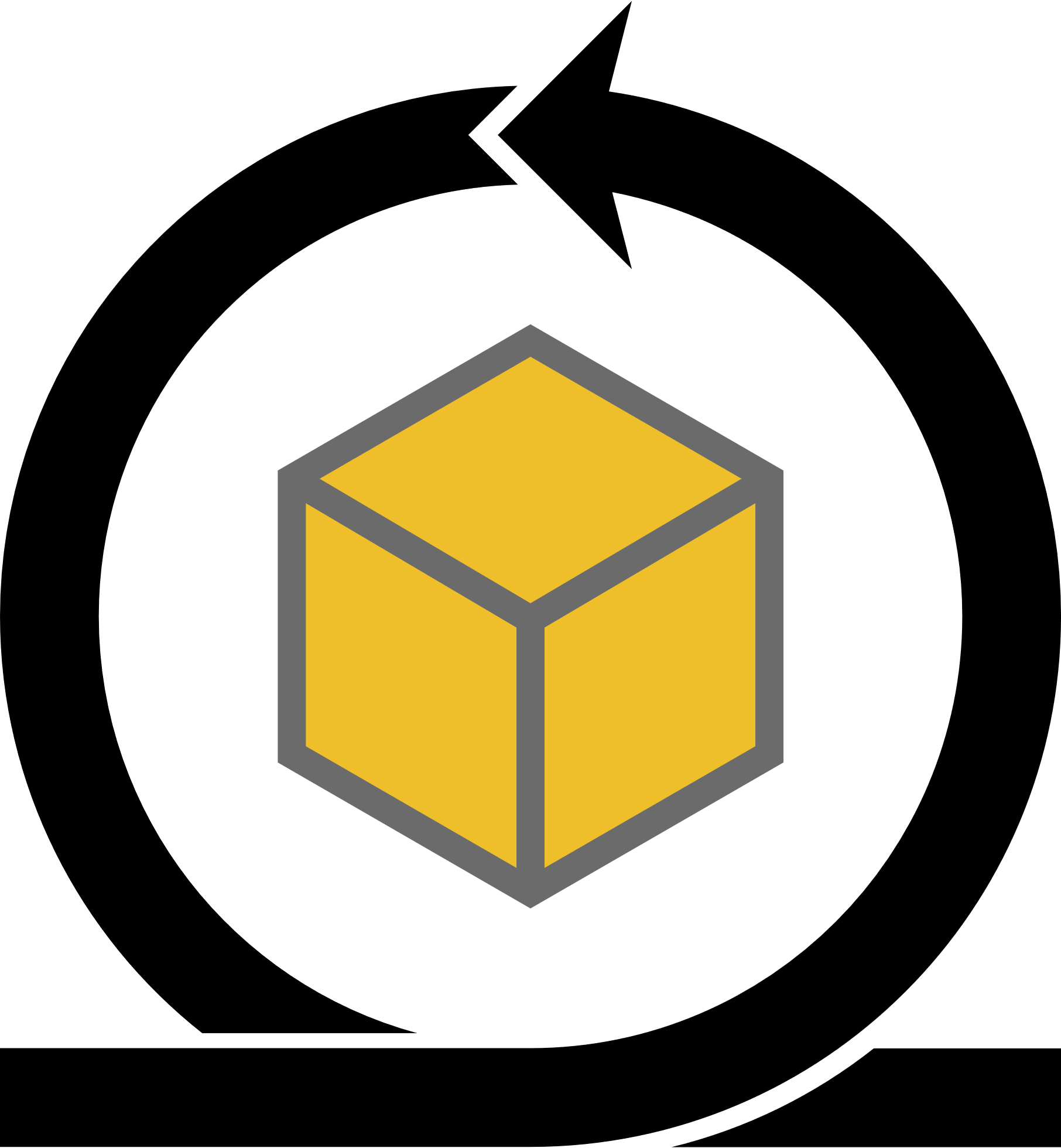 THE SCRUM GUIDE
MADE VISUAL
SCRUM GUIDE
TABLE OF CONTENT
FRAMEWORK 
DEFINITION
PILLARS
VALUES
TEAM 
EVENTS
ARTEFACTS
SPRINT
03 
0511
15
16
22
35
41
SCRUM
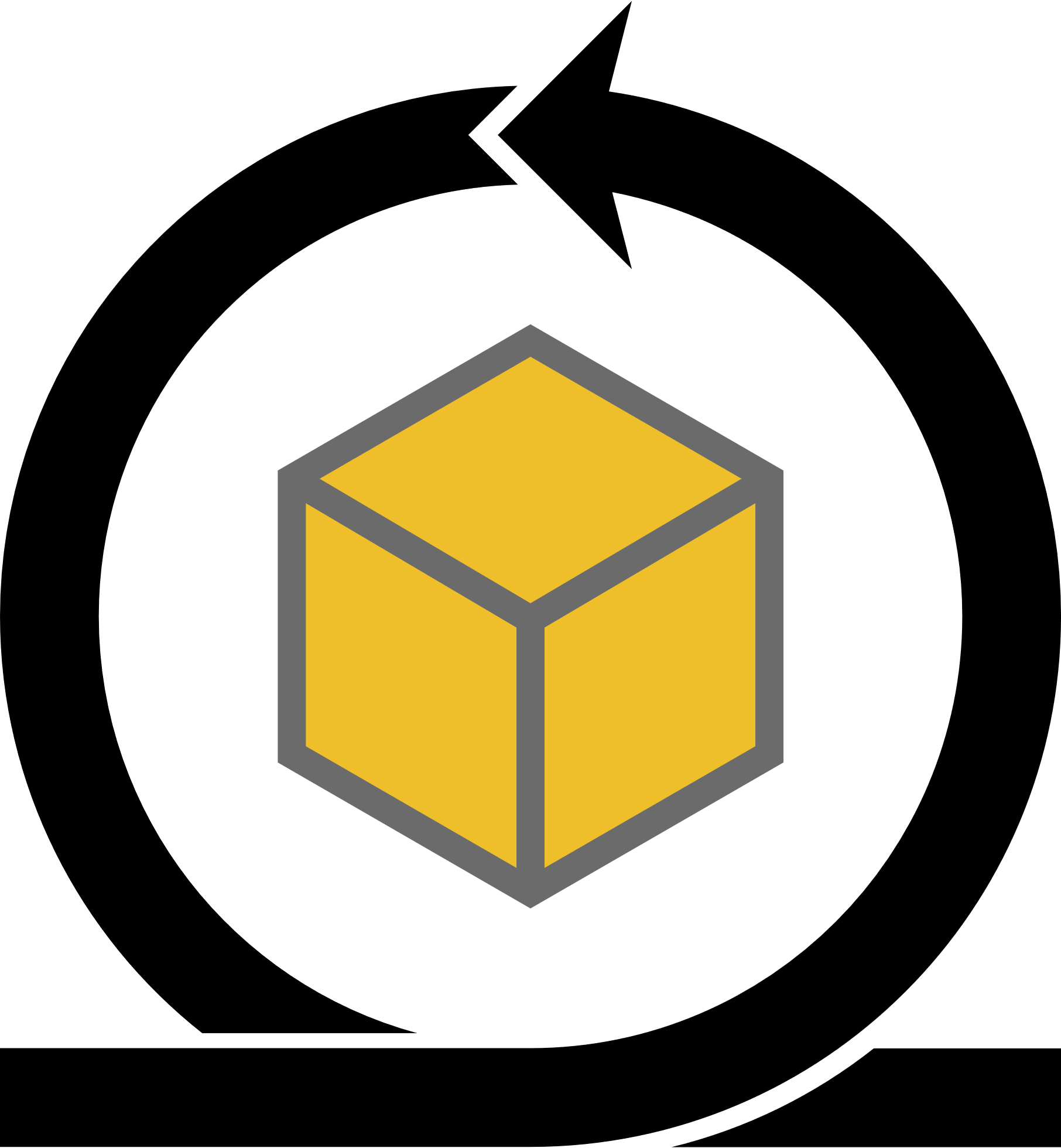 Is a framework for:
DEVELOPING
DELIVERING
SUSTAINING
COMPLEX PRODUCTS
THE SCRUM FRAME
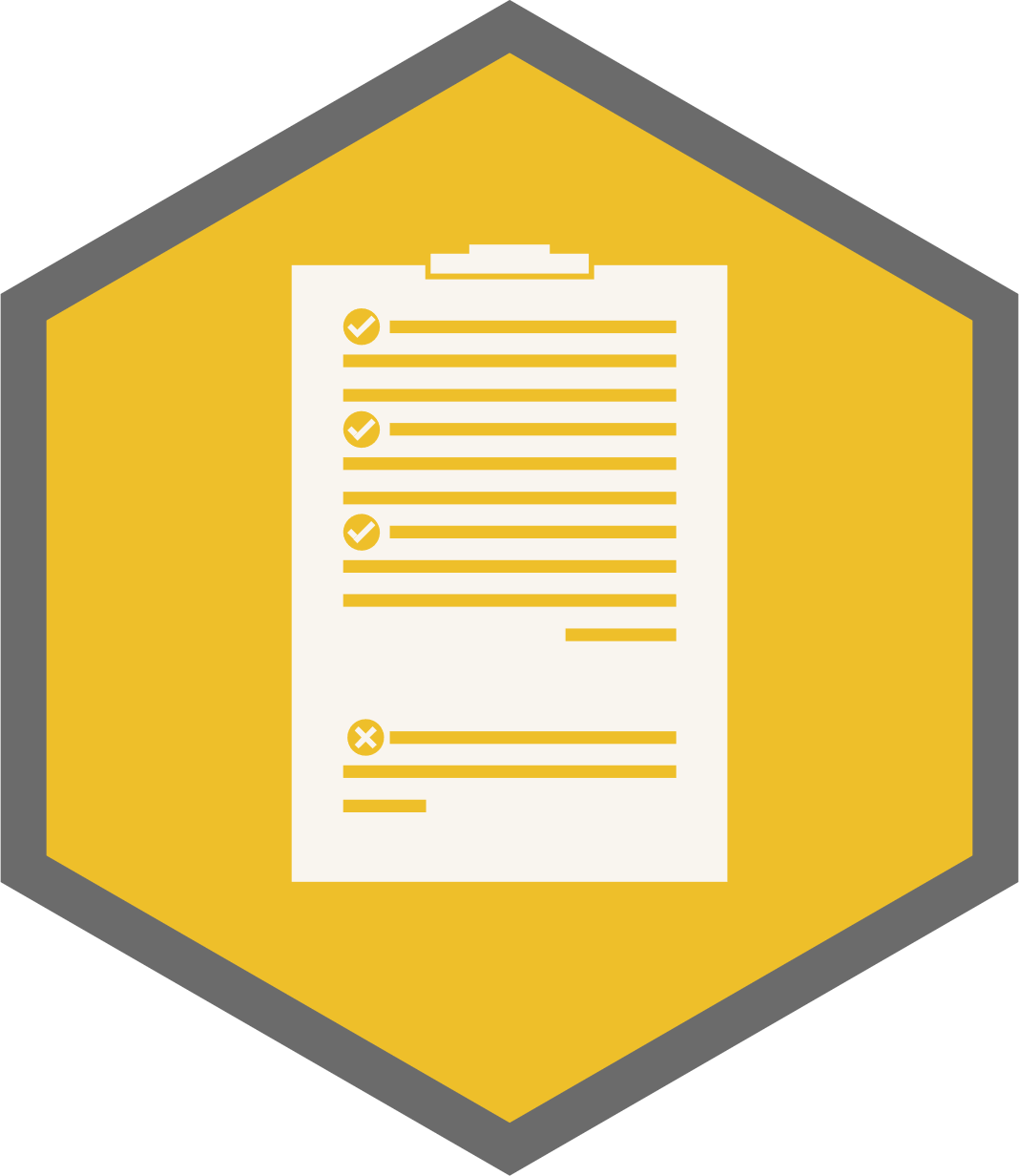 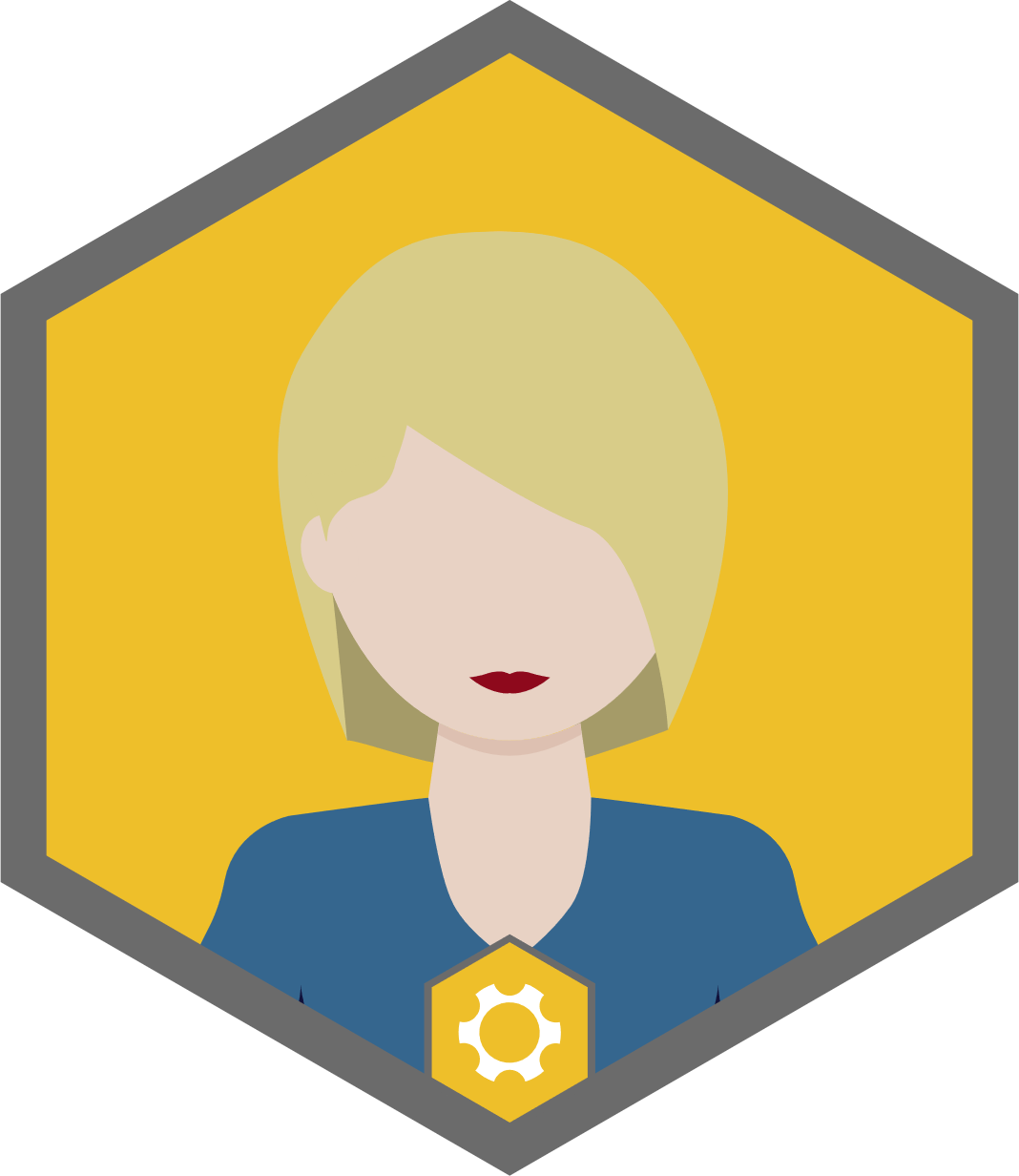 Definition of Scrum consists of  3  items:
3
ROLES
EVENTS
ARTEFACTS
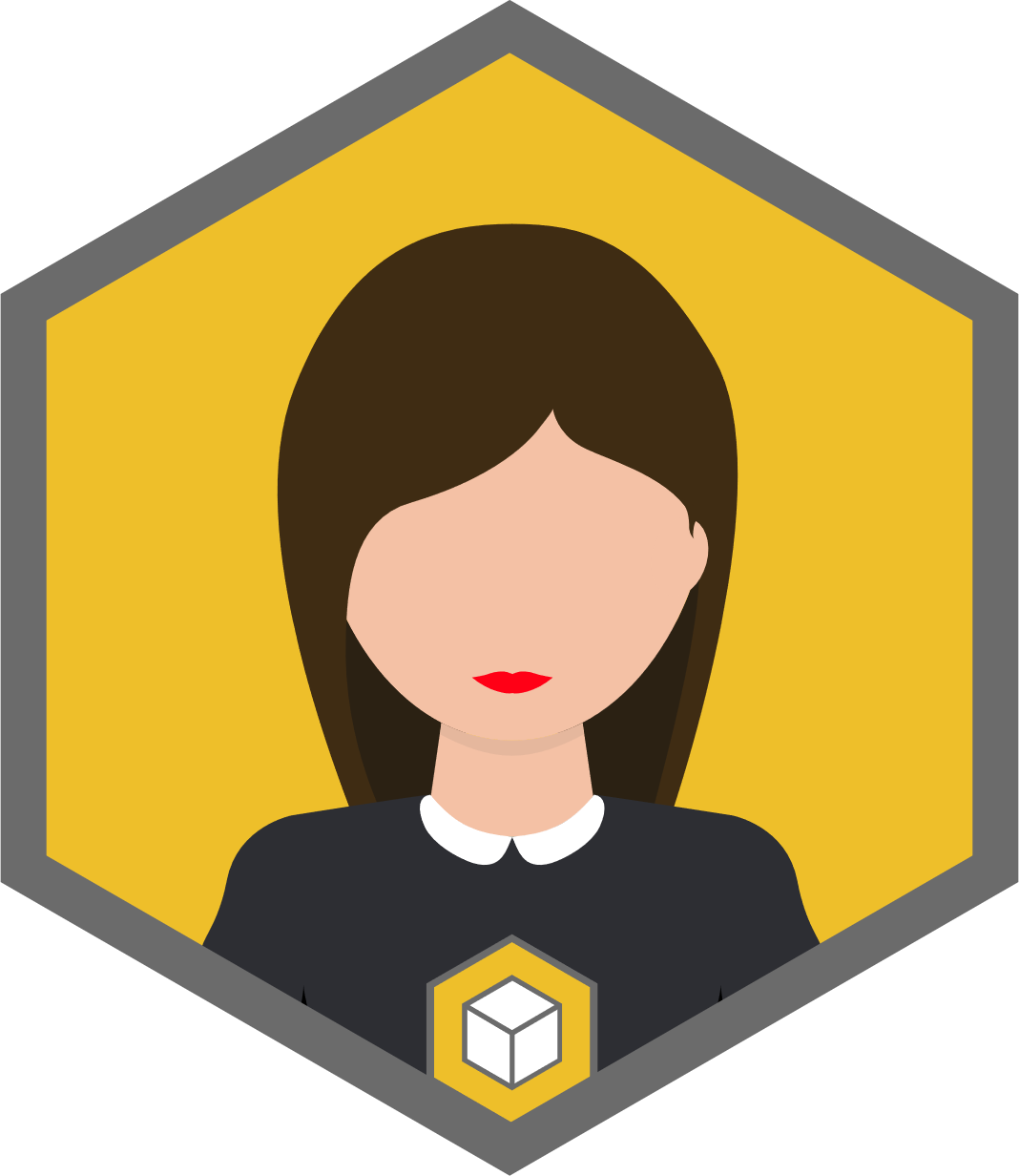 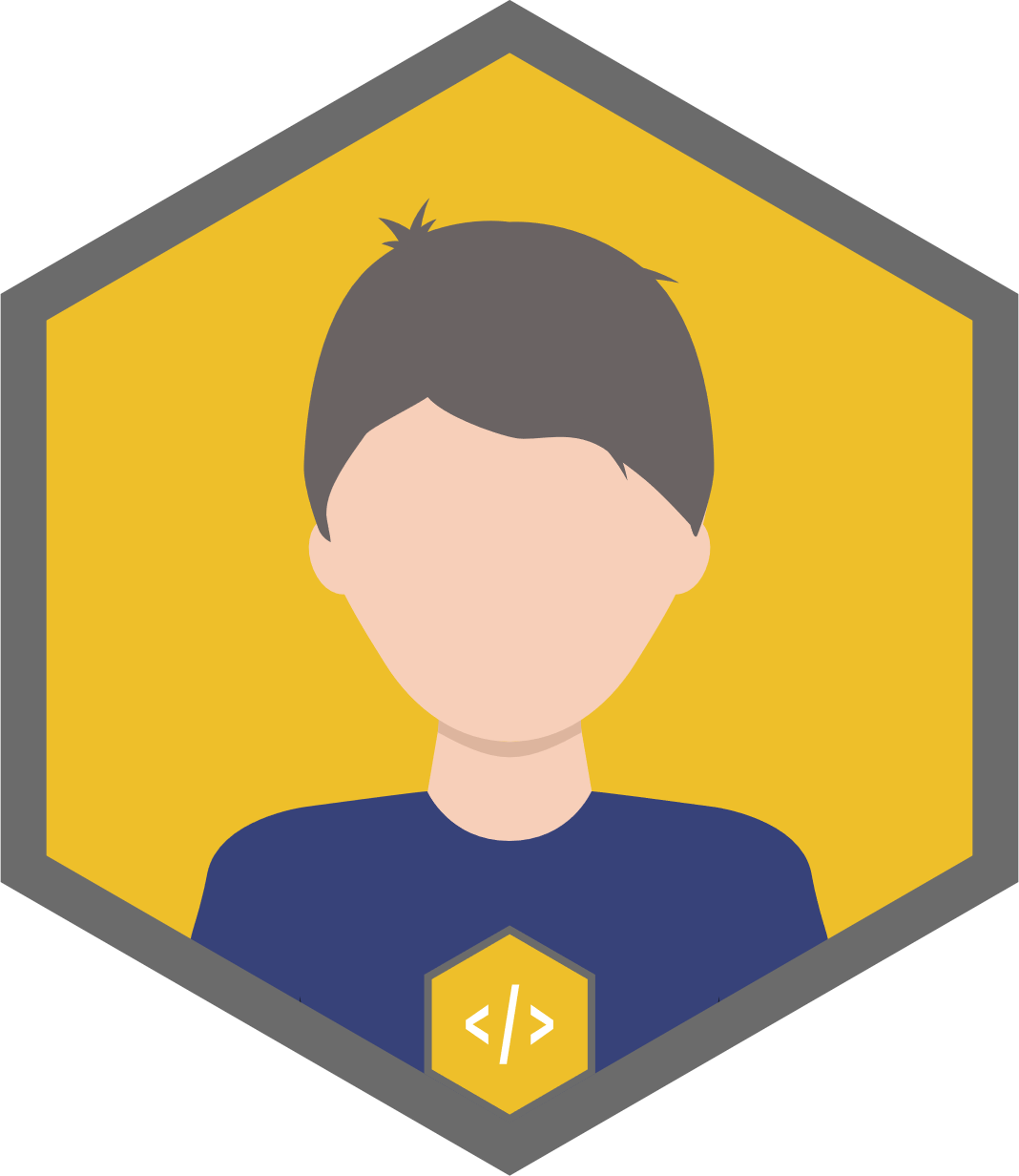 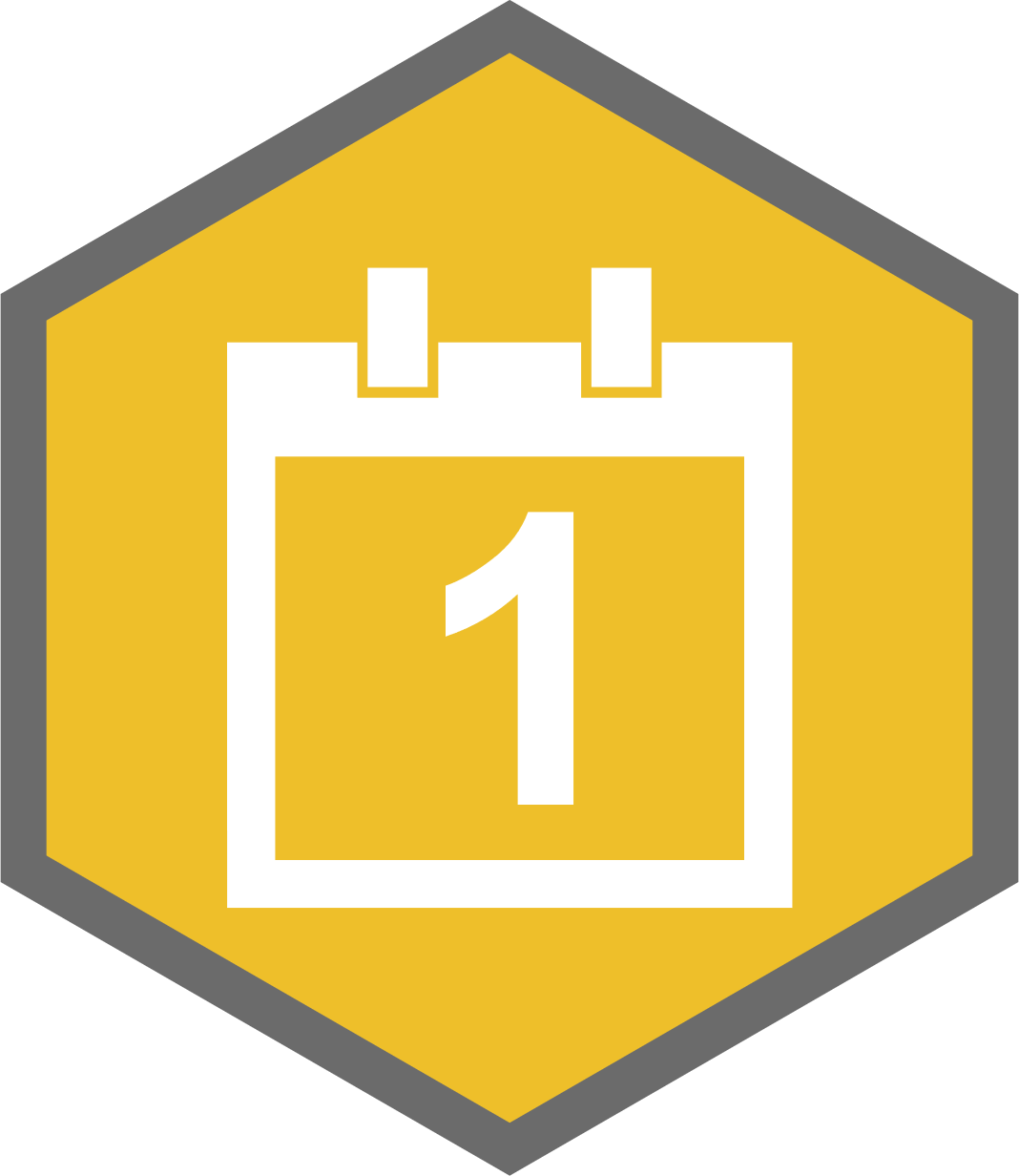 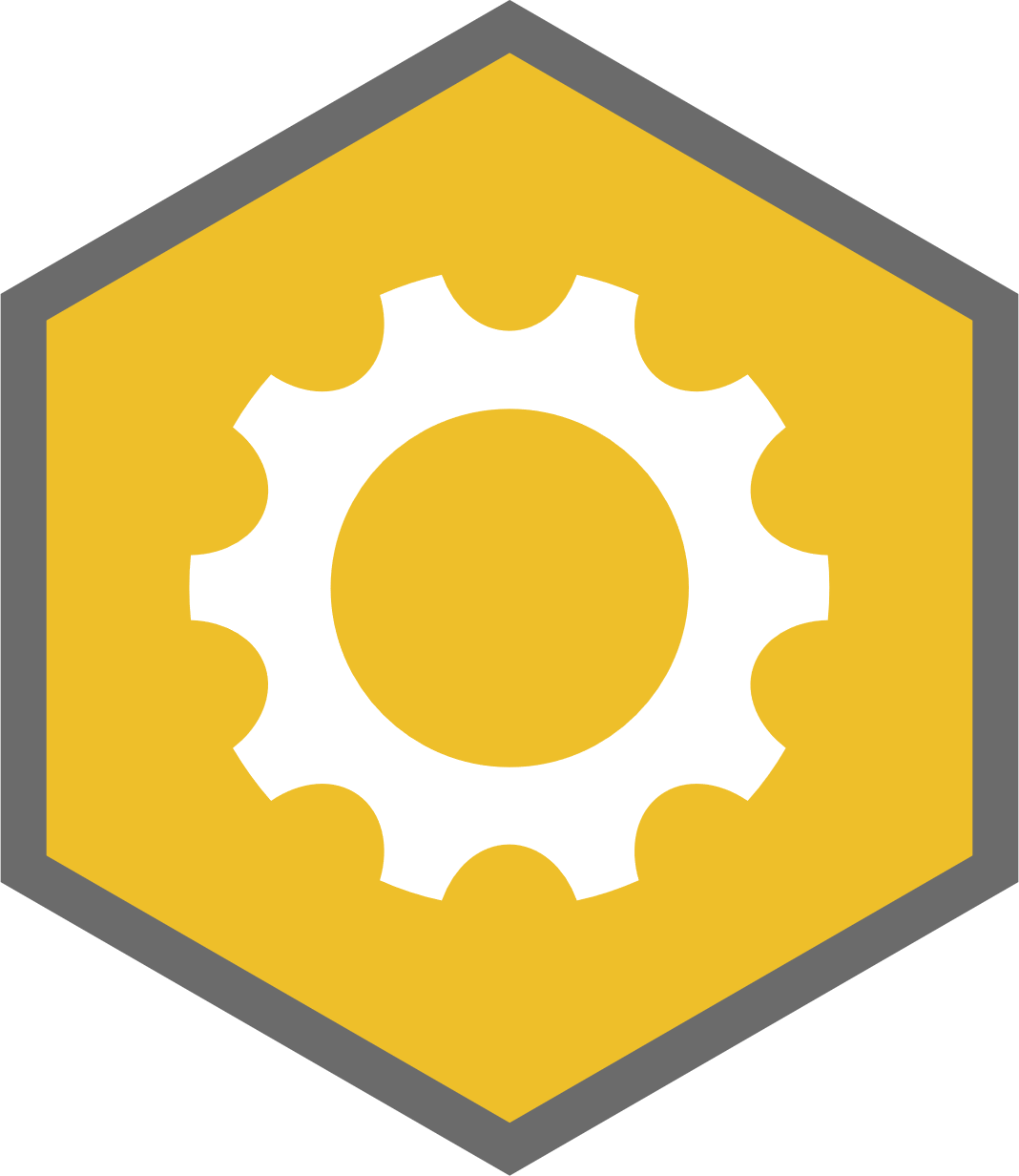 These items are bound by the rules      of Scrum.
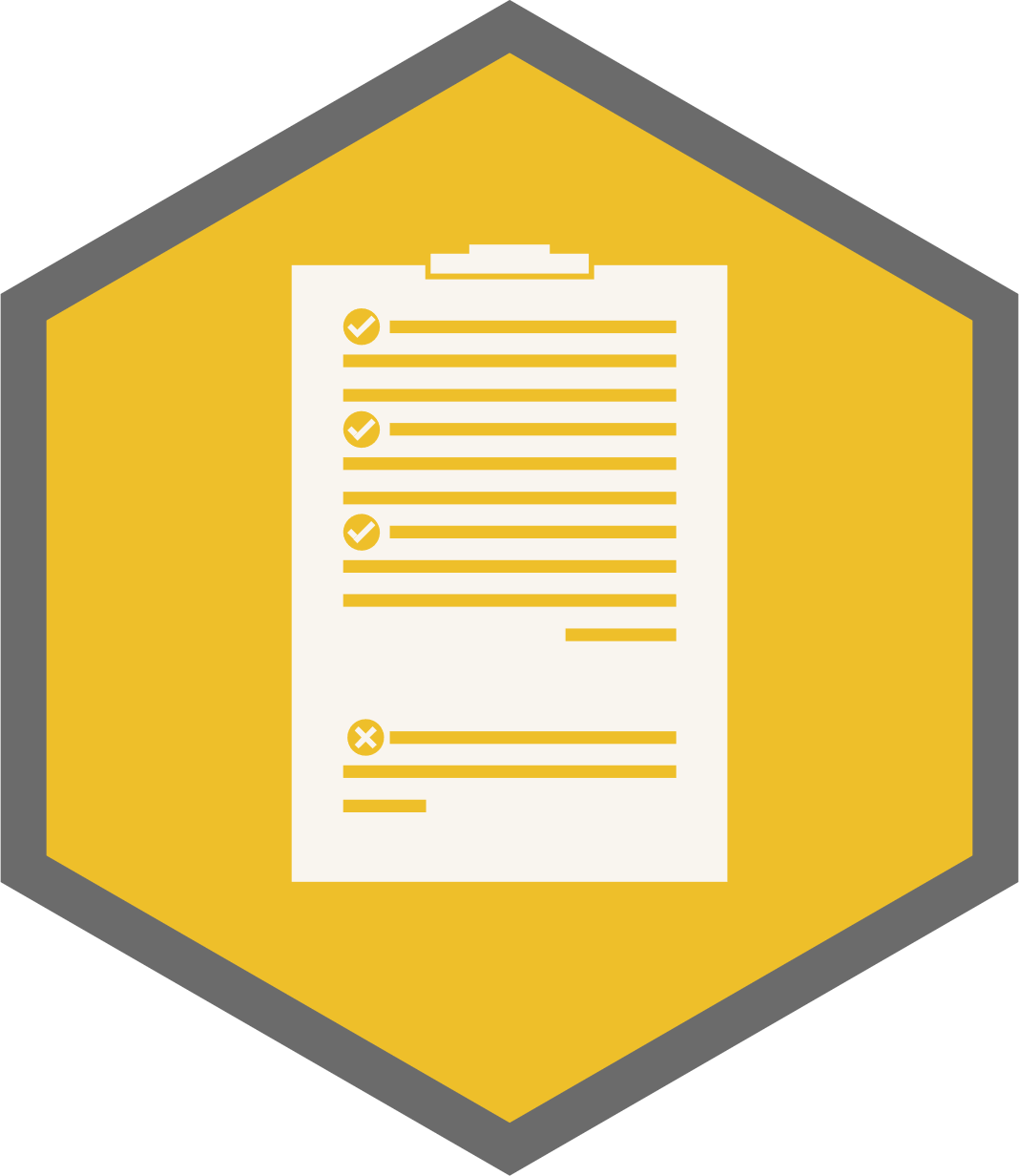 DEFINITION
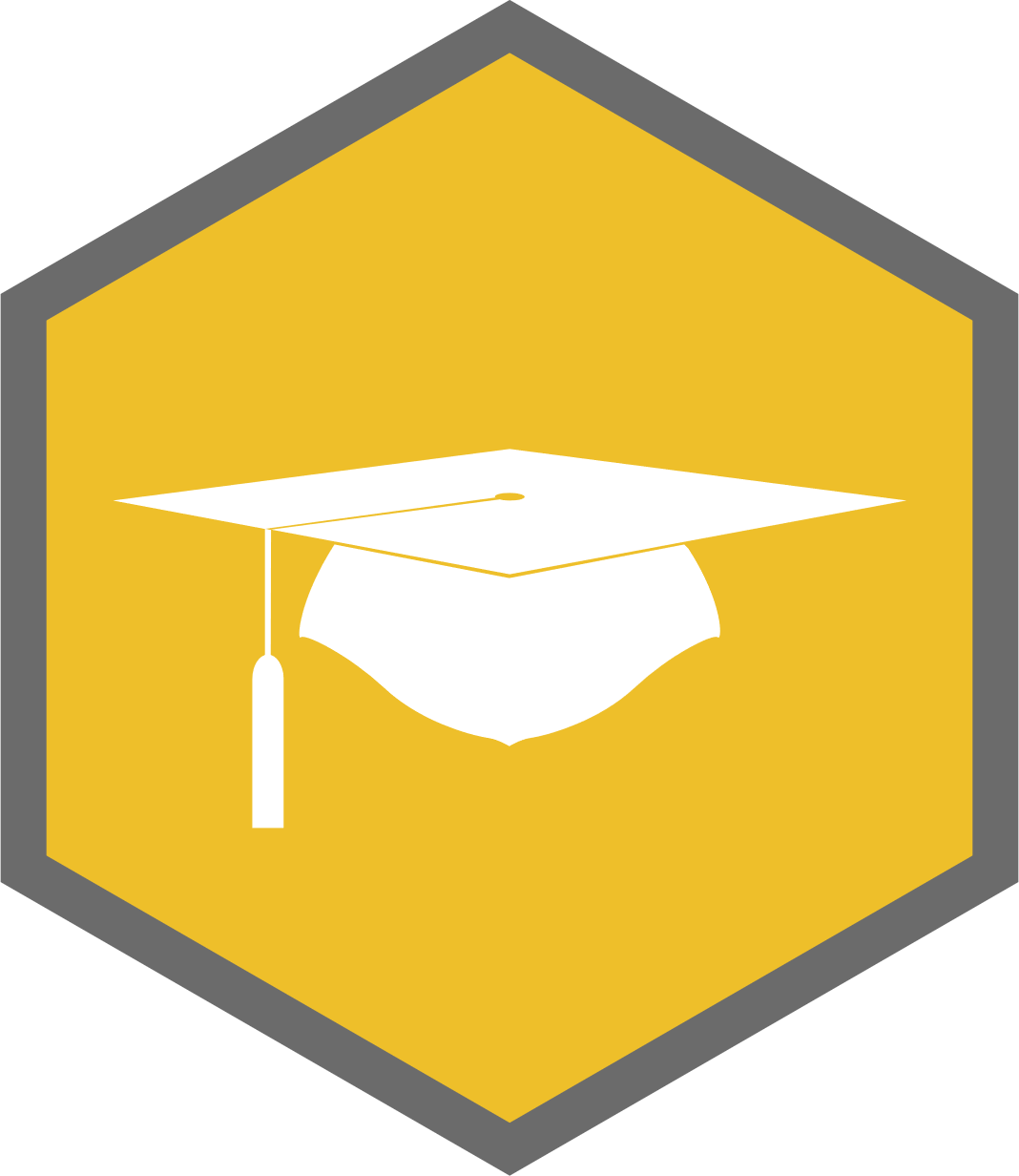 Scrum (n): a framework within which people can address complex adaptive problems, while productively and creatively delivering products of the highest possible value.
SCRUM
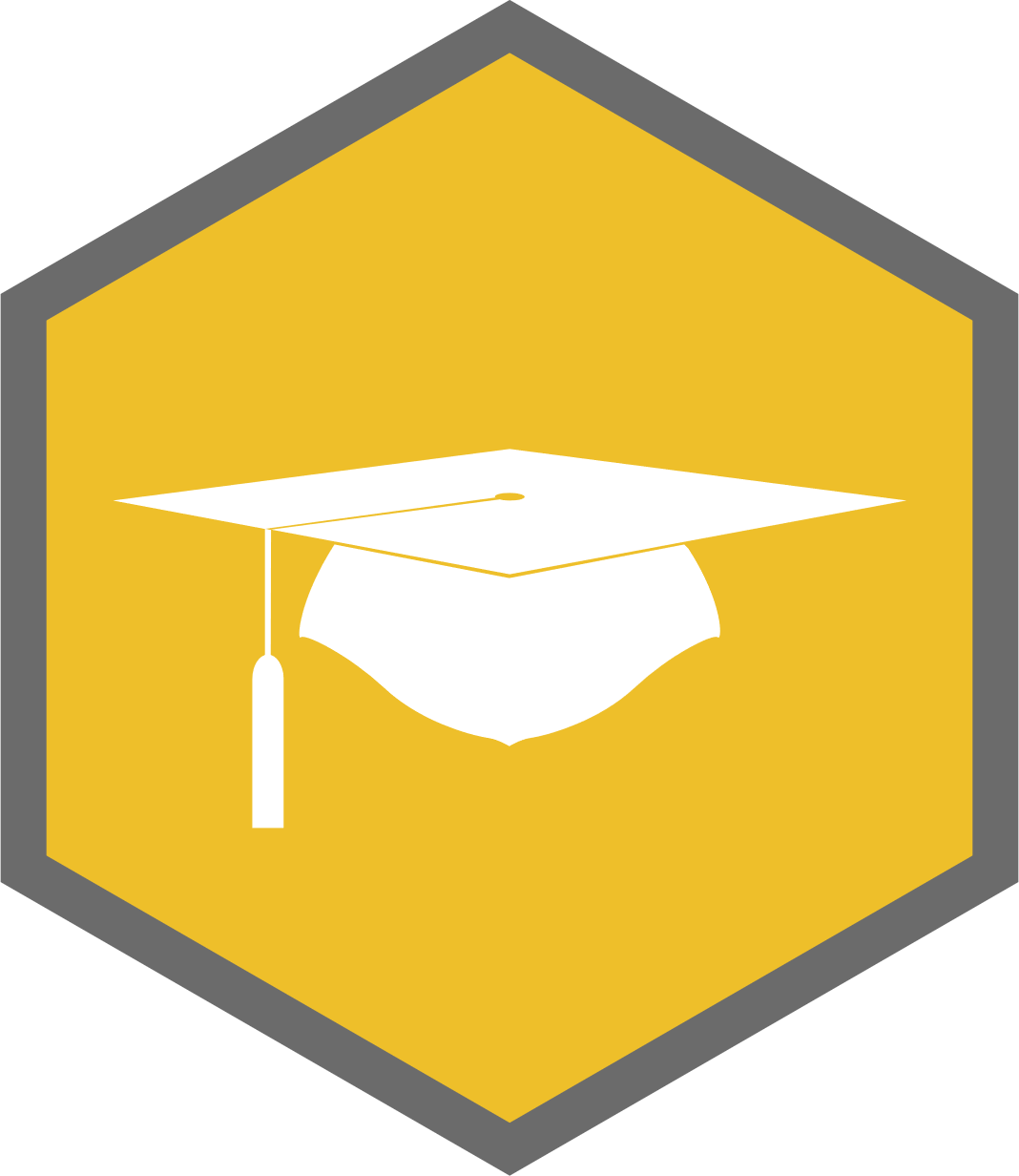 Is…
LIGHTWEIGHT
SIMPLE TO UNDERSTAND
DIFFICULT TO MASTER
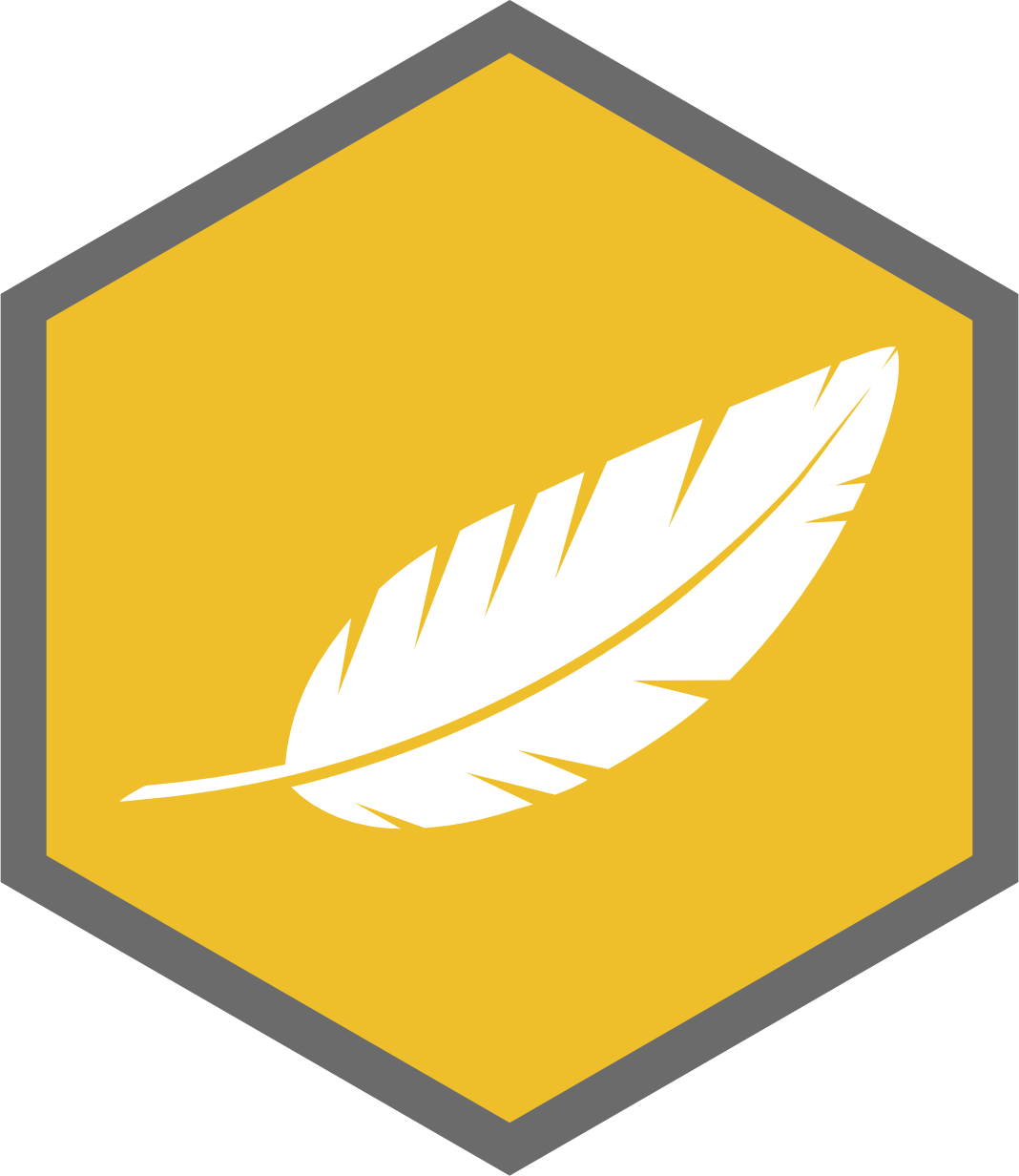 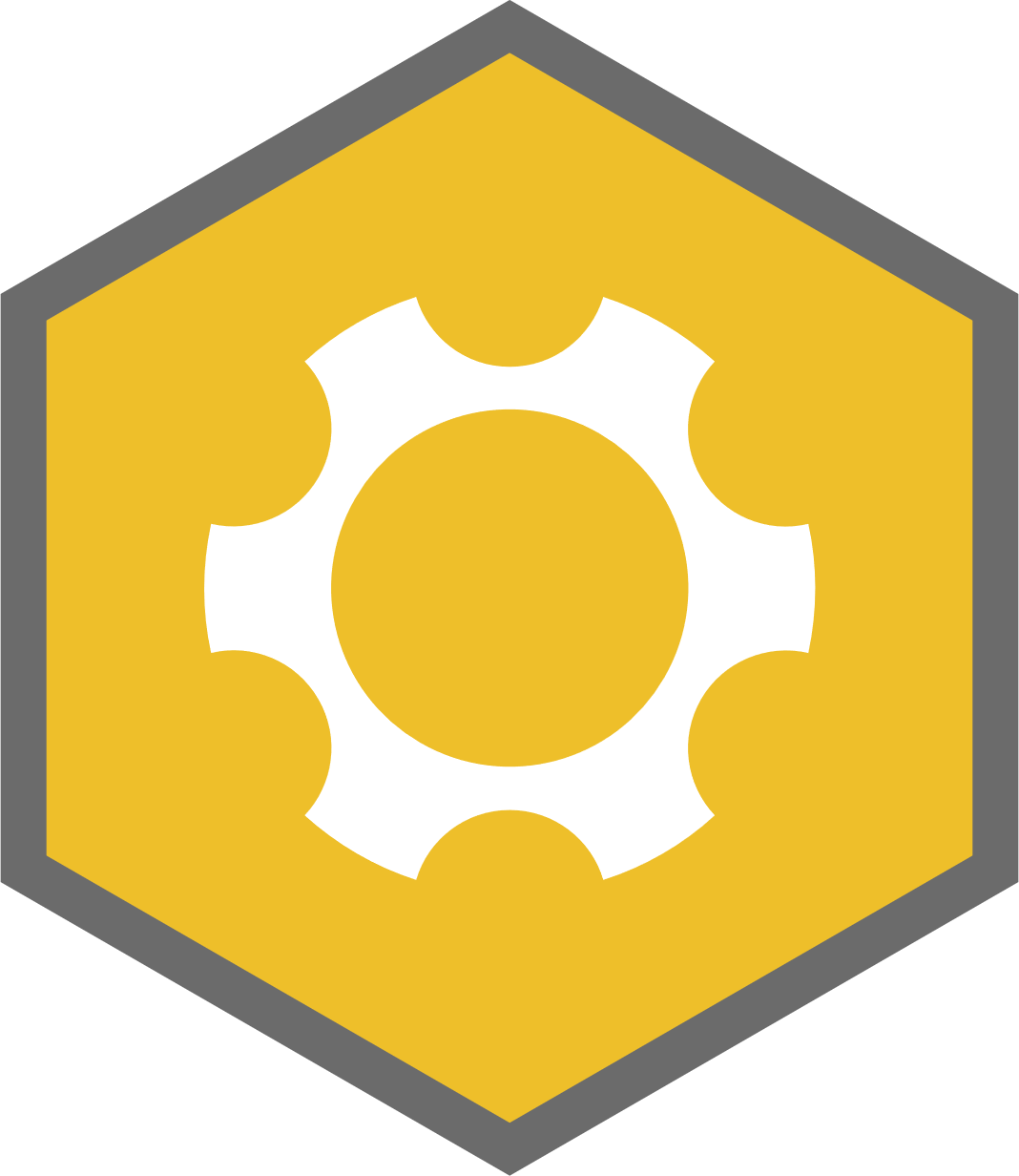 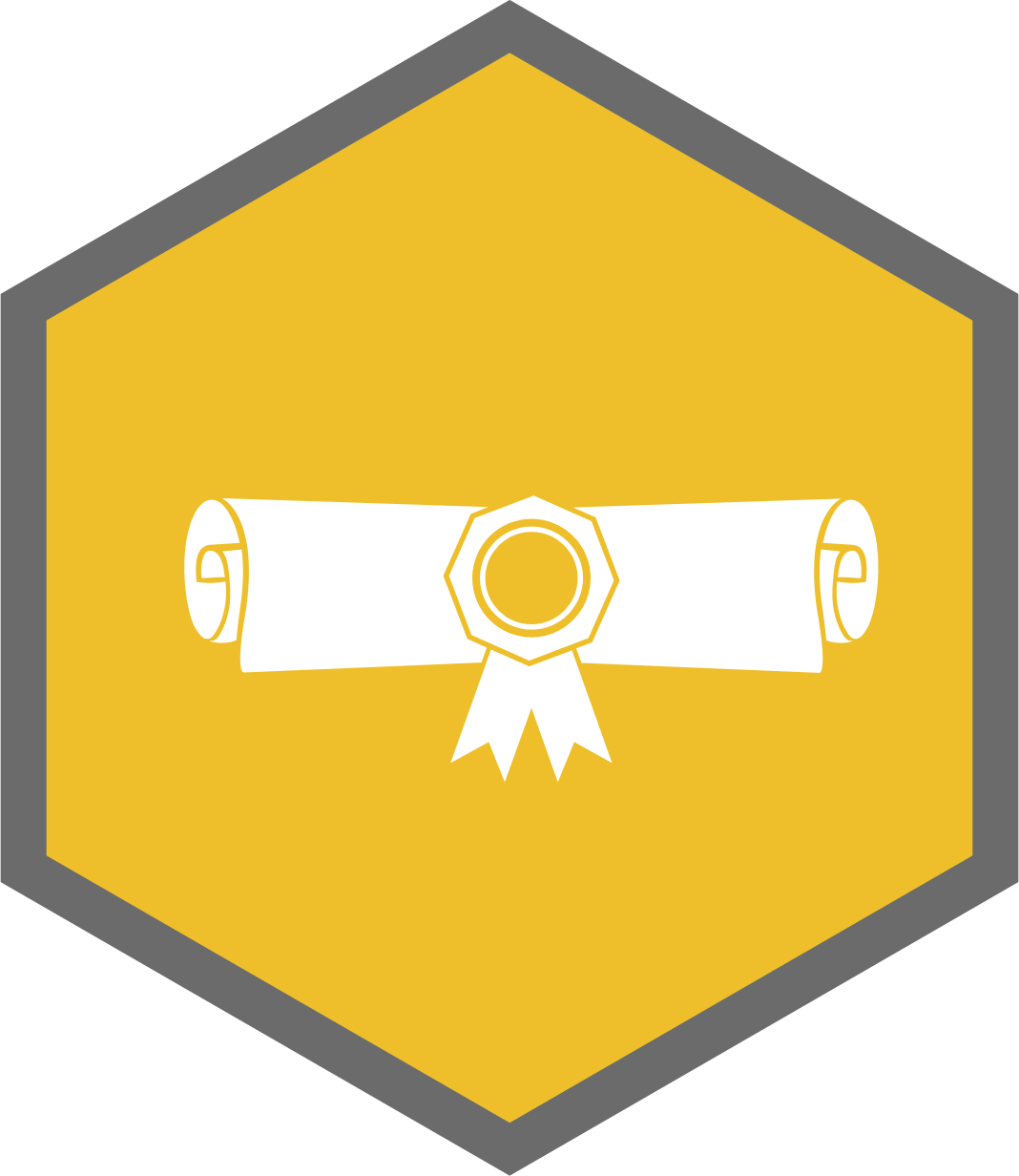 SCRUM
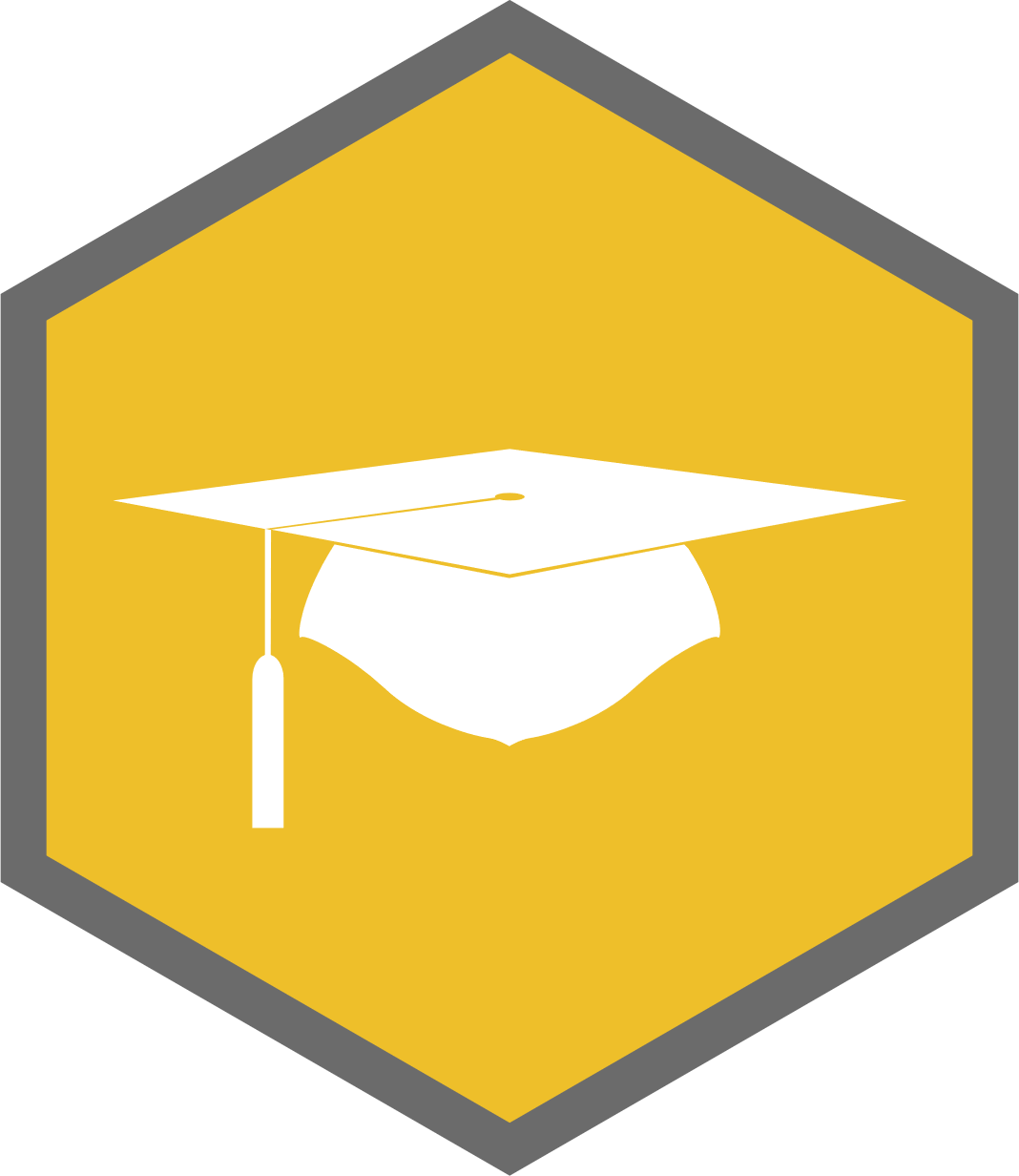 Is not
A PROCESS
A TECHNIQUE
A DEFINITIVE METHOD
SCRUM
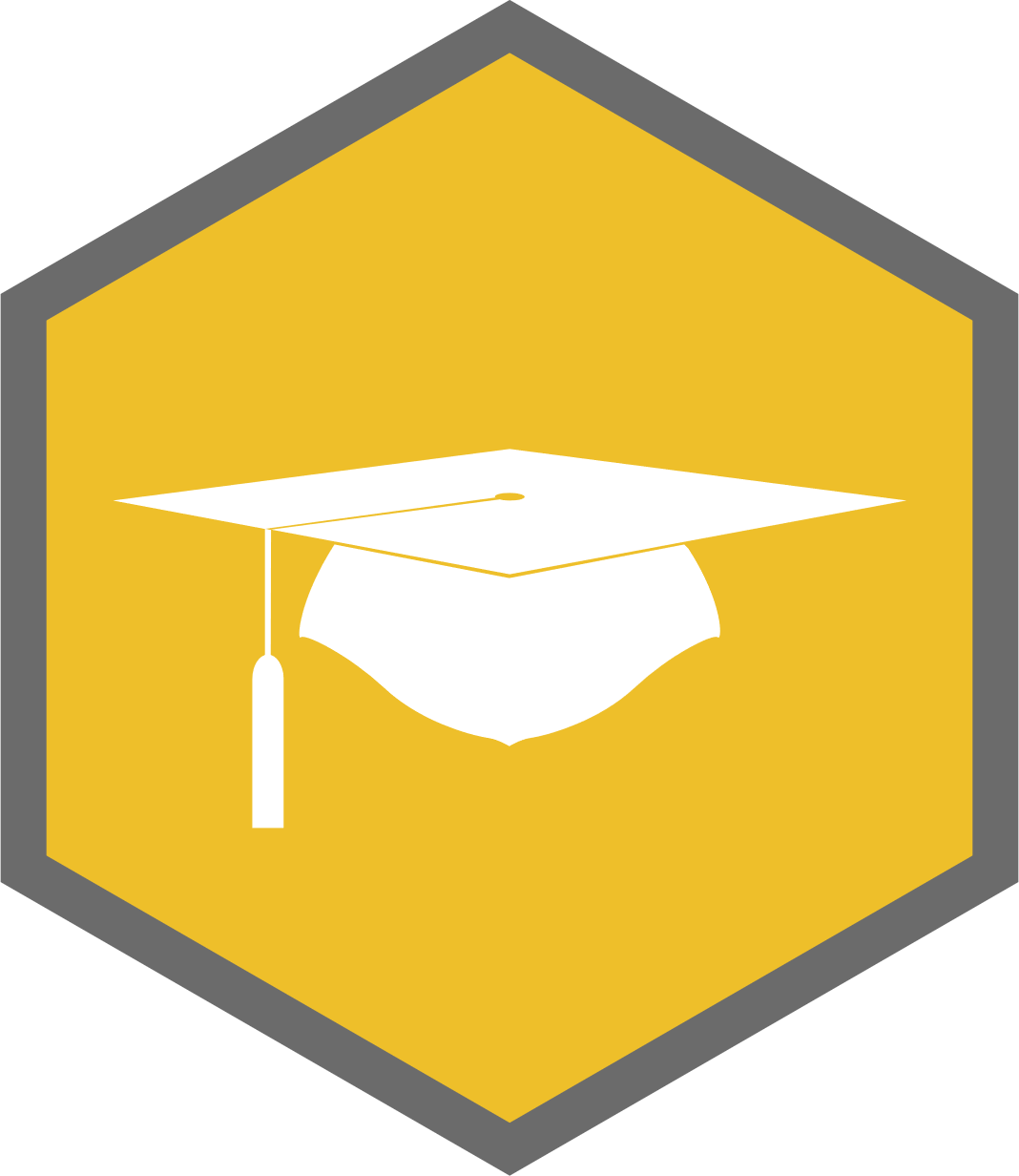 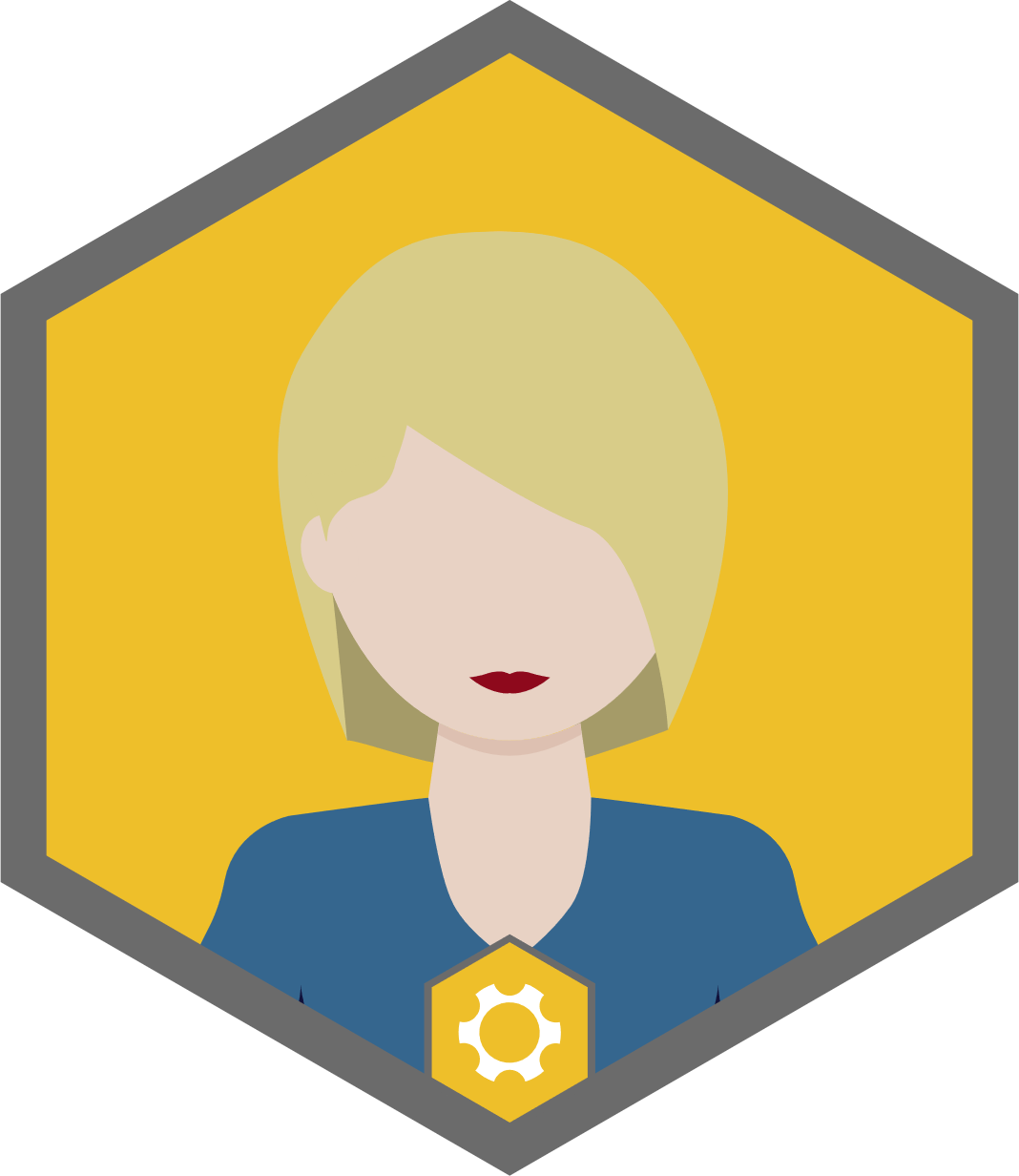 Helps continuously improve:
THE PRODUCT
THE TEAM
THE WORKING ENVIRONMENT
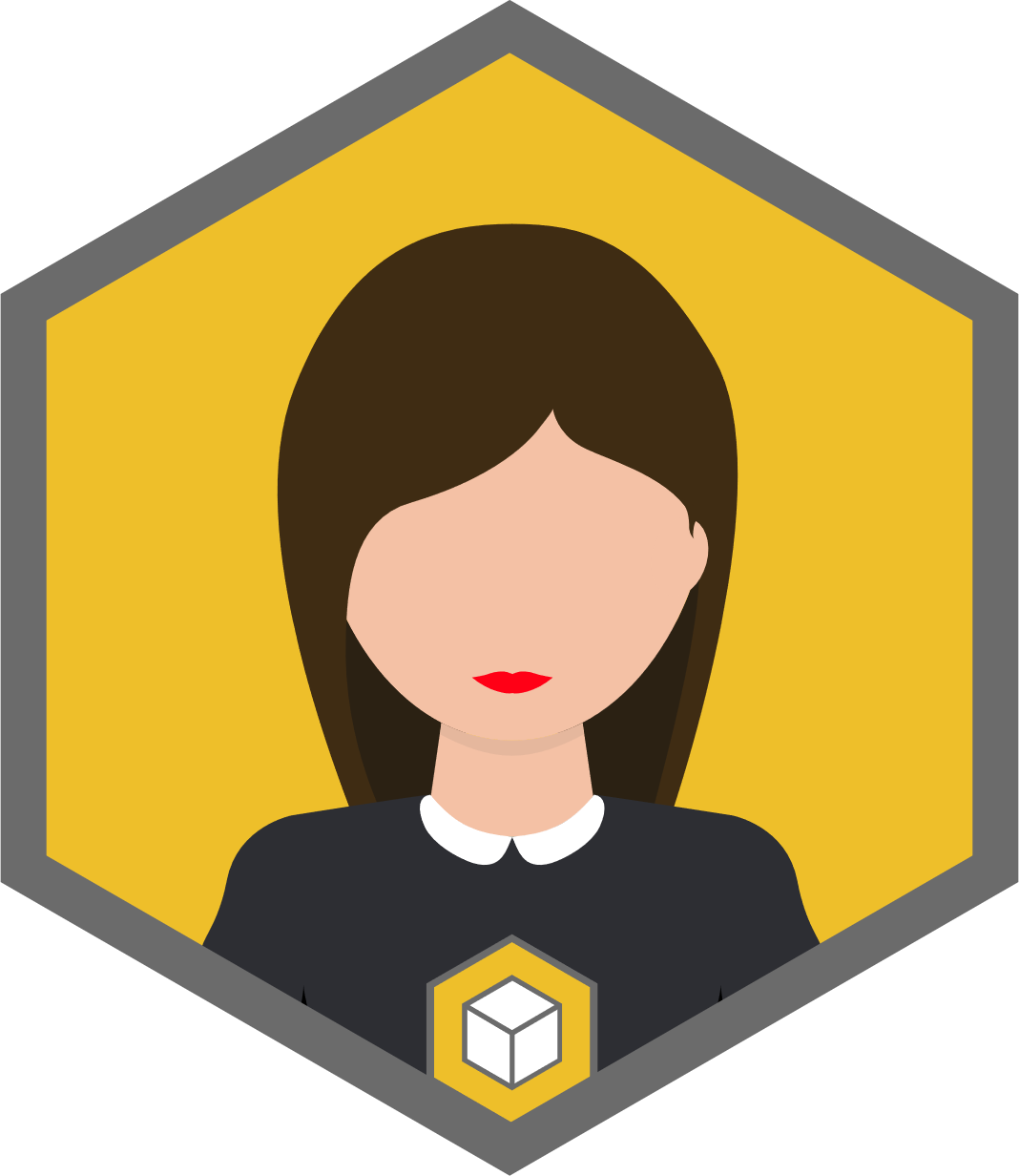 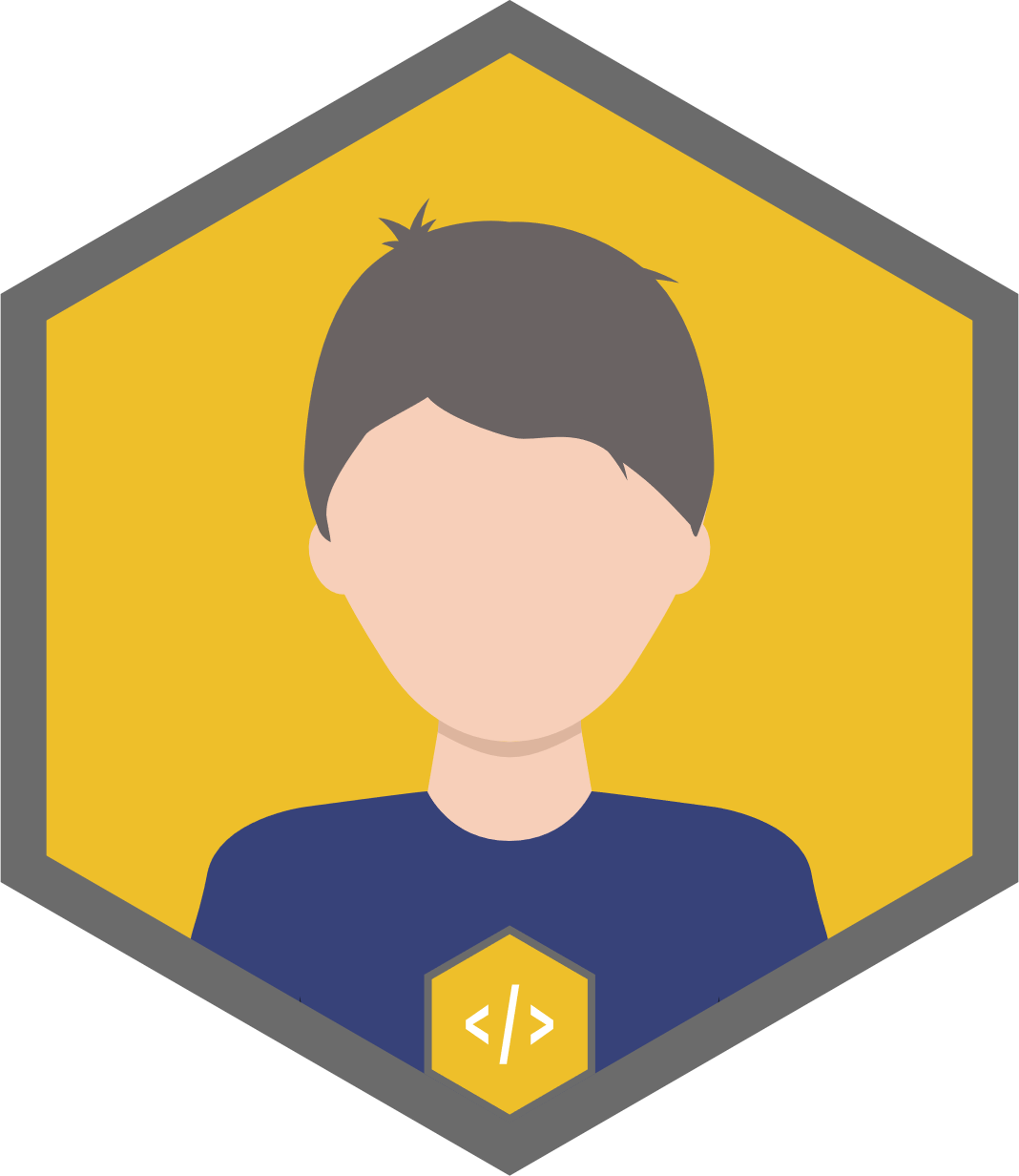 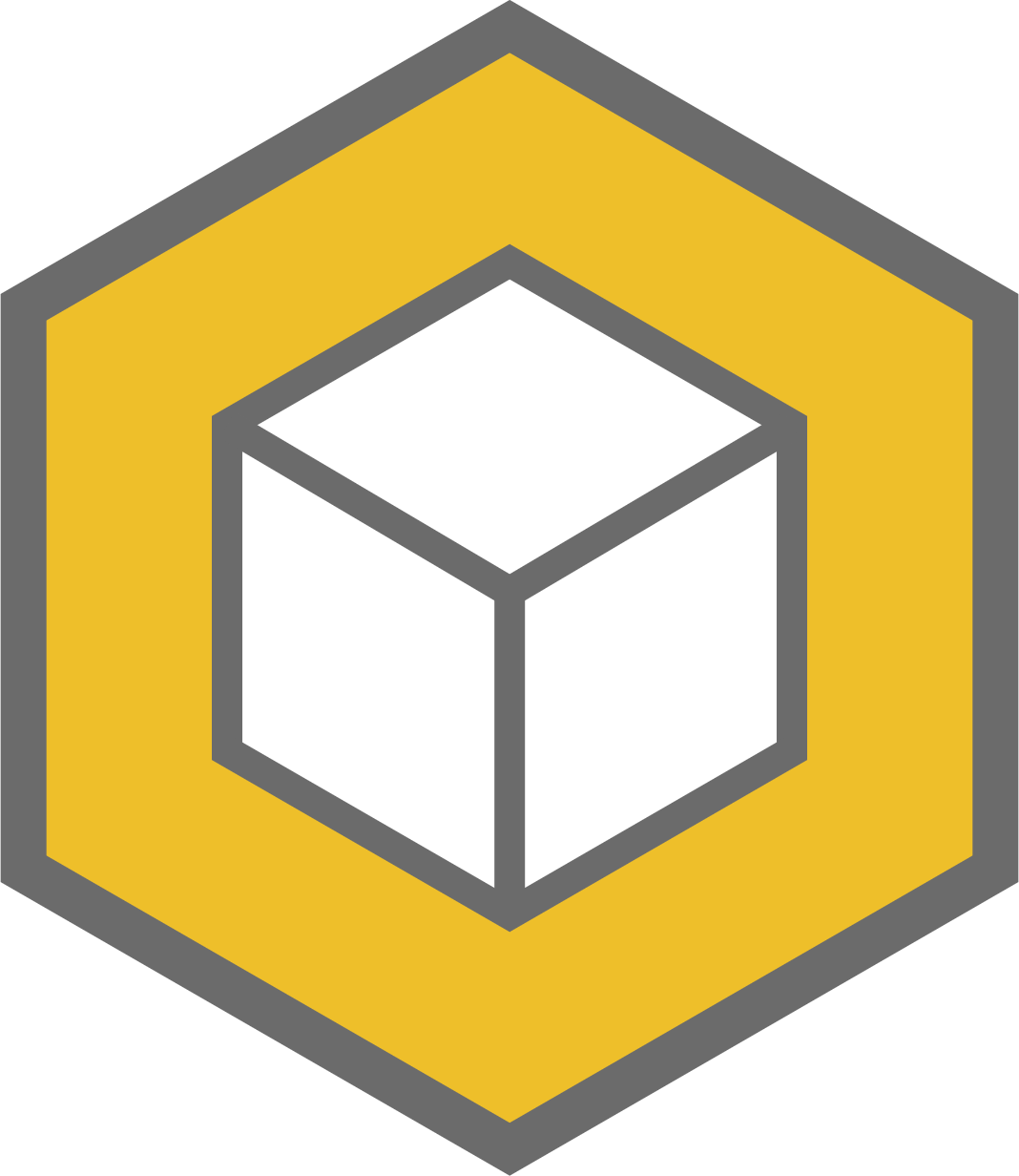 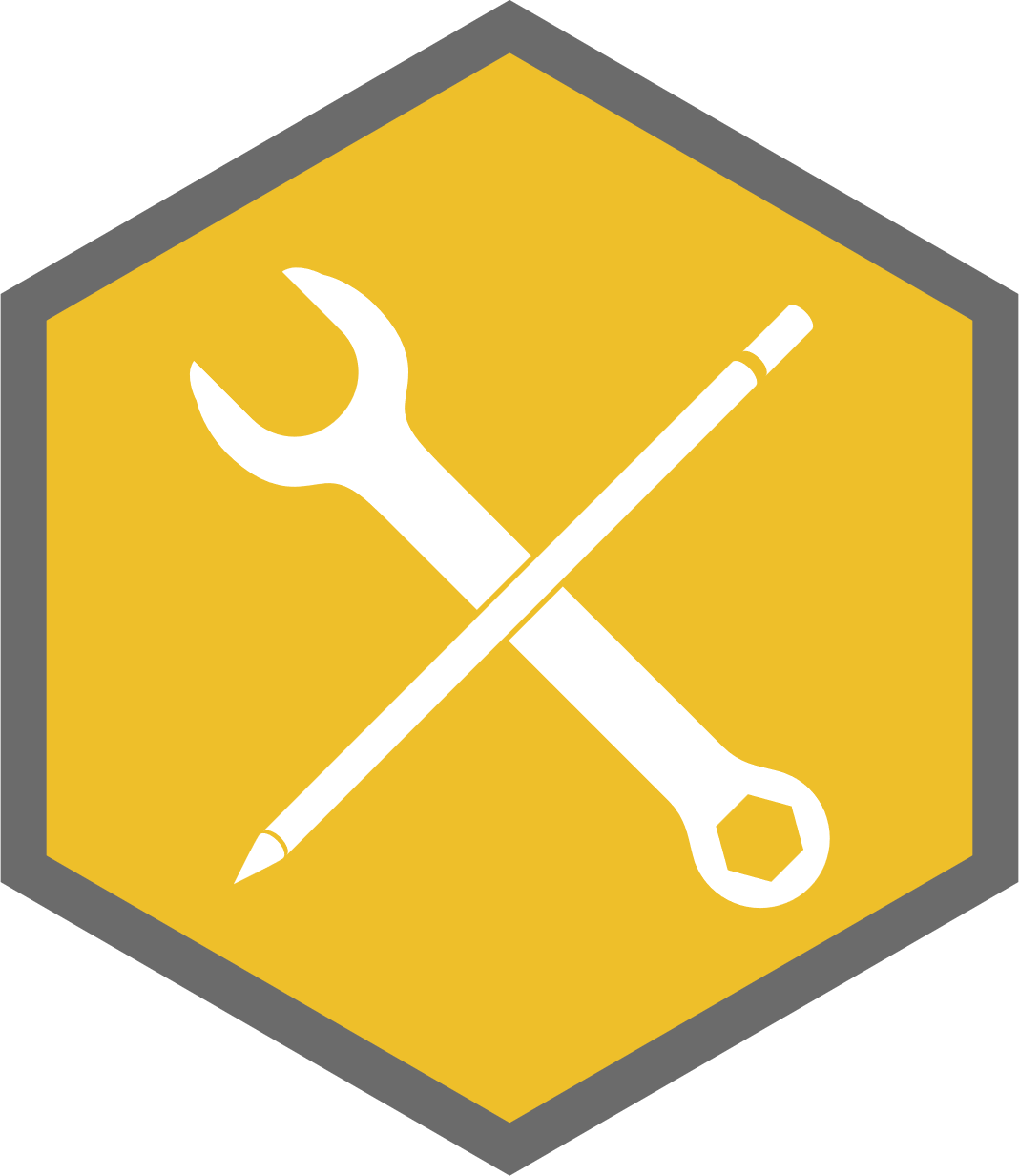 ESSENCE OF SCRUM
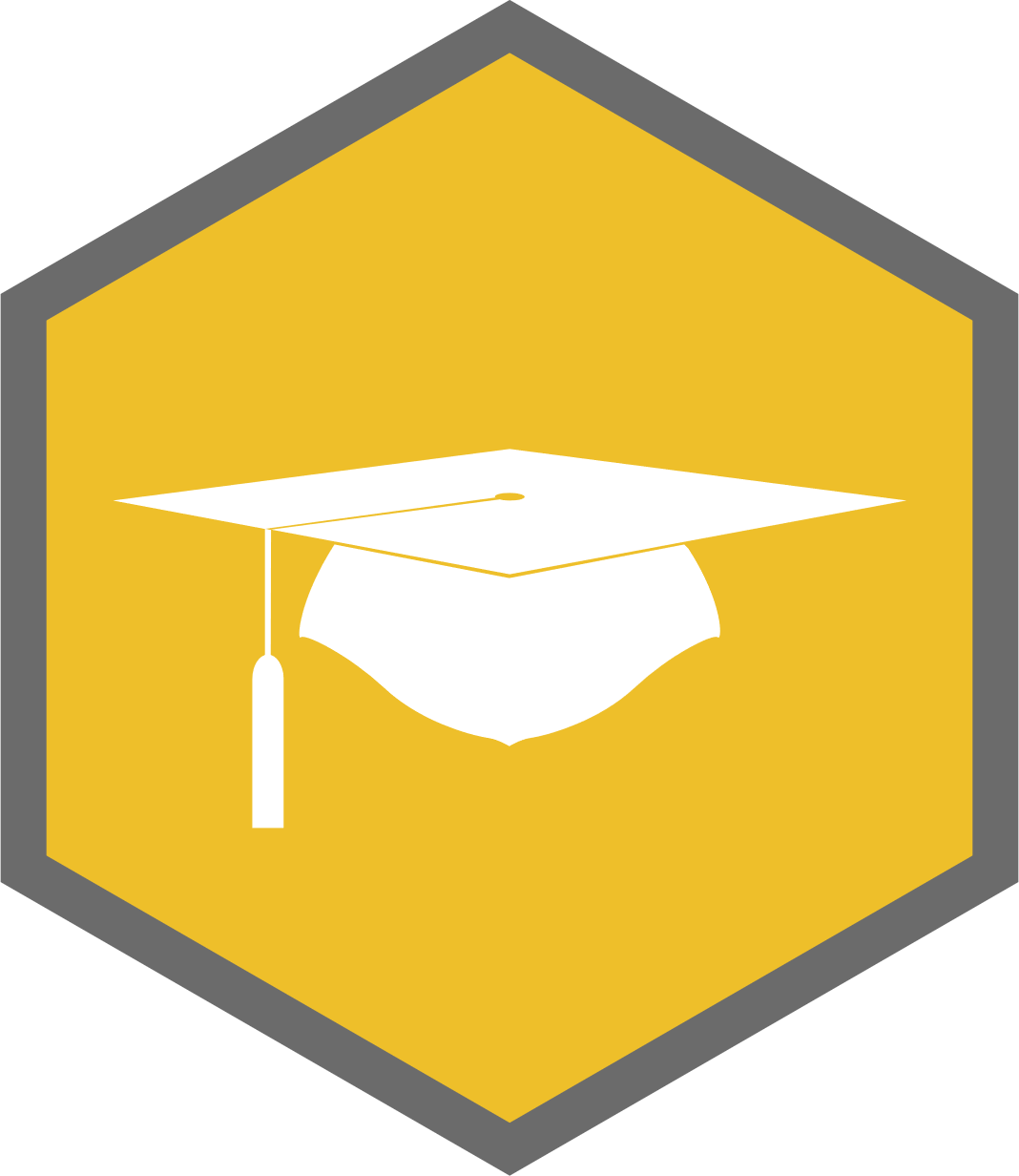 A small team of people:
1 PRODUCT OWNER
1 SCRUM MASTER
3 - 9 DEVELOPERS
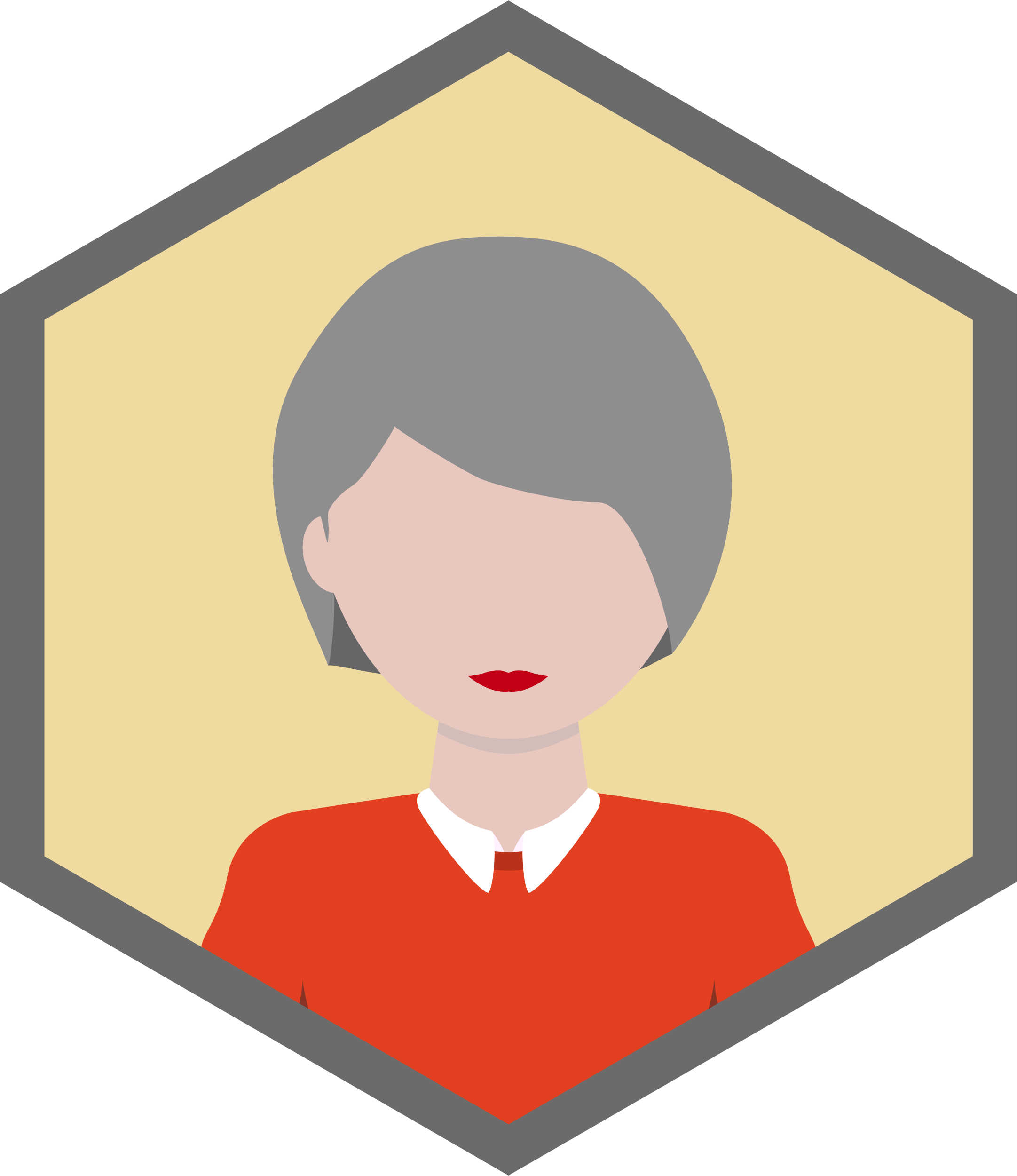 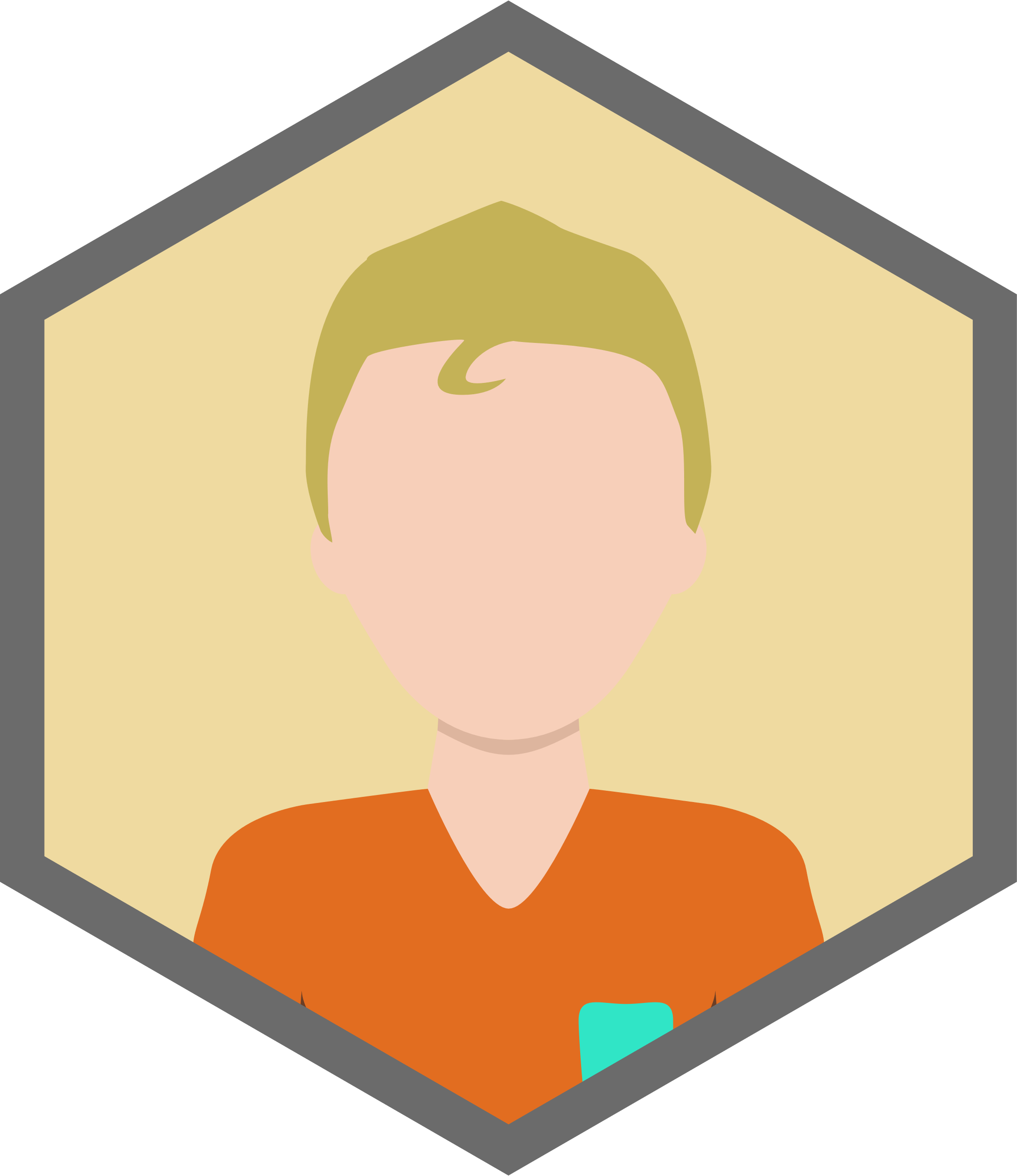 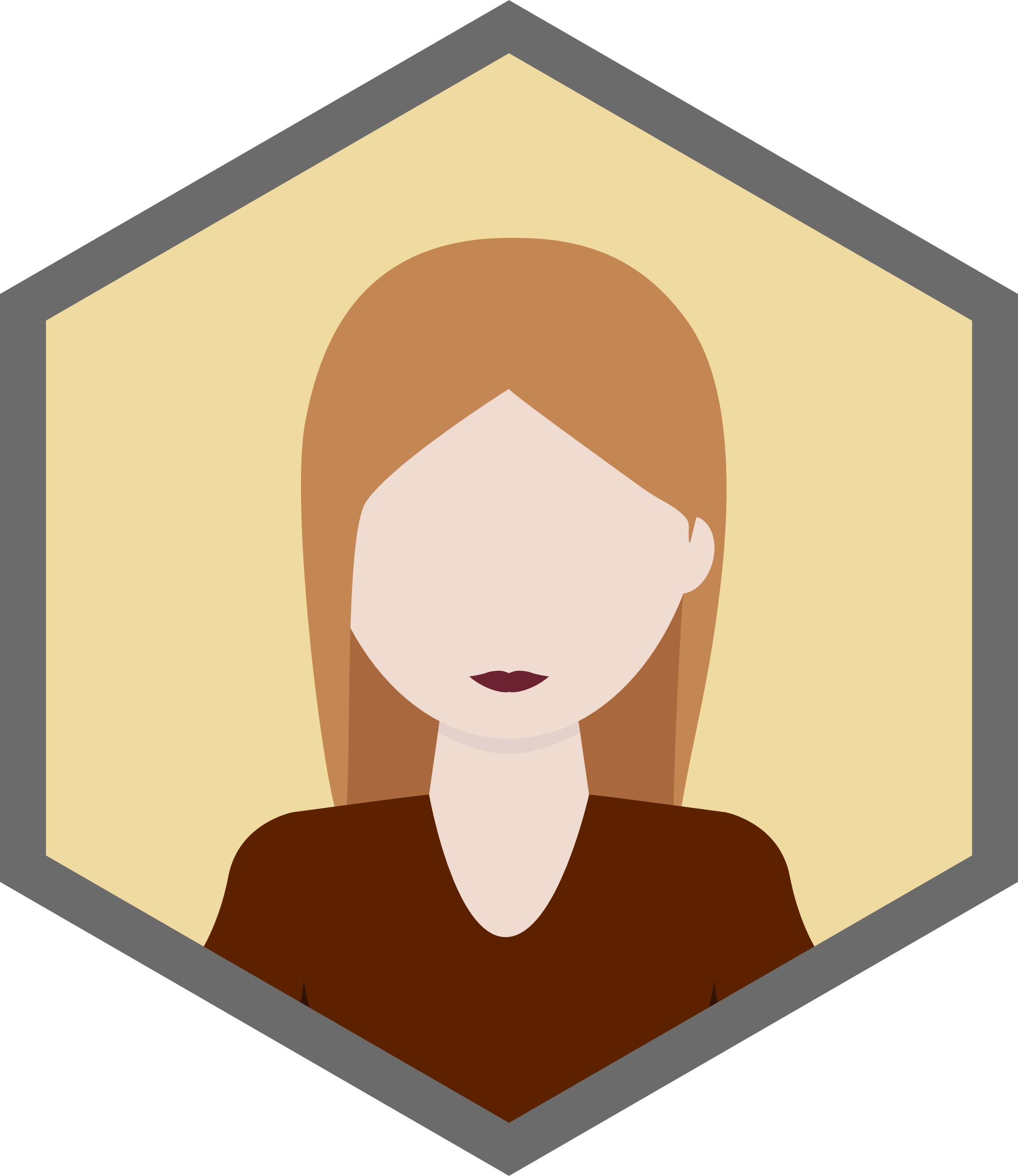 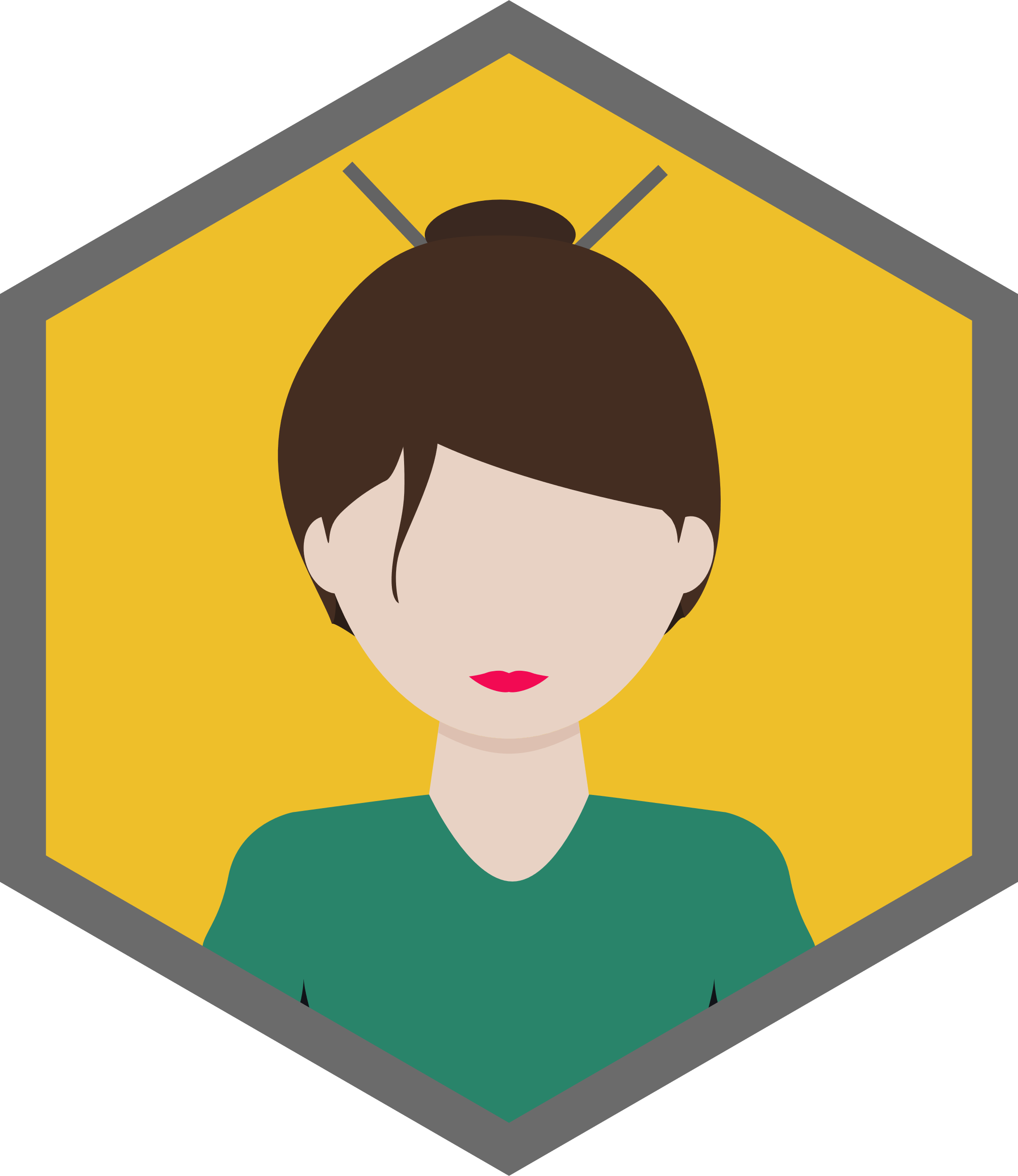 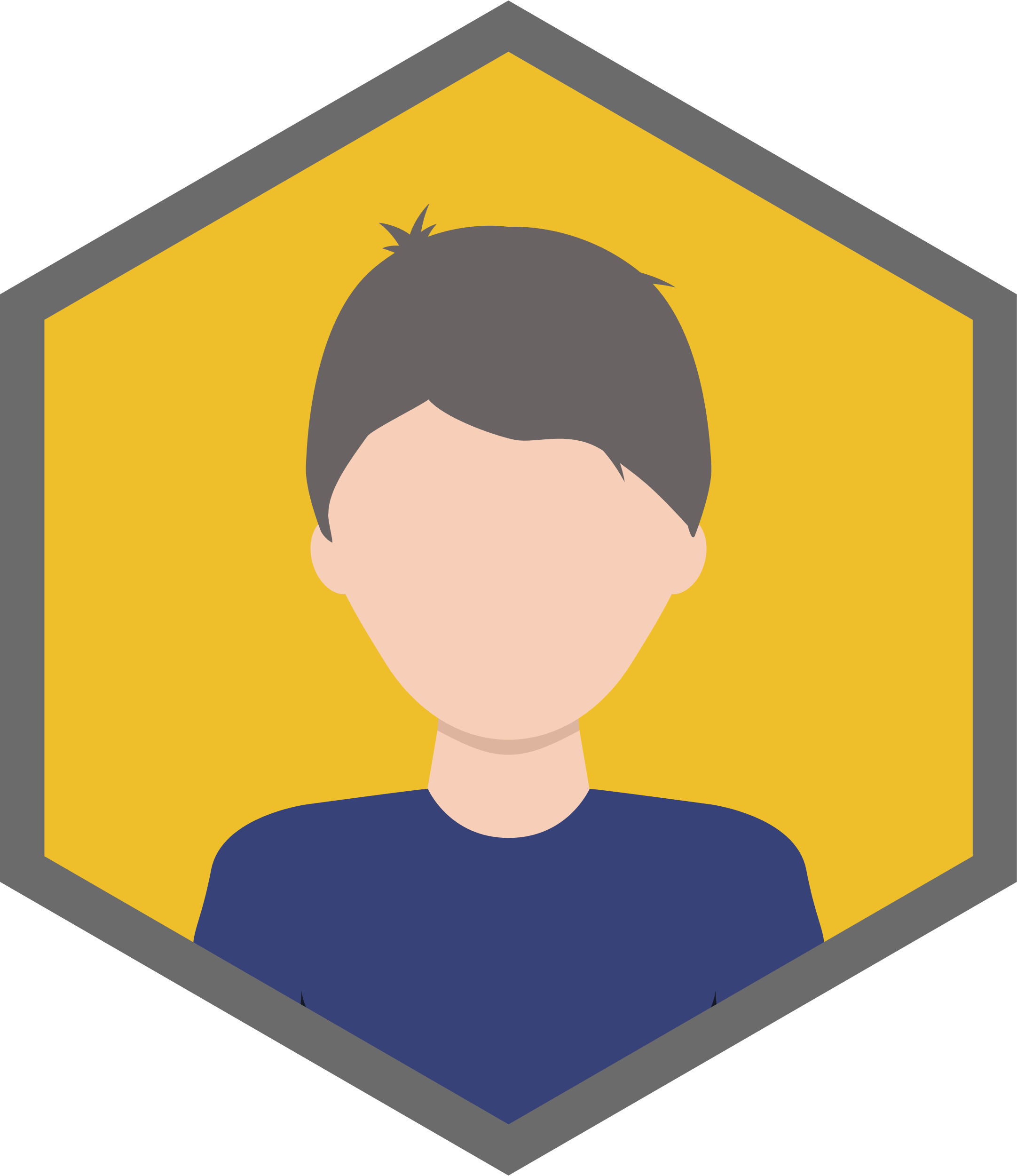 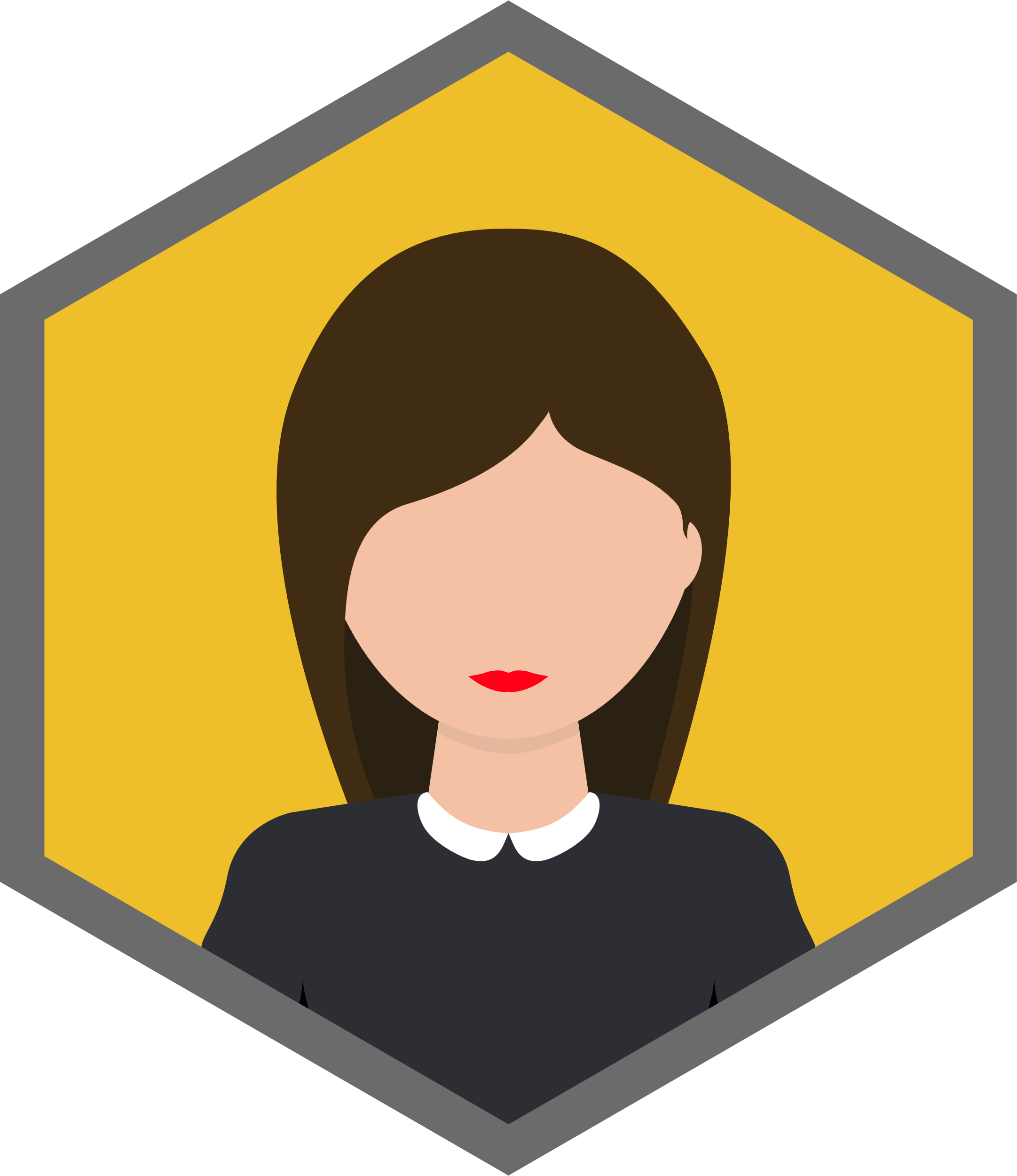 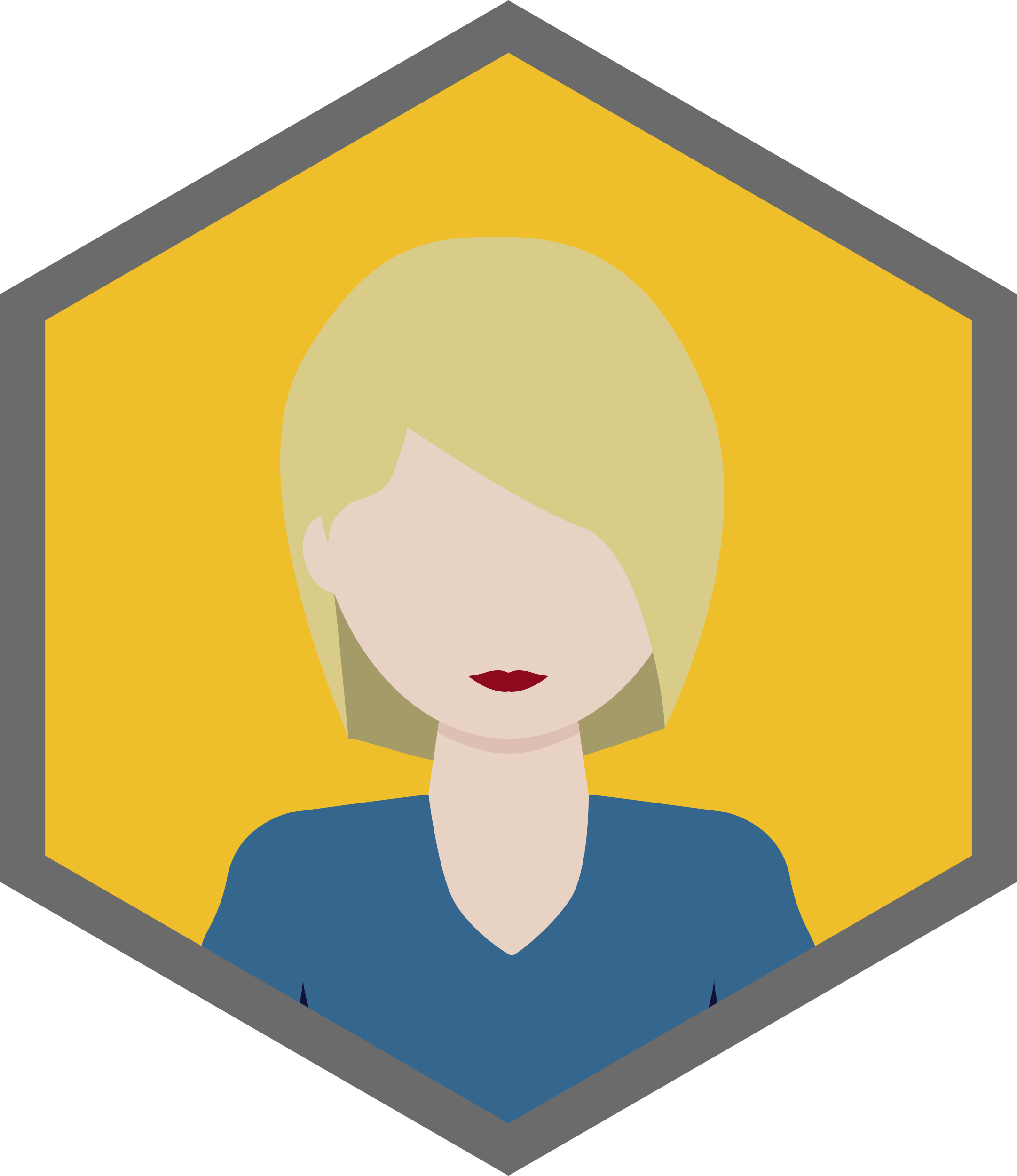 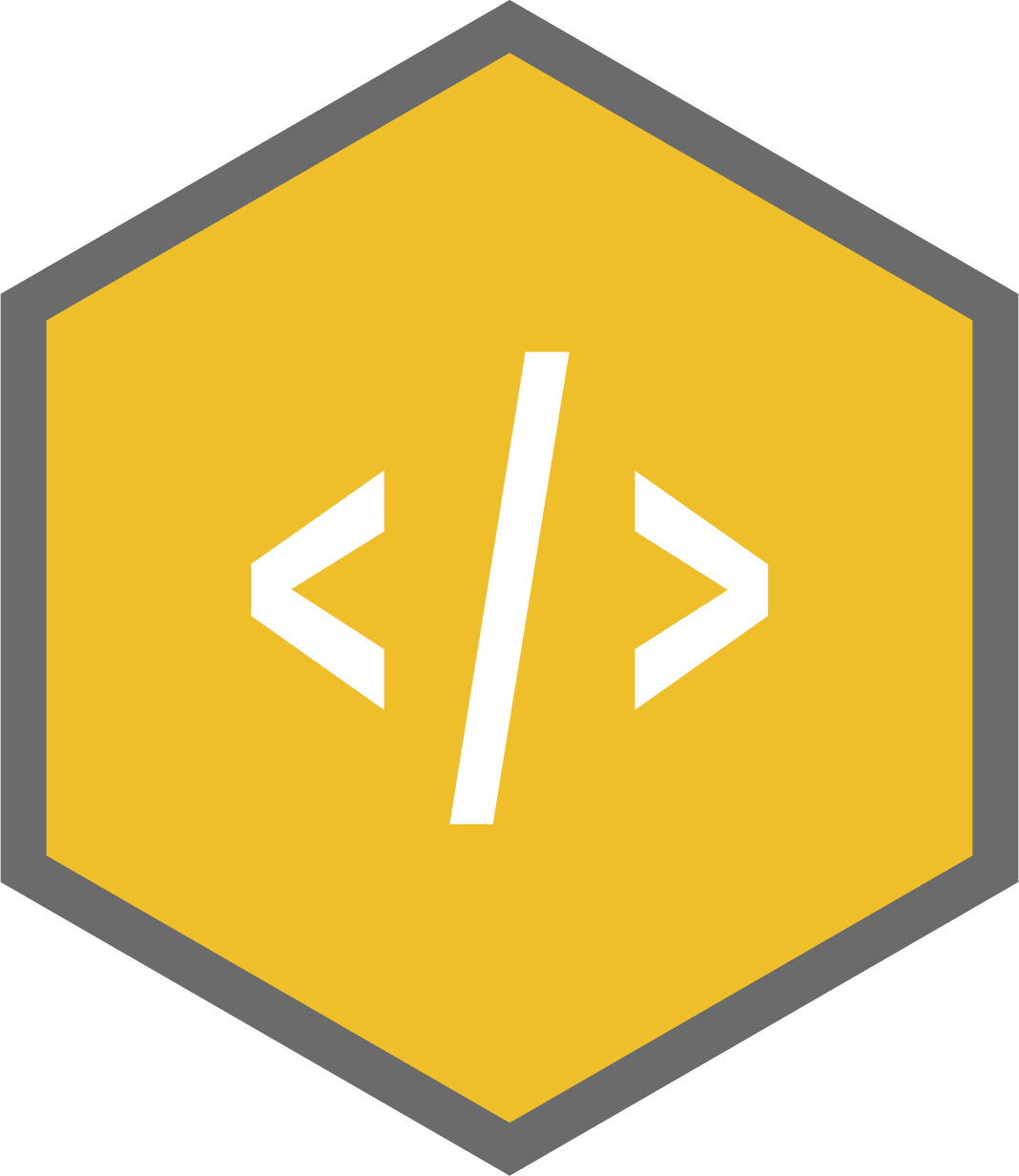 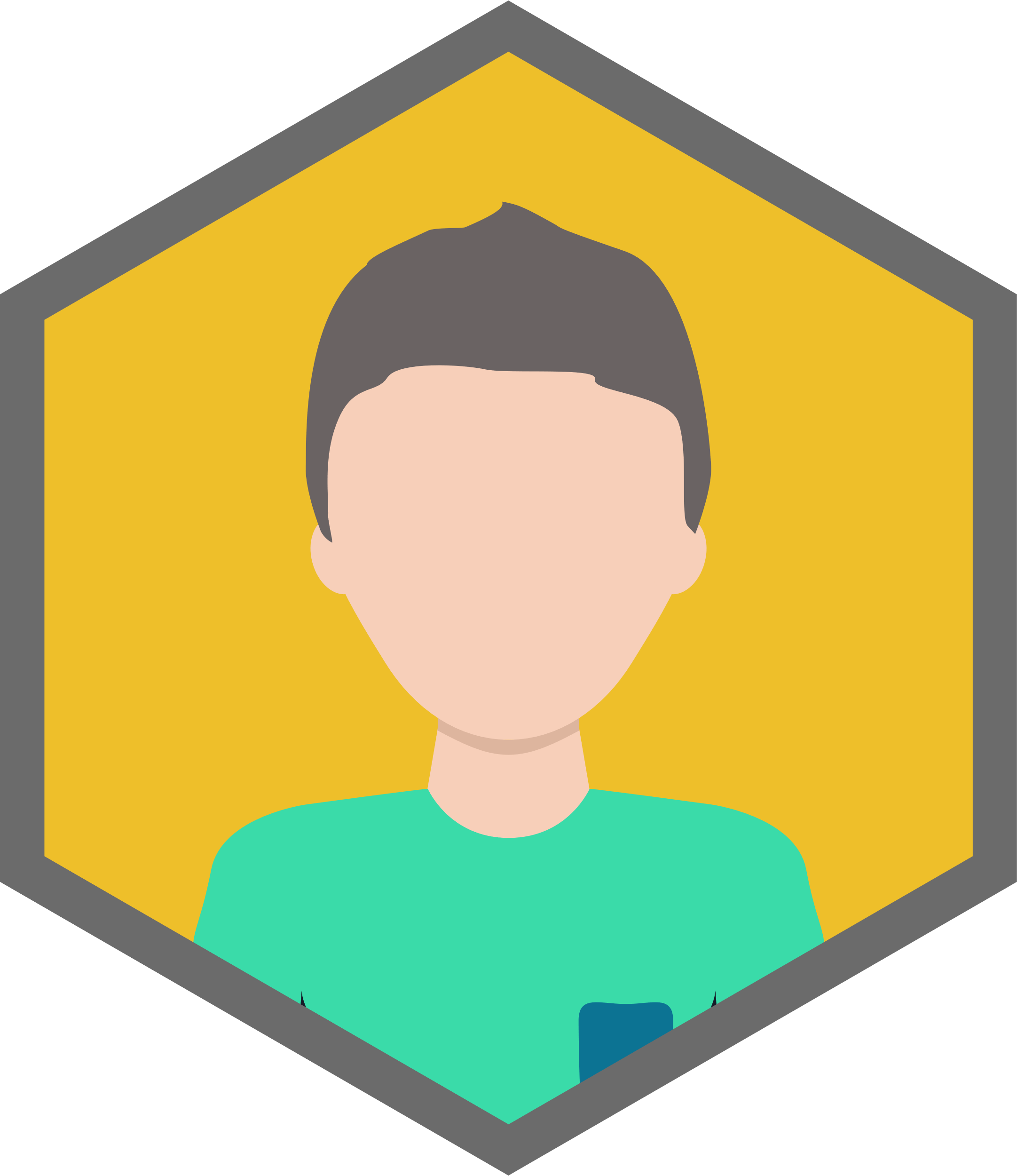 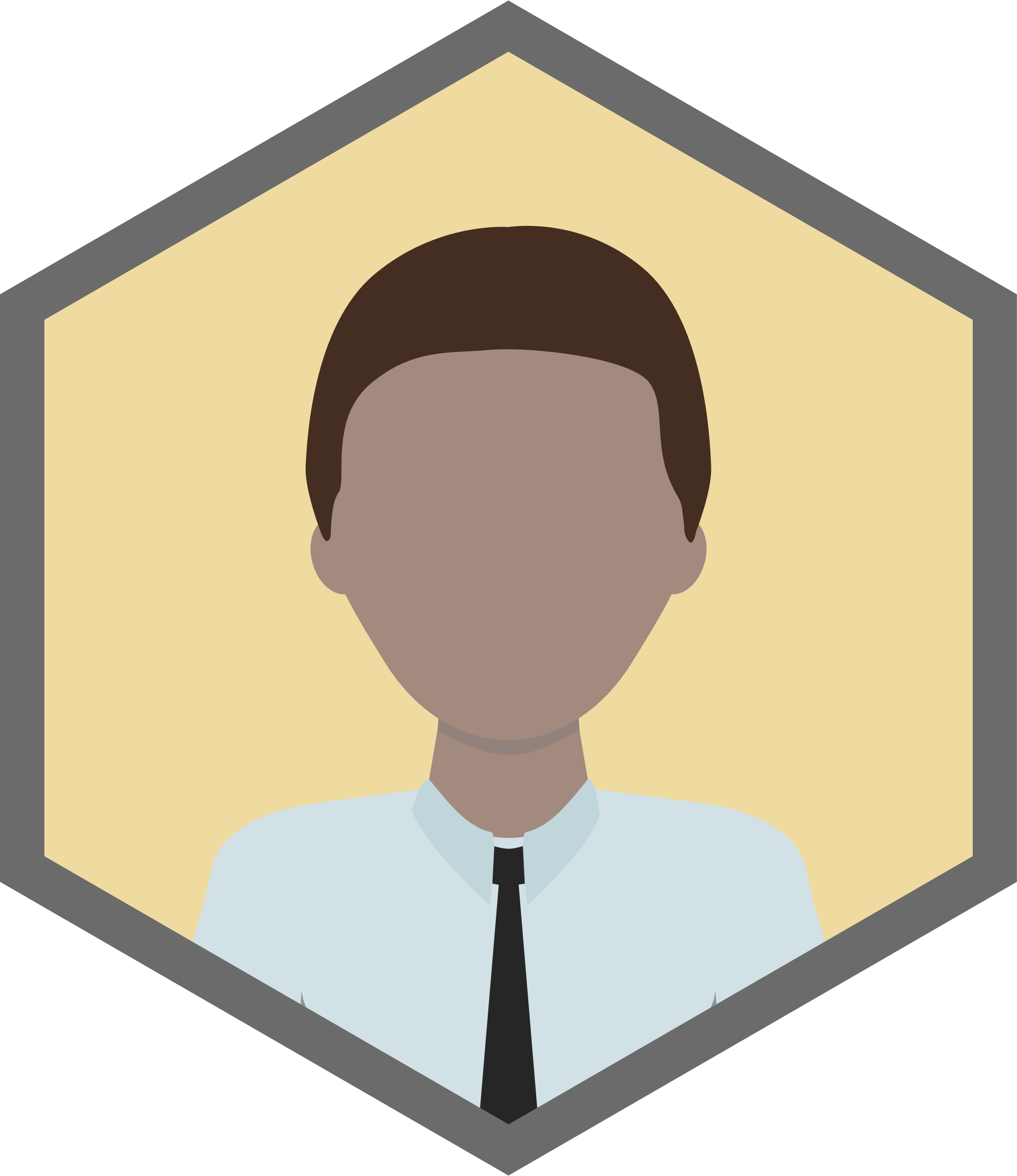 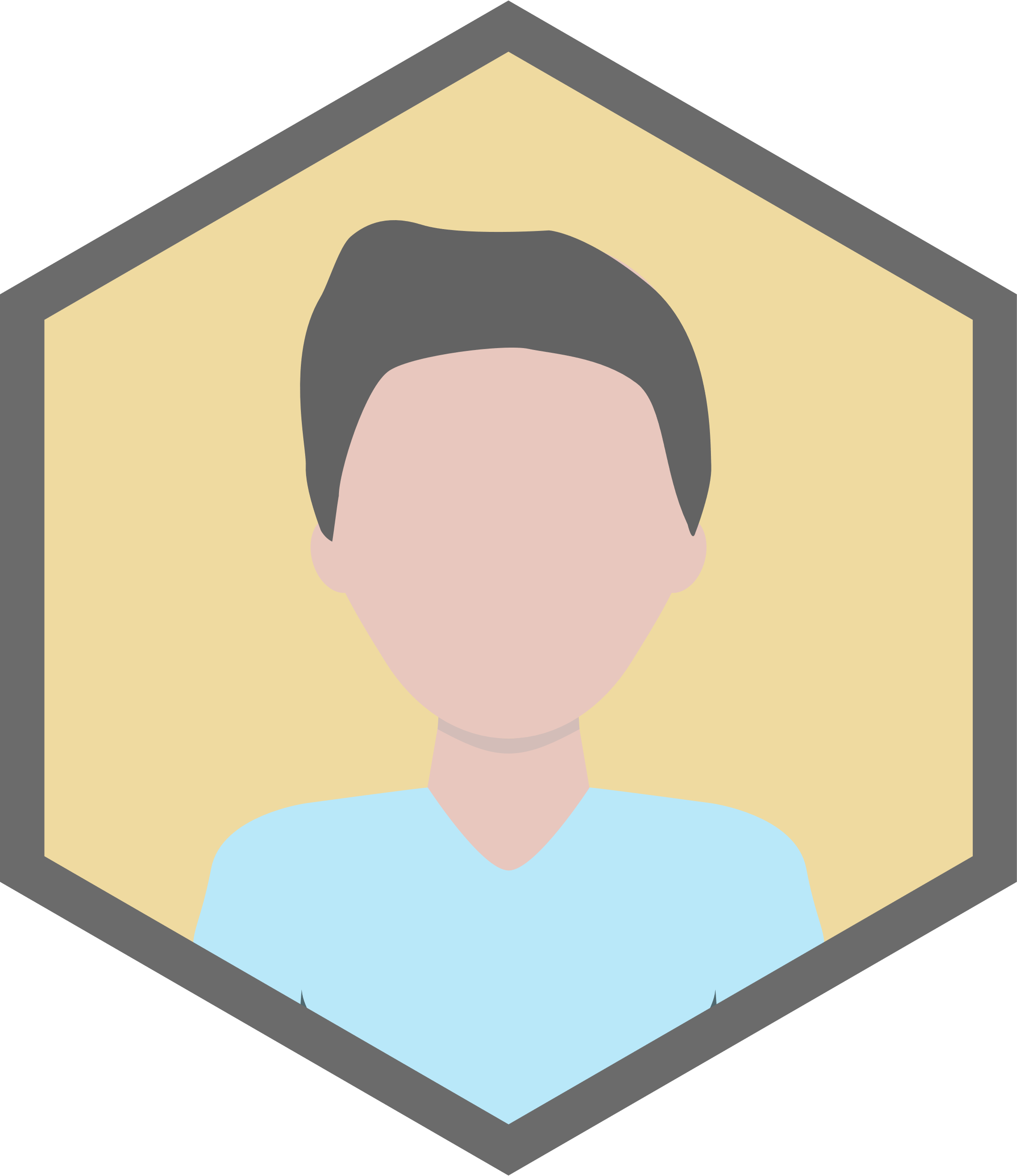 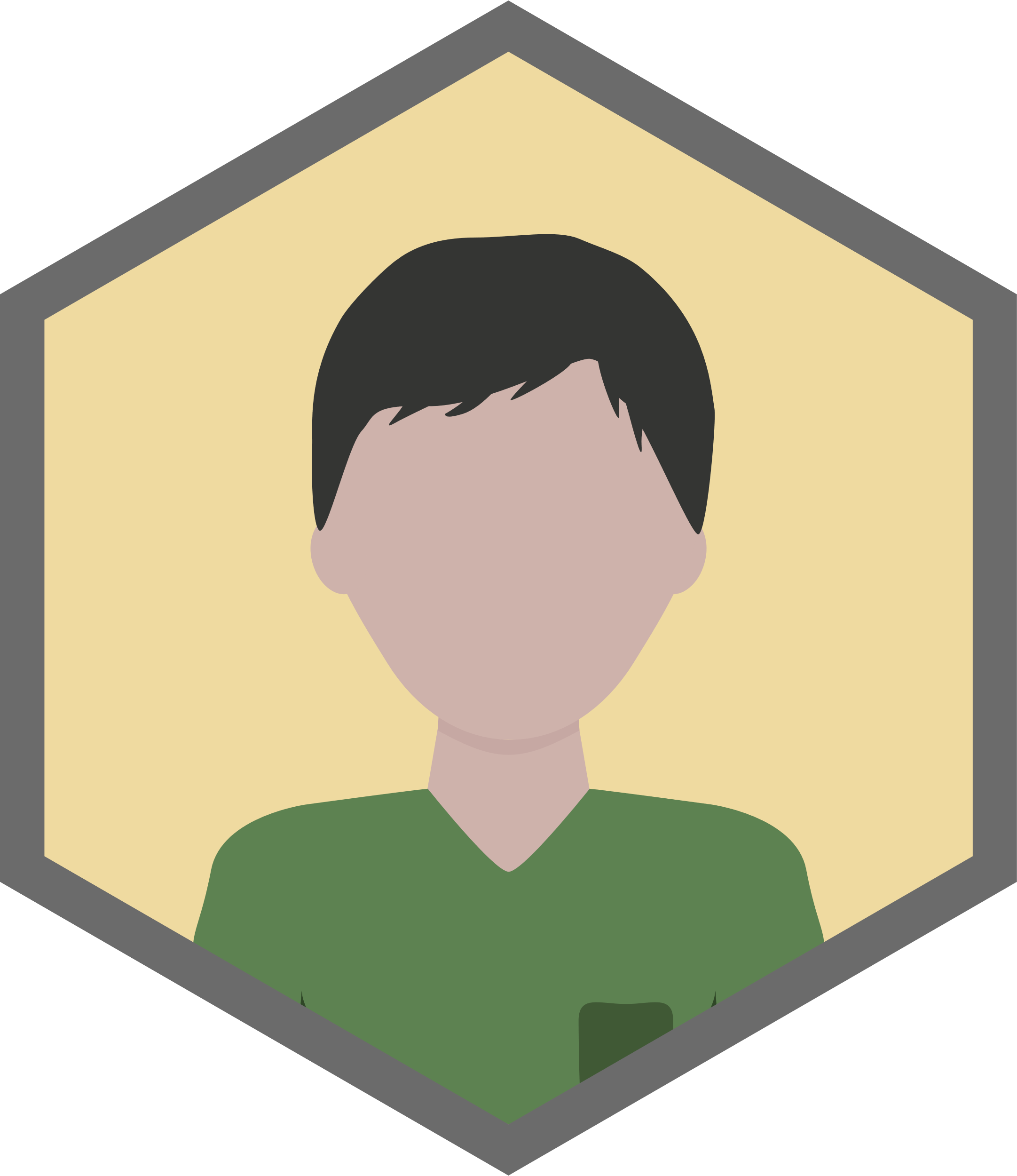 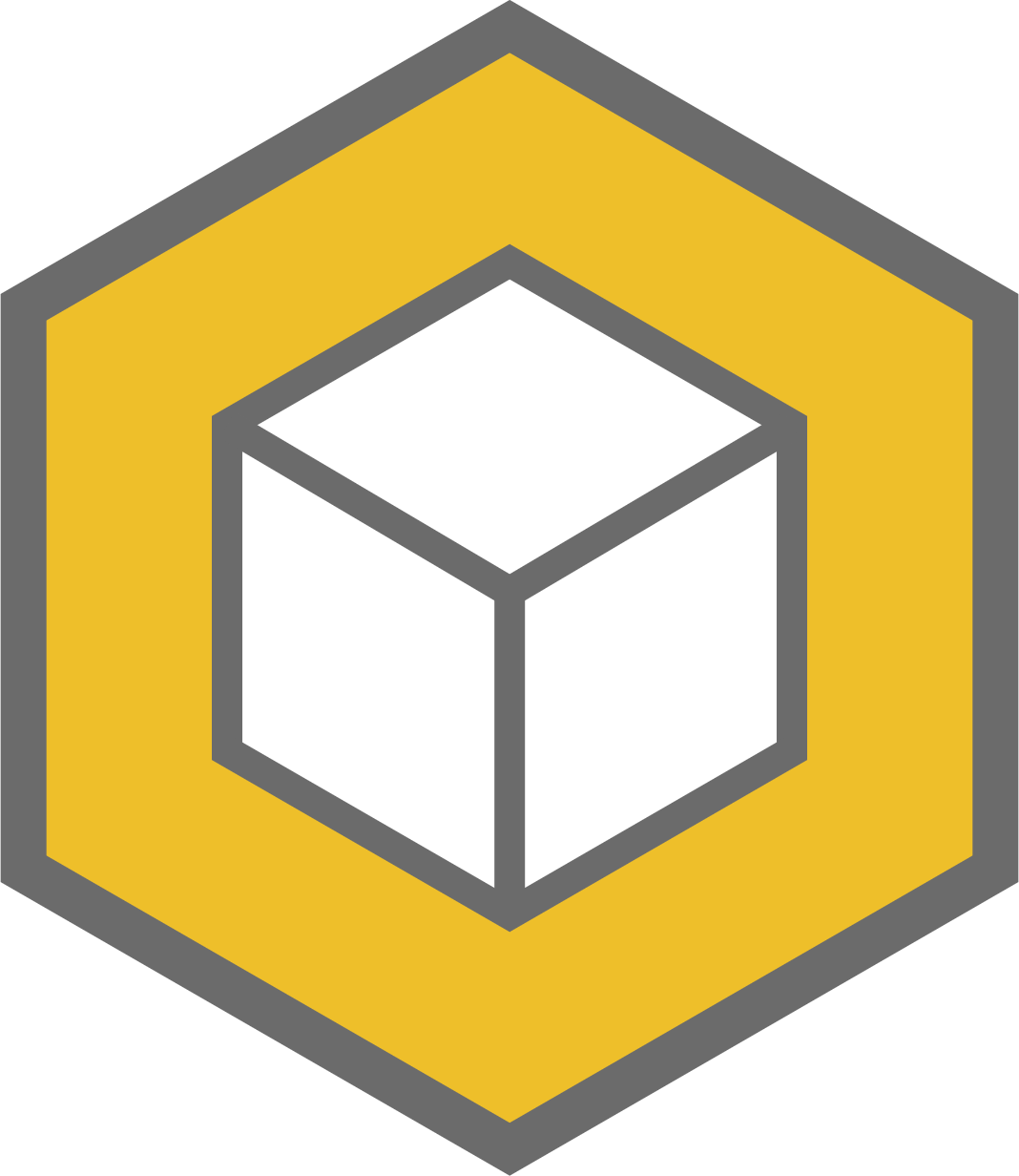 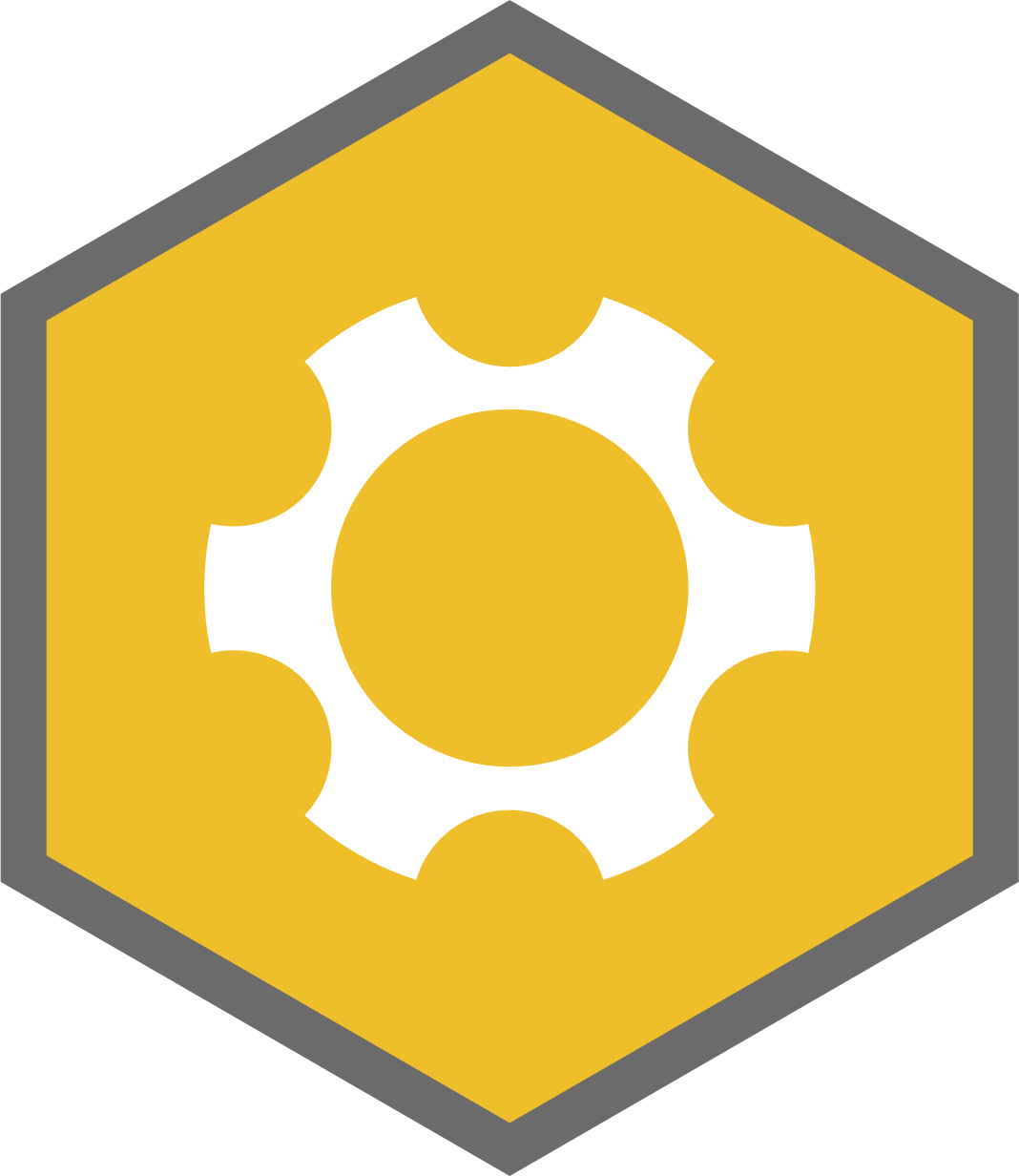 DEFINITION
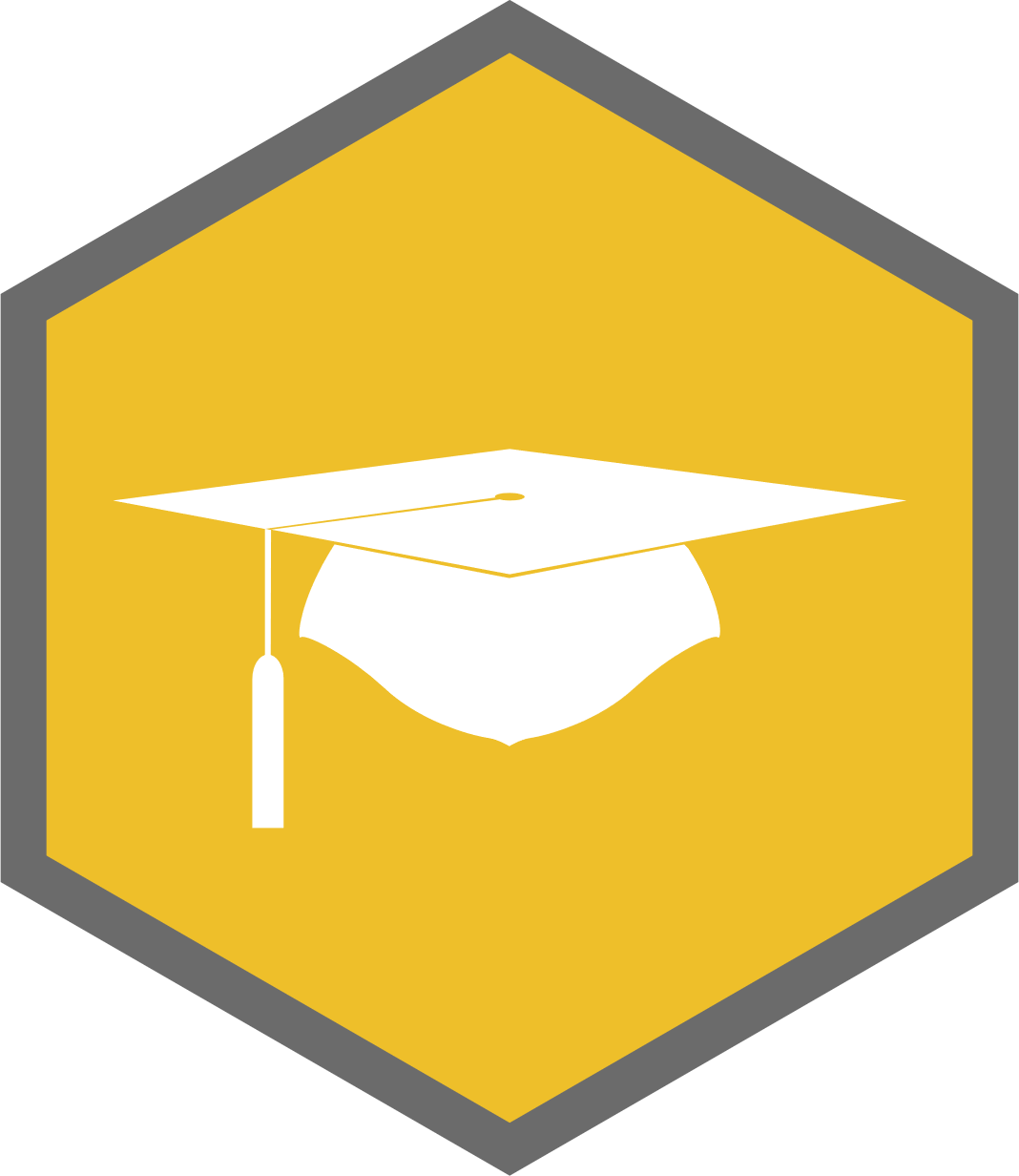 · Scrum is founded on empirical process control theory, or empiricism.
· Empiricism asserts that knowledge comes from experience and making decisions based on what is known.
· Scrum employs an iterative, incremental approach to optimize predictability and control risk.
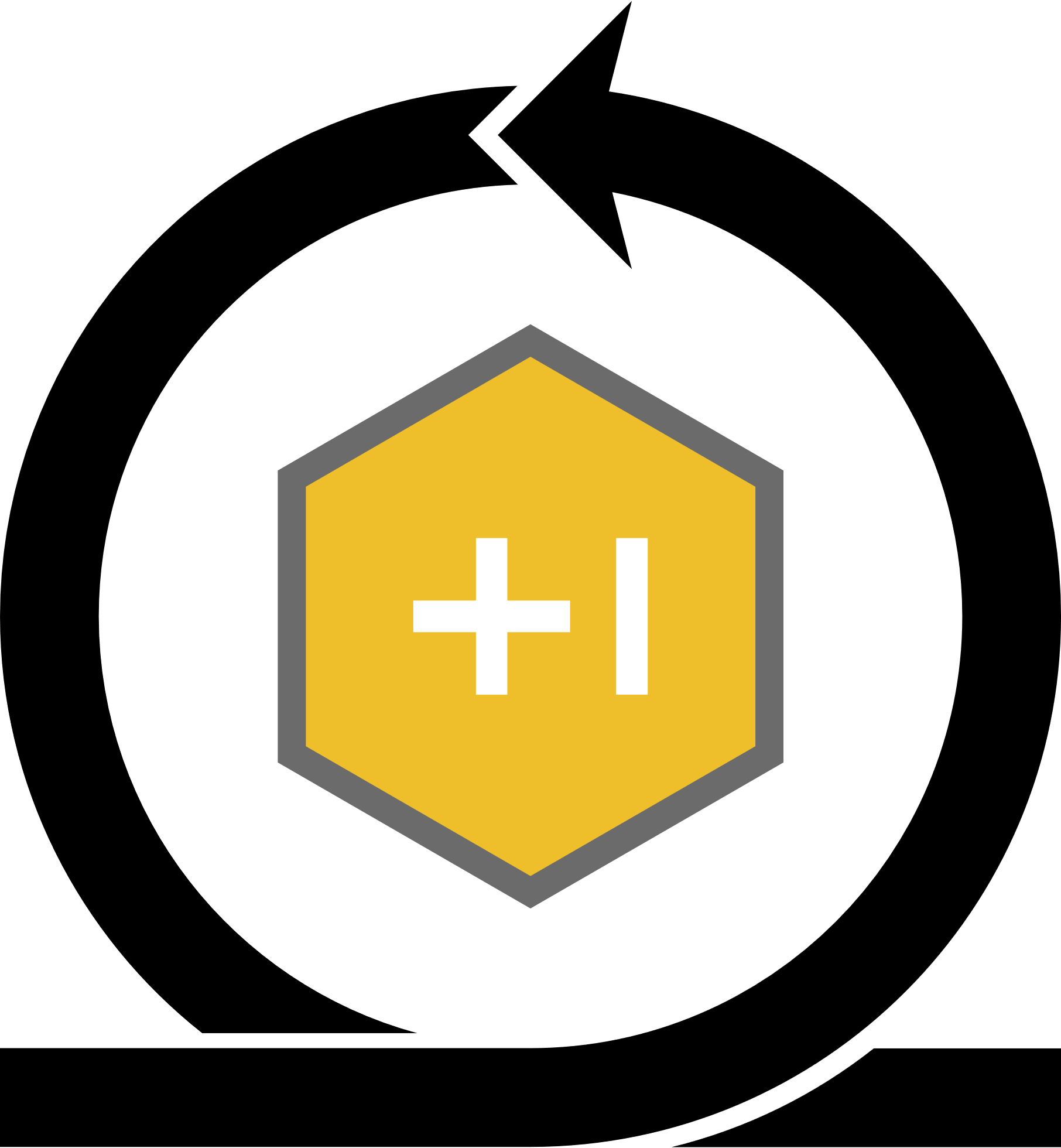 EMPIRICAL PROCESS CONTROL
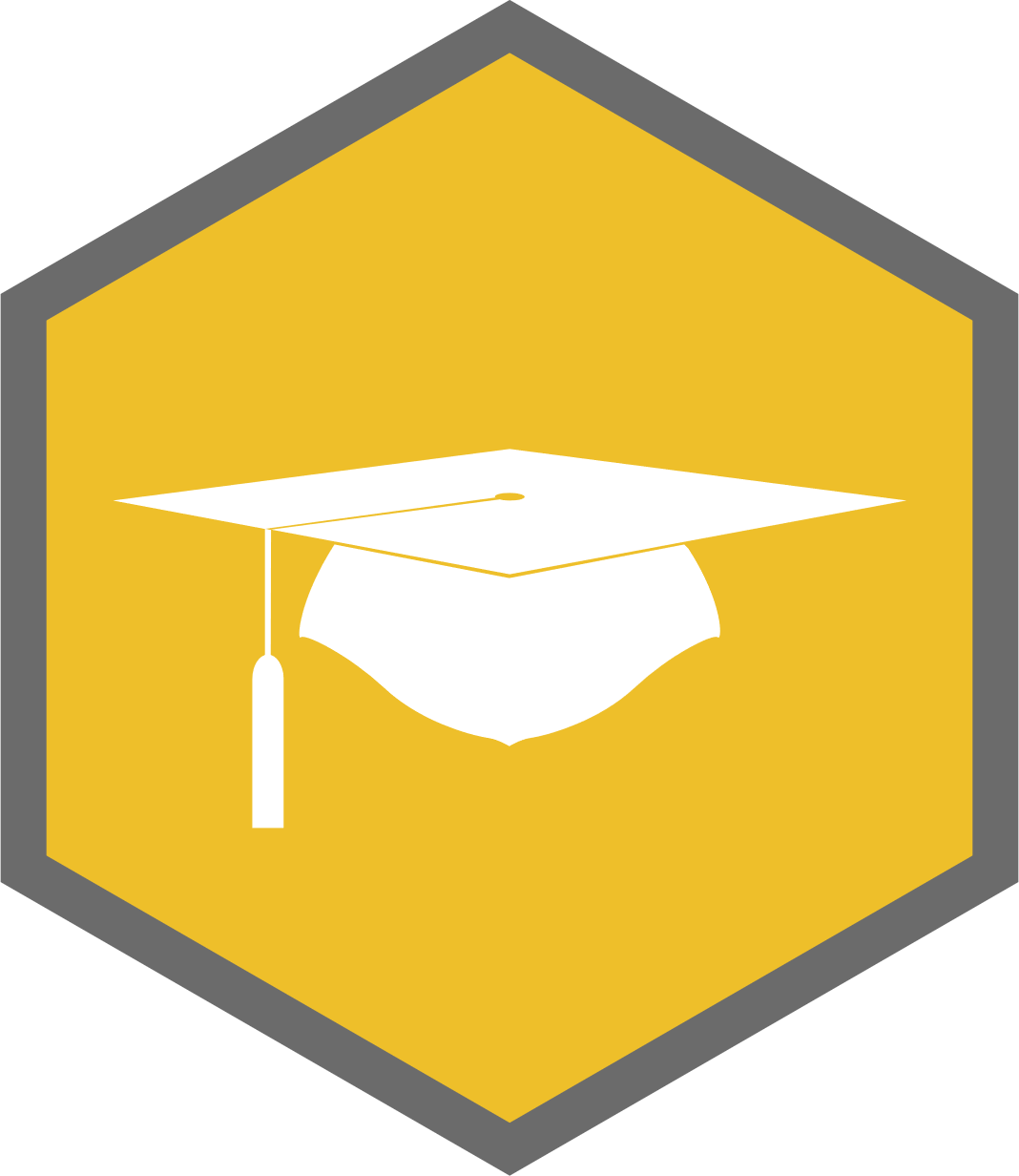 Empirical process control rests on  3  pillars       :
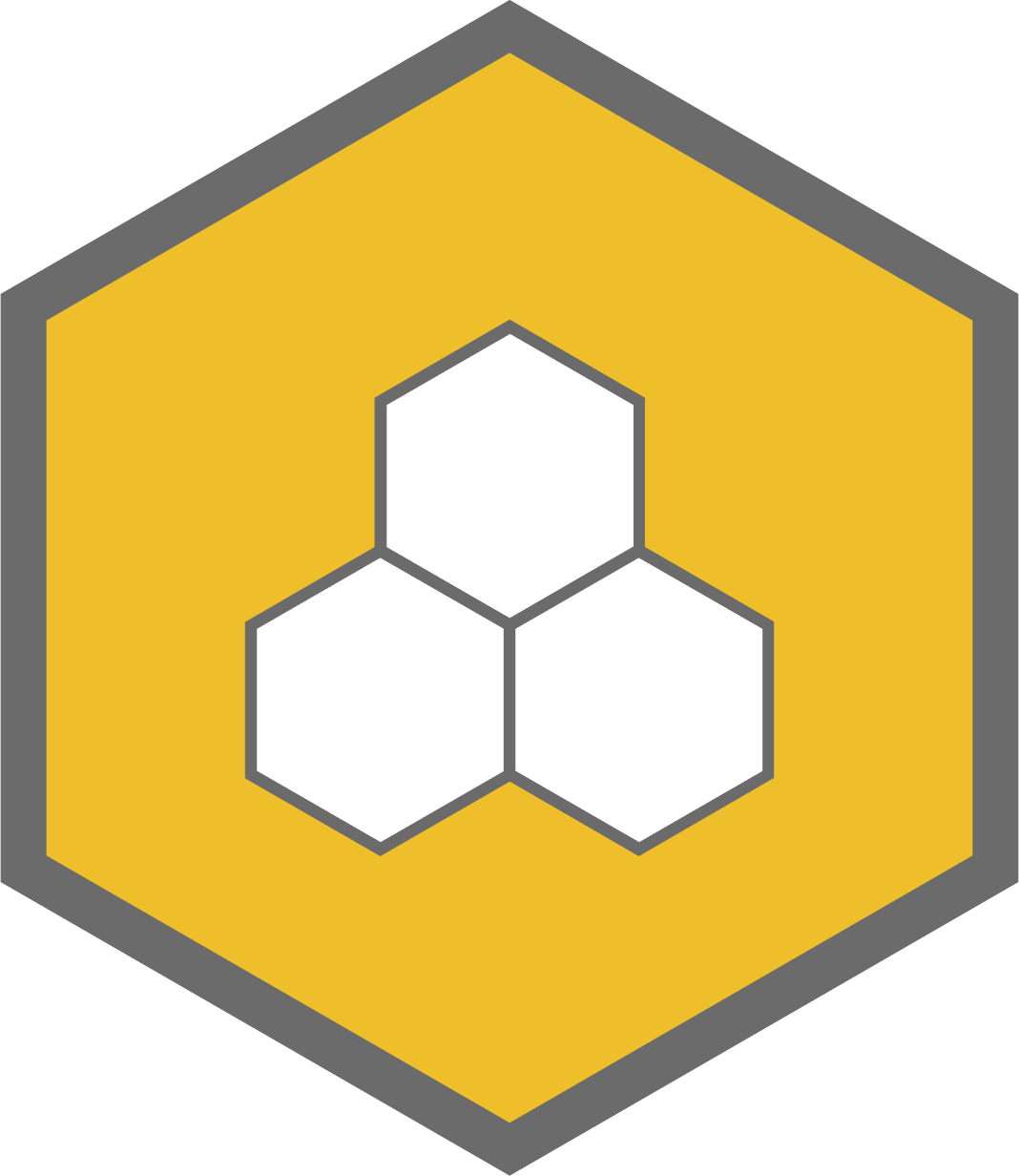 3
TRANSPARENCY
INSPECTION
ADAPTATION
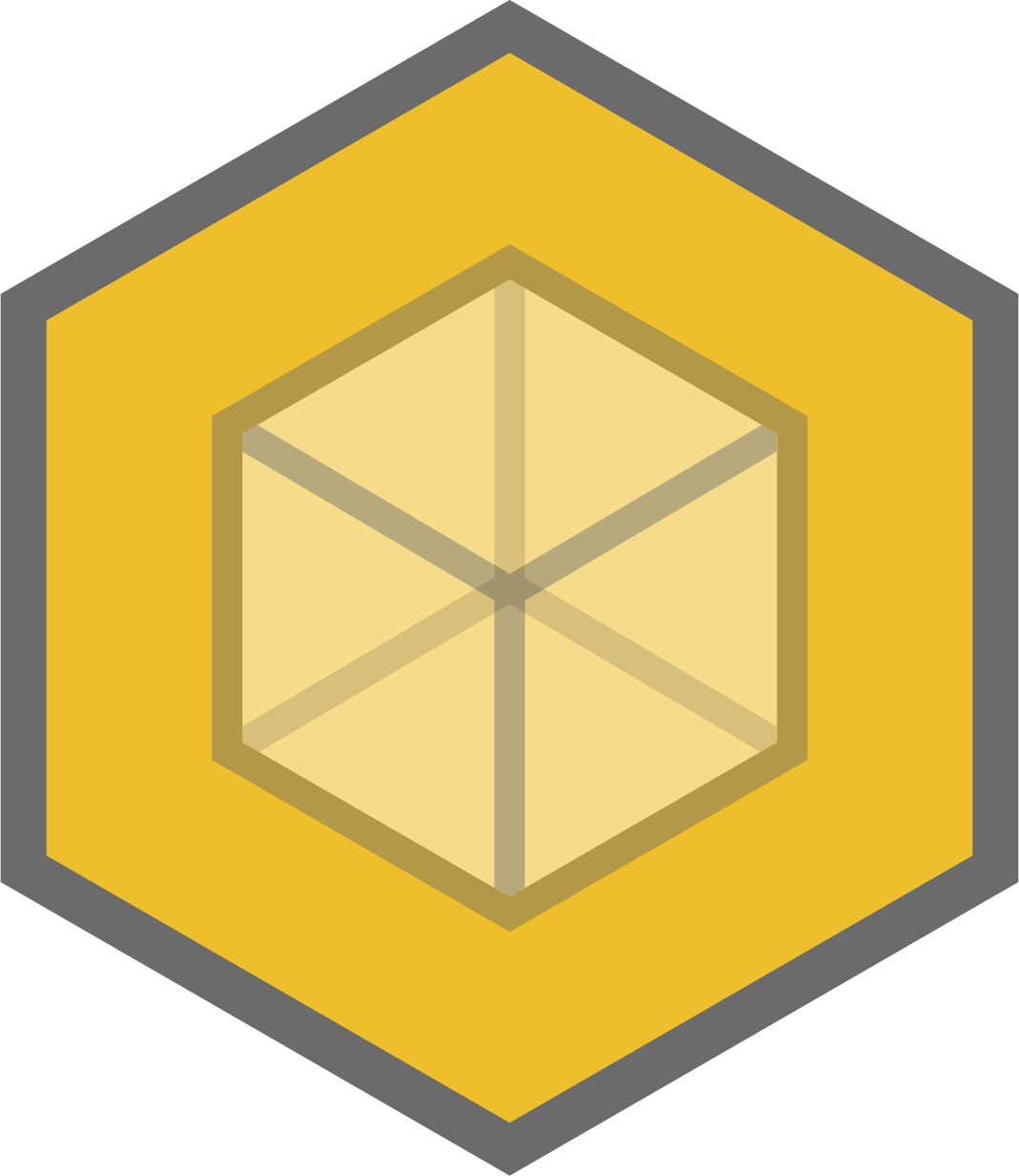 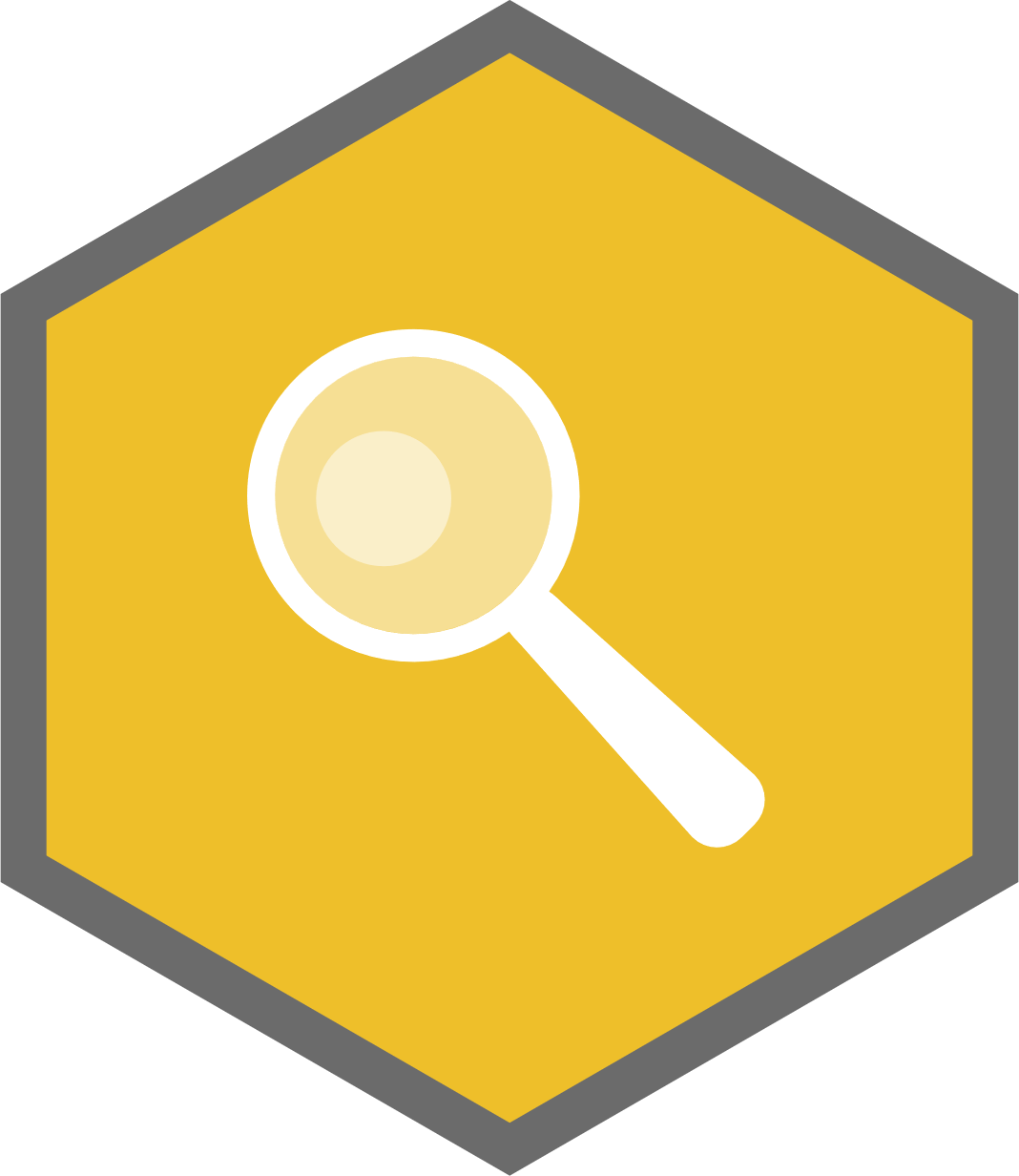 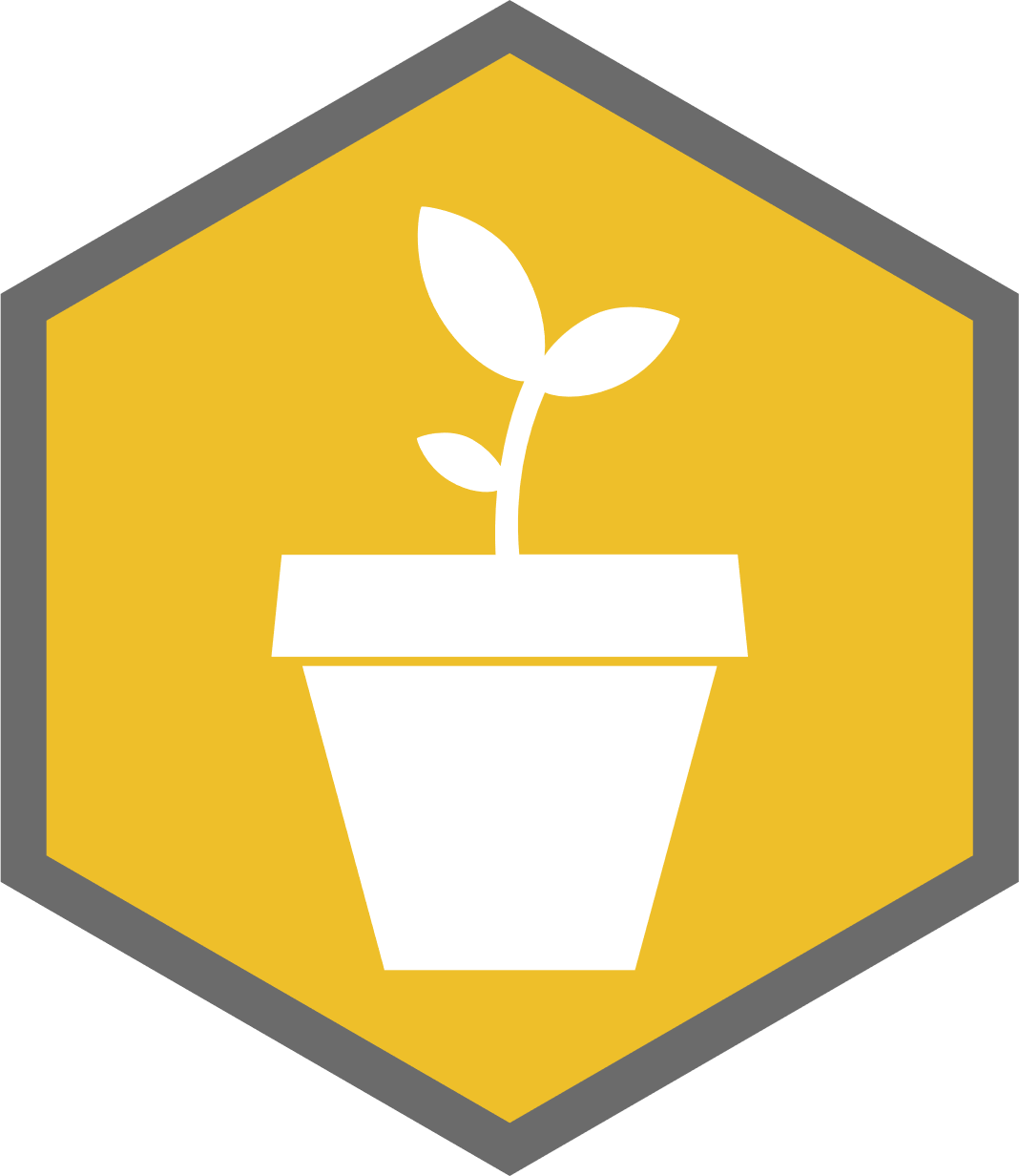 TRANSPARENCY
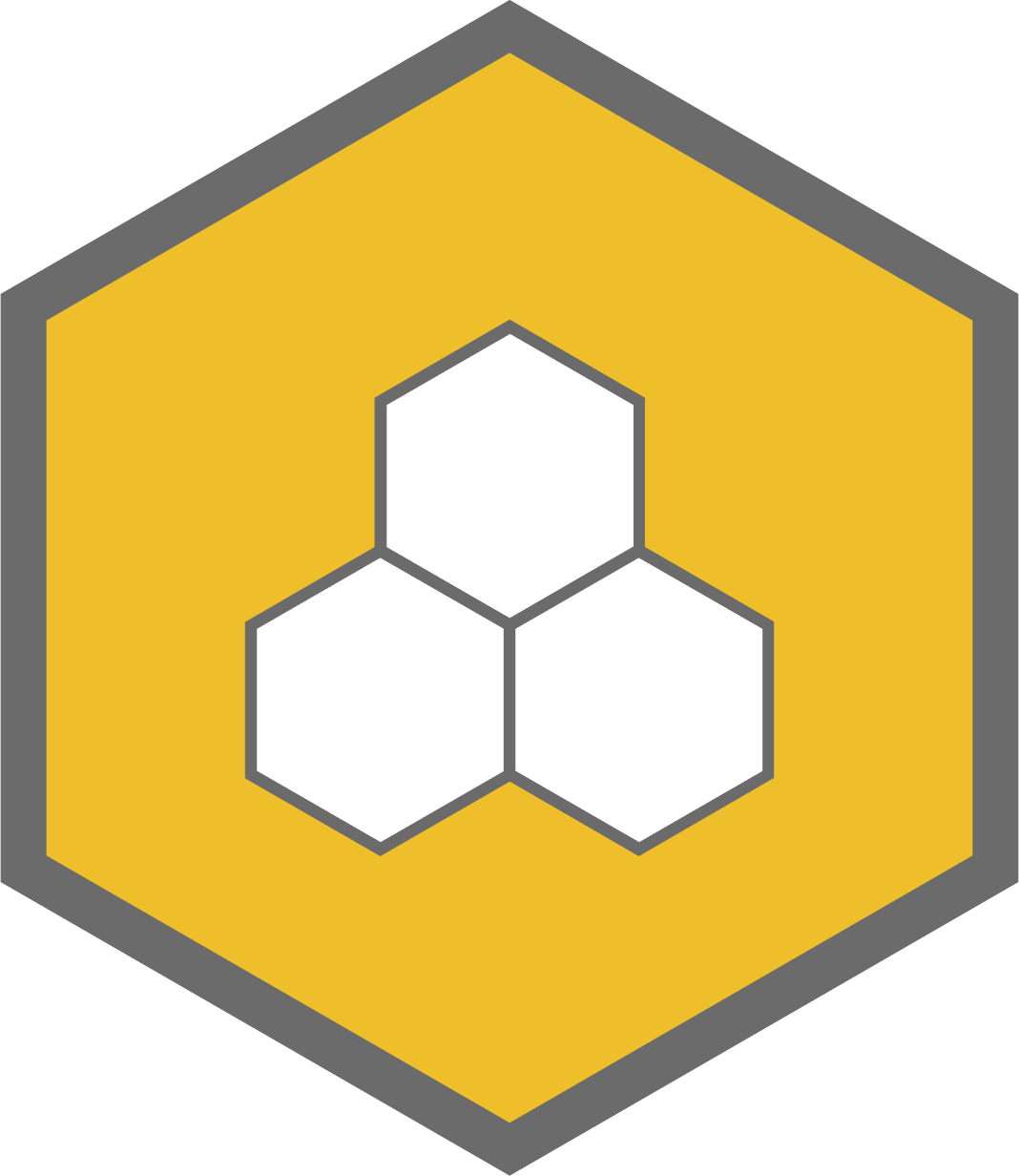 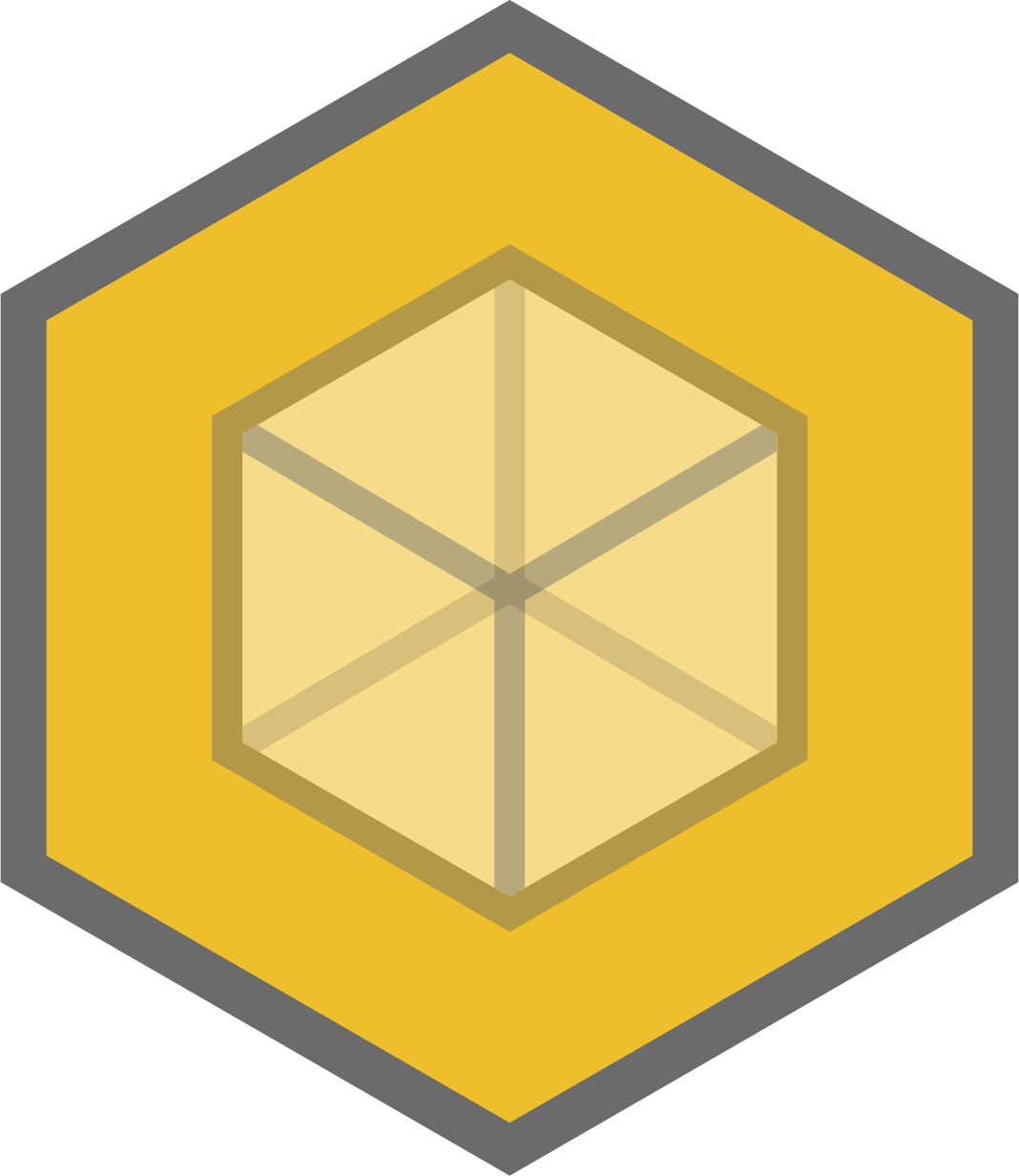 · Significant aspects of the process must be visible to those responsible for the outcome.
· Transparency requires those aspects be defined by a common standard.
INSPECTION
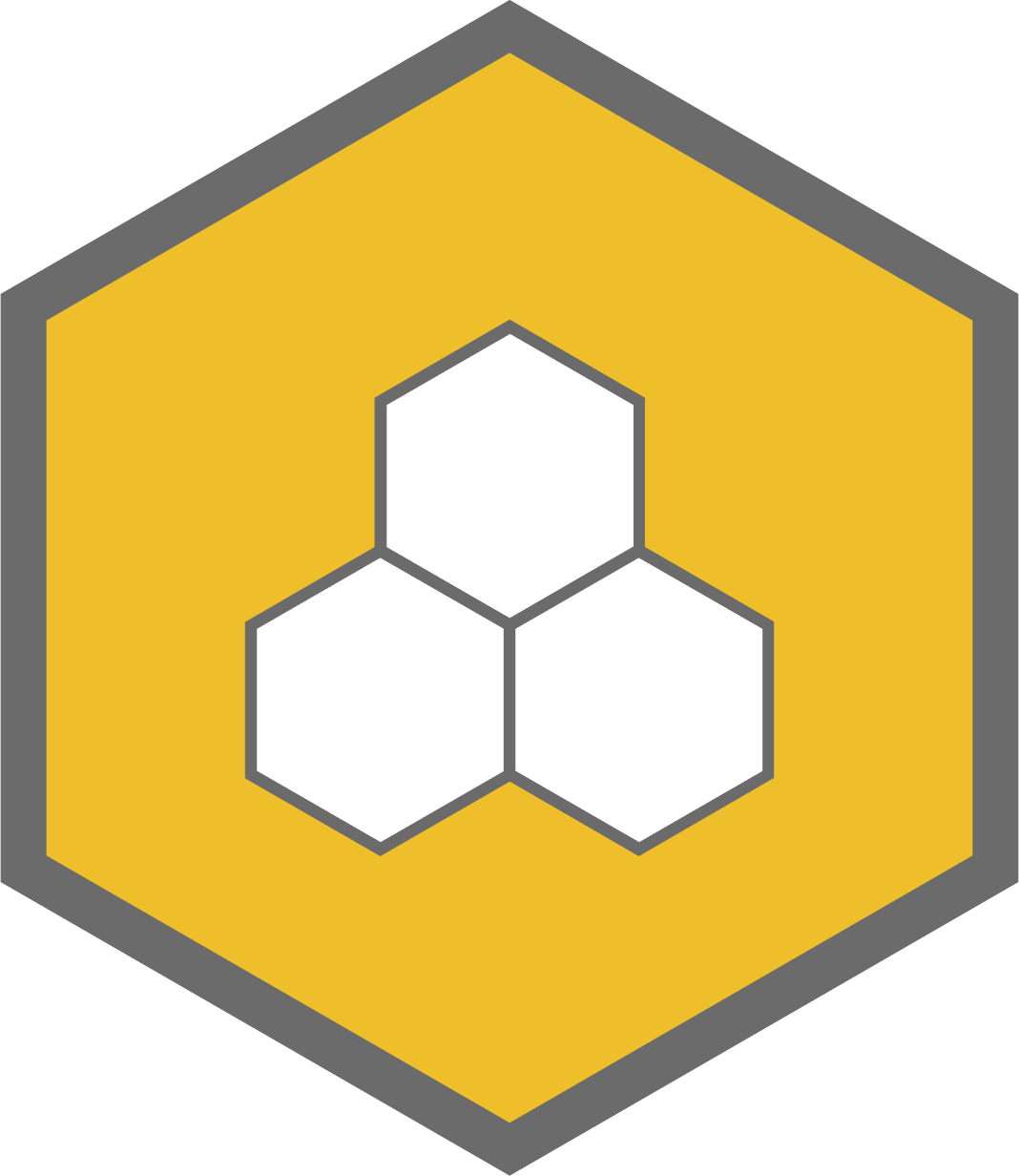 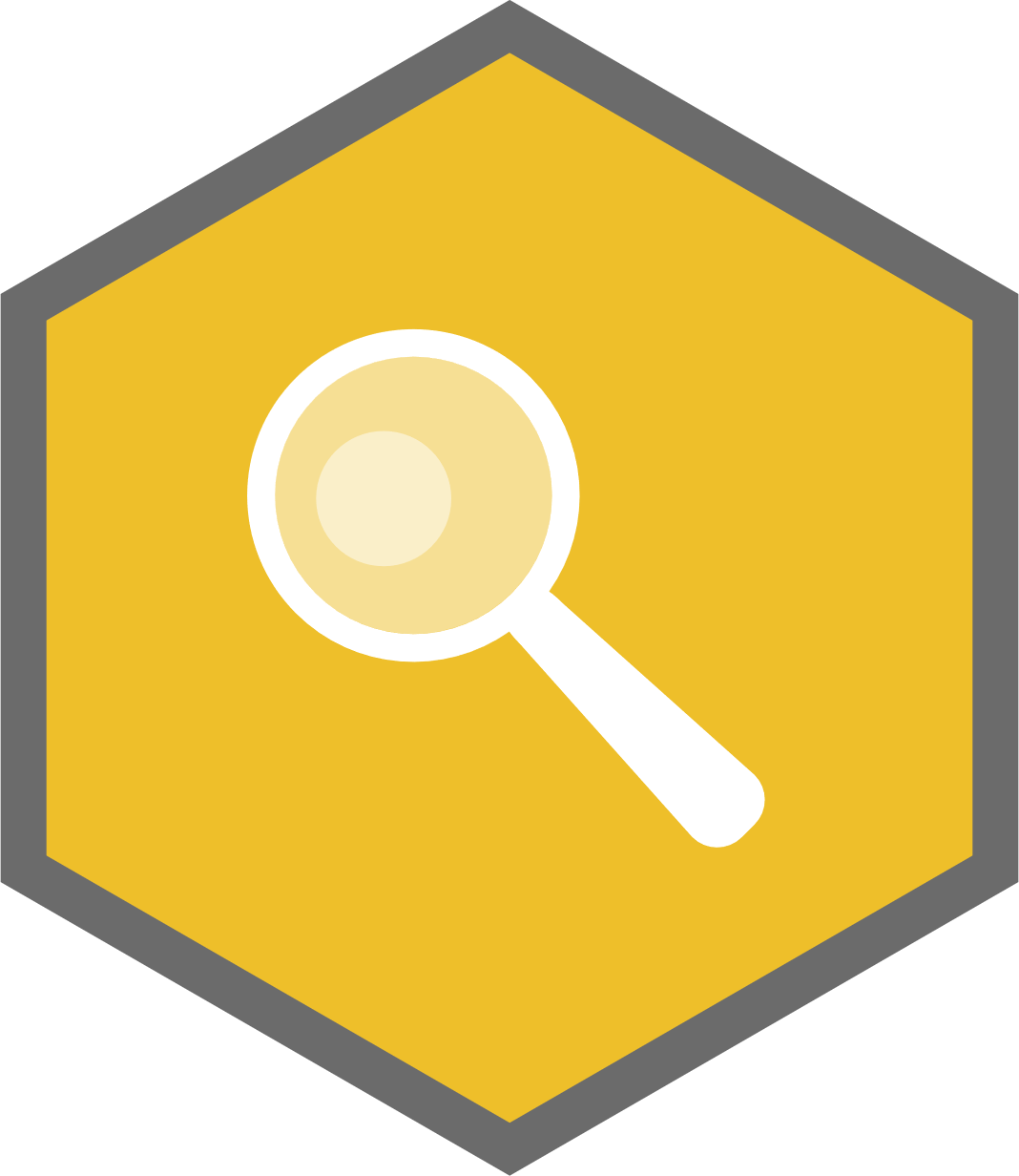 · Scrum users must frequently inspect Scrum artefacts      and progress toward a Sprint Goal      .
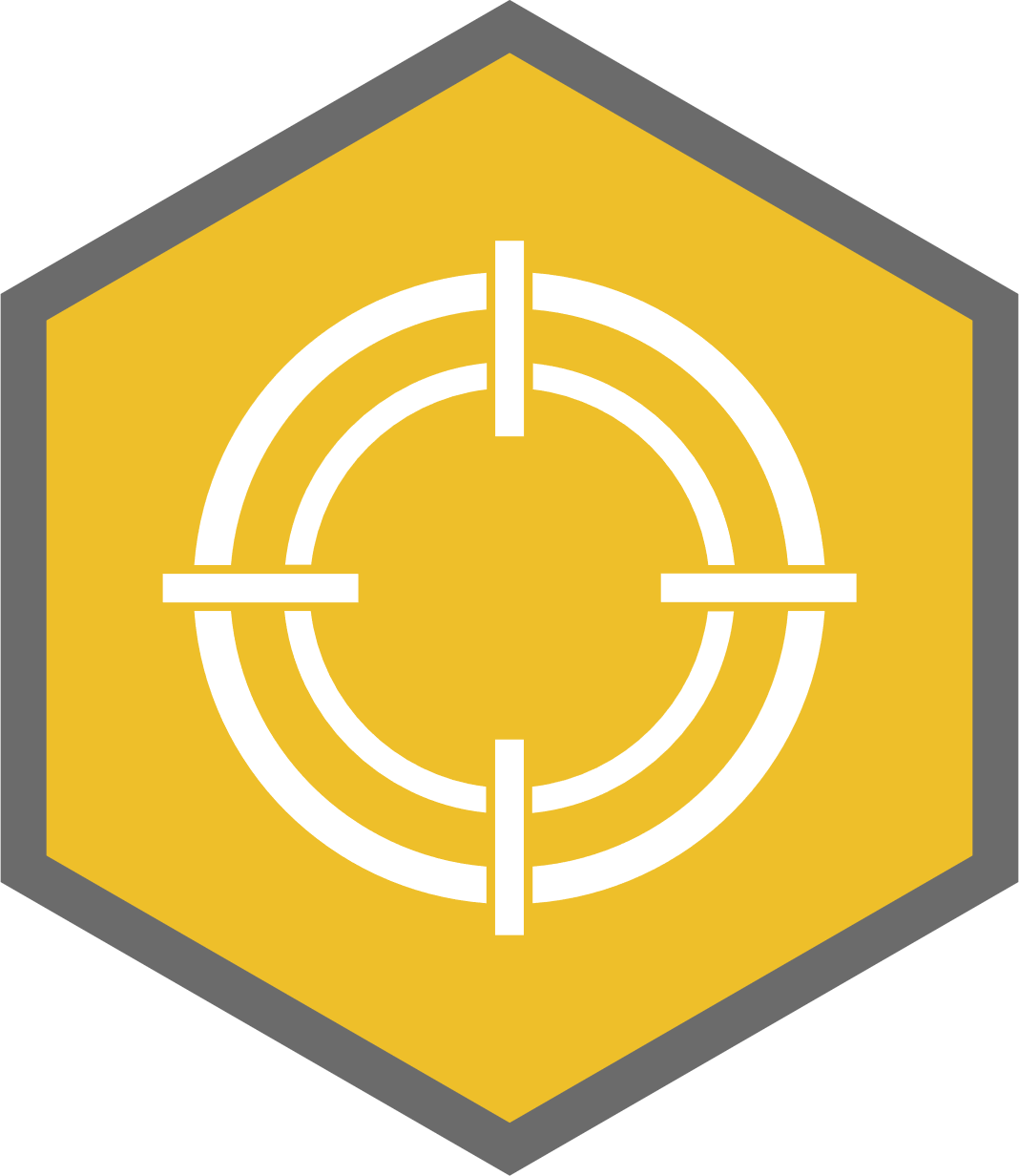 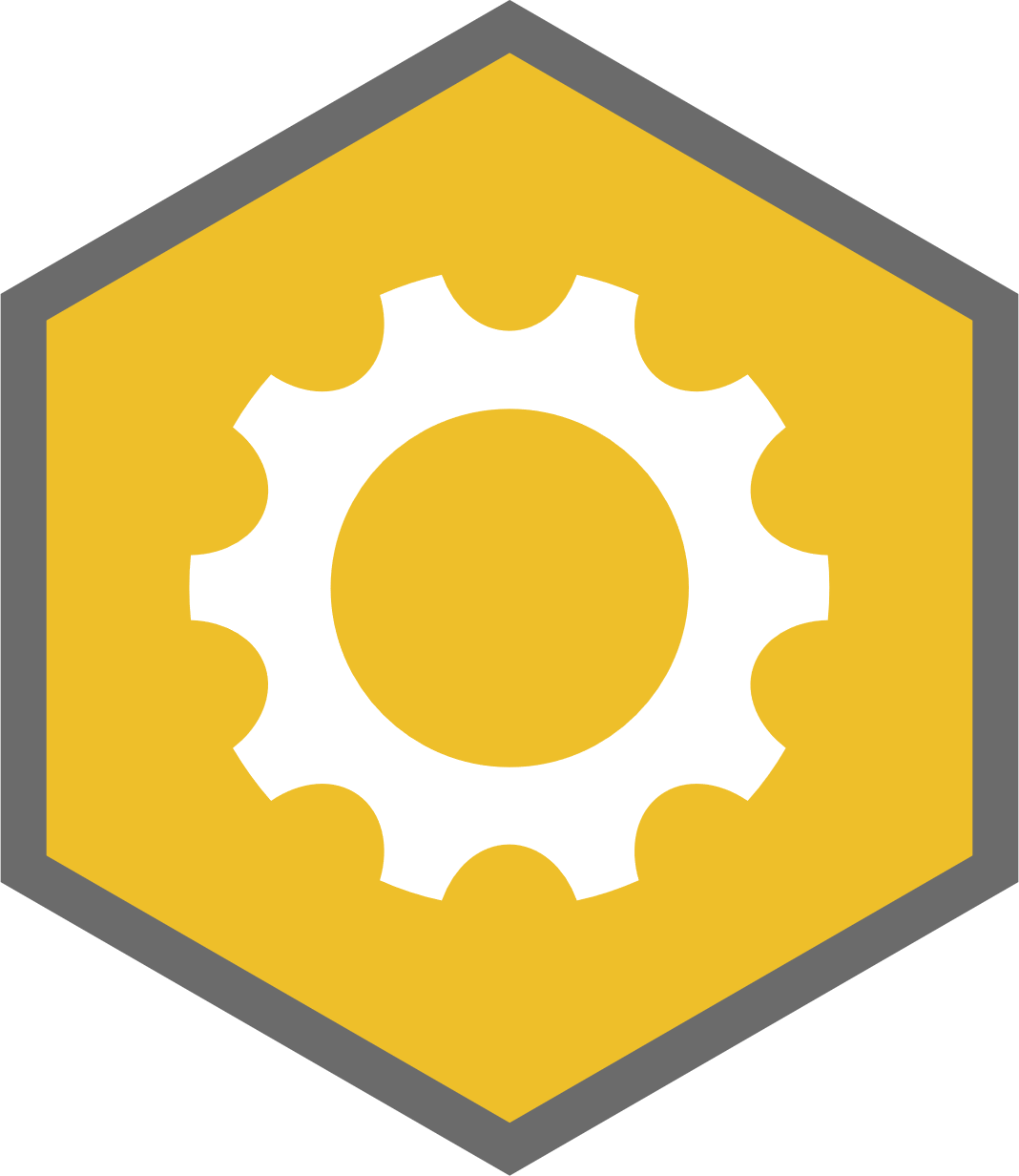 ADAPTATION
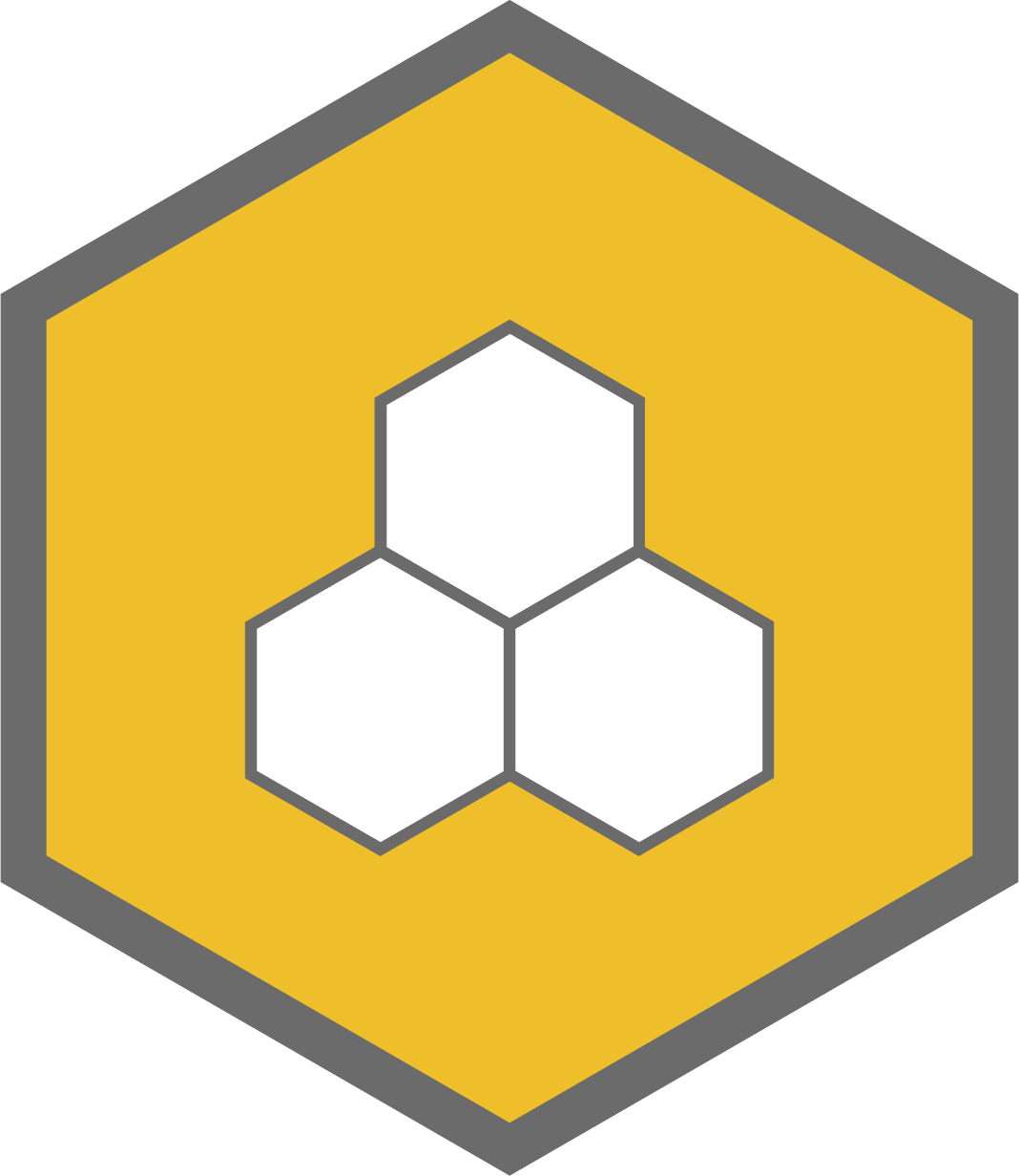 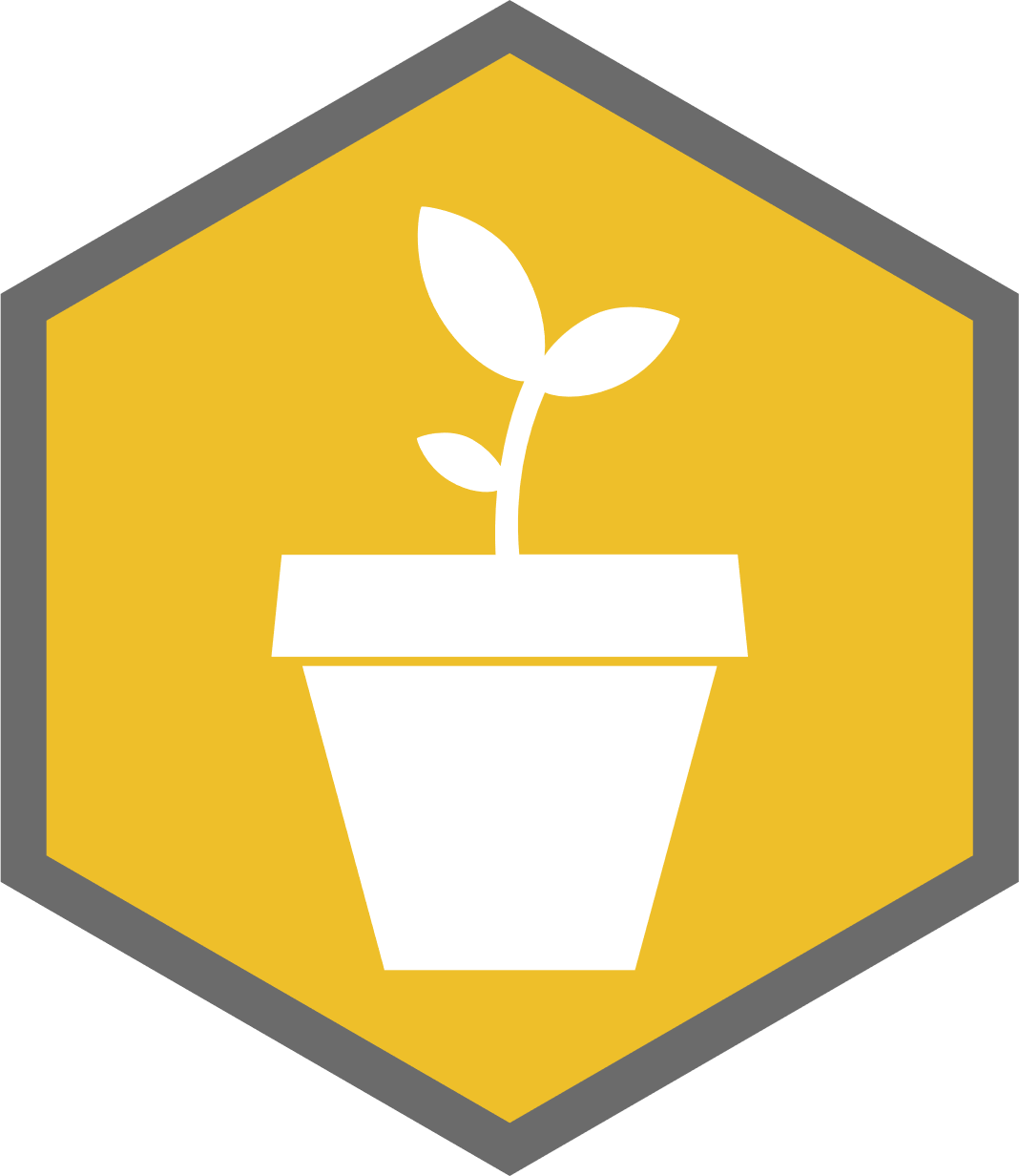 Adjust the process or the material being processed as soon as possible to minimize deviation thanks to four formal events for inspection and adaptation:
SPRINT RETRO.
SPRINT PLANNING
DAILY SCRUM
SPRINT REVIEW
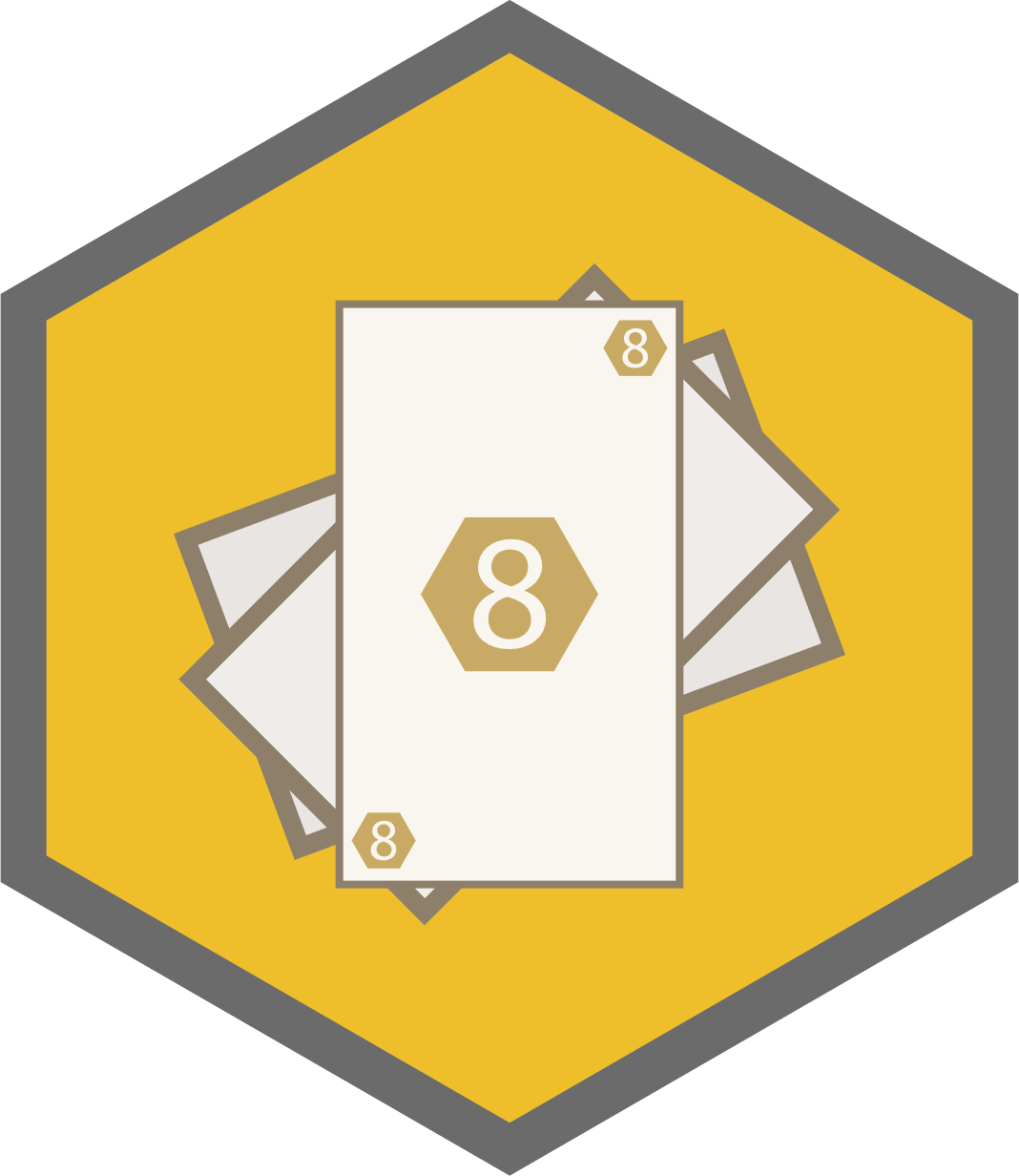 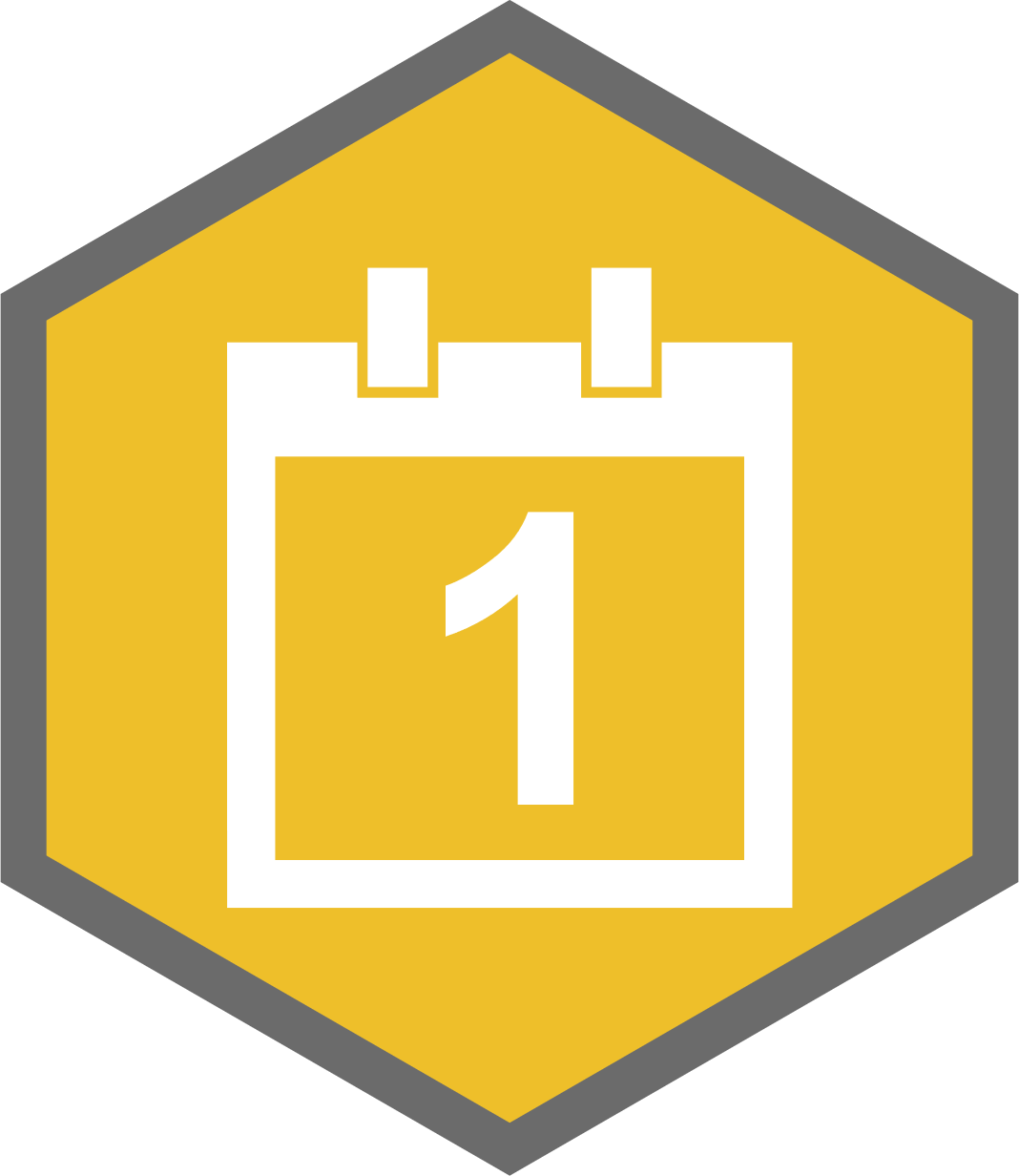 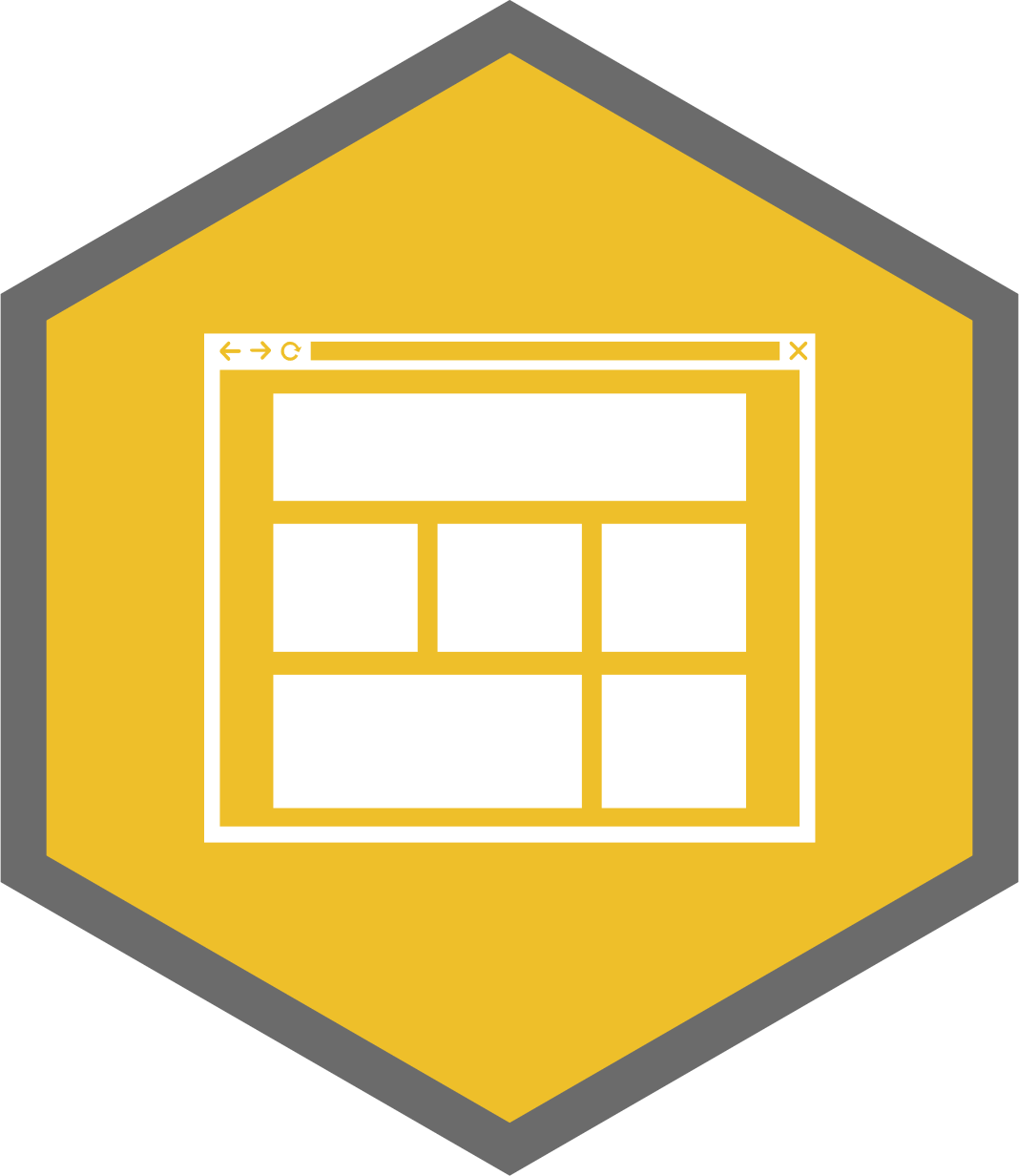 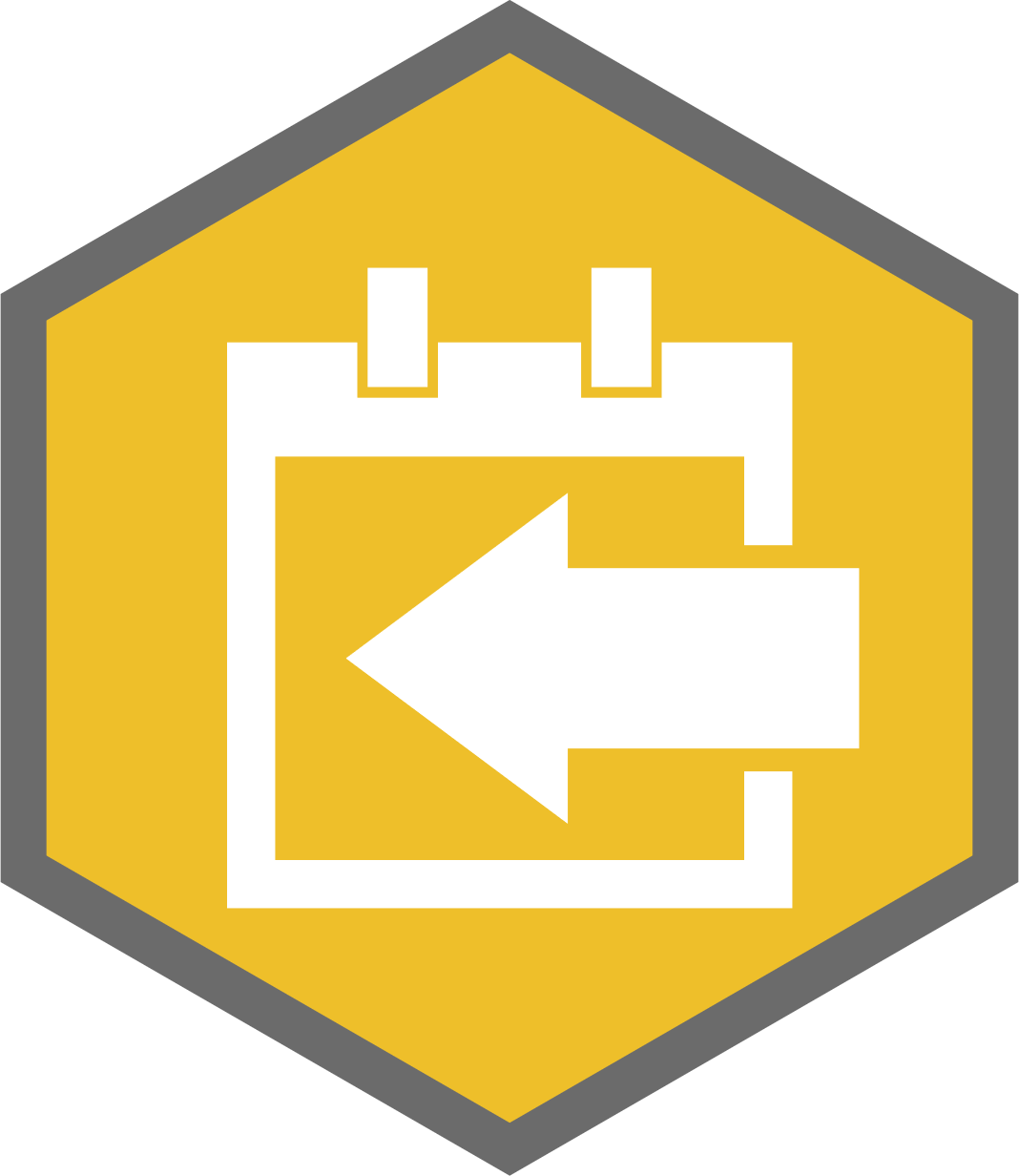 SCRUM VALUES
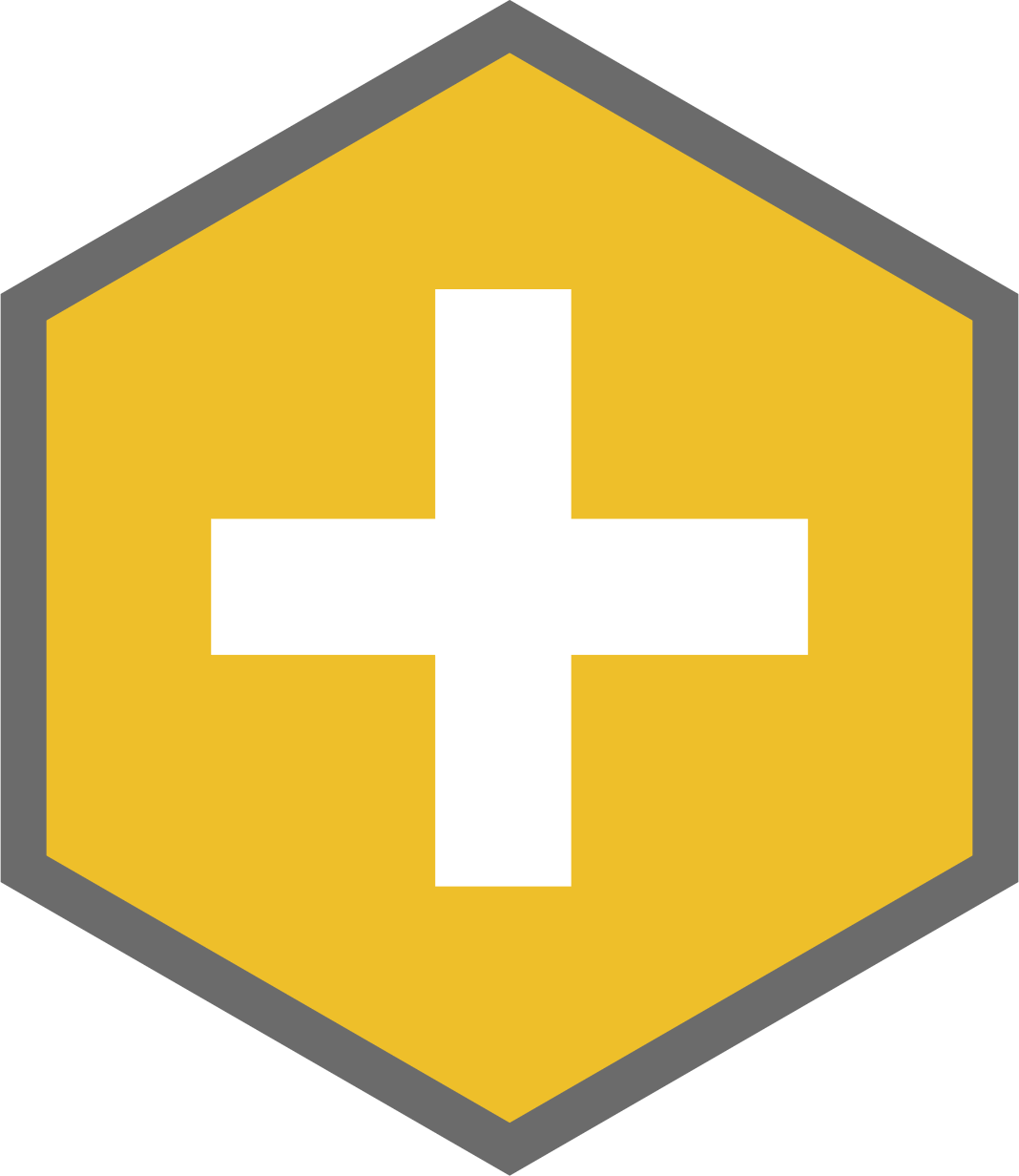 ARE
=
TRUST + INDEPENDANCE
OPENNESS
RESPECT
COMMITMENT
COURAGE
FOCUS
THE SCRUM TEAM
1/3
IS COMPOSED OF
1 PRODUCT OWNER
1 SCRUM MASTER
DEV. TEAM
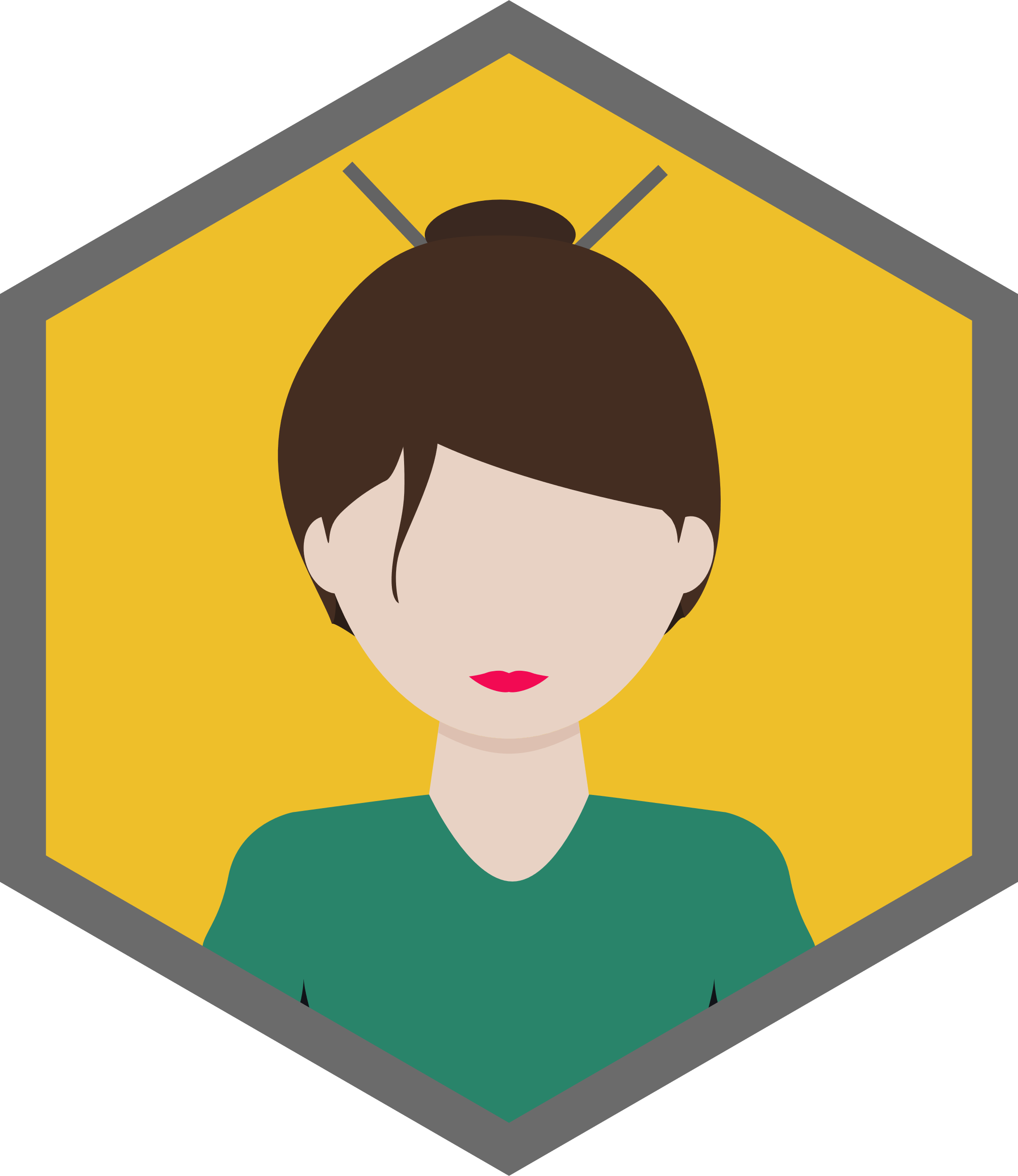 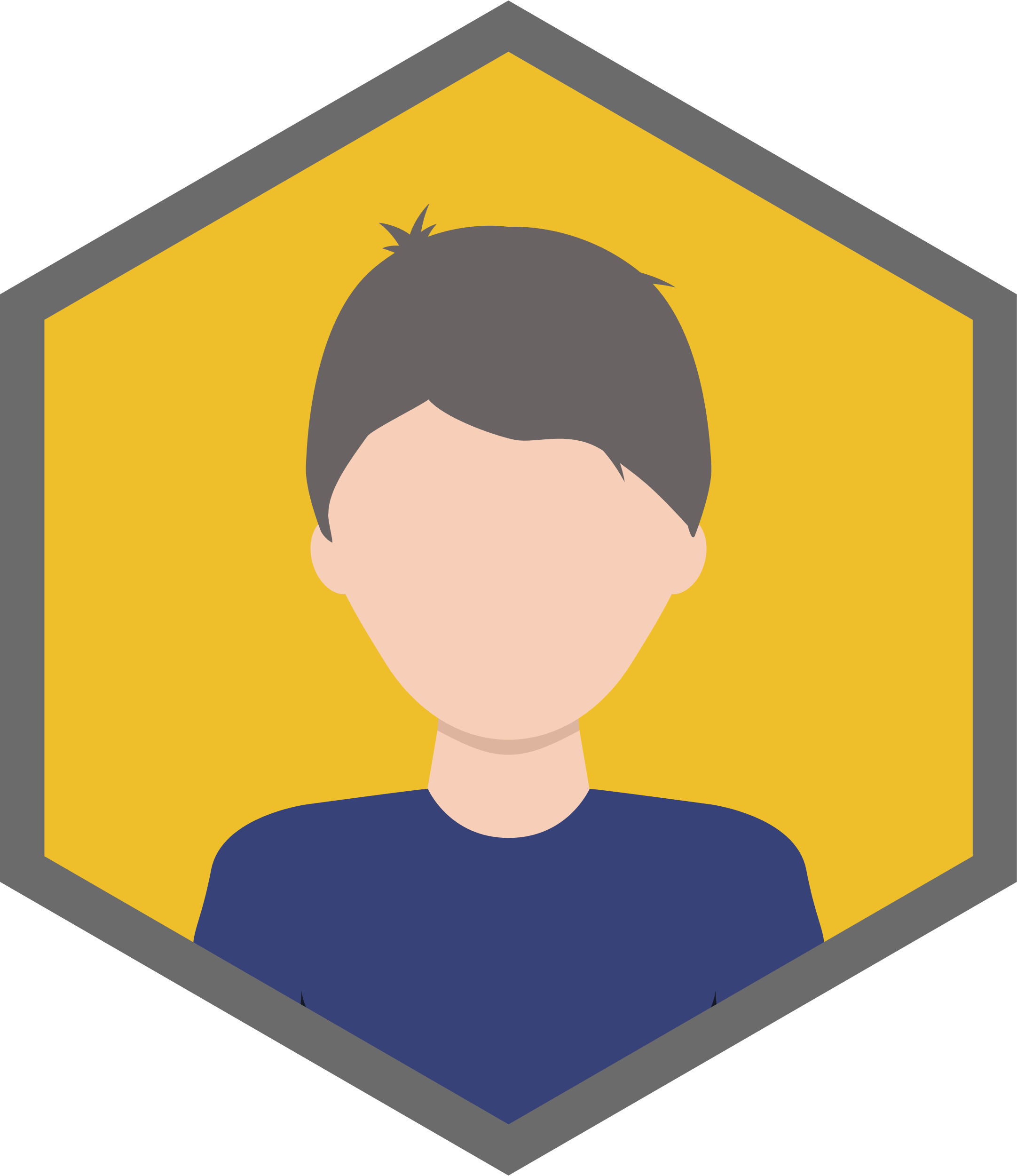 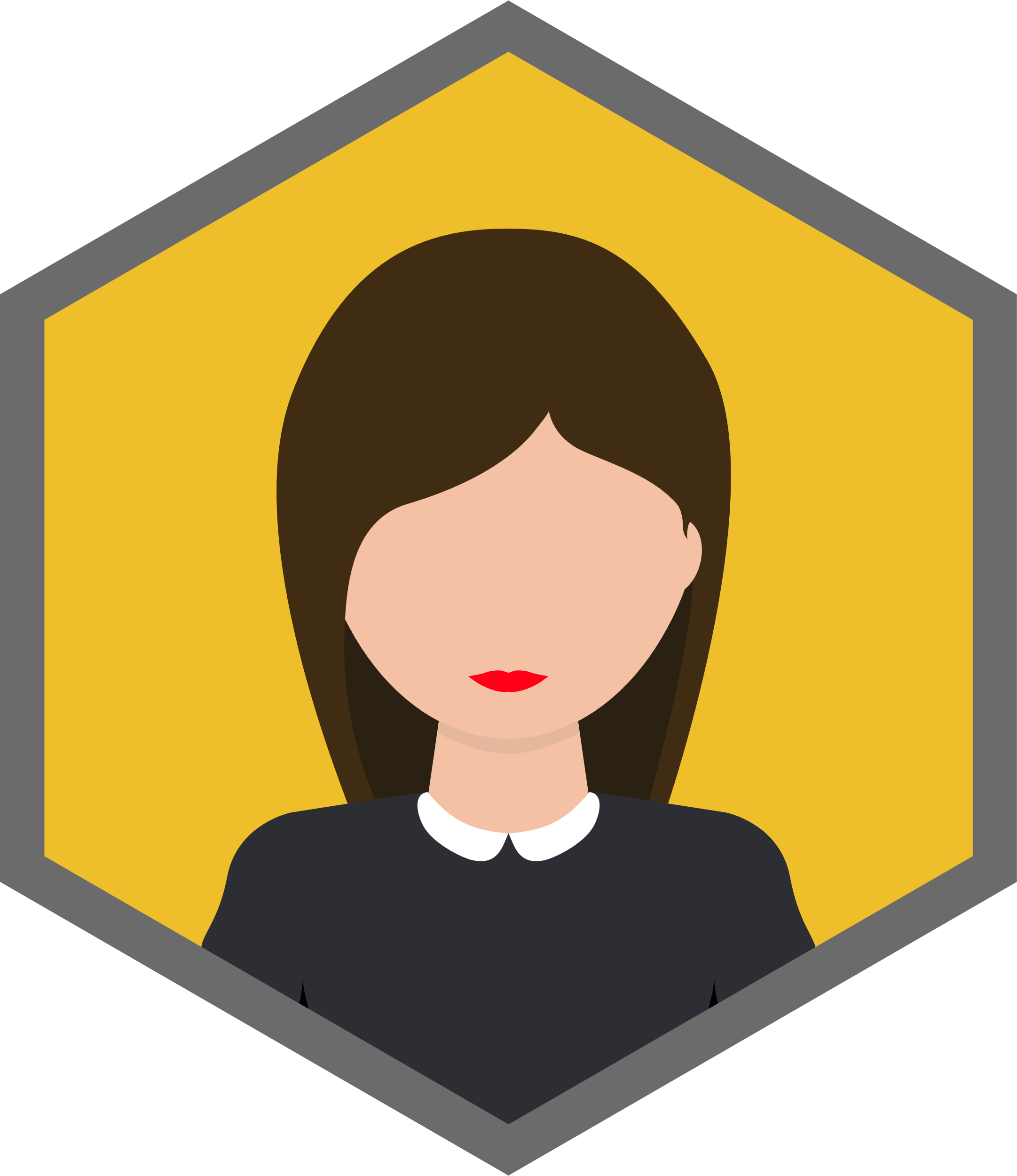 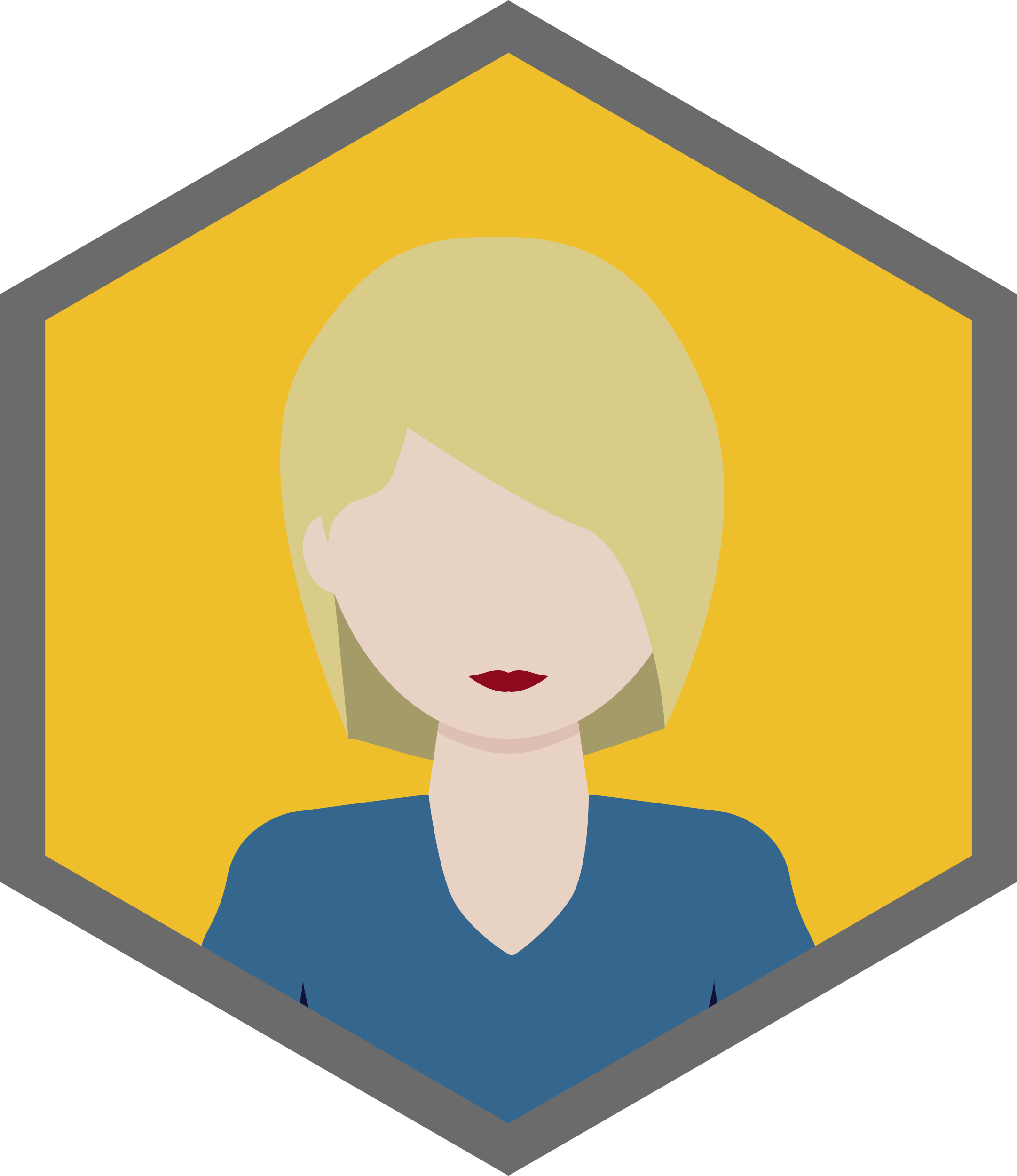 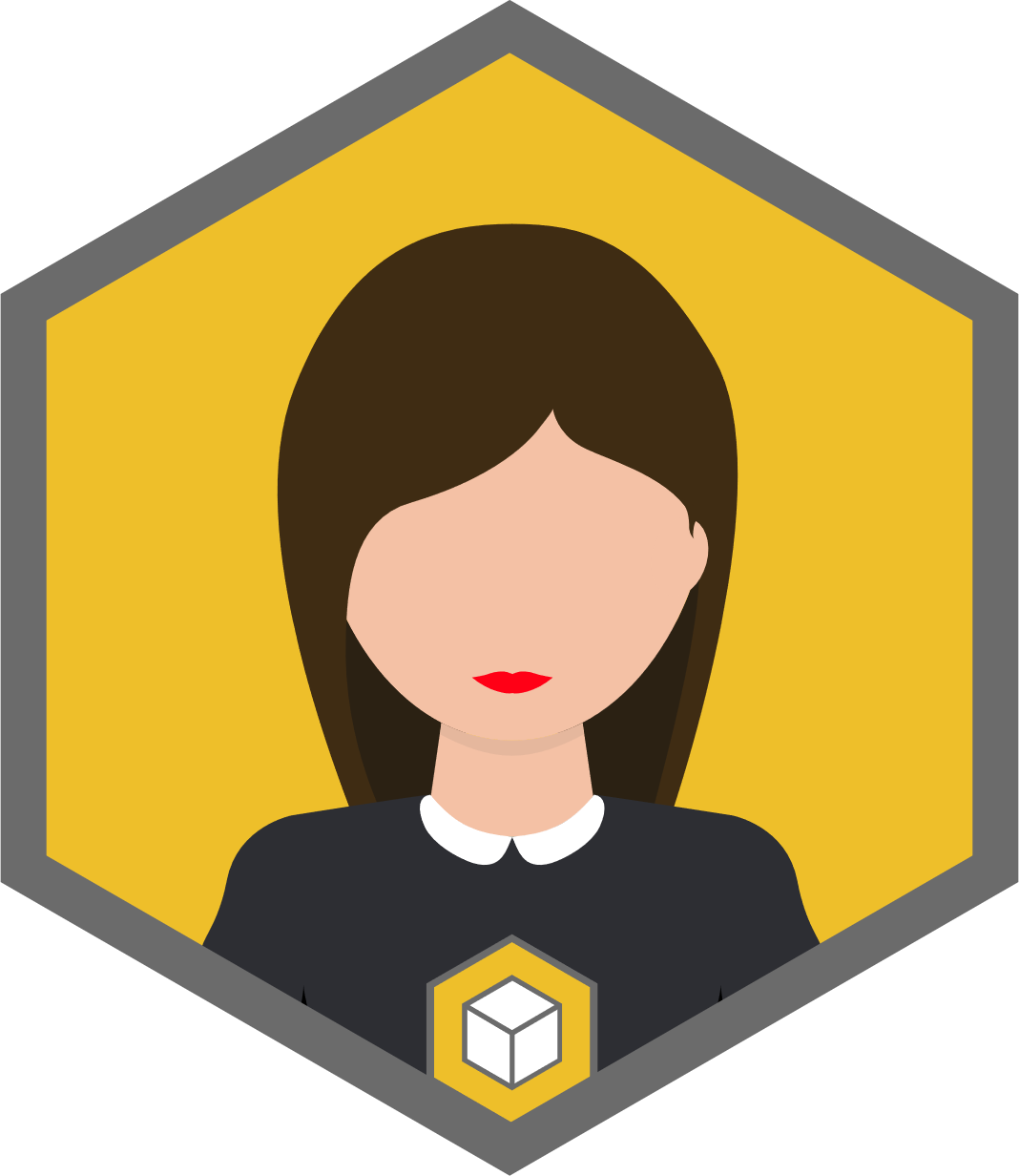 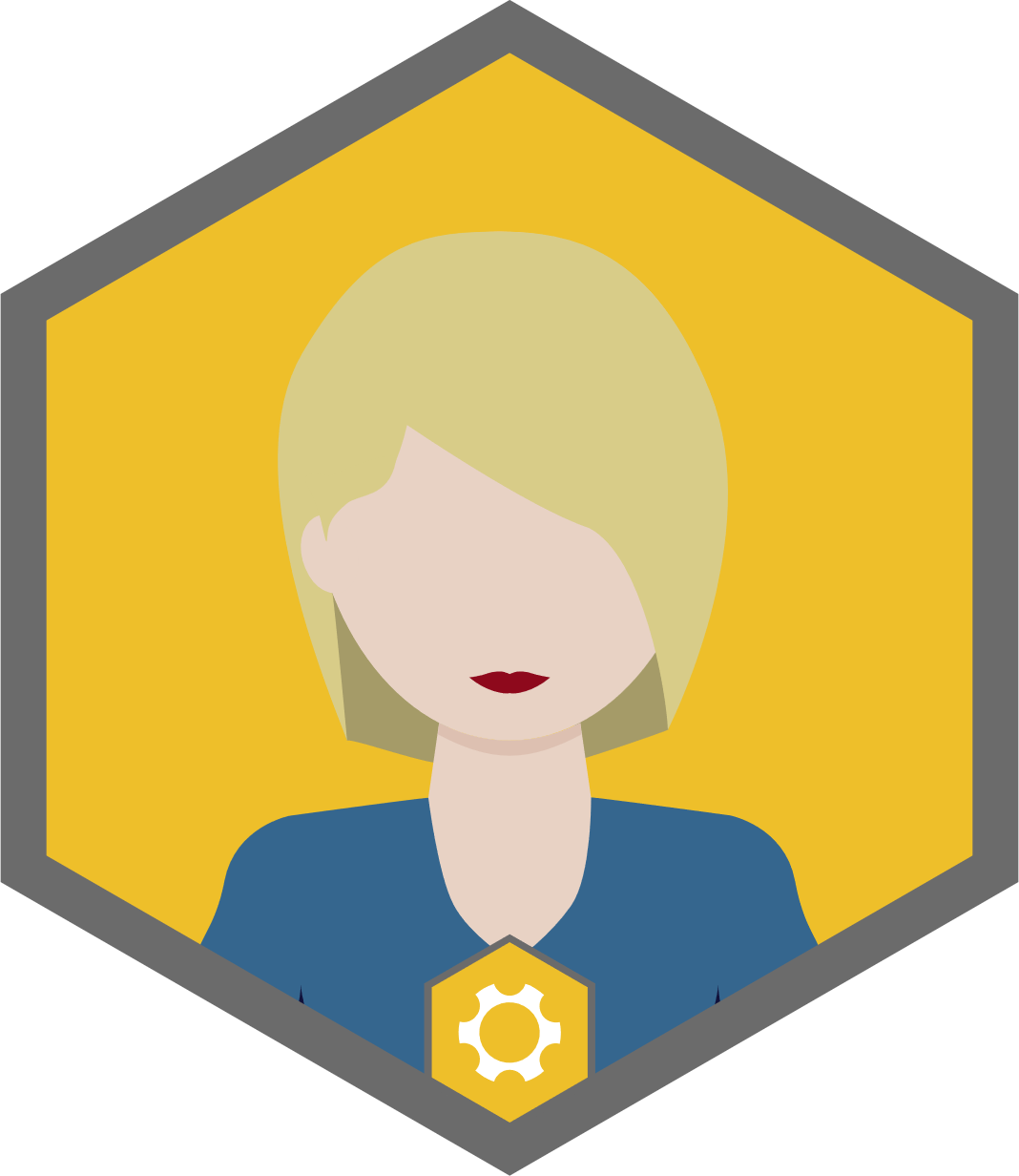 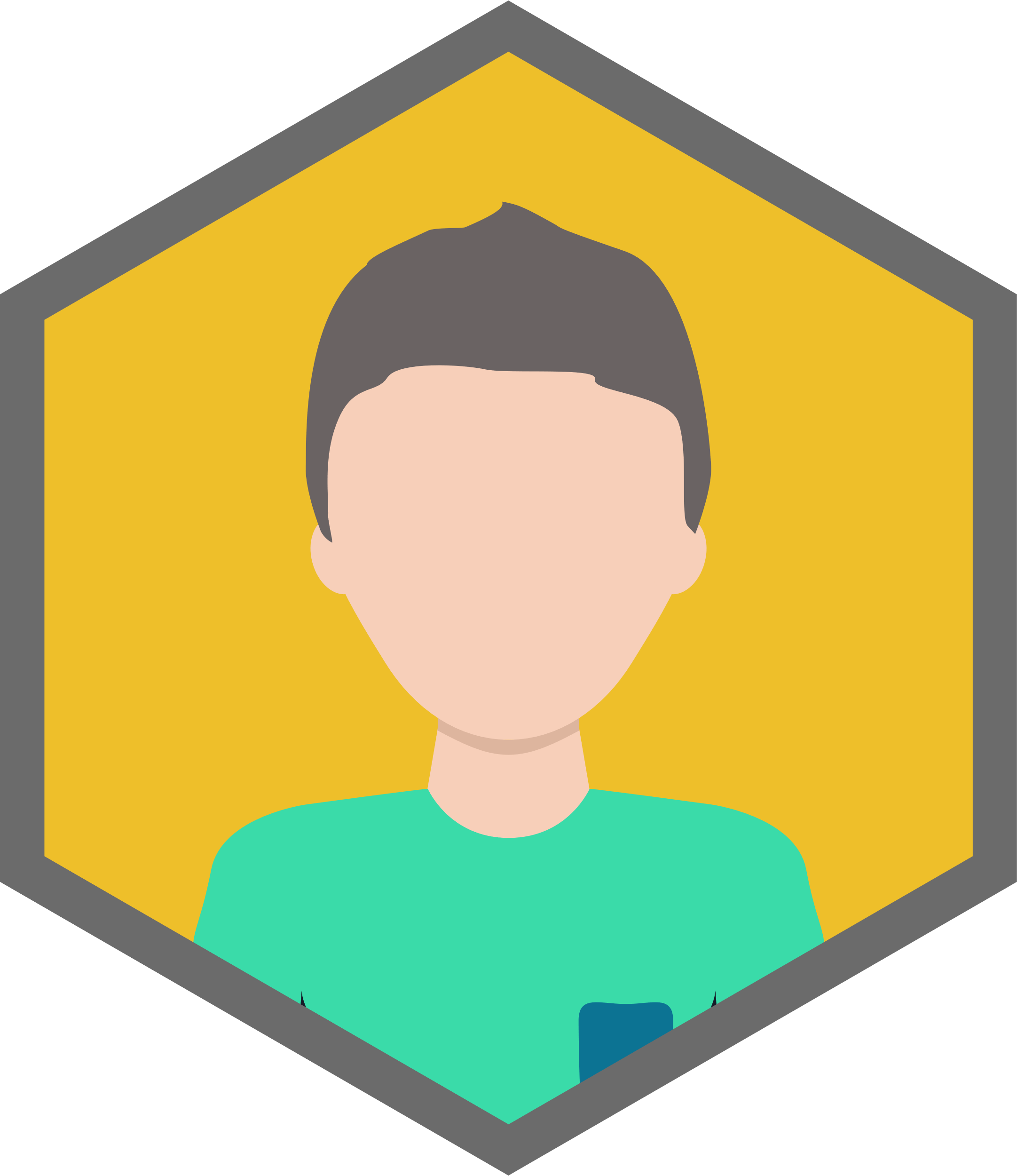 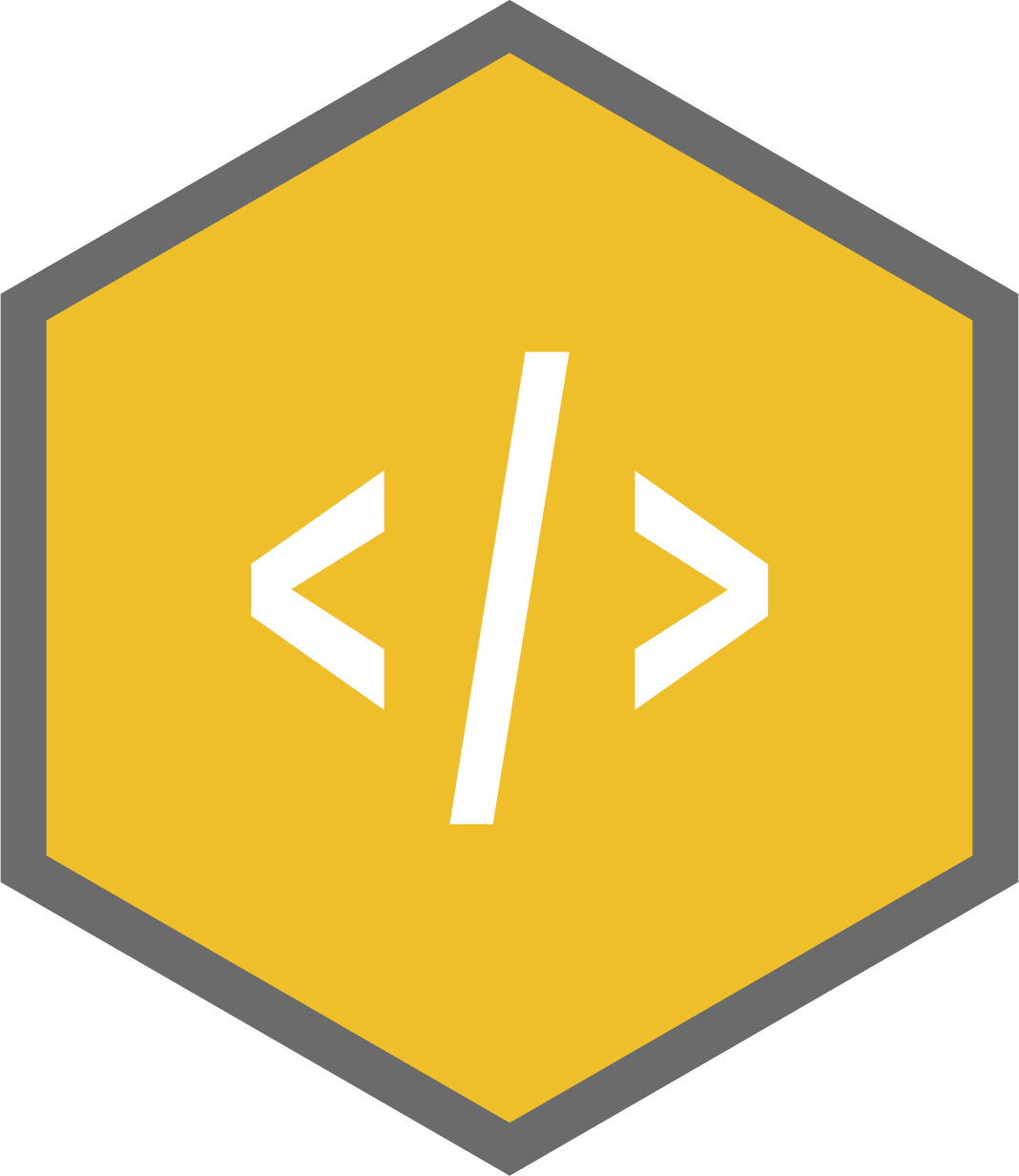 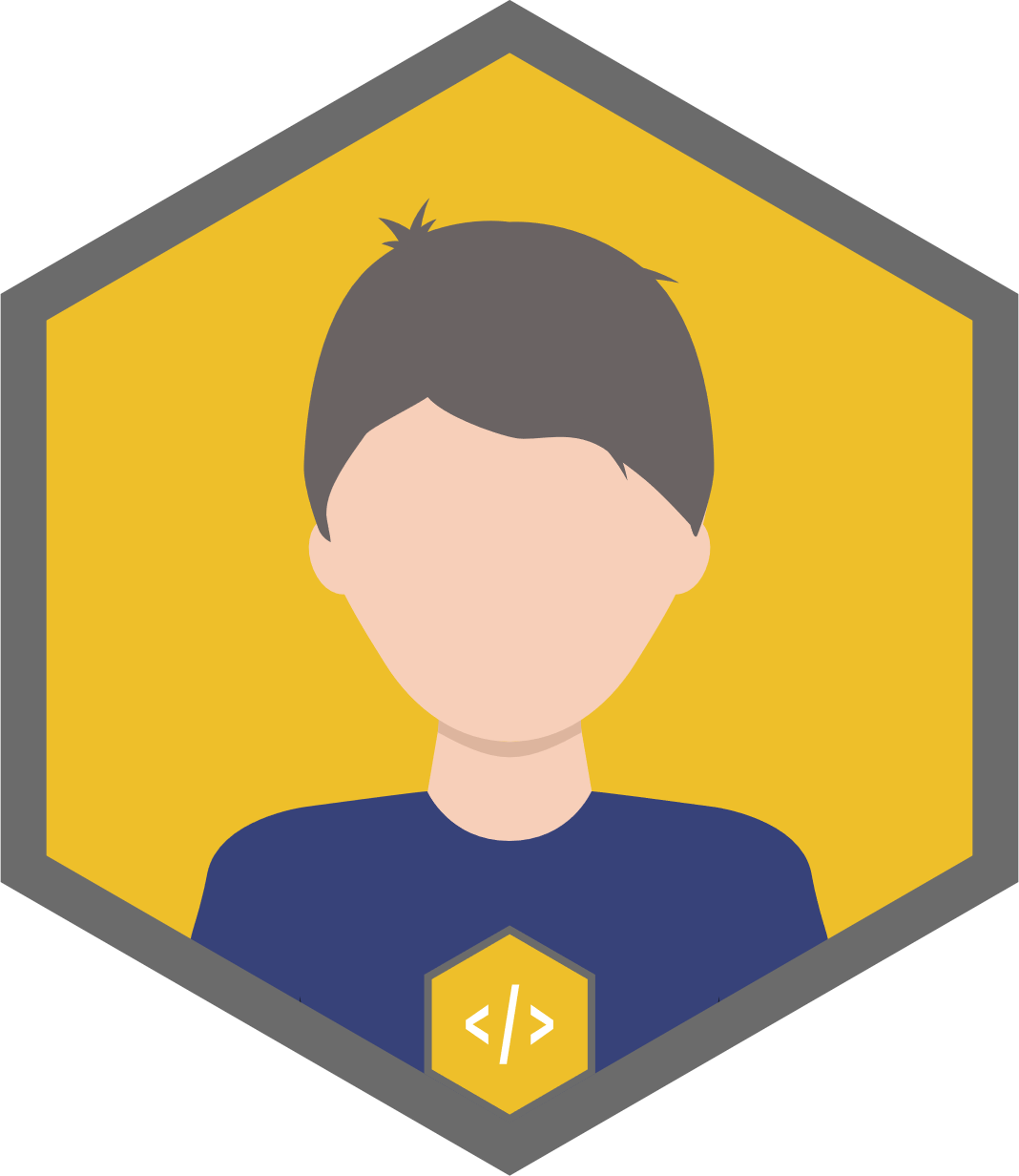 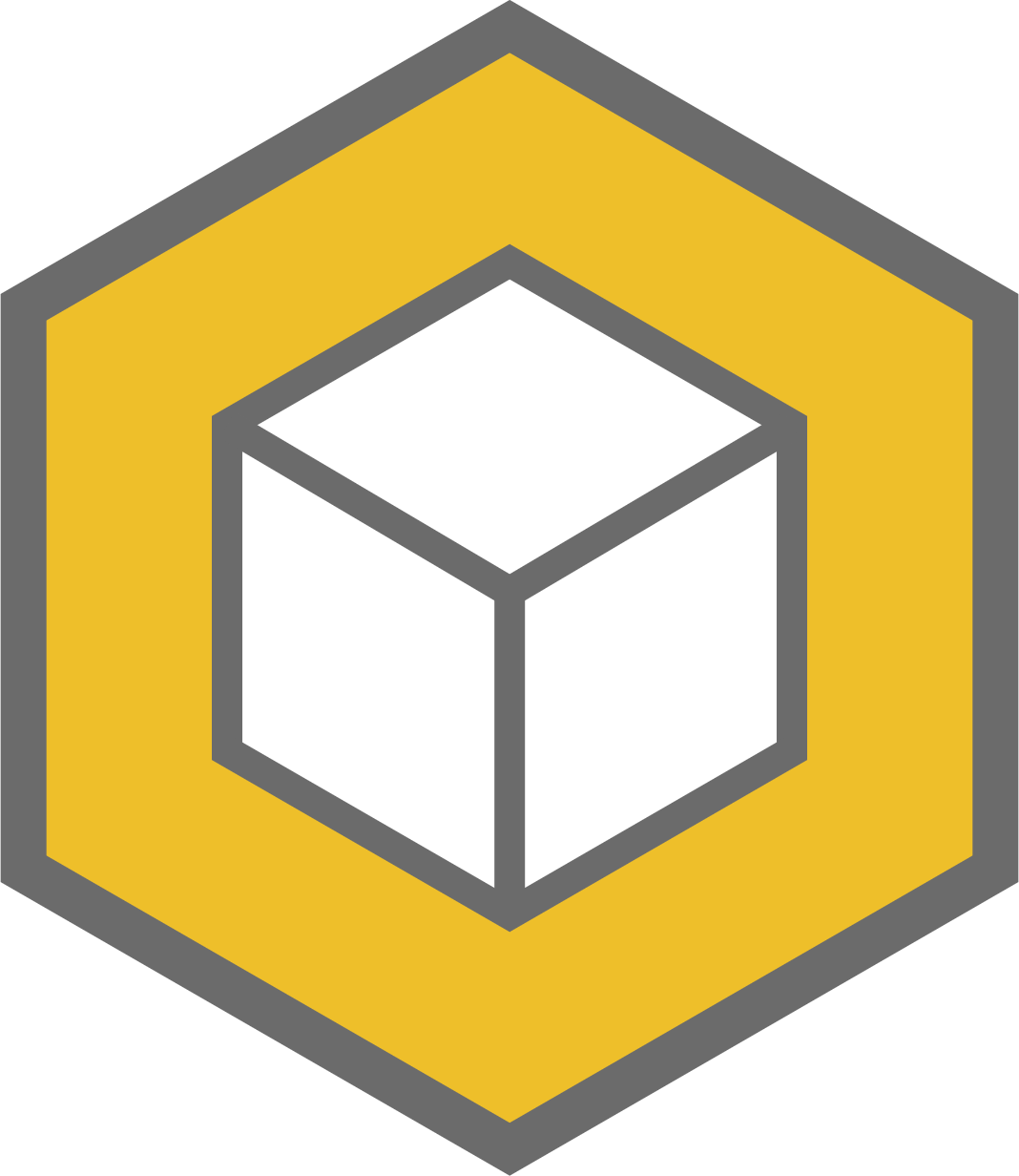 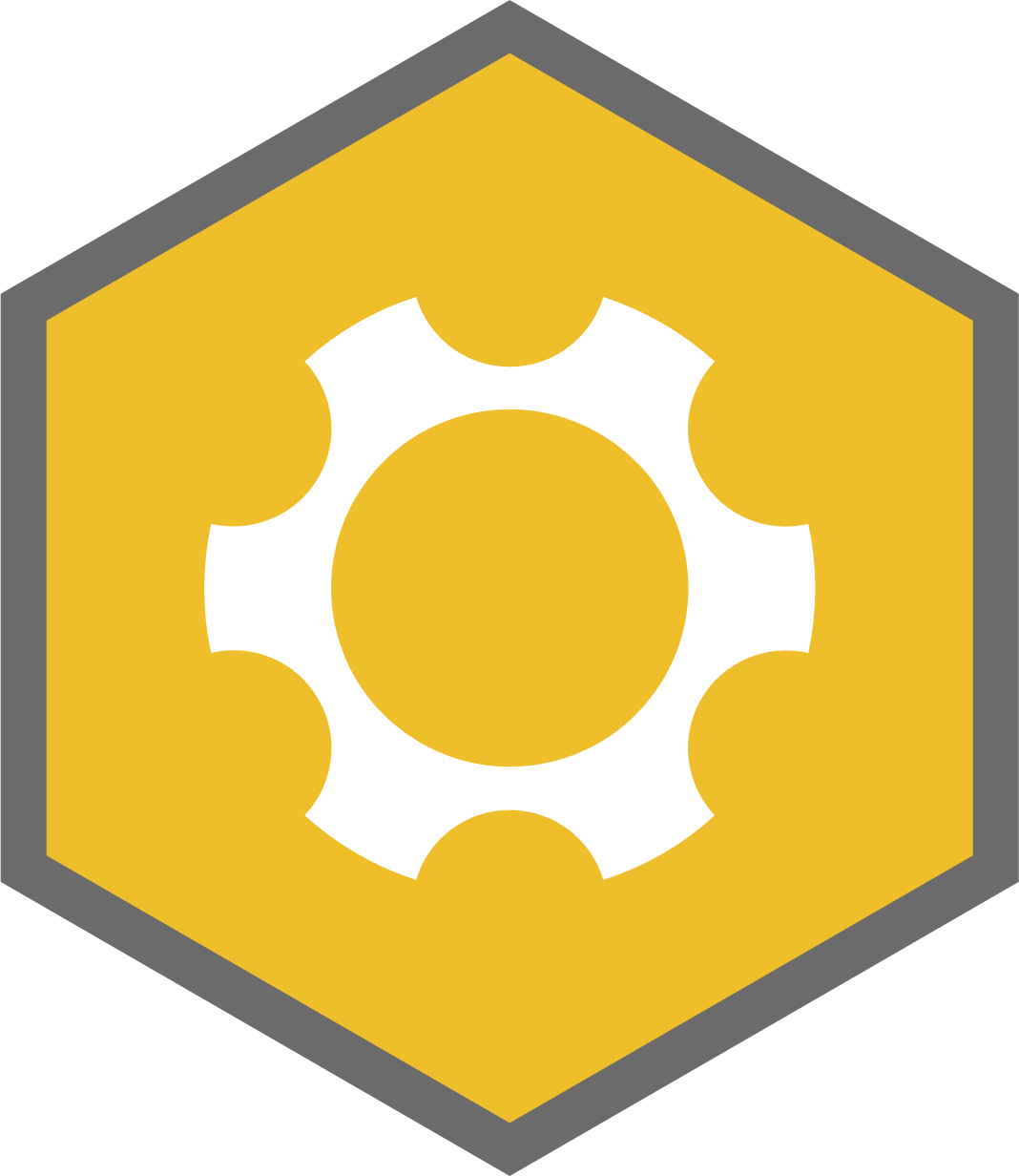 THE SCRUM TEAM
2/3
Is…
· Self-organized: the team chooses how best to accomplish its work.
· Cross-functional: the team has all the competences needed to accomplish the work.

This helps improve:
FLEXIBILITY
CREATIVITY
PRODUCTIVITY
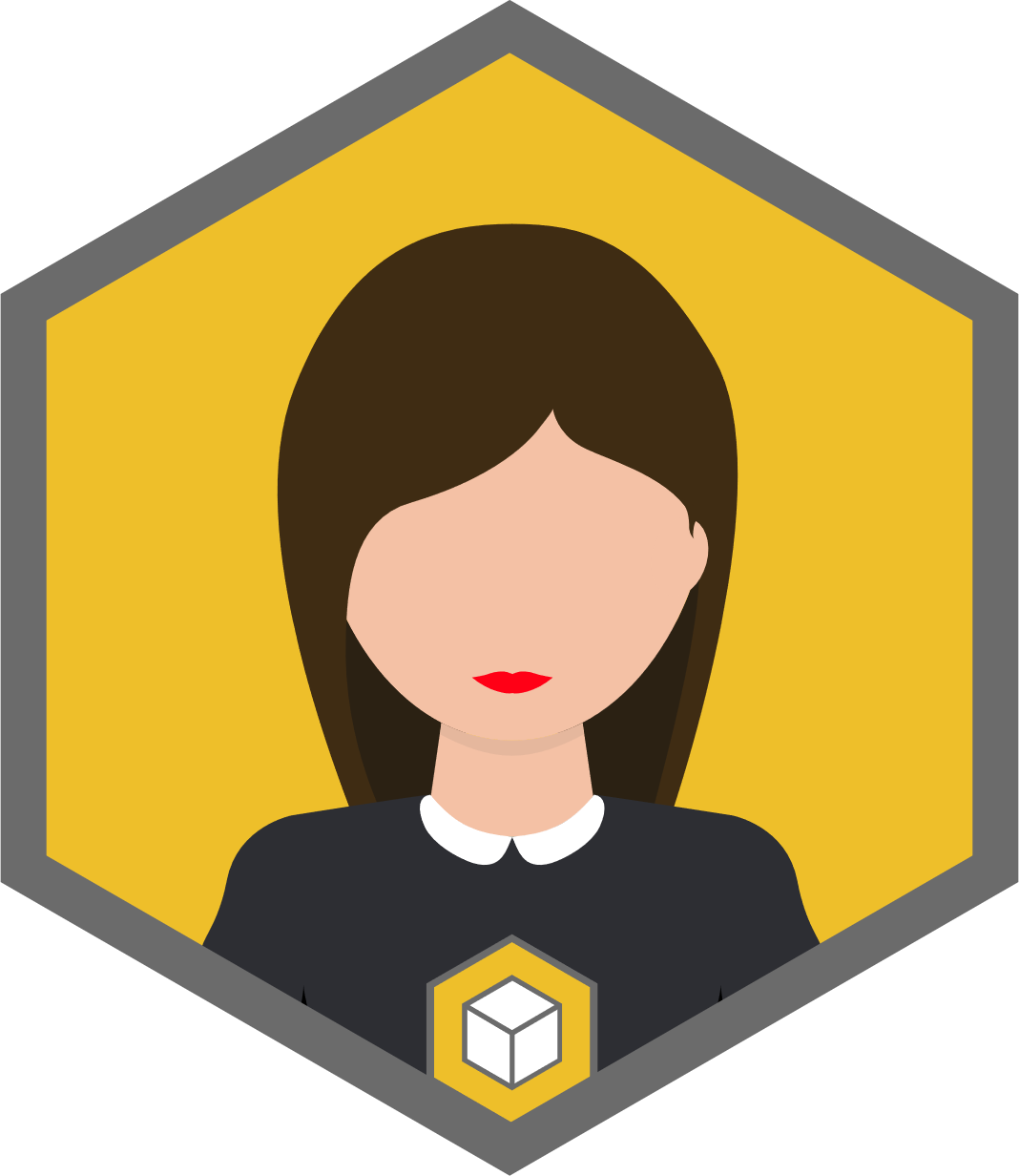 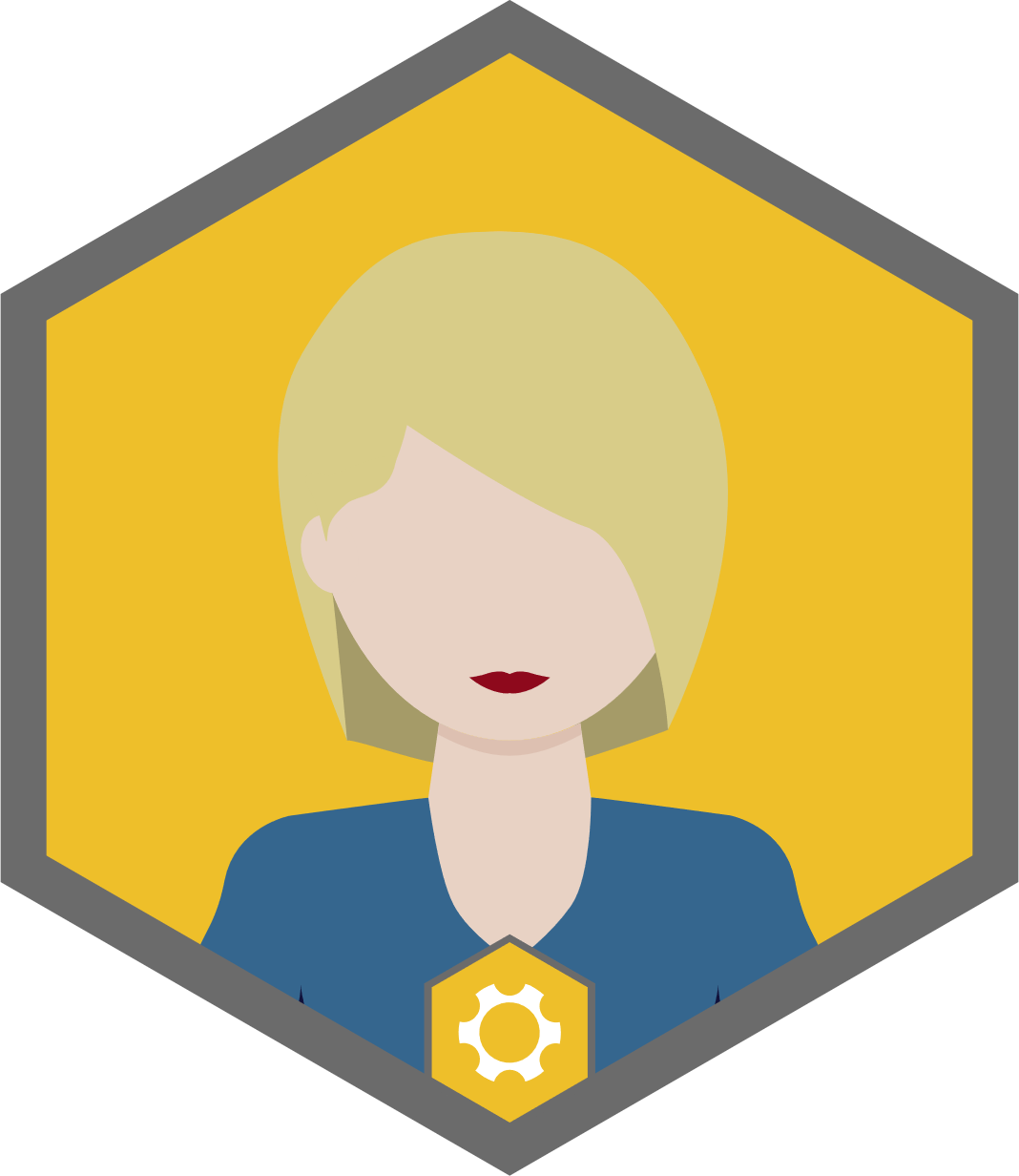 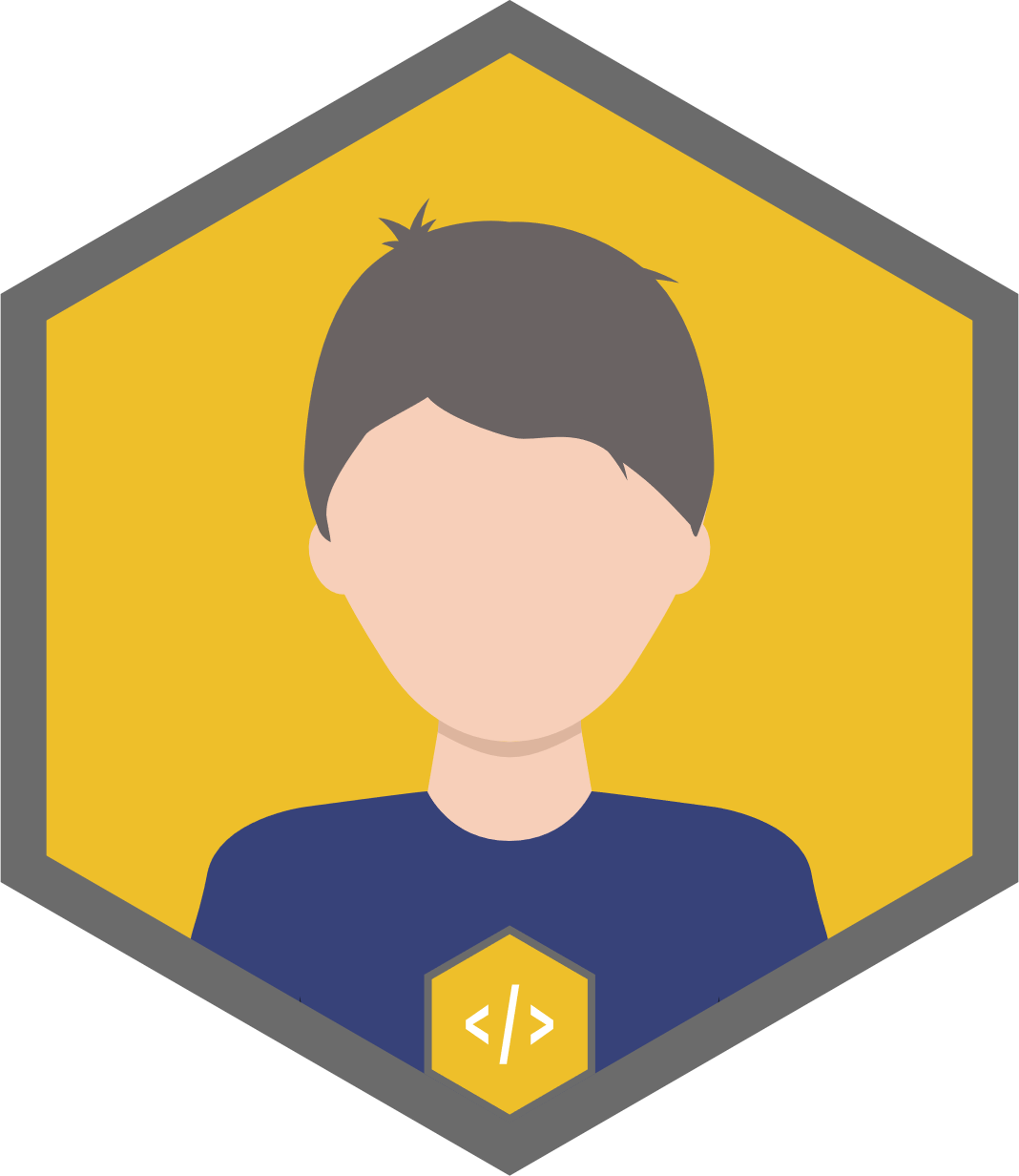 THE SCRUM TEAM
3/3
Scrum teams deliver products iteratively and incrementally in order to maximize opportunities for feedback      .
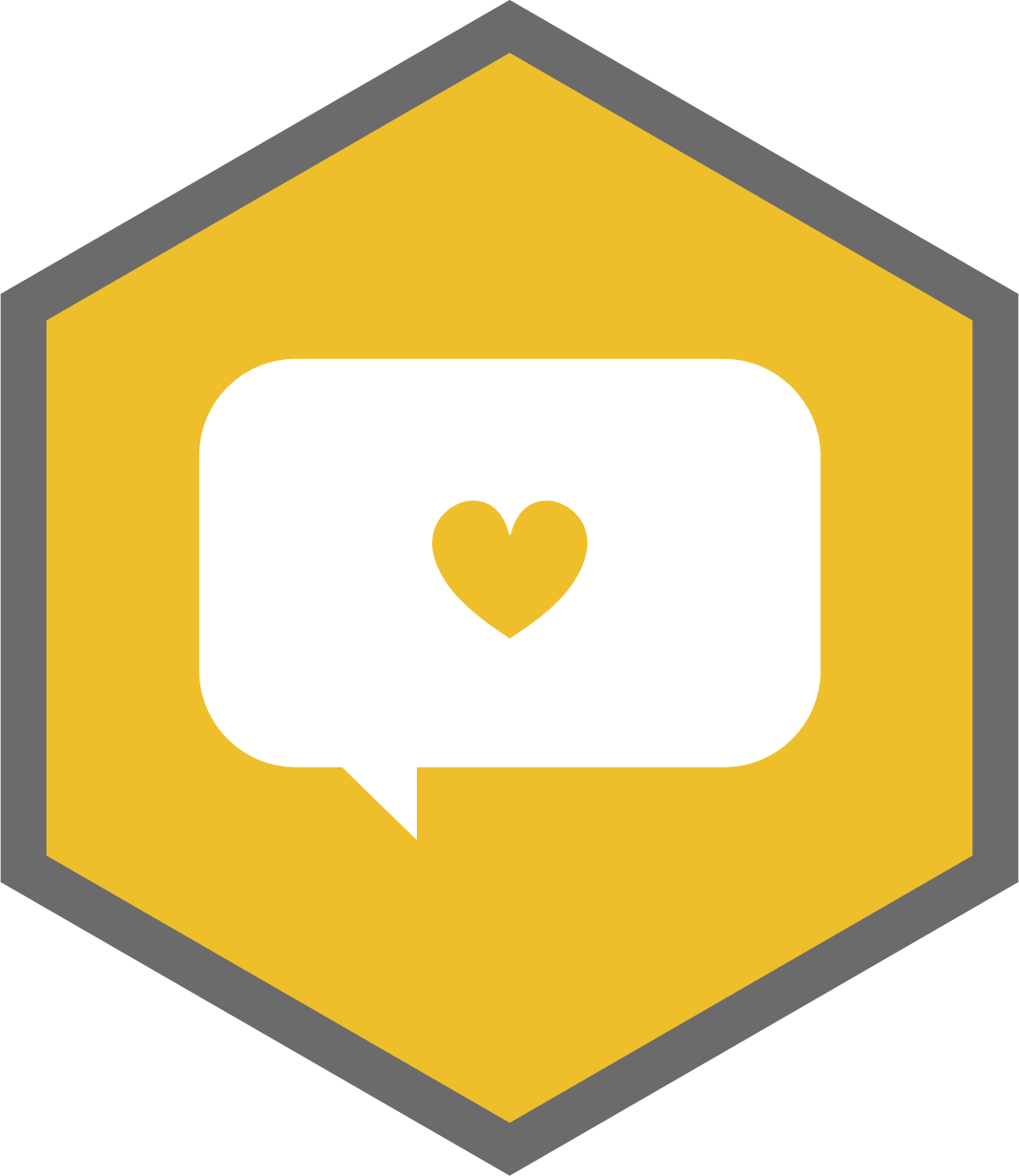 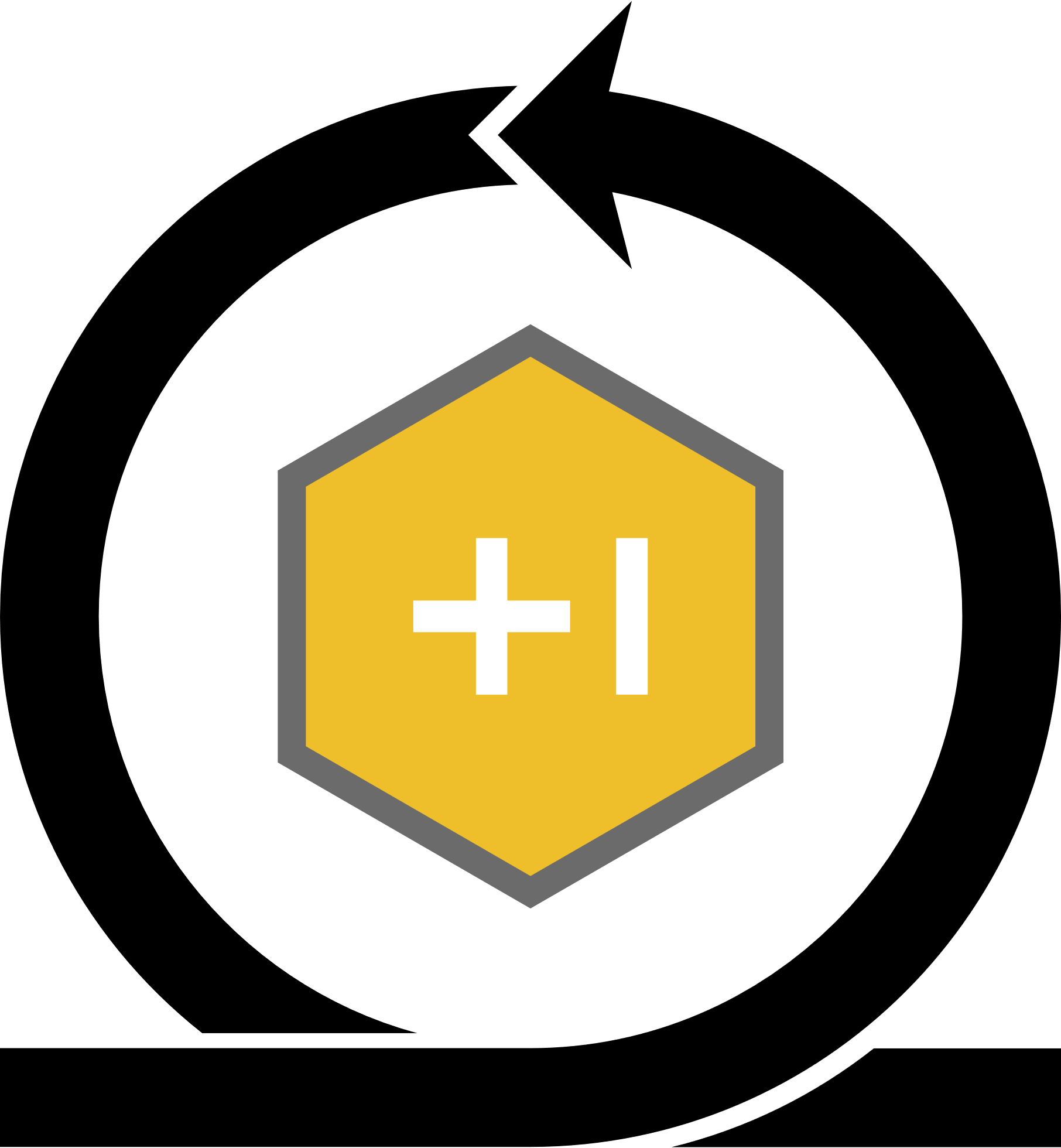 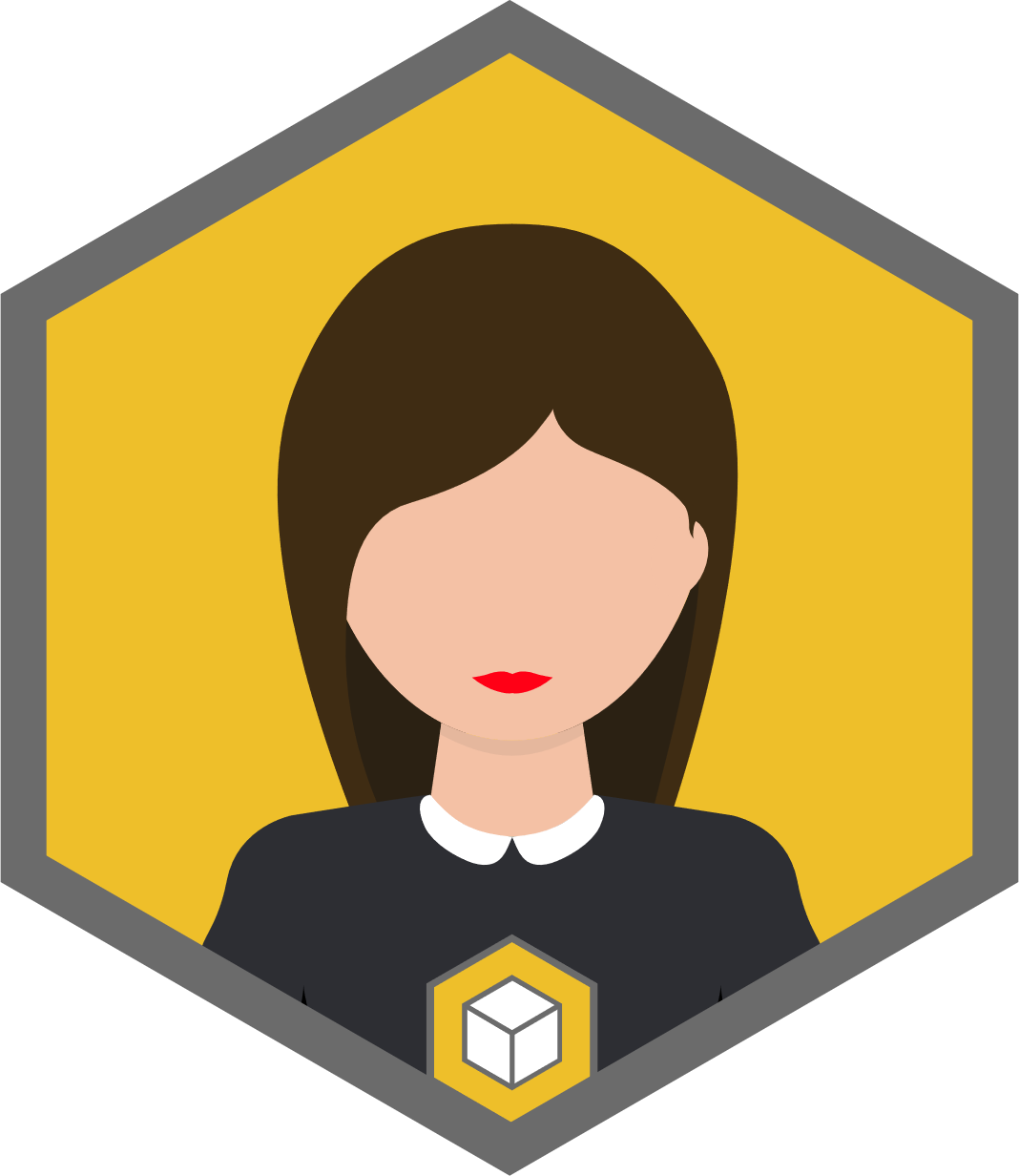 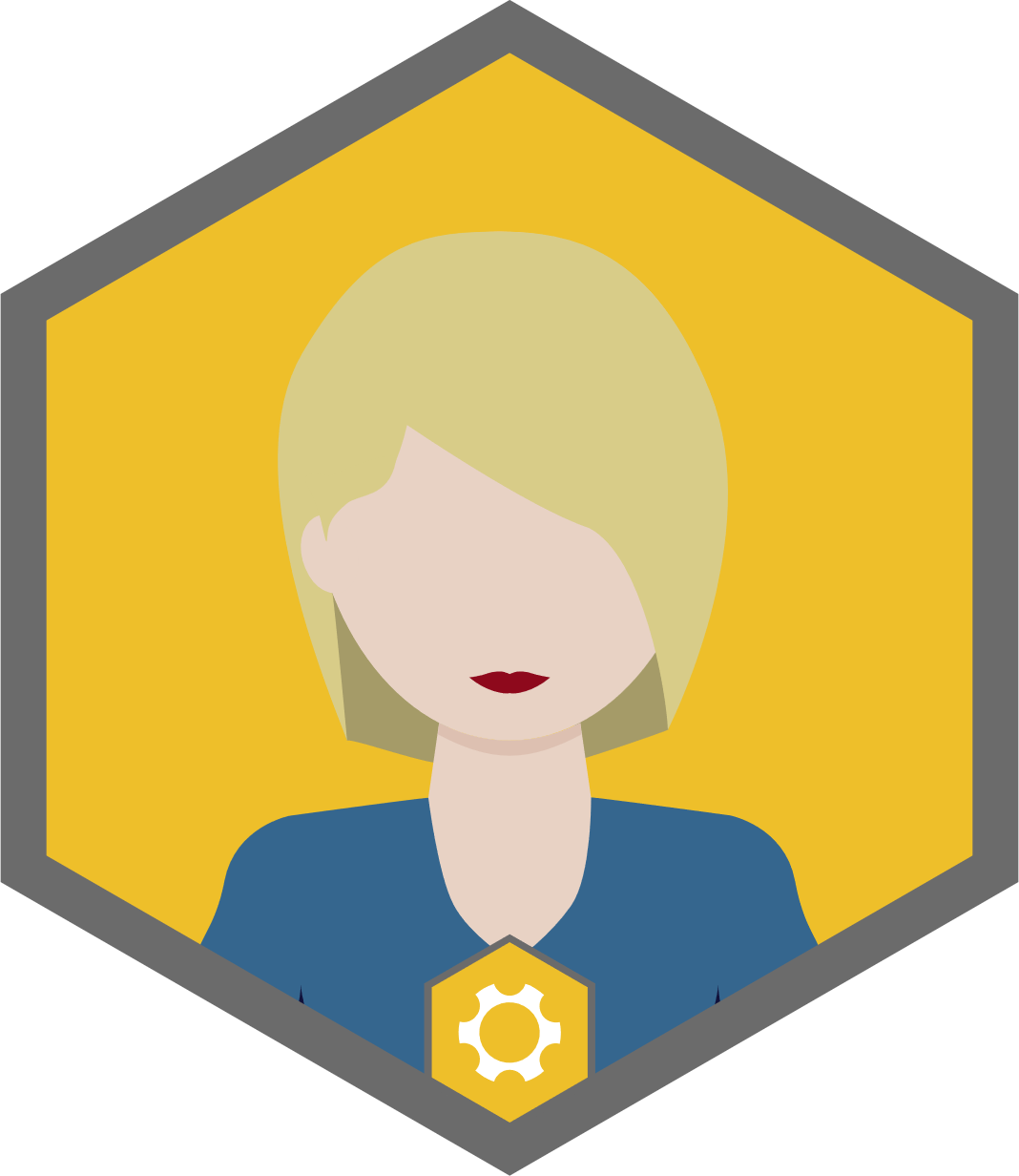 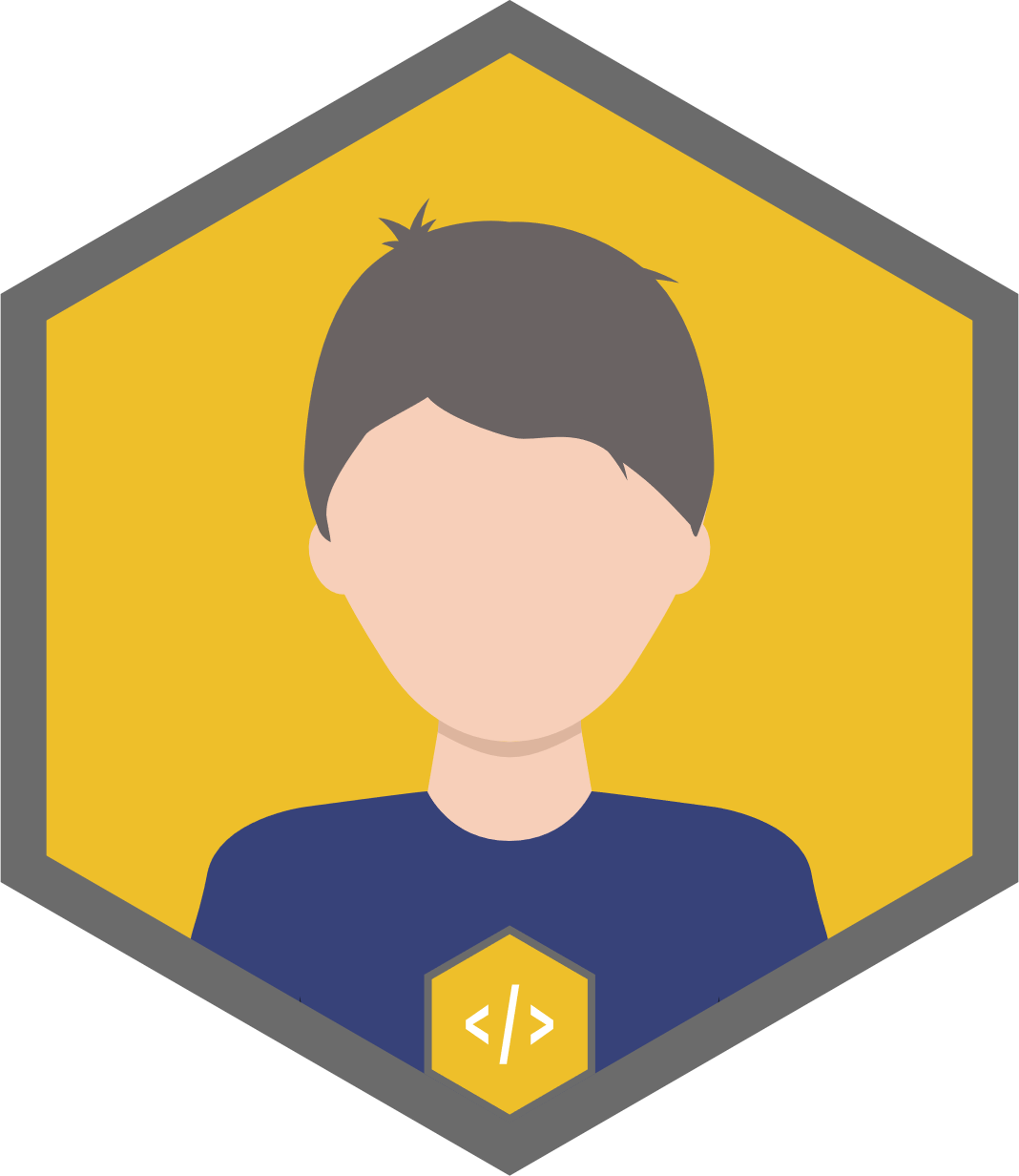 THE PRODUCT OWNER
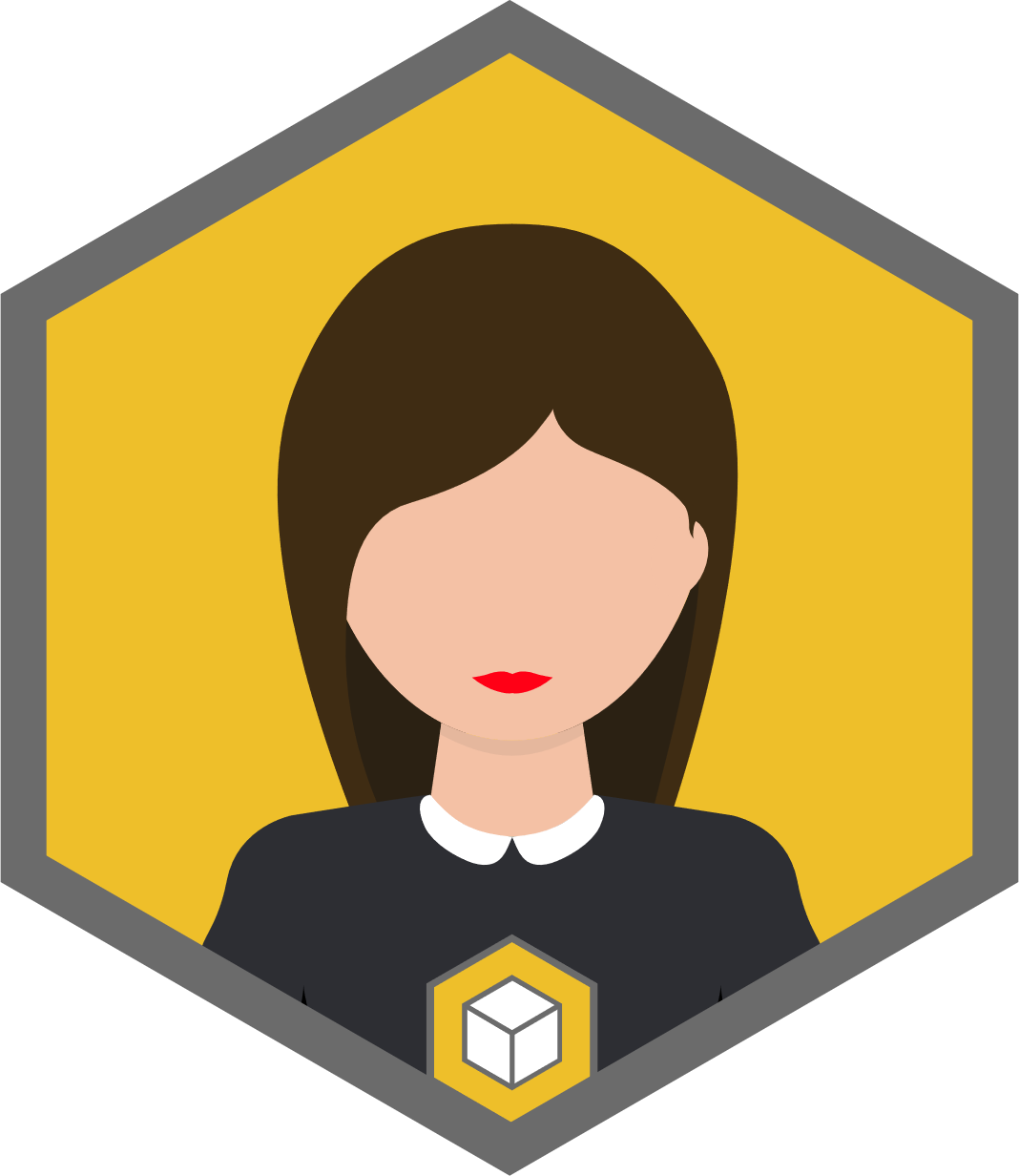 Is…
· Only 1 person.
· Responsible for maximizing the value of the product      .
· The sole responsible for managing the Product Backlog      , including:
· Clearly expressing Product Backlog      items.
· Ordering the items in the Product Backlog      .
· Optimizing the value of the work achieved by the Dev. Team.
· Making sure the Product Backlog is visible, transparent and clear.
· Making sure the Dev. Team understands the items in the Product Backlog      .
While the PO is responsible for theses tasks, the PO can delegate them to the Development Team, and he remains accountable for them.
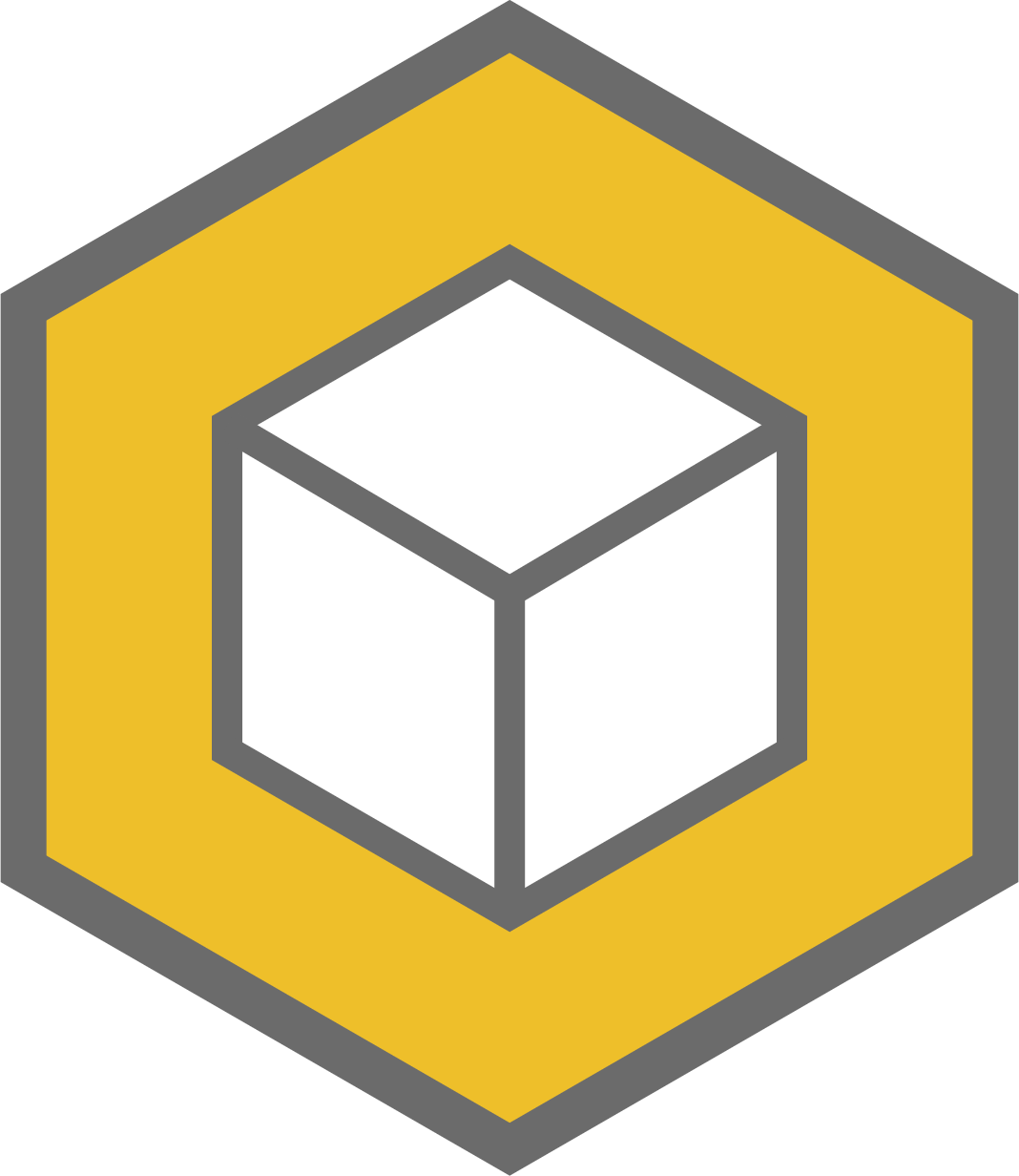 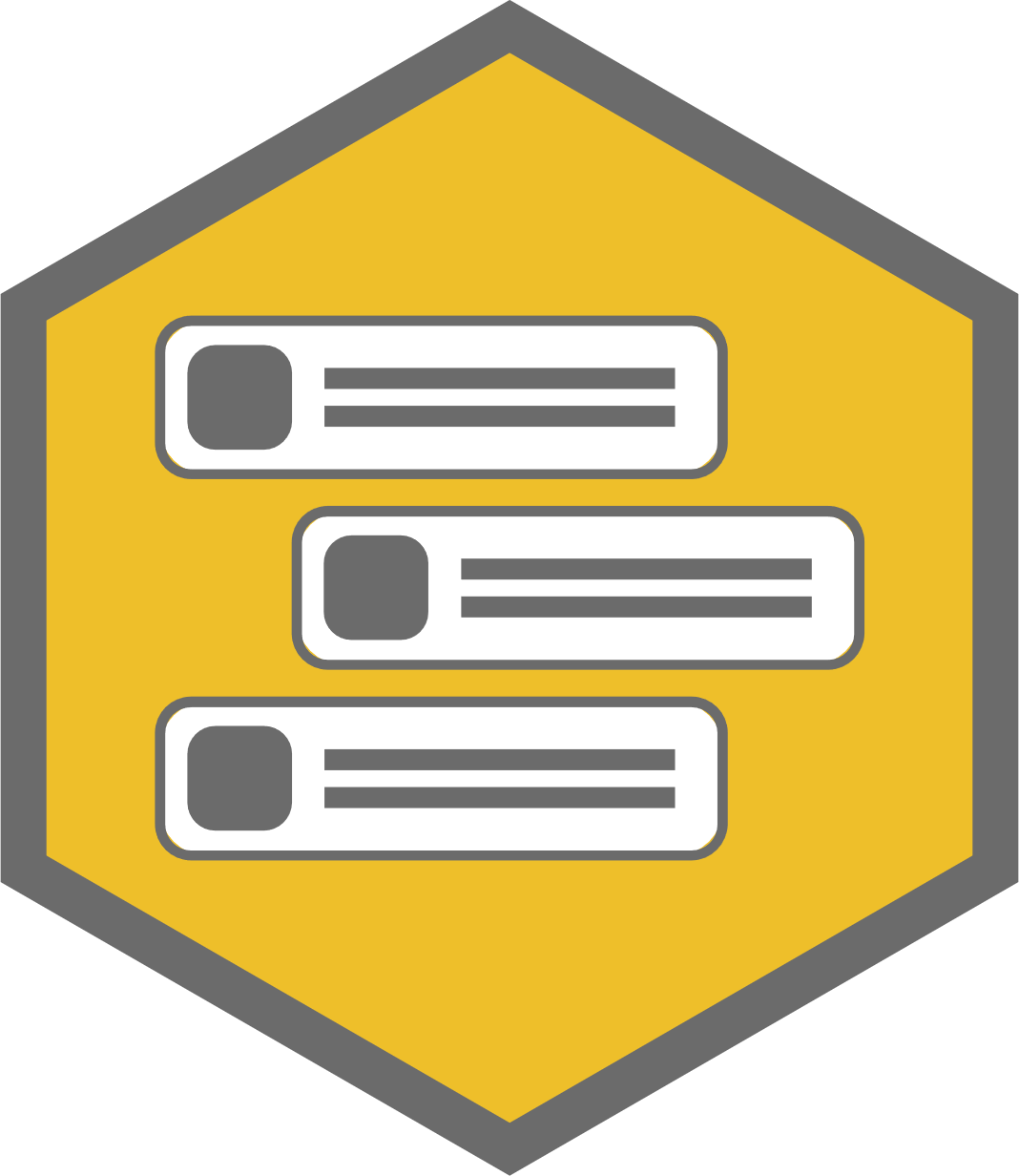 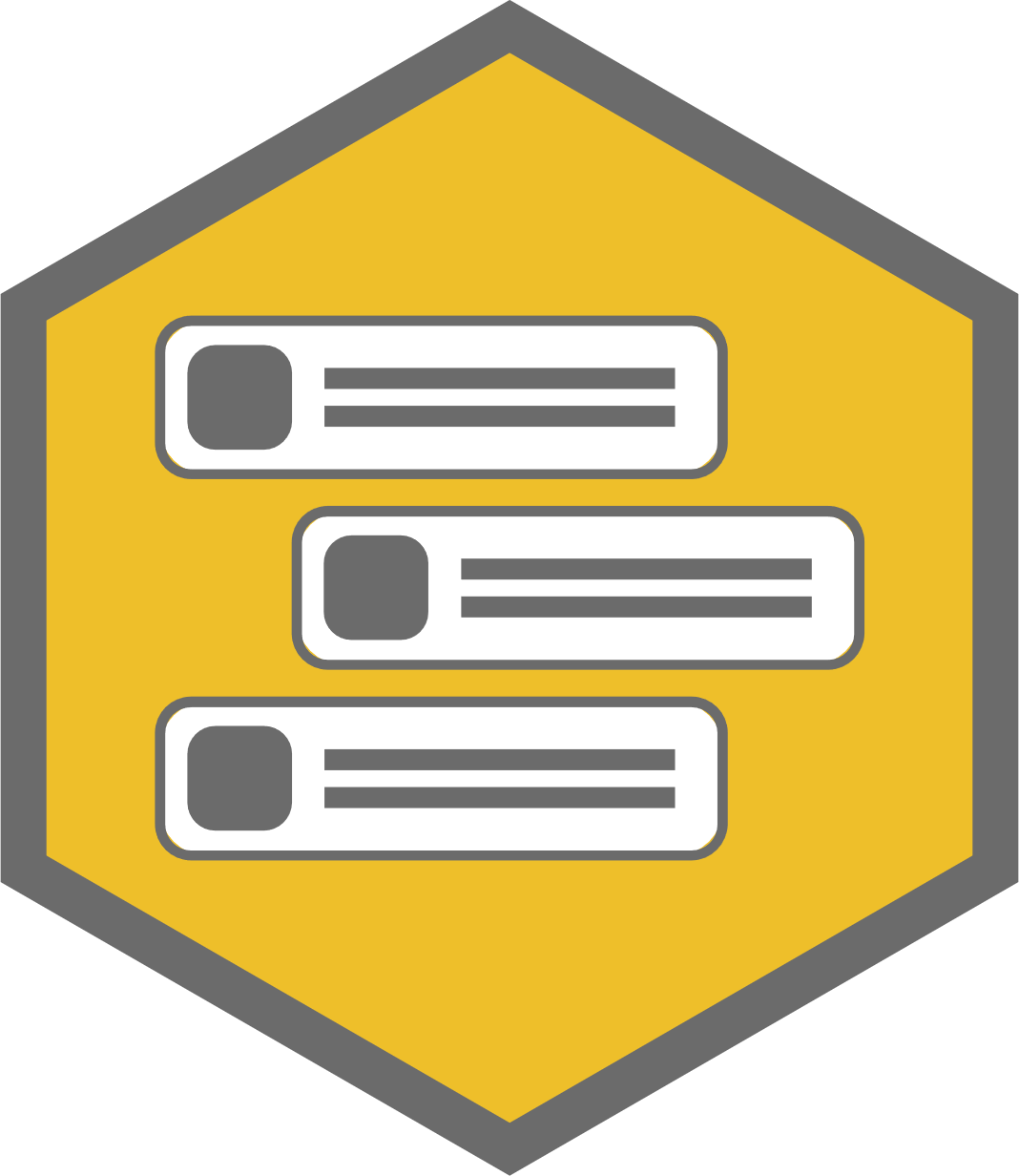 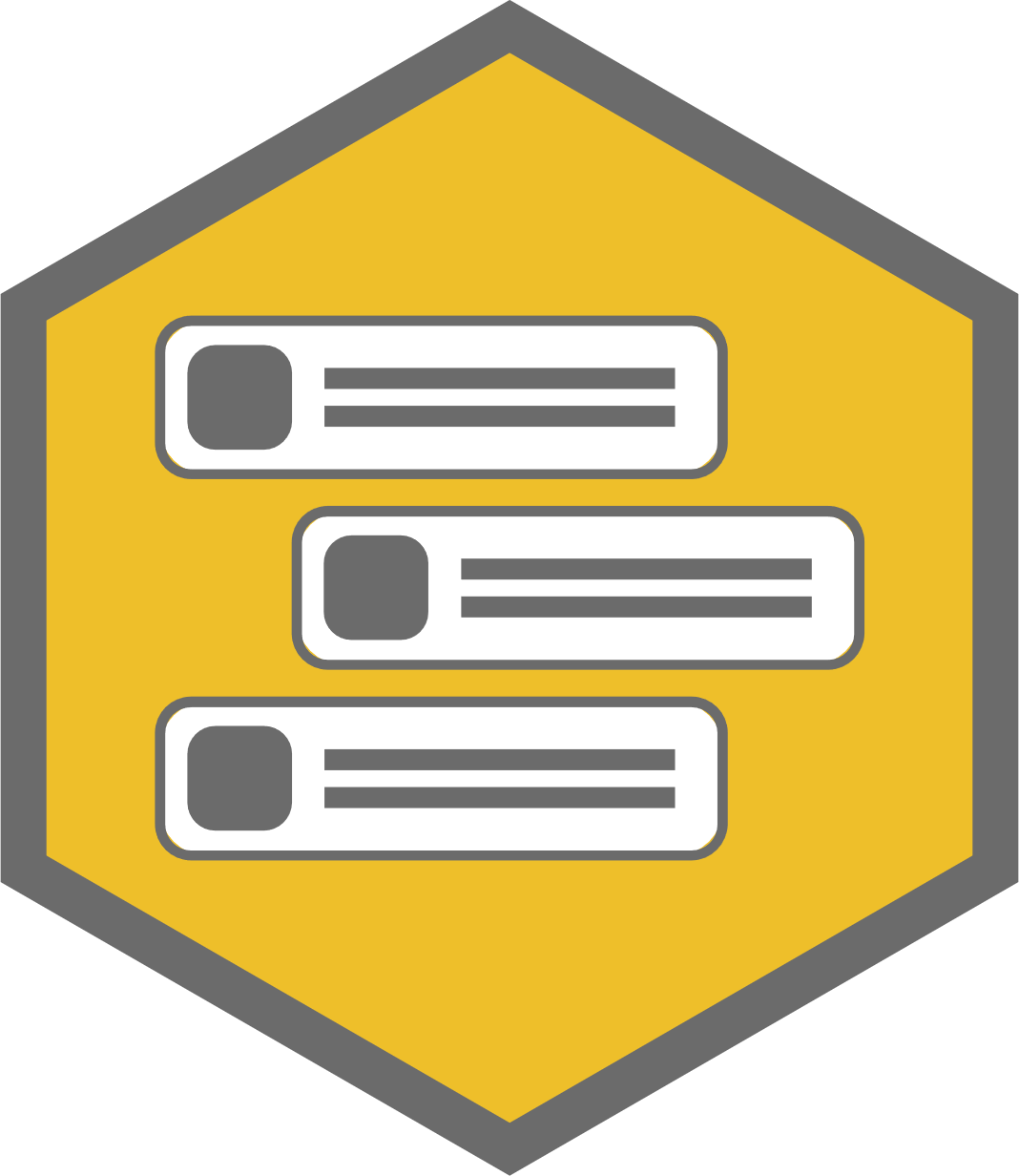 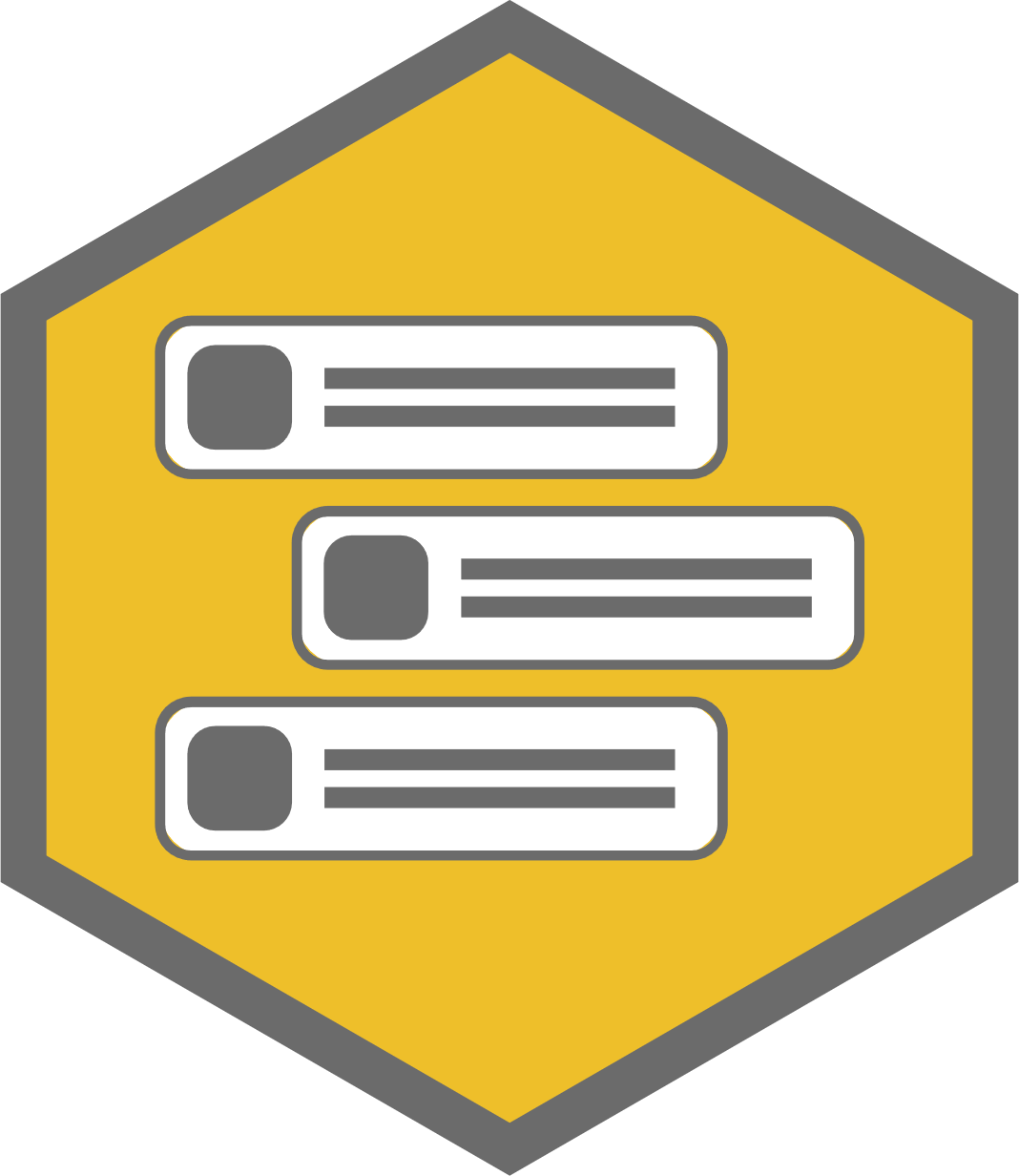 THE SCRUM MASTER
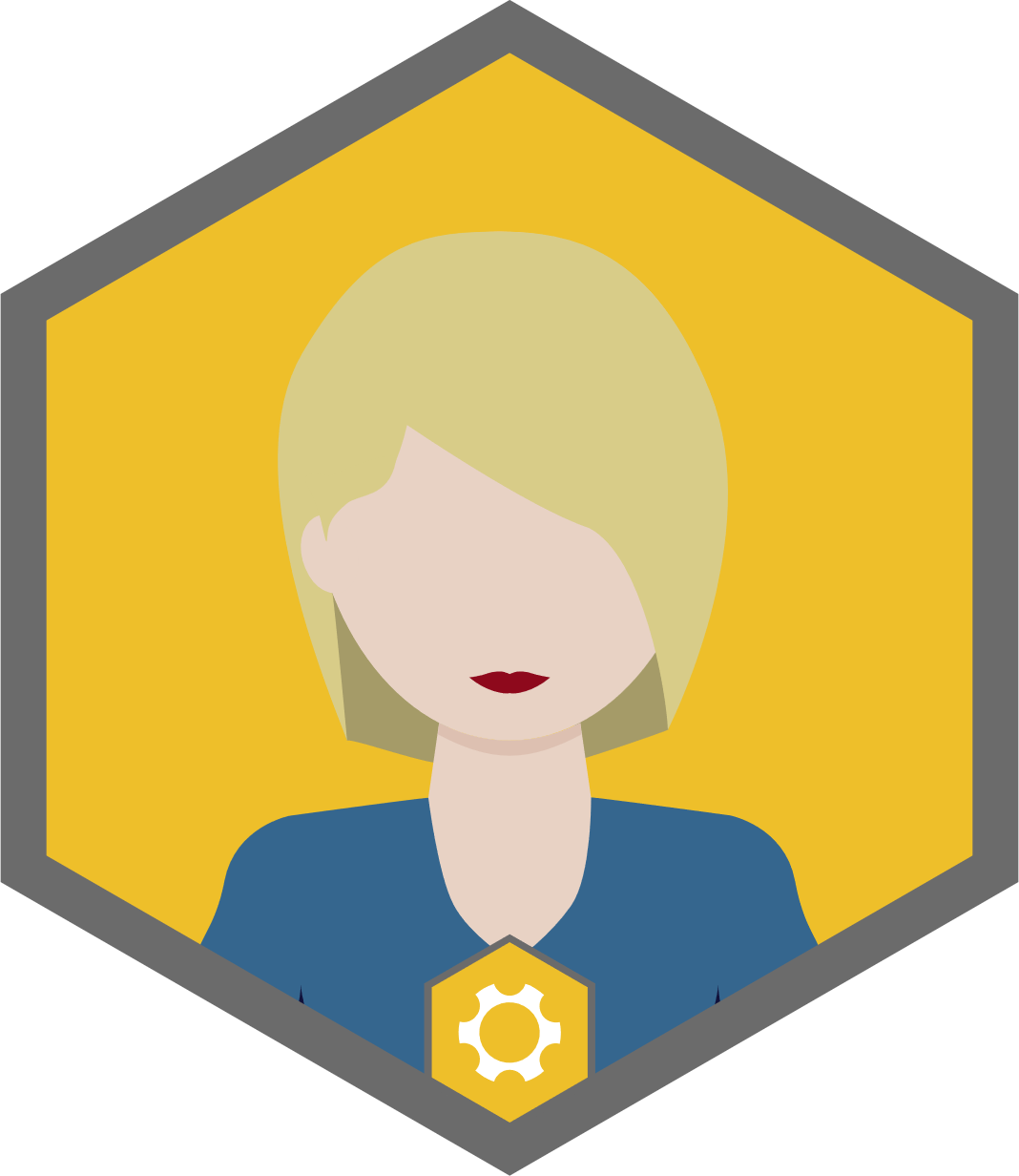 Is…· Only 1 person.
· Responsible for promoting and supporting Scrum by helping everyone understand Scrum theory, practices, rules       and values.
· A servant-leader for the Scrum Team.
· Helping channel interactions from outside the Scrum Team to avoid being disturbed/scattered.
· Helping the team by providing tools and methods to facilitate the work and removing impediments.
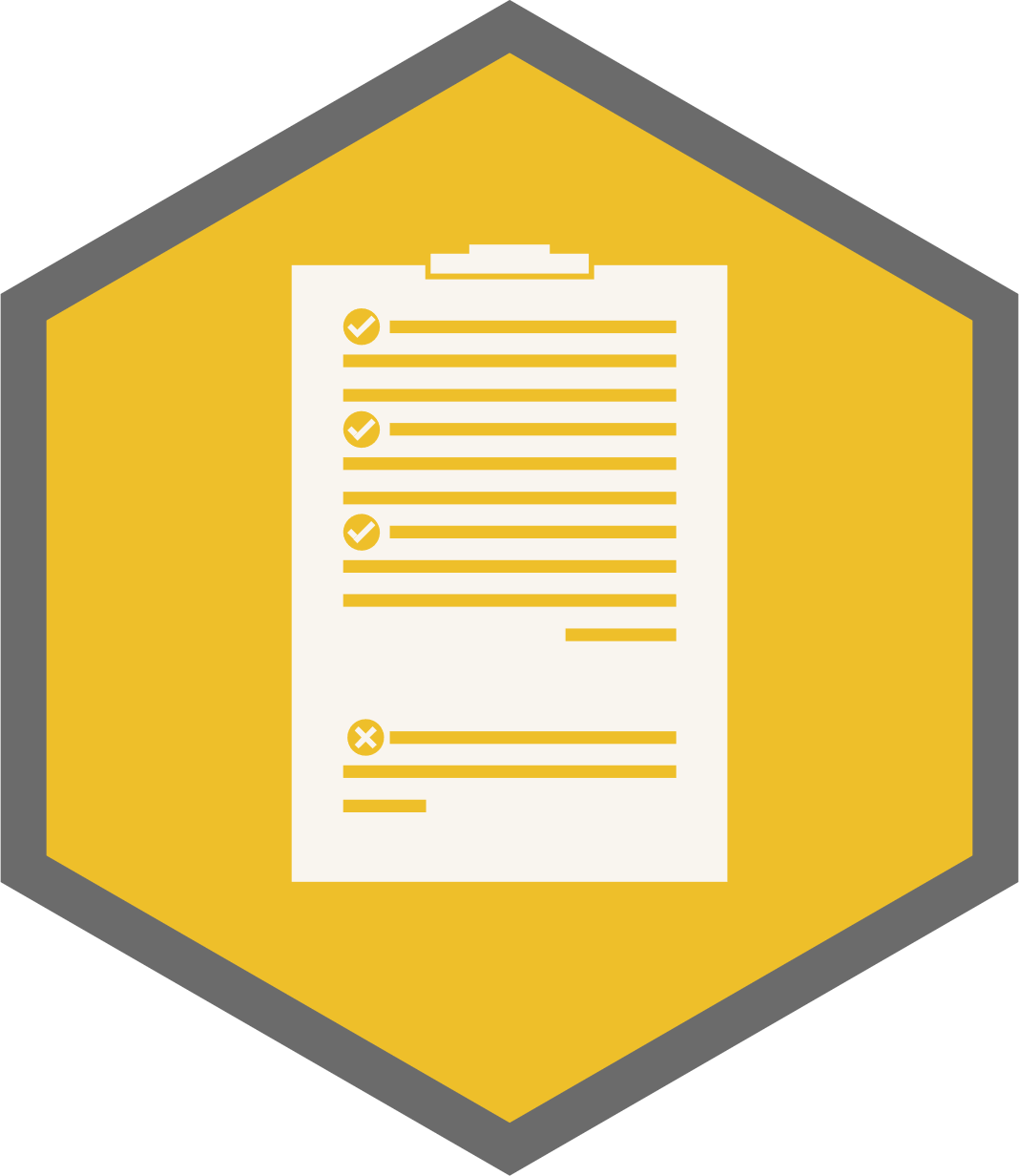 THE DEVELOPMENT TEAM
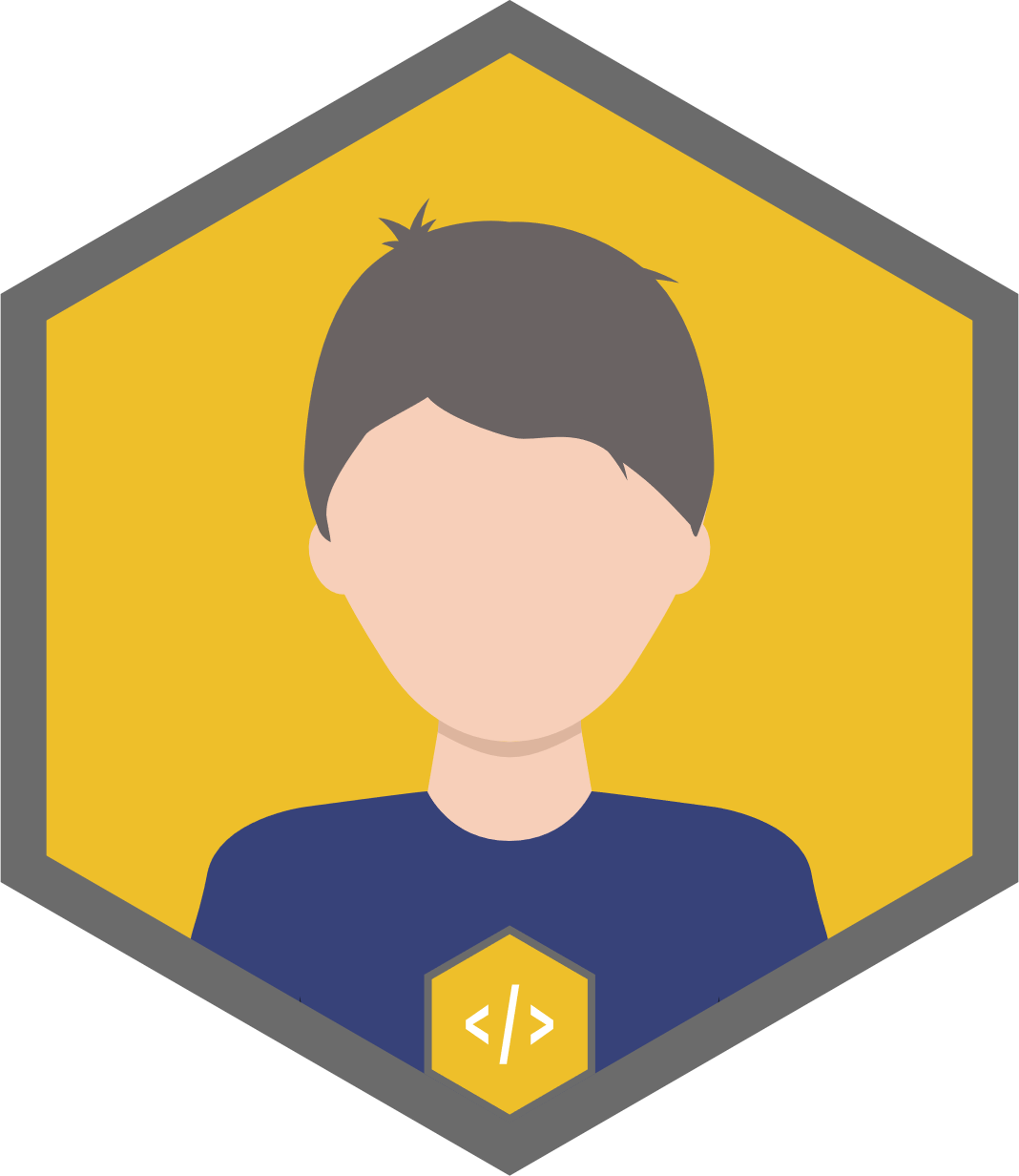 Is…
· Composed of 3 to 9 developers.
· Composed of professionals who do the work of delivering a potentially releasable Increment      of a ‘Done’      product at the end of each Sprint       .
· Self-organizing.
· Cross-functional.
· Accountable as a whole for the work delivered by the team.
· Responsible for estimating items in the Product Backlog.

Has…
· No title for members.
· No sub-team (such as Quality Assurance, Architecture, Business Analyse).
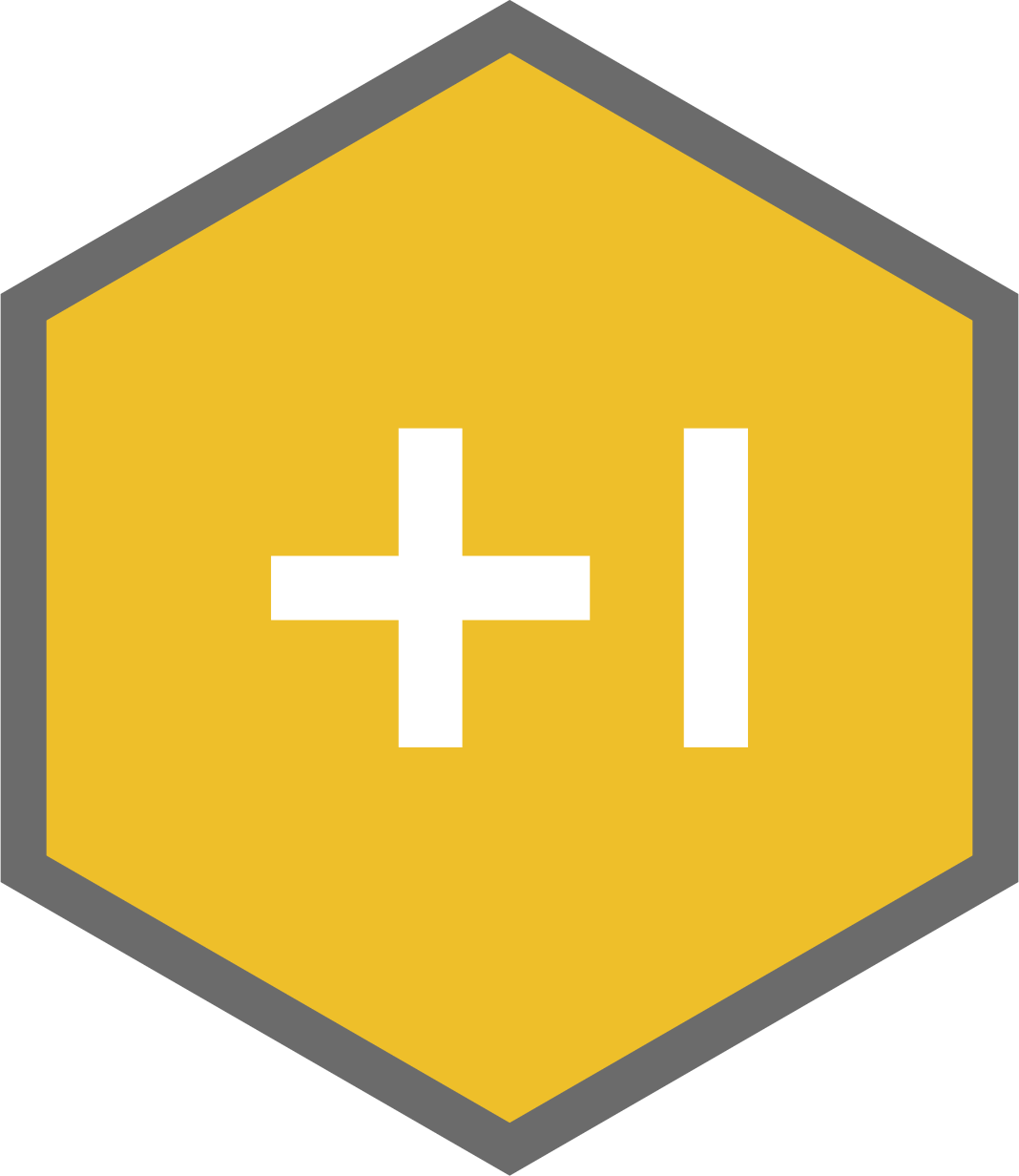 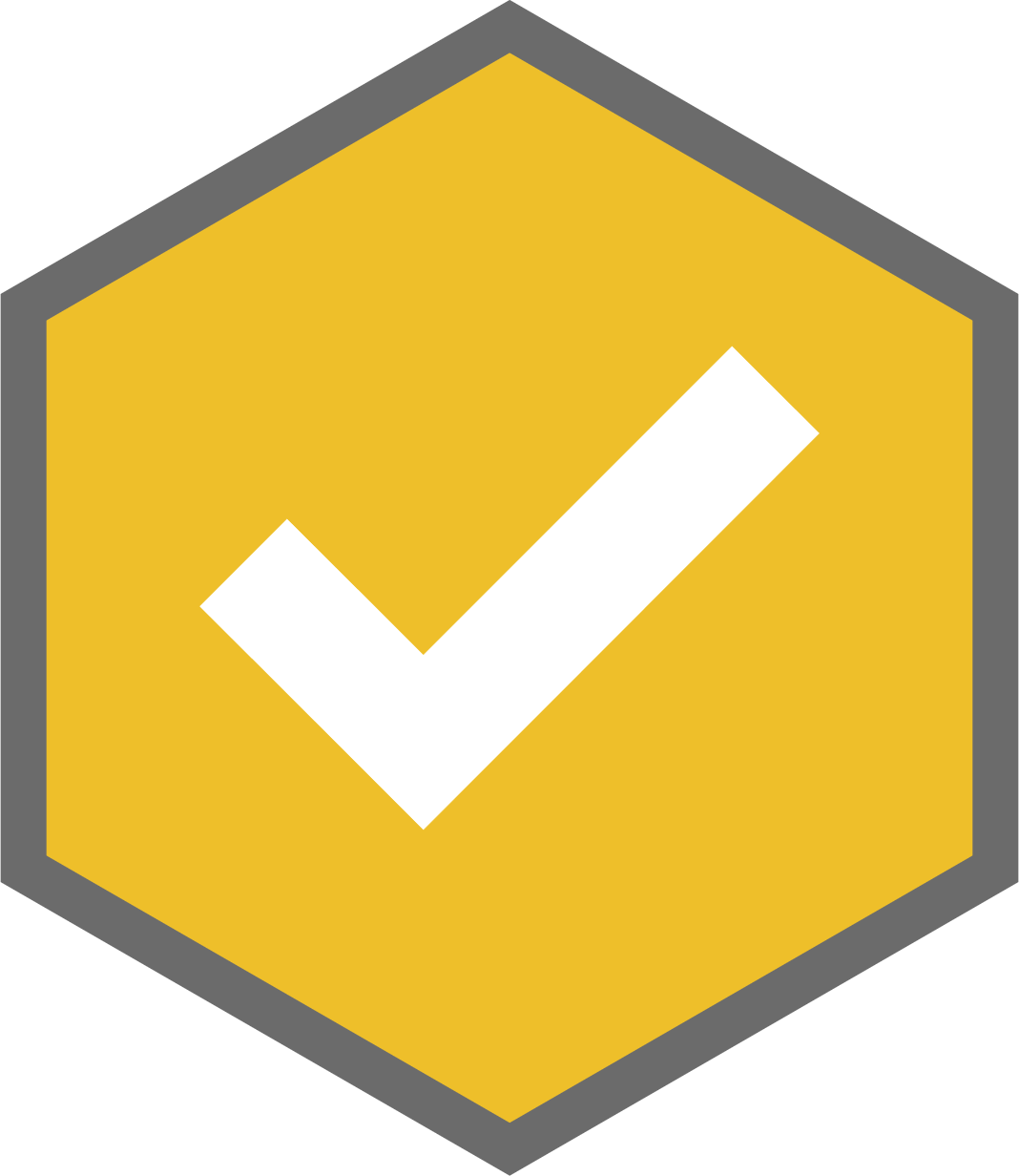 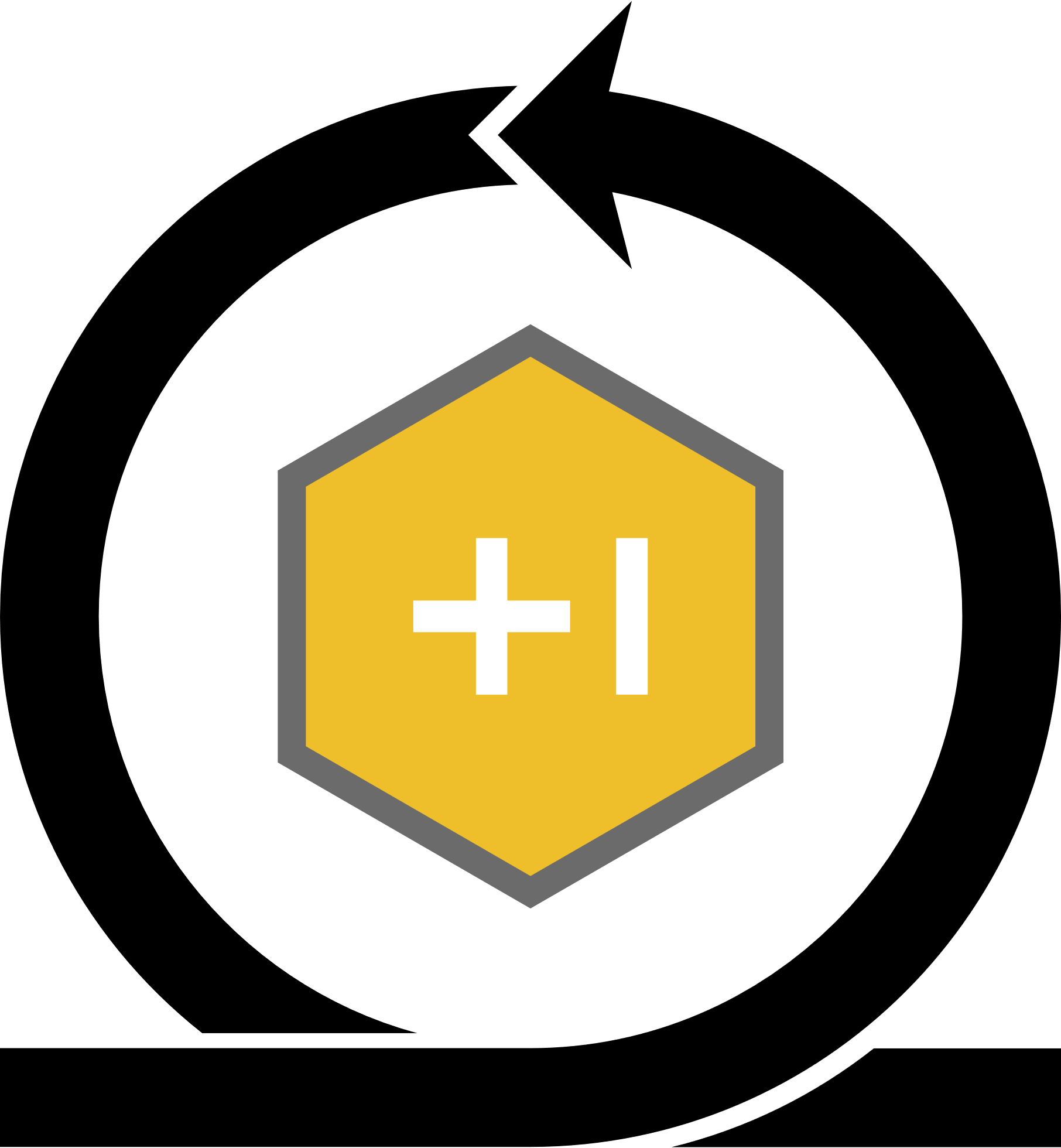 SCRUM EVENTS
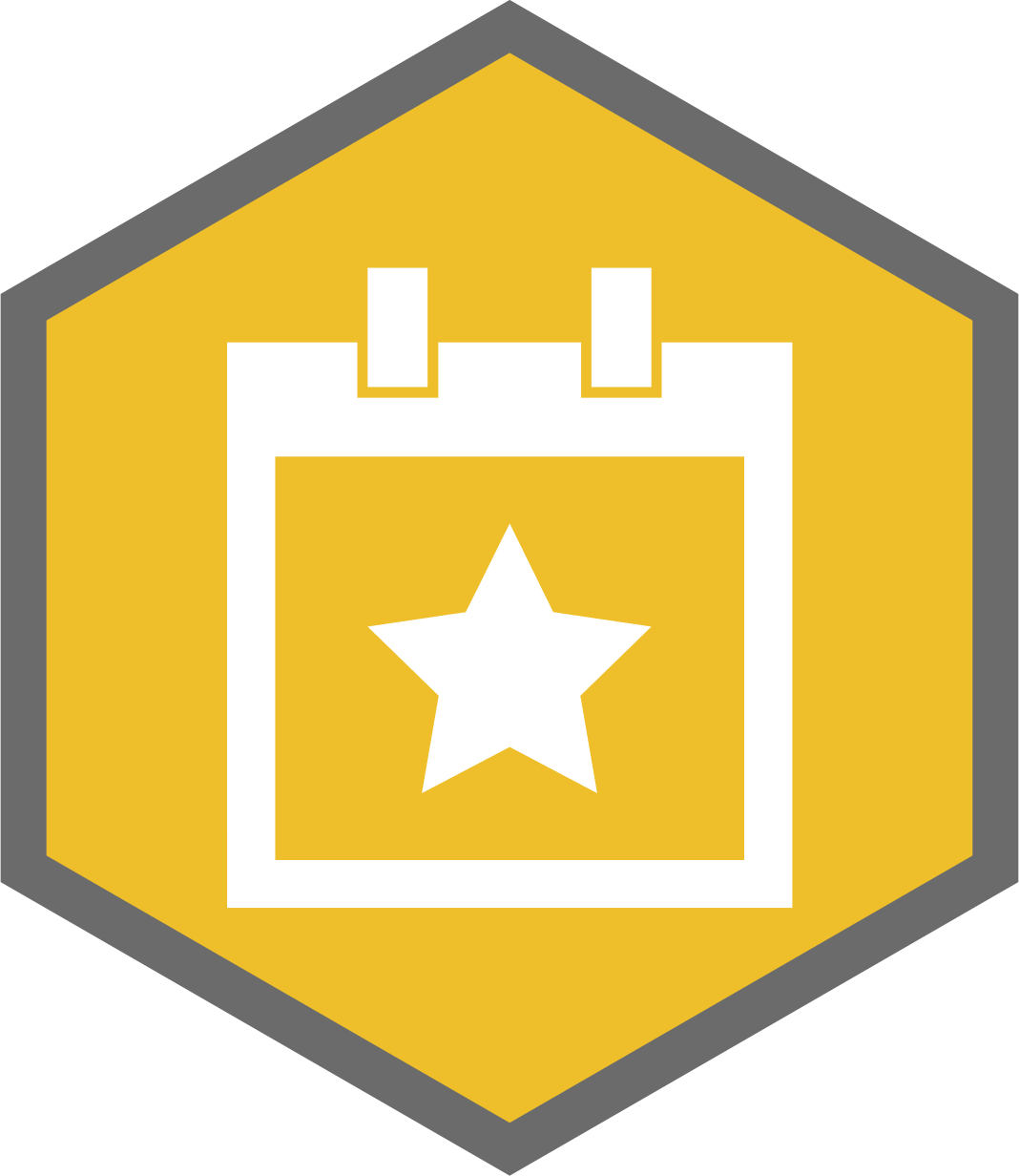 SPRINT
SPRINT REVIEW
SPRINT RETRO.
SPRINT PLANNING
SPRINT GOAL
DAILY SCRUM
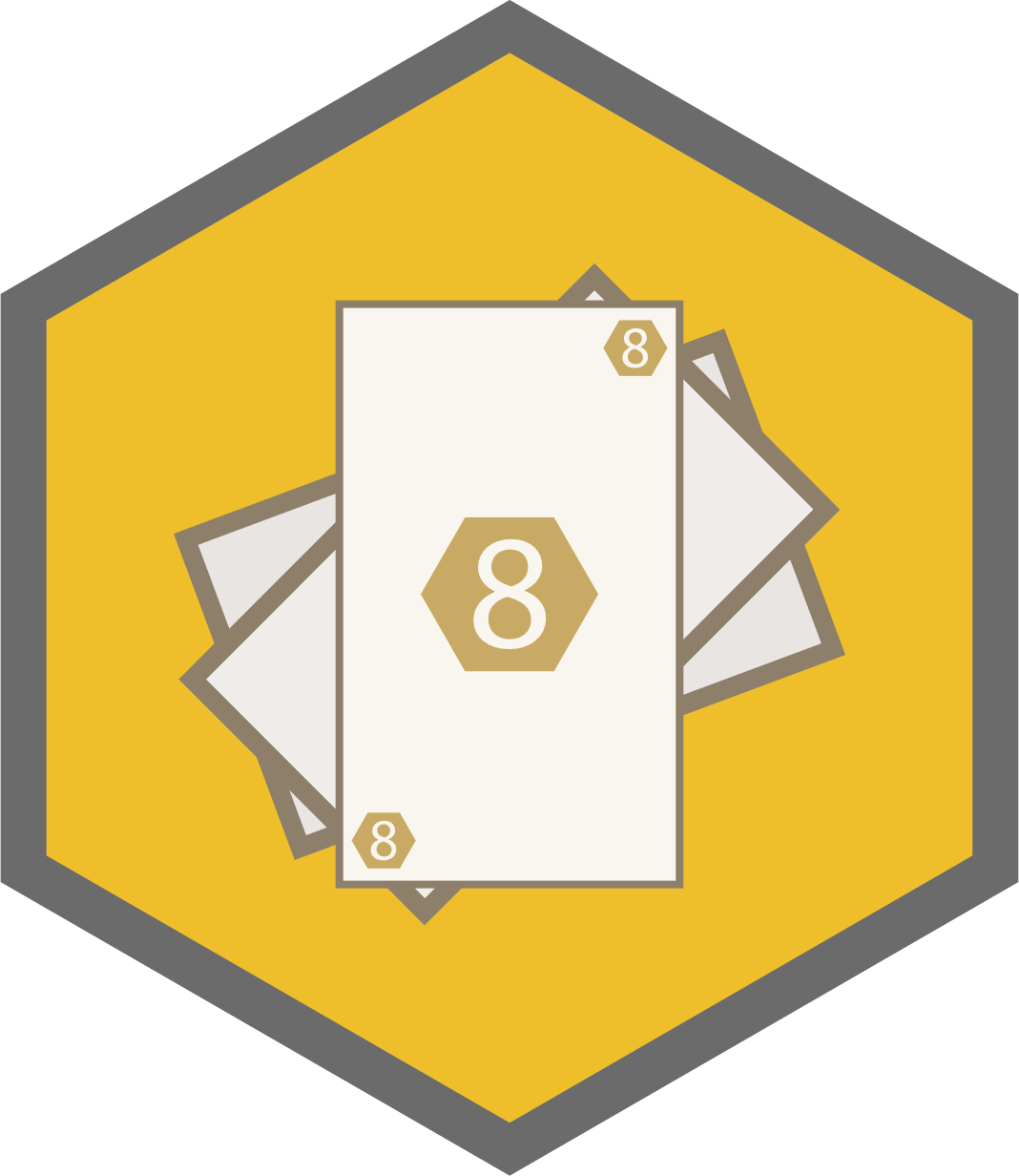 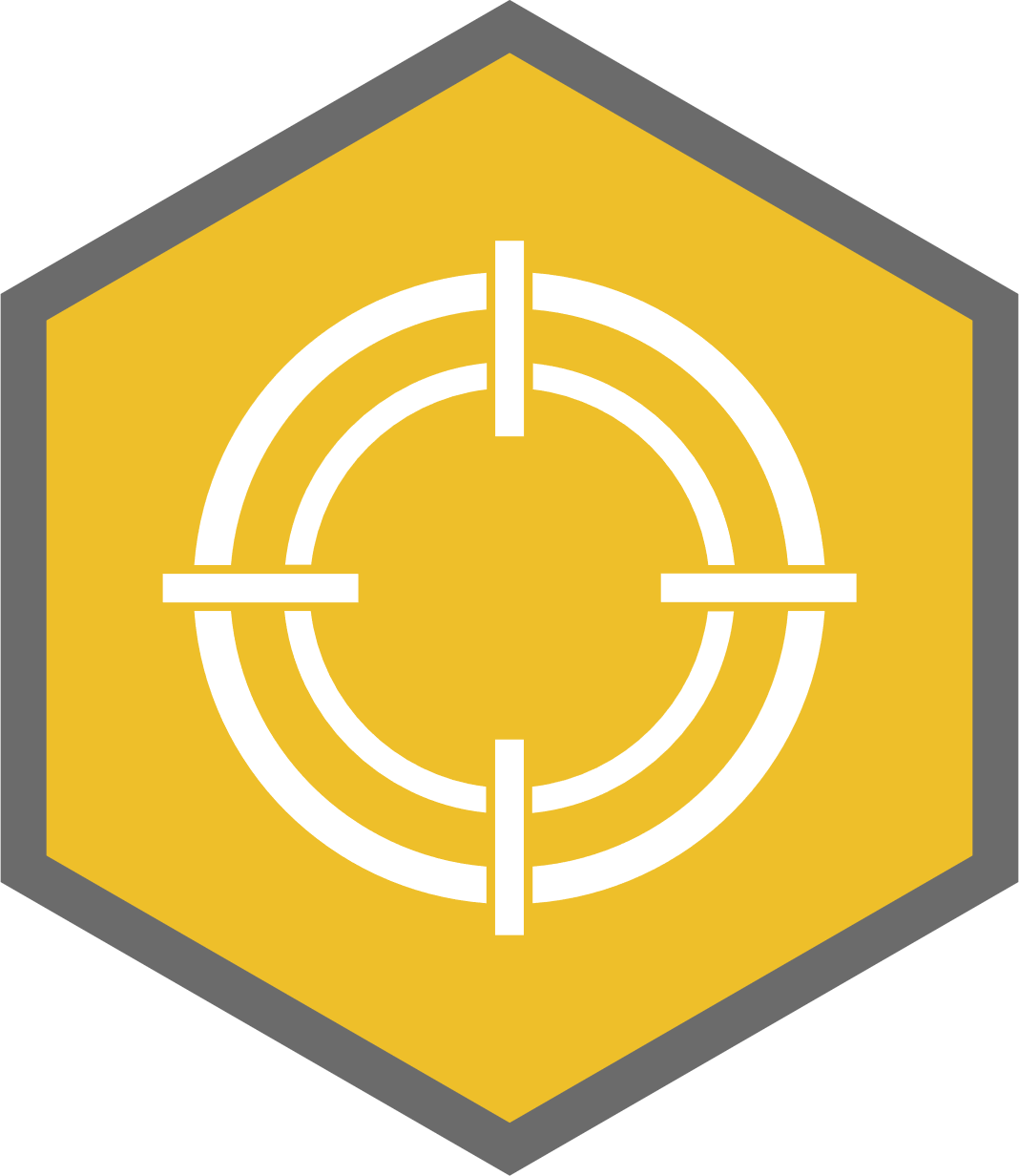 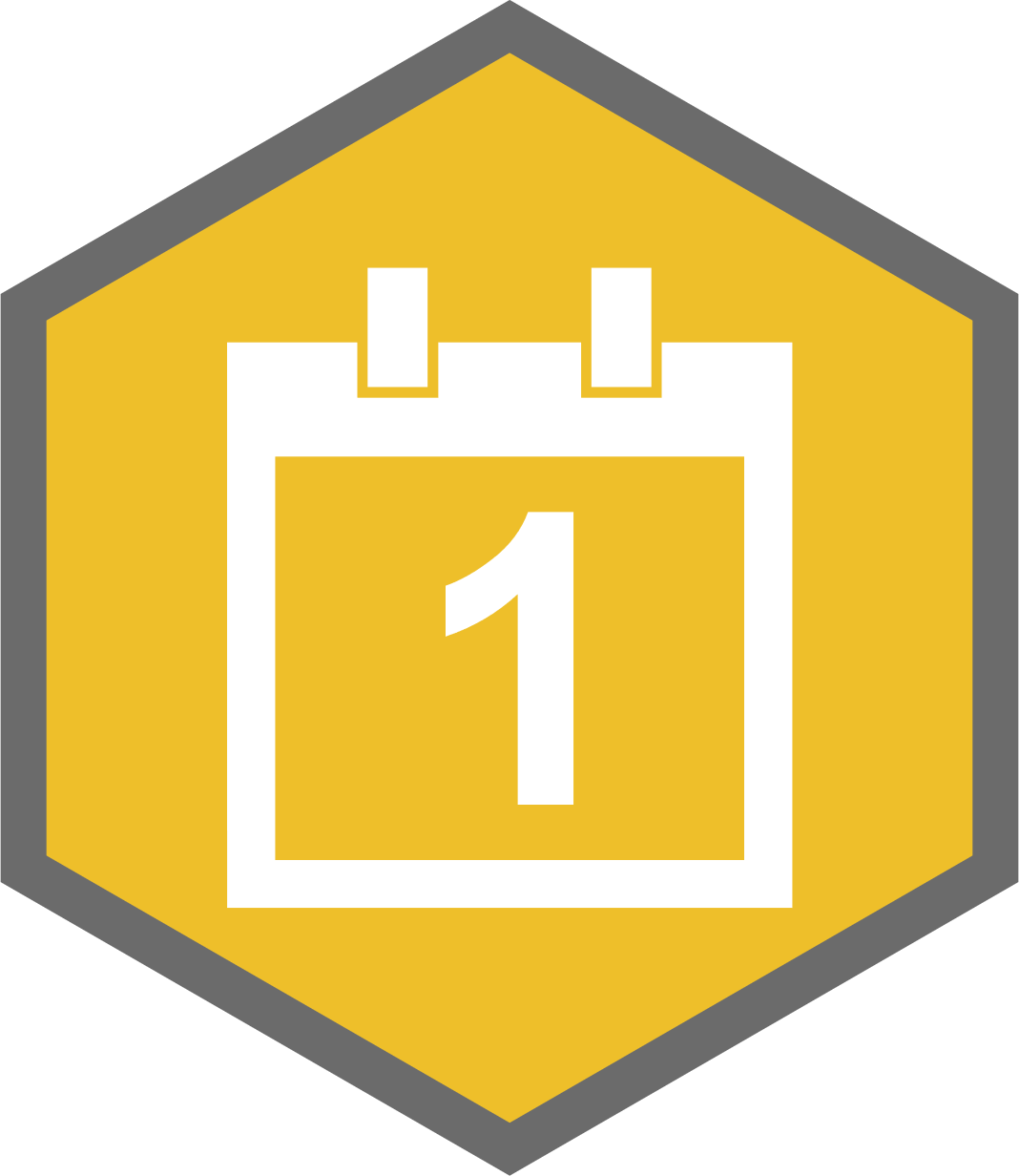 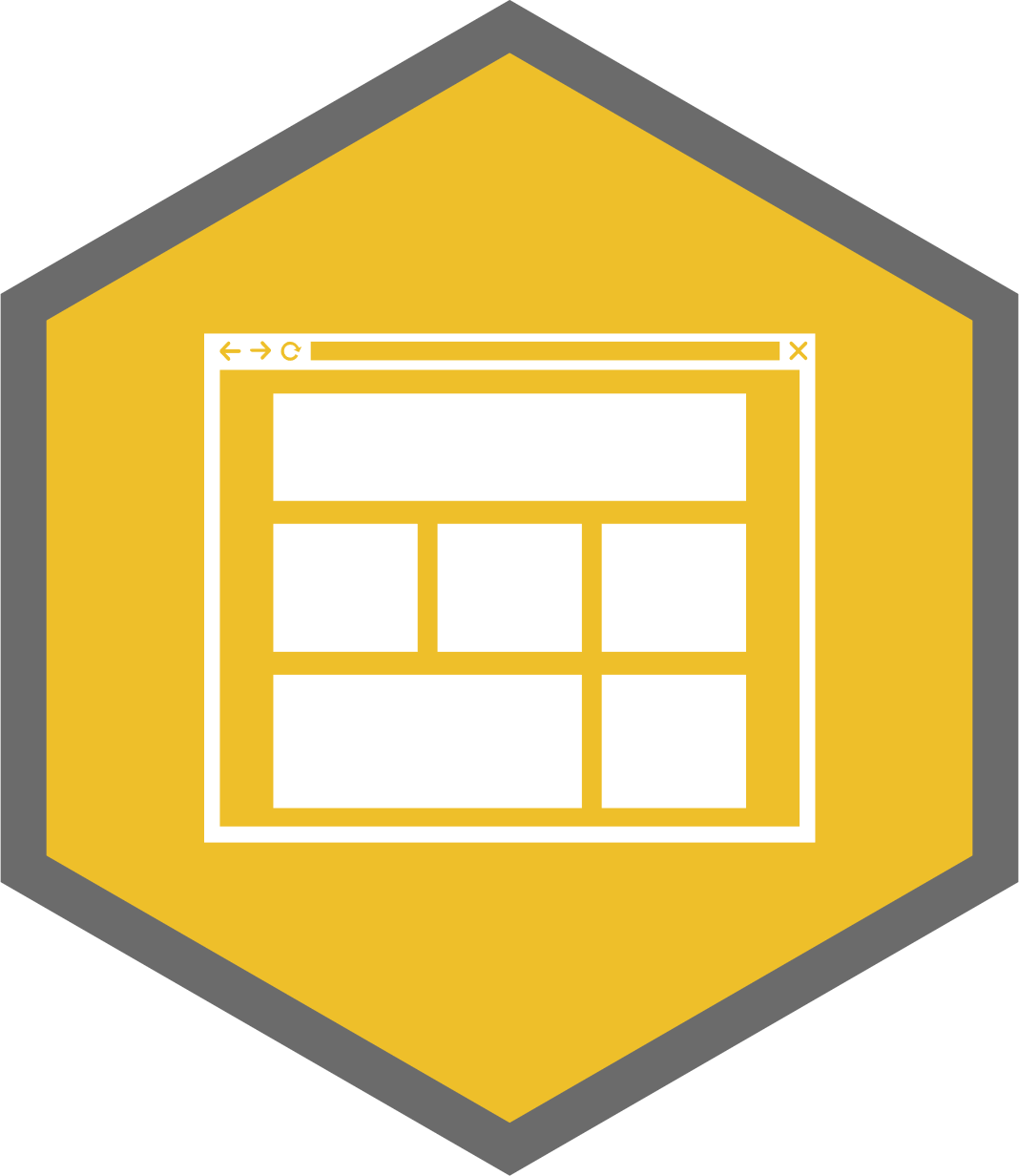 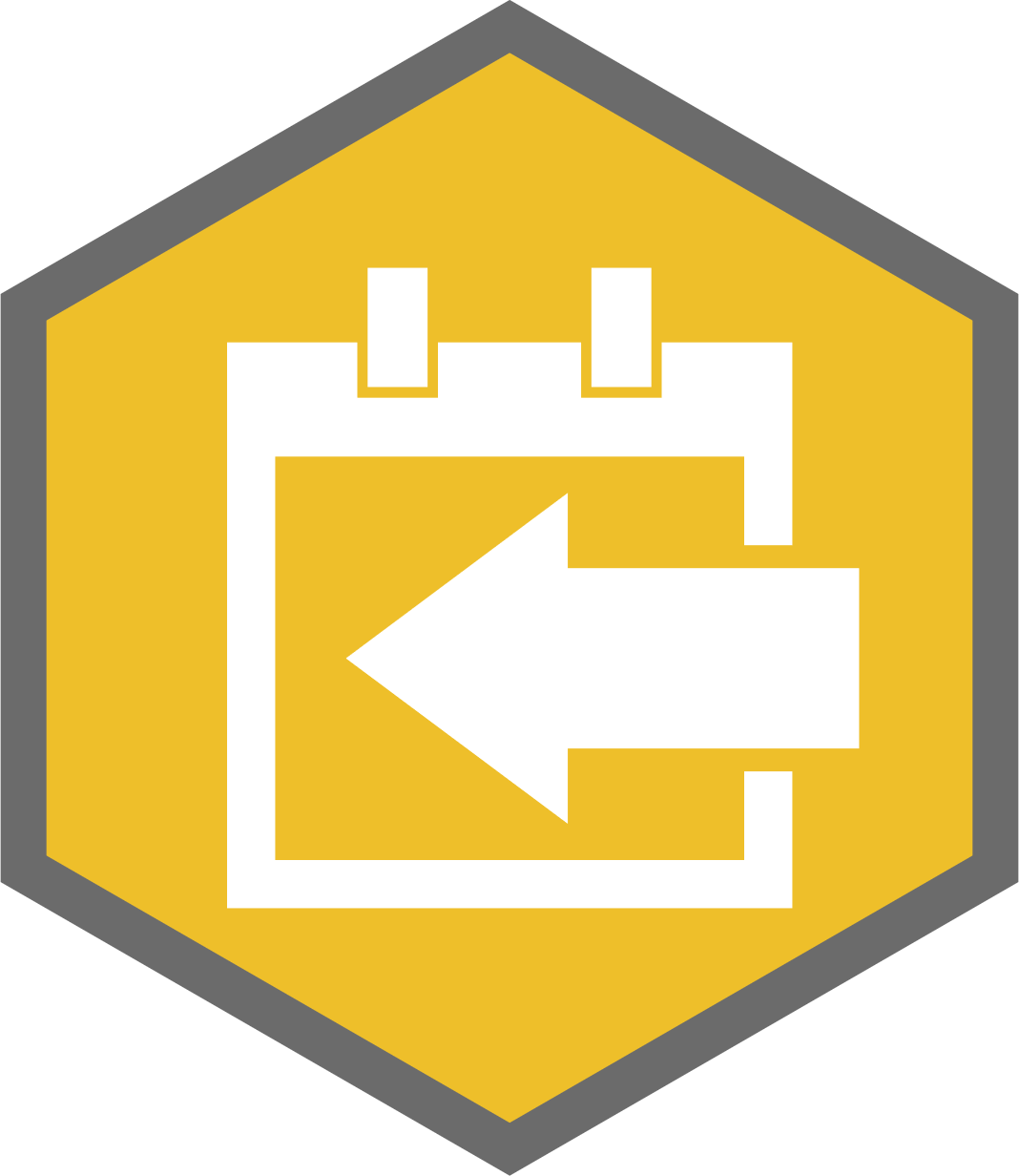 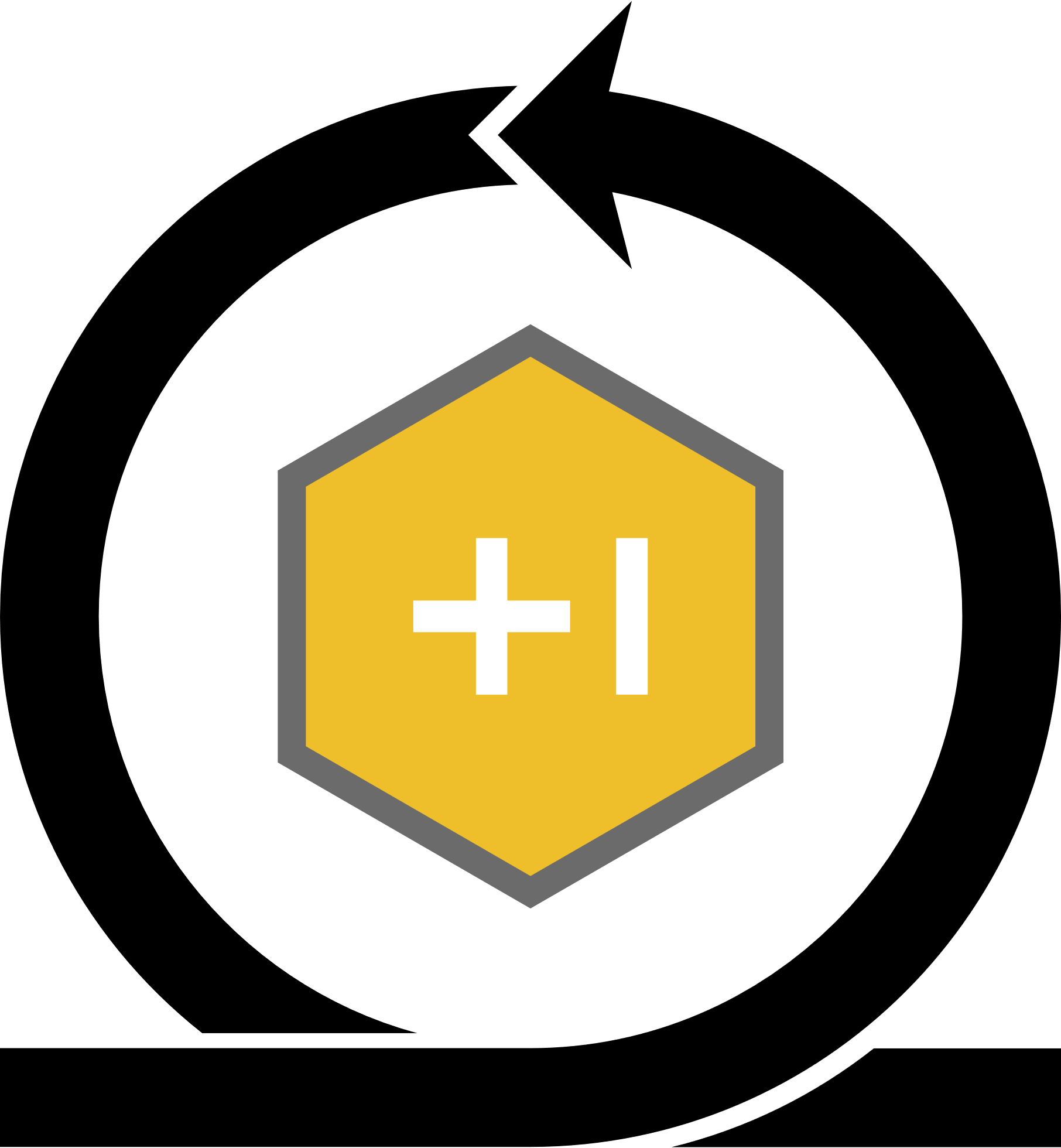 SCRUM EVENTS
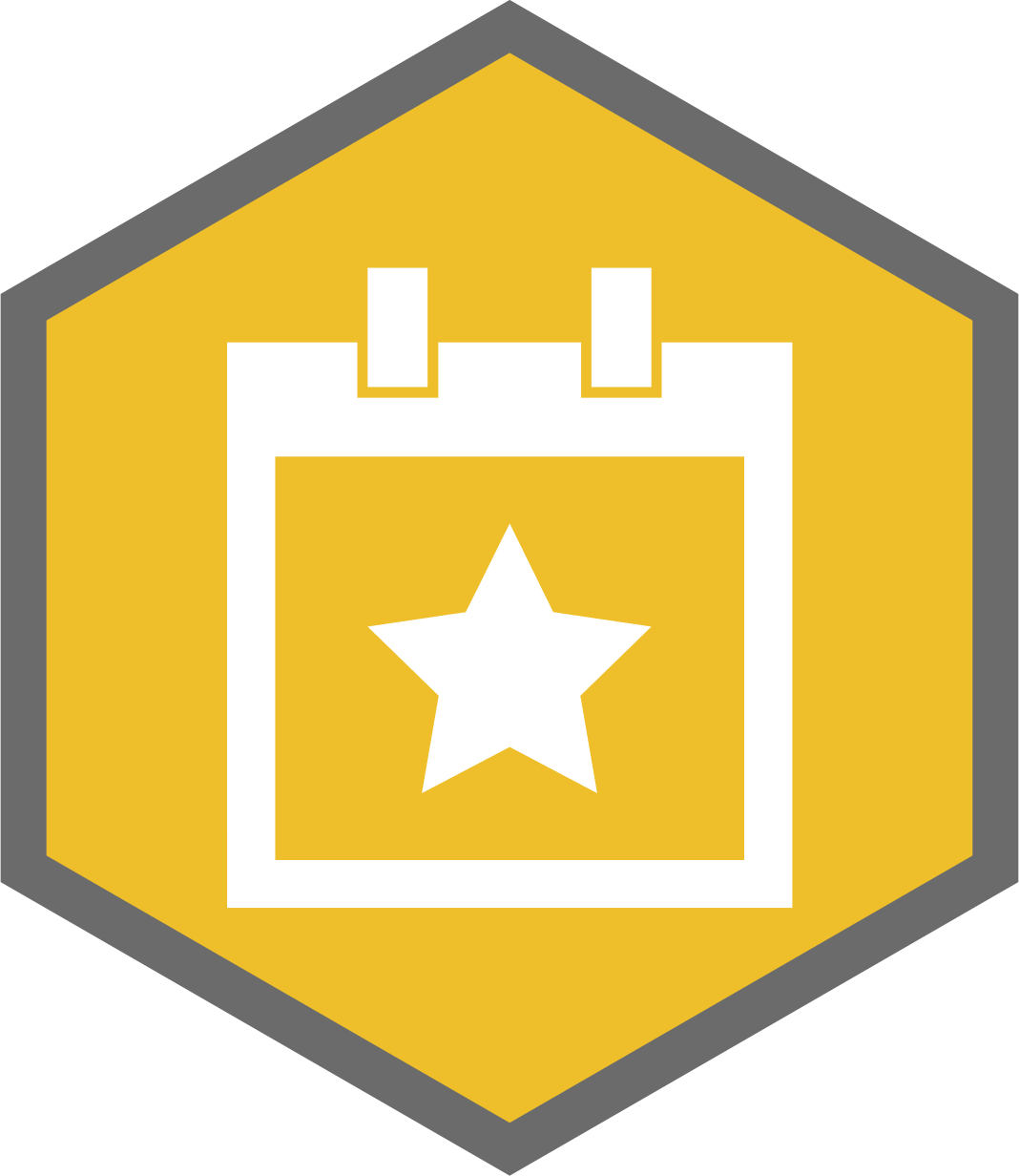 Each event is time-boxed
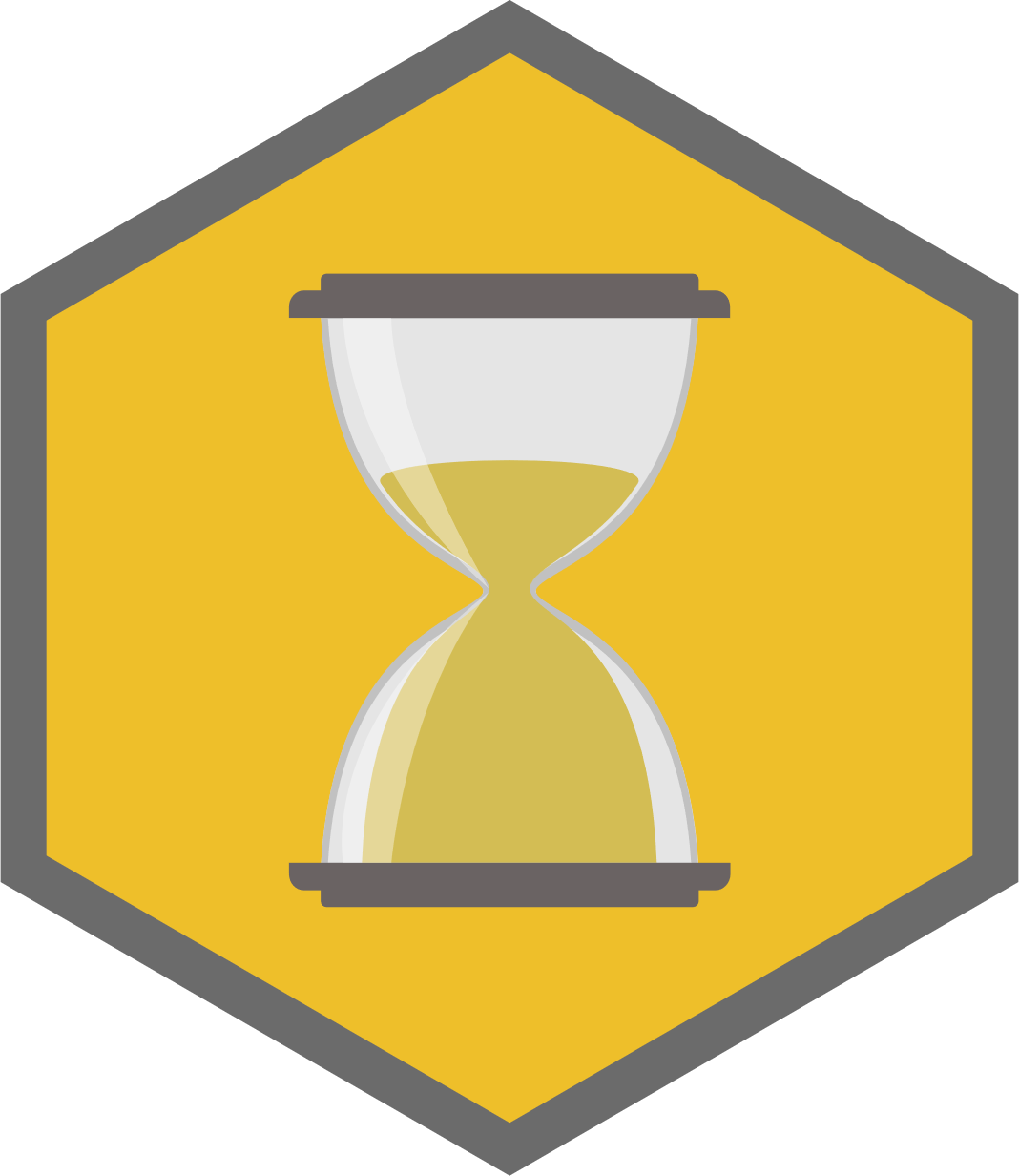 SCRUM EVENTS
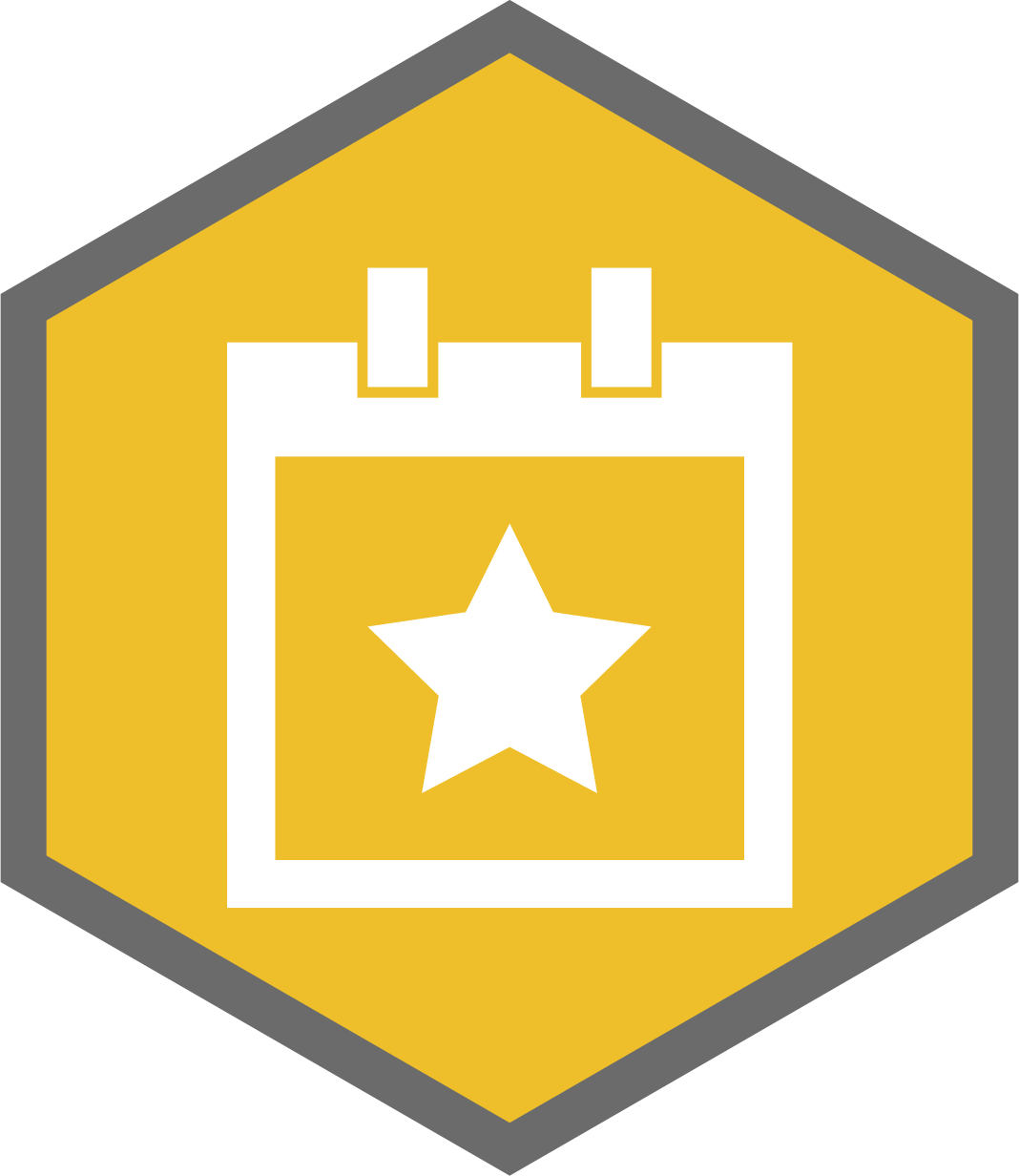 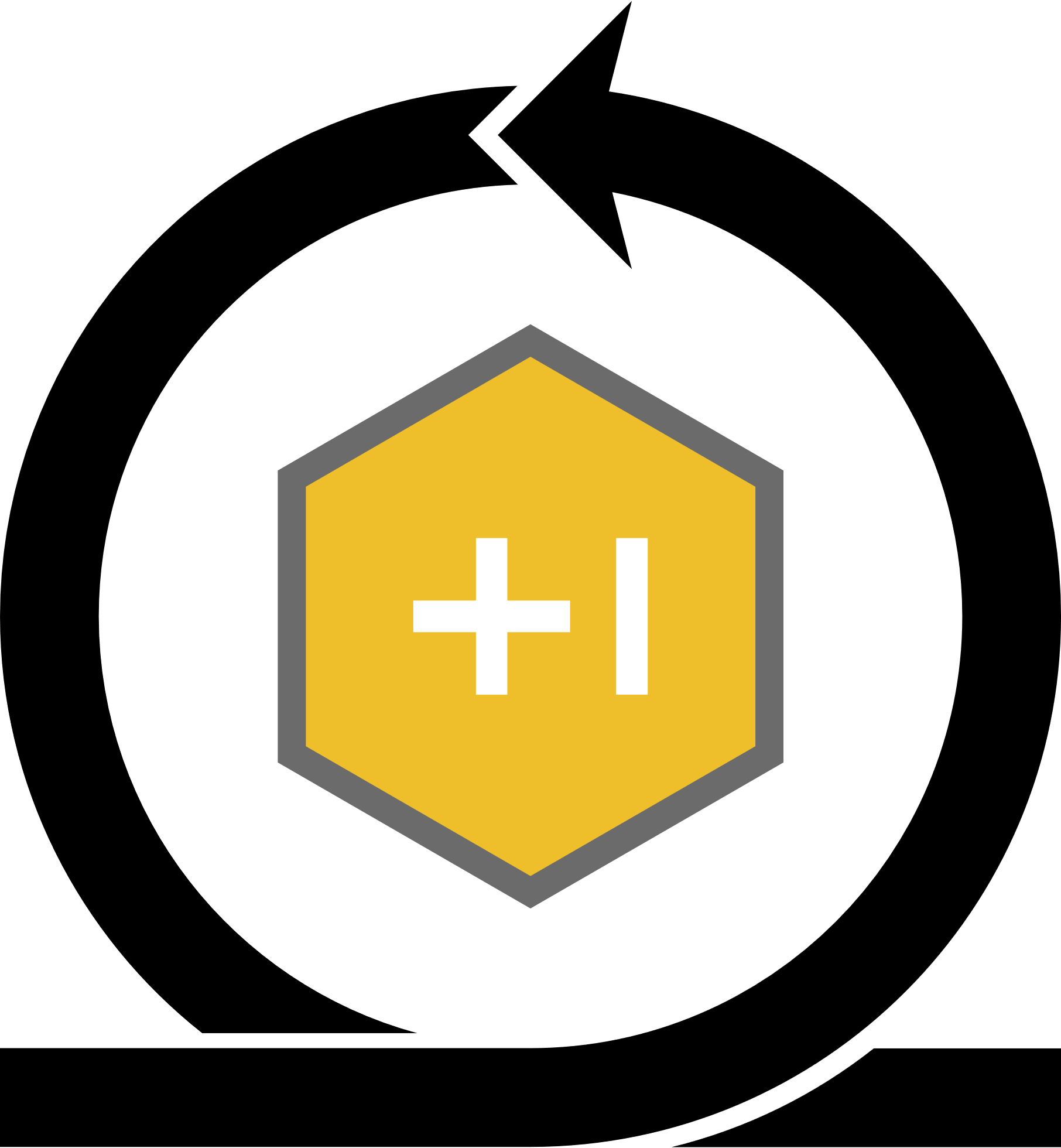 Each event individually and as part of the Sprint       are designed to enable critical transparency and inspection.
TRANSPARENCY
INSPECTION
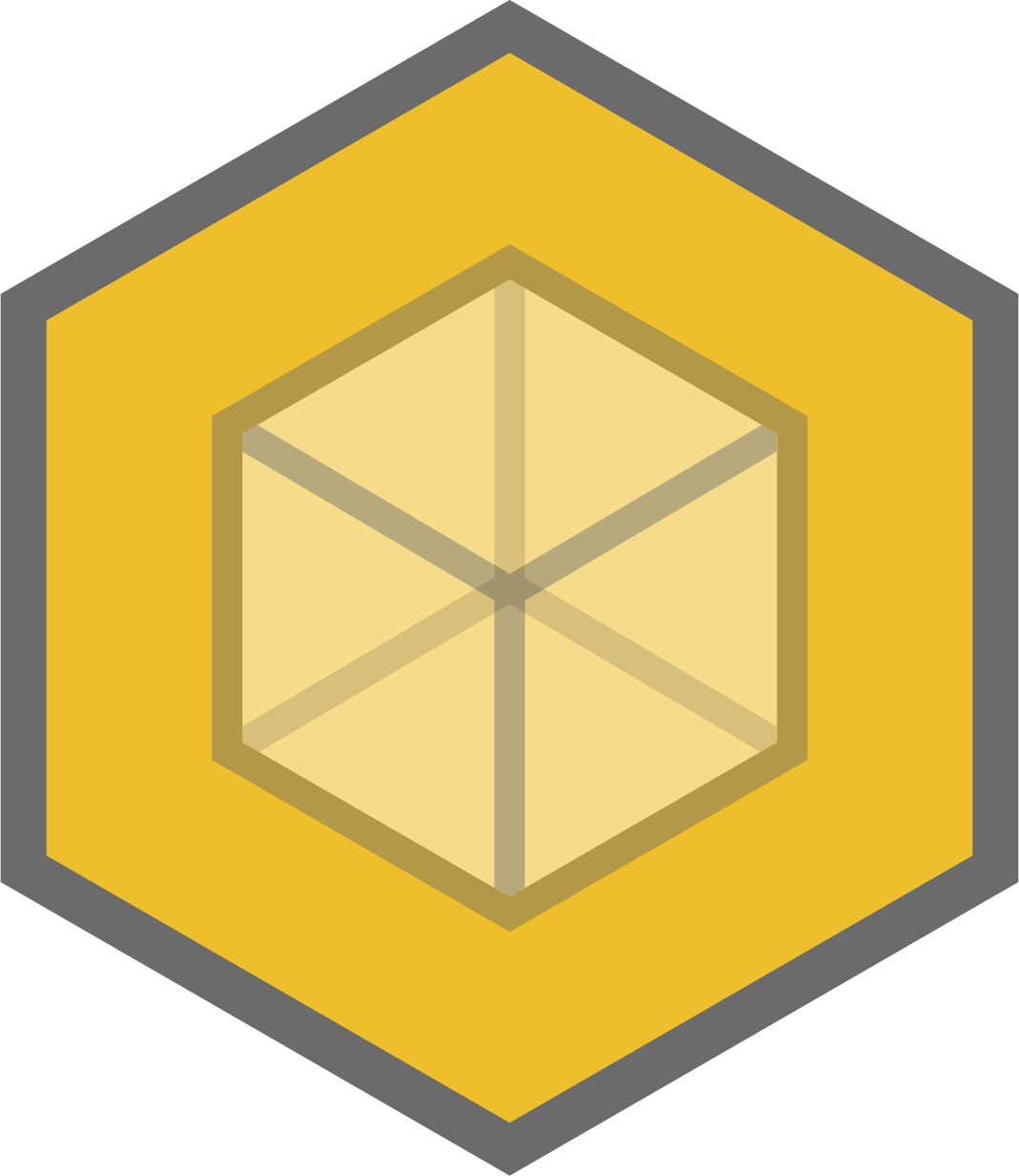 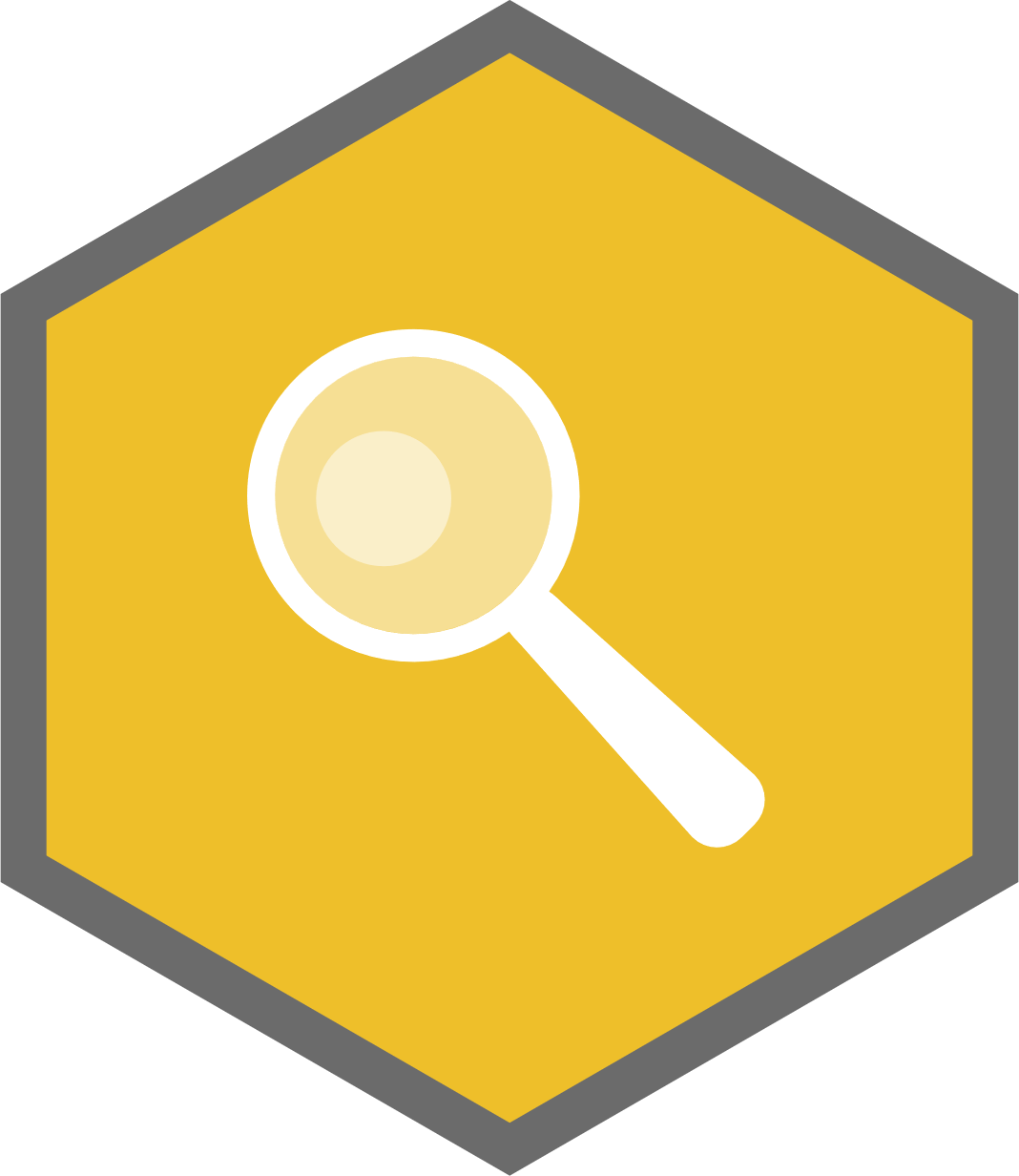 THE SPRINT
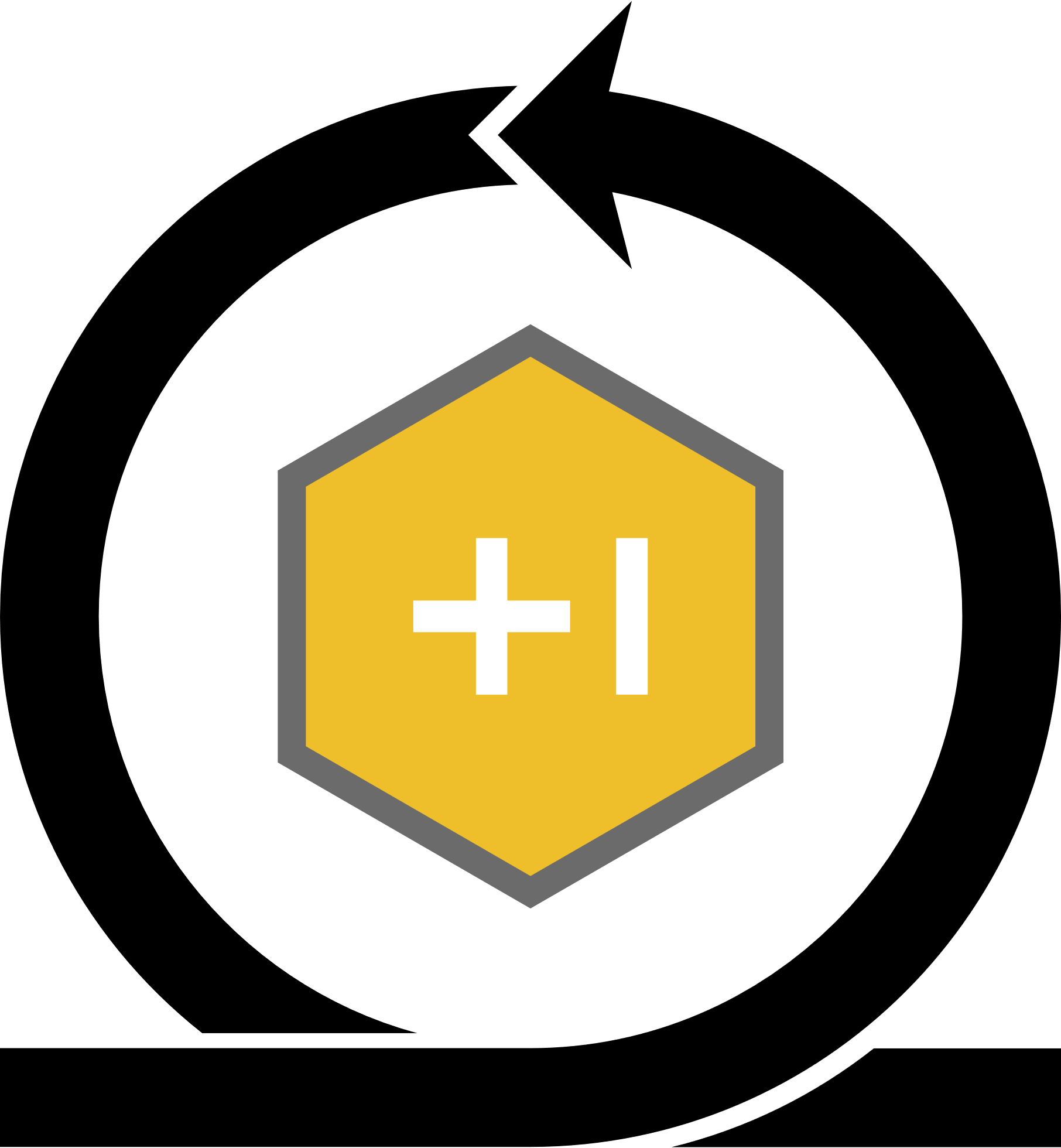 · Once a Sprint      begins its duration is fixed      , meaning it can’t be shortened or lengthened.
· Duration is up to 1 month      (maximum) to reduce complexity, limit risk and ensuring inspection and adaptation.
· Sprints have consistent durations      throughout a development effort.
· Goal      is to create a ‘Done’      , useable and potentially releasable Product Increment      .
· During a sprint:
· The Sprint Goal      must remain unchanged.
· Scope may be clarified and re-negotiated between the Product Owner and the Dev. Team.
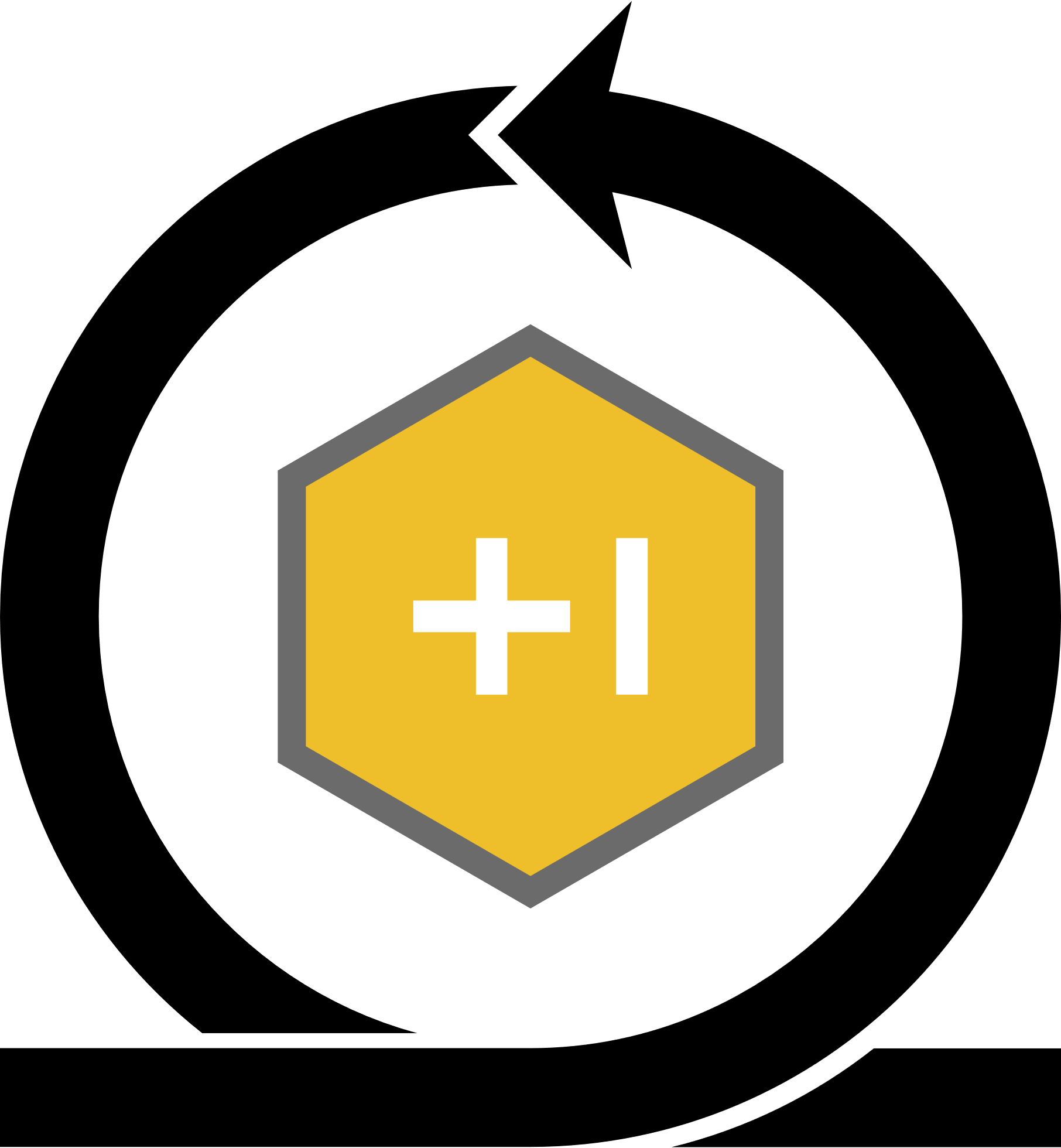 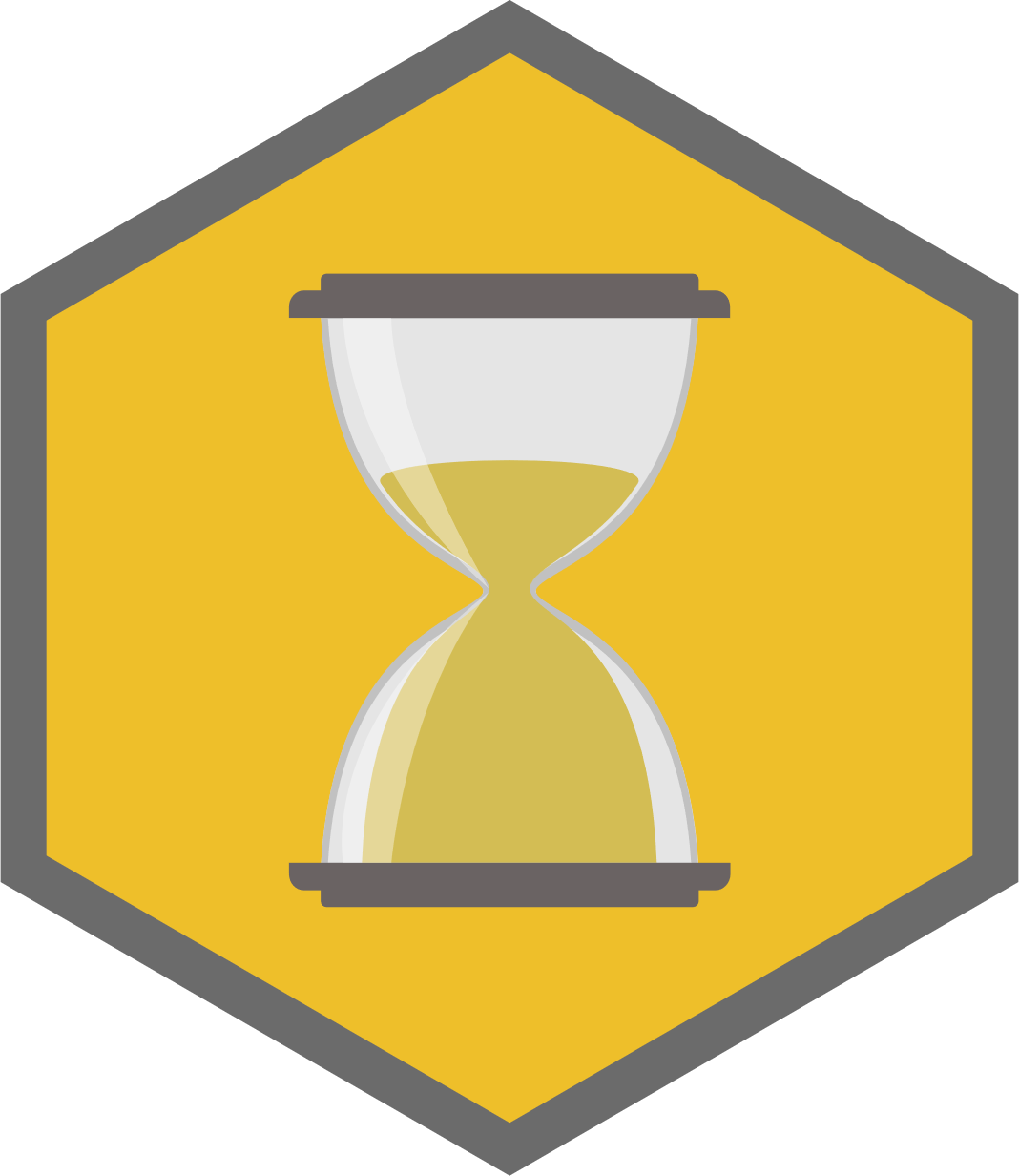 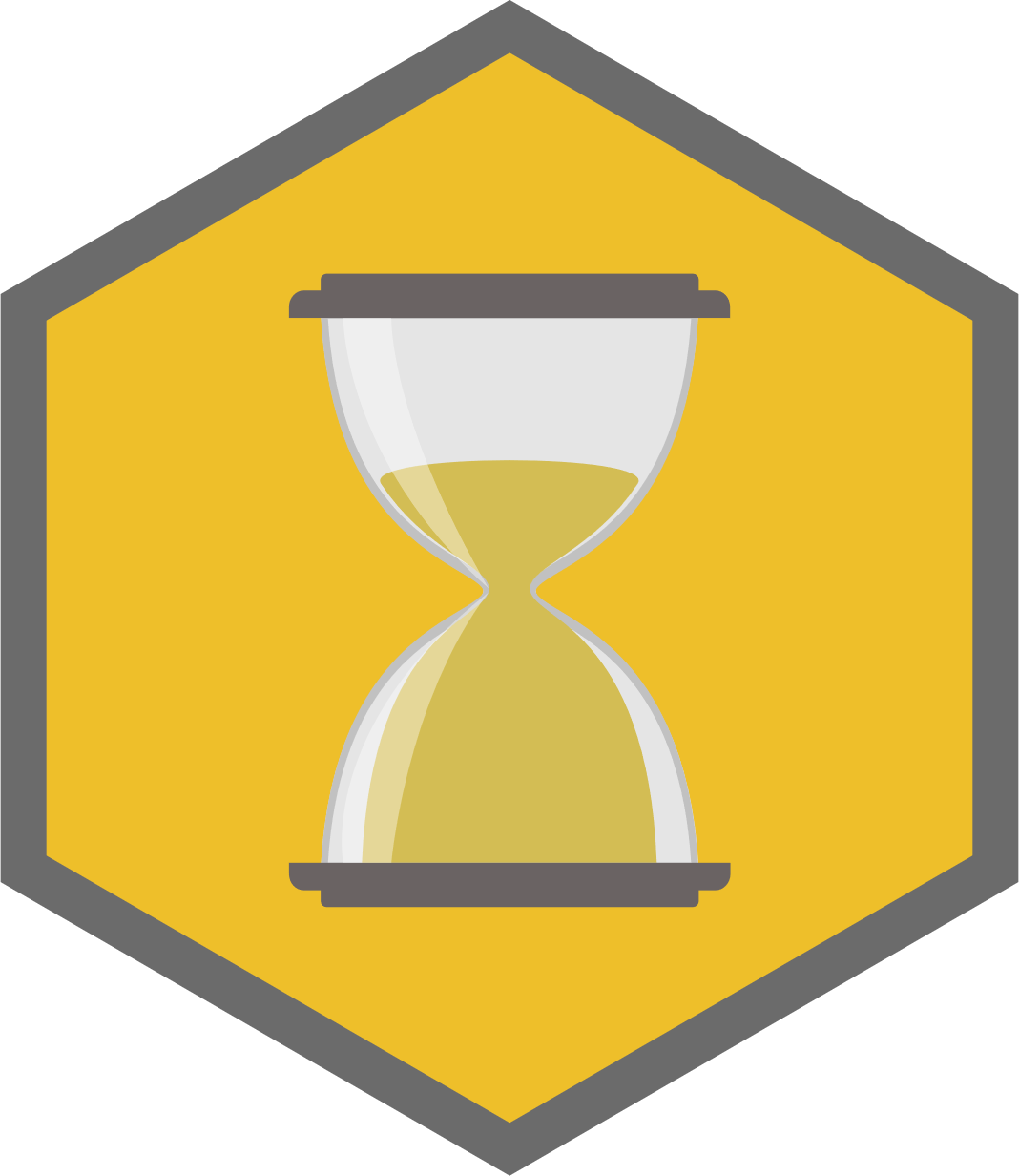 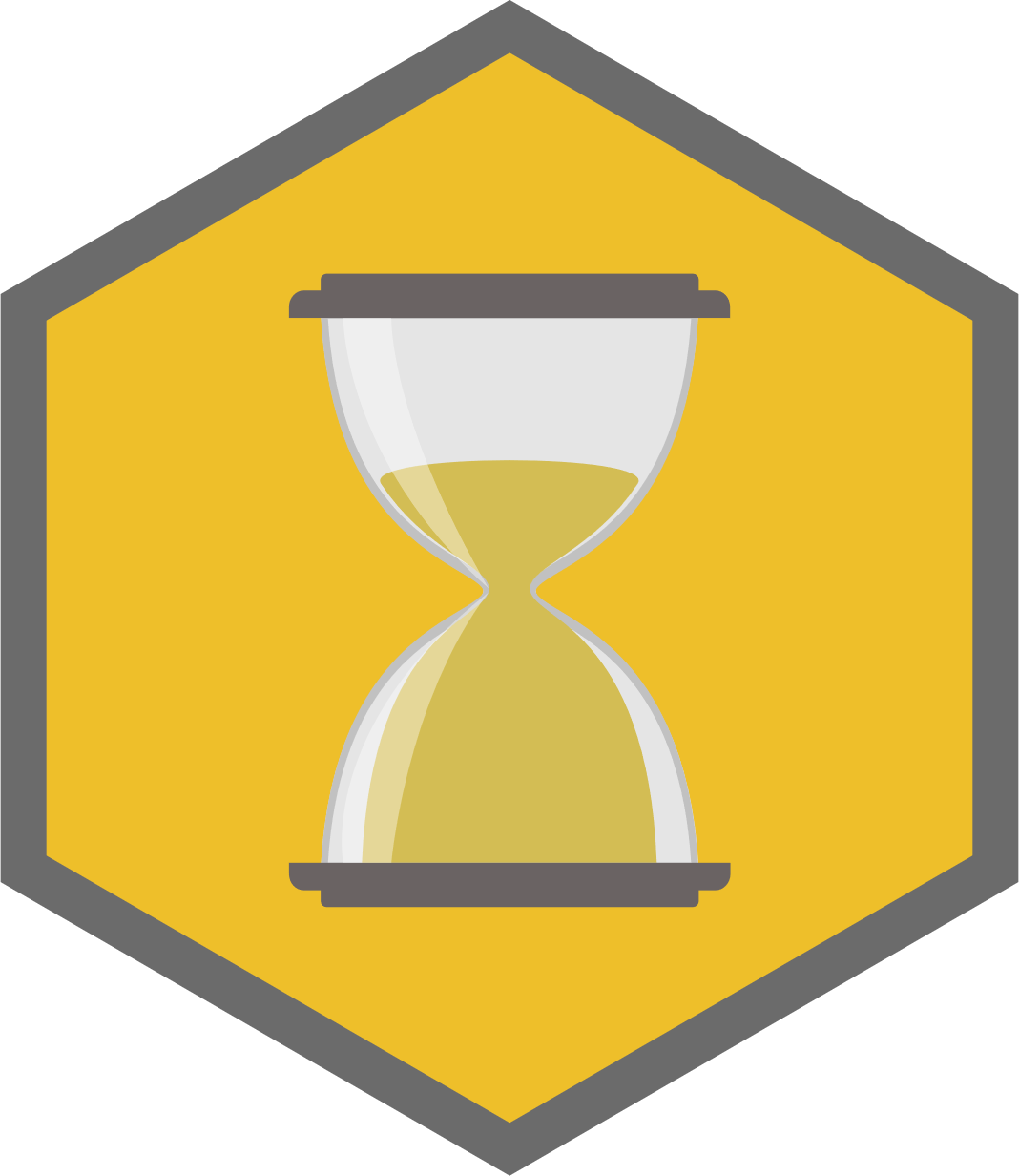 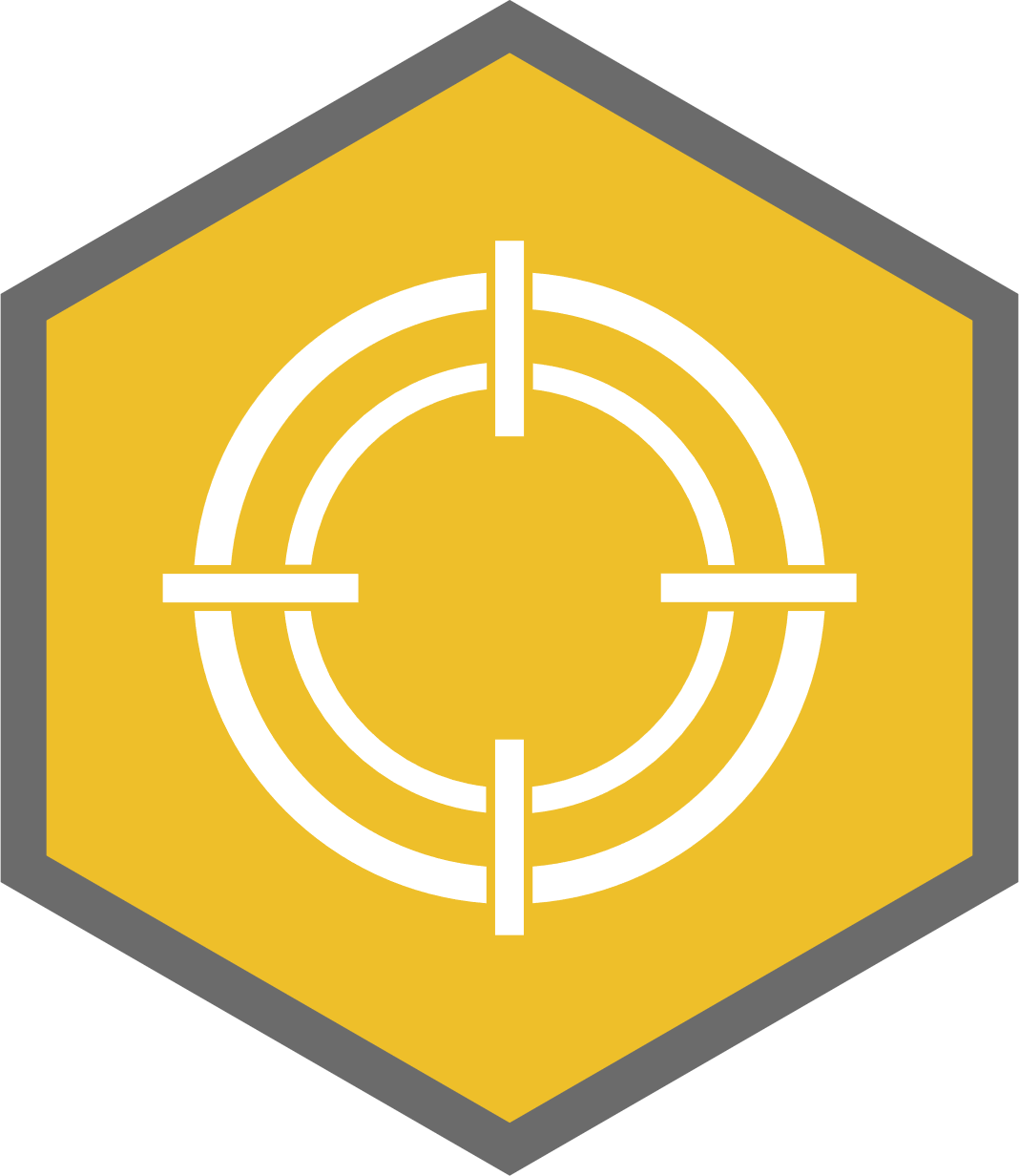 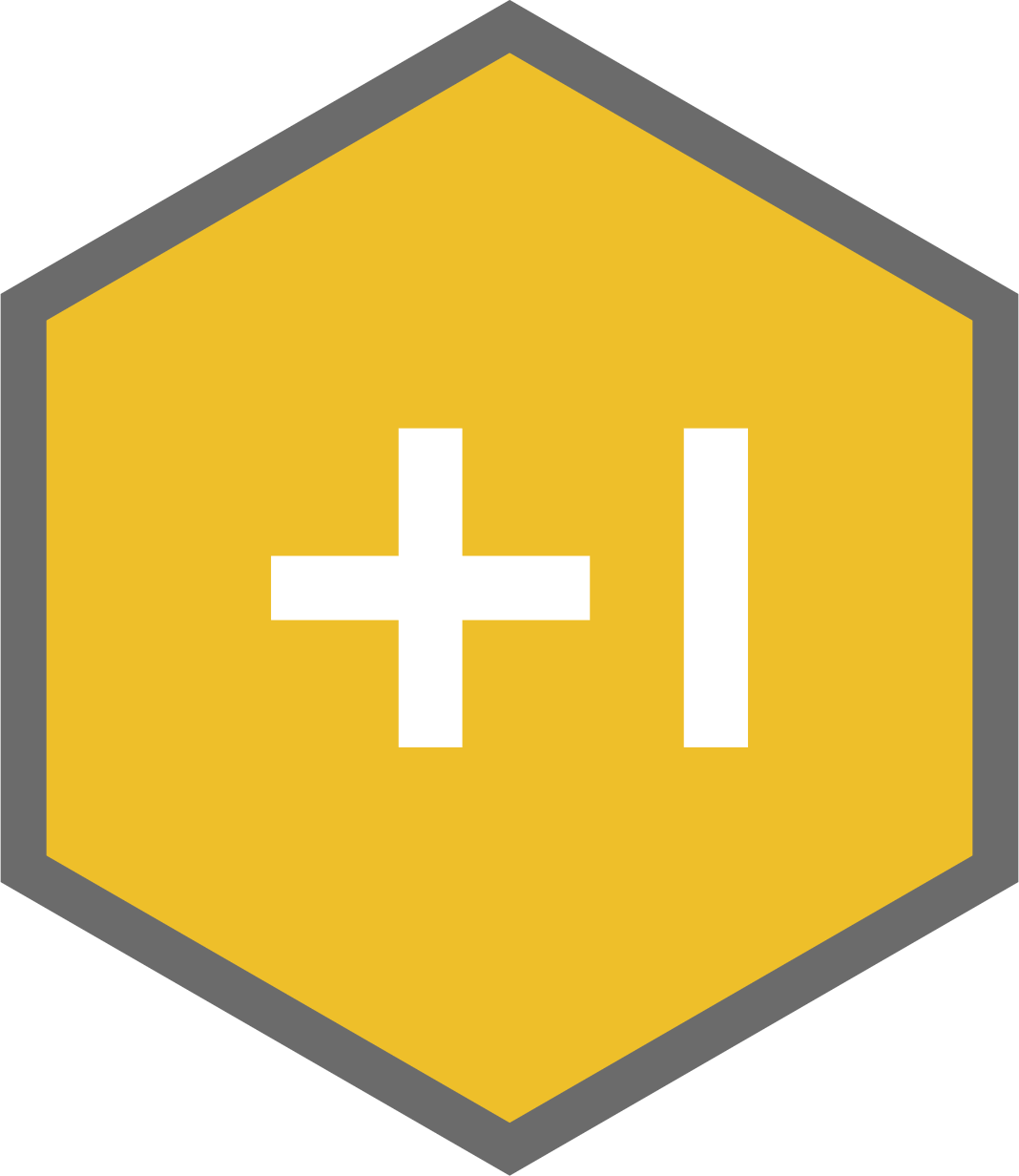 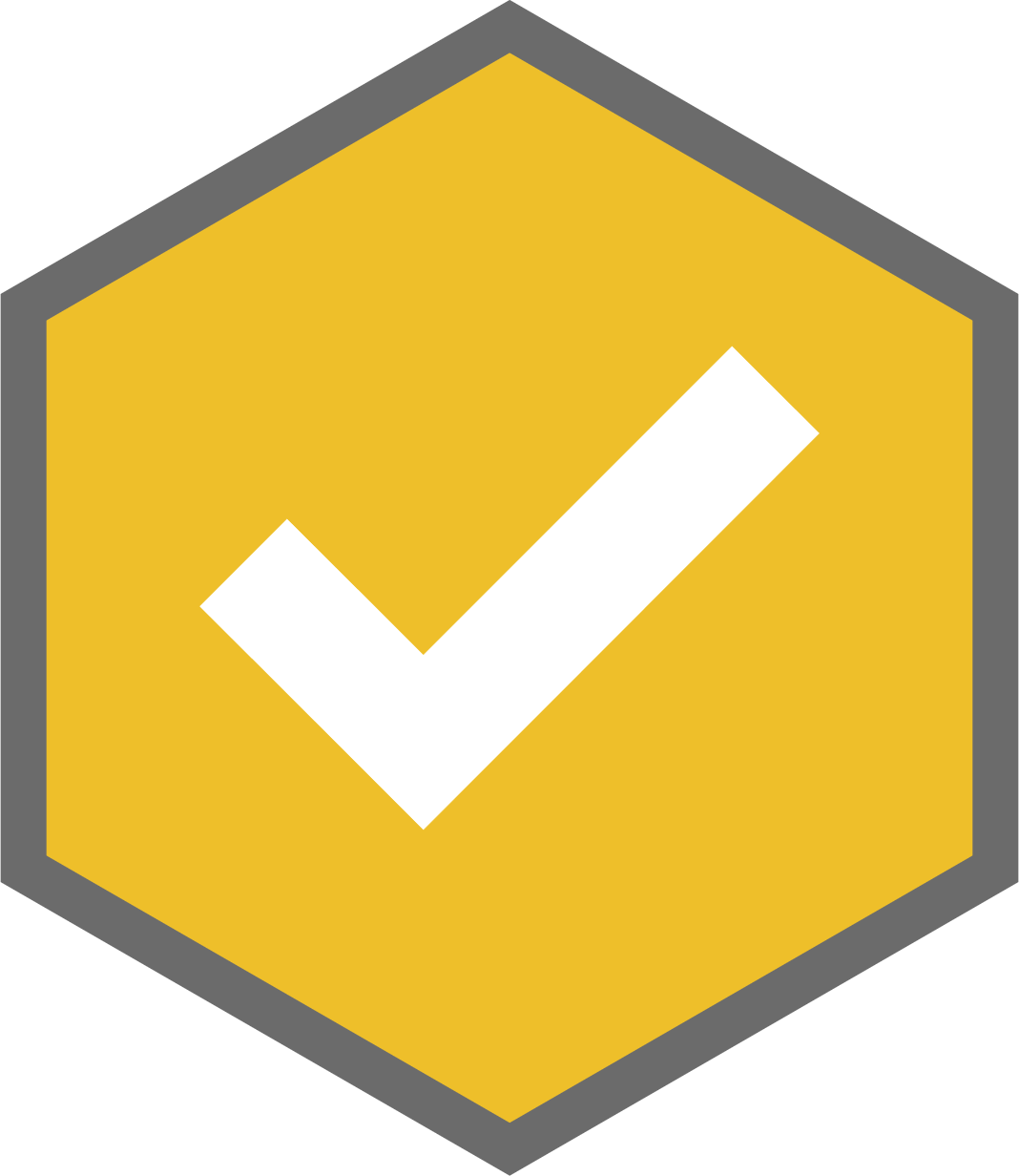 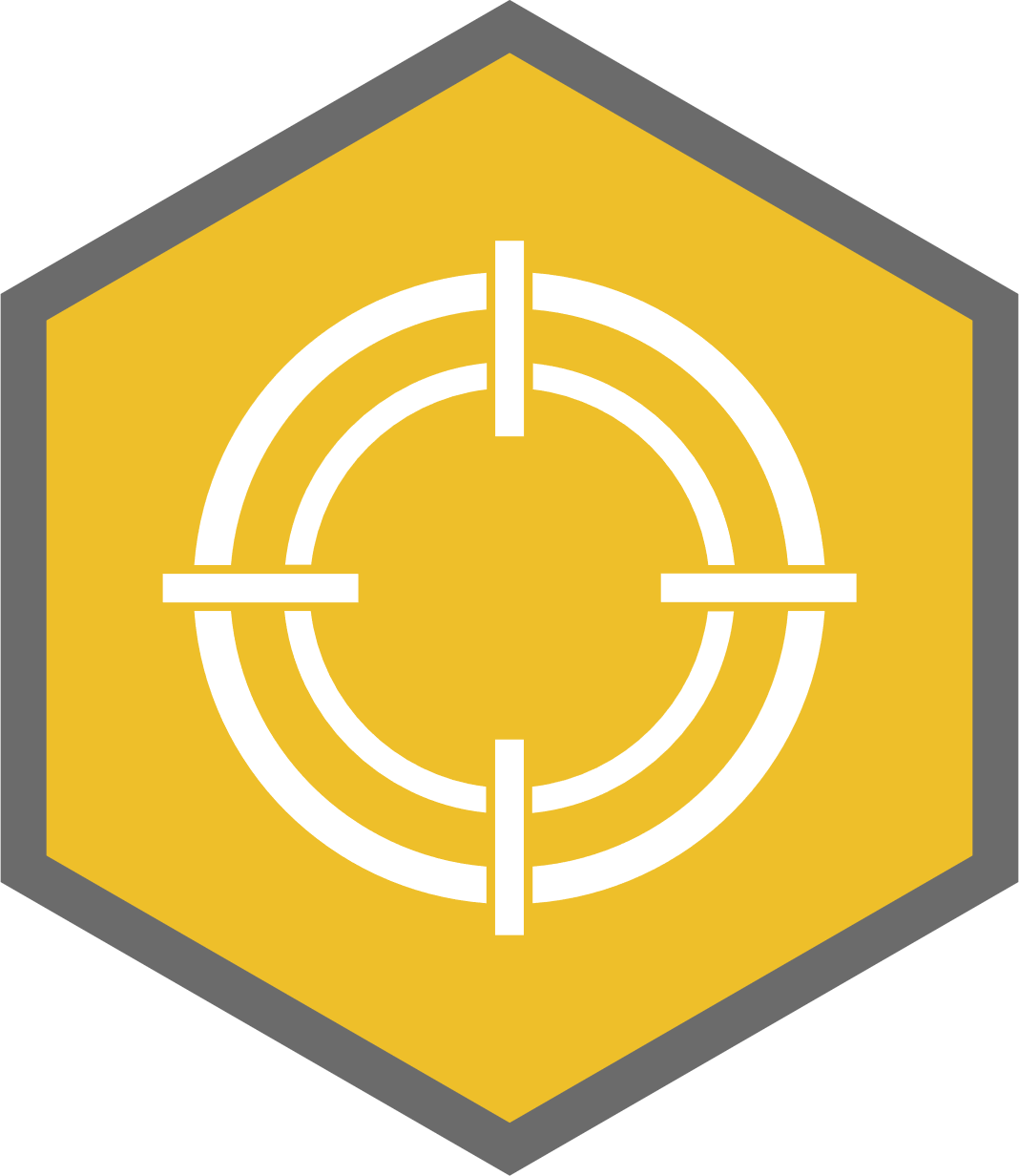 CANCELLING A SPRINT
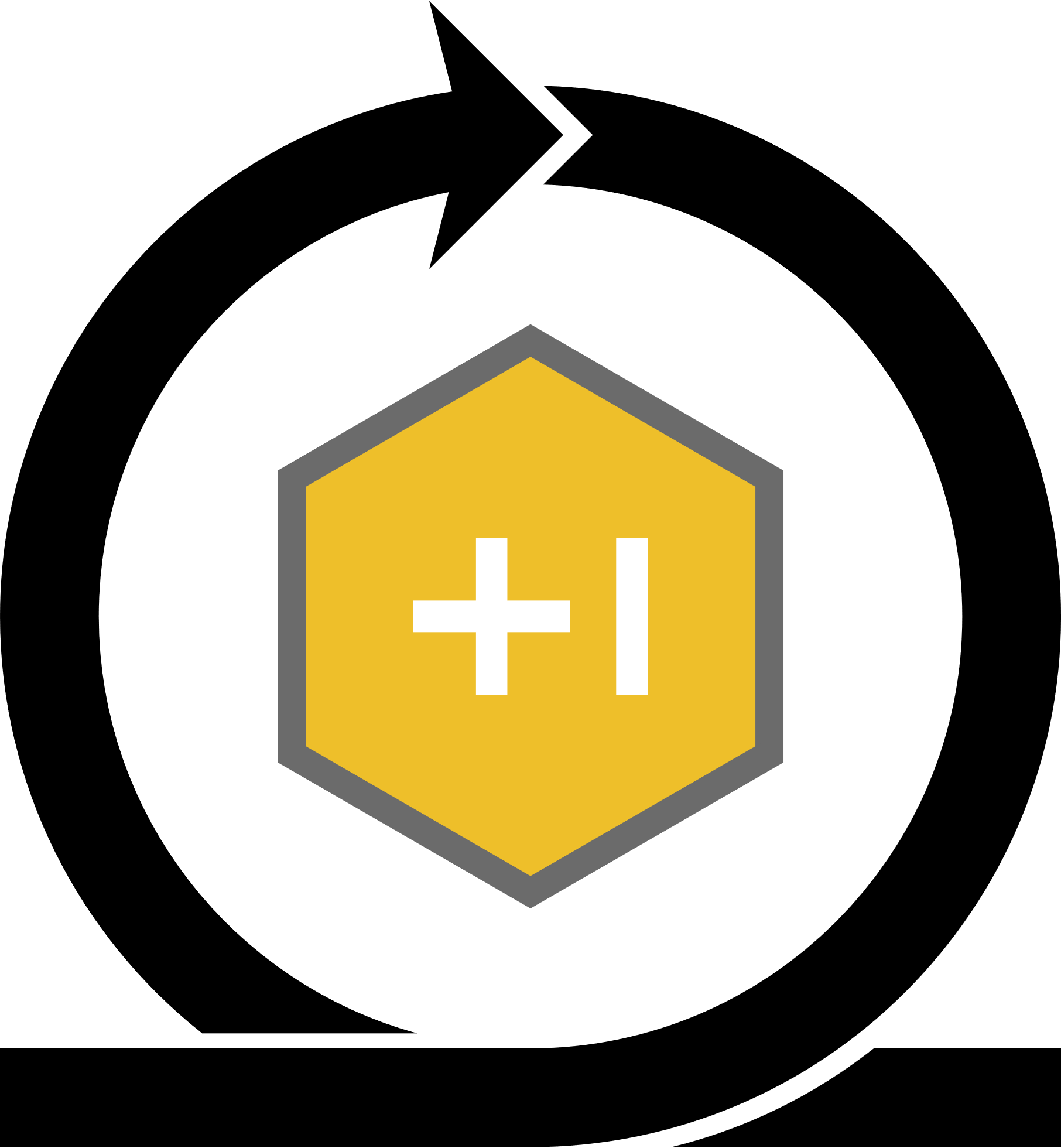 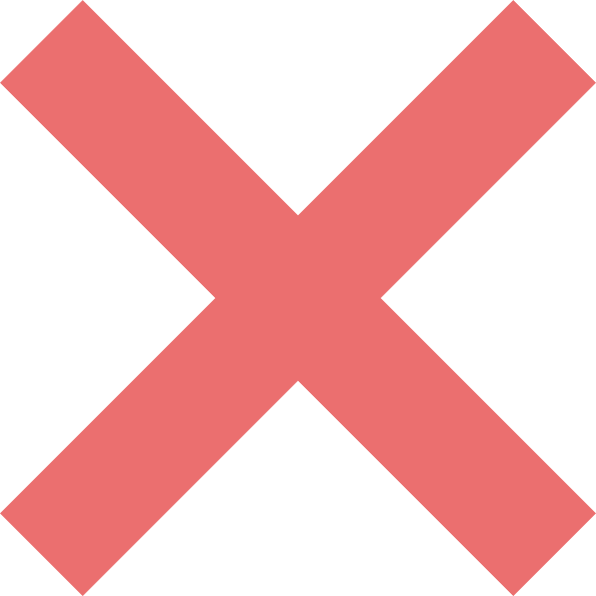 · A Sprint       can be cancelled before the Sprint duration is over.
· Only the Product Owner has the authority to cancel a Sprint.
· The only reason for a Sprint to be cancelled is if the Sprint Goal      becomes obsolete.
· Any Sprint Backlog item considered as ‘Done’      is reviewed      .
· Any Sprint Backlog item which is incomplete is re-estimated and put back on the Product Backlog
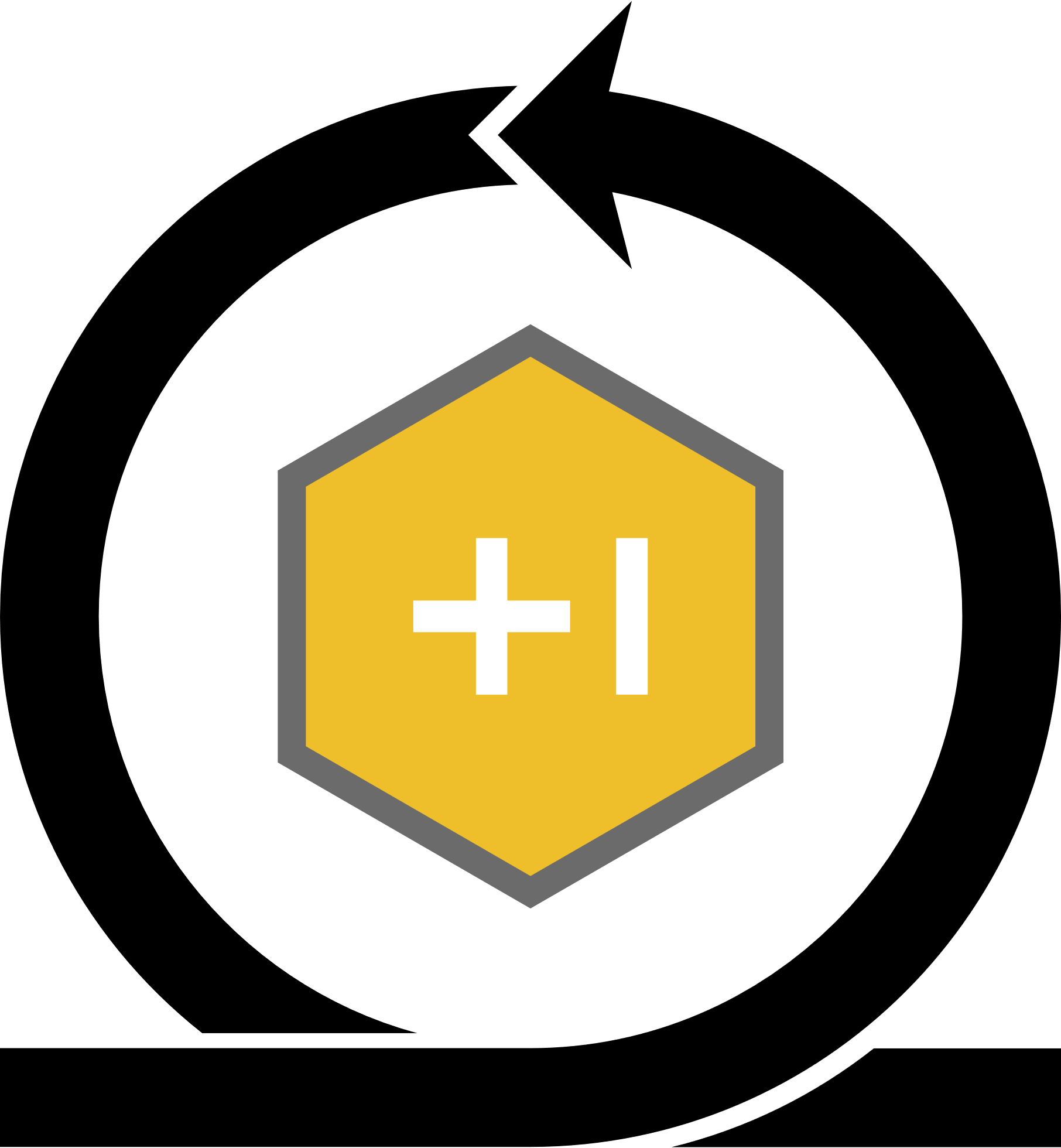 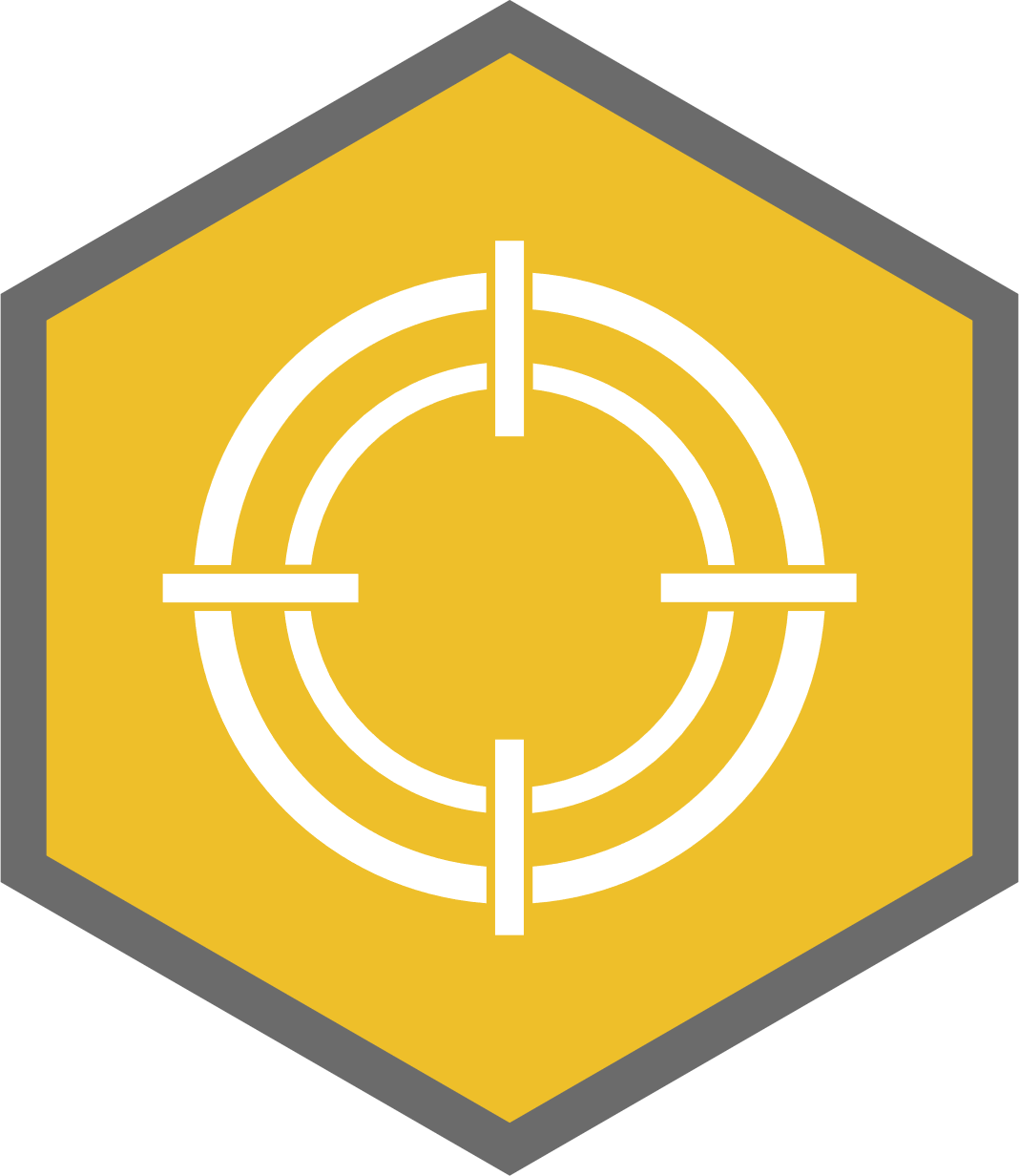 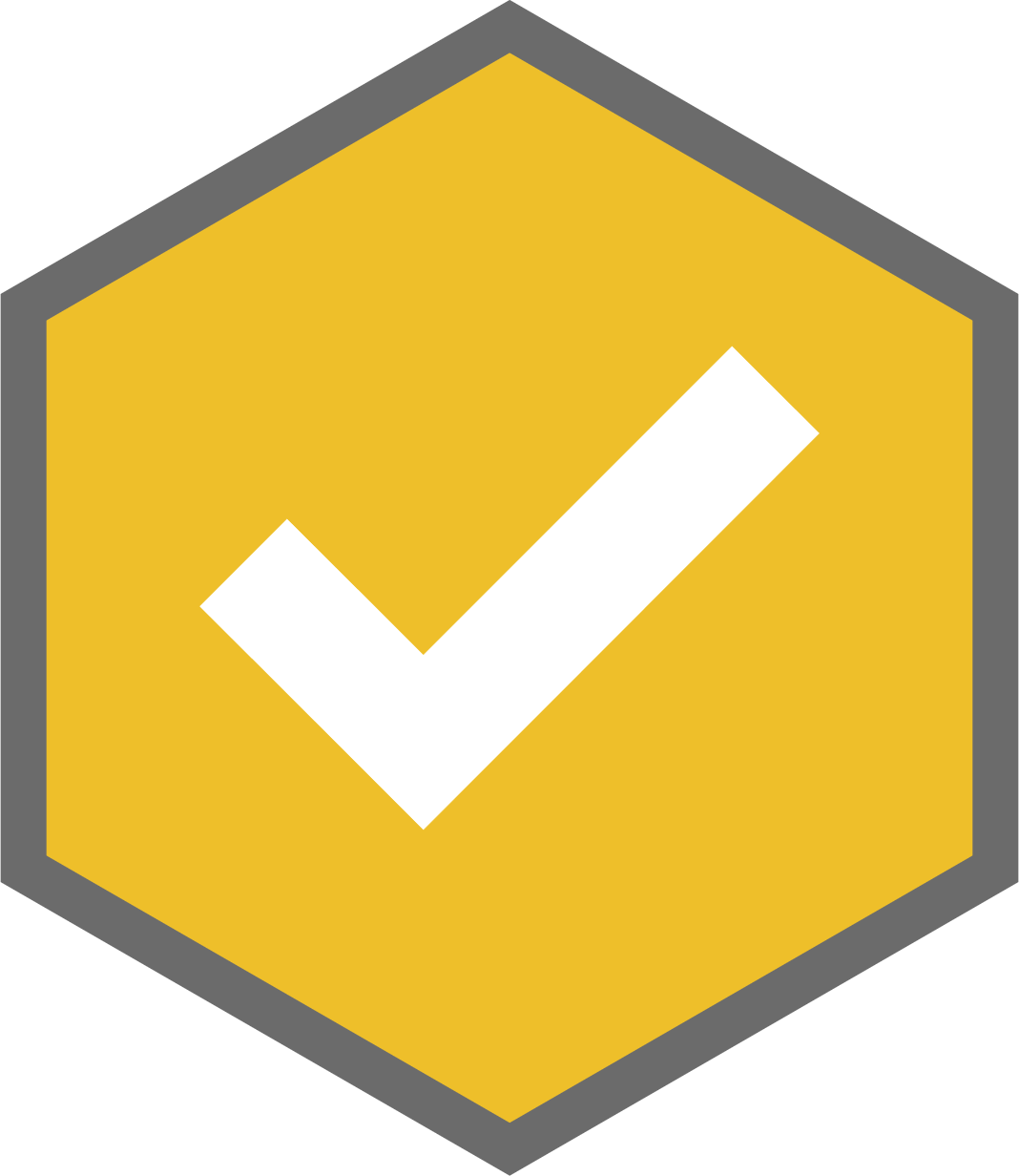 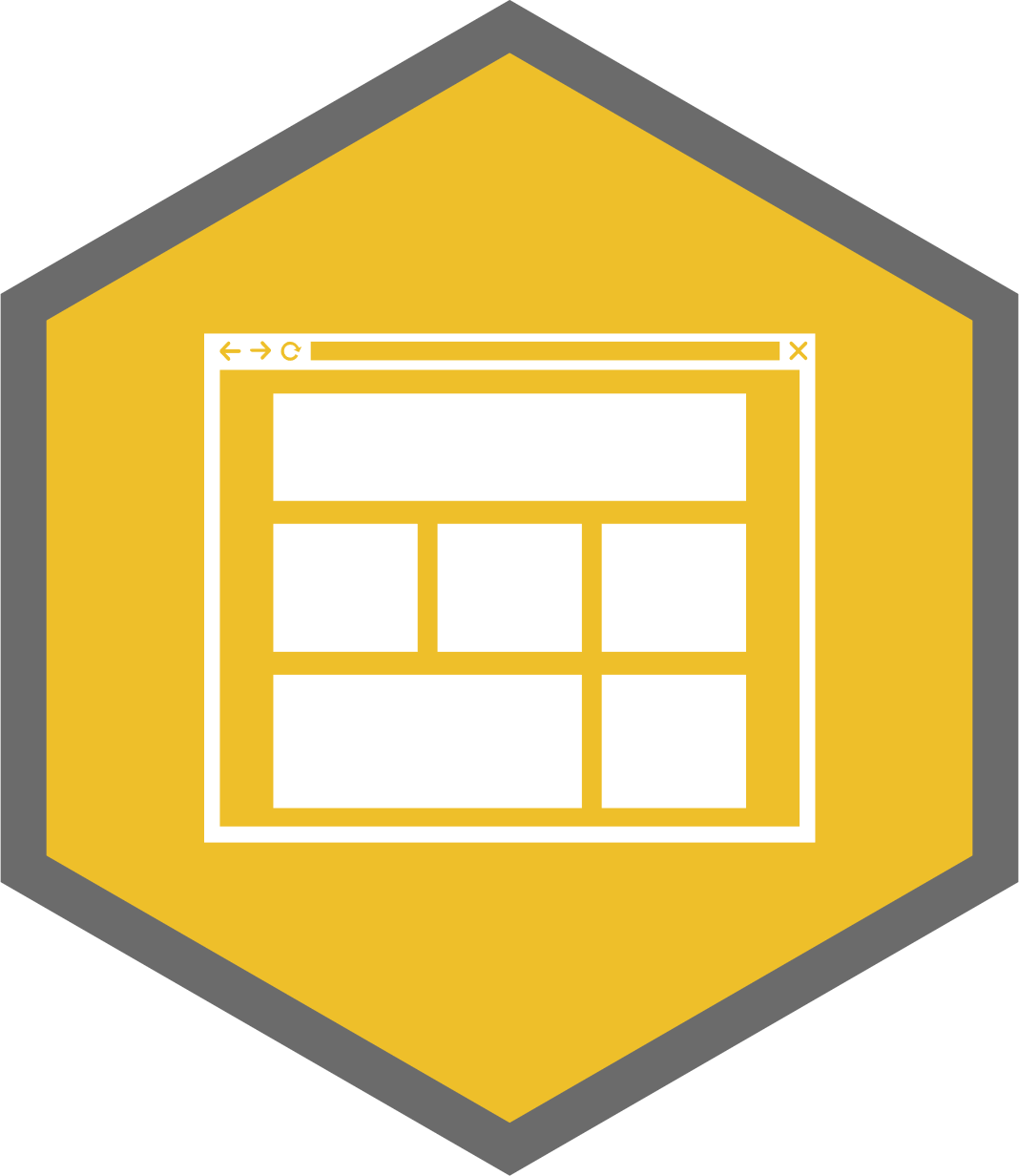 SPRINT PLANNING
1/2
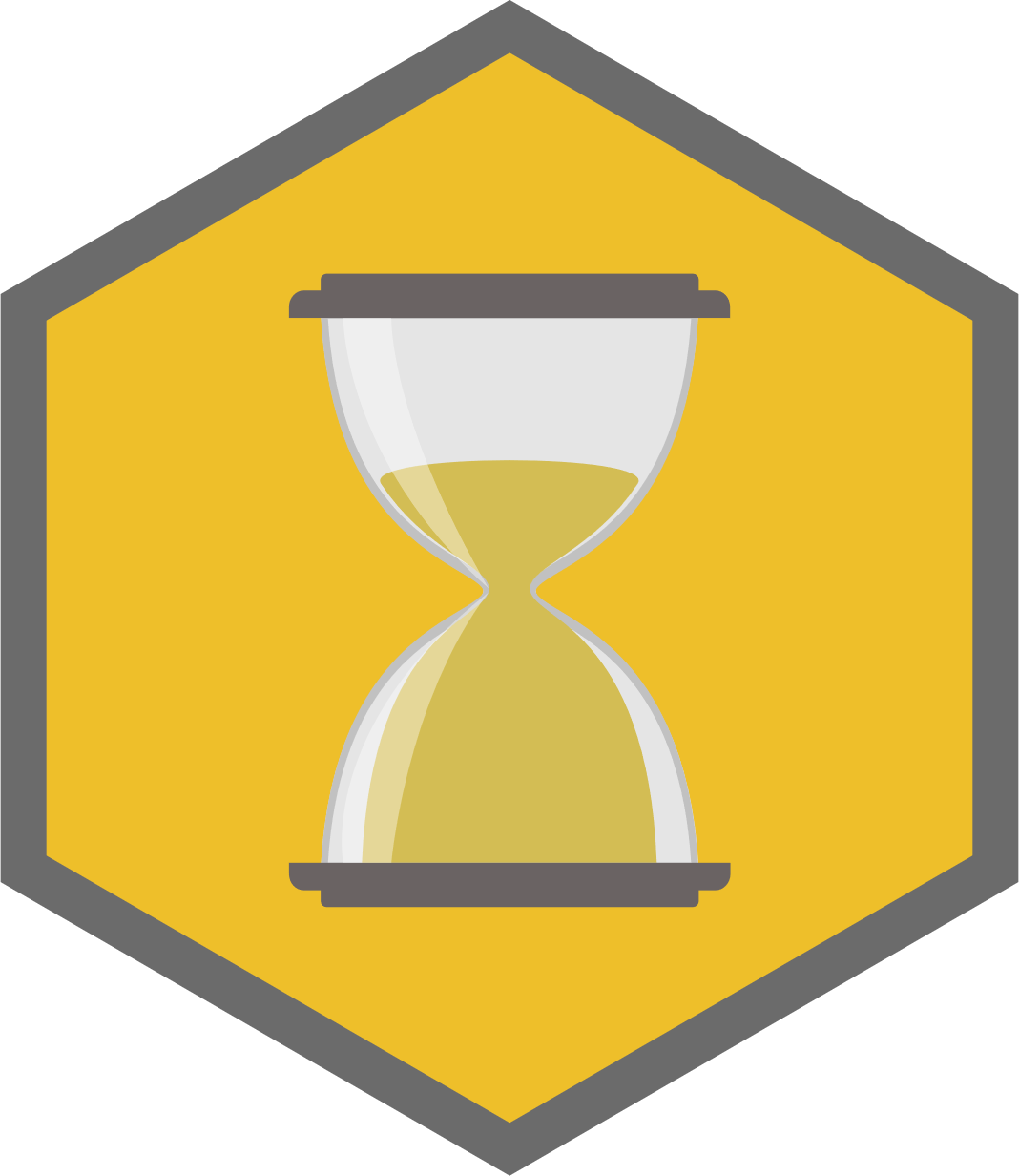 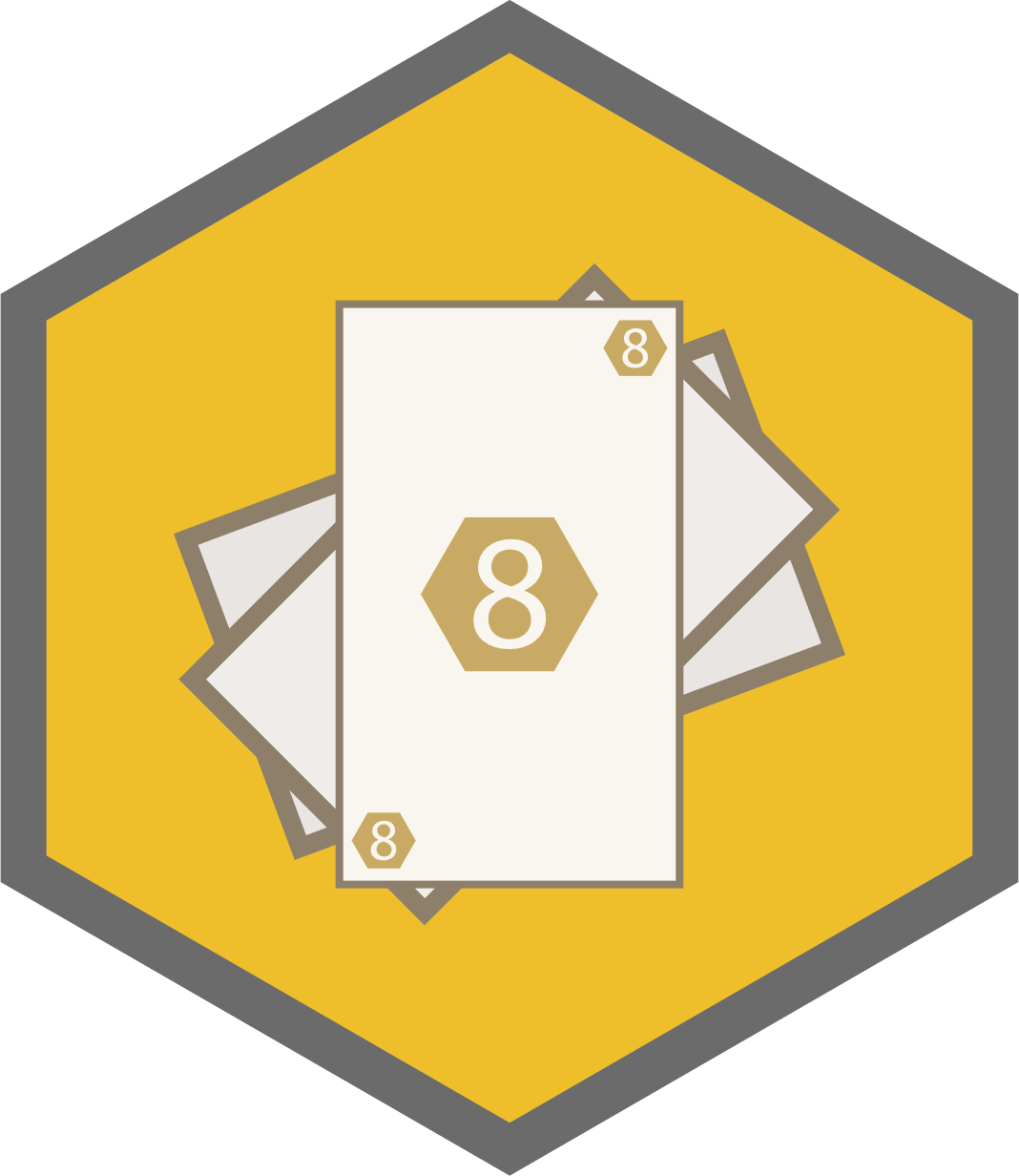 8H/1M
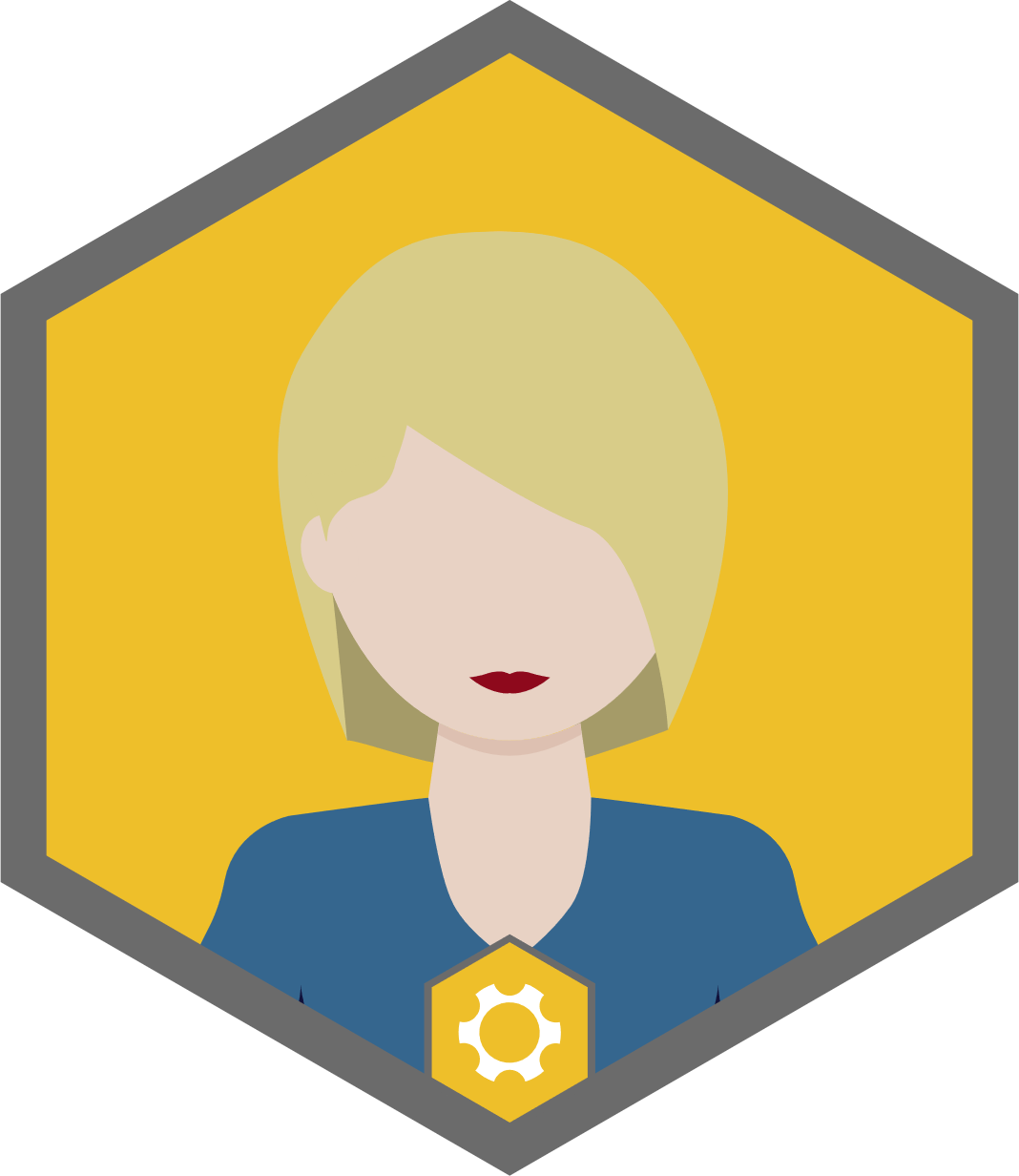 · In presence of the entire Scrum Team (PO+SM+DT) + invited experts.
· Time-boxed      , up to 8 hours for a Sprint of 1 month duration.
> Usually up to 4 hours for a Sprint of 2 weeks duration.
· It is the Scrum Master’s responsibility to ensure the event takes place.
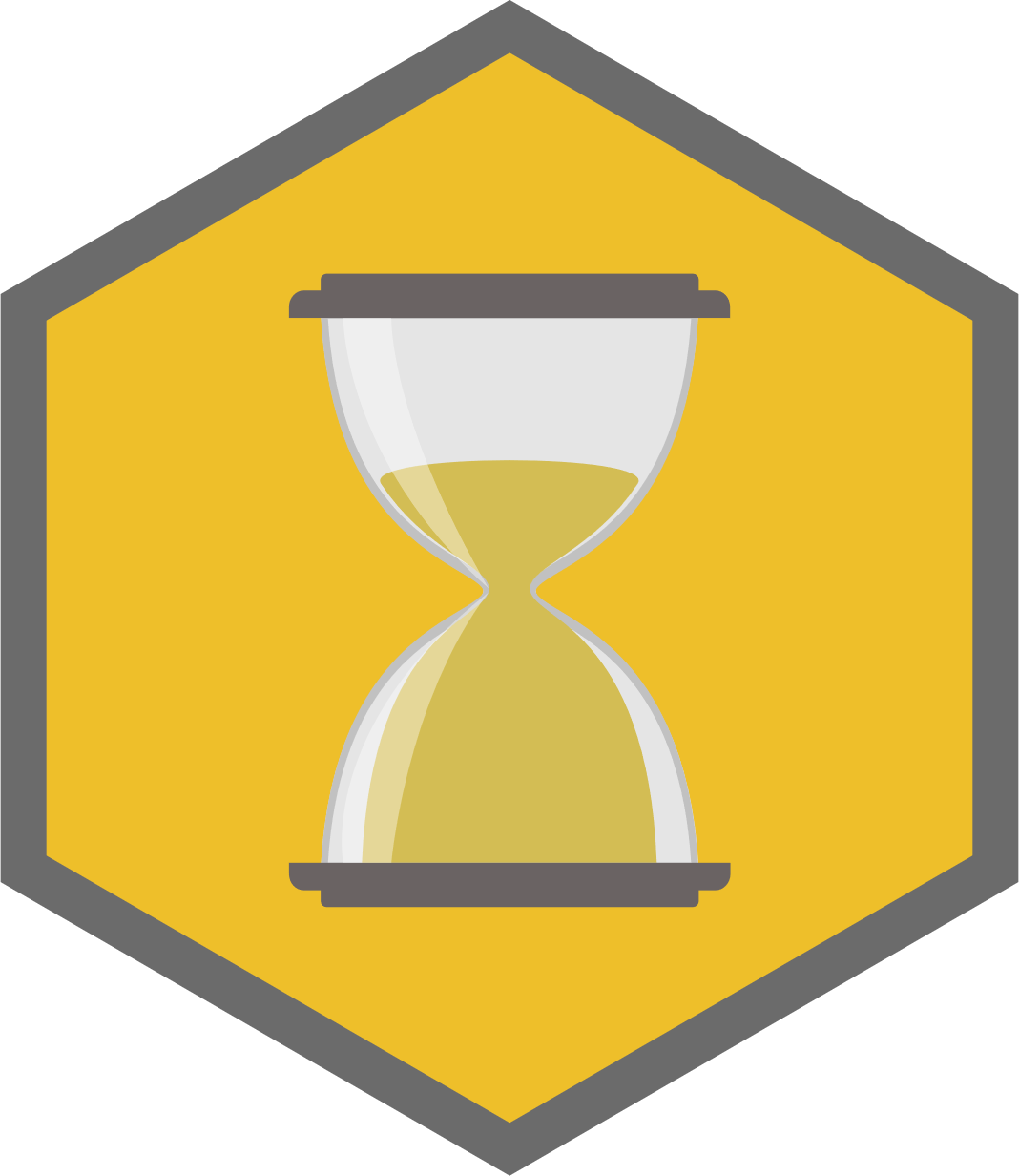 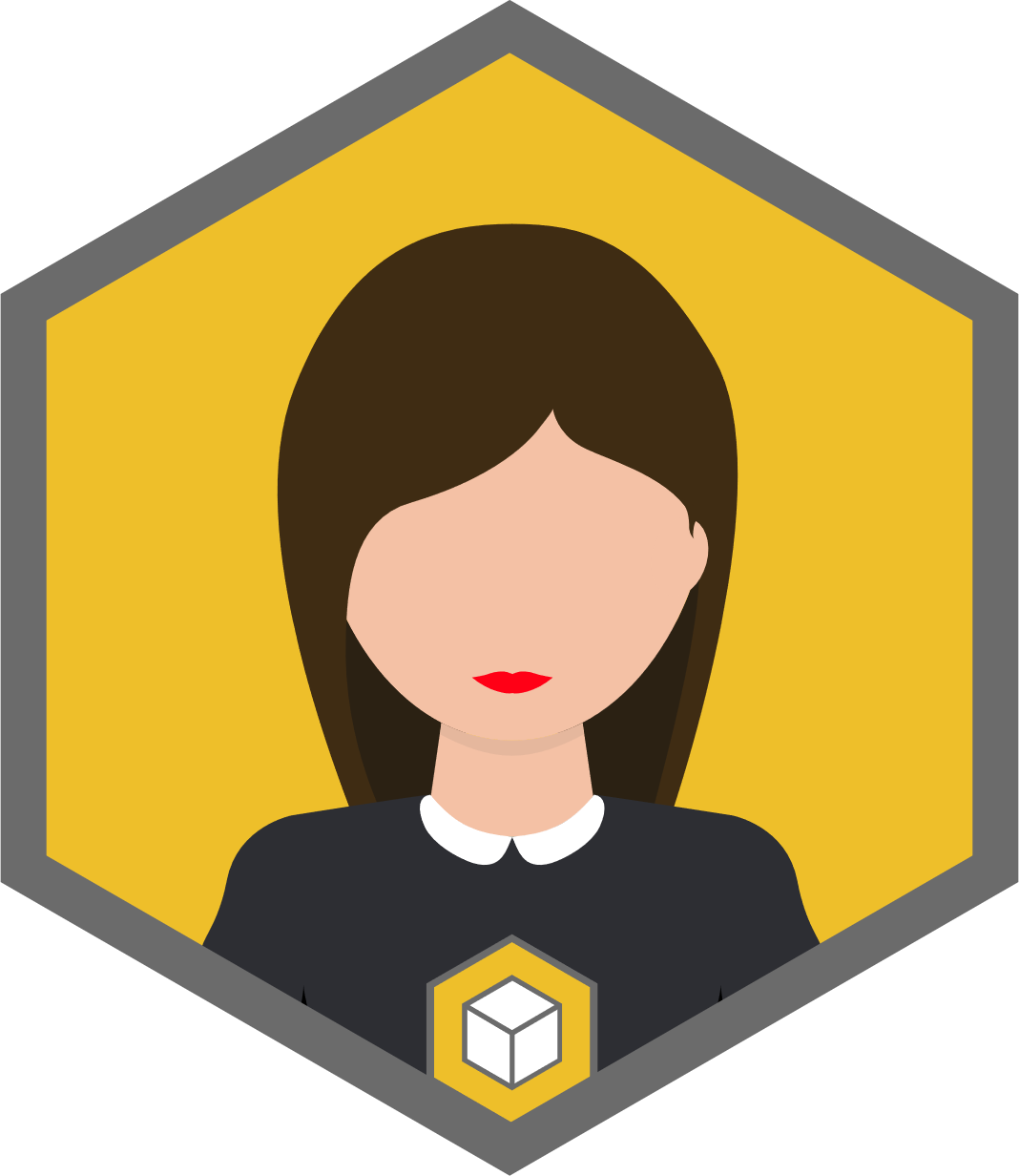 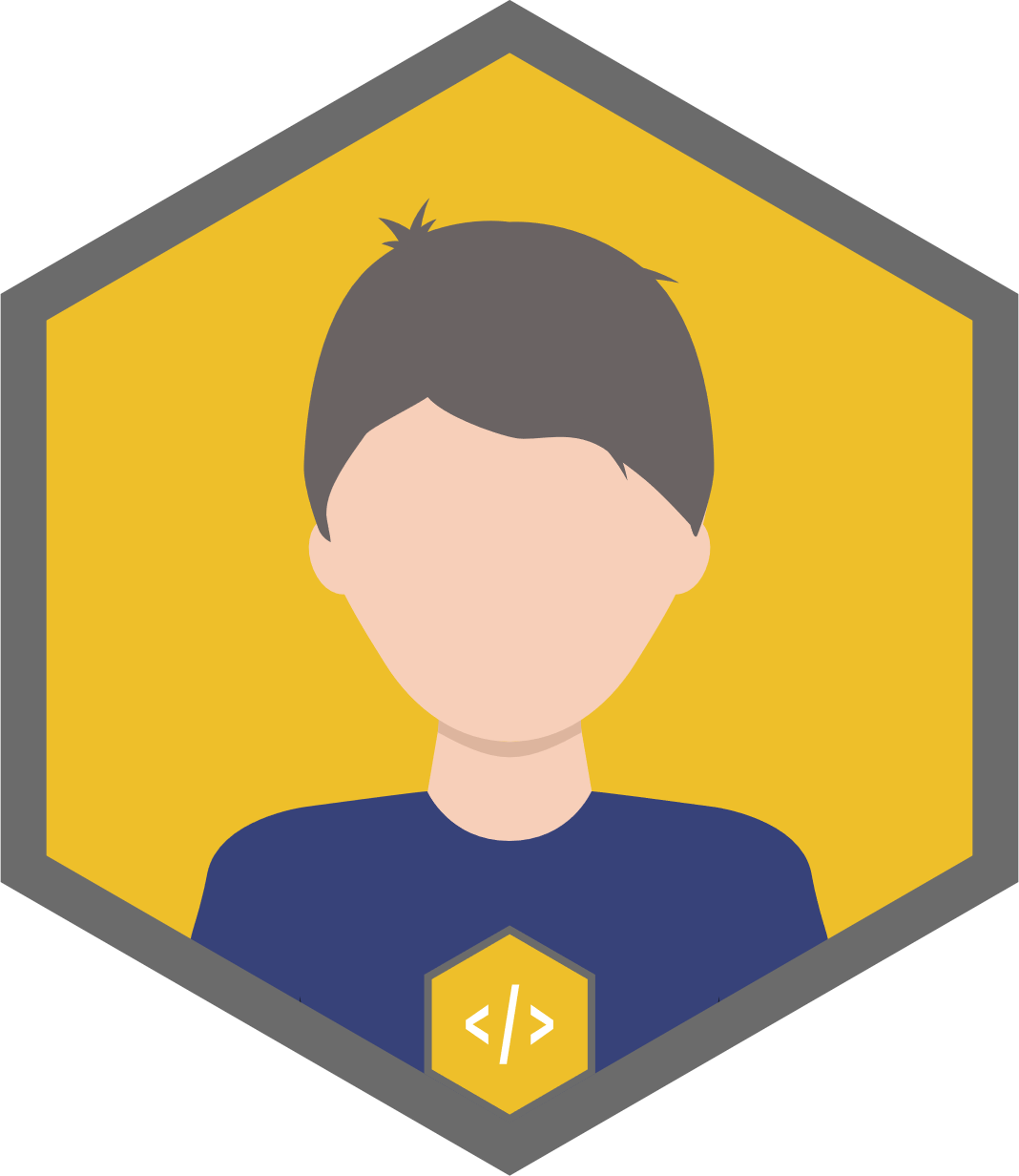 SPRINT PLANNING
2/2
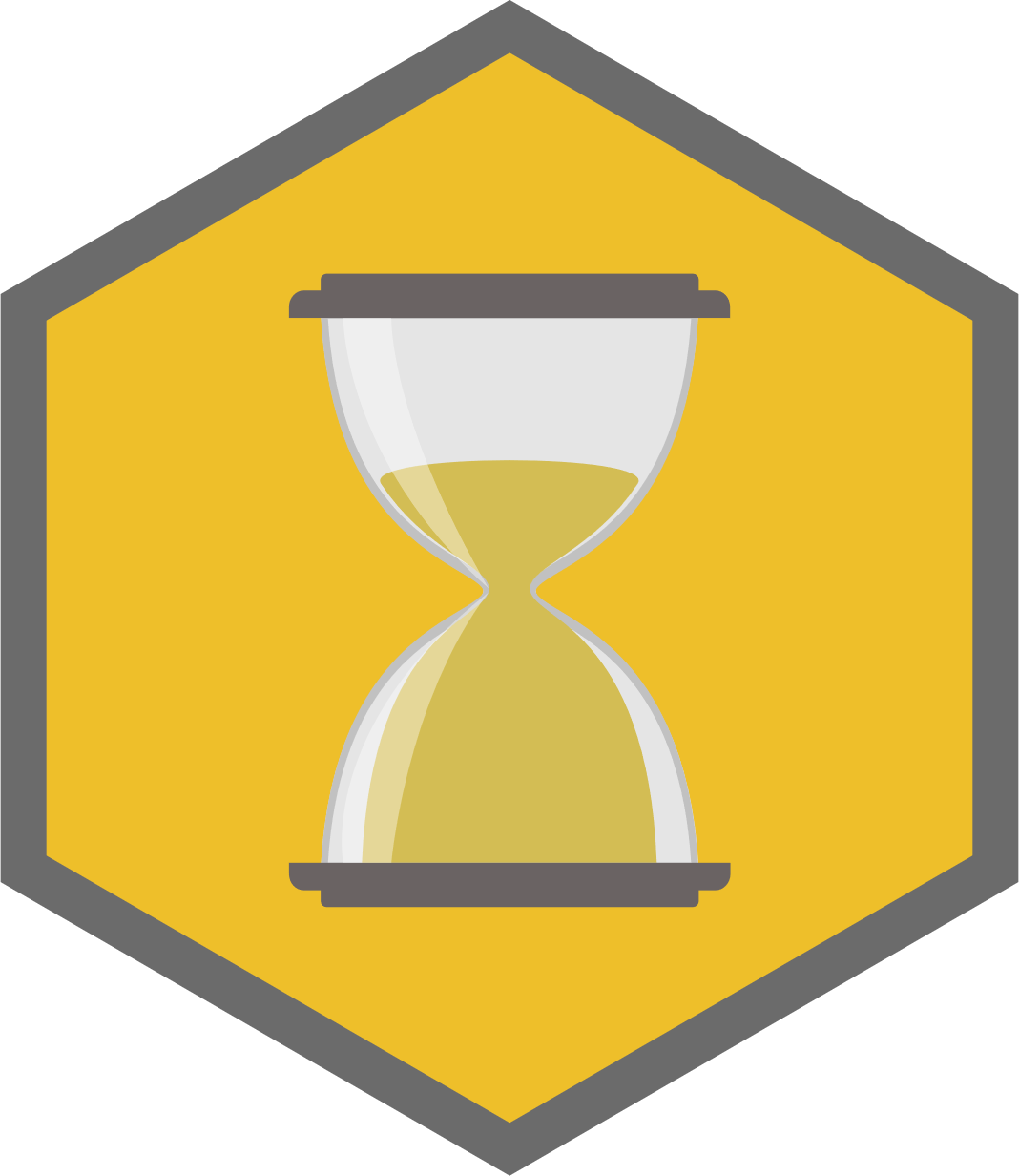 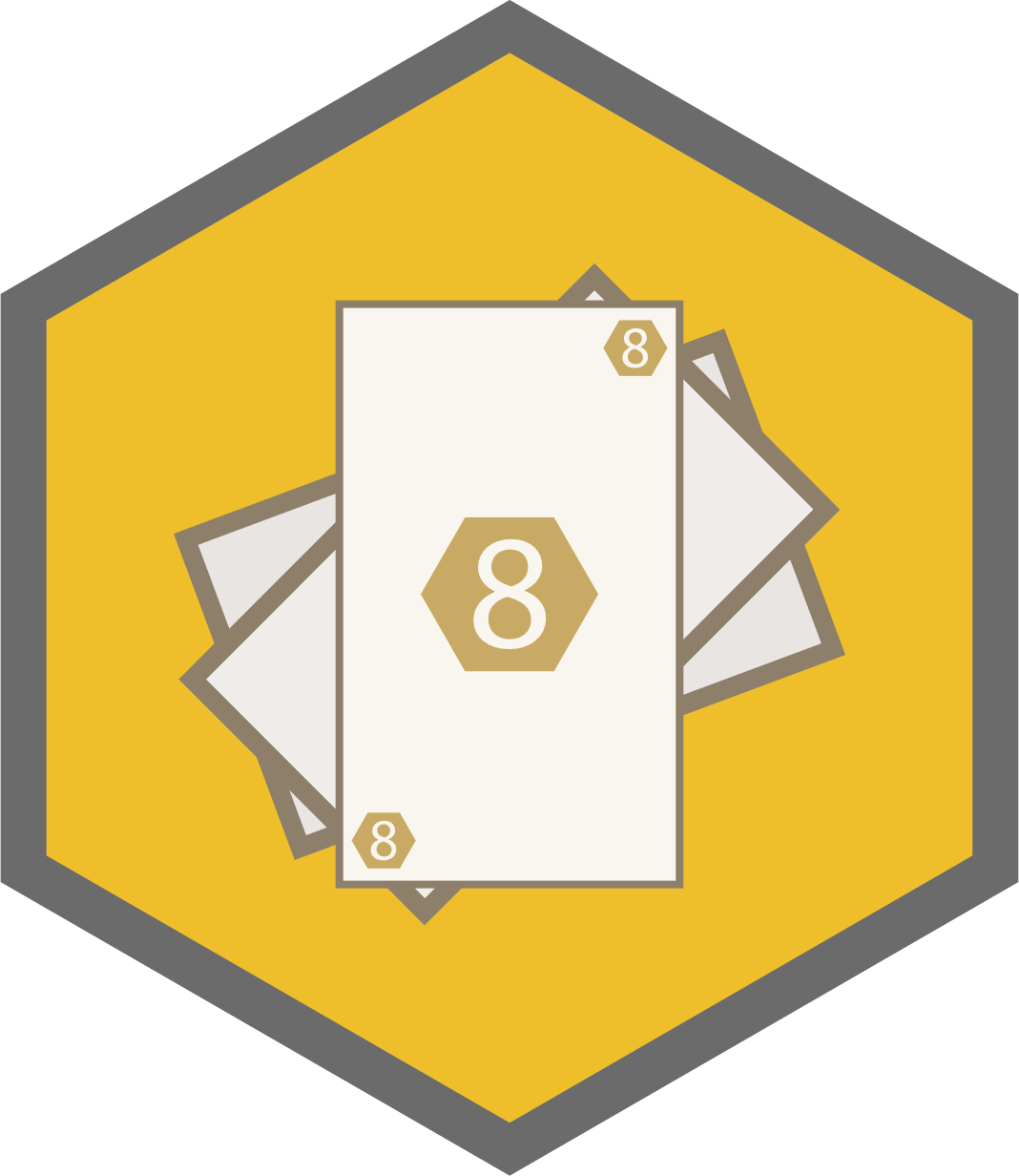 8H/1M
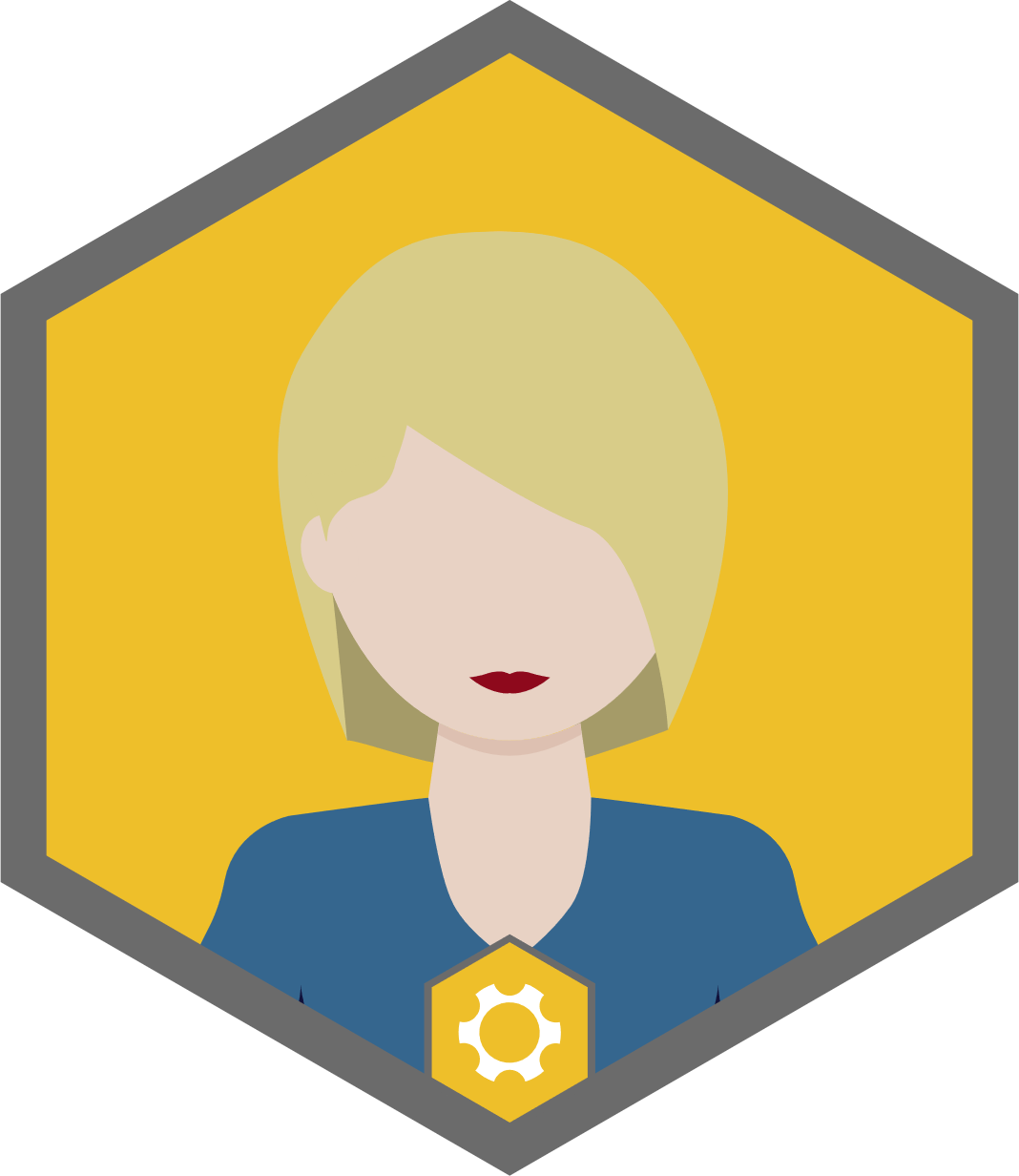 · Sprint planning aims to answer:
· What can be delivered in the Increment      .
· How will the work be achieved      .
· The Product Owner presents the objective of what the Sprint       should achieve (not a Sprint Goal at this stage) and the Development Team forecasts the functionalities that will be developed in the timeframe      .
· Input of the meeting:
· Product Backlog      .
· Product Increment      .
· Projected capacity of the Dev. Team.
· Past performance of the Dev. Team.
· Only the Dev. Team can assess what it can accomplish over the upcoming Sprint.
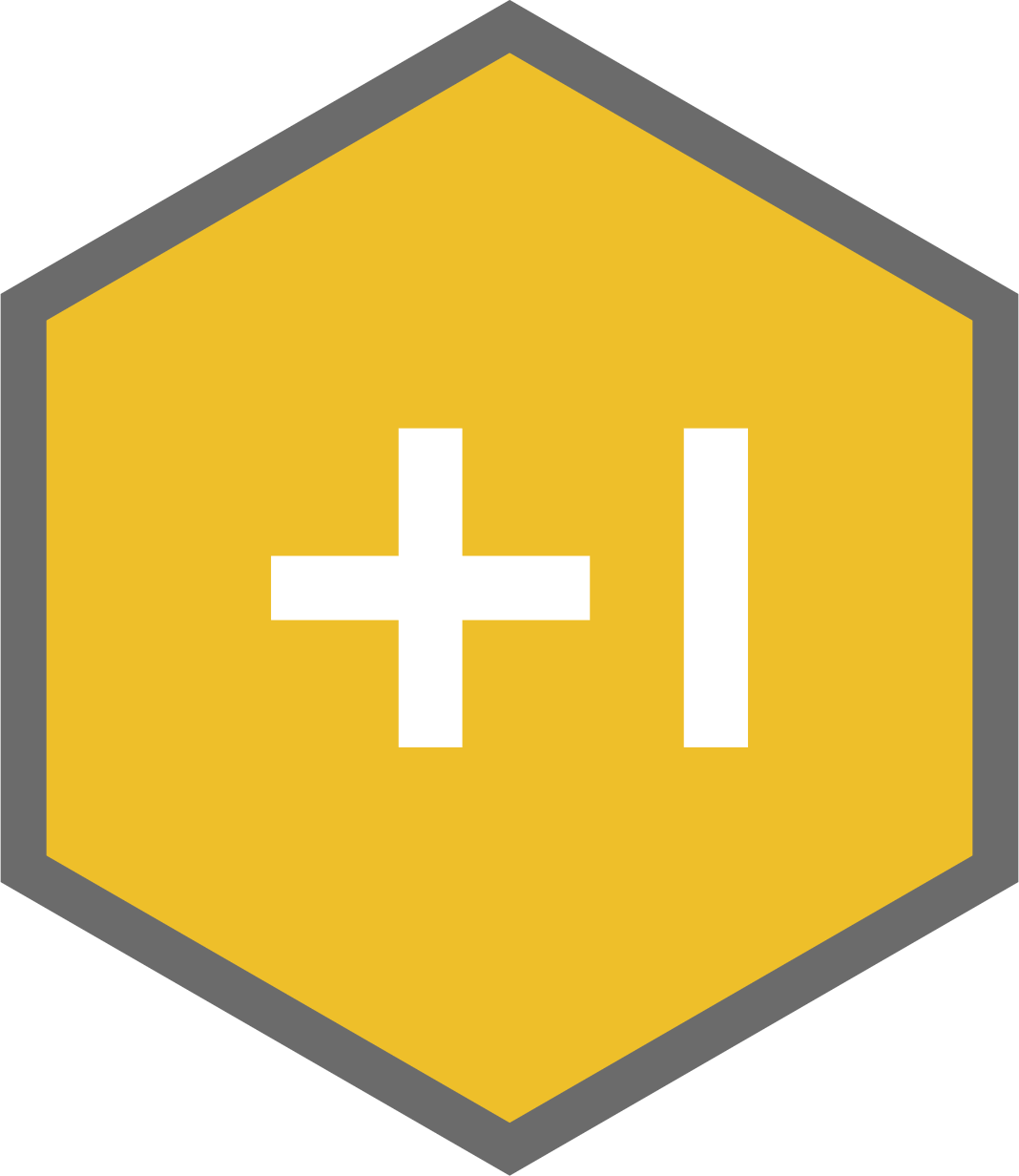 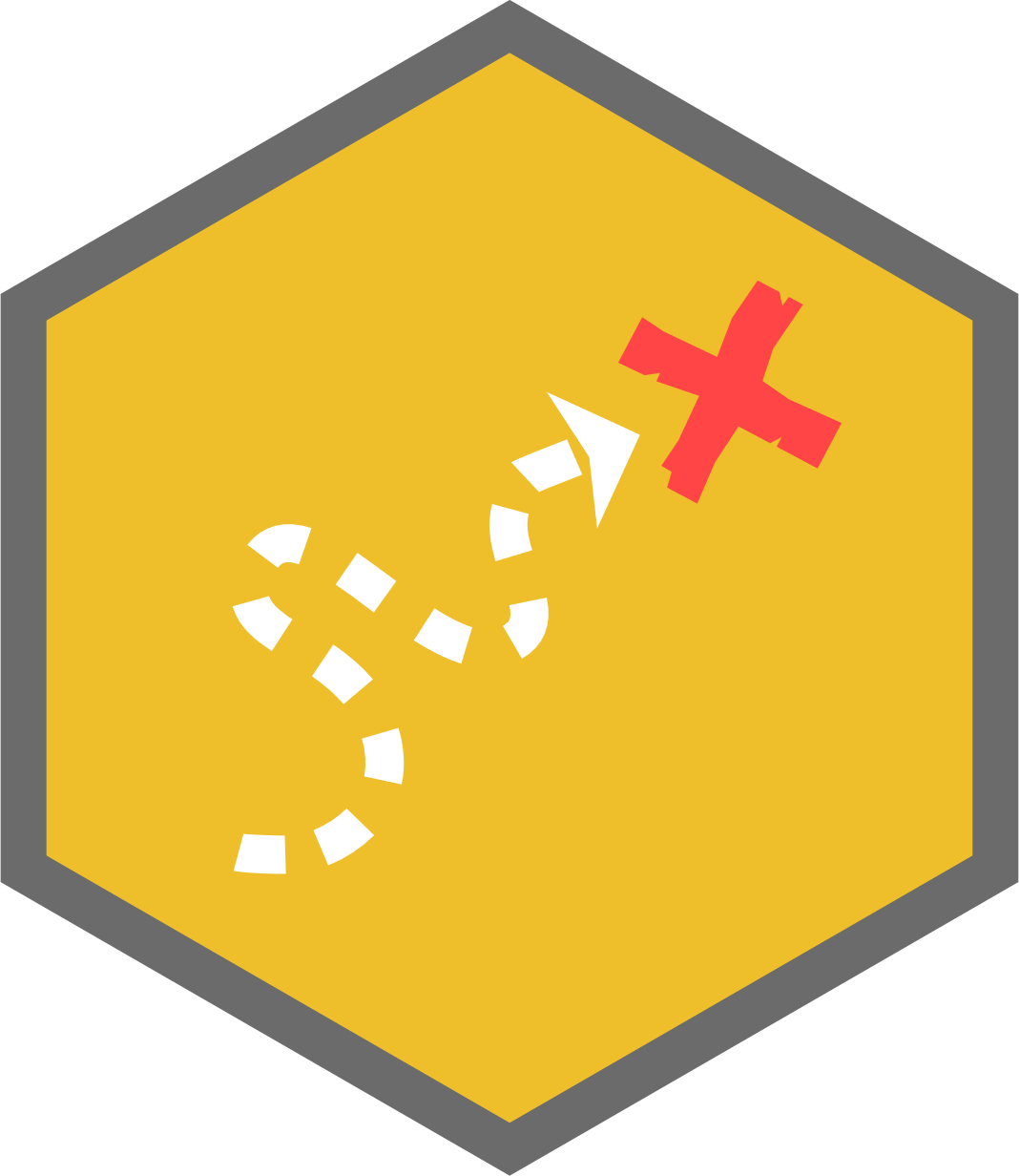 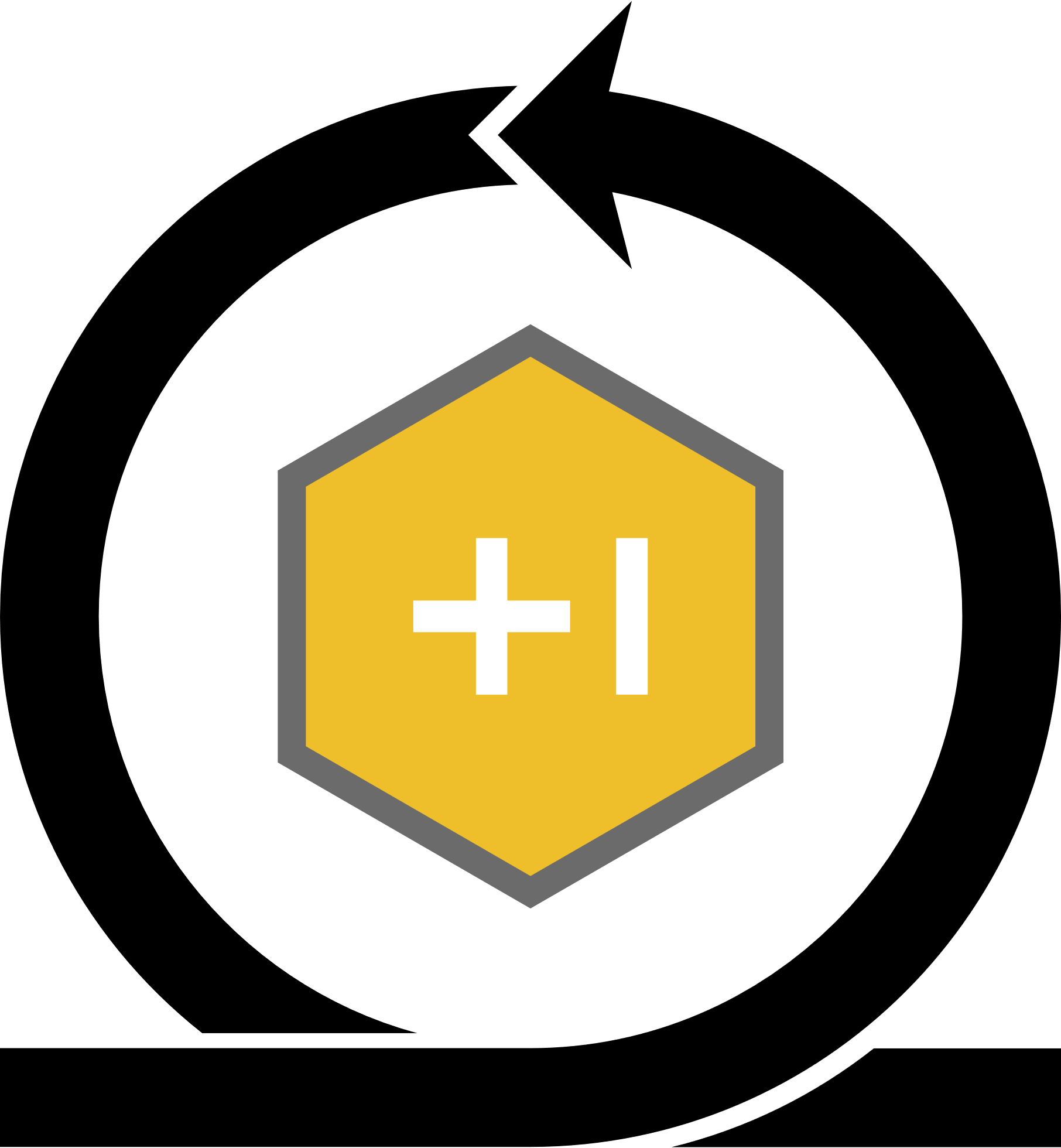 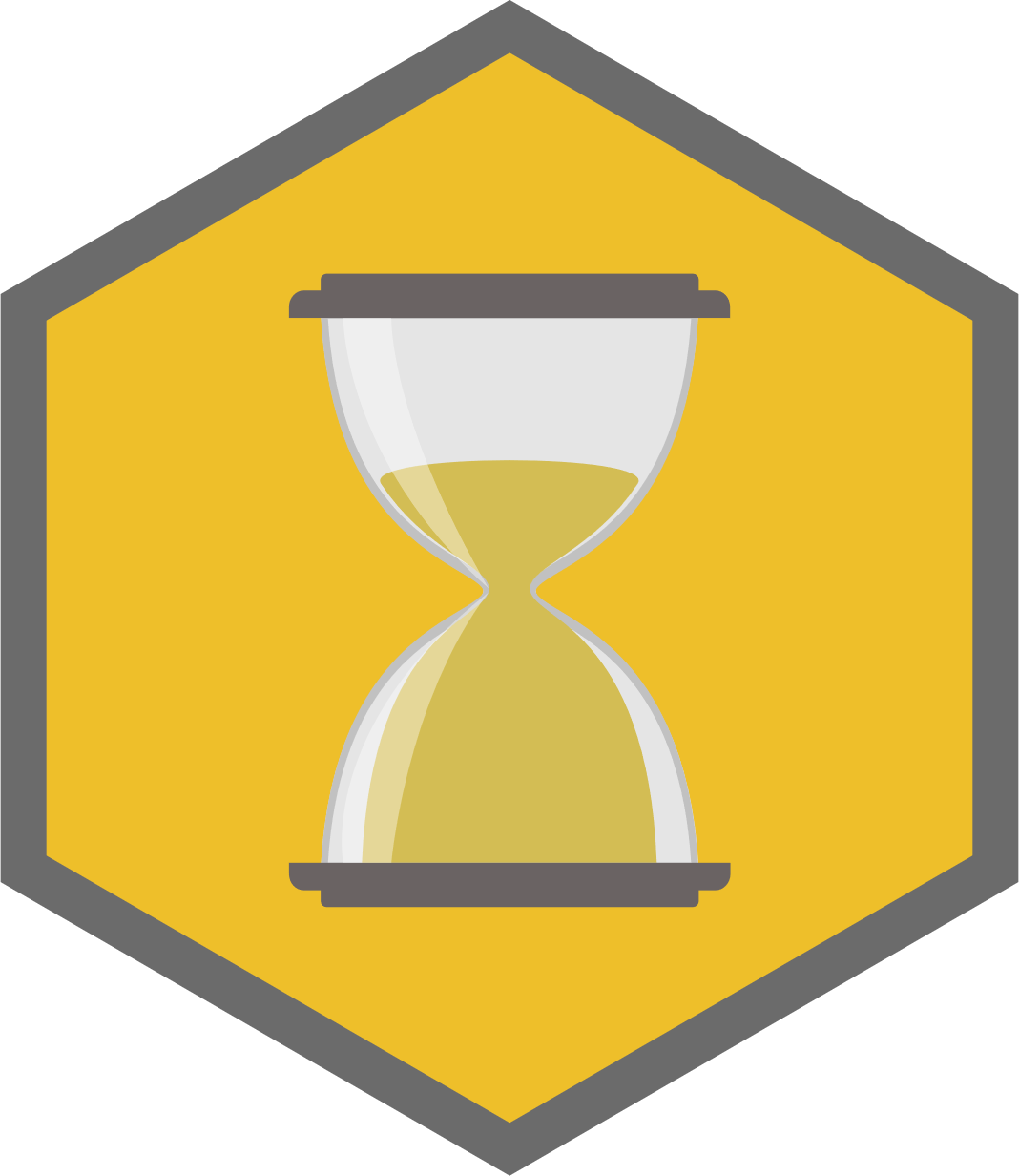 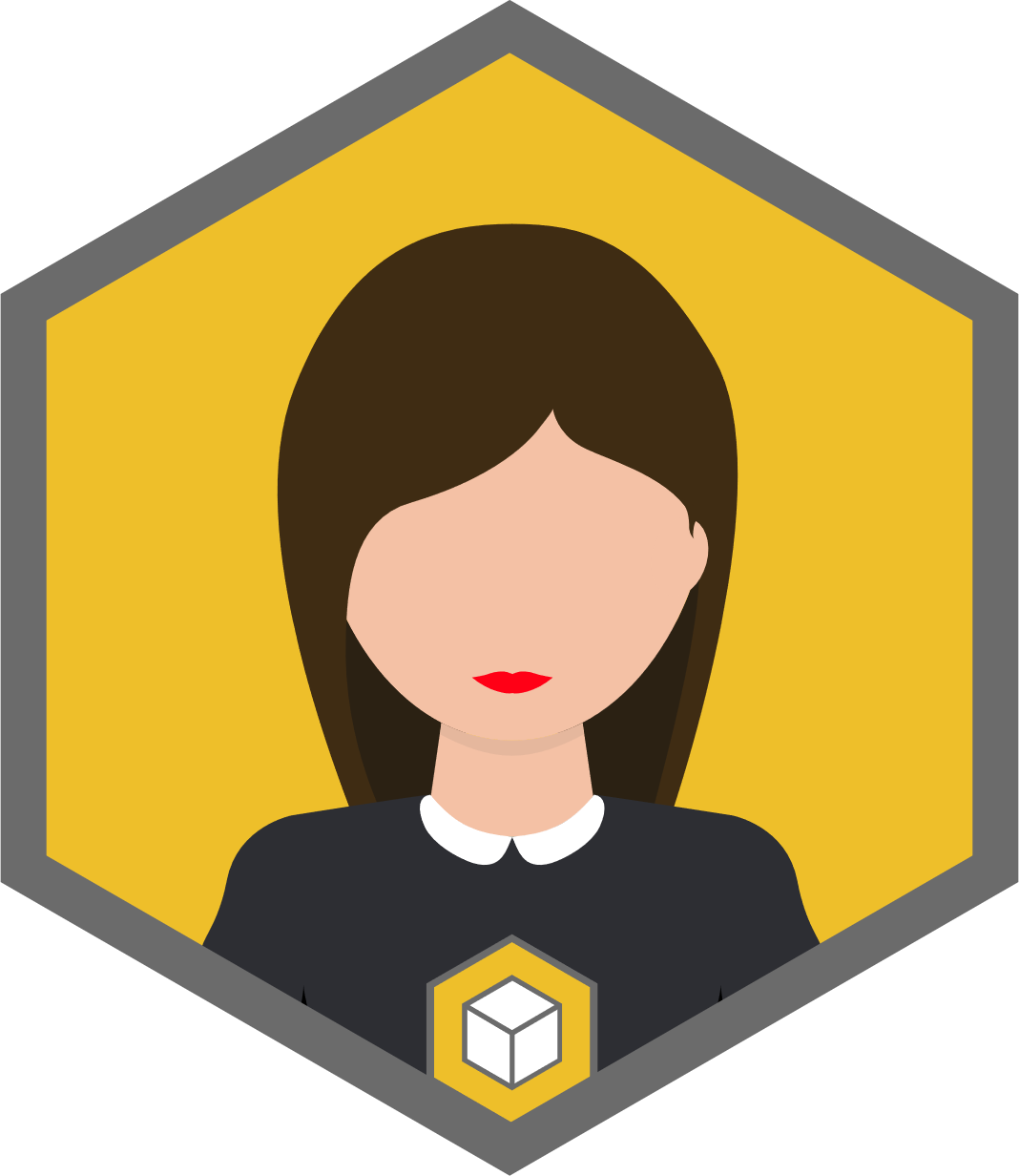 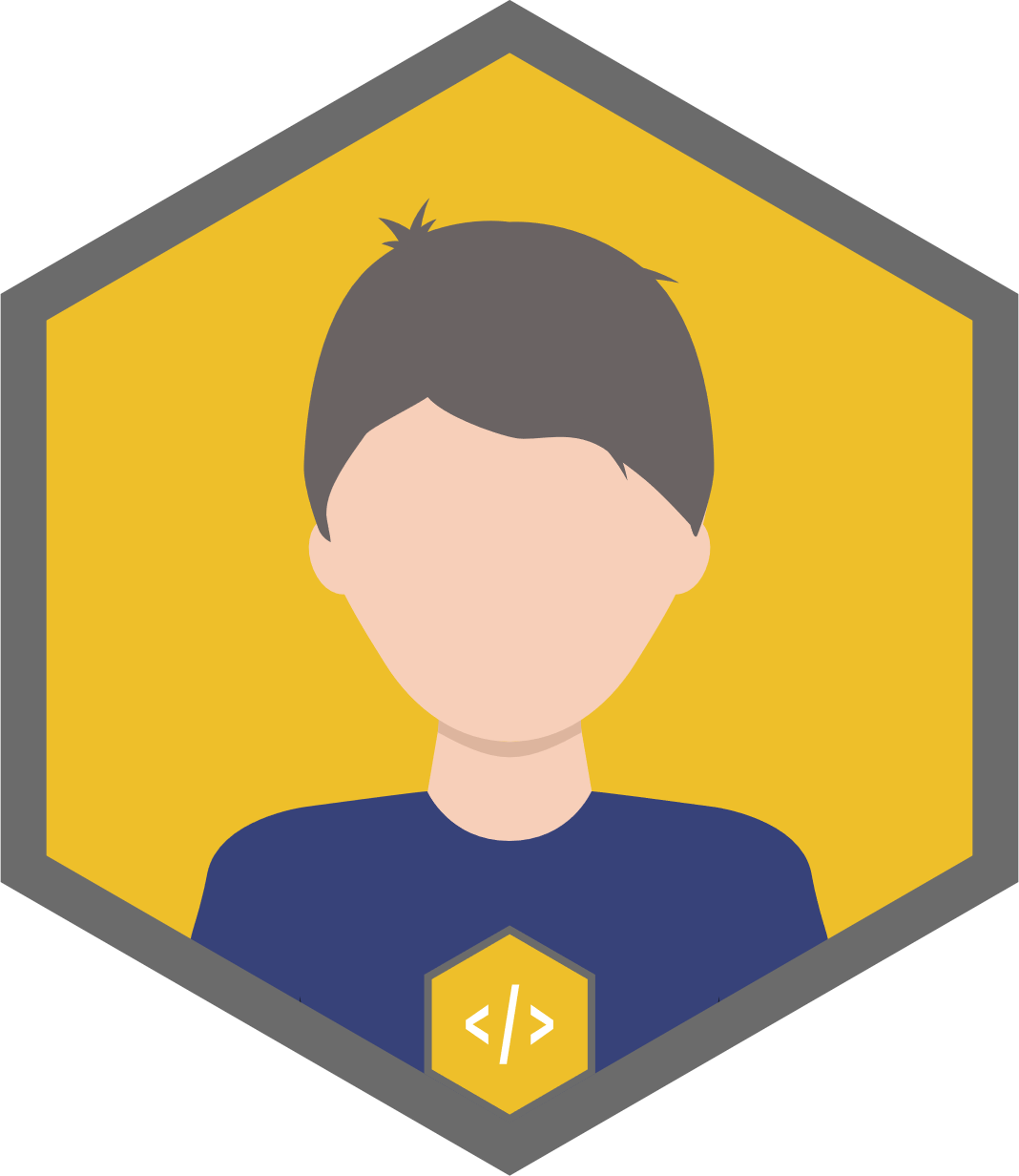 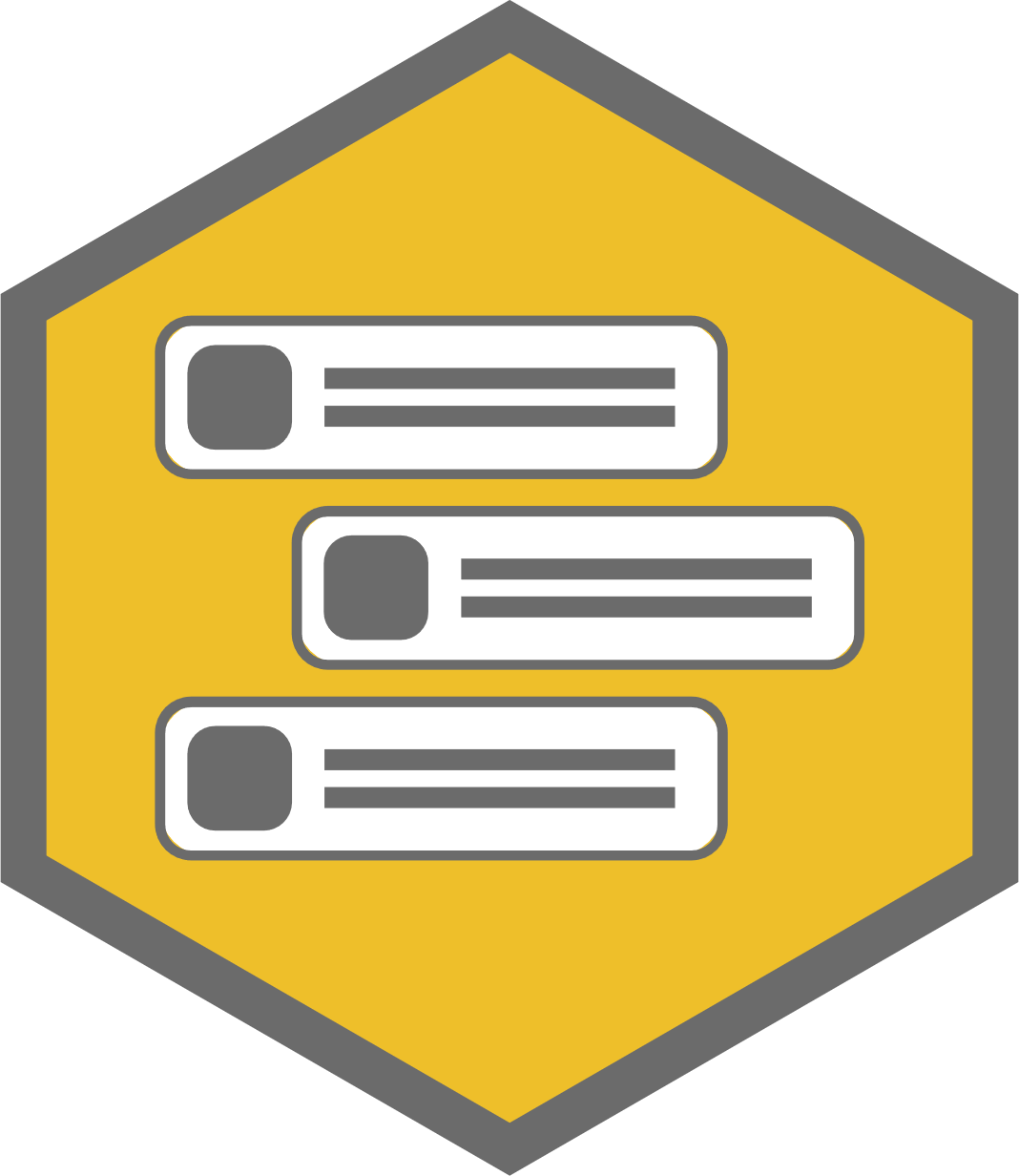 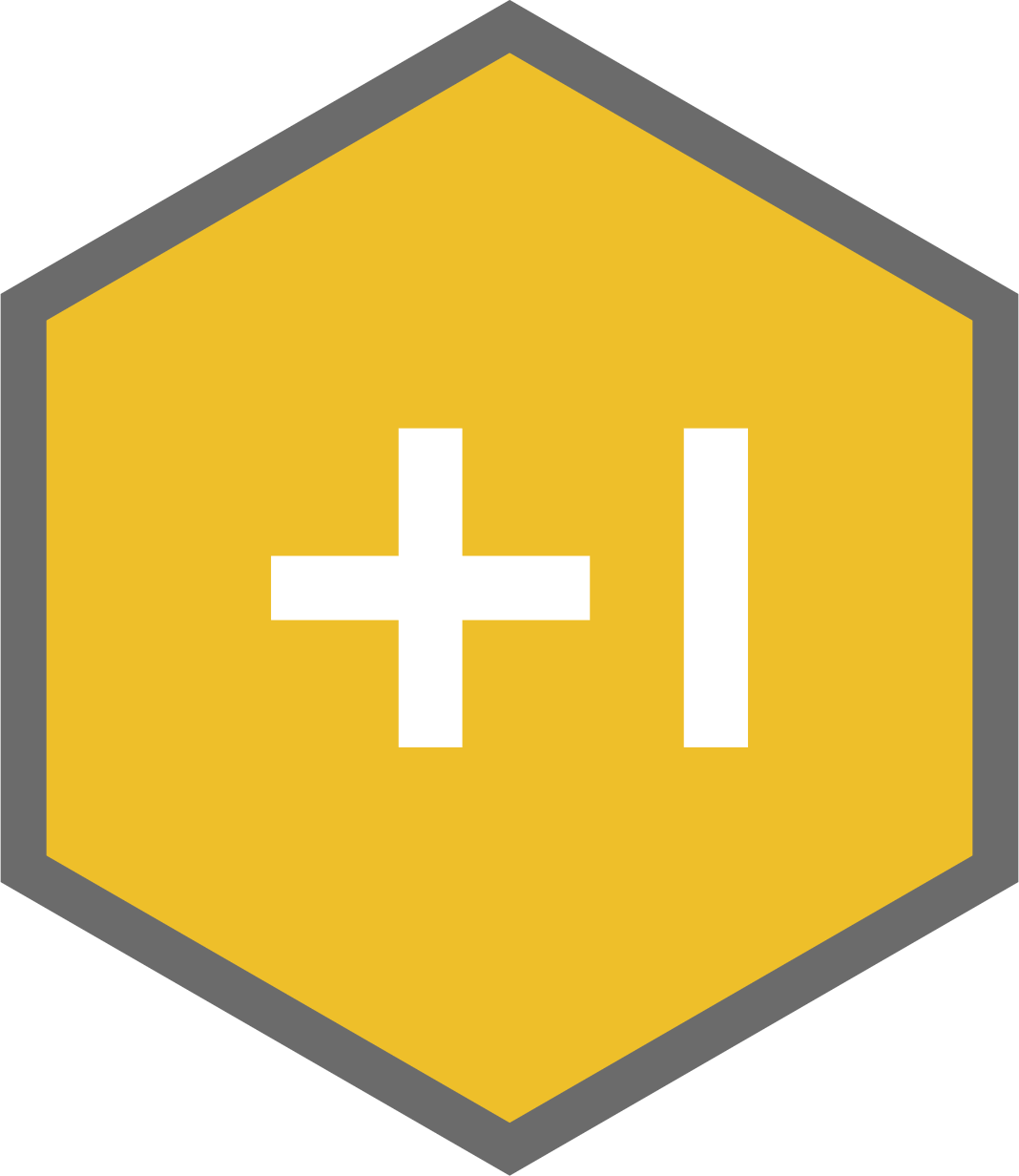 SPRINT GOAL
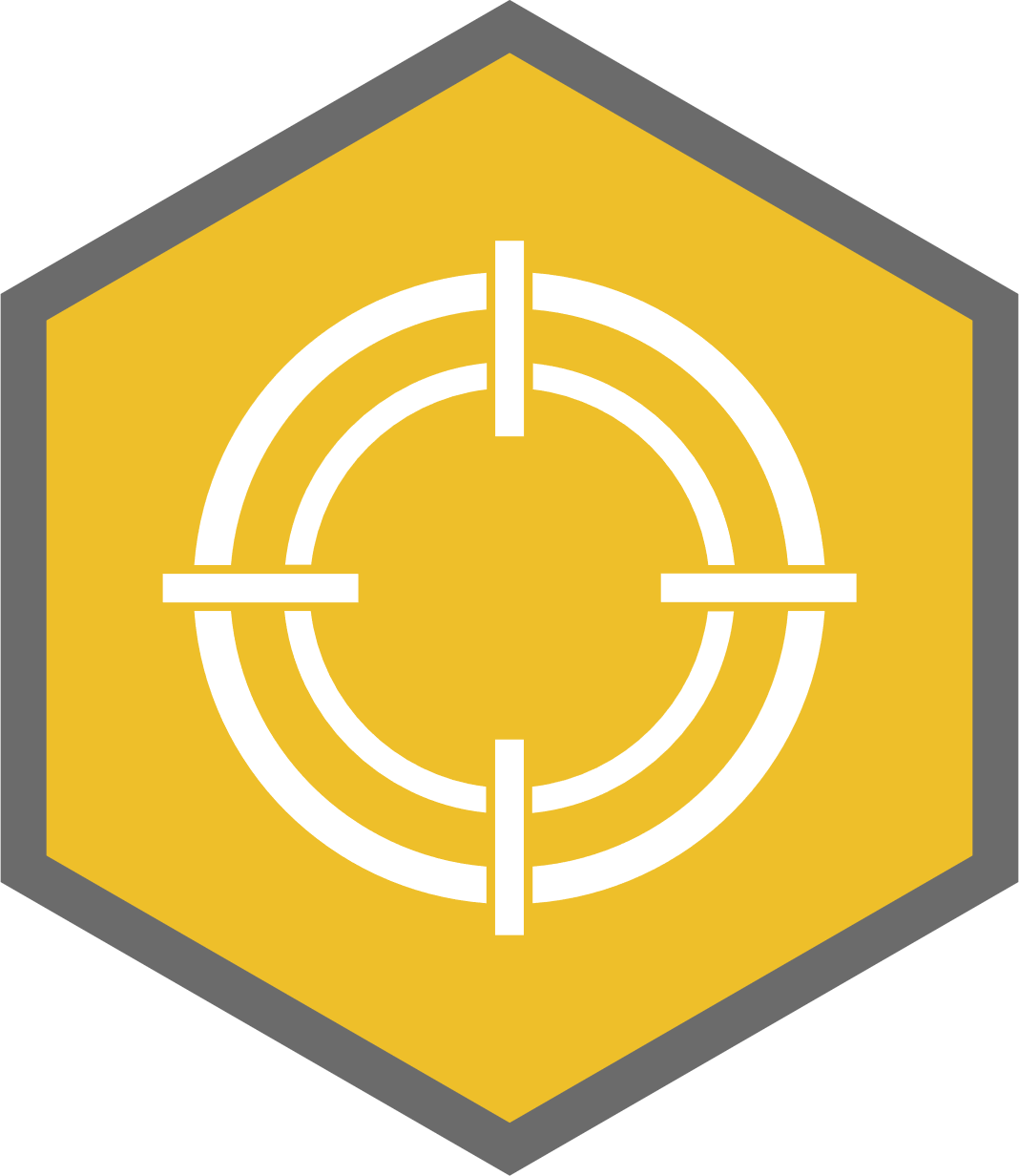 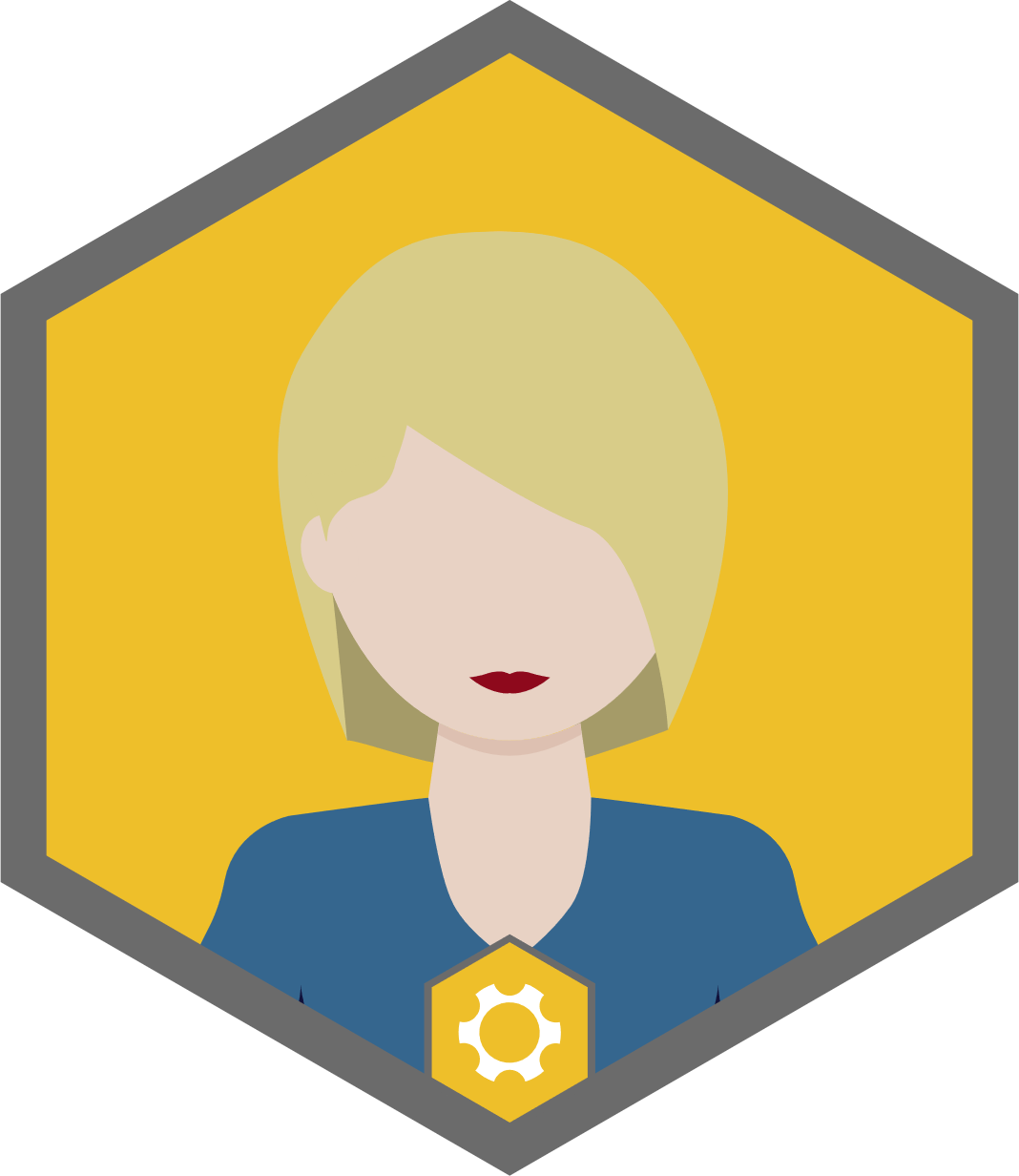 · Each Sprint may be considered a project, and thus tends to accomplish something.
· Each Sprint has a goal      of what is to be built along, a design and flexible plan that will guide the work.
· The Sprint Goal      provides guidance as to why the Dev. Team is building the Increment      .
· The Scrum Team crafts the Sprint Goal during the Sprint Planning      .
· The selected Product Backlog      items deliver one coherent function, which can be the Sprint Goal      .
· The Sprint Goal      is an effort for the Dev. Team to work together rather than on separate initiatives.
· The scope of the Sprint Backlog      (list of Backlog items) can be renegotiated if it turns out the work is different than what the Dev. Team thought it would be to achieve the Sprint Goal      .
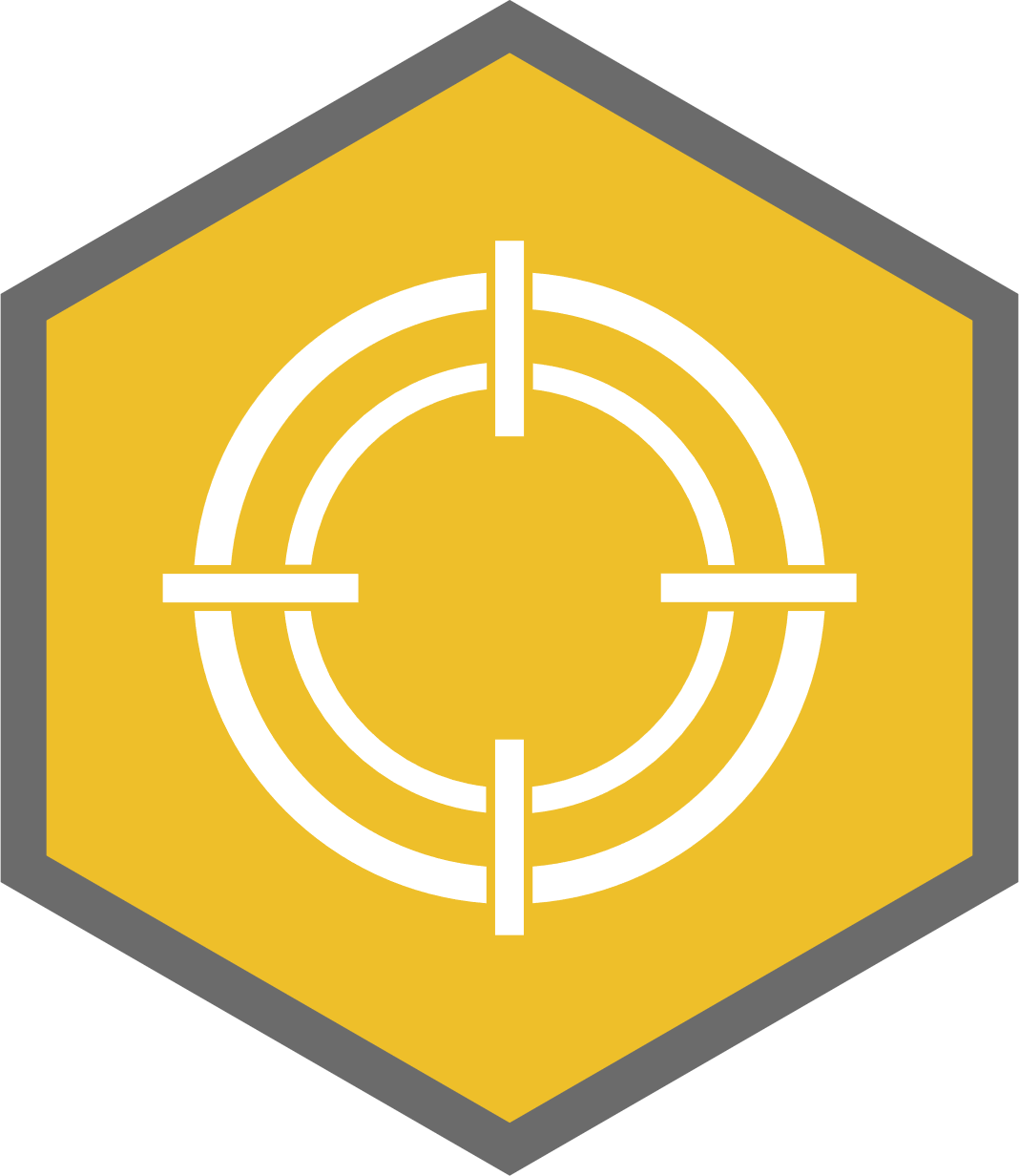 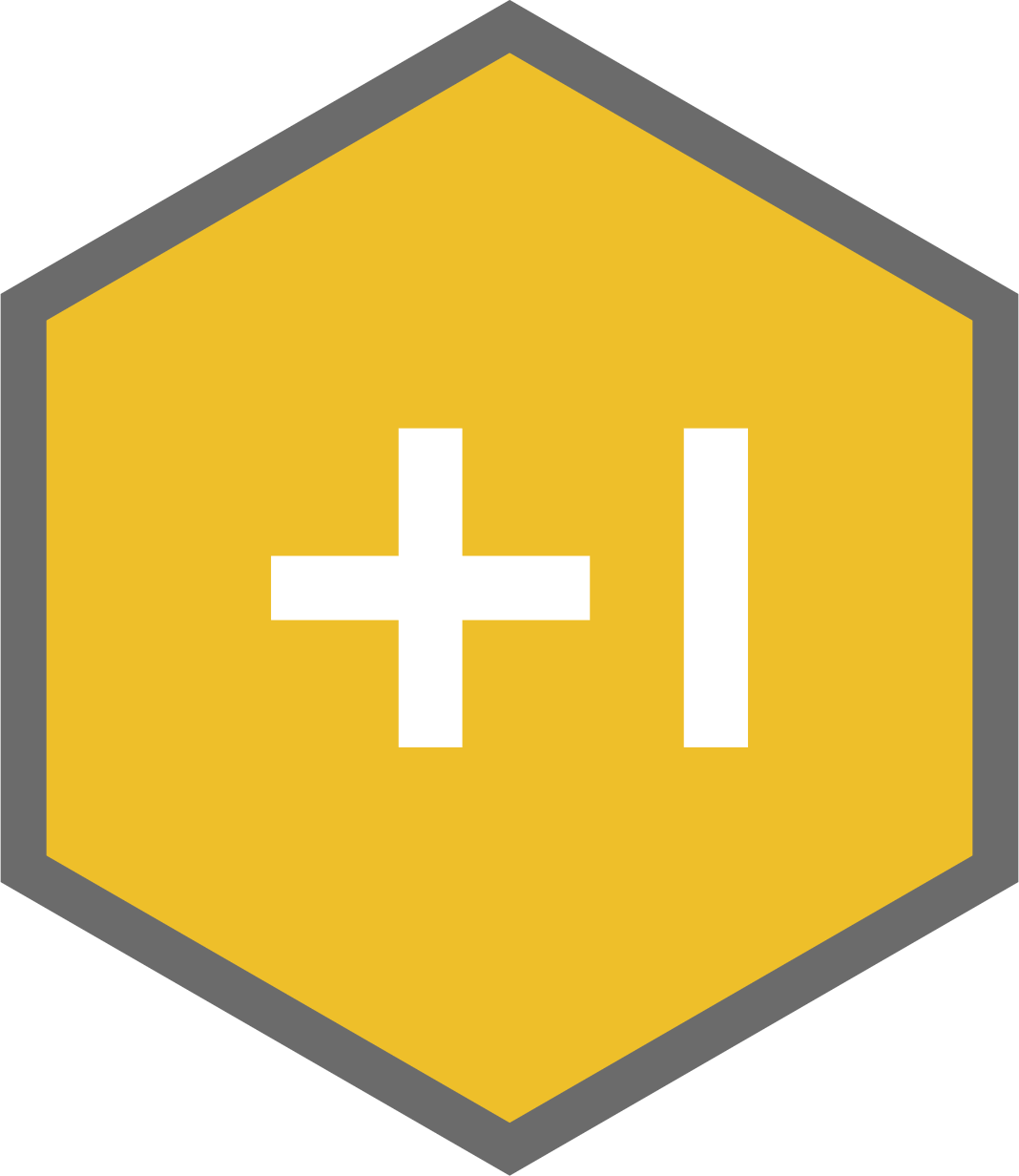 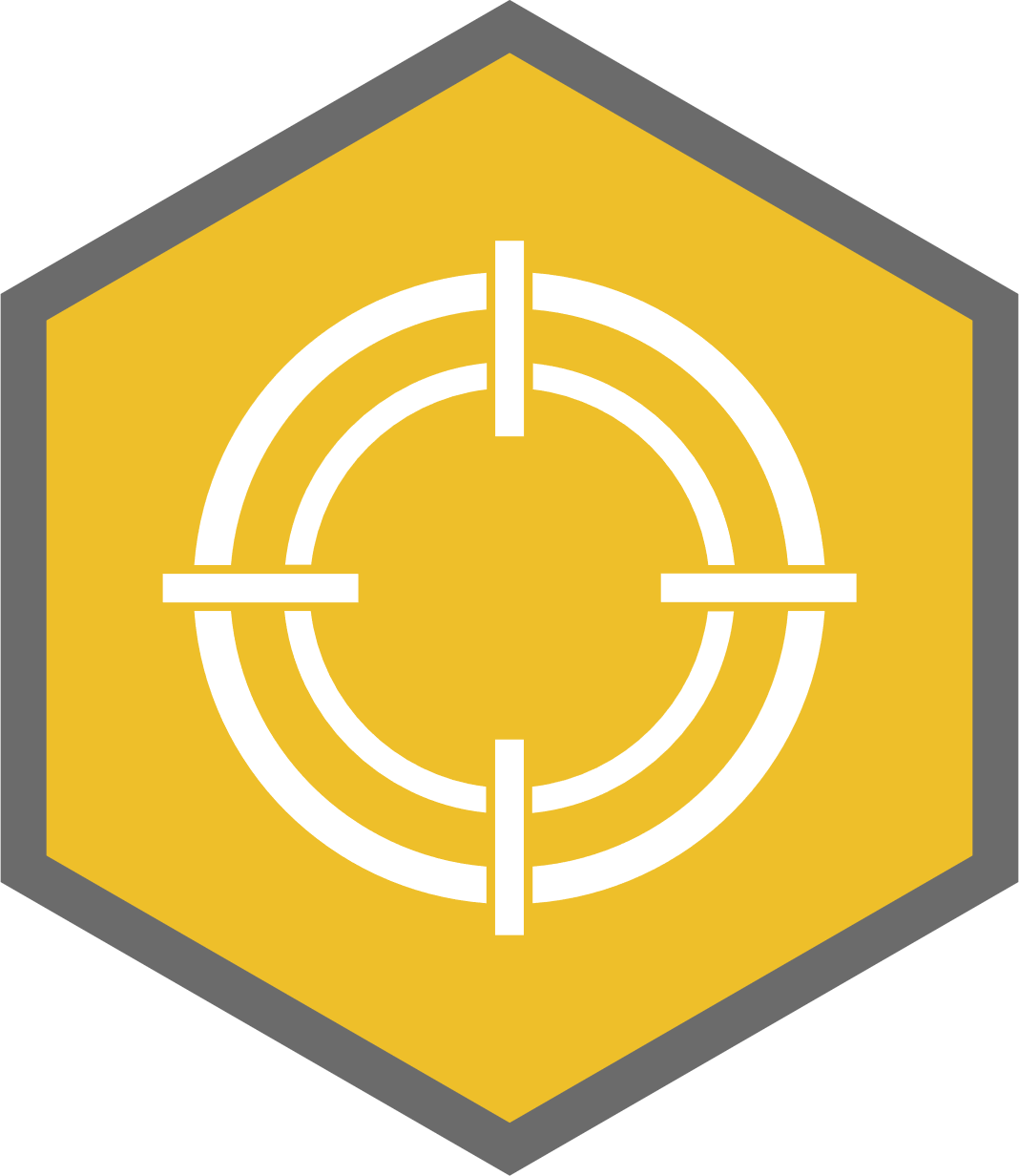 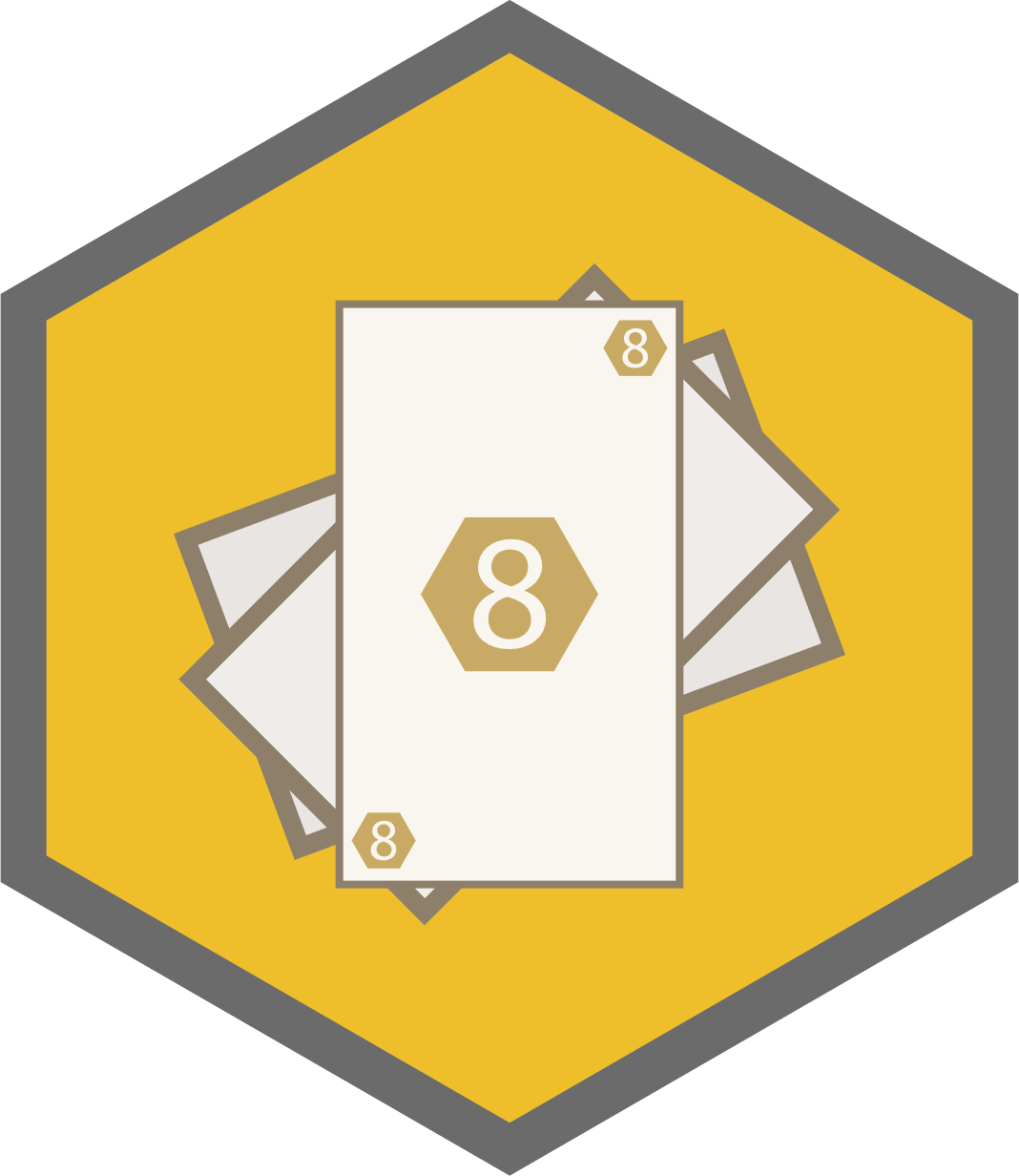 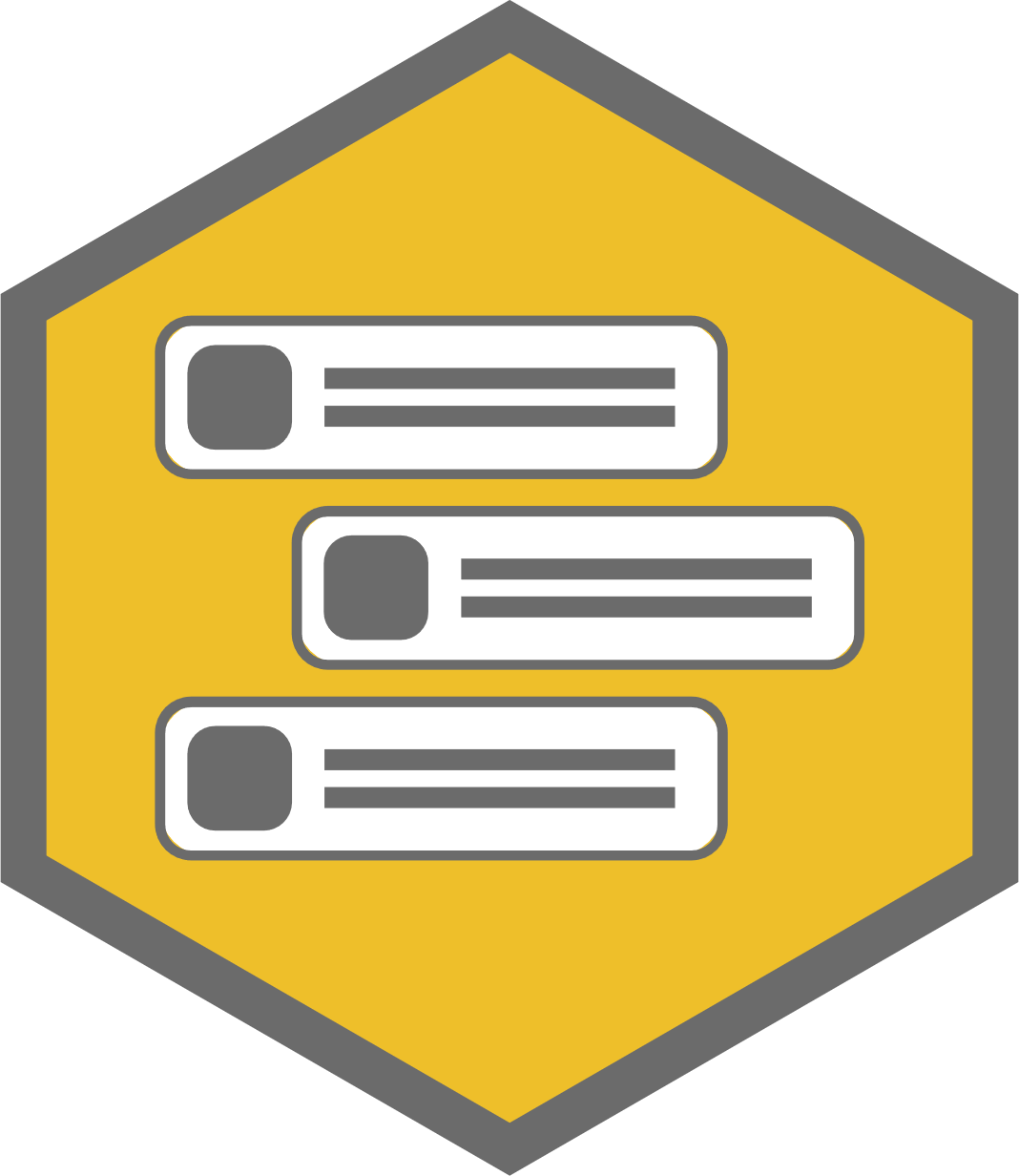 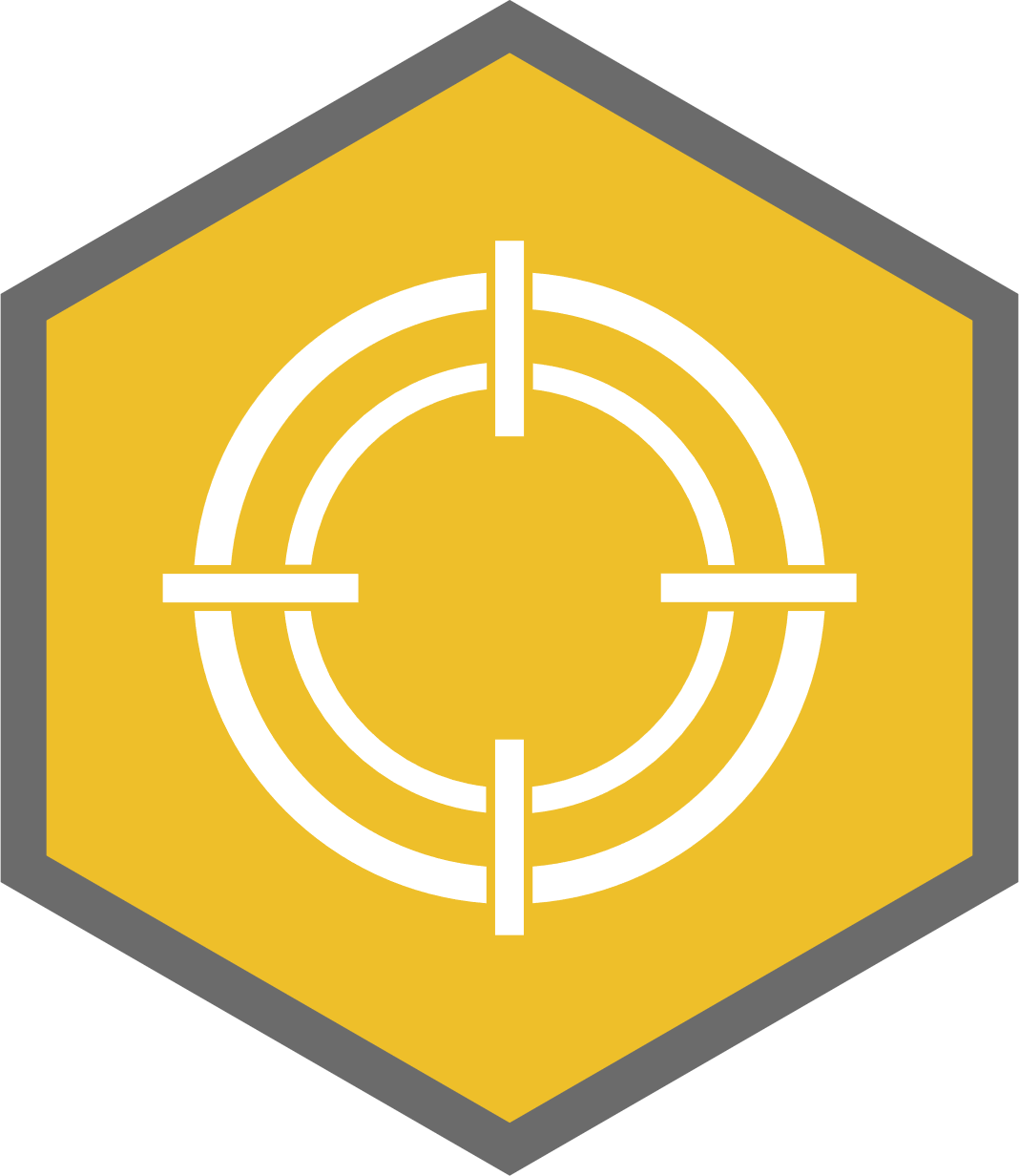 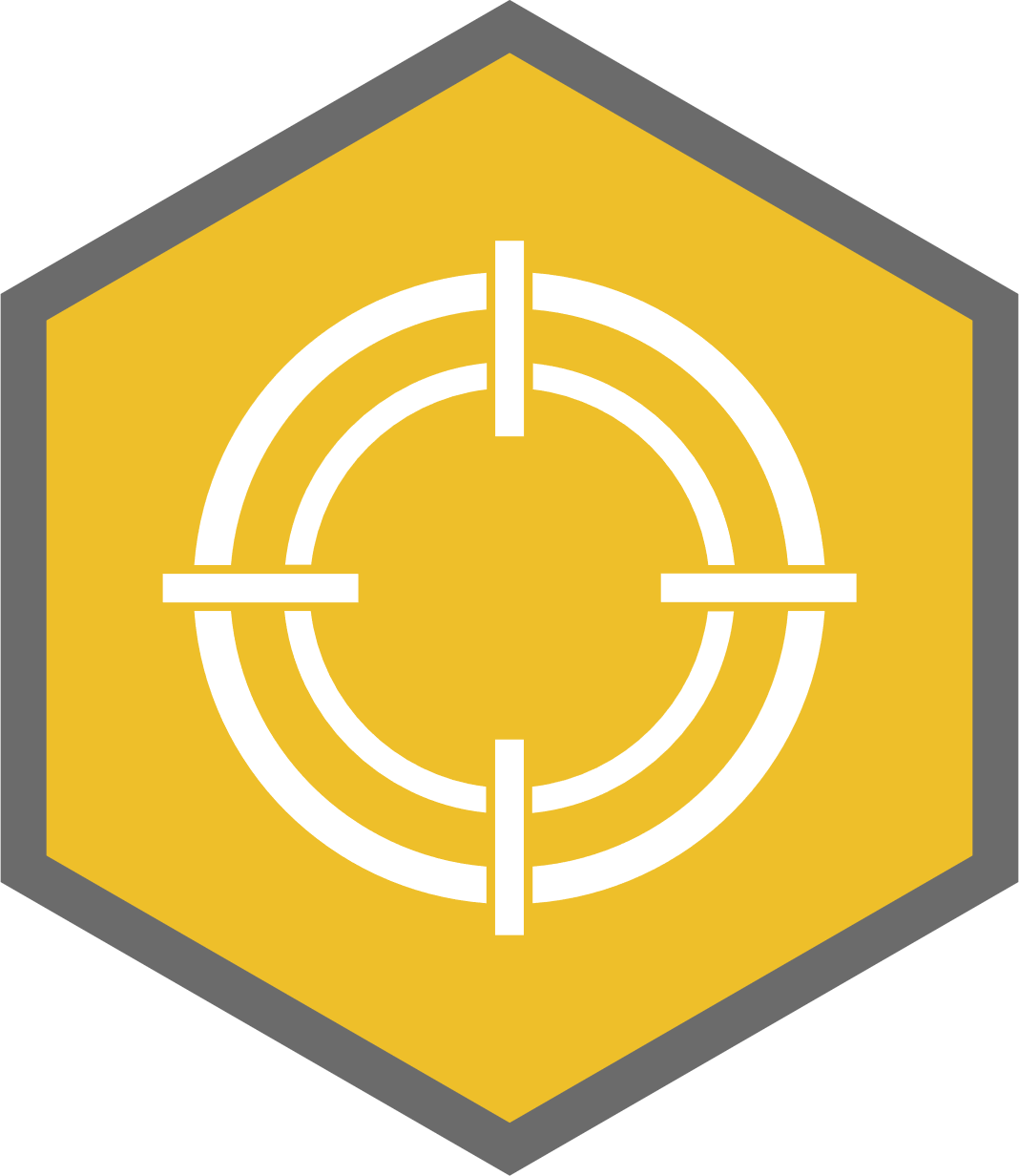 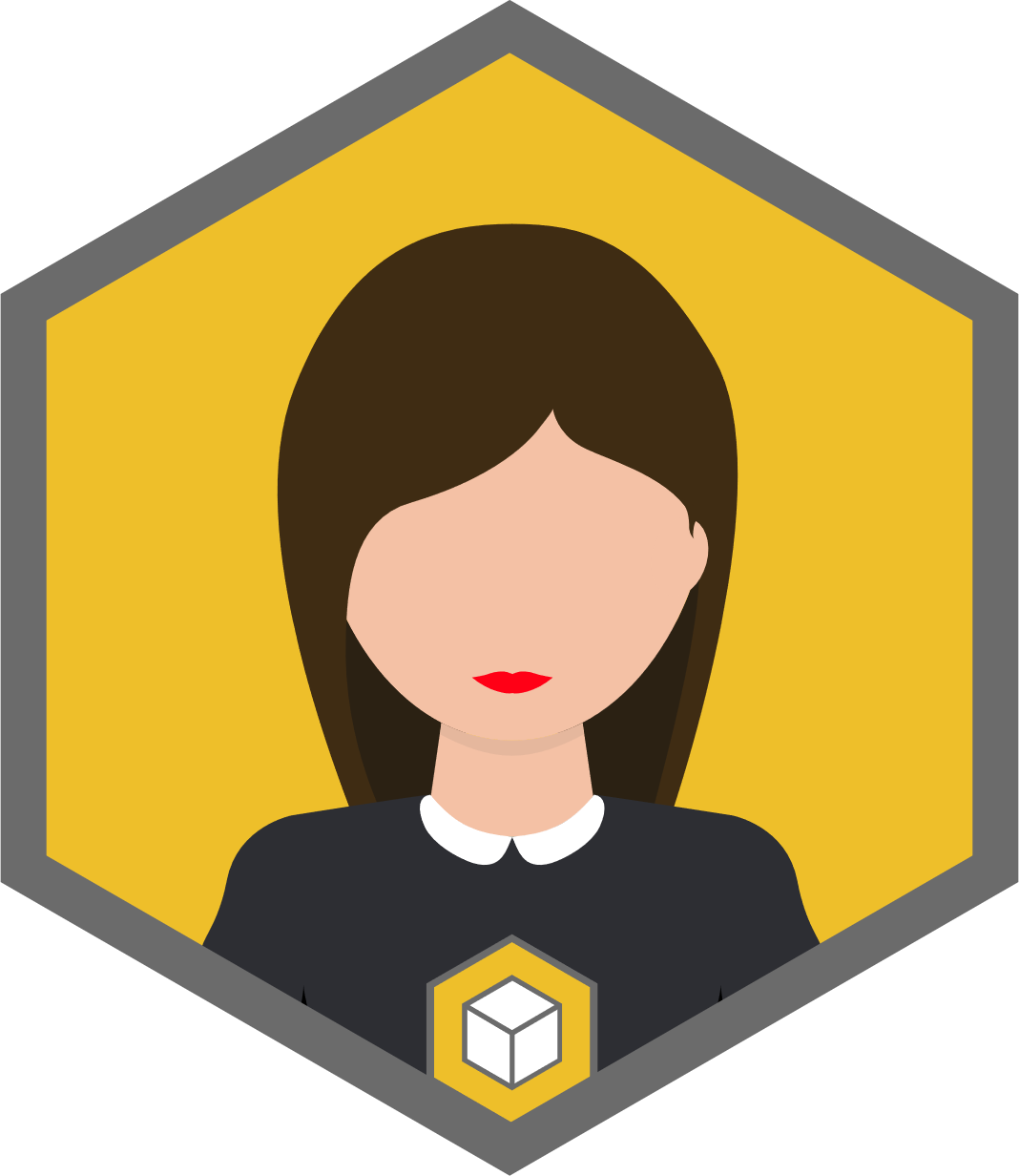 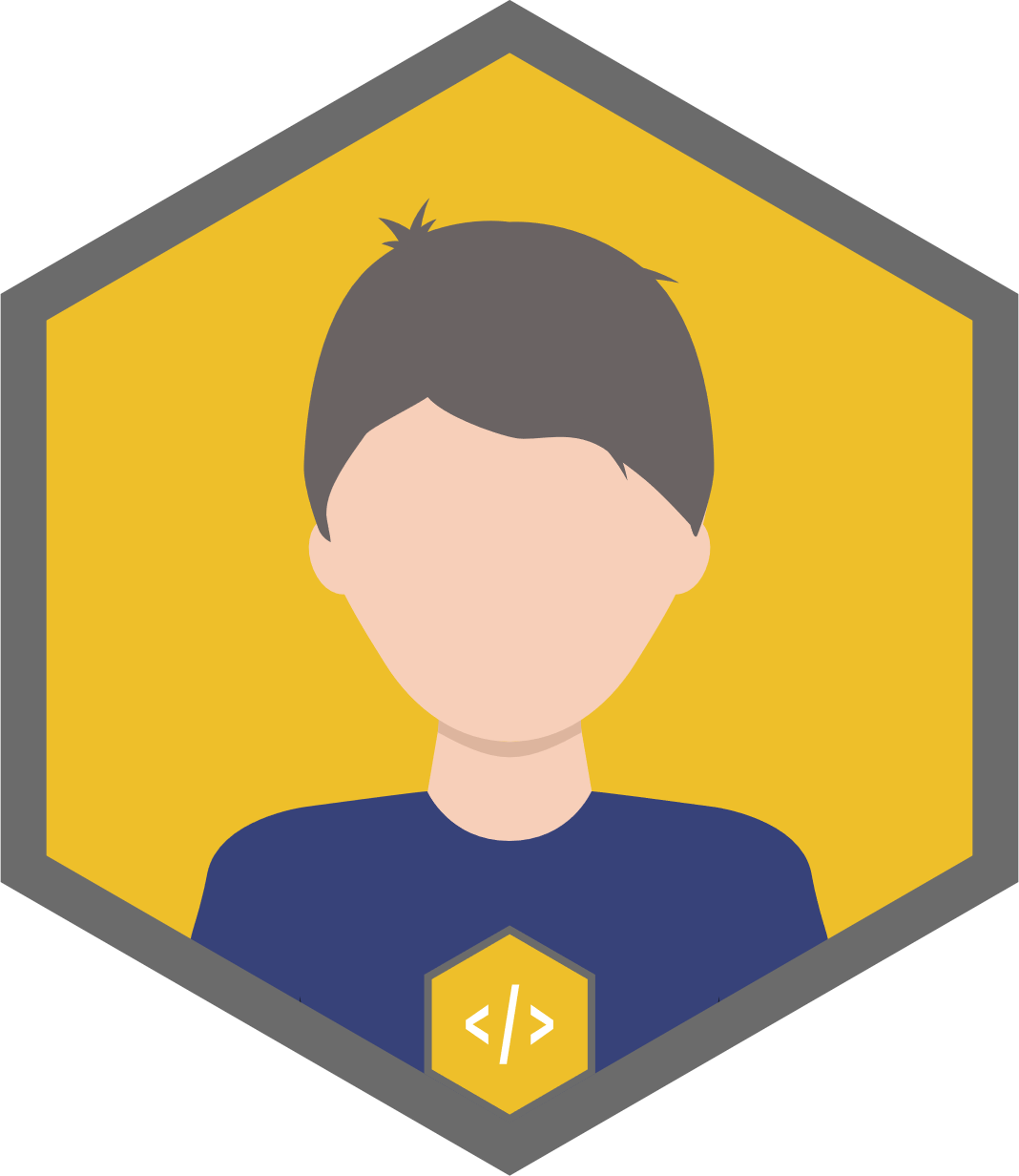 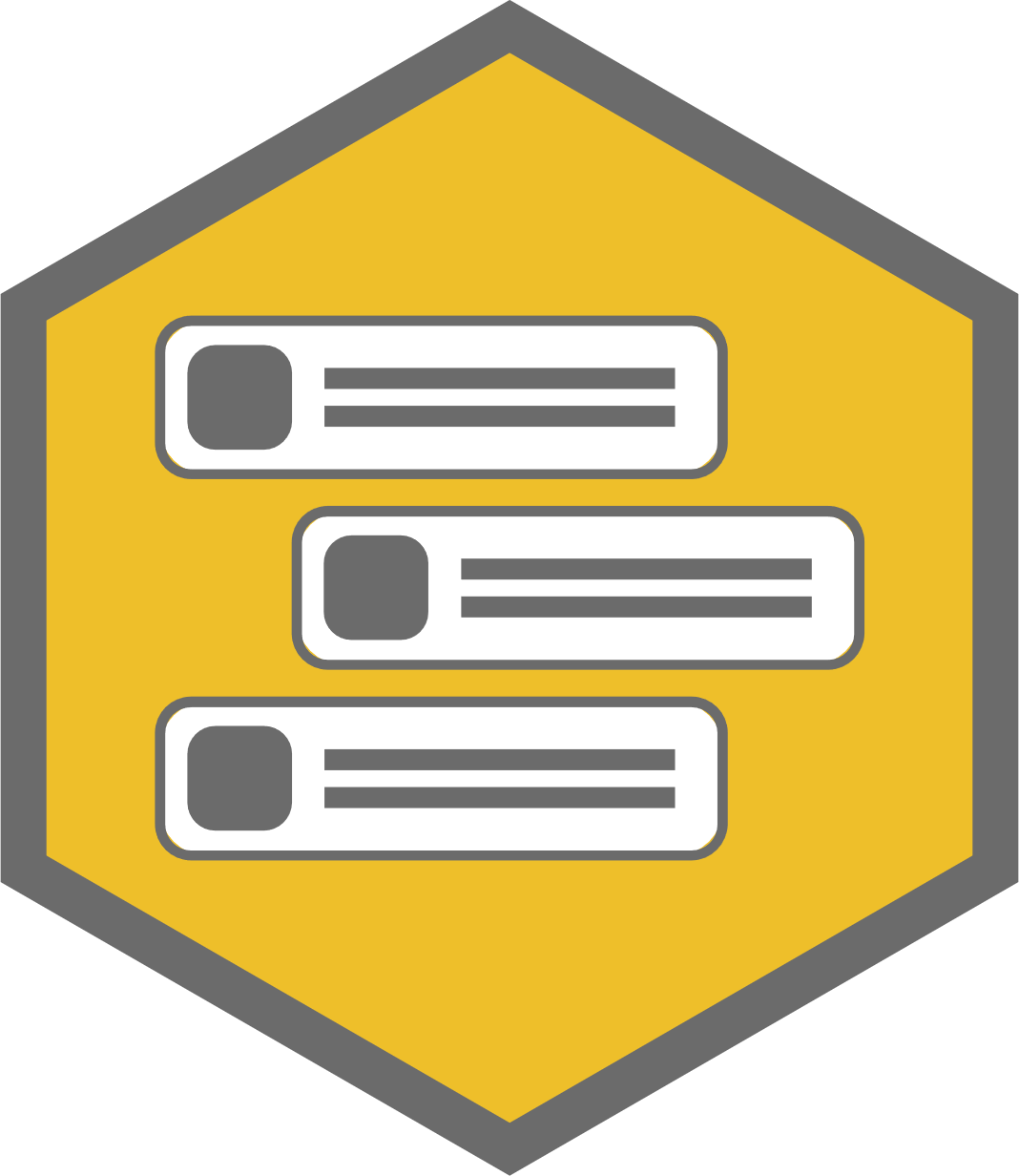 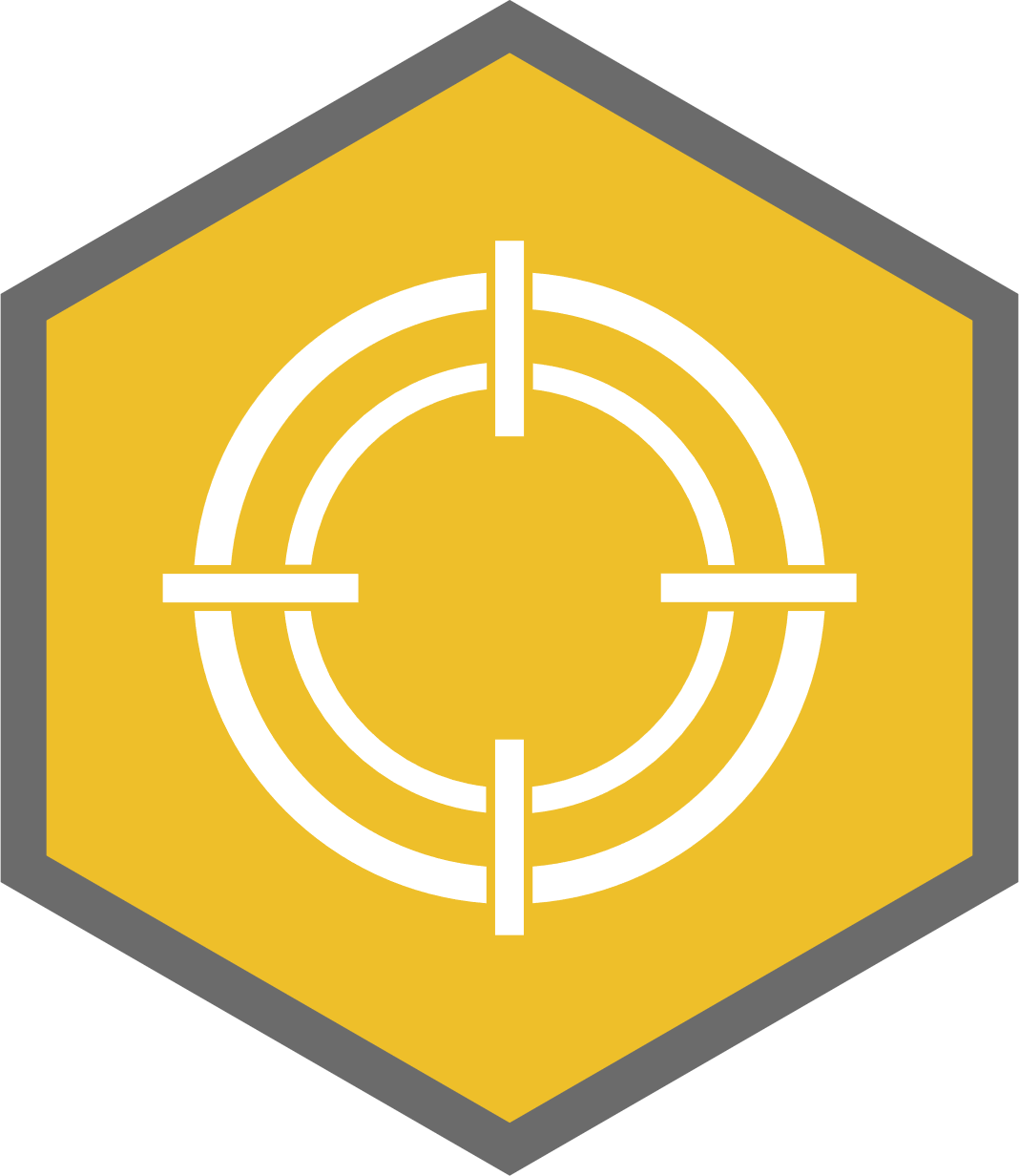 PLAN TO DELIVER
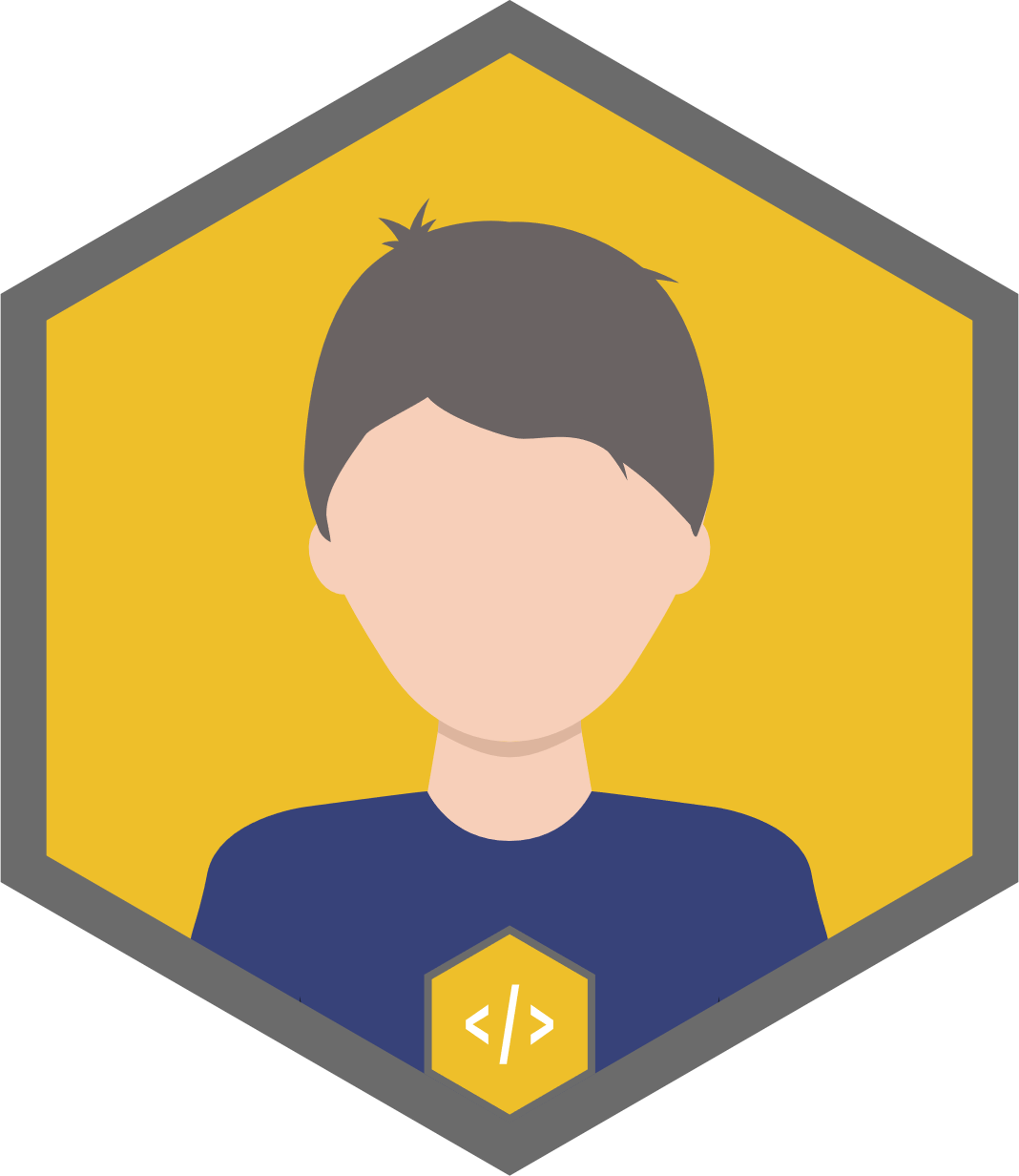 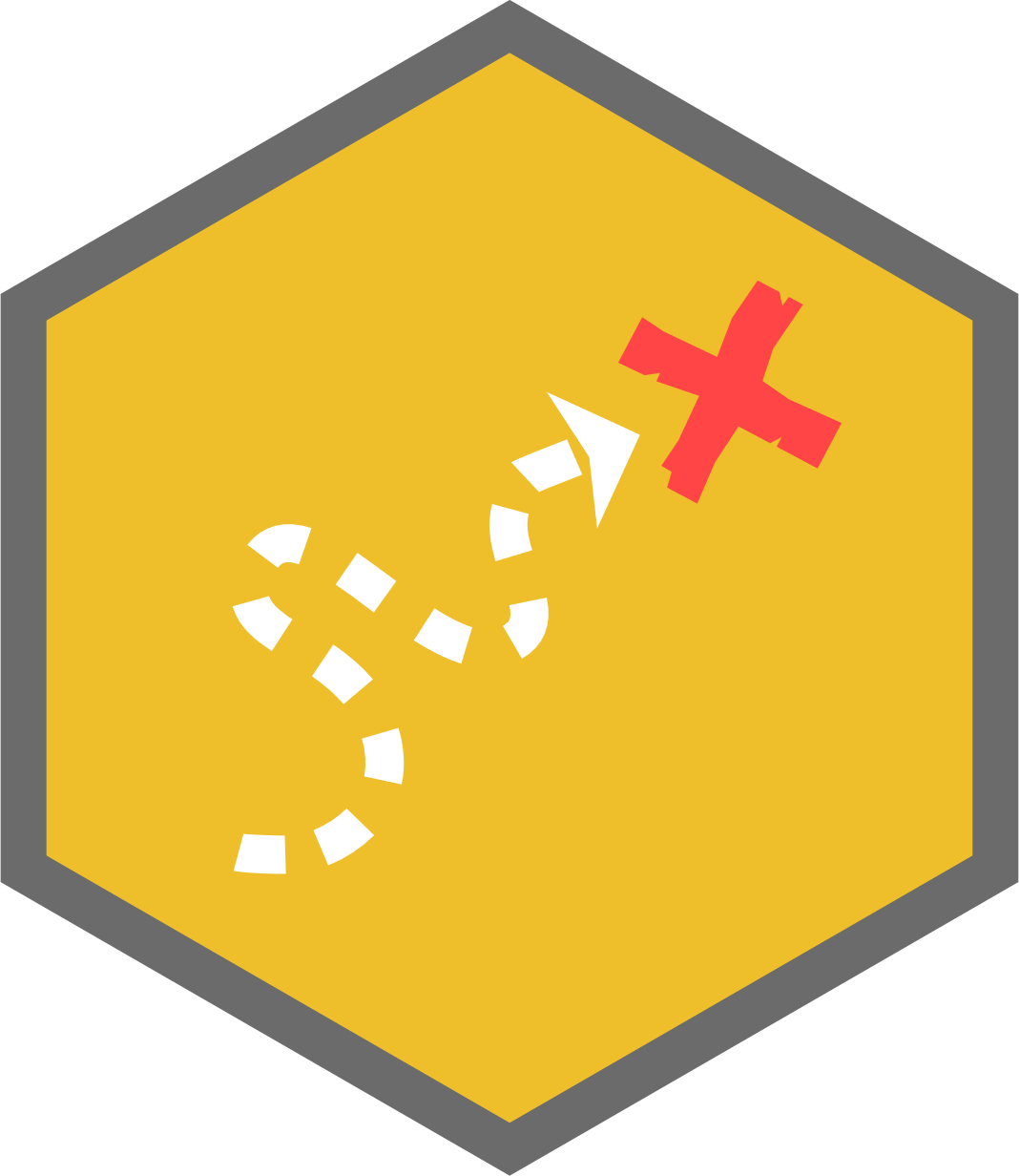 · The Dev. Team decides how it will build this functionality into a ‘Done’      product increment      .
· The Product Backlog      items selected for the Sprint and the plan for delivering them is called the Sprint Backlog      .
· Work planned for the first days of the Sprint should be decomposed by the end of the Sprint Planning      into units of 1 day      or less.
· The Dev. Team self-assigns the work to be done in the Sprint Backlog      .
· By the end of the Sprint Planning      , the Dev. Team should be able to explain to the PO and SM how it intends to deliver the work and achieve the Sprint Goal      .
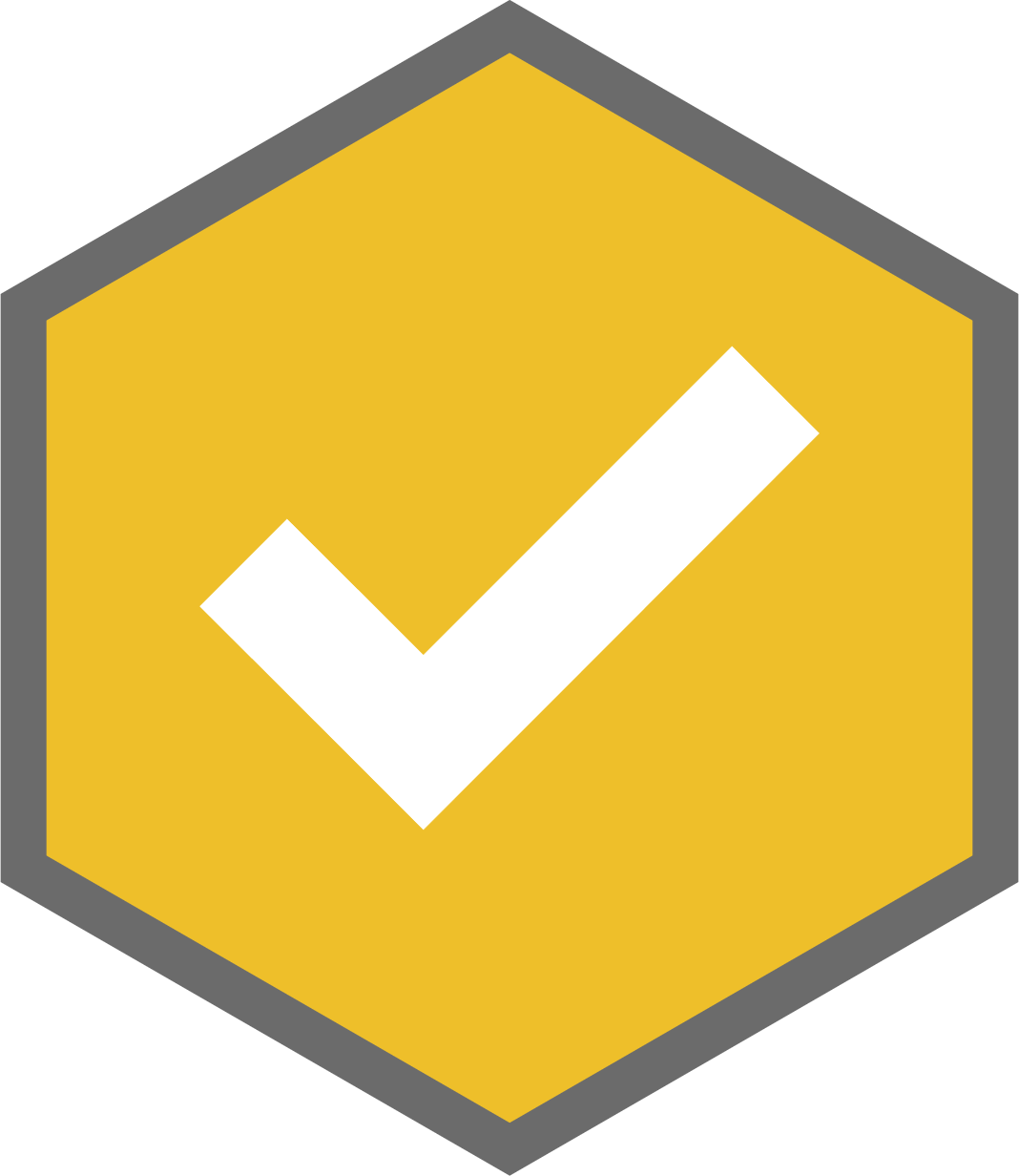 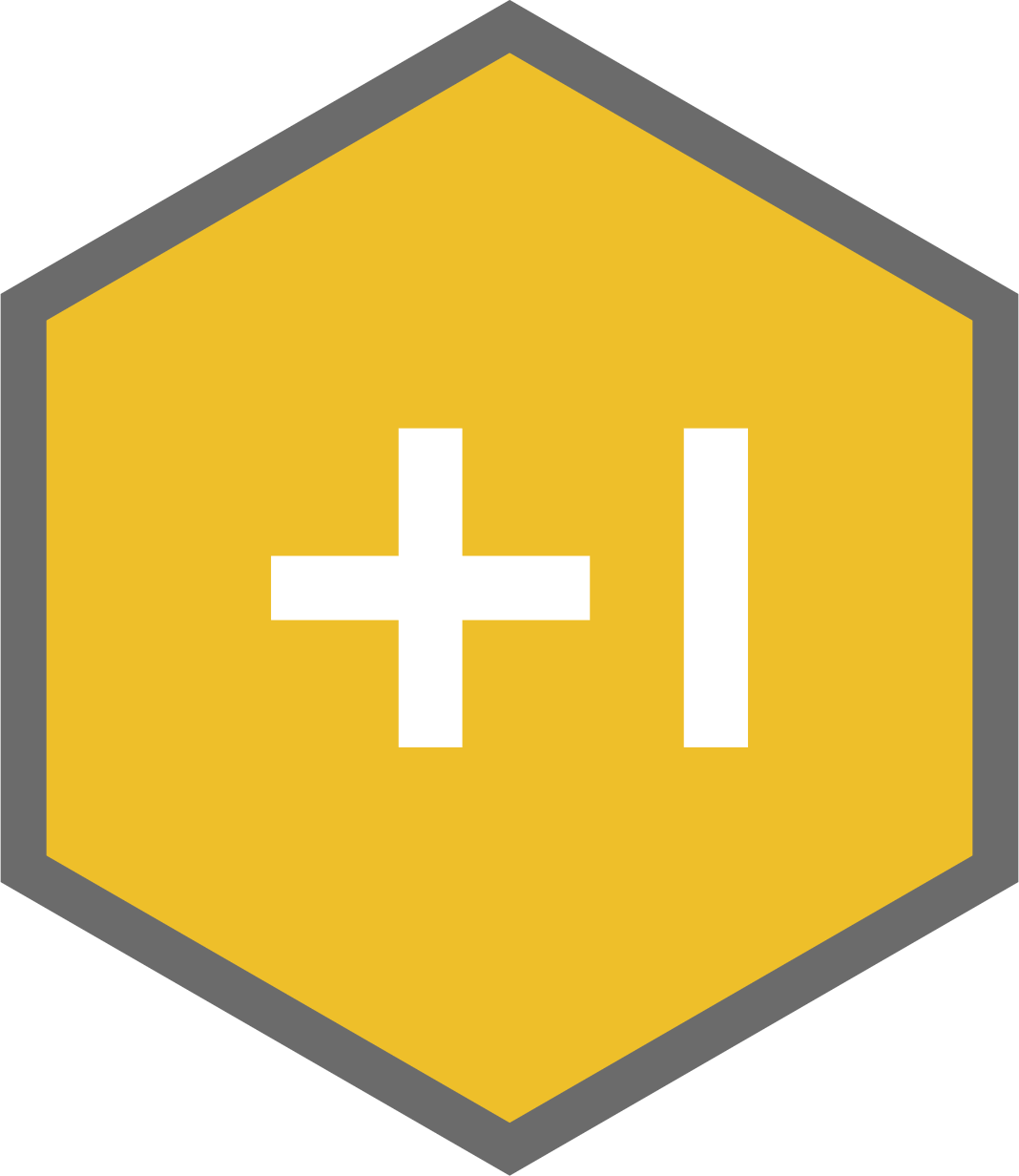 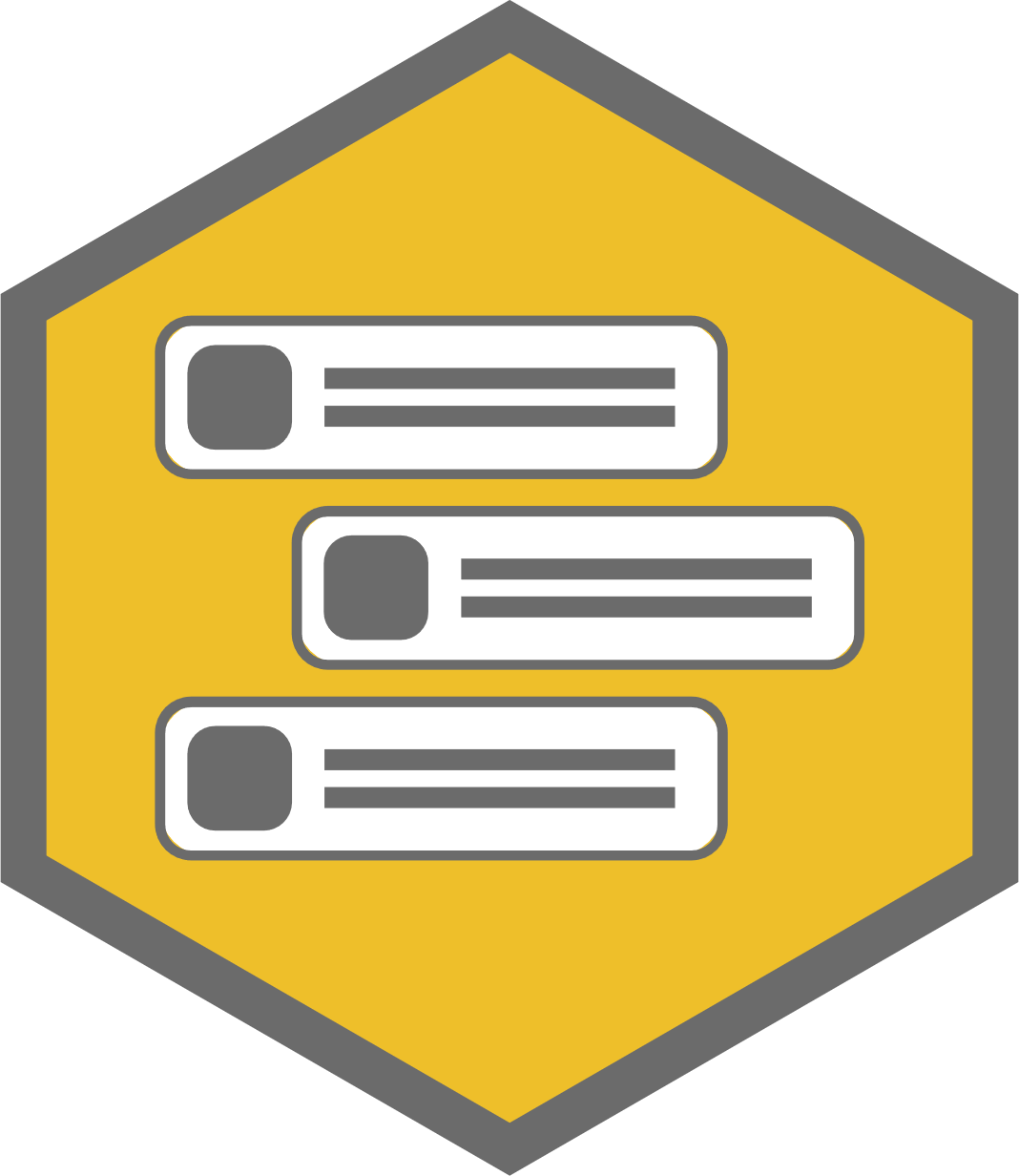 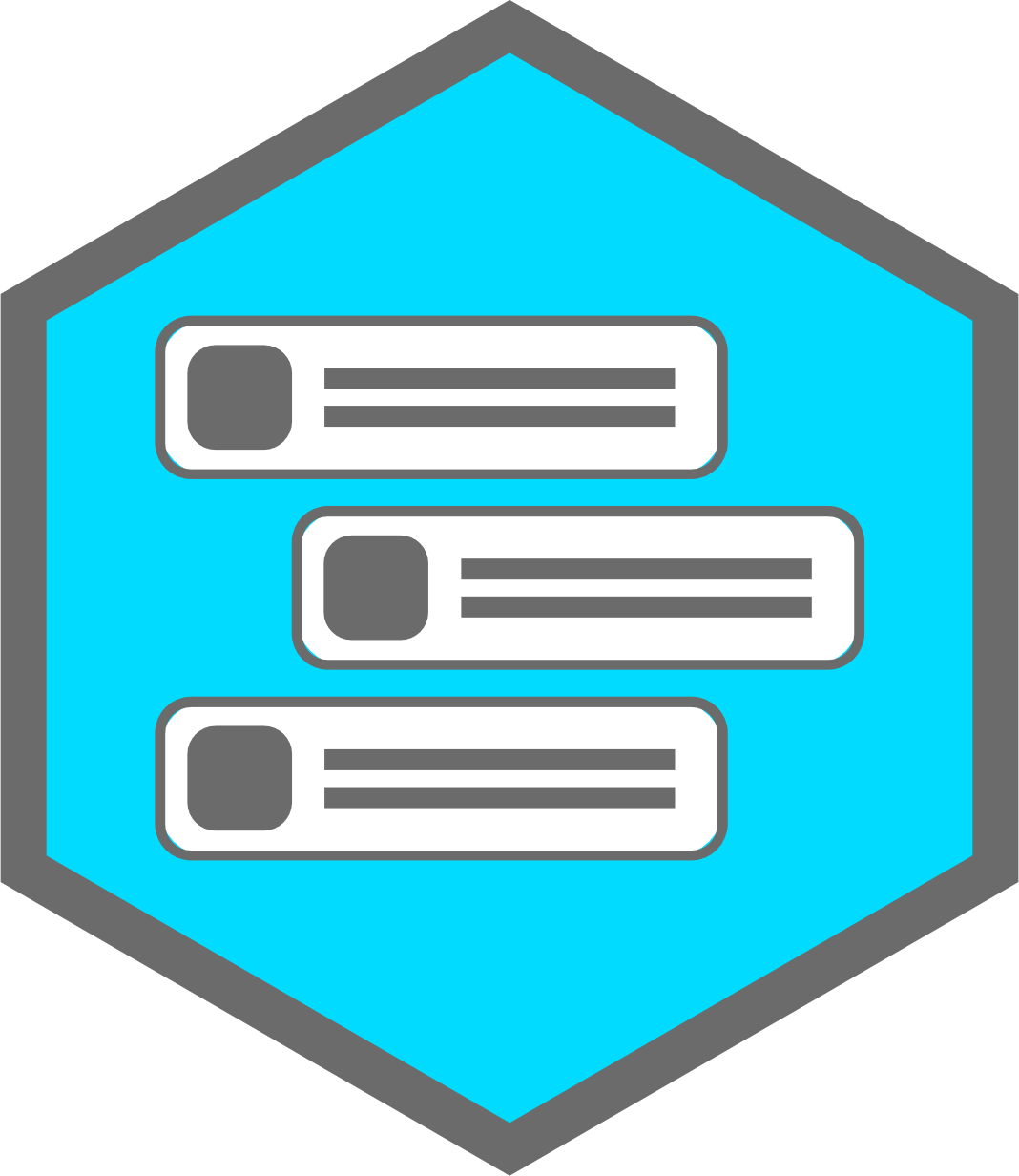 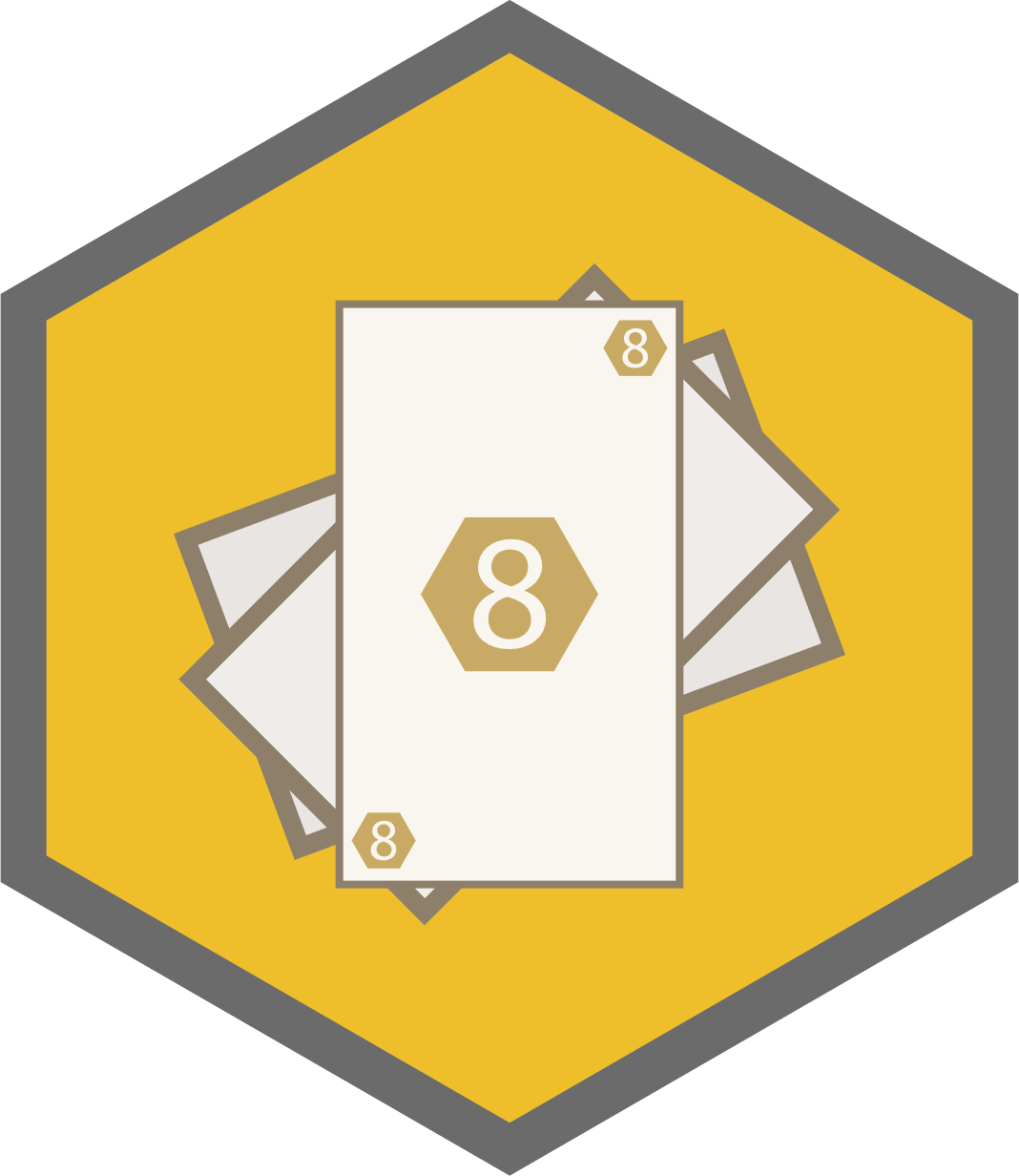 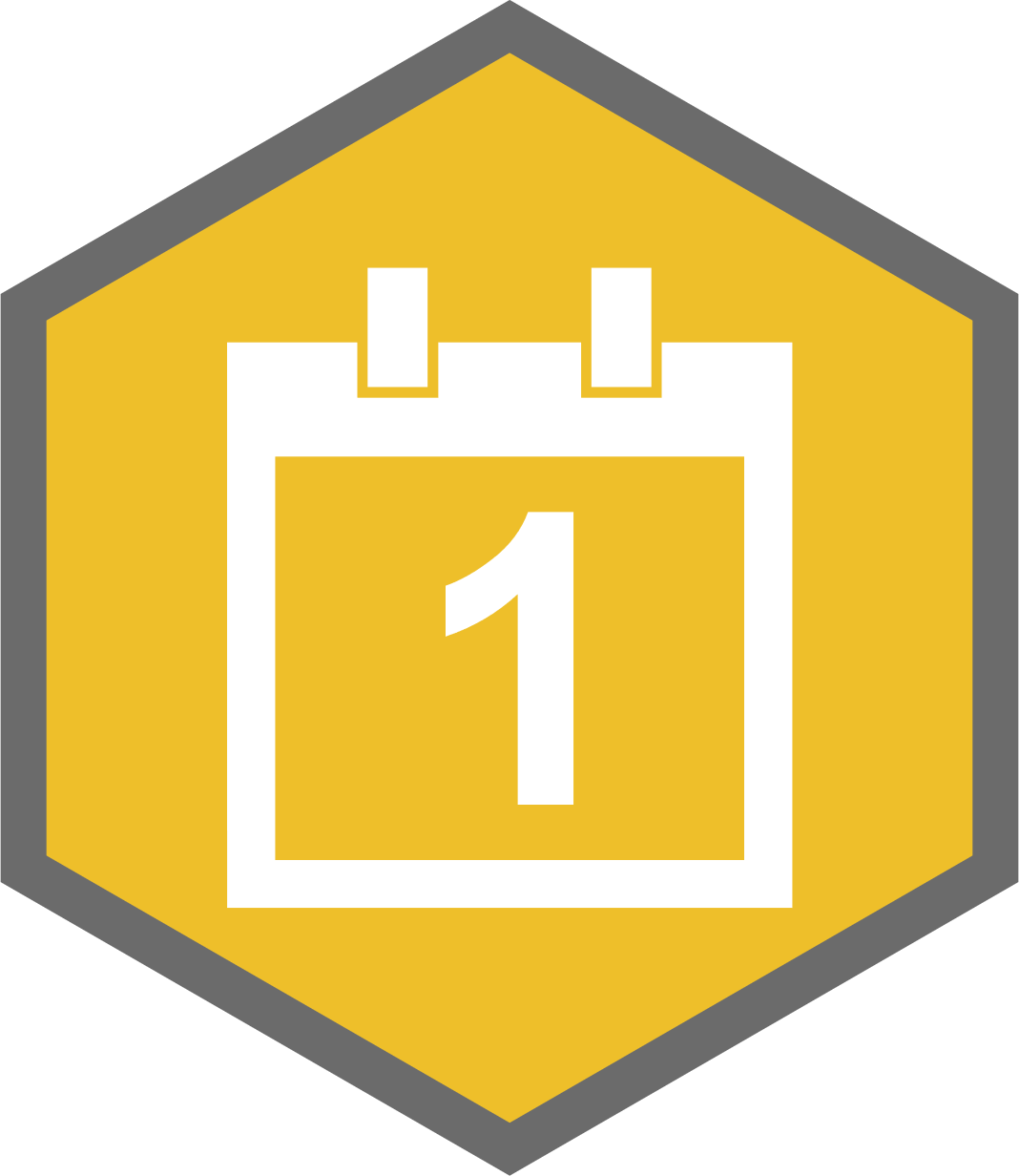 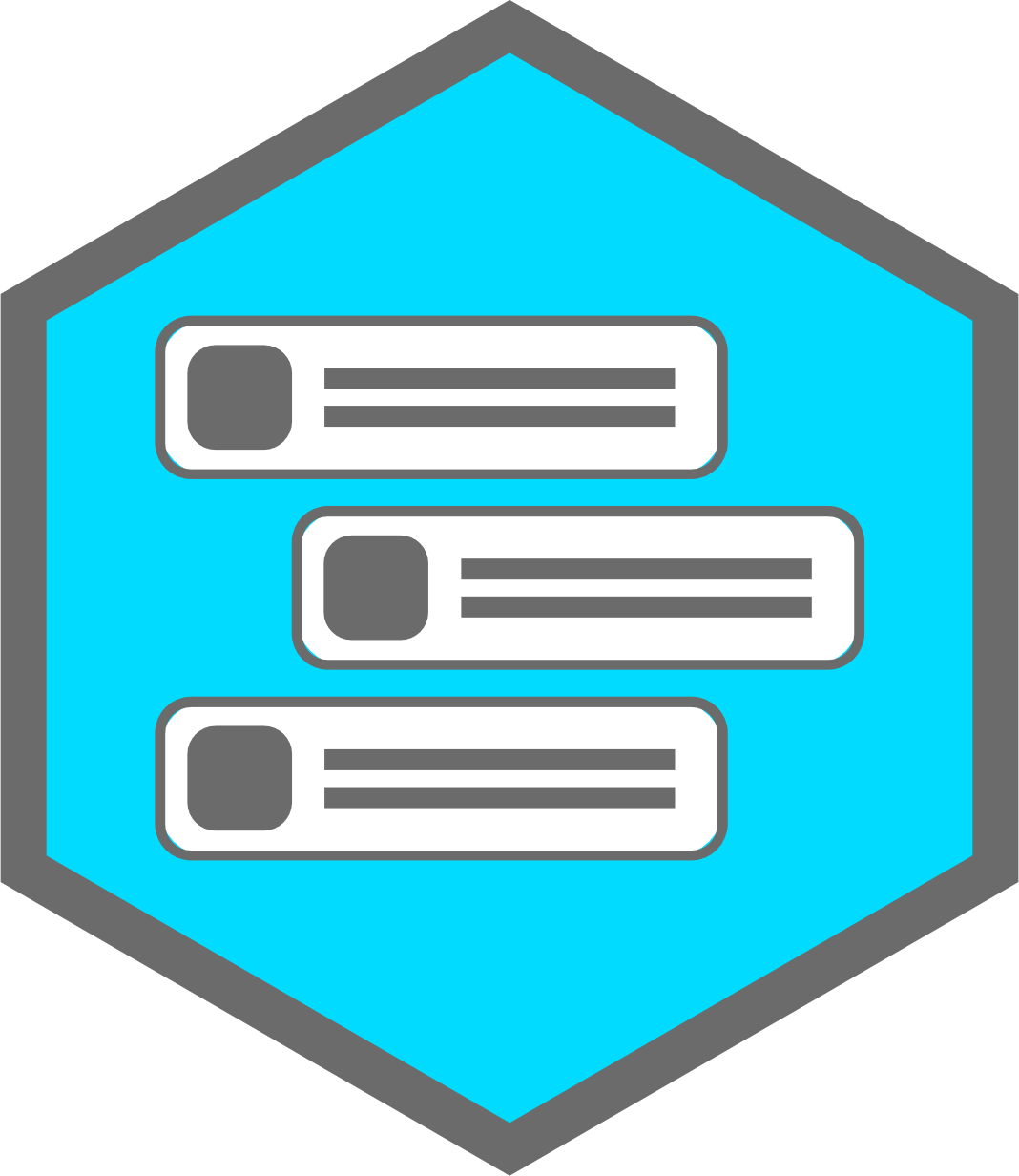 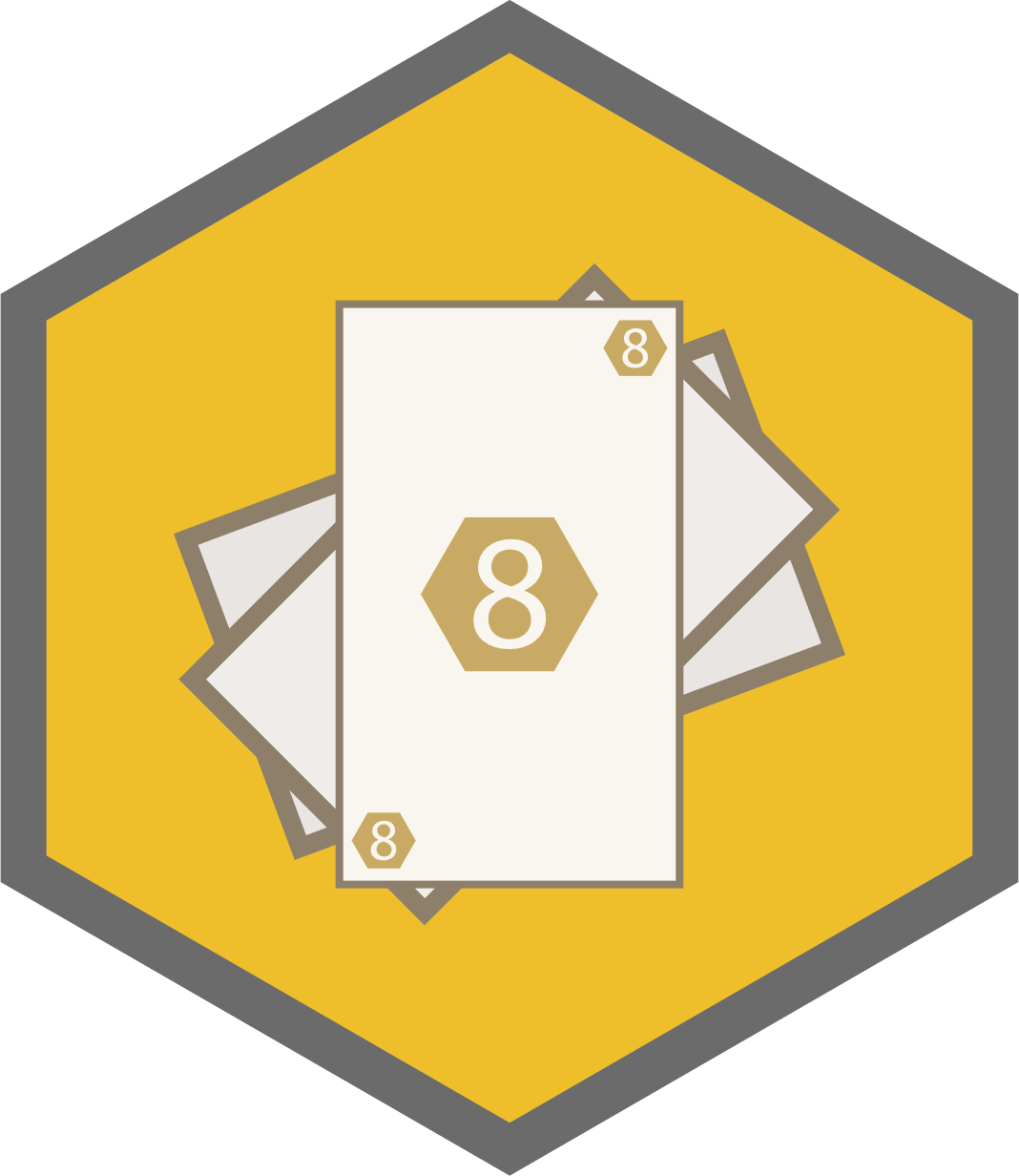 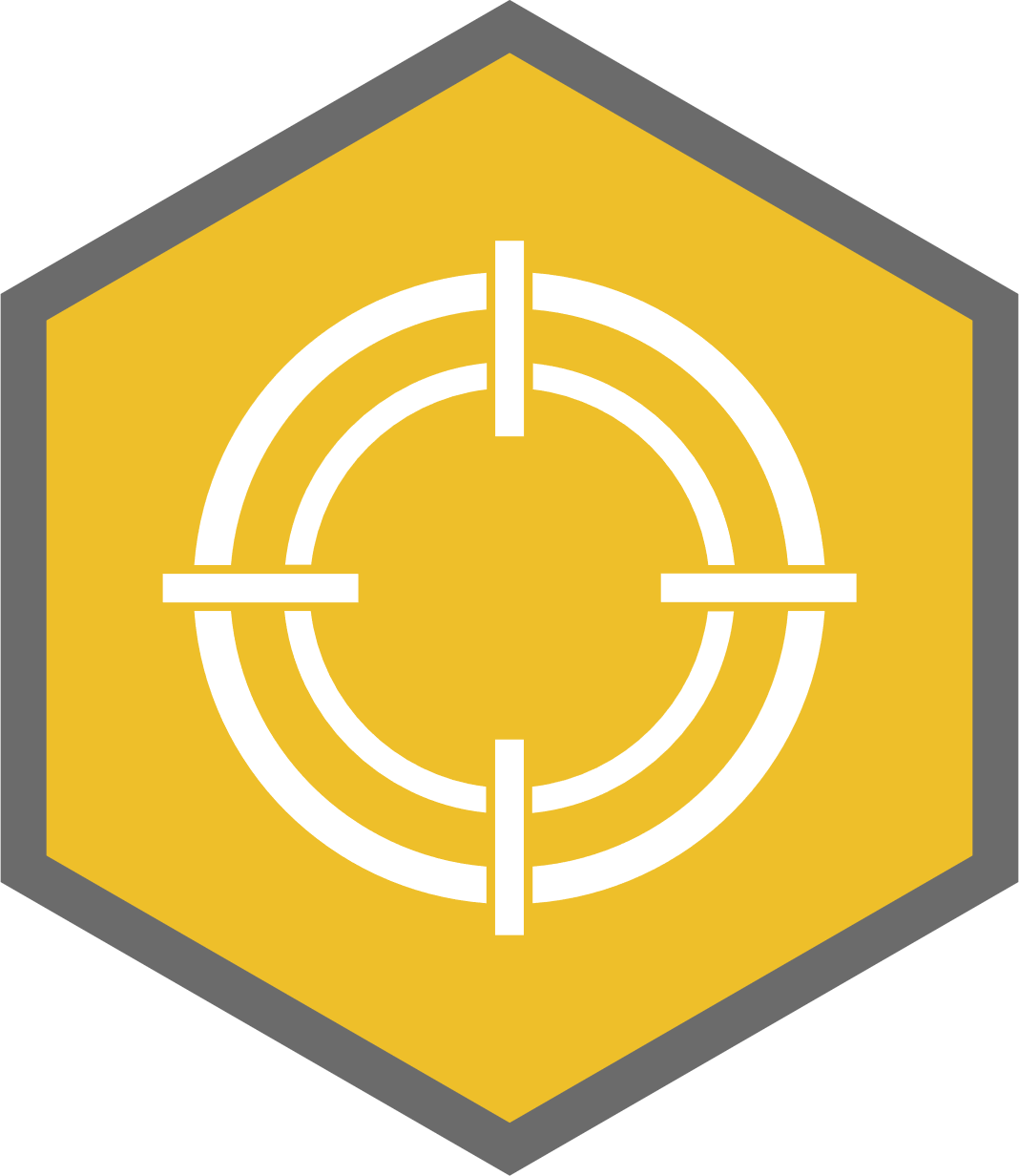 DAILY SCRUM
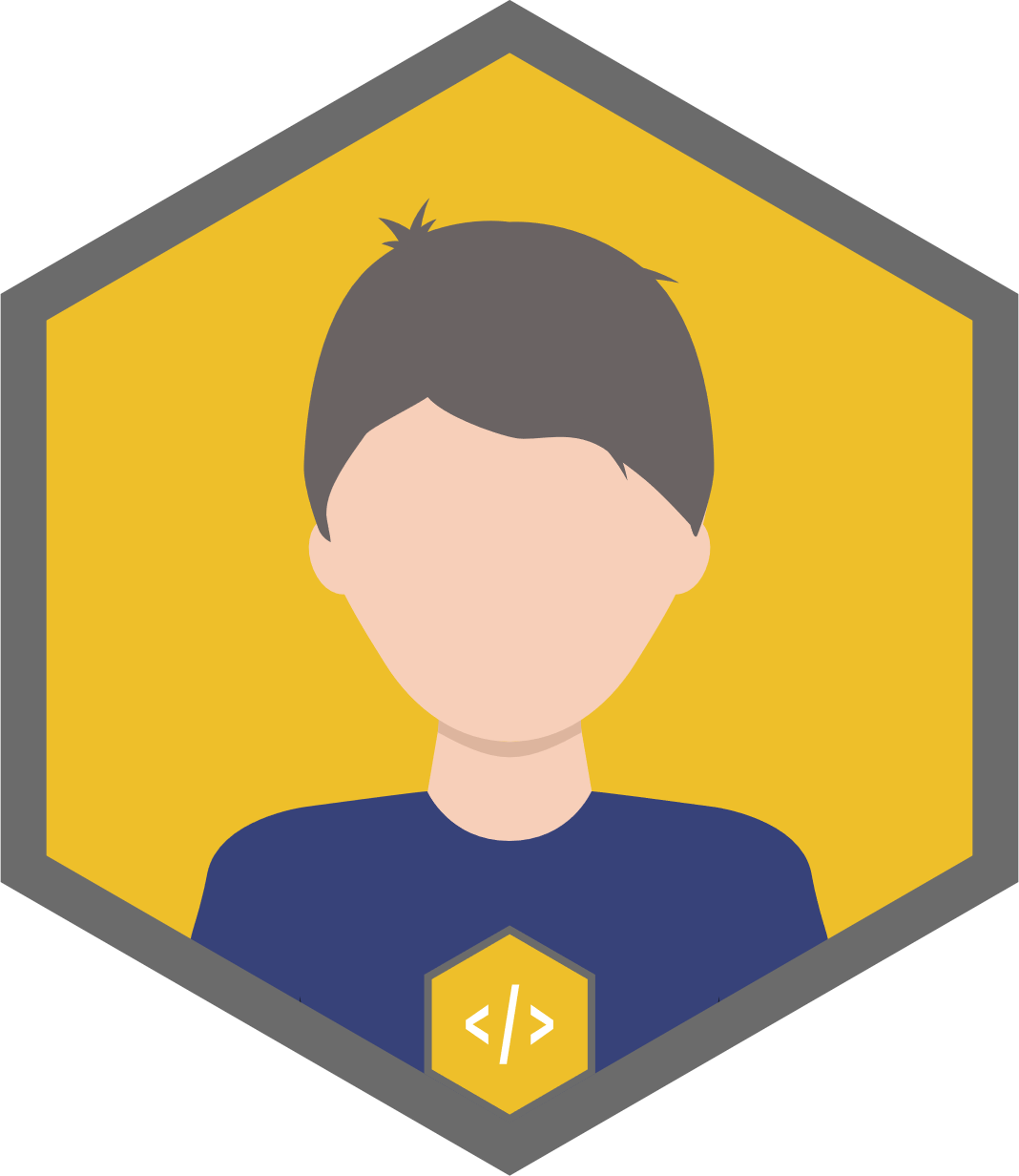 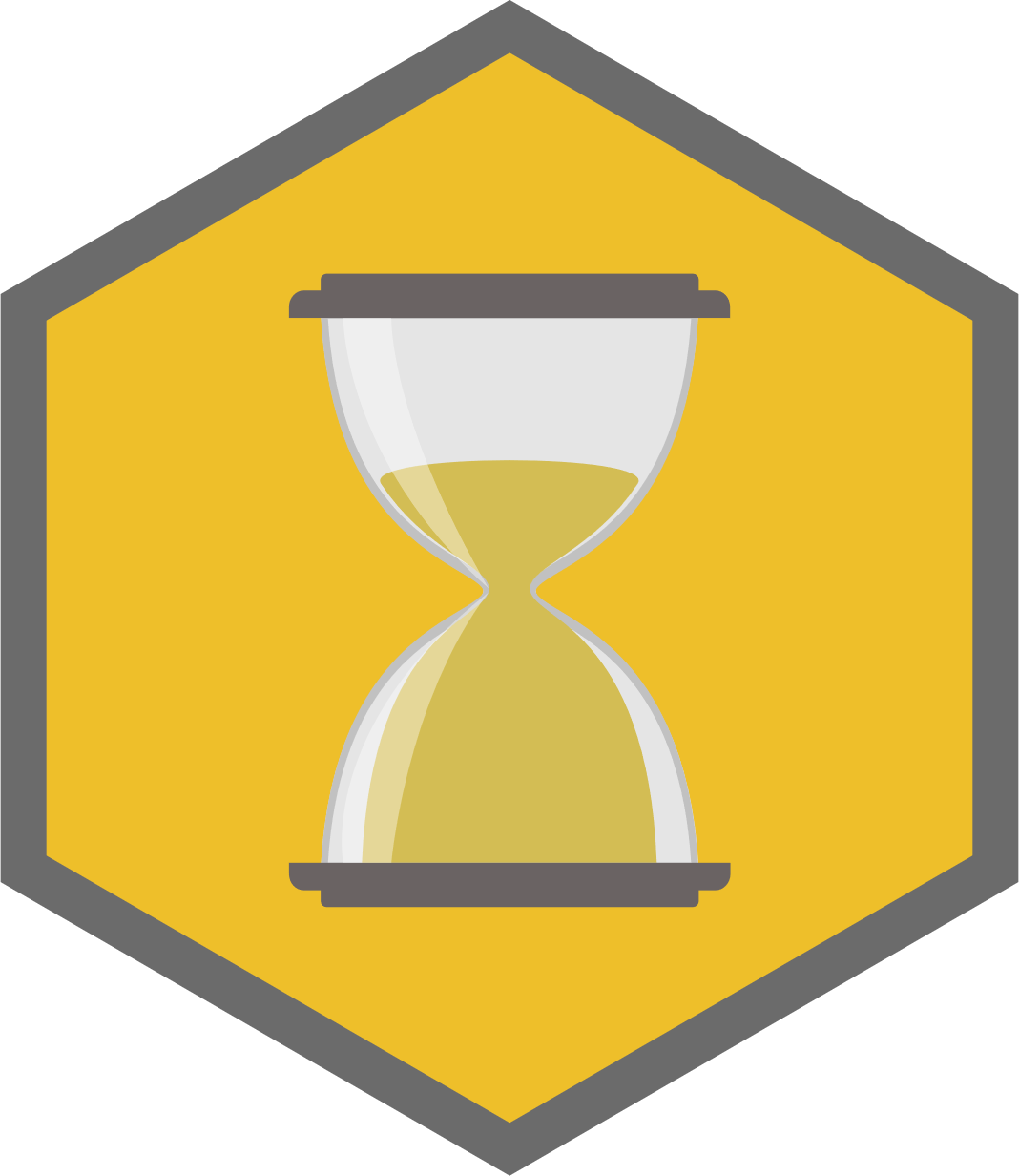 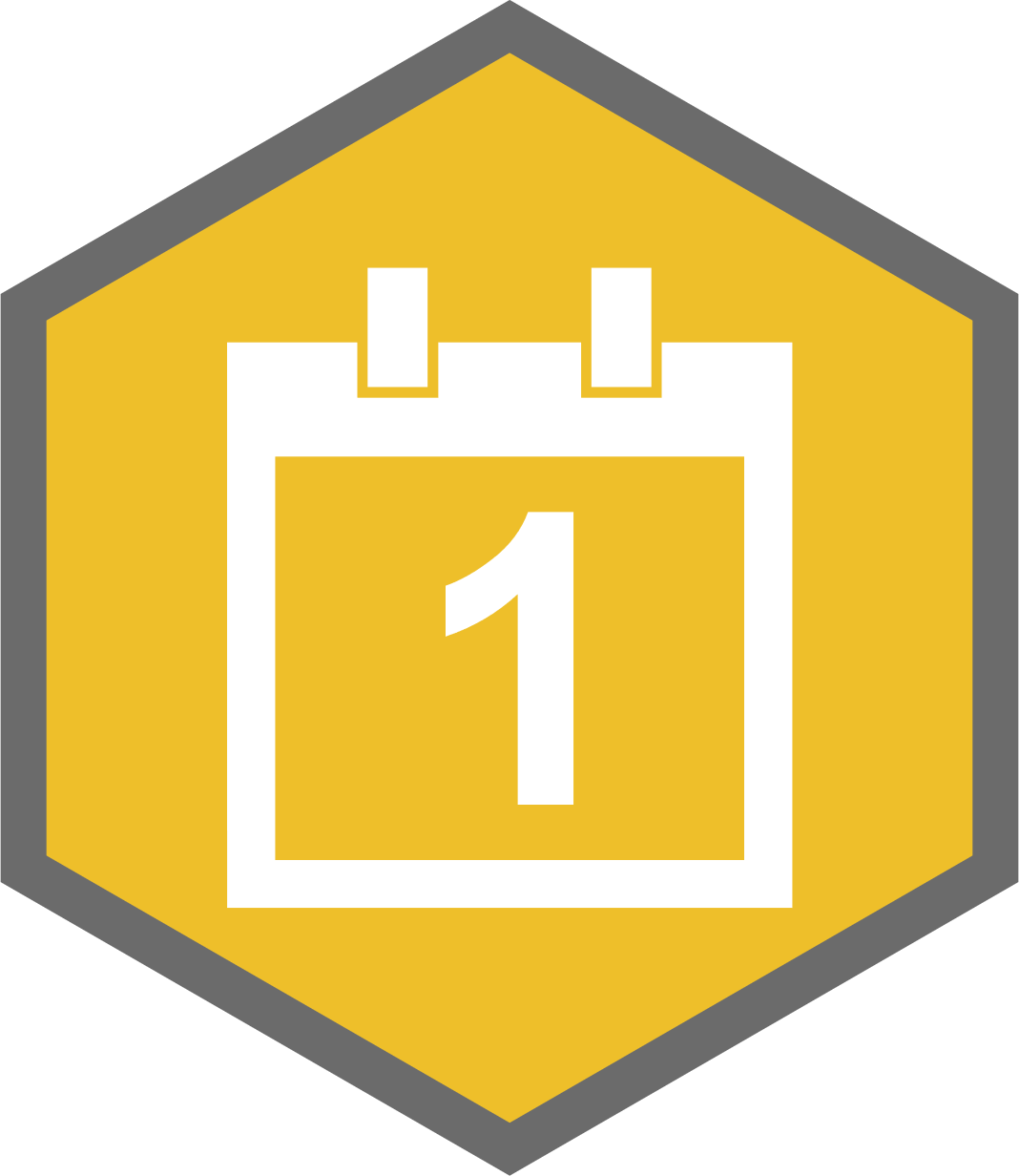 15M
· Held every day of the Sprint, at the same time and place.
· Is time-boxed to no longer than 15 minutes      .
· Only intended for the Dev. Team but Scrum Master can be present to ensure time-boxing      is respected.
· Purpose is for the Dev. Team to inspect the work done in the last 24 hours and plan the work to be done in the next 24 hours.
· Purpose is to inspect the progress toward completing the work in the Sprint Backlog      and optimise the probability of completion.
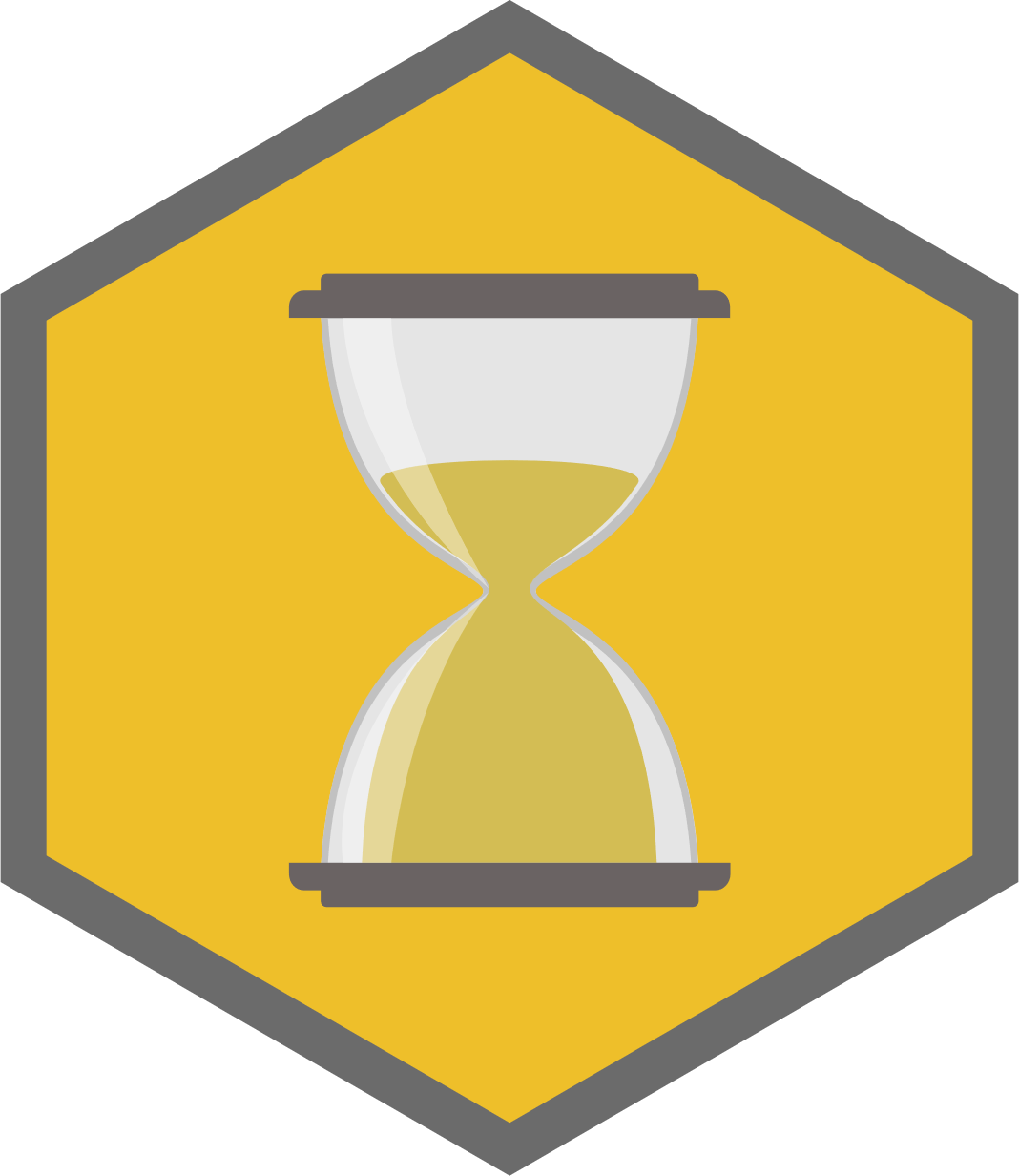 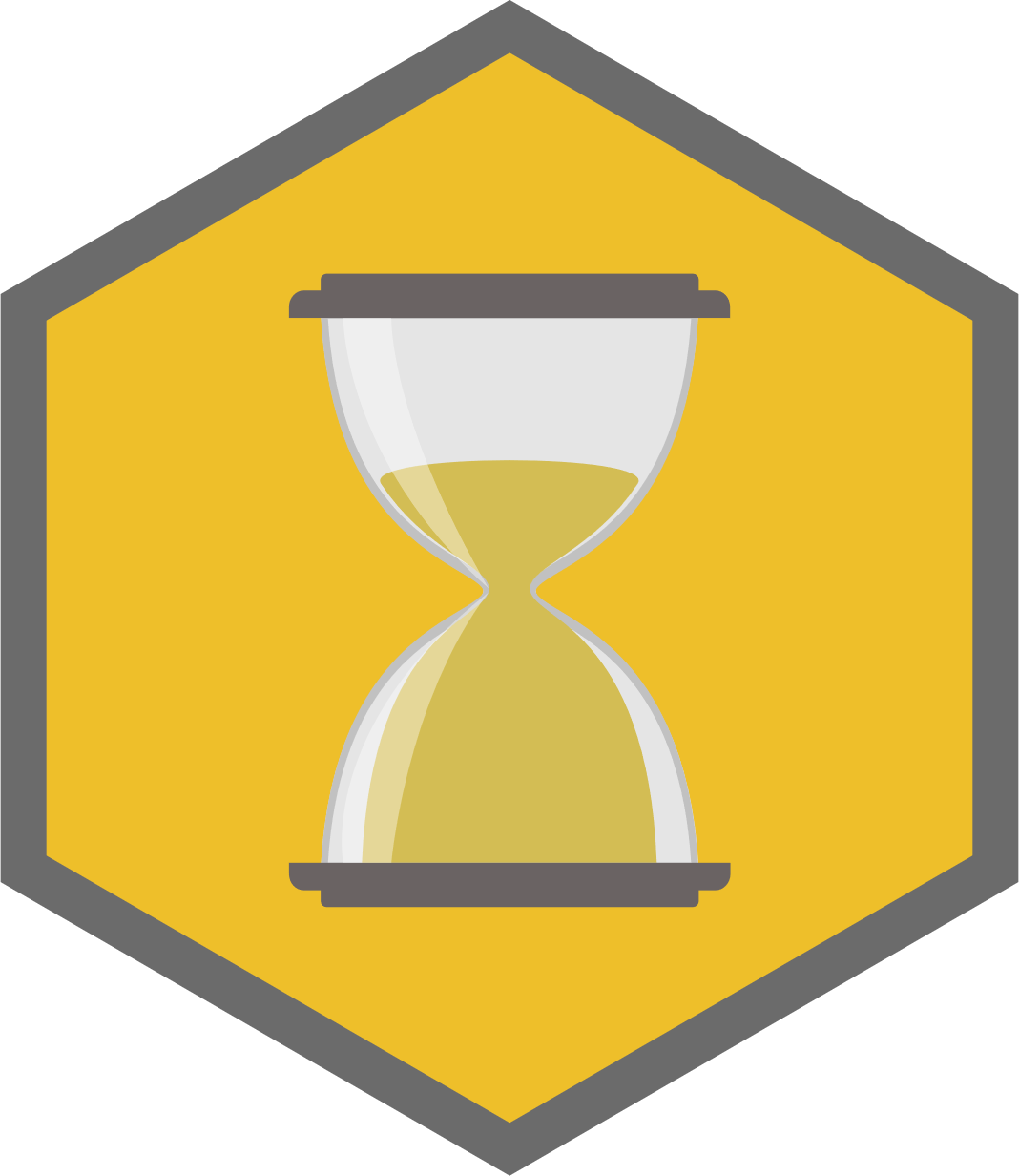 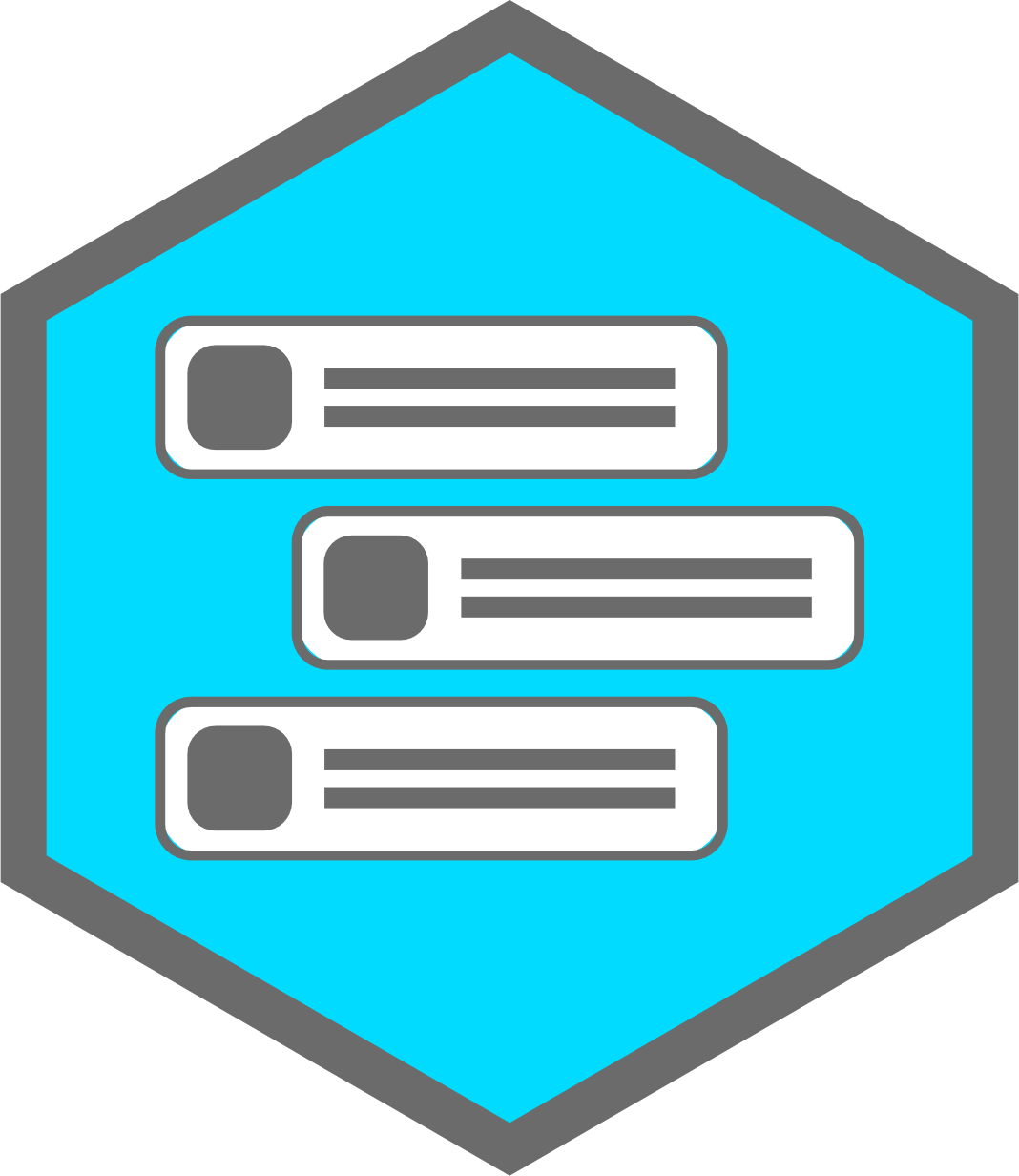 SPRINT REVIEW
1/2
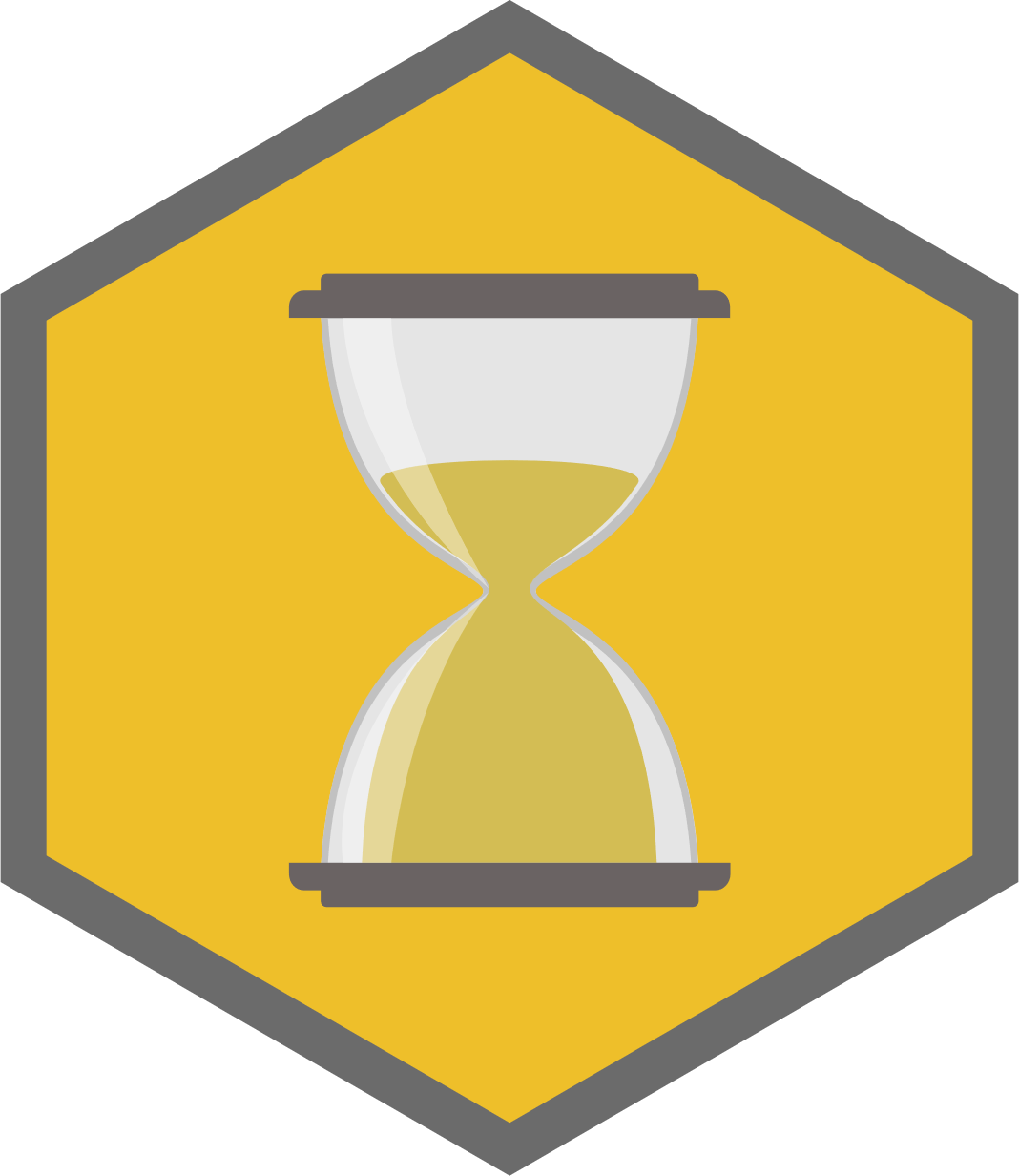 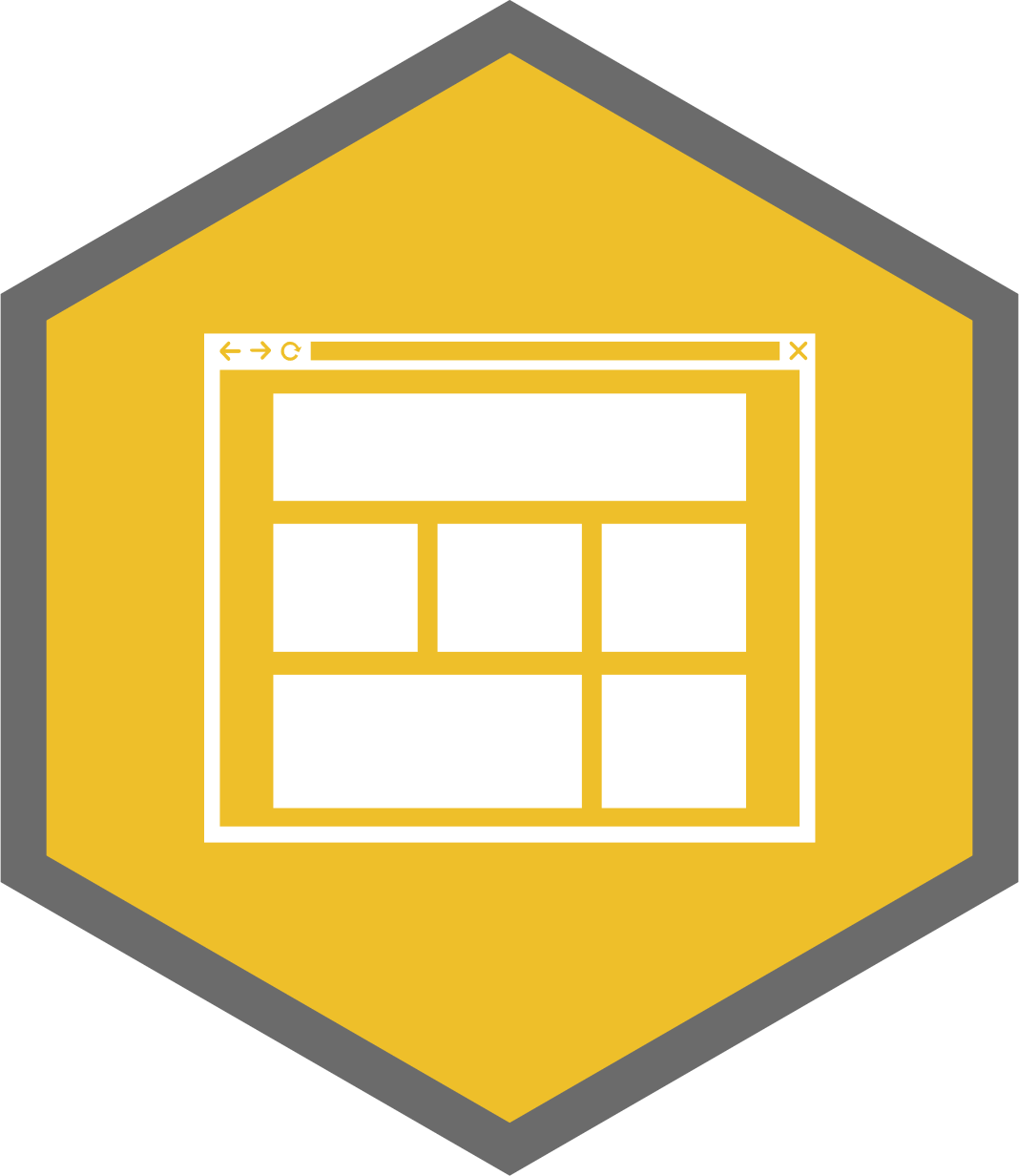 4H/1M
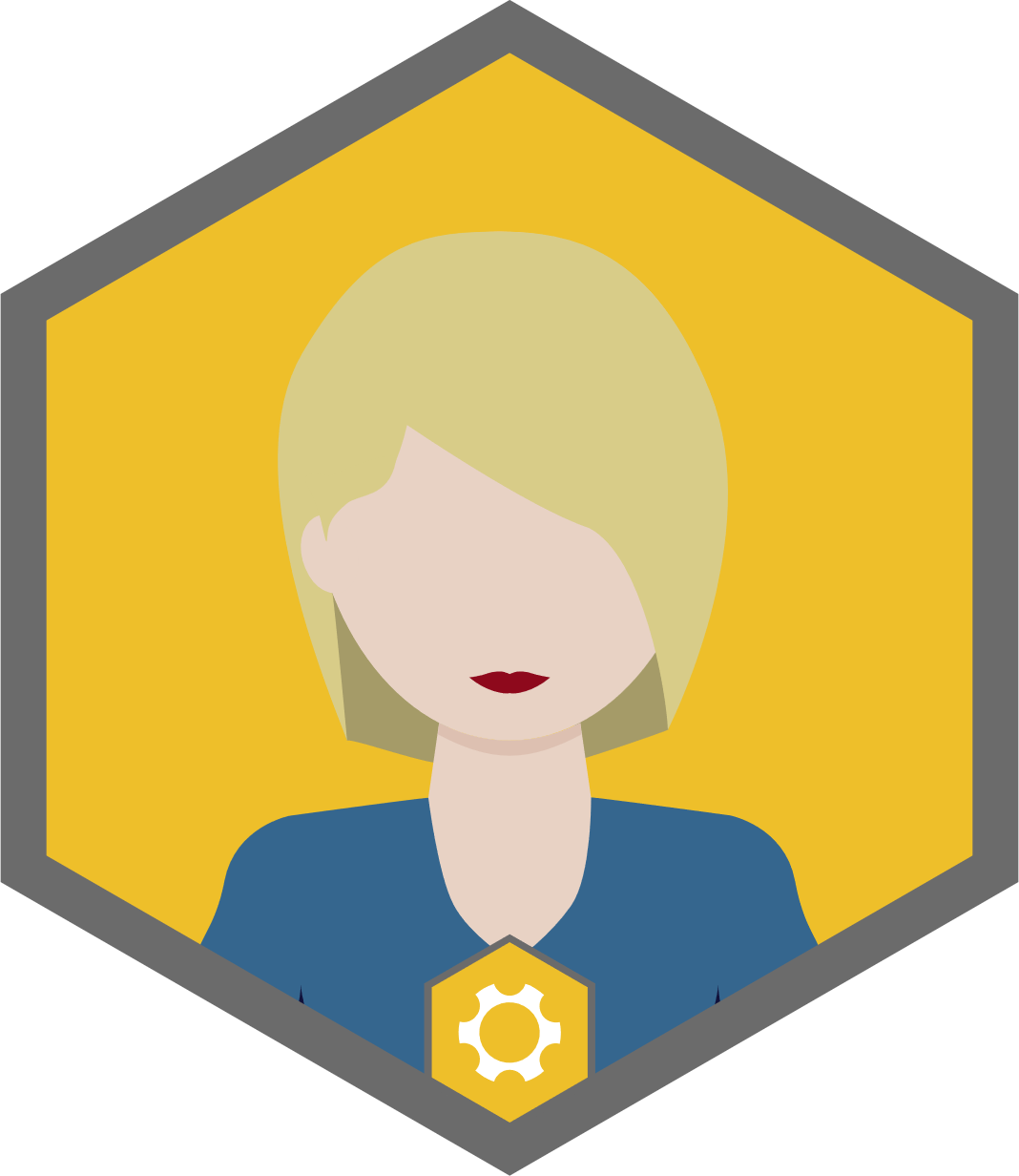 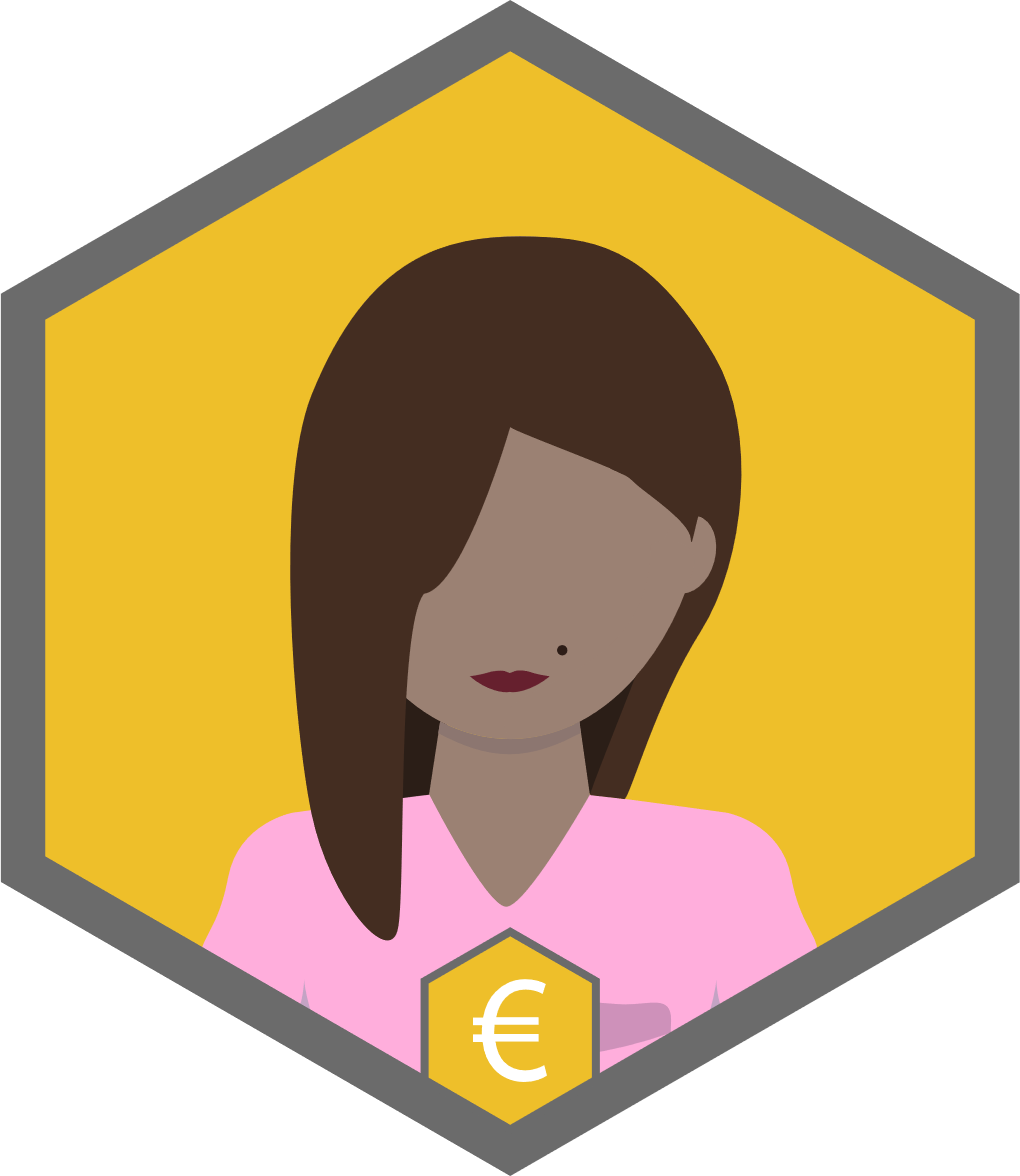 · Held at the end of a Sprint to inspect the increment      and adapt the Product Backlog      if necessary.
· Time-boxed      , up to a maximum of 4 hours for a Sprint of 1 month duration.
> Usually up to a maximum of 2 hours for a Sprint of 2 weeks duration.
· In presence of the Scrum Team and Stakeholders.
· Purpose is to present the Increment      done during the sprint, in order to get feedback from participants in order to optimize value.
· Key stakeholders are invited by the PO.
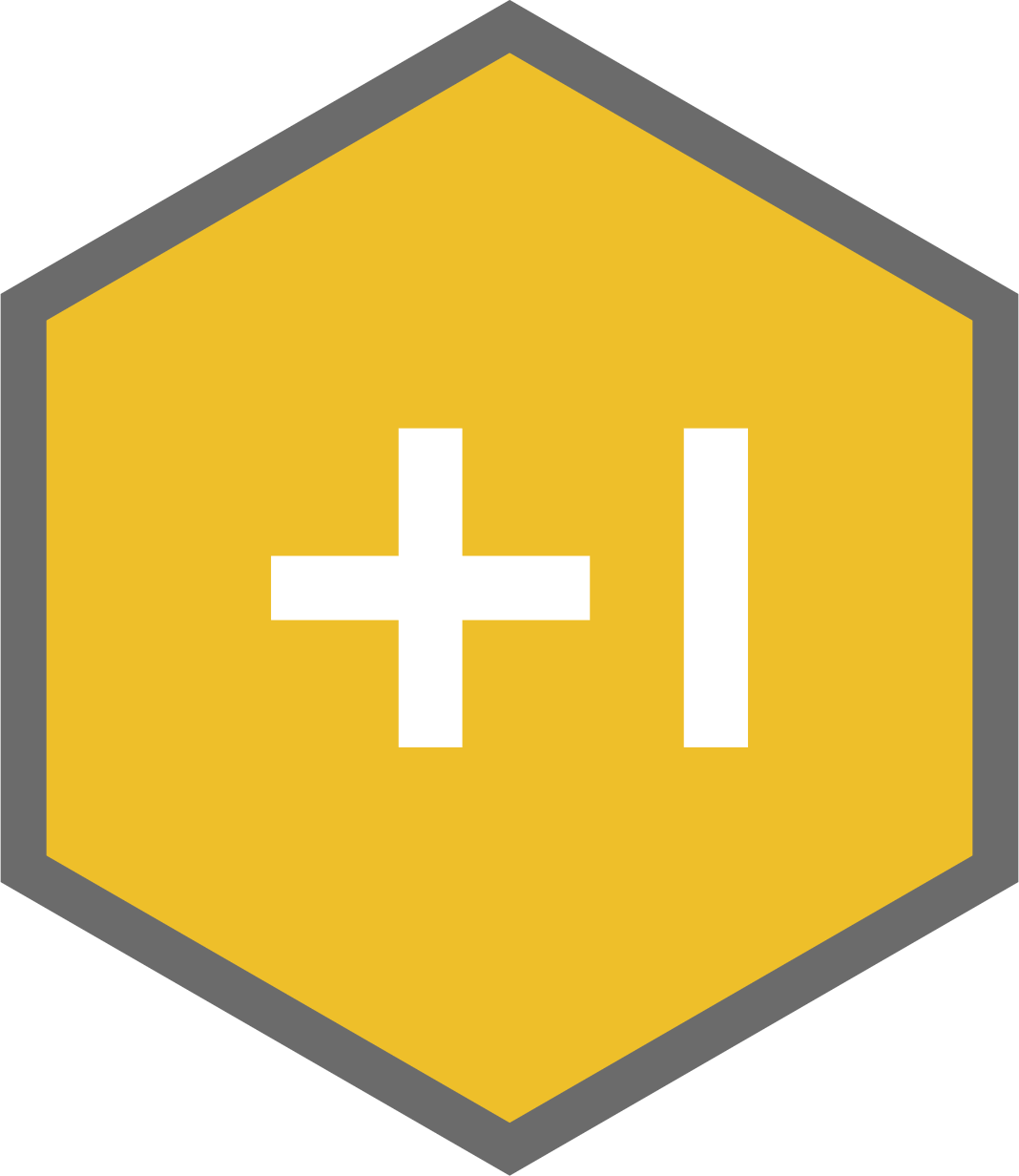 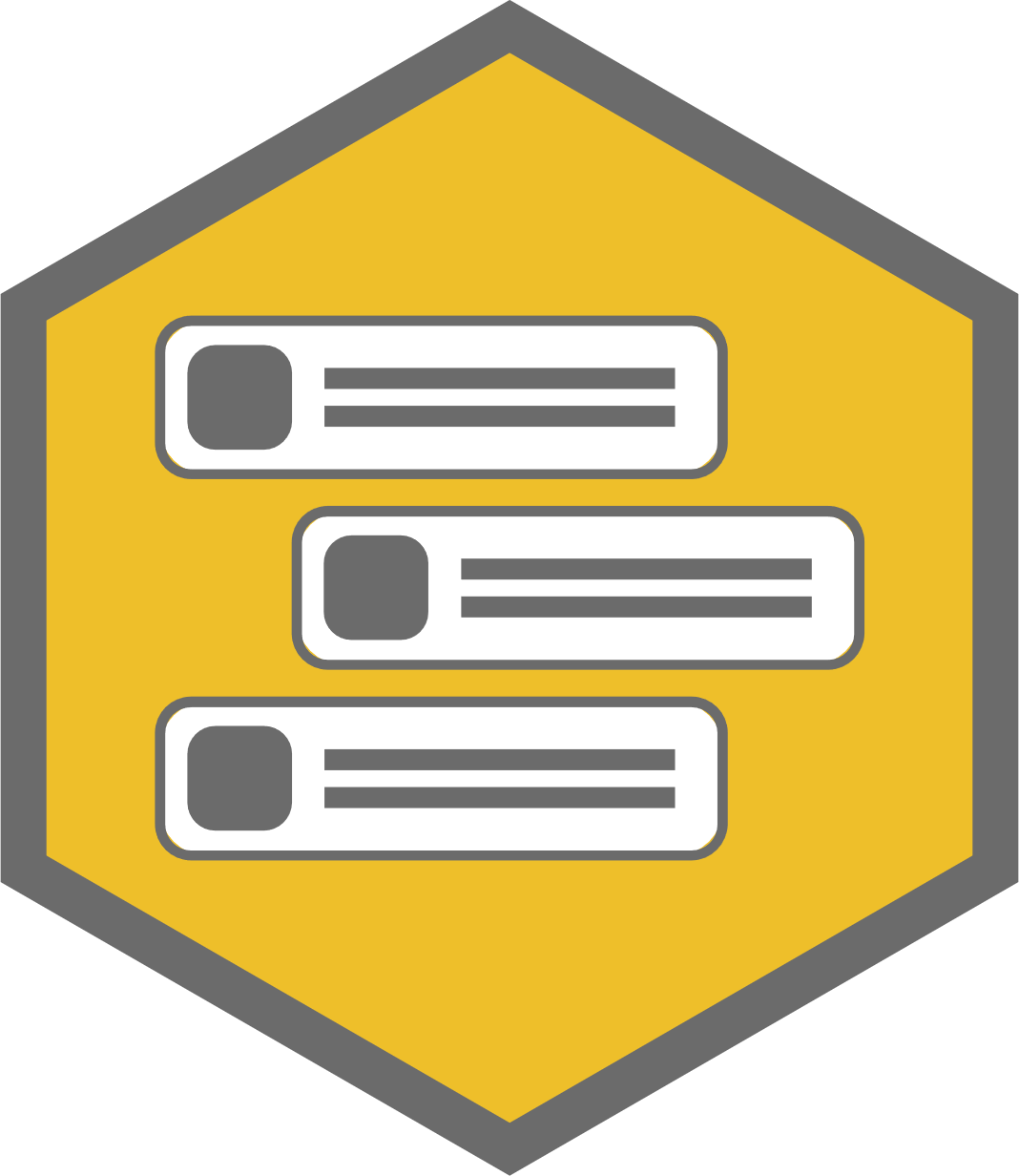 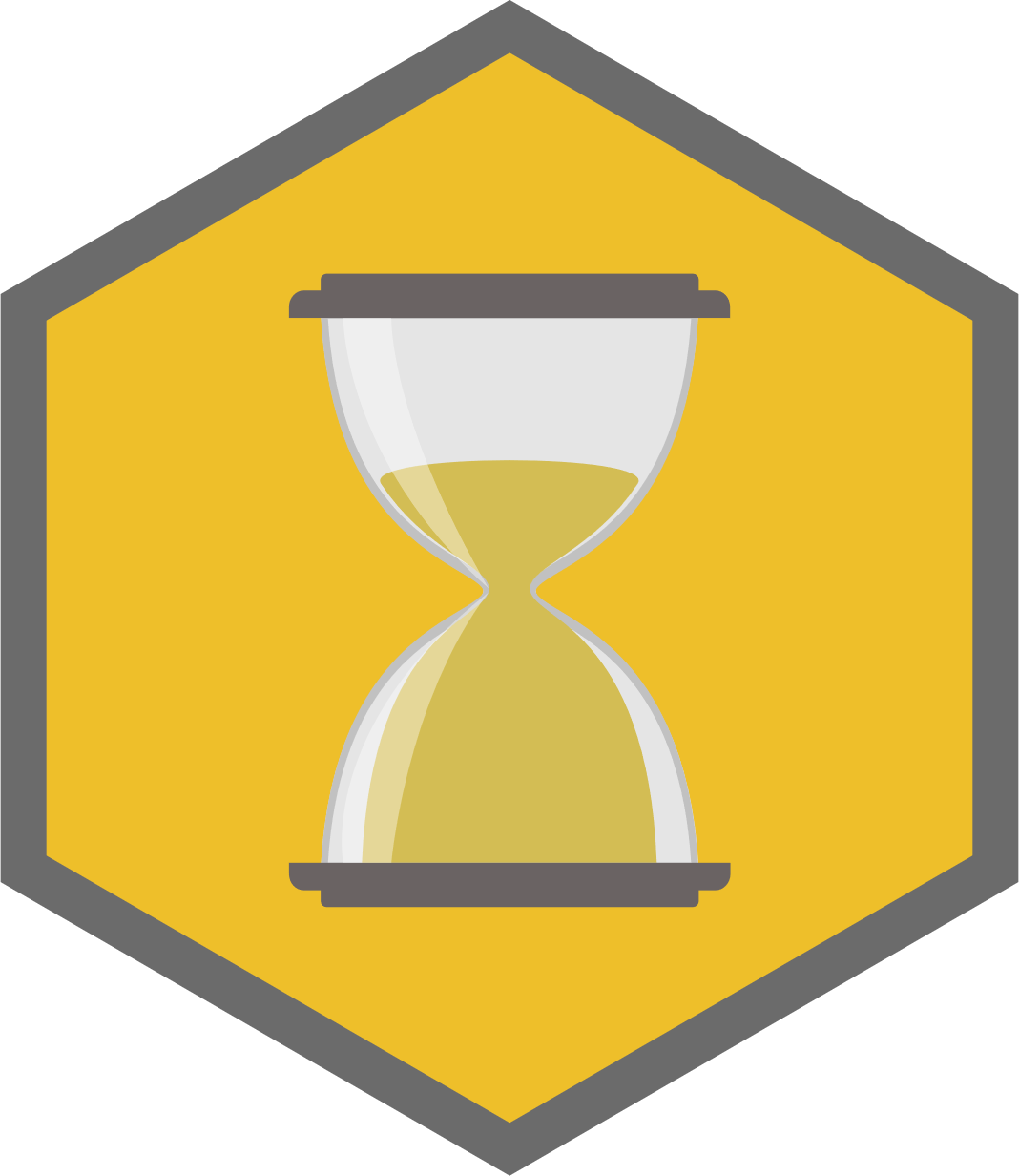 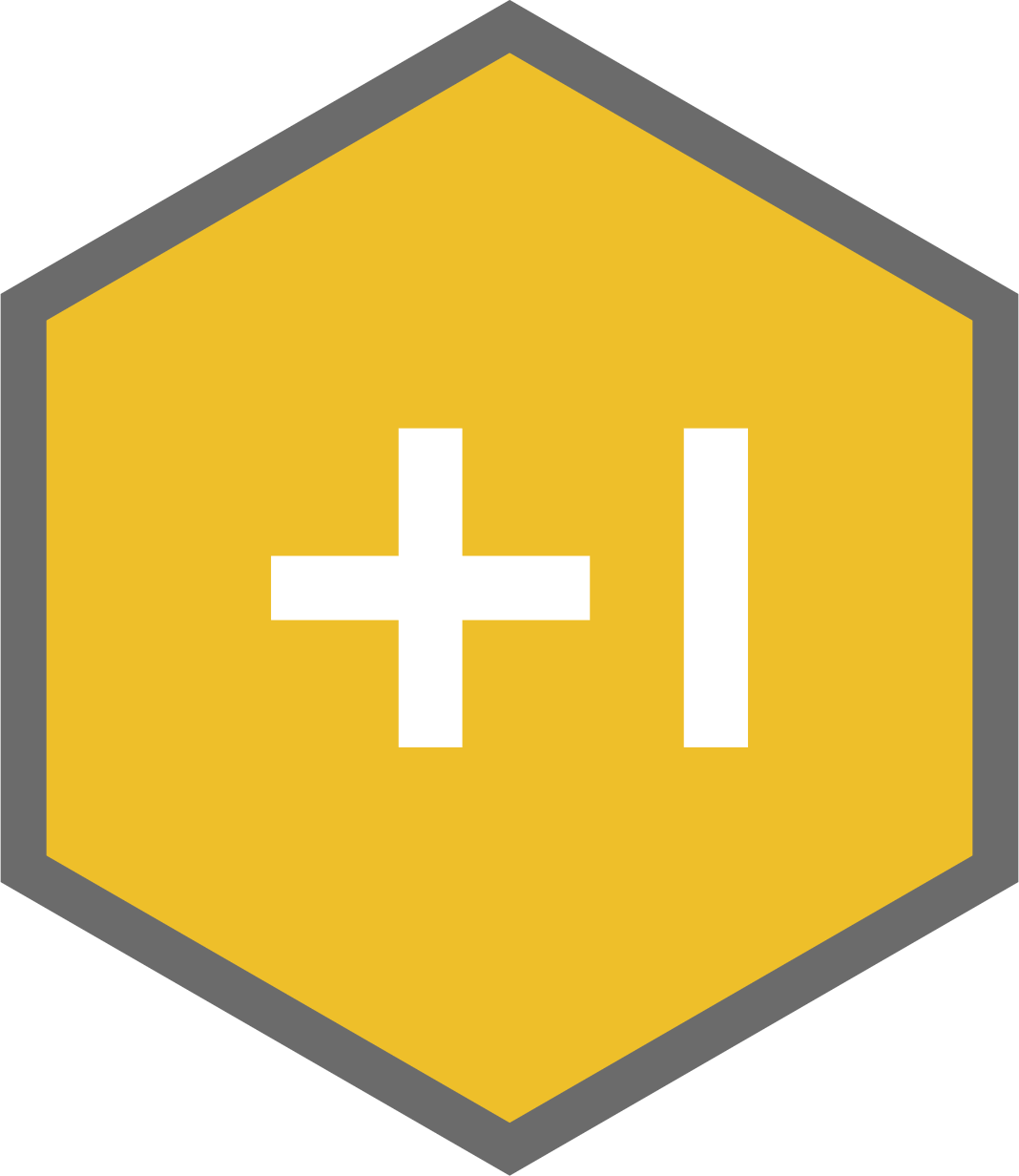 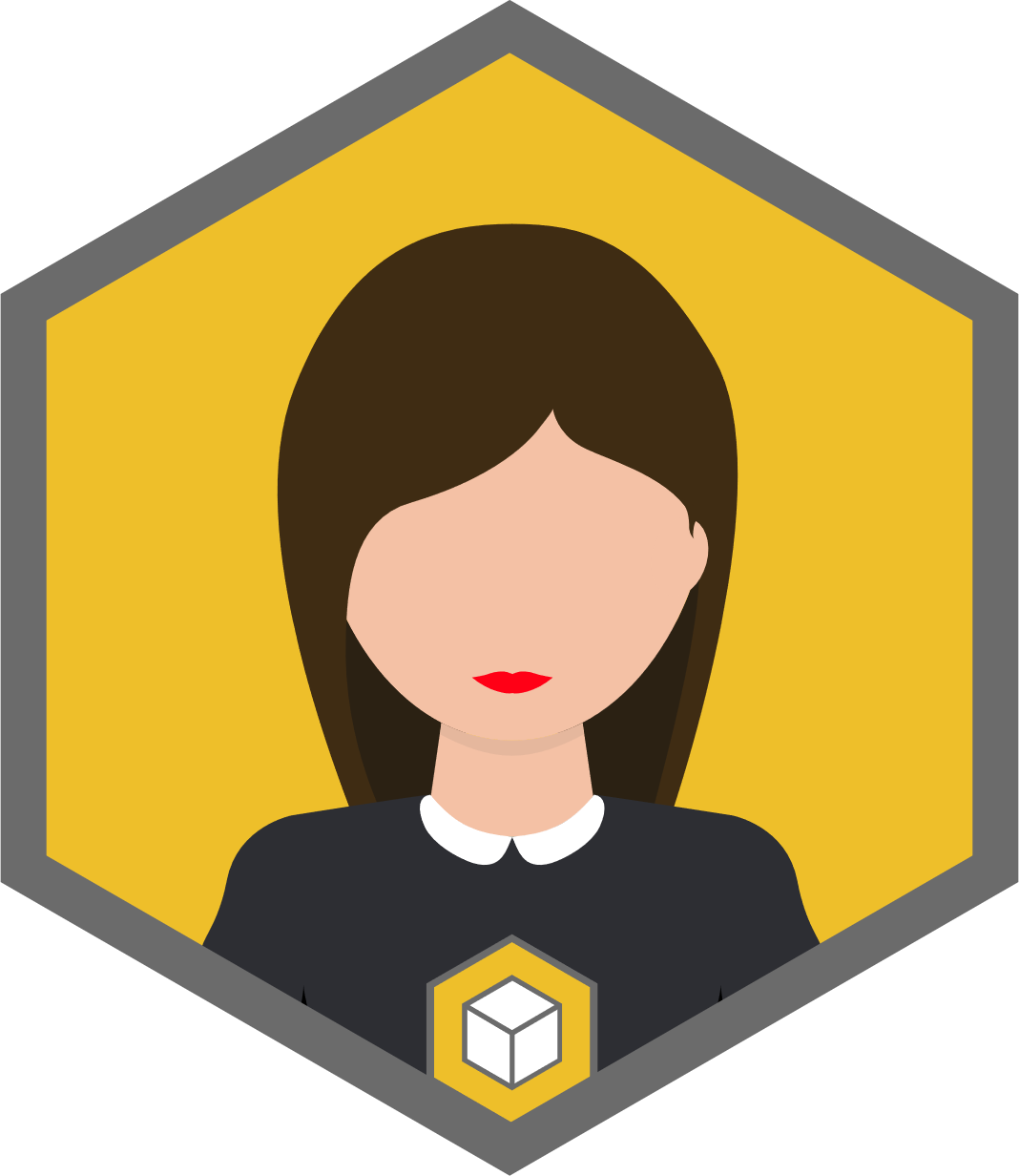 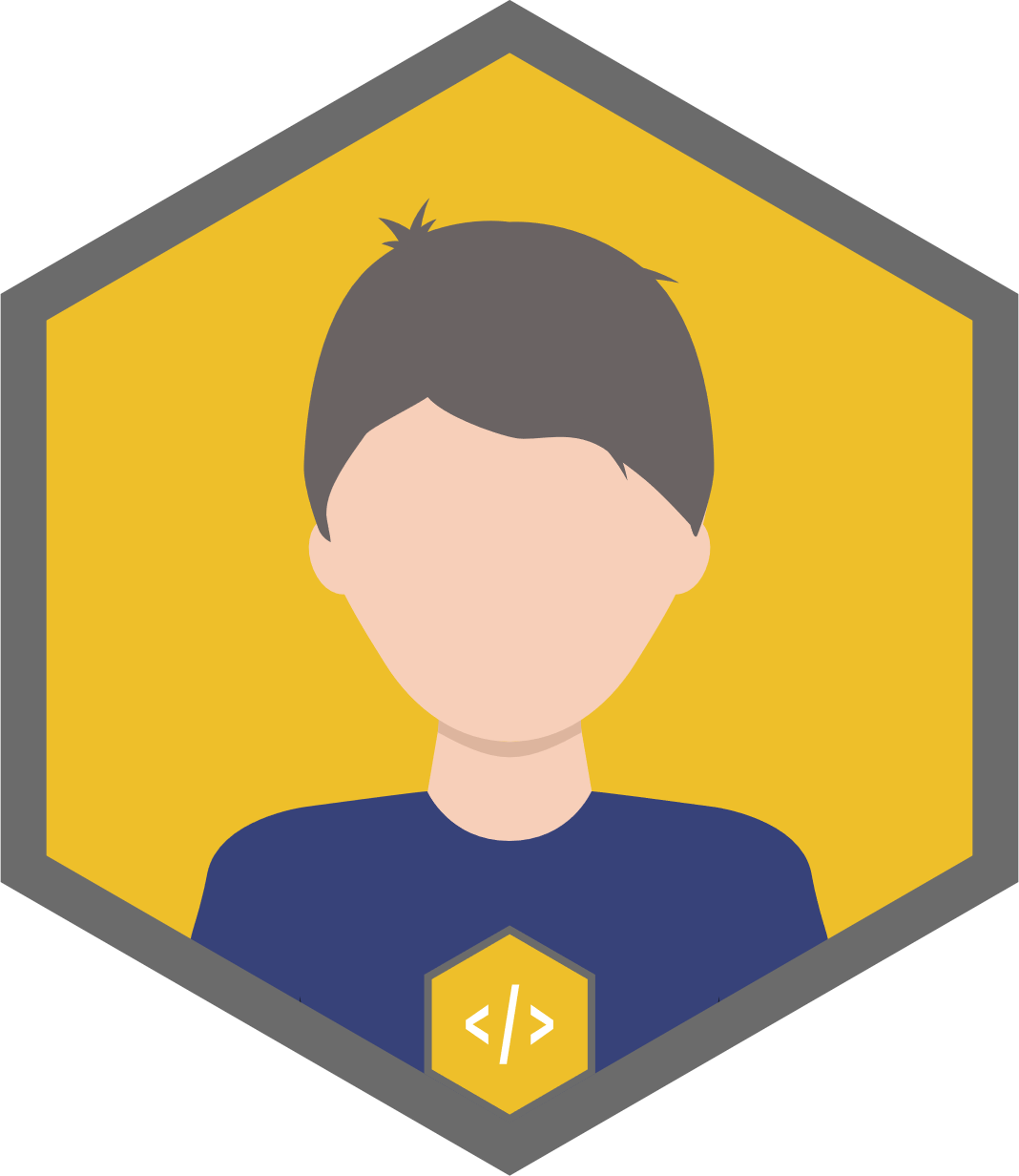 SPRINT REVIEW
2/2
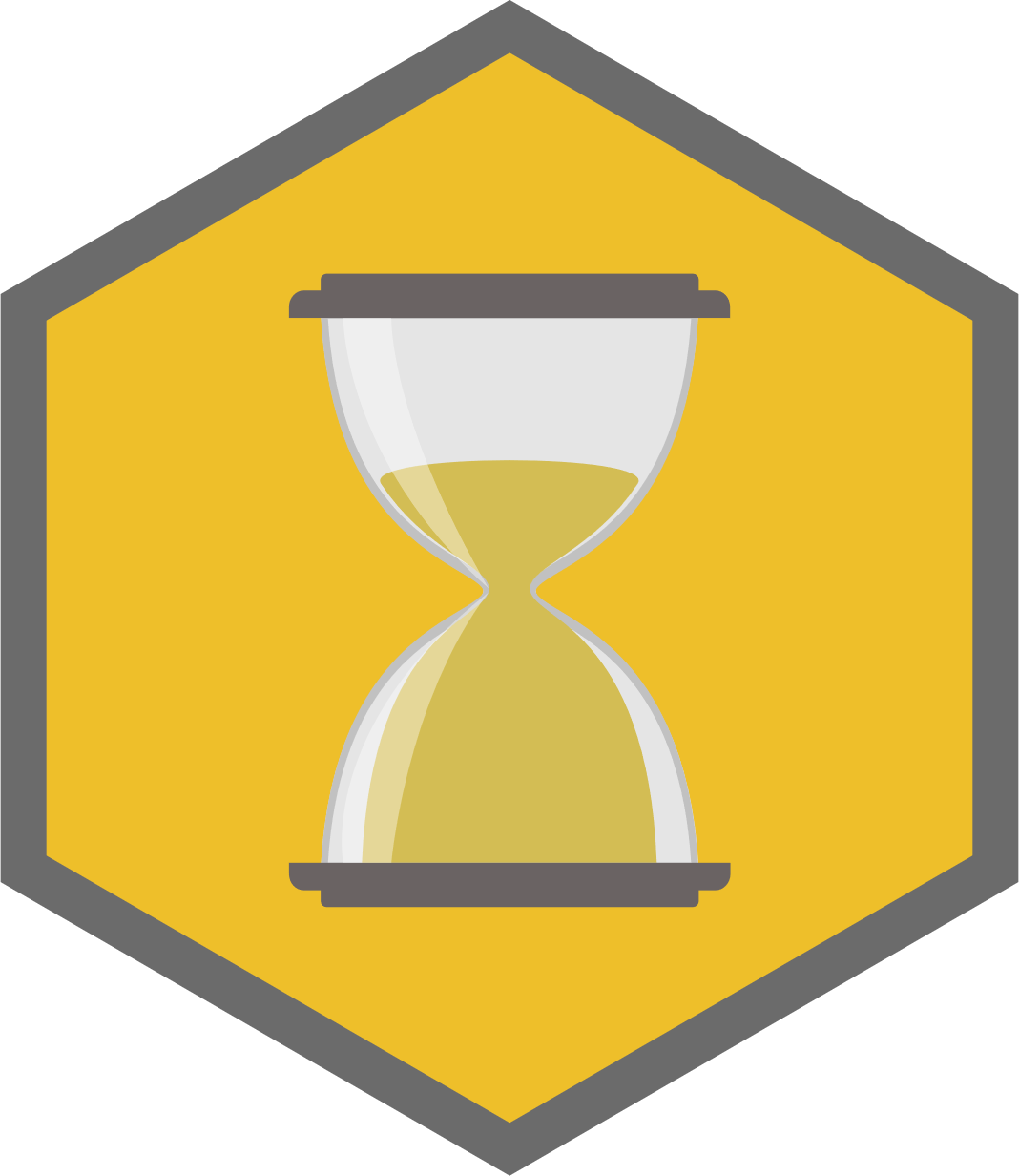 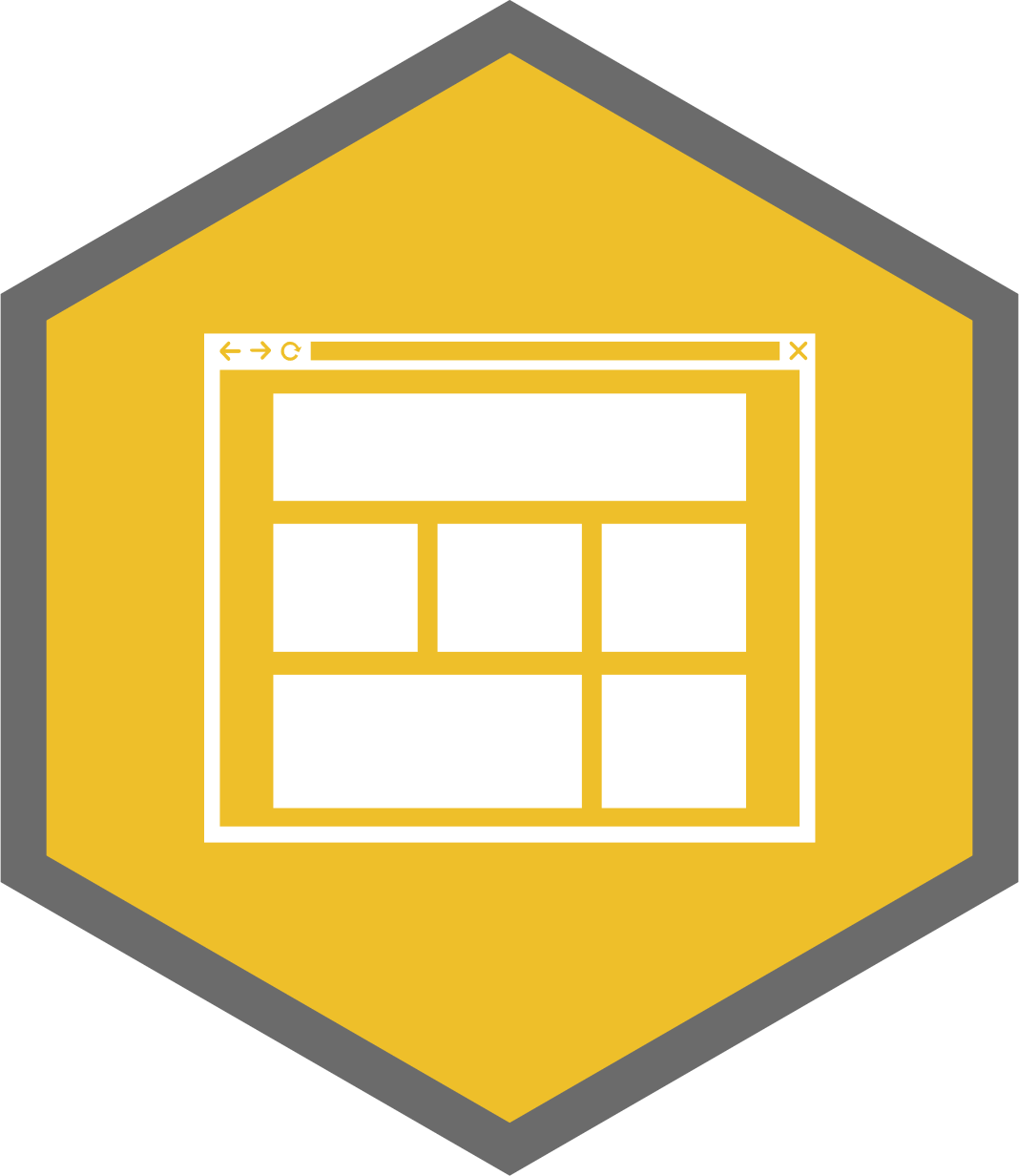 4H/1M
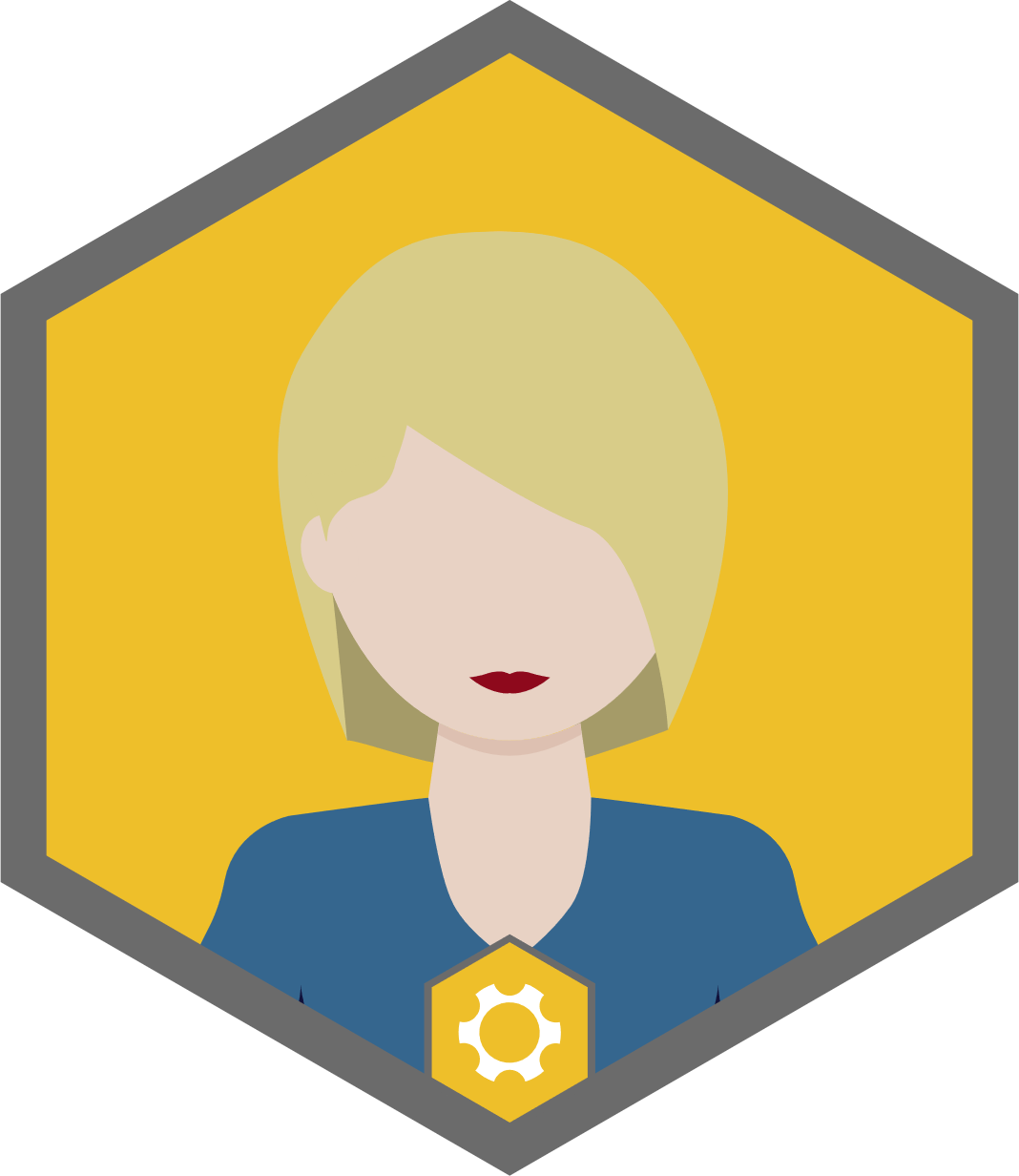 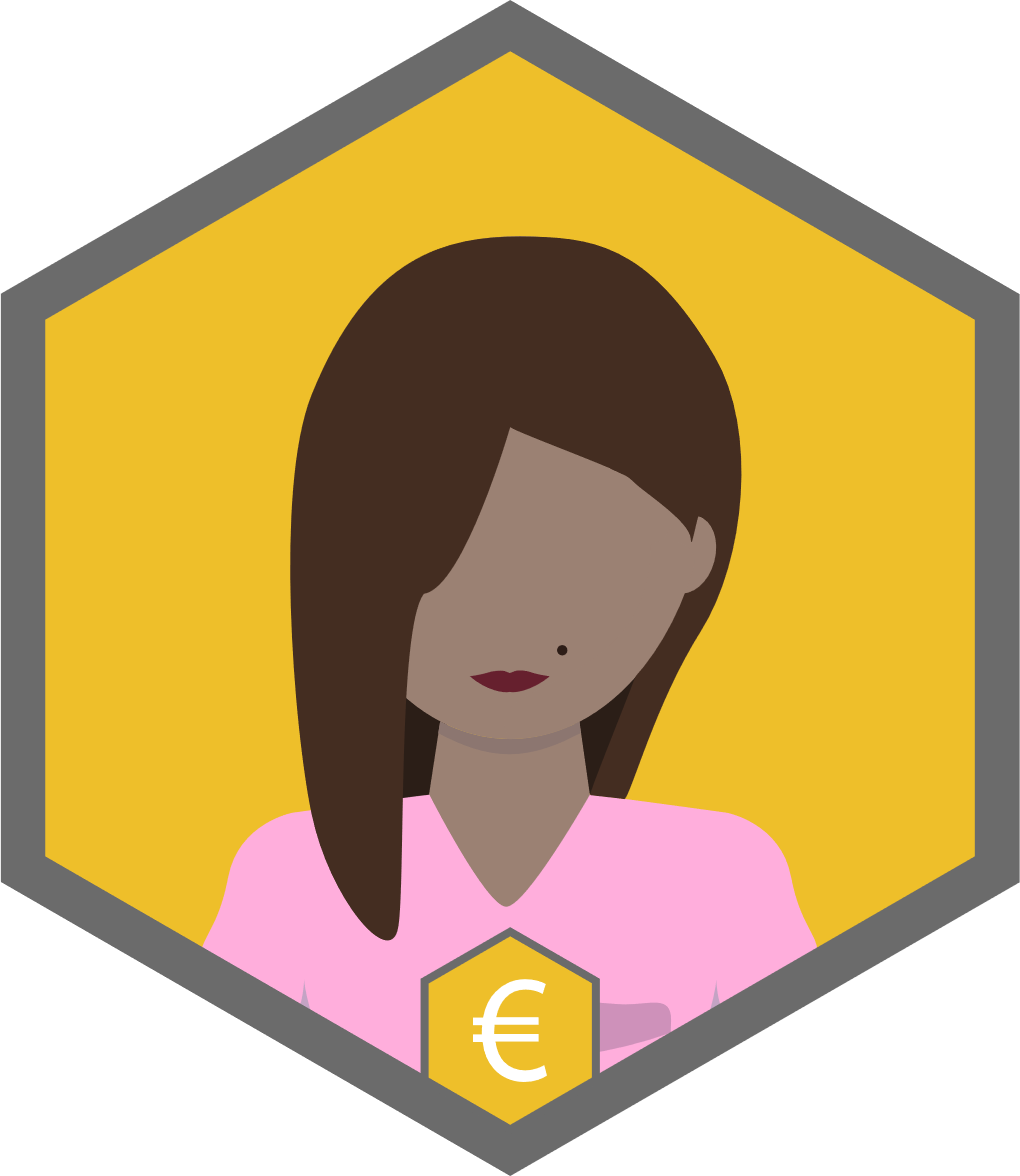 · PO explains what Product Backlog items have been ‘Done’      and what has not been ‘Done’      .
· Dev. Team demonstrates      the work that it has ‘Done’      and discuss the problems it faced.
· The group collaborates on what to do next, to provide valuable input for the subsequent Sprint Planning      .
· The group reviews how the potential use of the product might have changed.
· Result of the Sprint Review      is a revised Product Backlog      .· PO tracks the work remaining at every sprint review and compares with previous sprint to assess amount of work remaining.
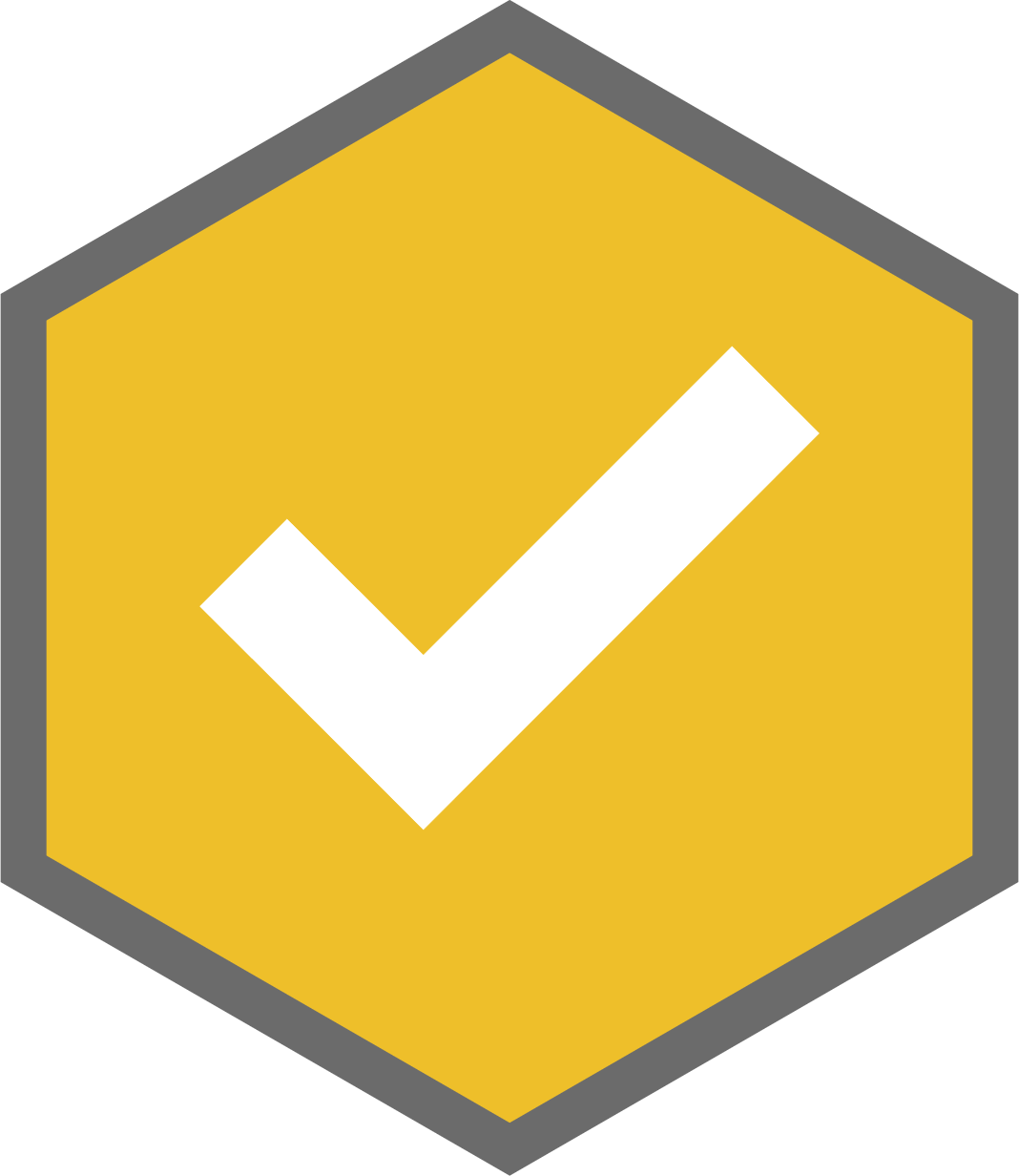 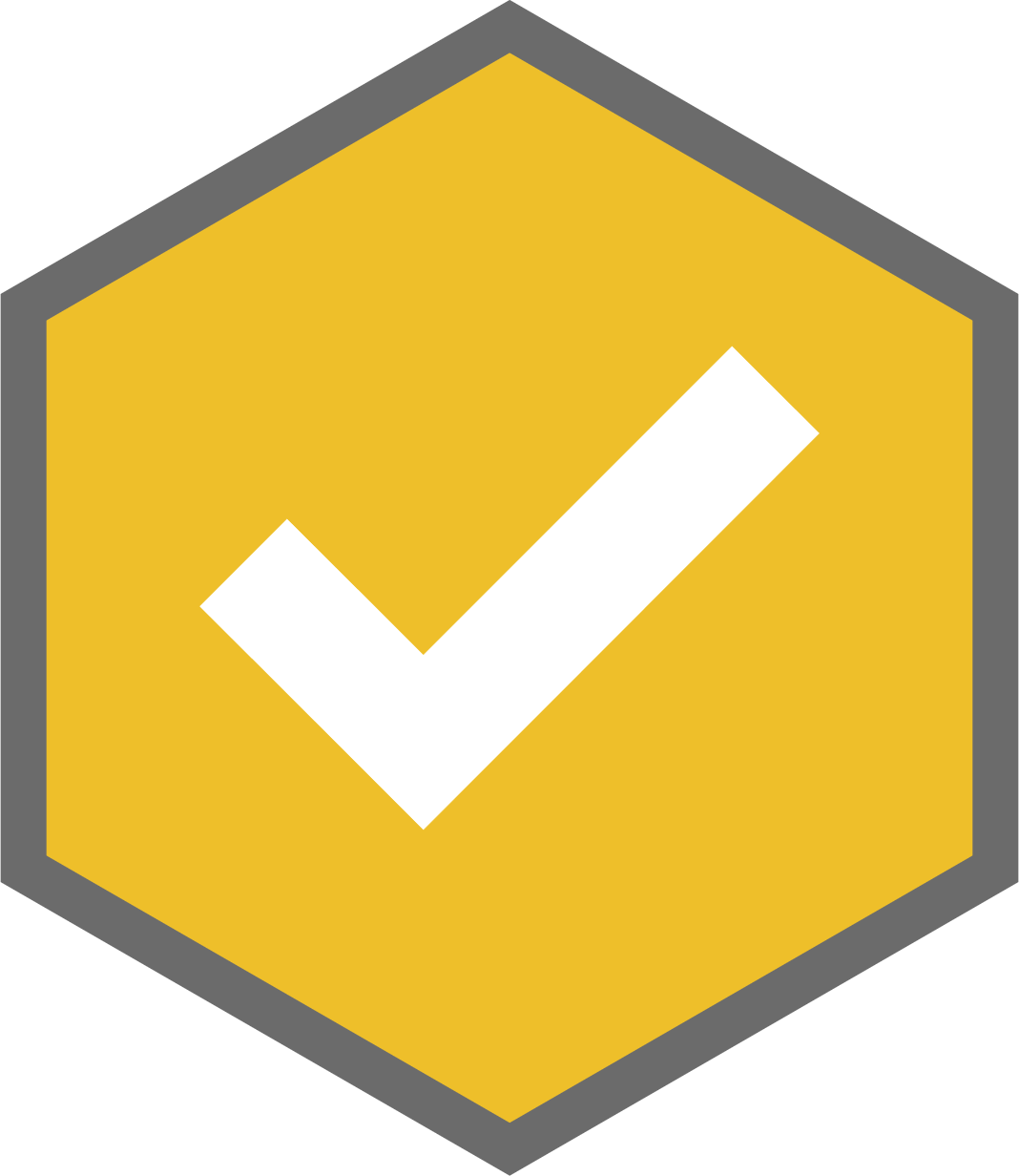 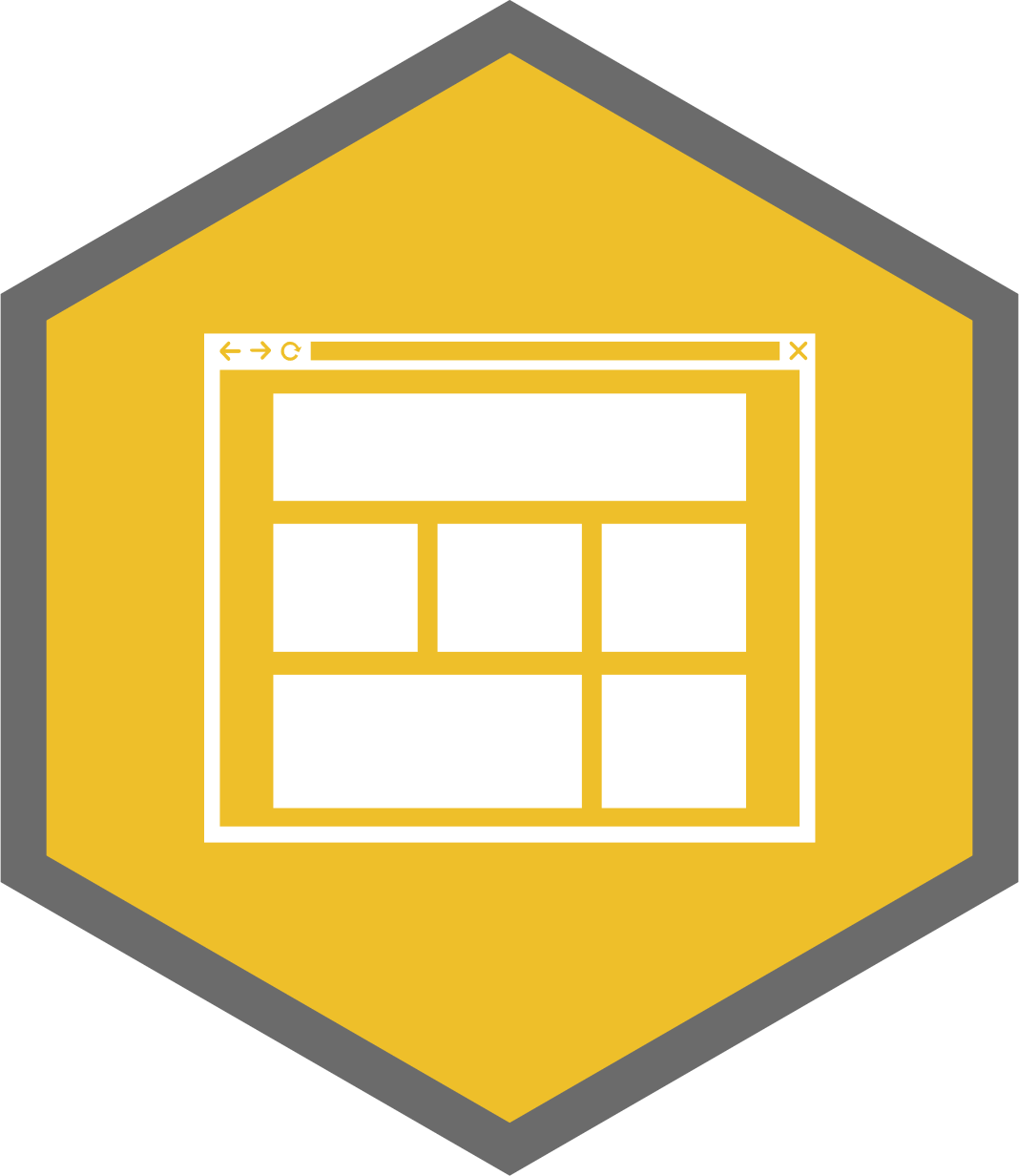 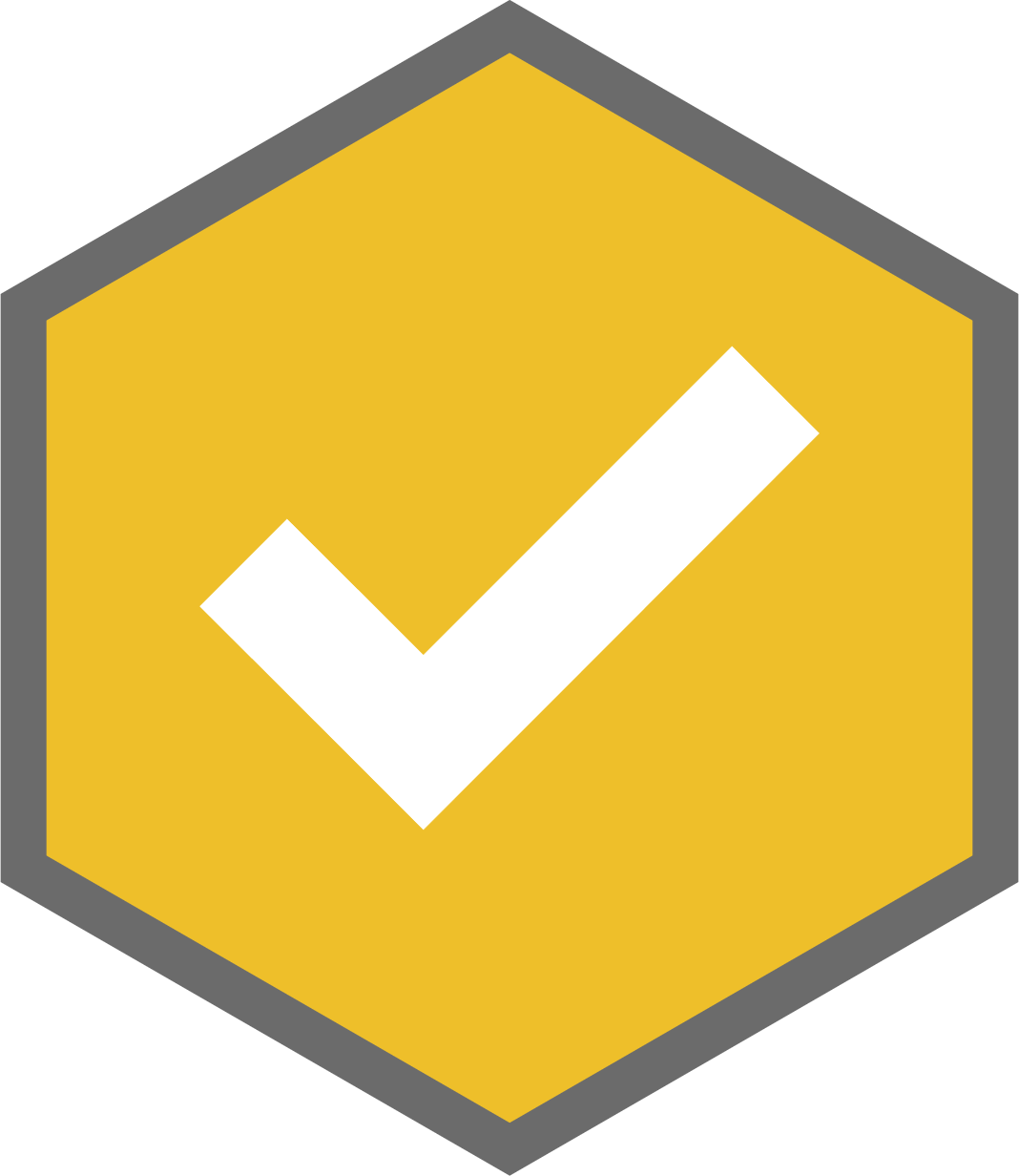 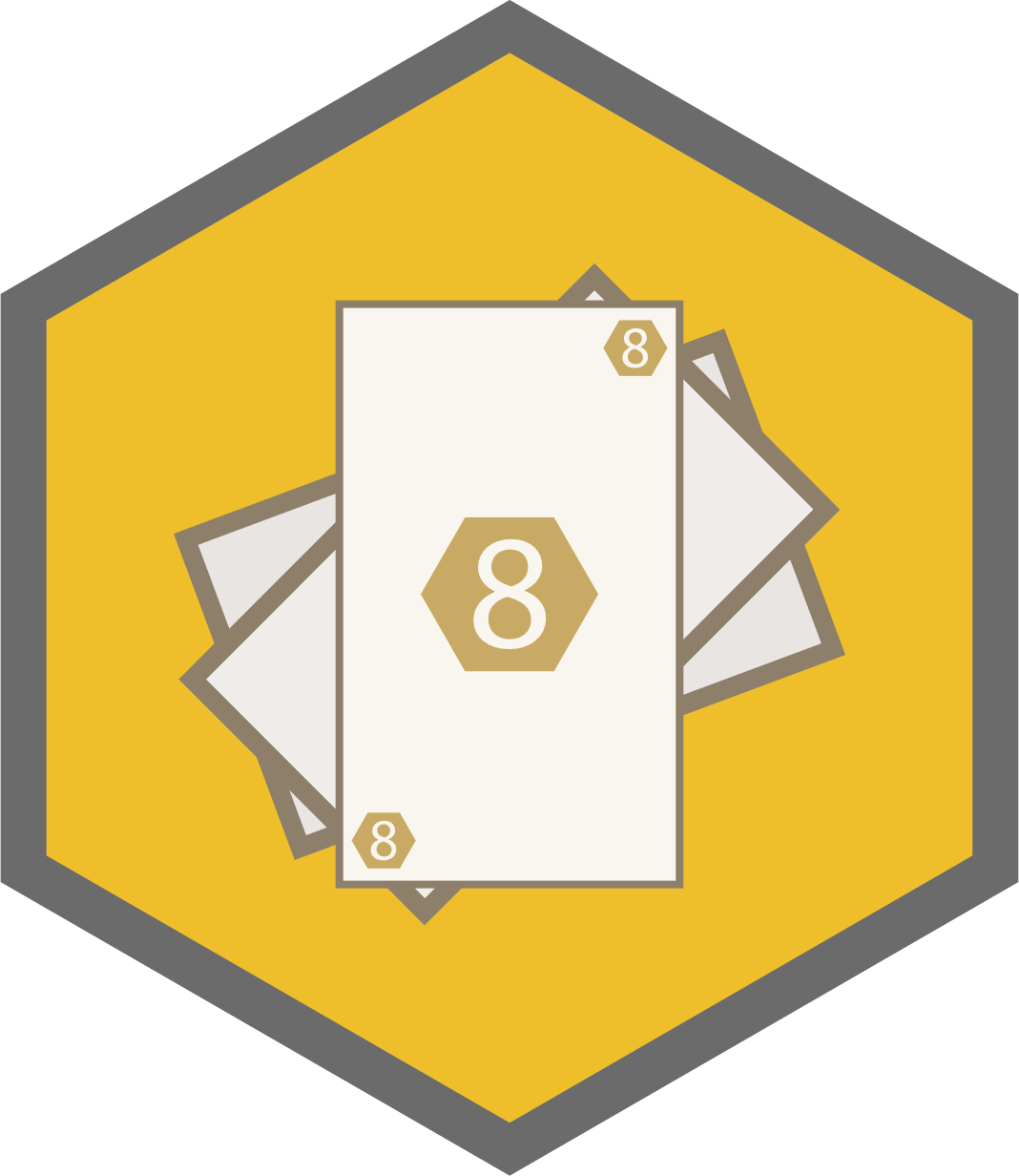 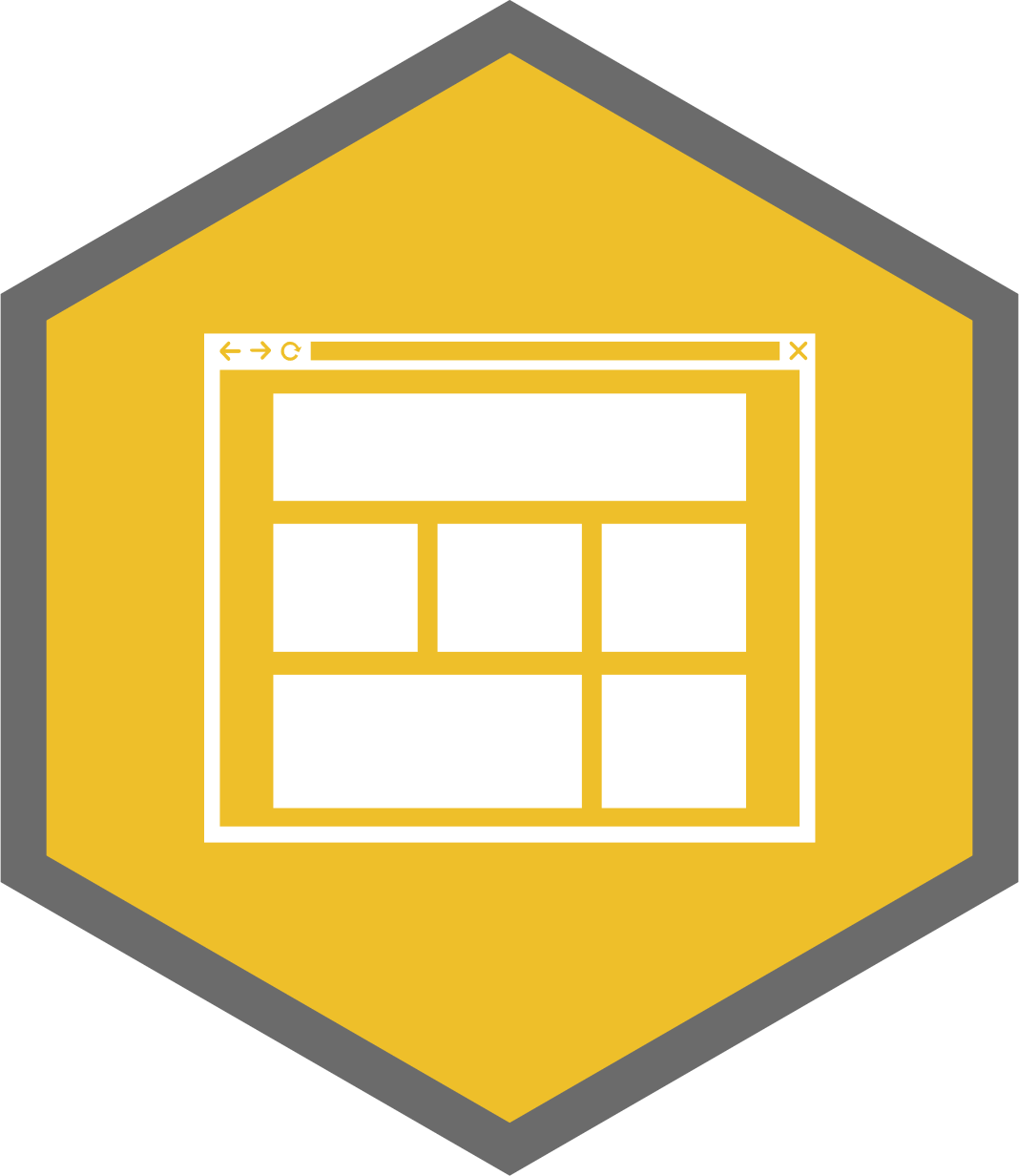 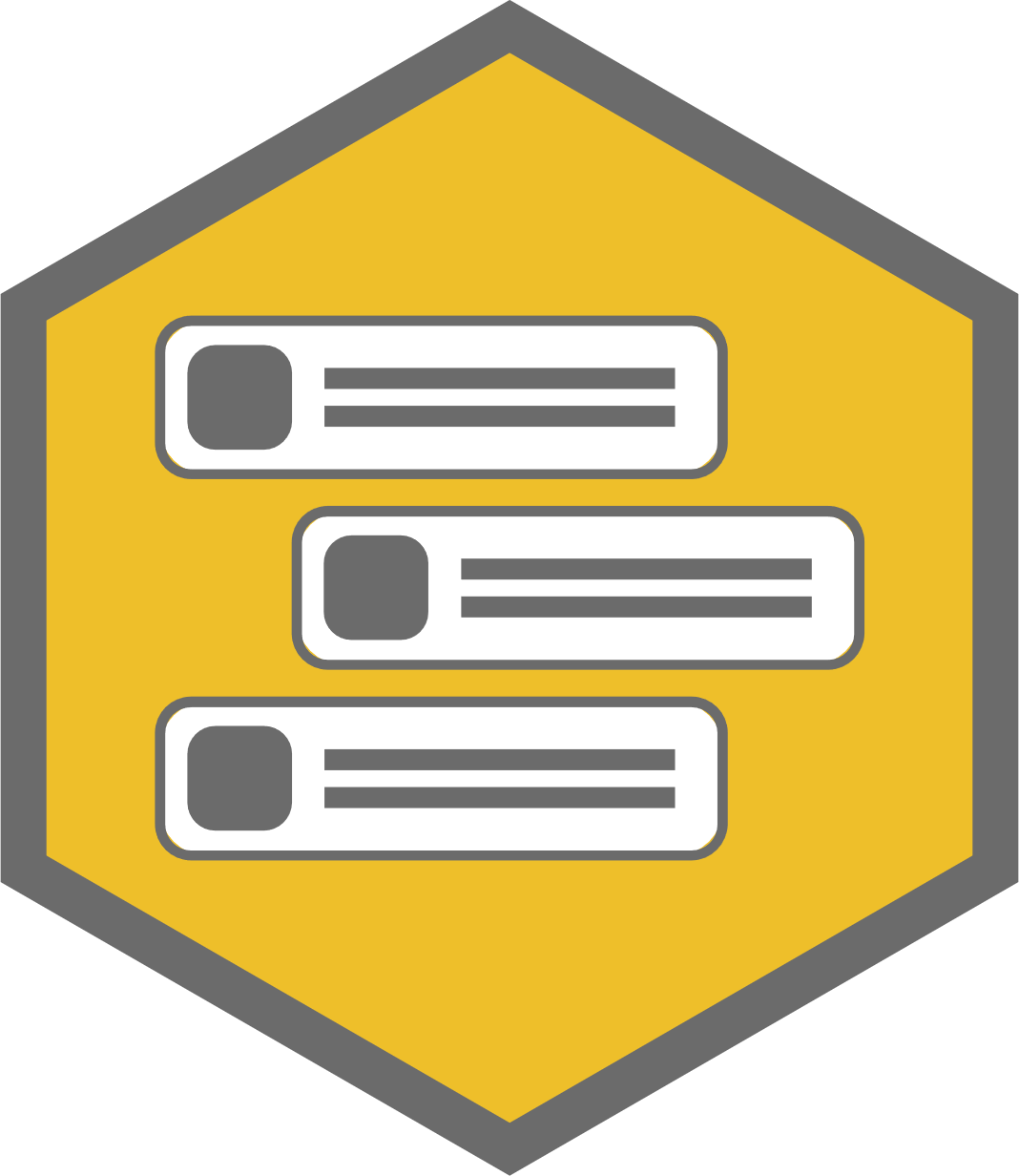 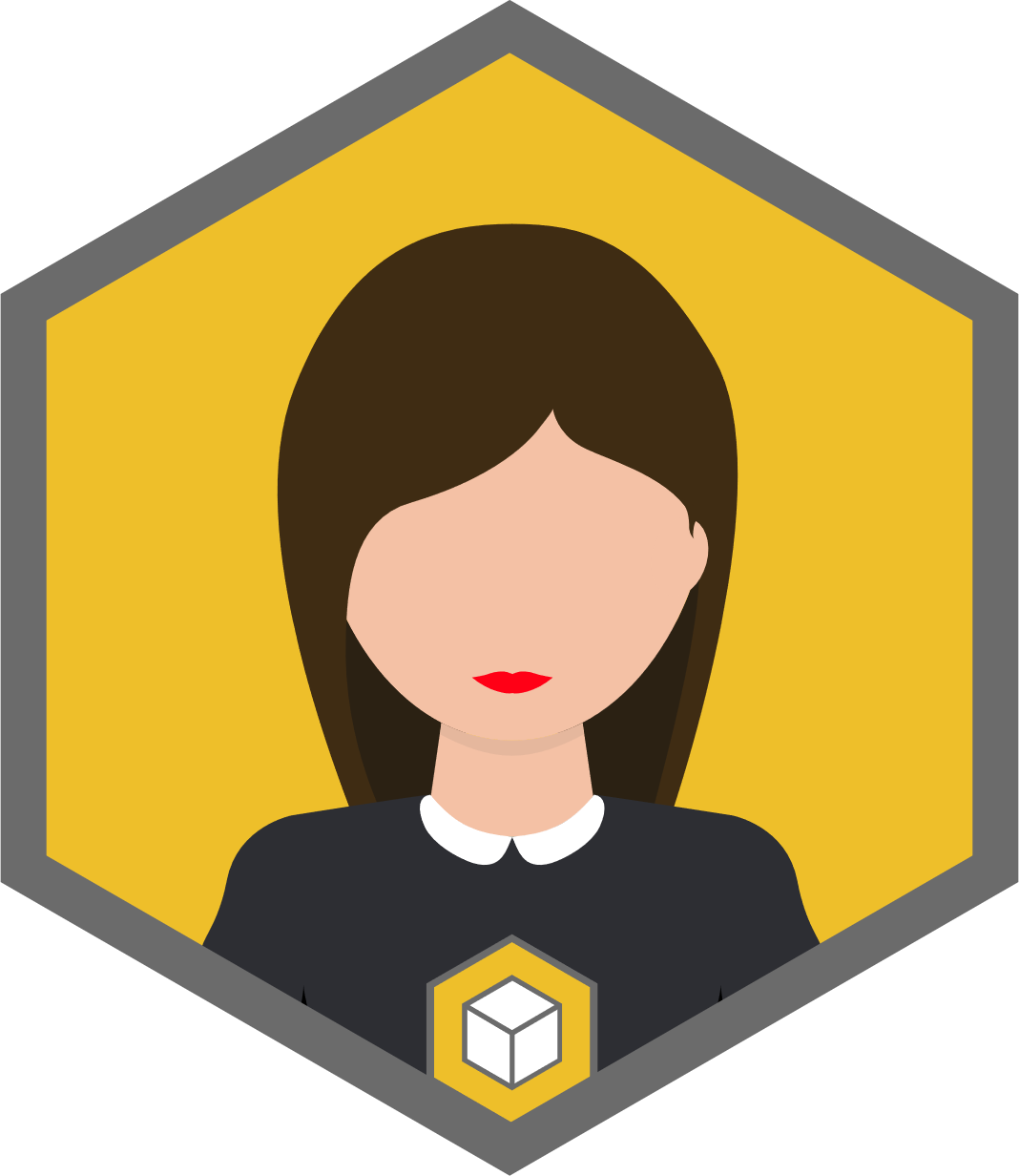 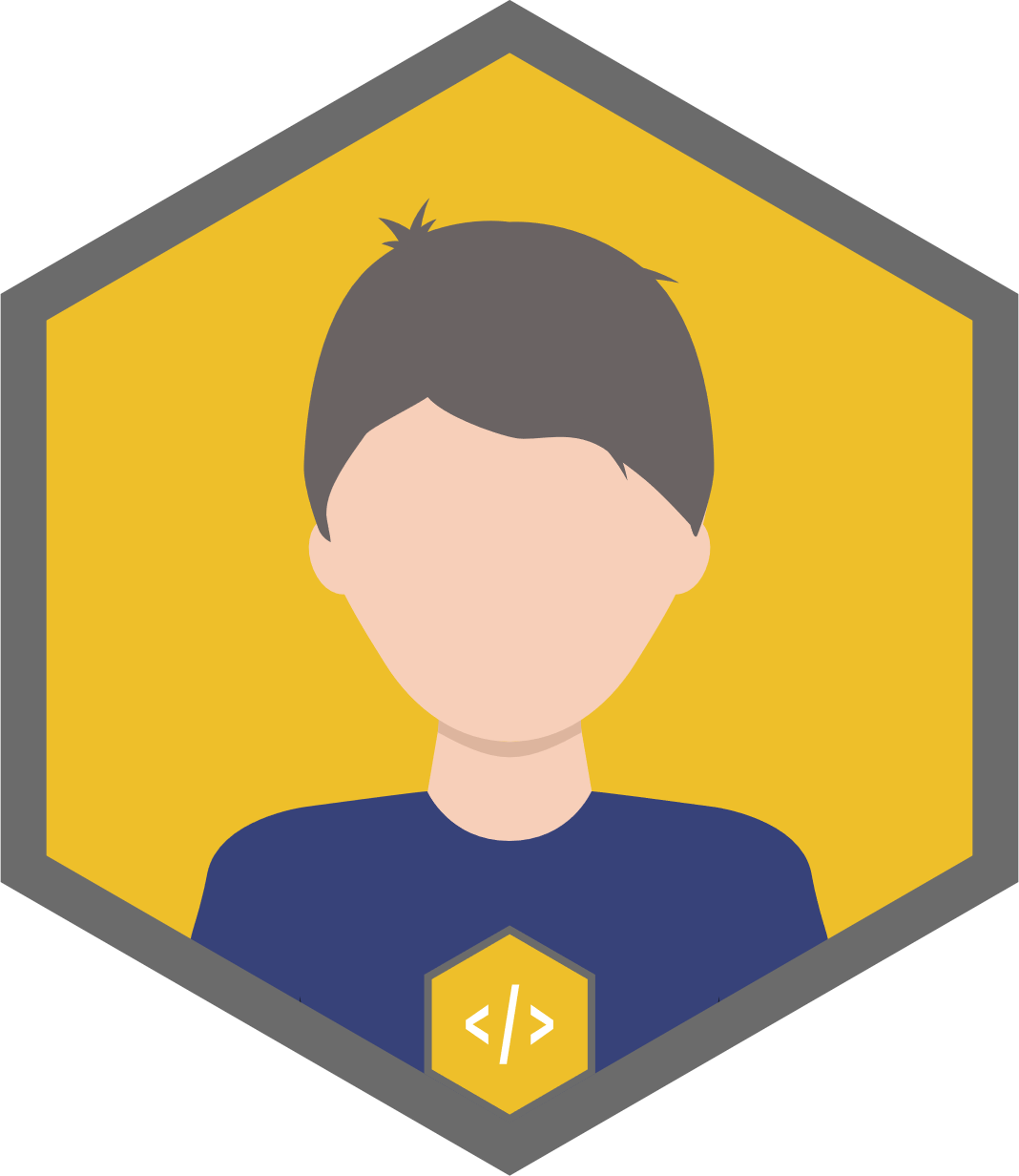 SPRINT RETROSPECTIVE
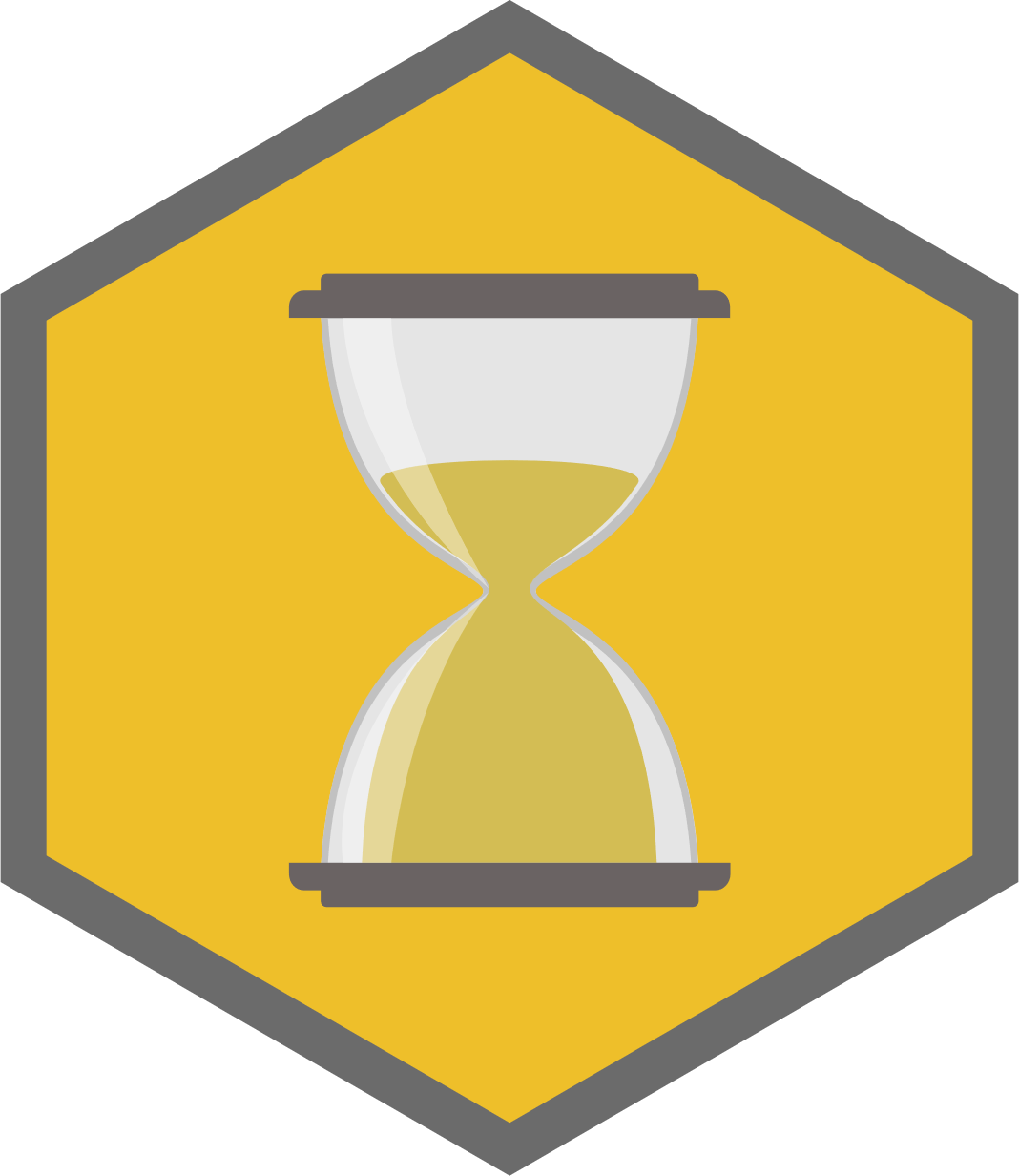 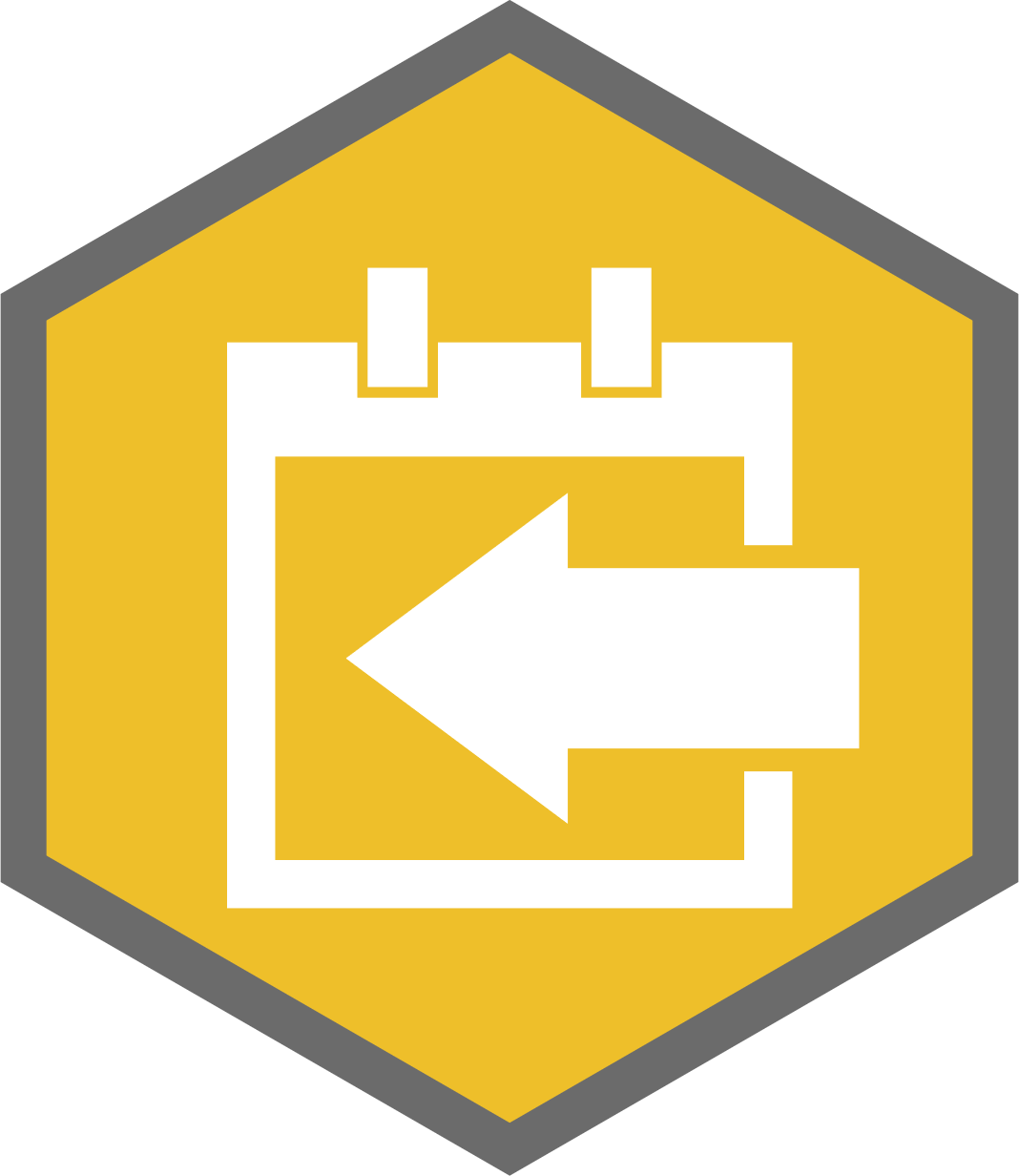 3H/1M
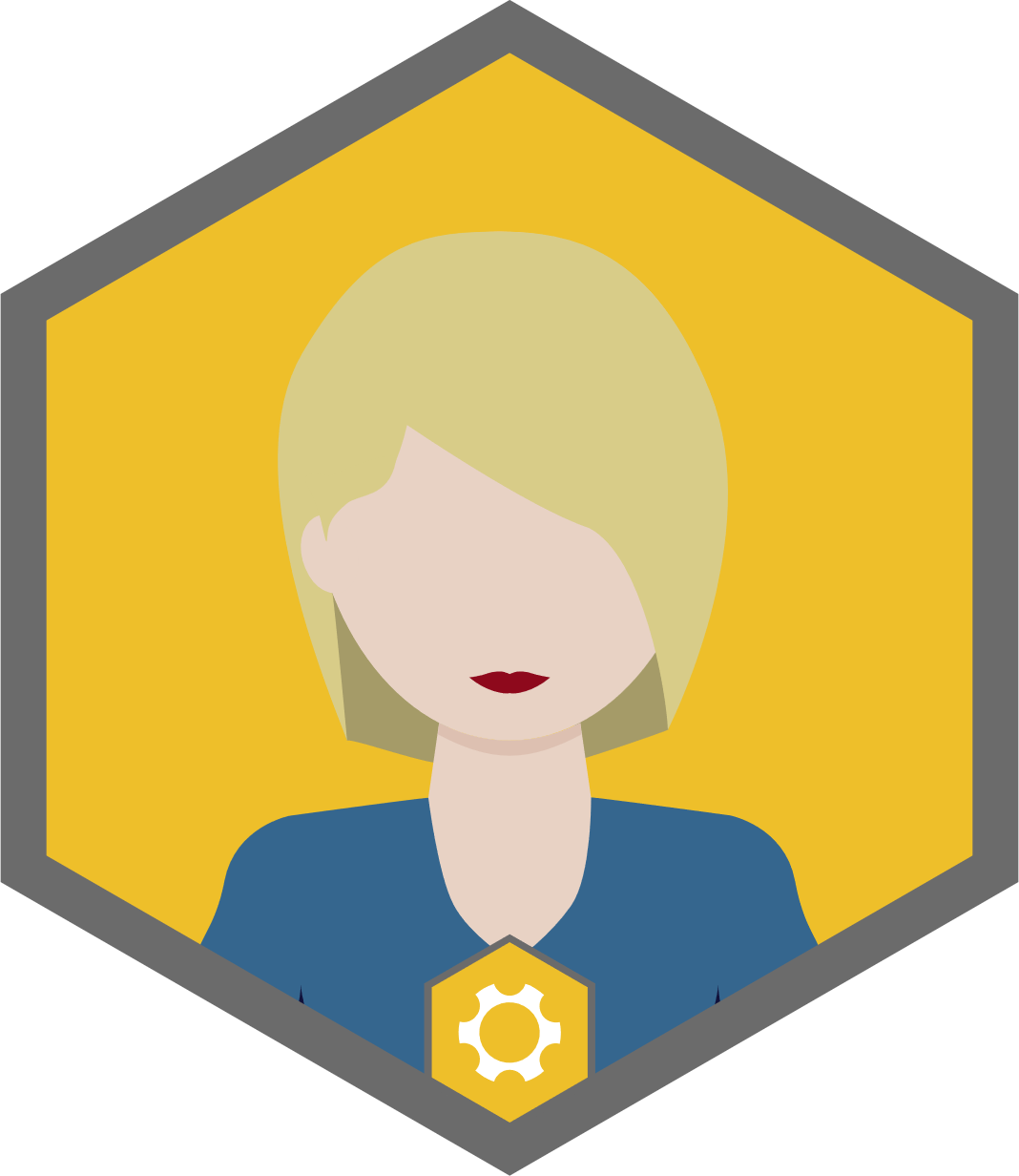 · Occurs after the Sprint Review      .· Time-boxed      , up to 3 hours for a Sprint of 1 month duration.
· Opportunity for the Scrum Team to inspect       itself and create a plan for improvements to be enacted during the next Sprint:
· Inspect how the Sprint went in regards of people, relationships, process and tools.
· Identify and order major items that went well and potential improvements.
· Create a plan for implementing improvements.
· Definition of ‘Done’      can be adapted during the Sprint Retrospective      .
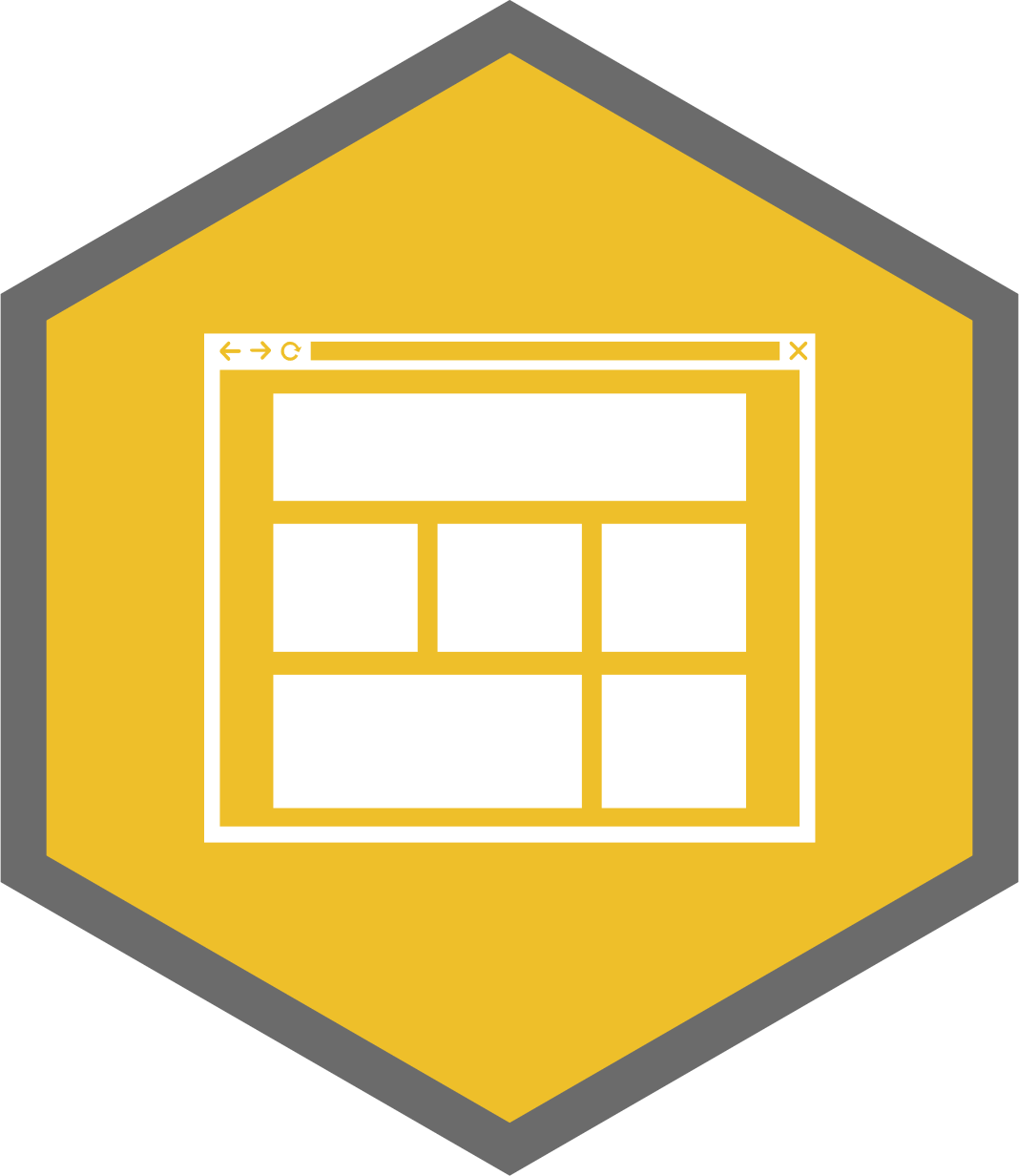 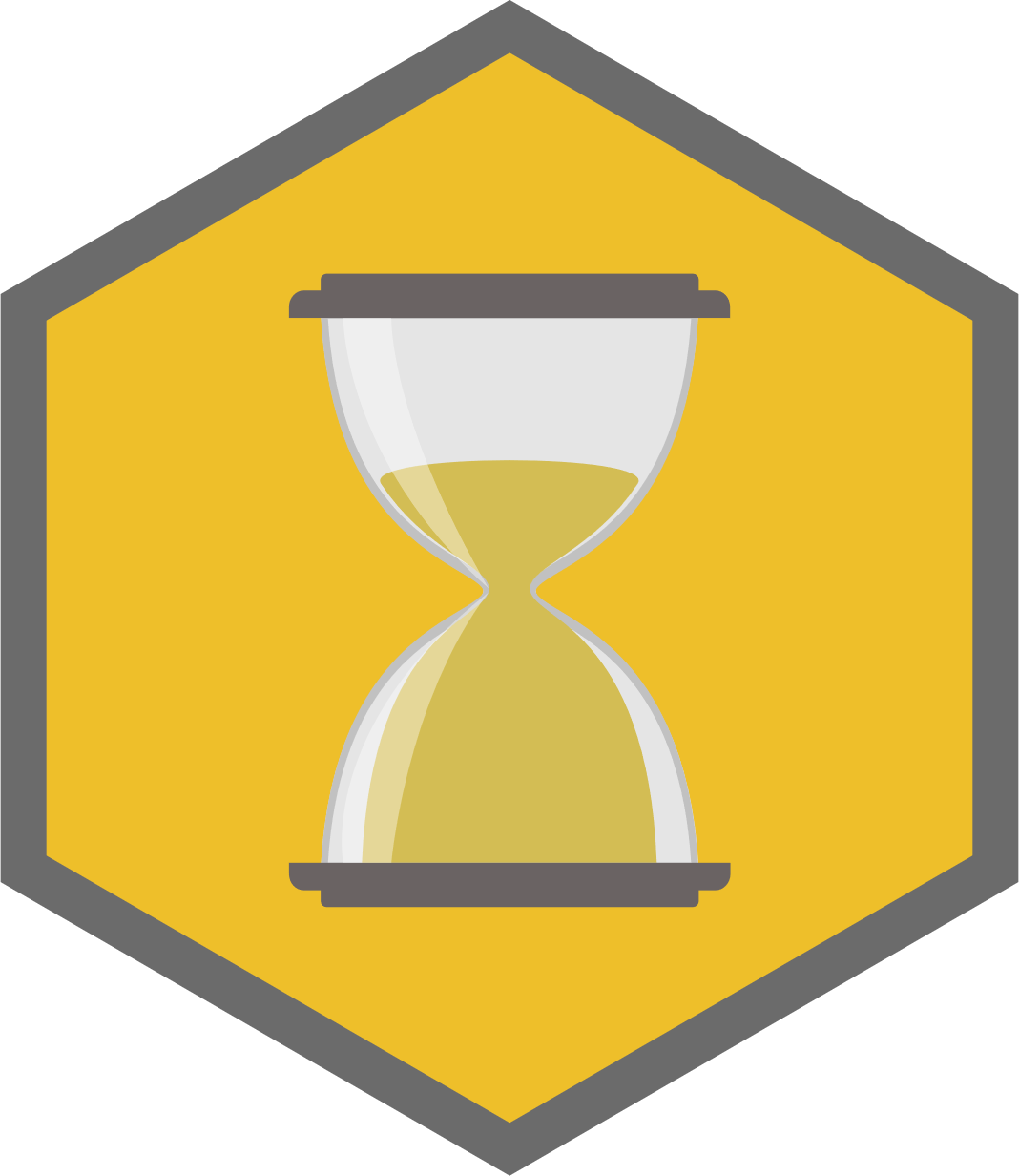 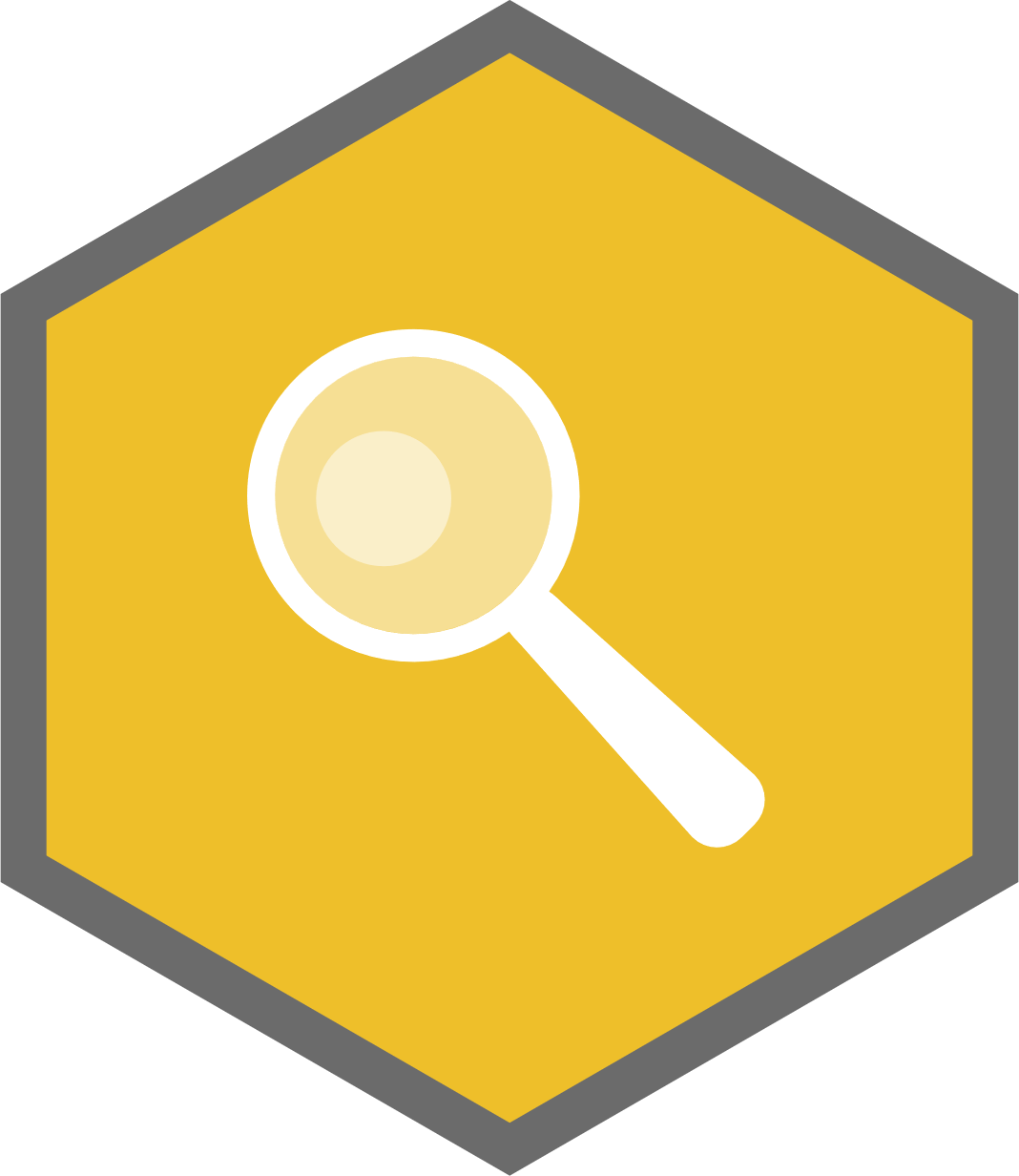 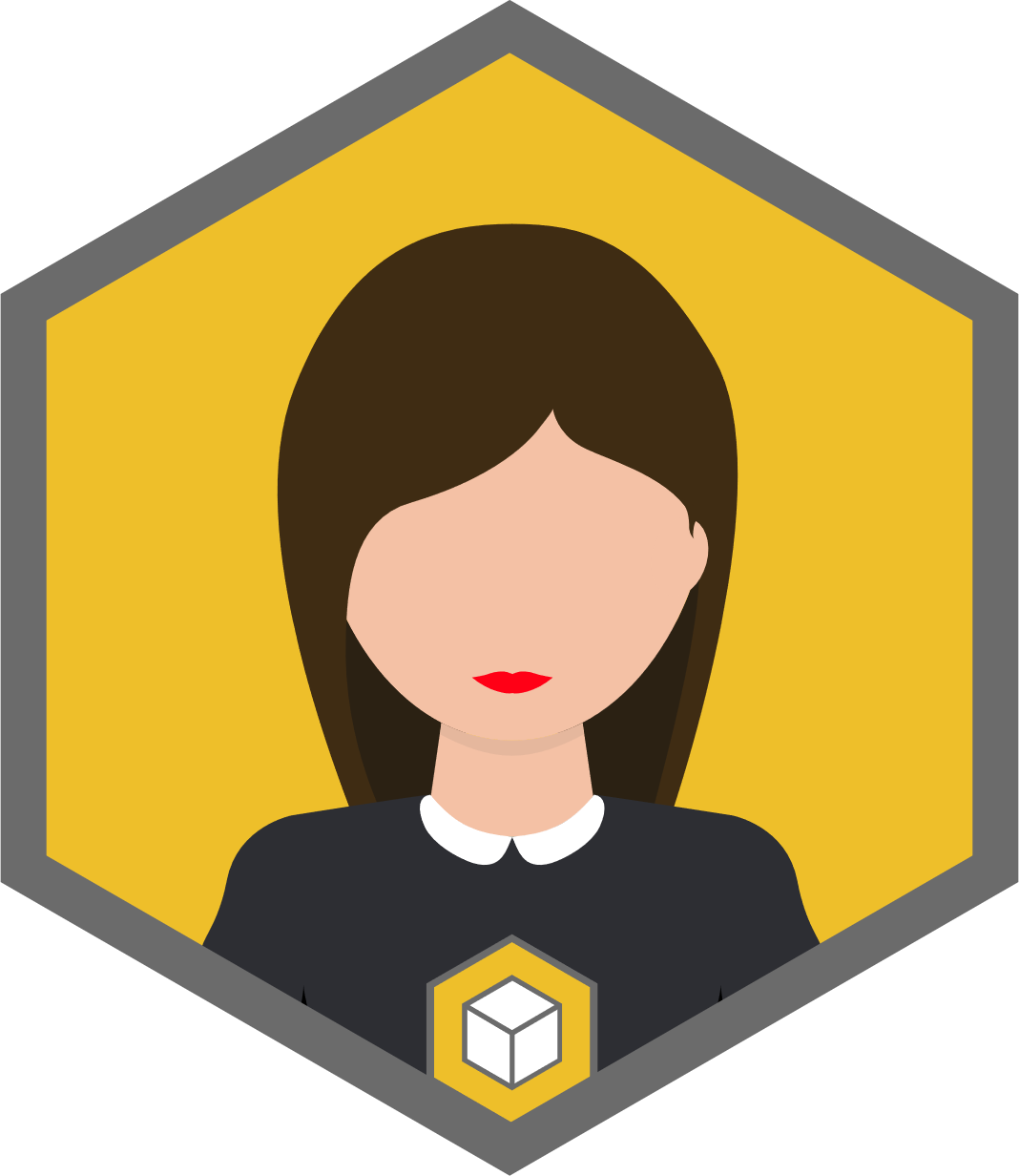 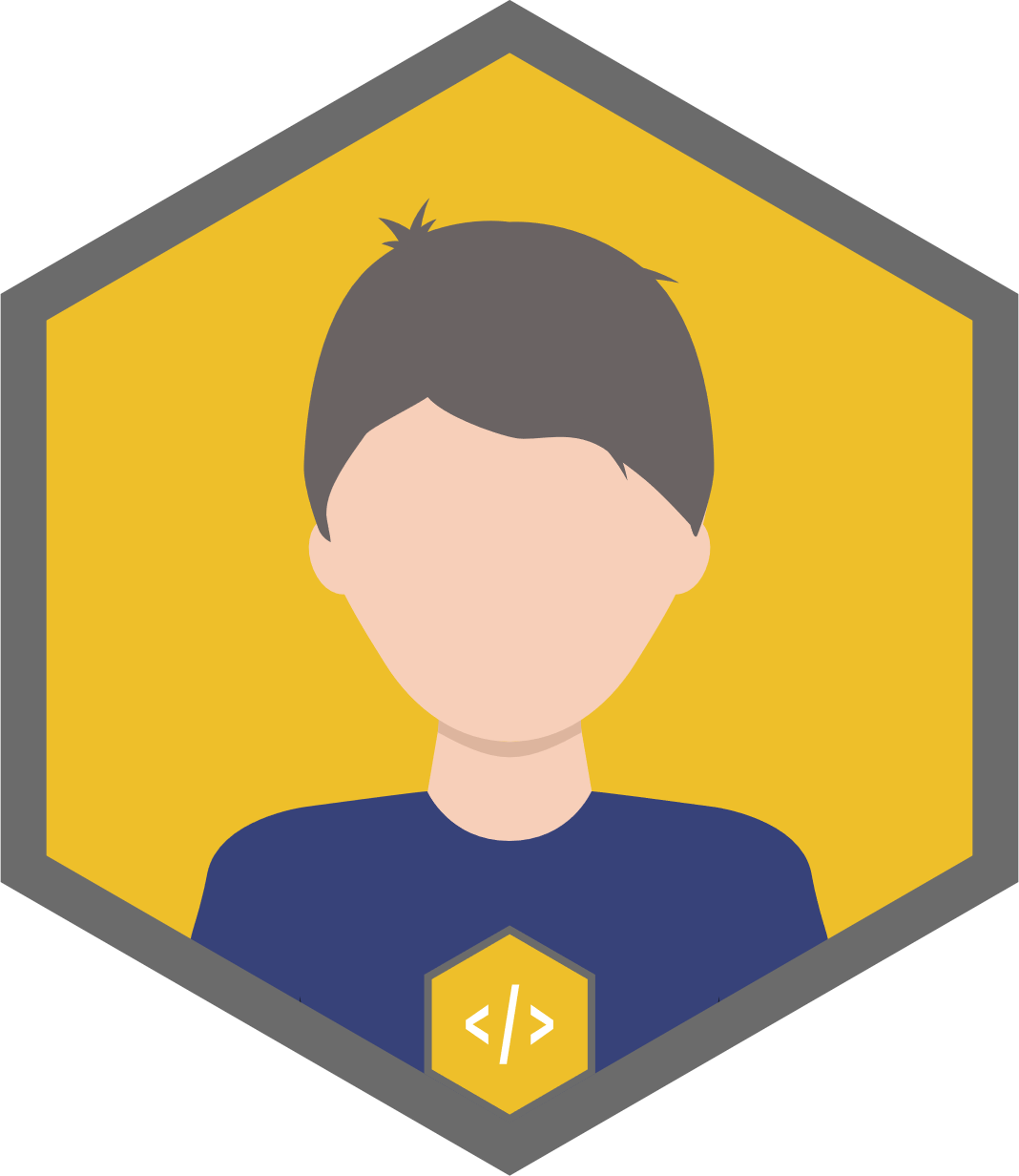 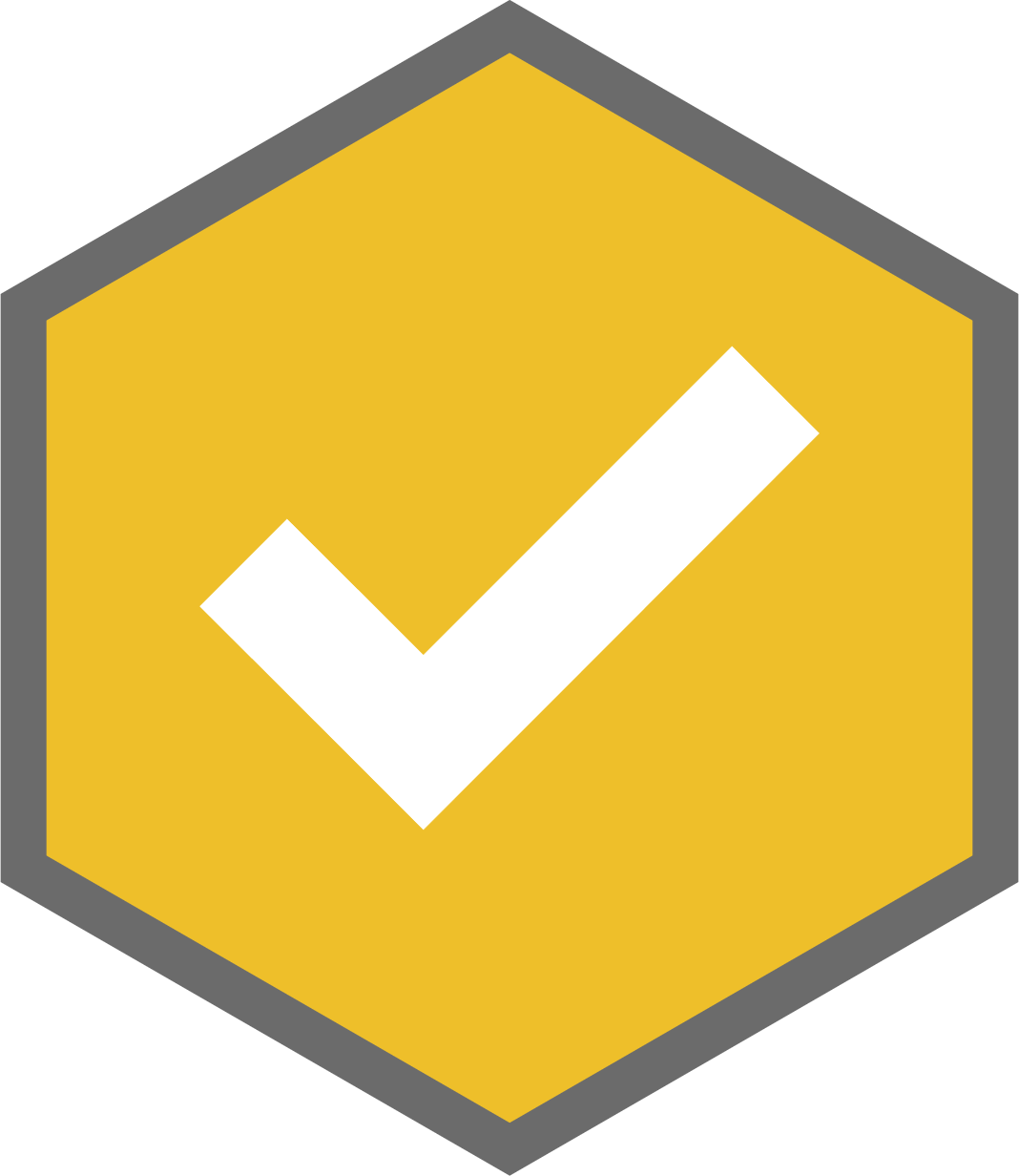 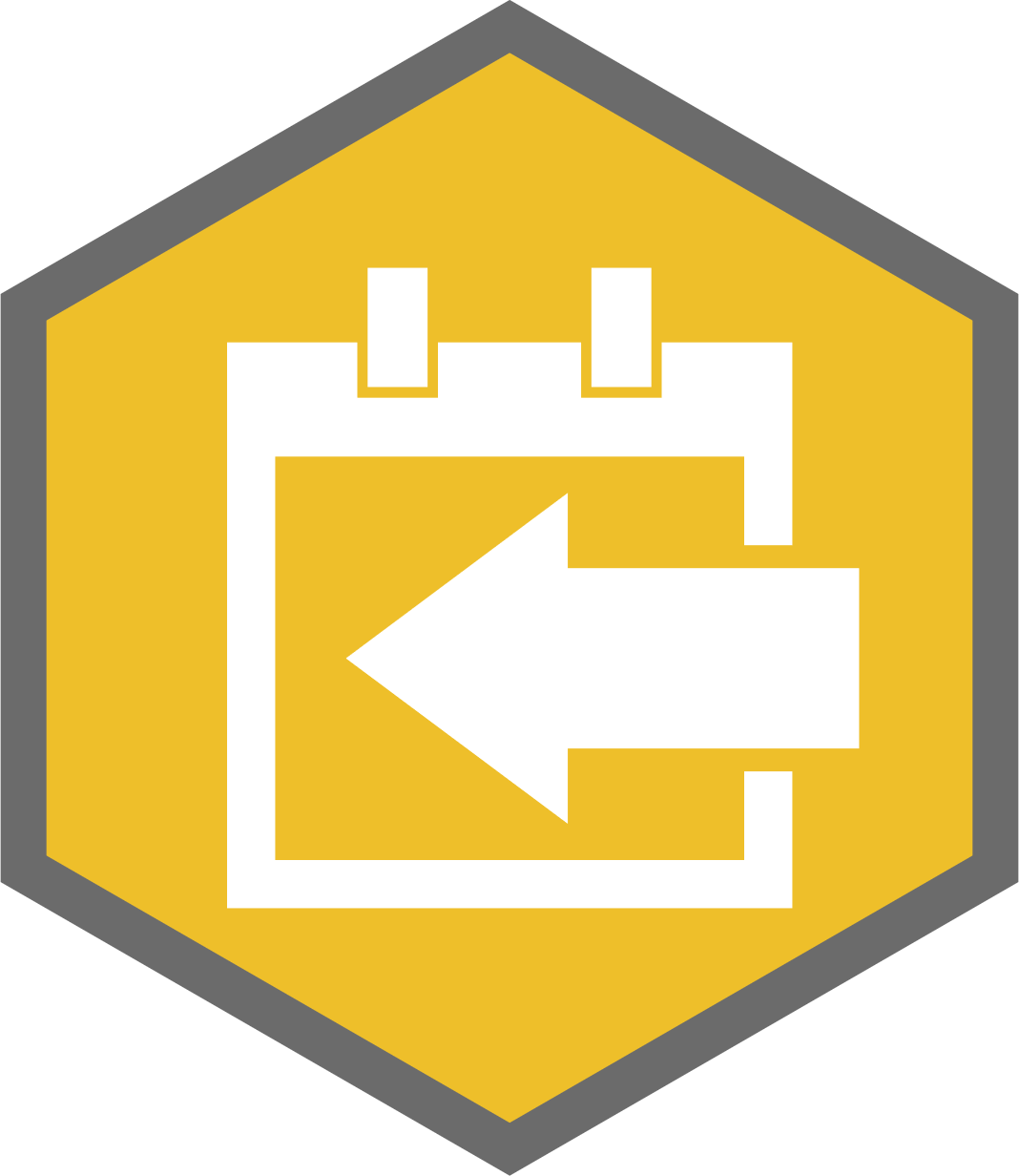 SCRUM ARTEFACTS
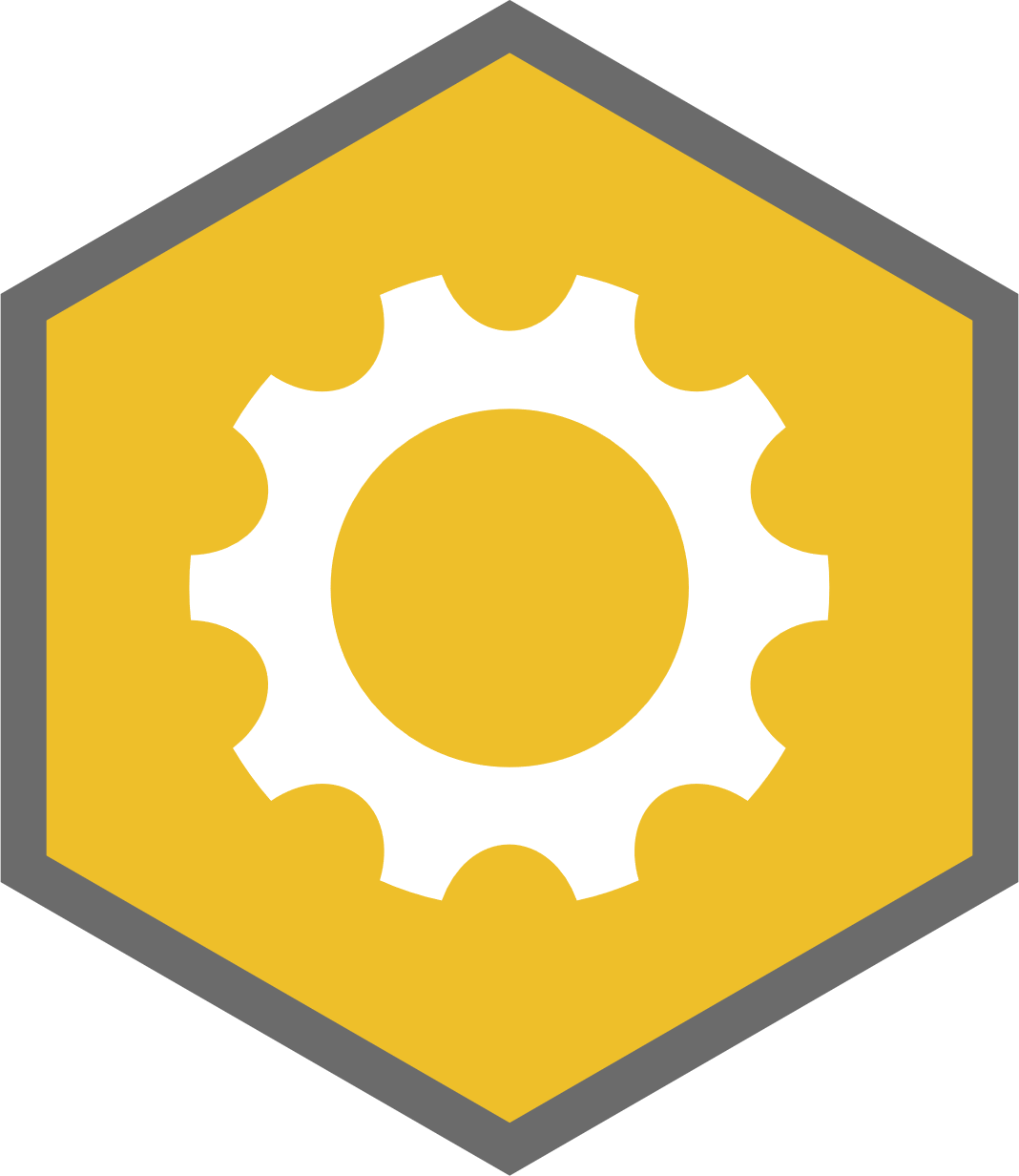 Purpose of Scrum’s artefacts is to provide complete transparency and opportunities for inspection and adaptation.
DEFINITION OF DONE
PRODUCT BACKLOG
SPRINT BACKLOG
INCREMENT
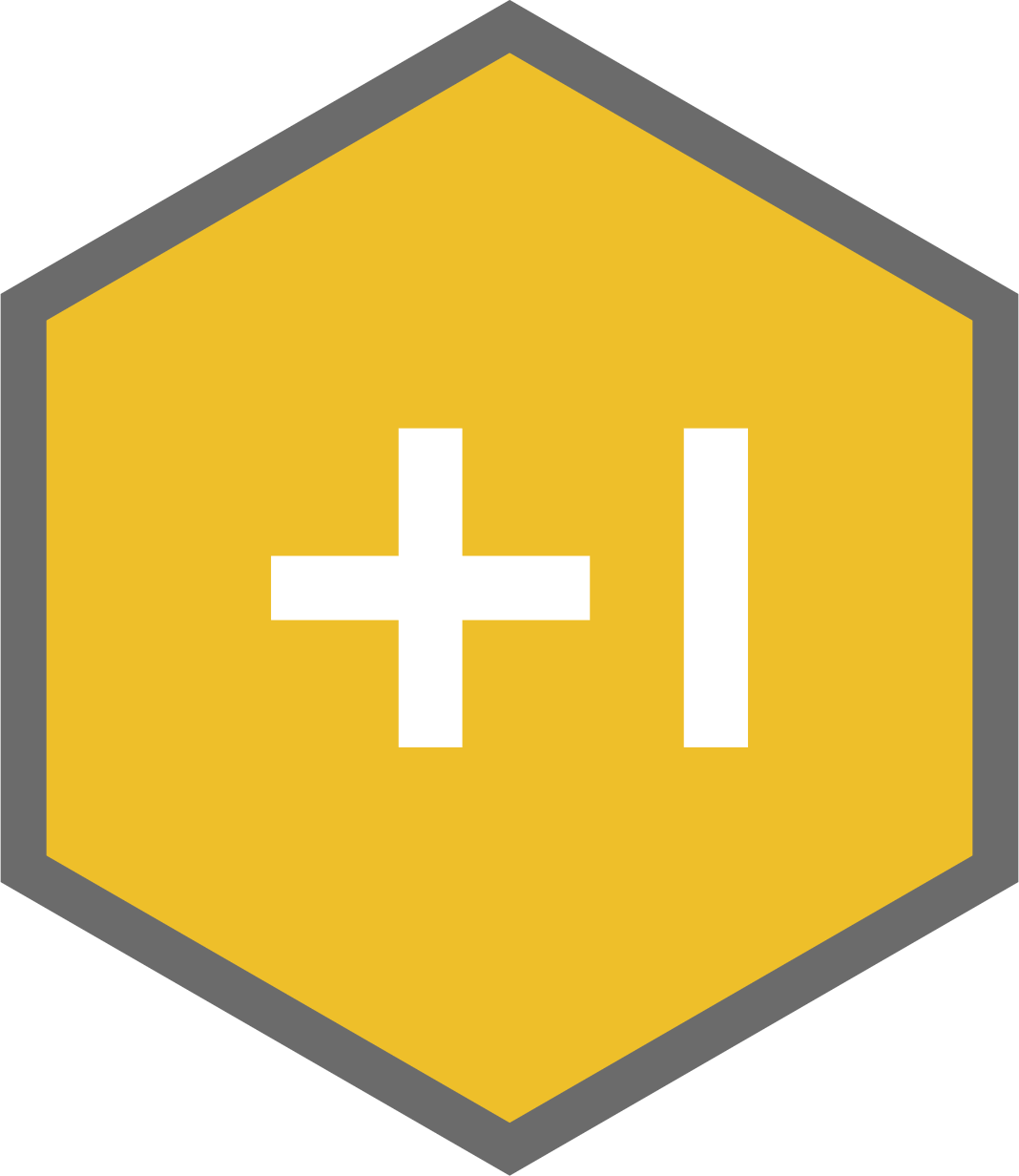 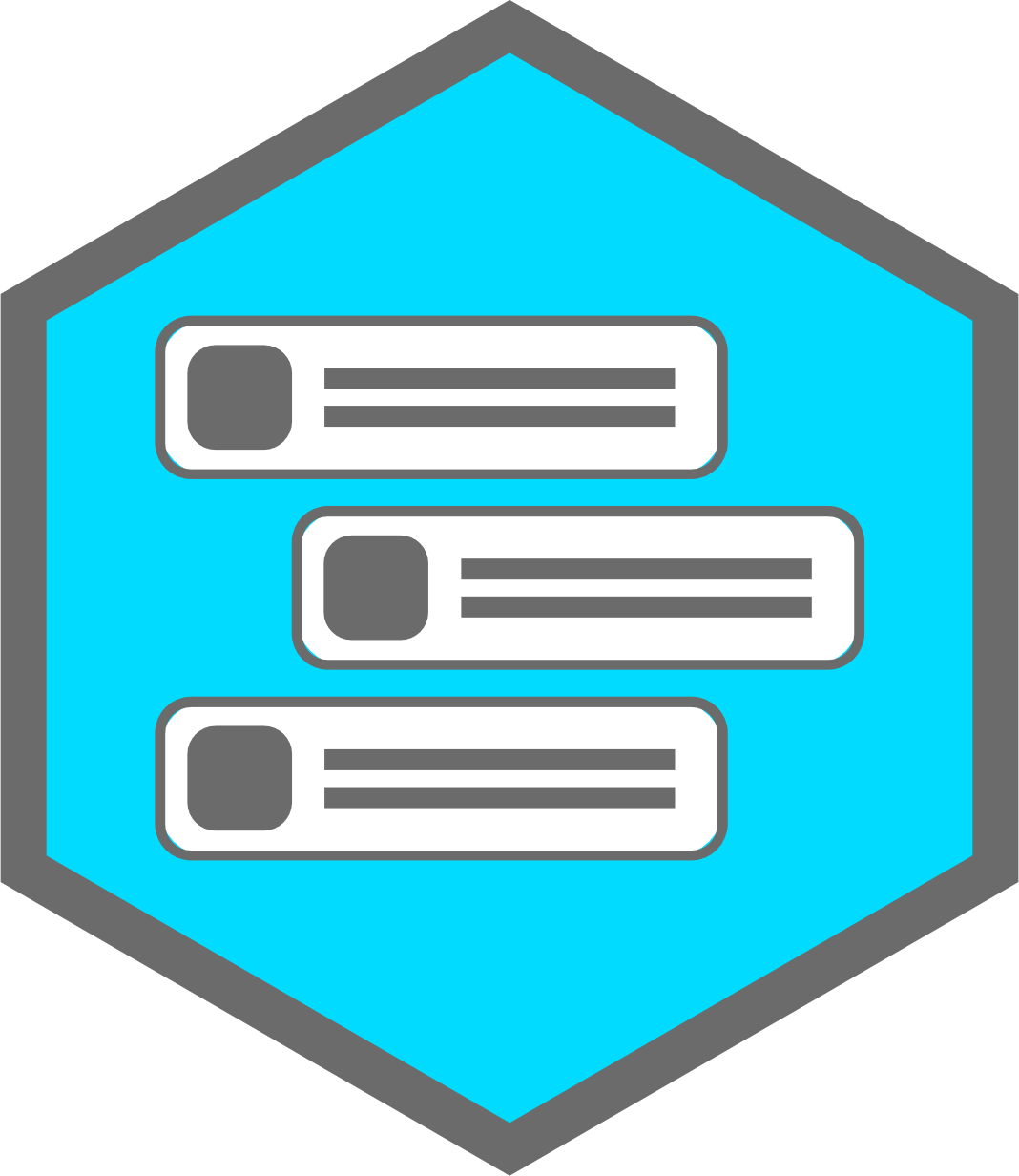 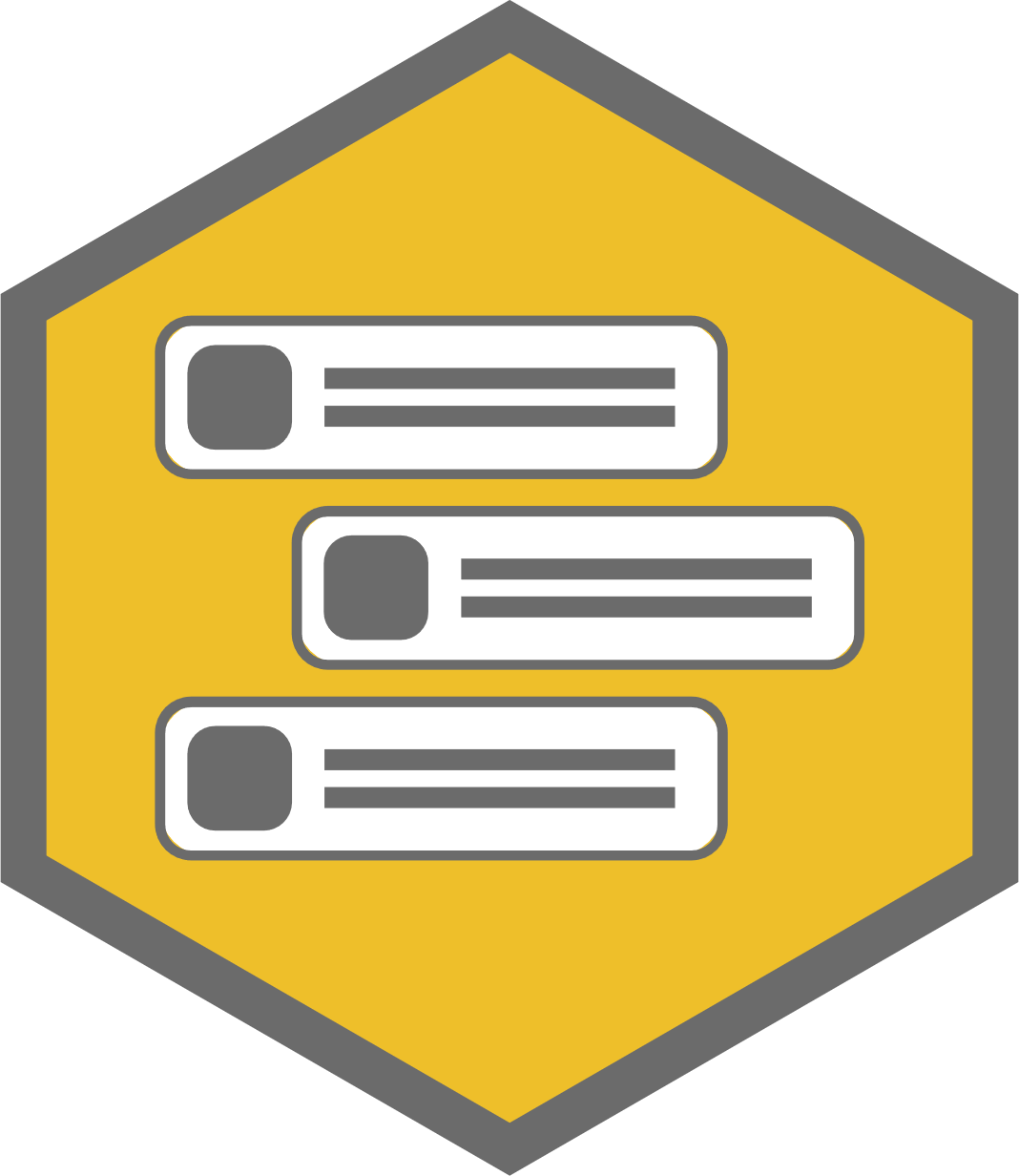 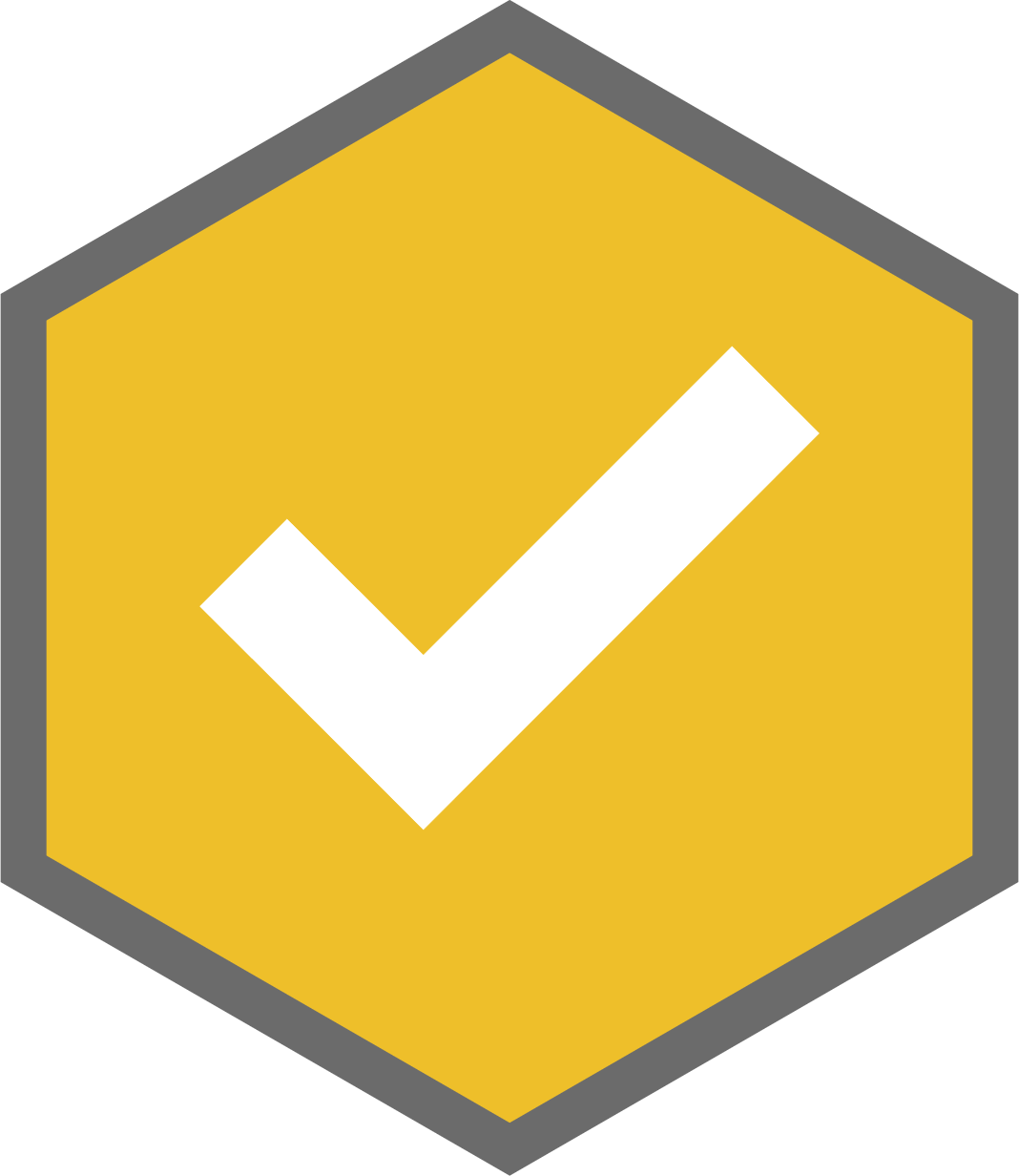 PRODUCT BACKLOG
1/2
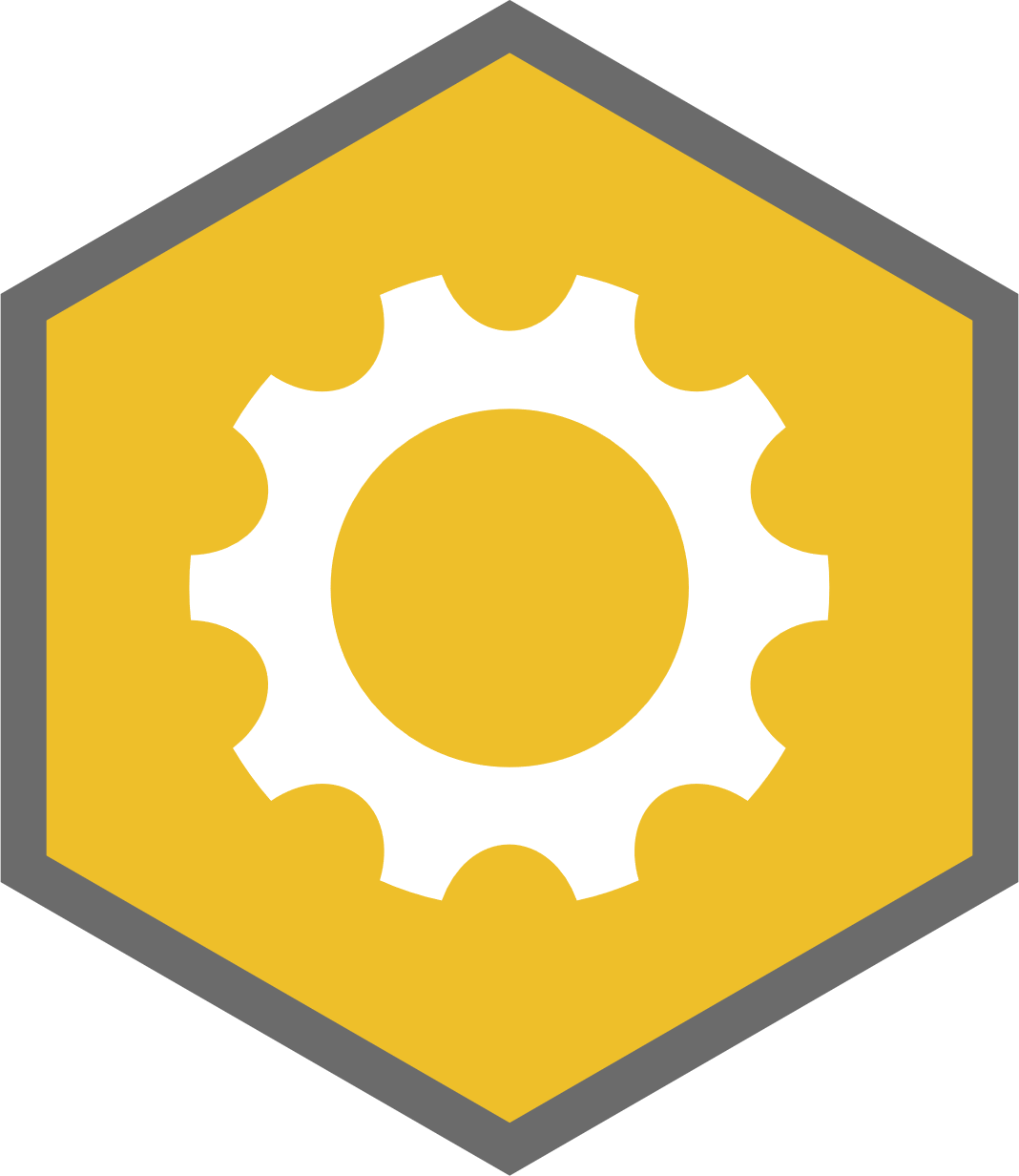 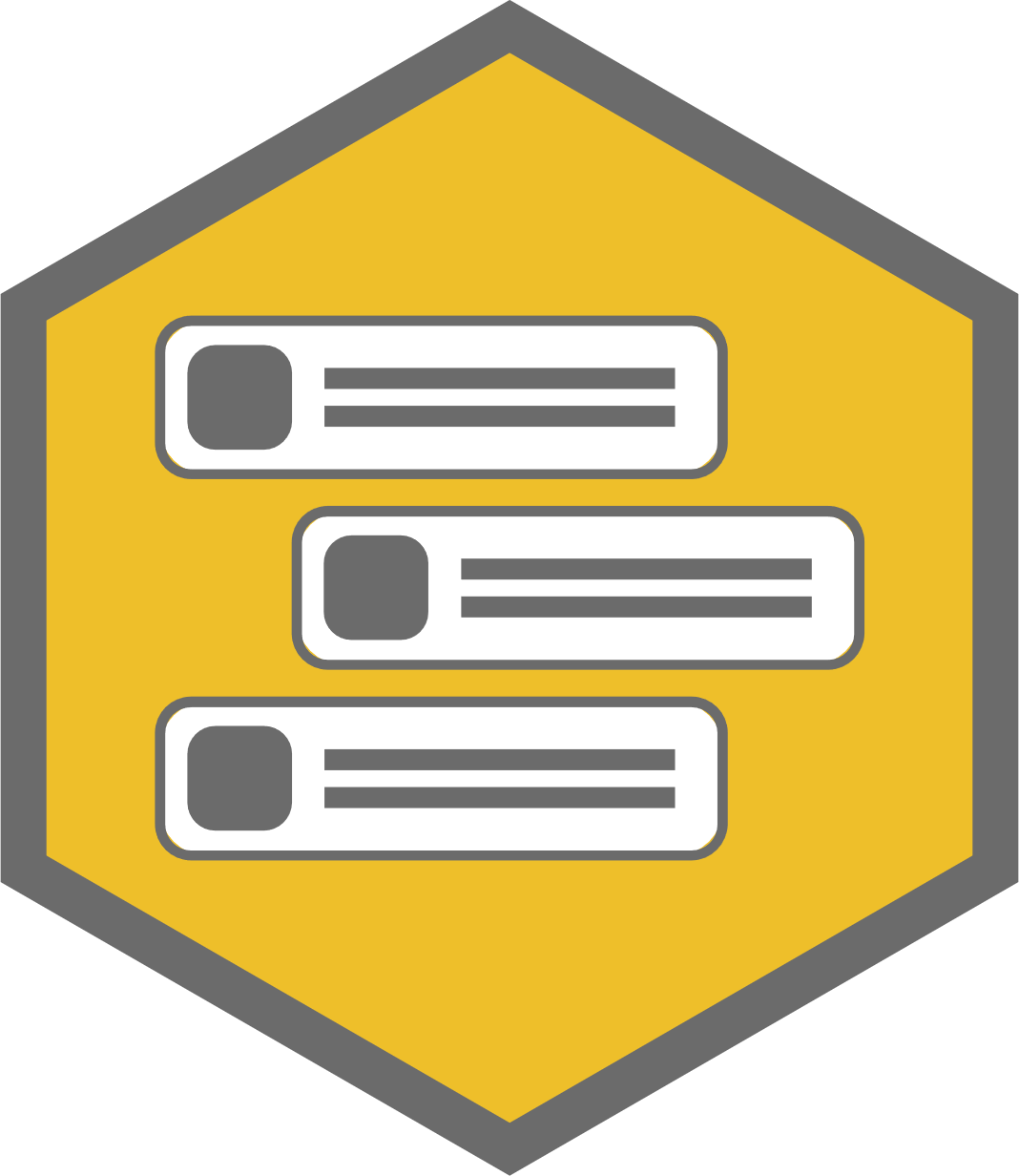 · Constantly re-ordered      list of everything that is known to be needed in the Product      .
· The single source of requirements, features, functions, enhancements and fixes.
· Product Owner is responsible for the Product Backlog, including content, and ordering.
· The Product Backlog      evolves as the product and the environment in which it is/will be used evolve.
· Each Product Backlog item has a description, an order, an estimate and a value and often provides test description (such as acceptance criteria) that will prove the completion as of ‘Done’      .
· Multiple Scrum Teams can work on the same Product      , hence the same Product Backlog      .
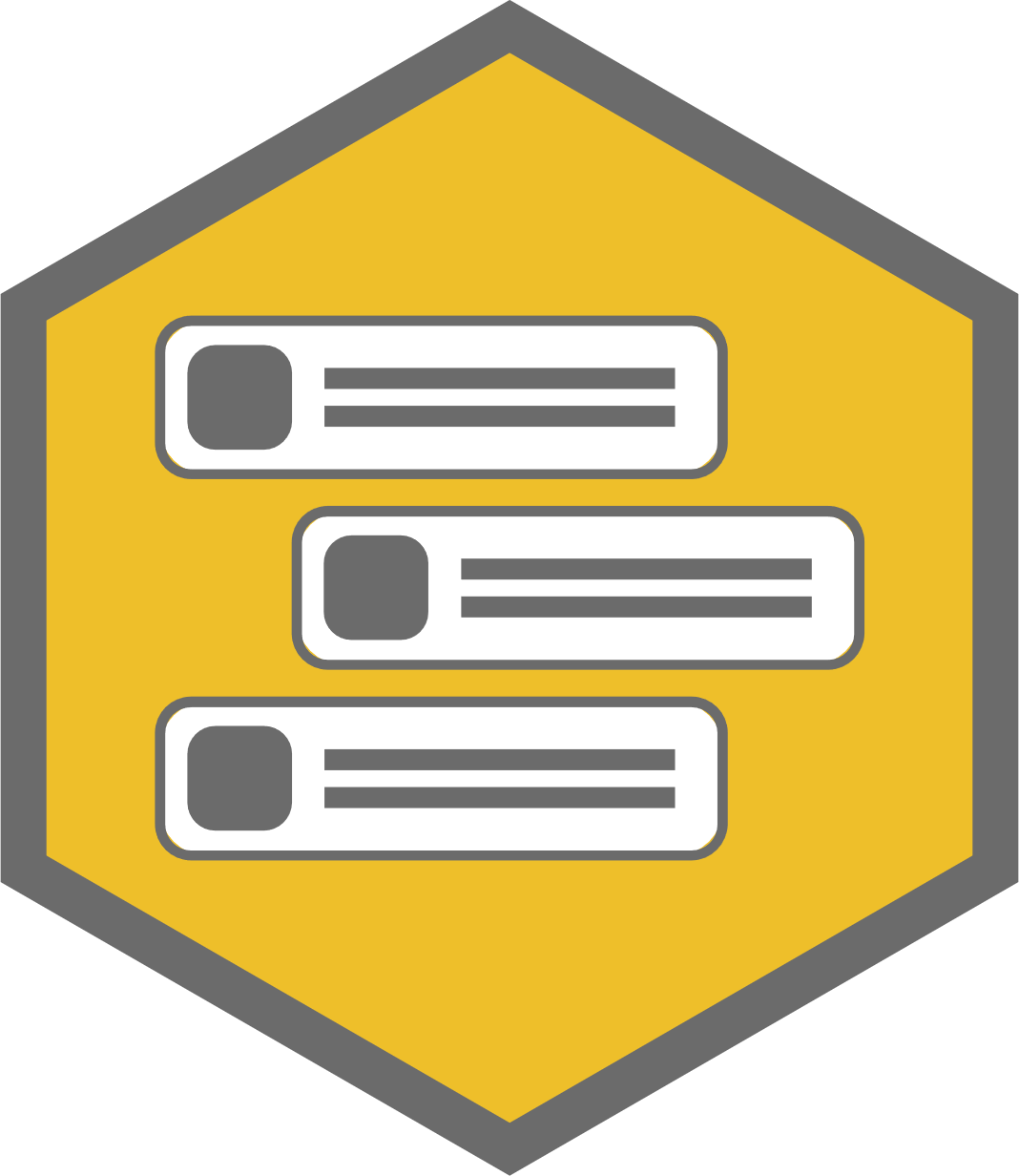 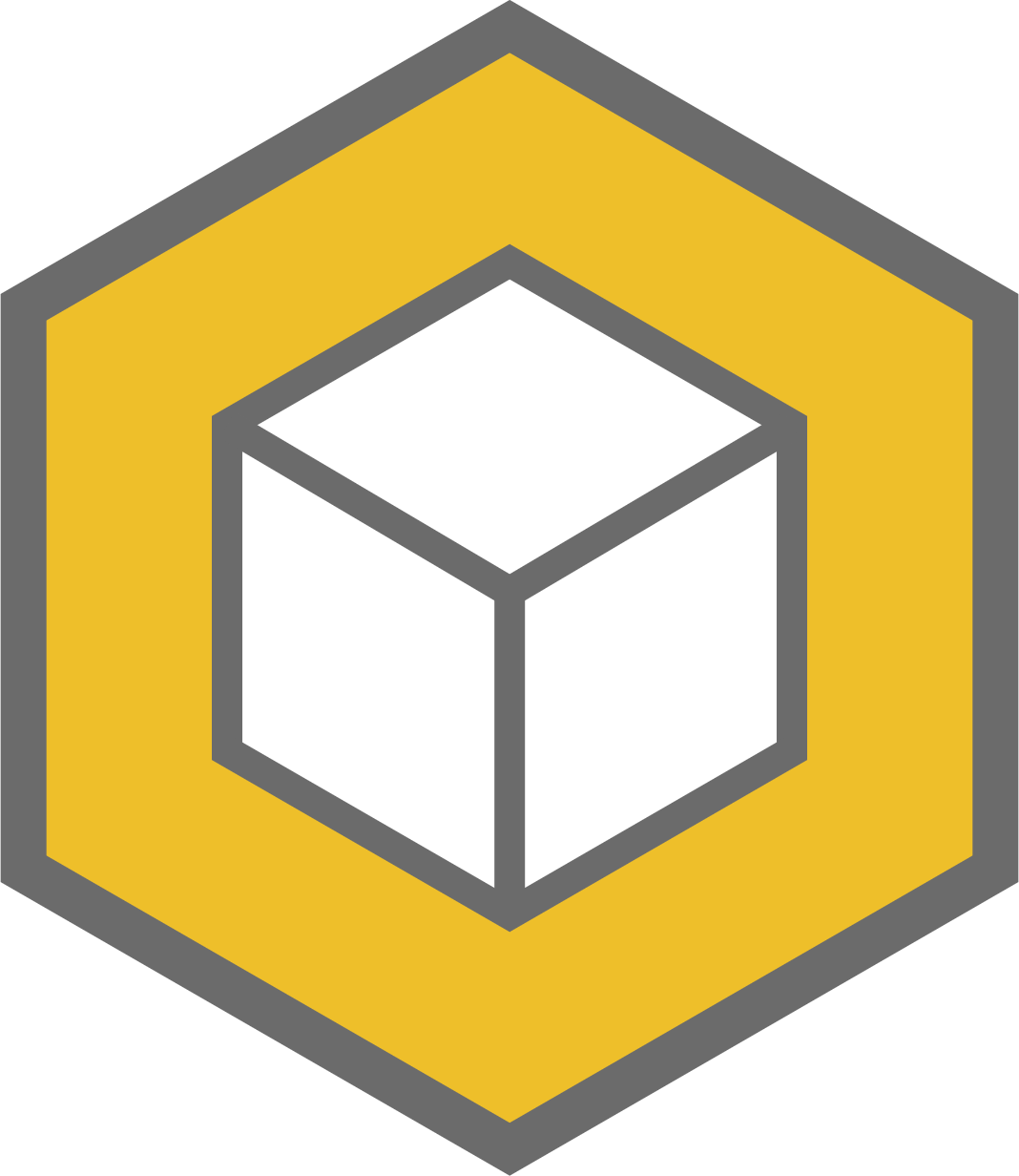 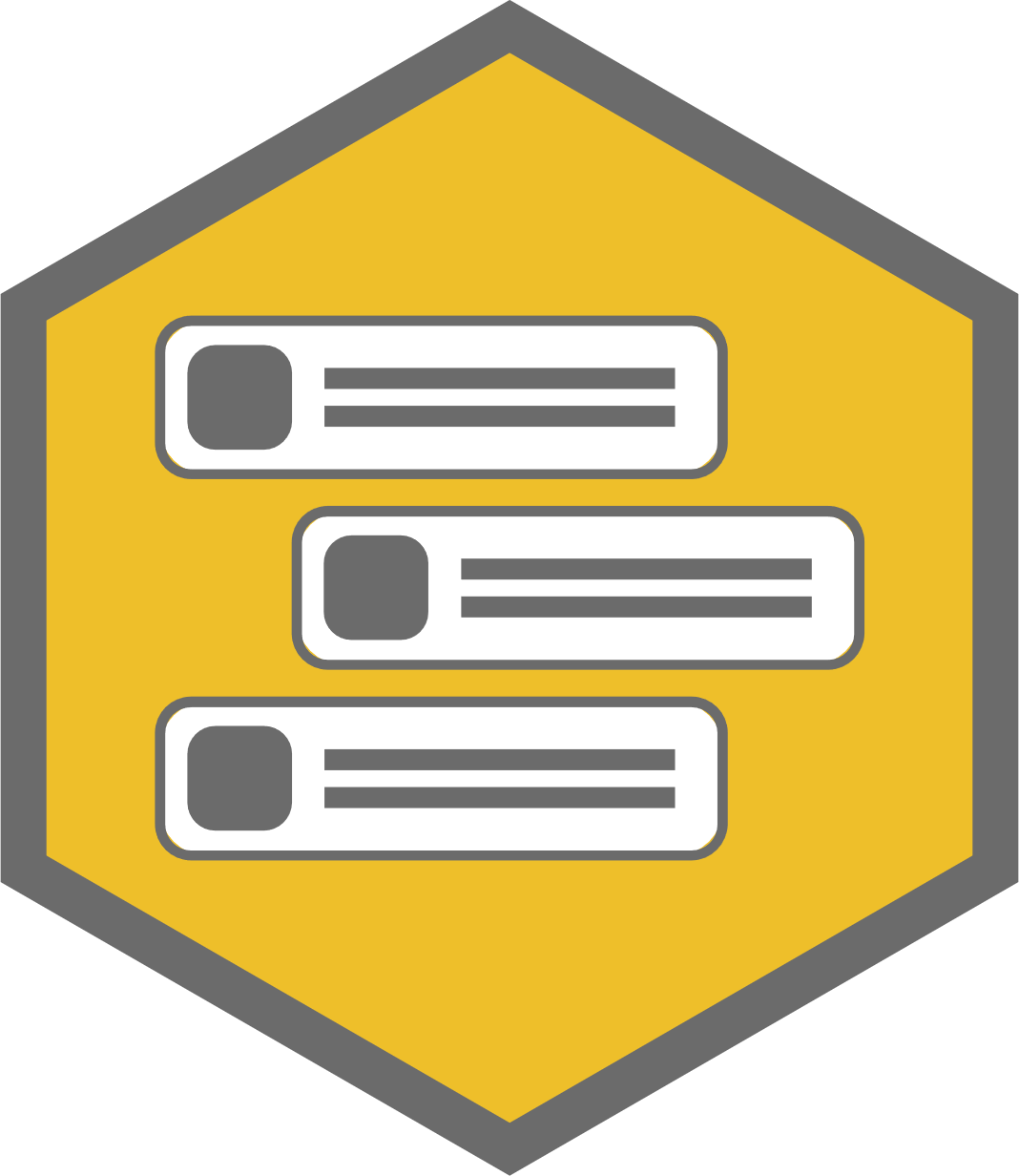 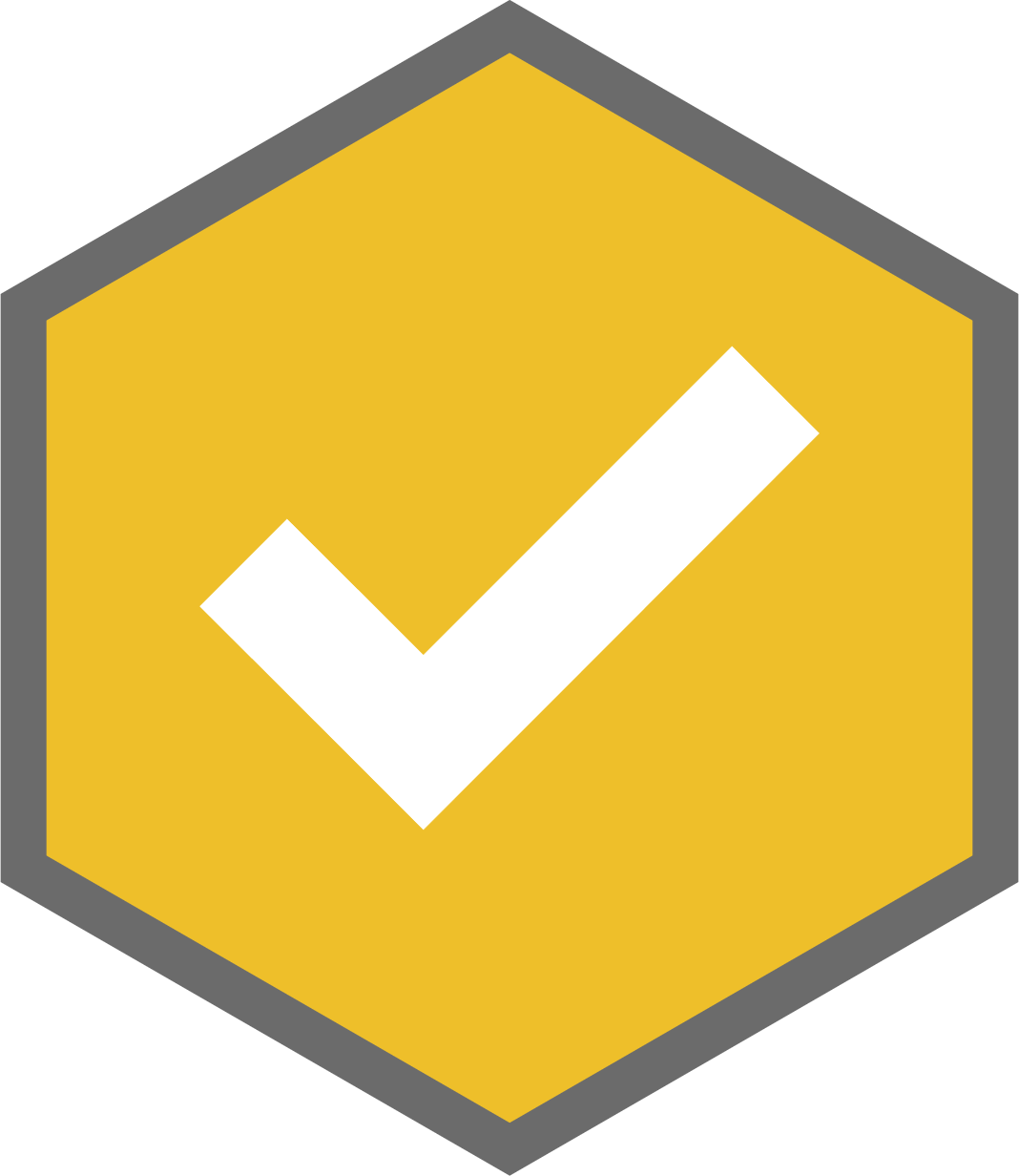 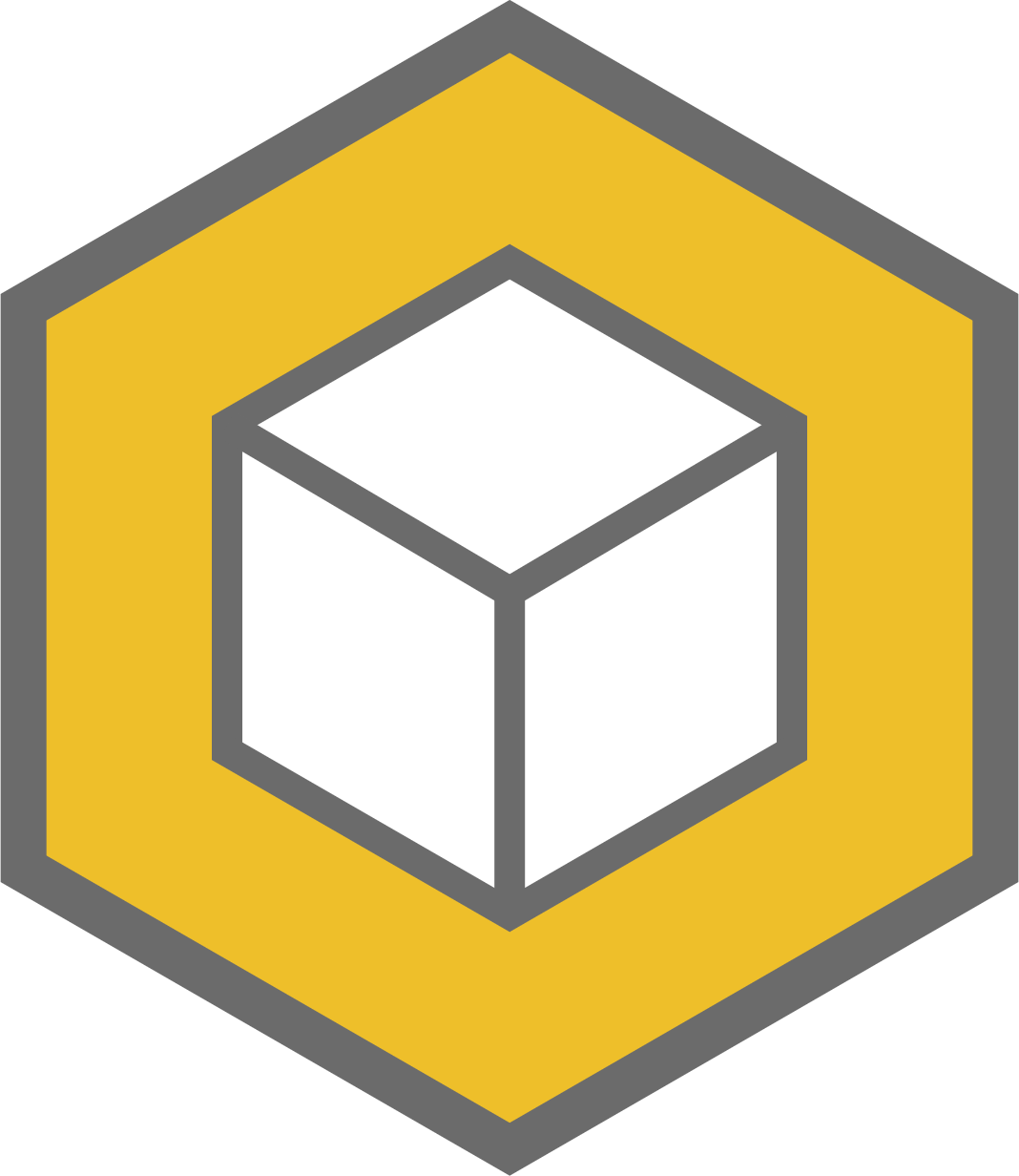 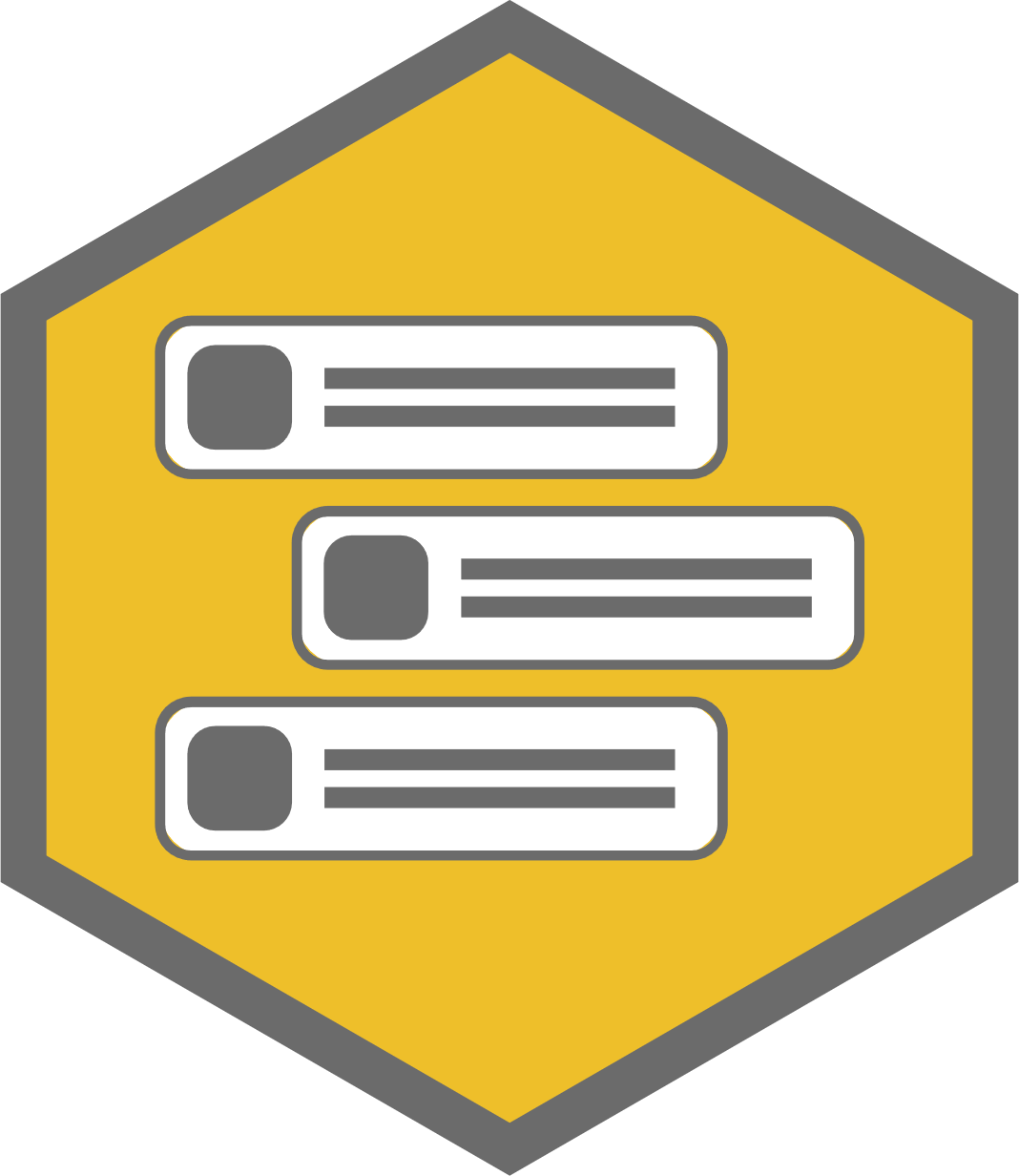 PRODUCT BACKLOG
2/2
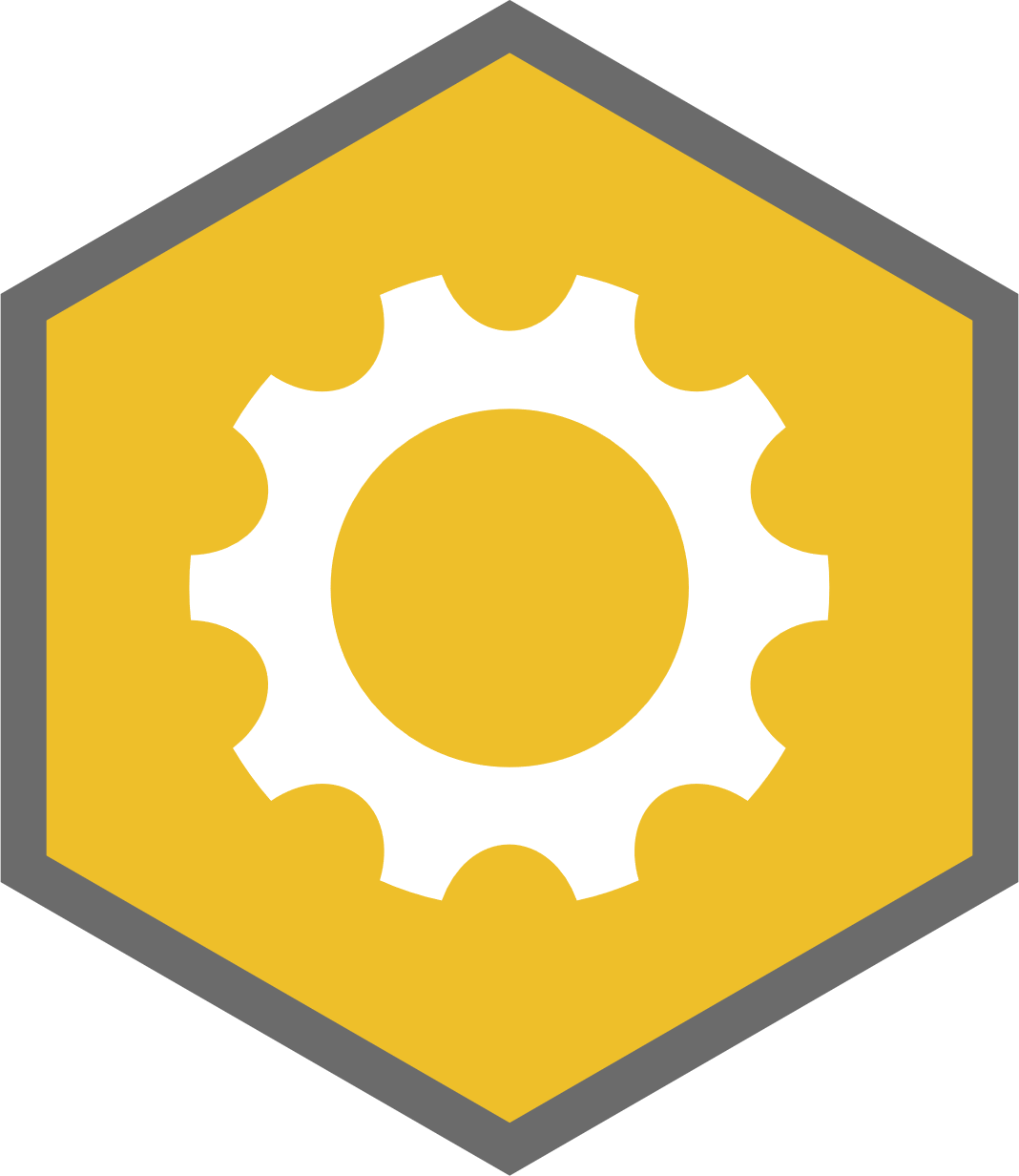 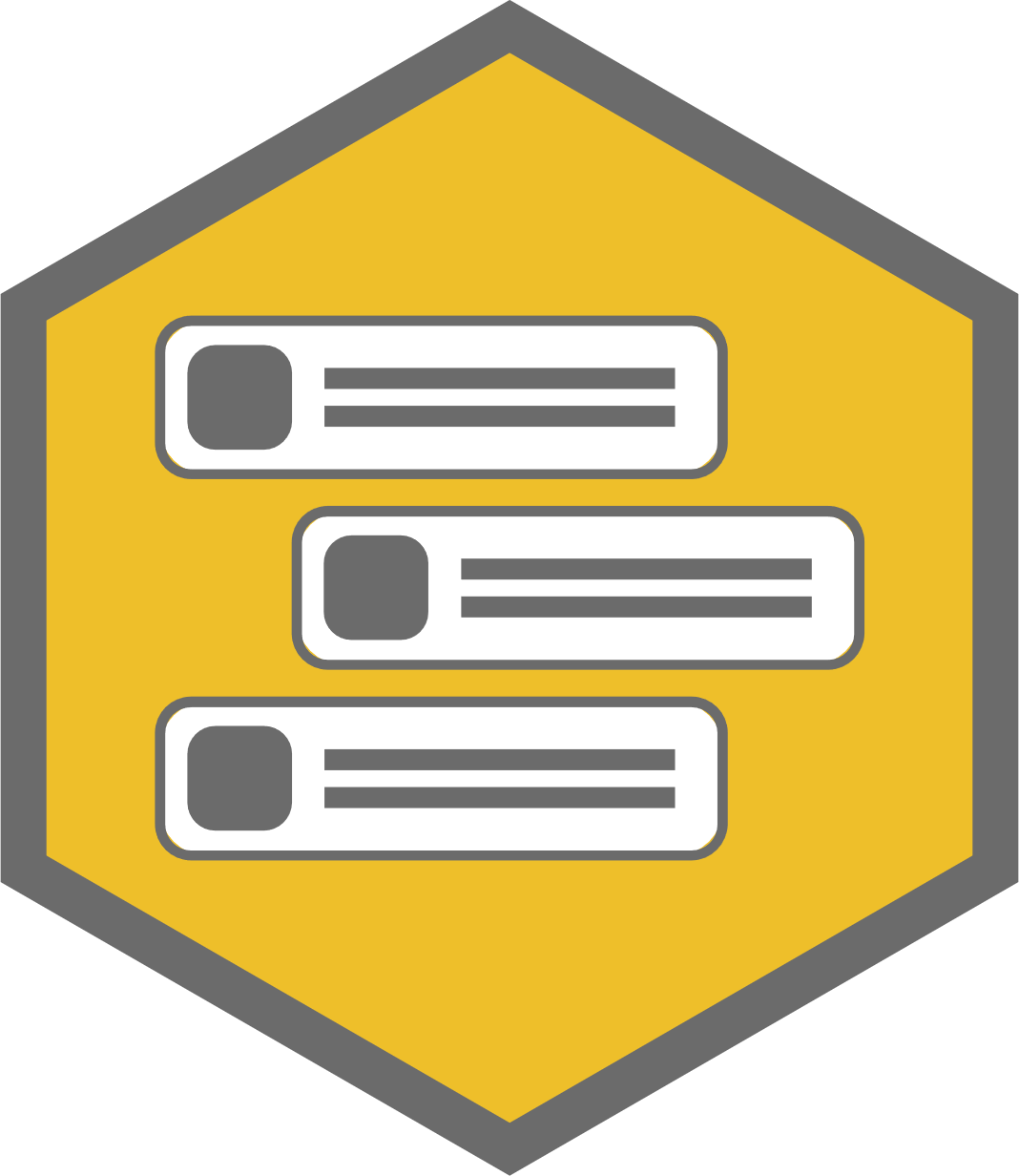 · Product Backlog refinement is the act of adding detail, estimates and order to Product Backlog      items.
· Product Backlog refinement is an ongoing process involving the Product Owner and the Dev. Team.
· Refinement is supposed to consume no more than 10% of the capacity of the Dev. Team.
· Higher ordered items are usually clearer and more detailed than lower ordered ones.
· Items that can be addressed by the Dev. Team for a sprint to come are considered ‘Ready’      for selection in a Sprint Backlog      .
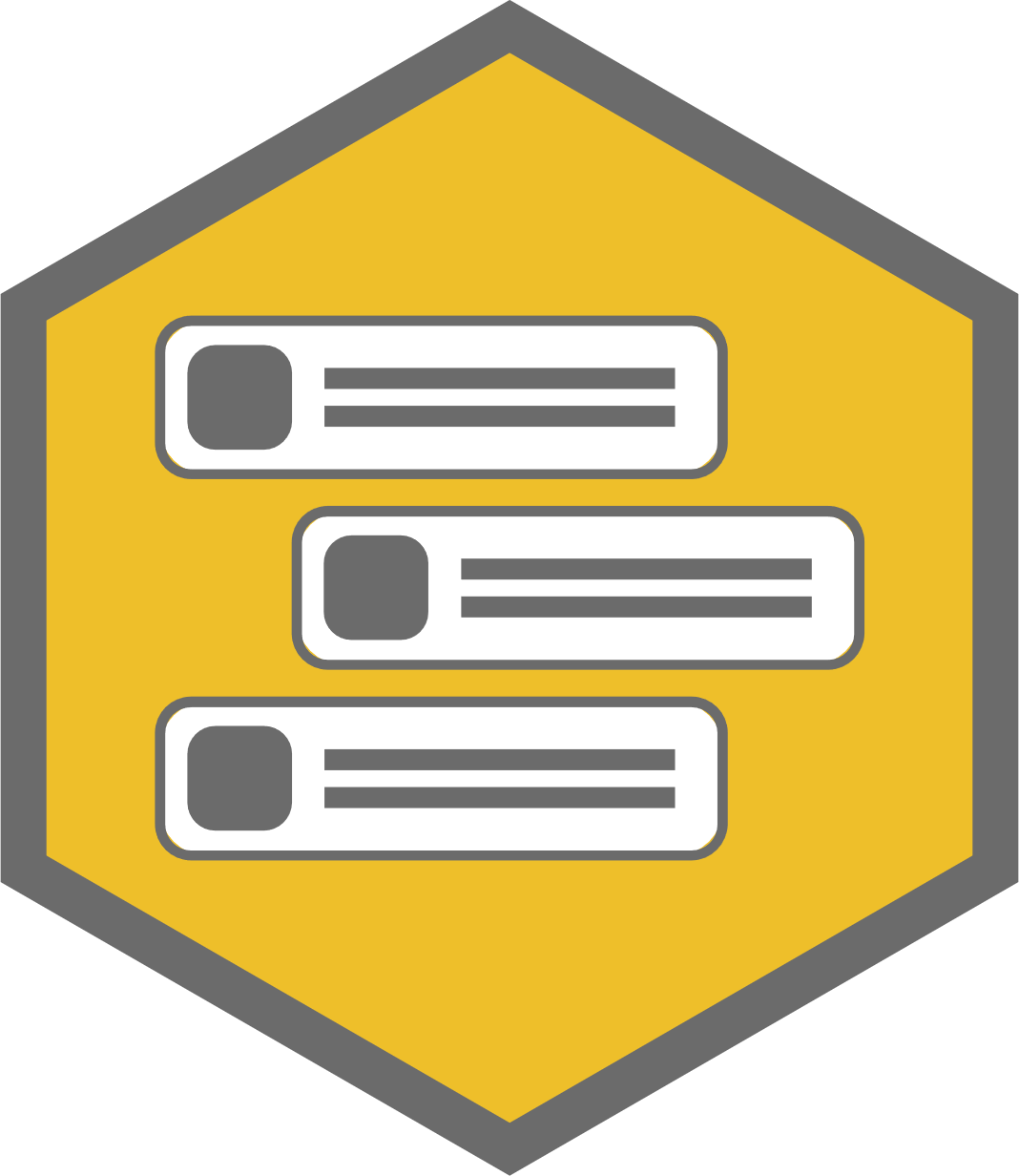 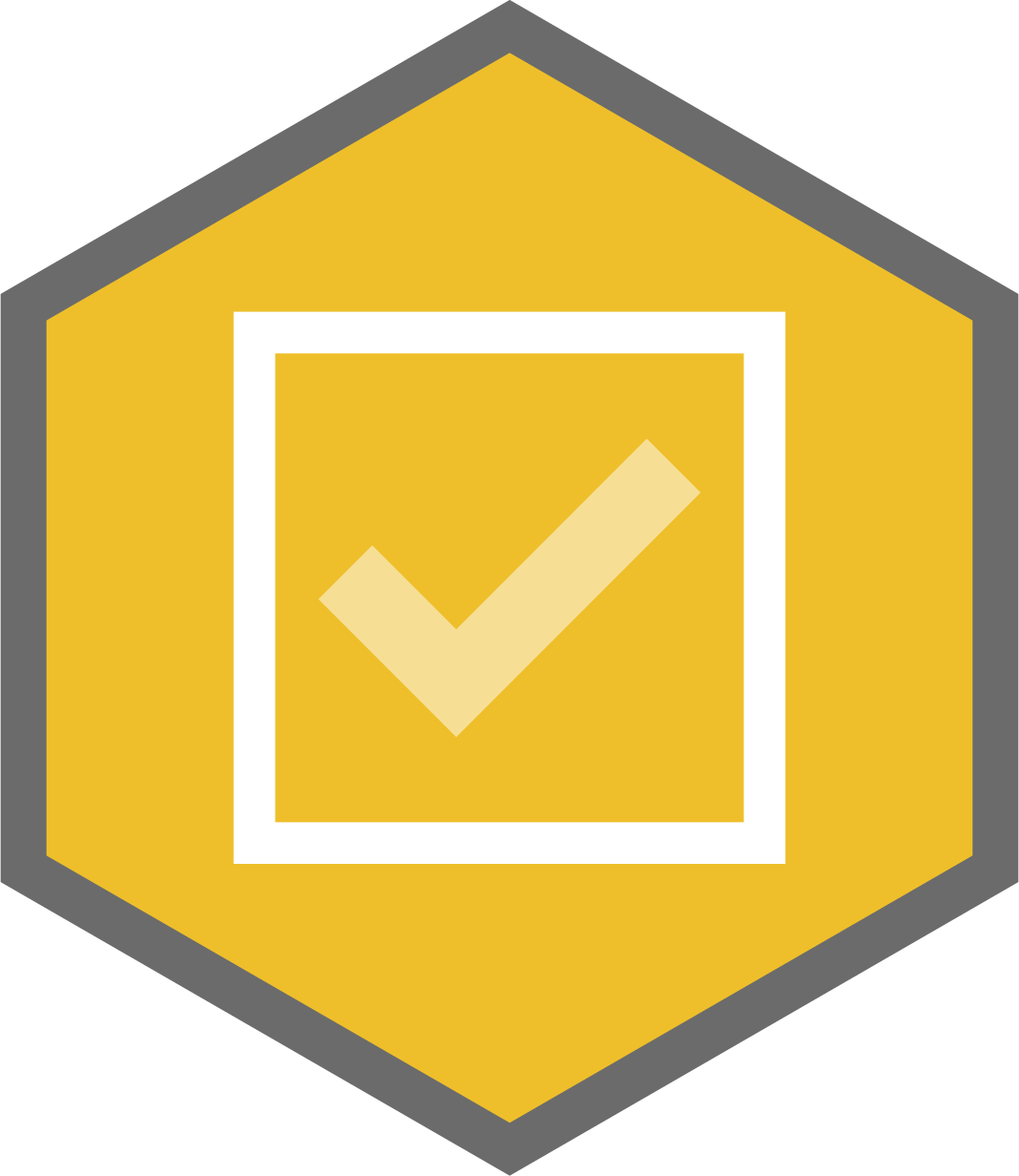 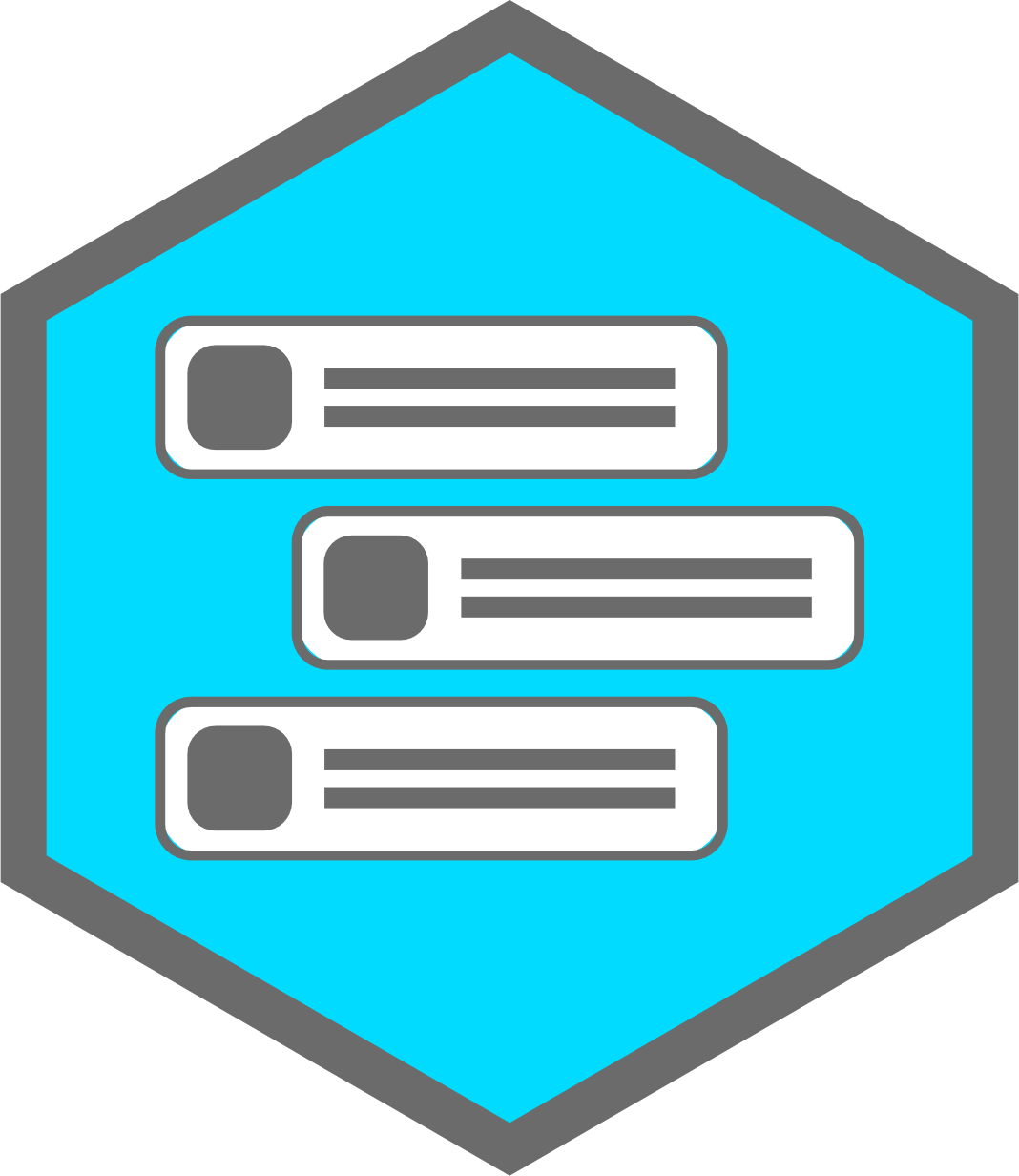 SPRINT BACKLOG
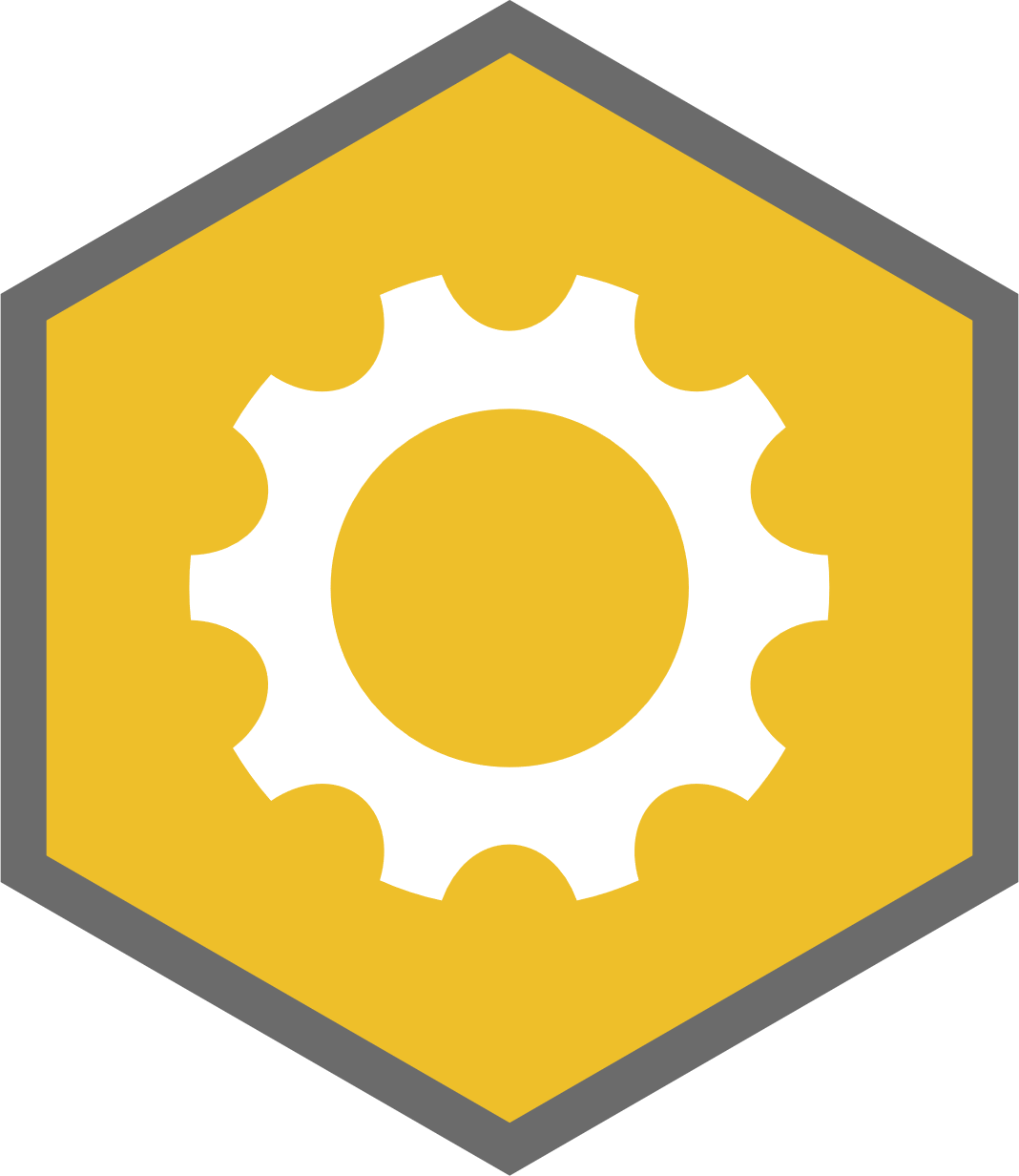 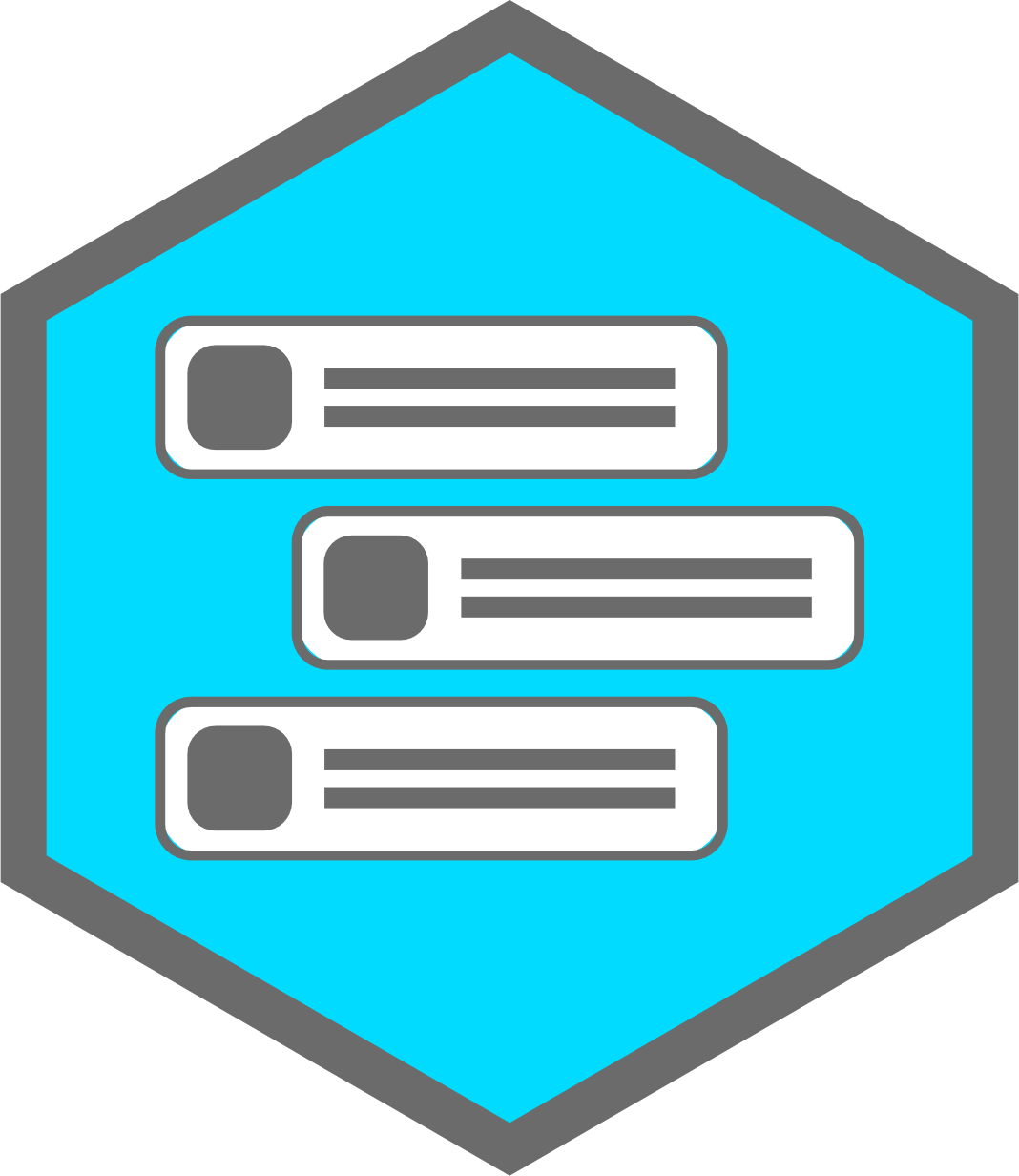 · Set of Product Backlog items selected for the Sprint, and a plan to deliver the Product Increment      and realizing the Sprint Goal      .
· The Sprint Backlog is the list of all the work the Dev. Team identifies as necessary to meet the Sprint Goal      .
· The Sprint Backlog includes at least one high priority process improvement identified during the previous Retrospective      meeting.
· The Sprint Backlog emerges during a Sprint and is modified throughout the Sprint by the Dev. Team which can add new work to it.
· Only the Dev. Team can change the Sprint Backlog during a Sprint.
· It is a real-time picture      of the work accomplished and to be accomplished by the Dev. Team during a Sprint.
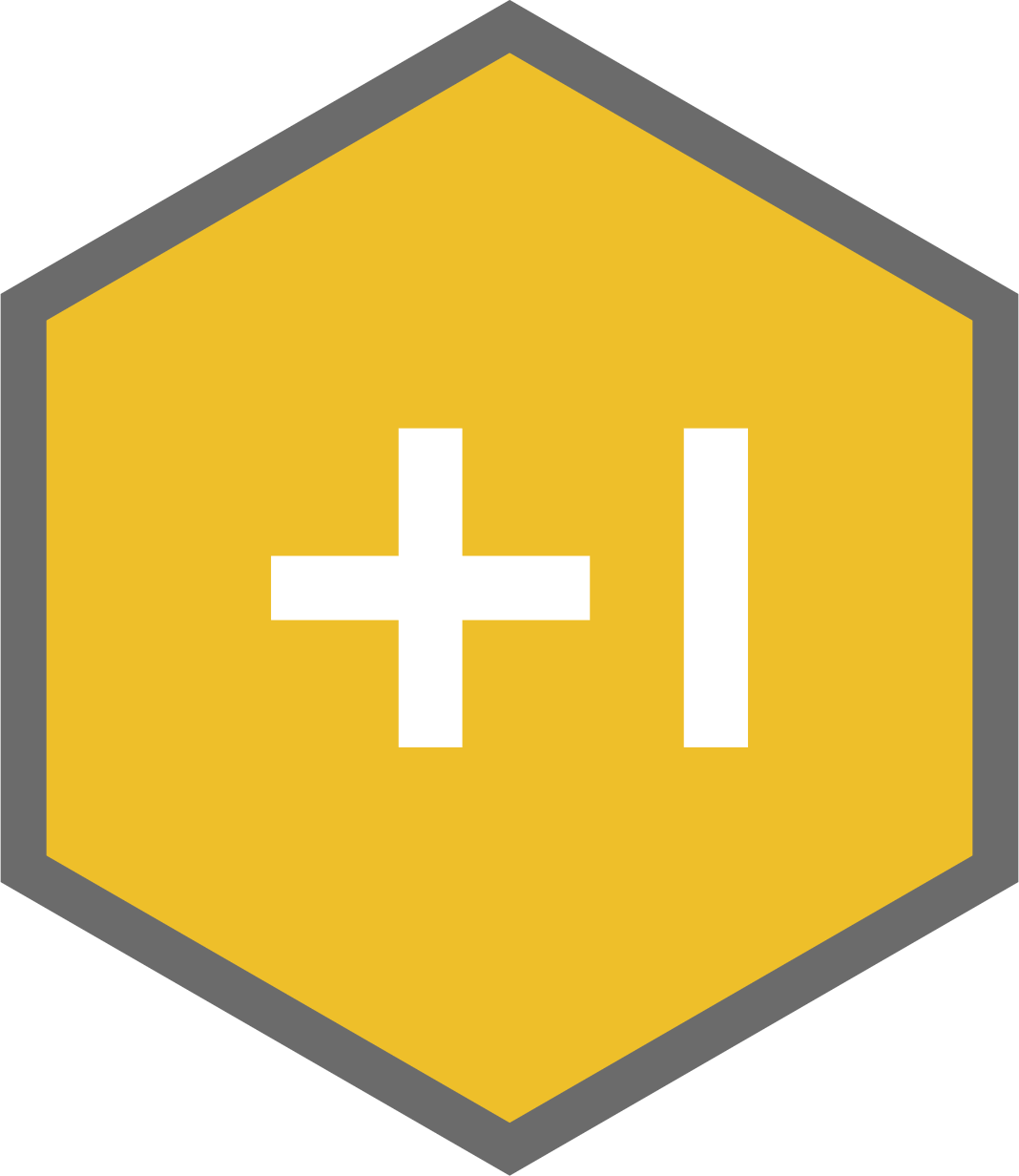 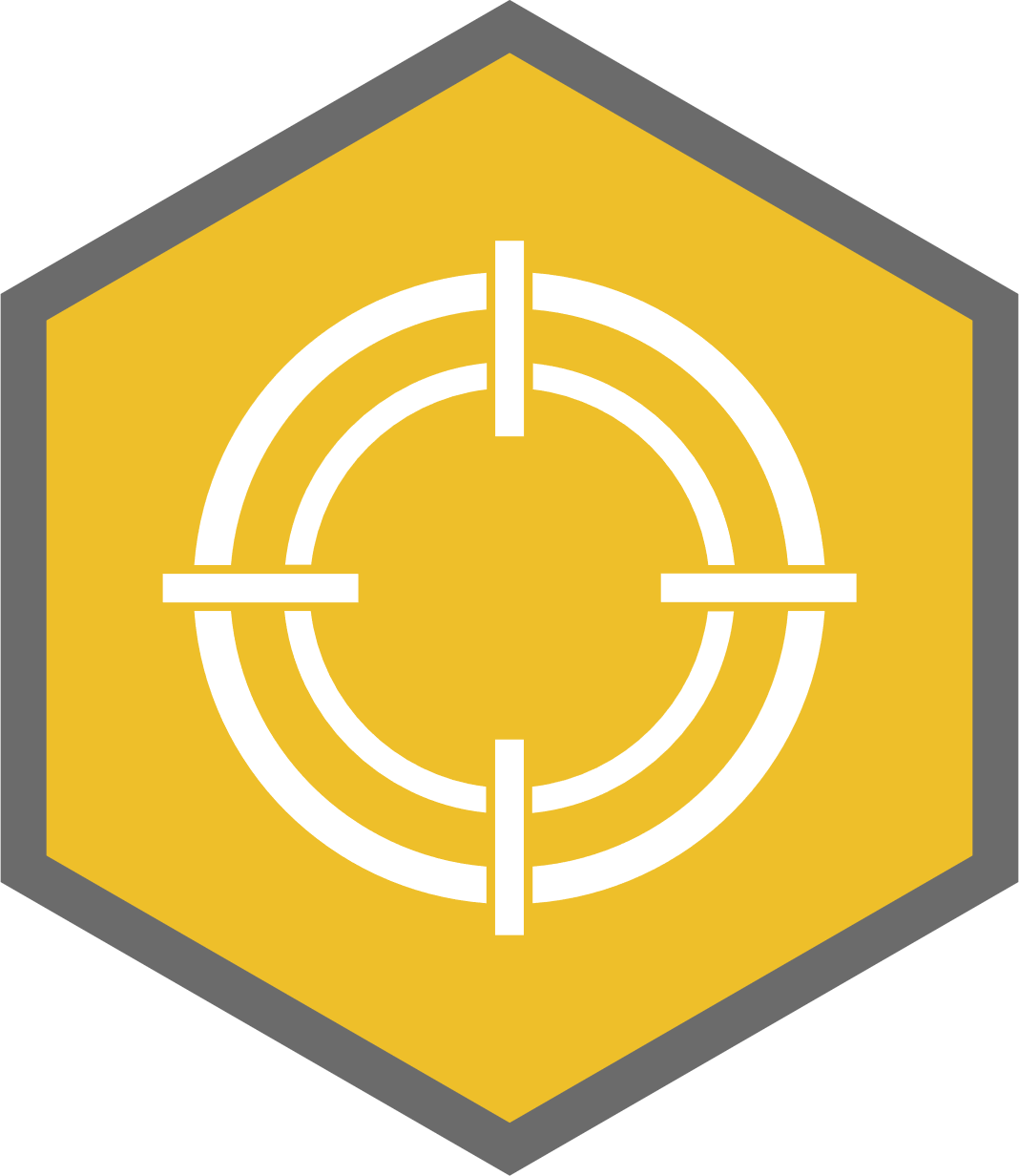 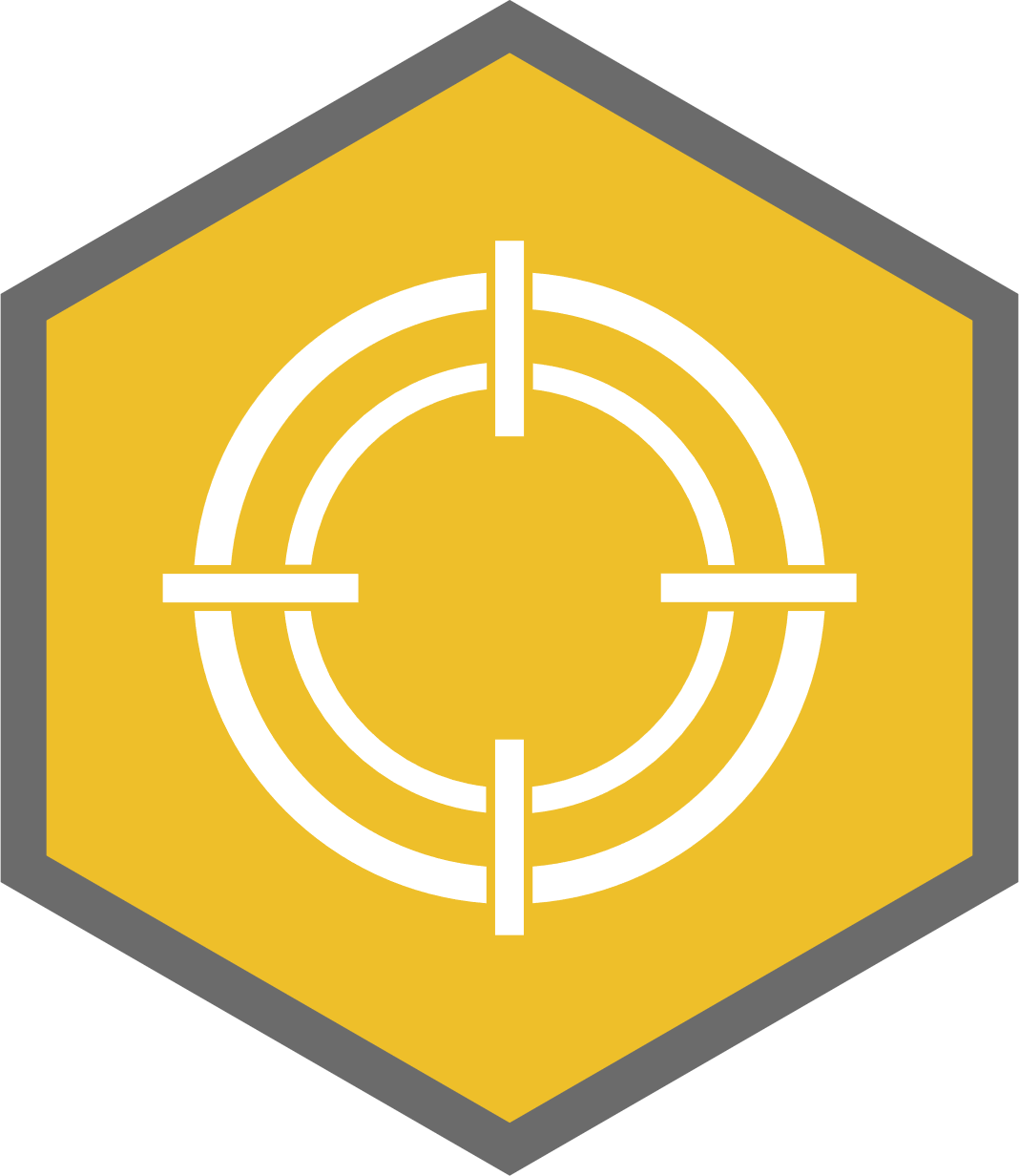 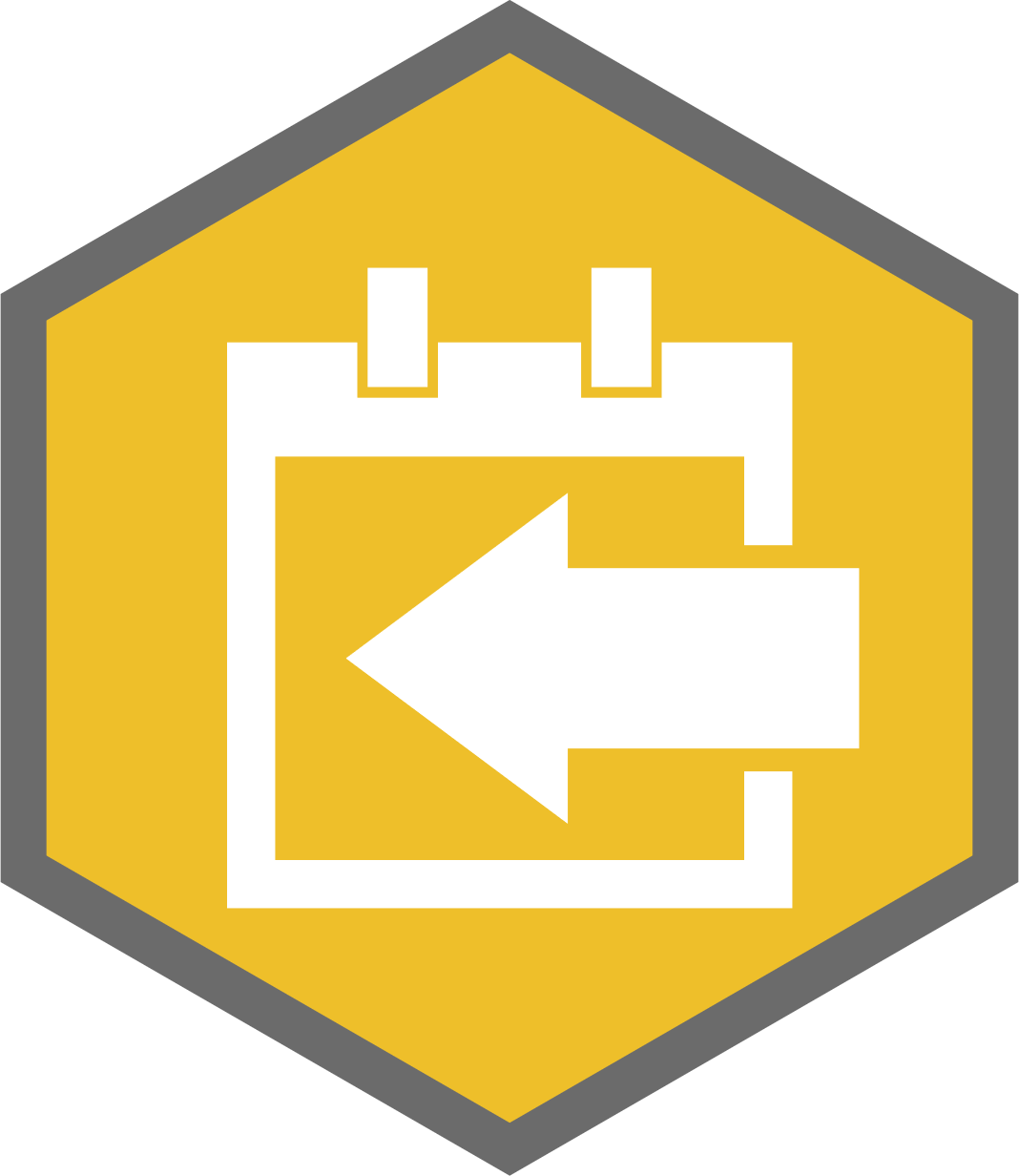 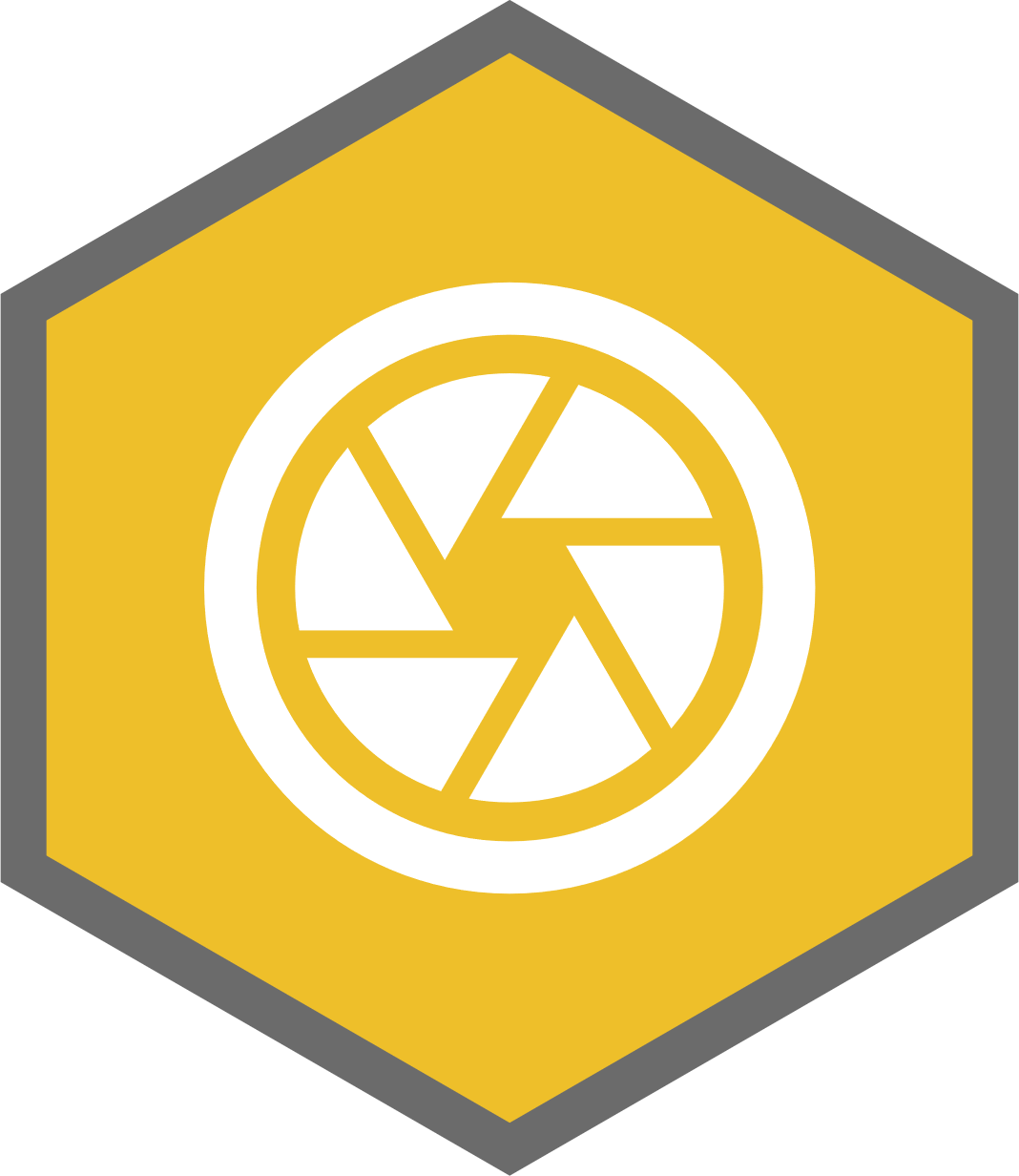 INCREMENT
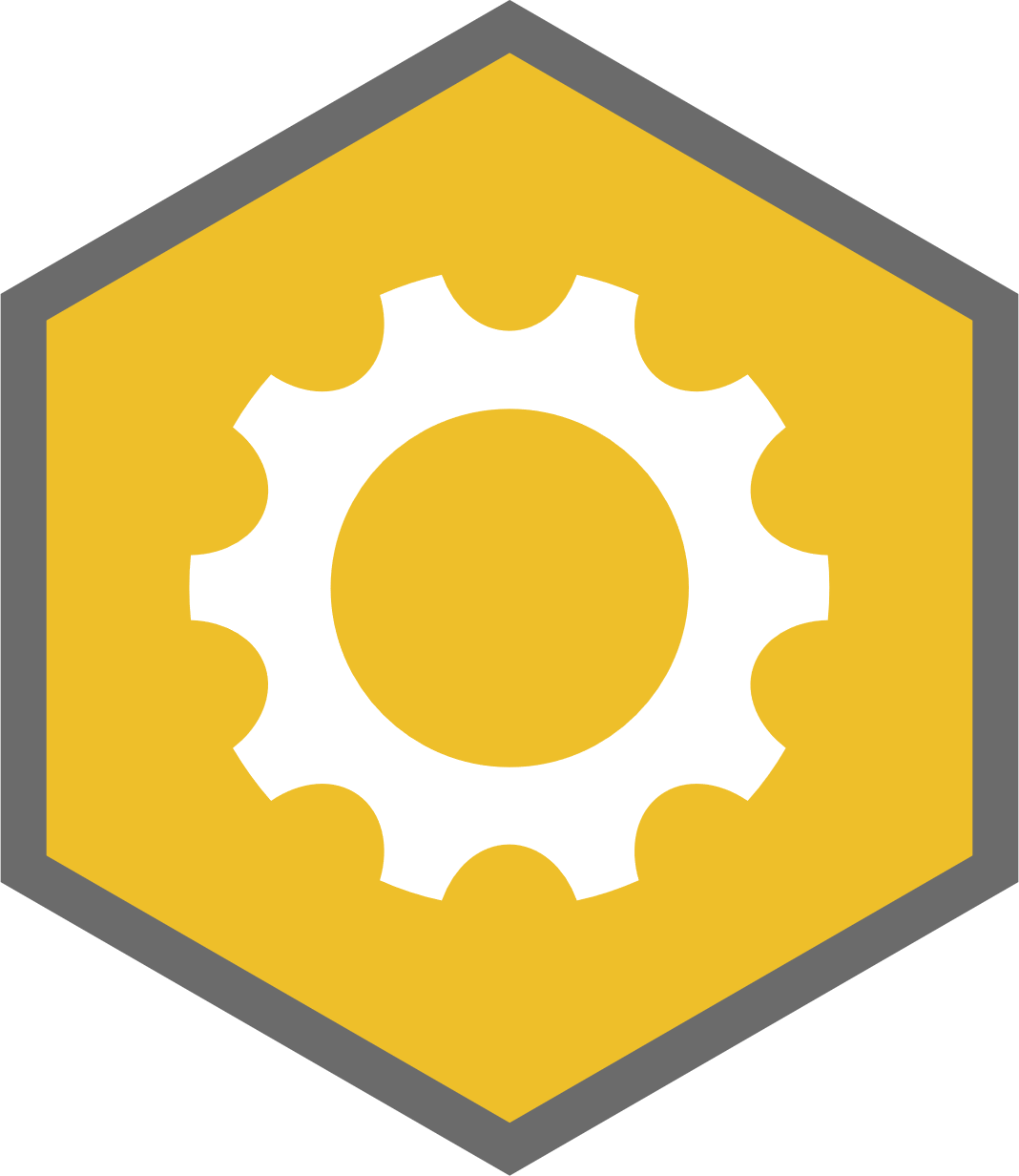 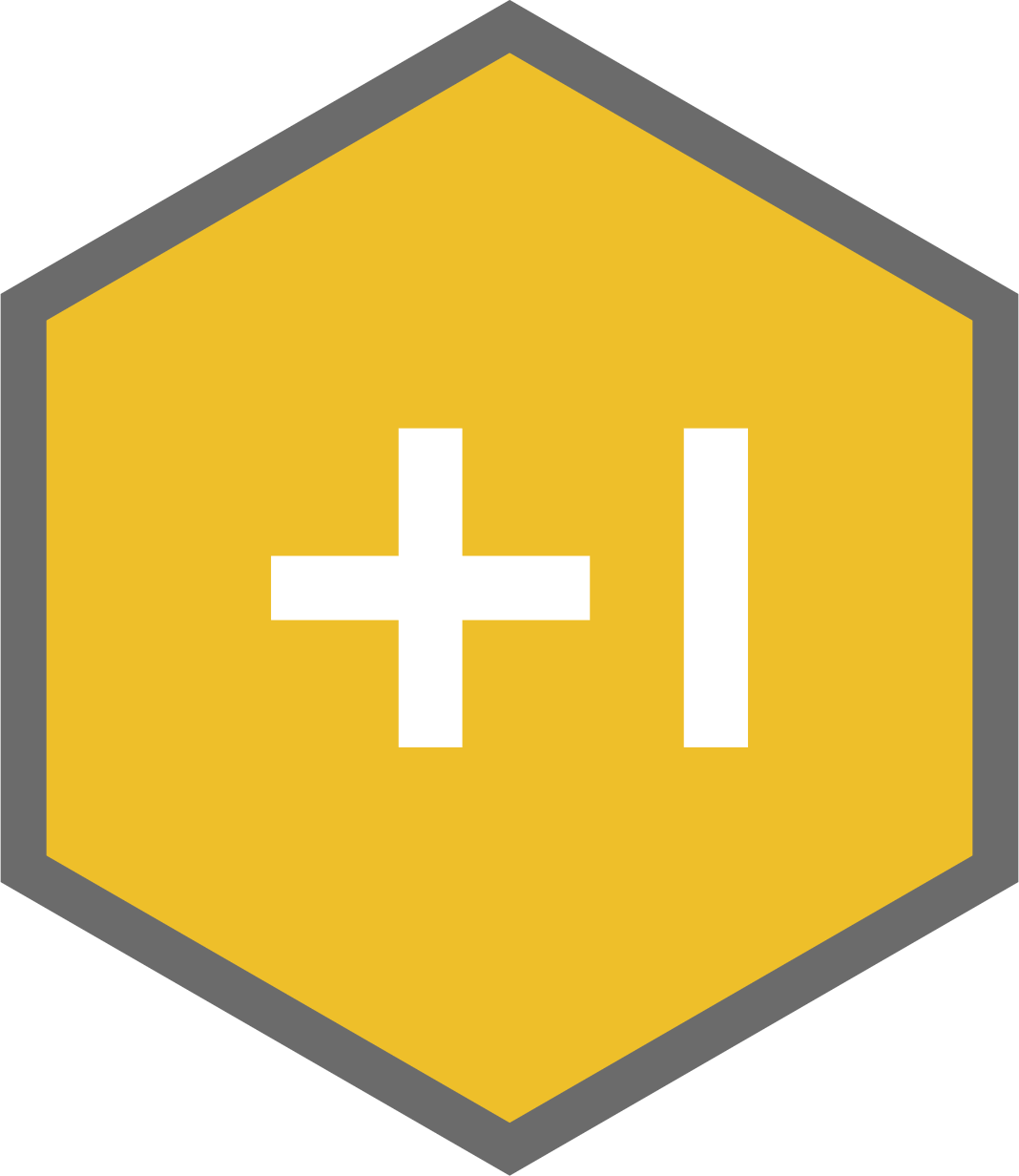 · Is the sum of all the Product Backlog items completed during previous Sprints      .
· At the end of a Sprint      , an Increment must be ‘Done’     , which means it must be in useable condition and meet the Scrum Team’s definition of ‘Done’      .
· Each Increment is additive      to all prior Increments and thoroughly tested to ensure that all Increments work together.
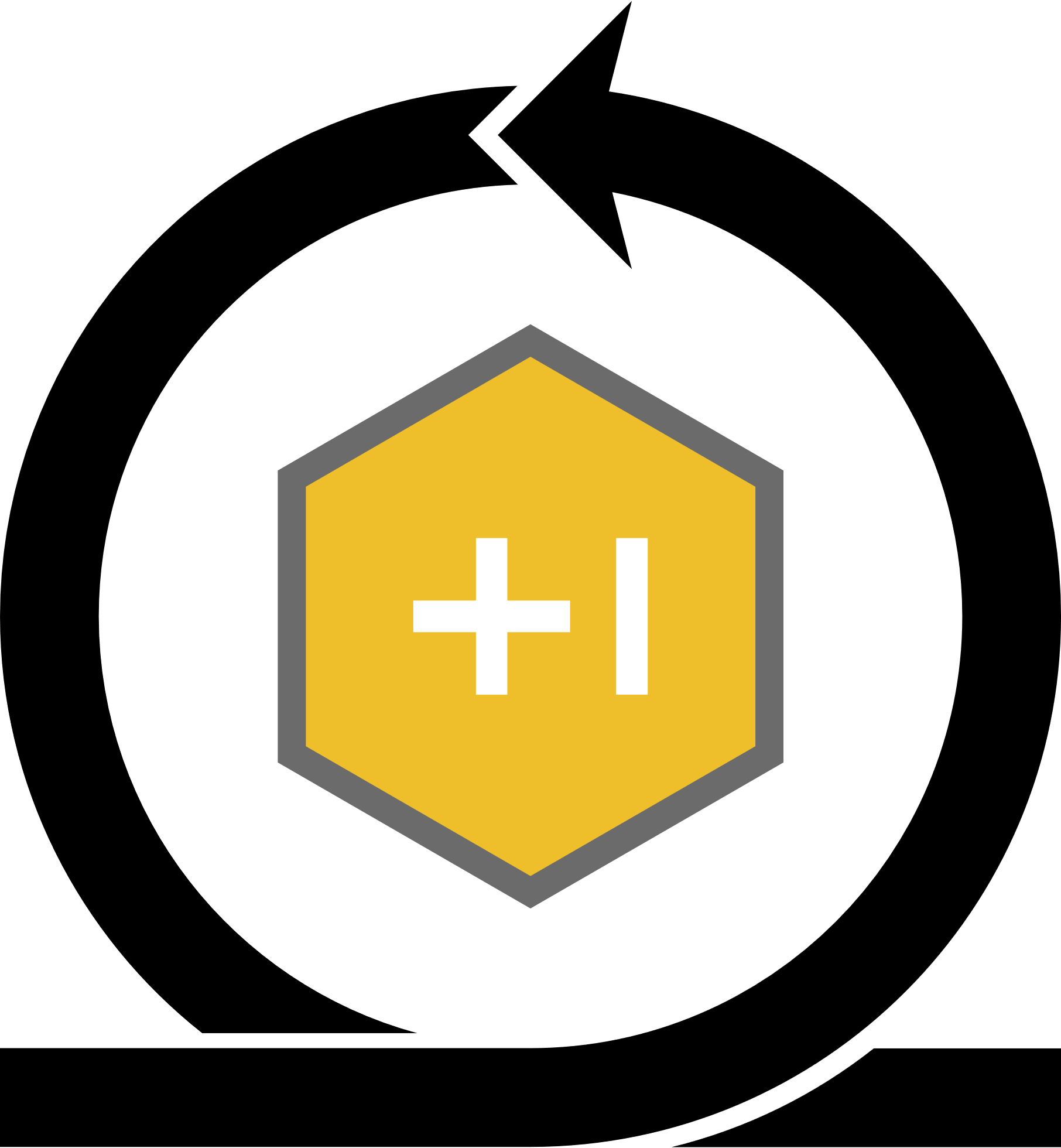 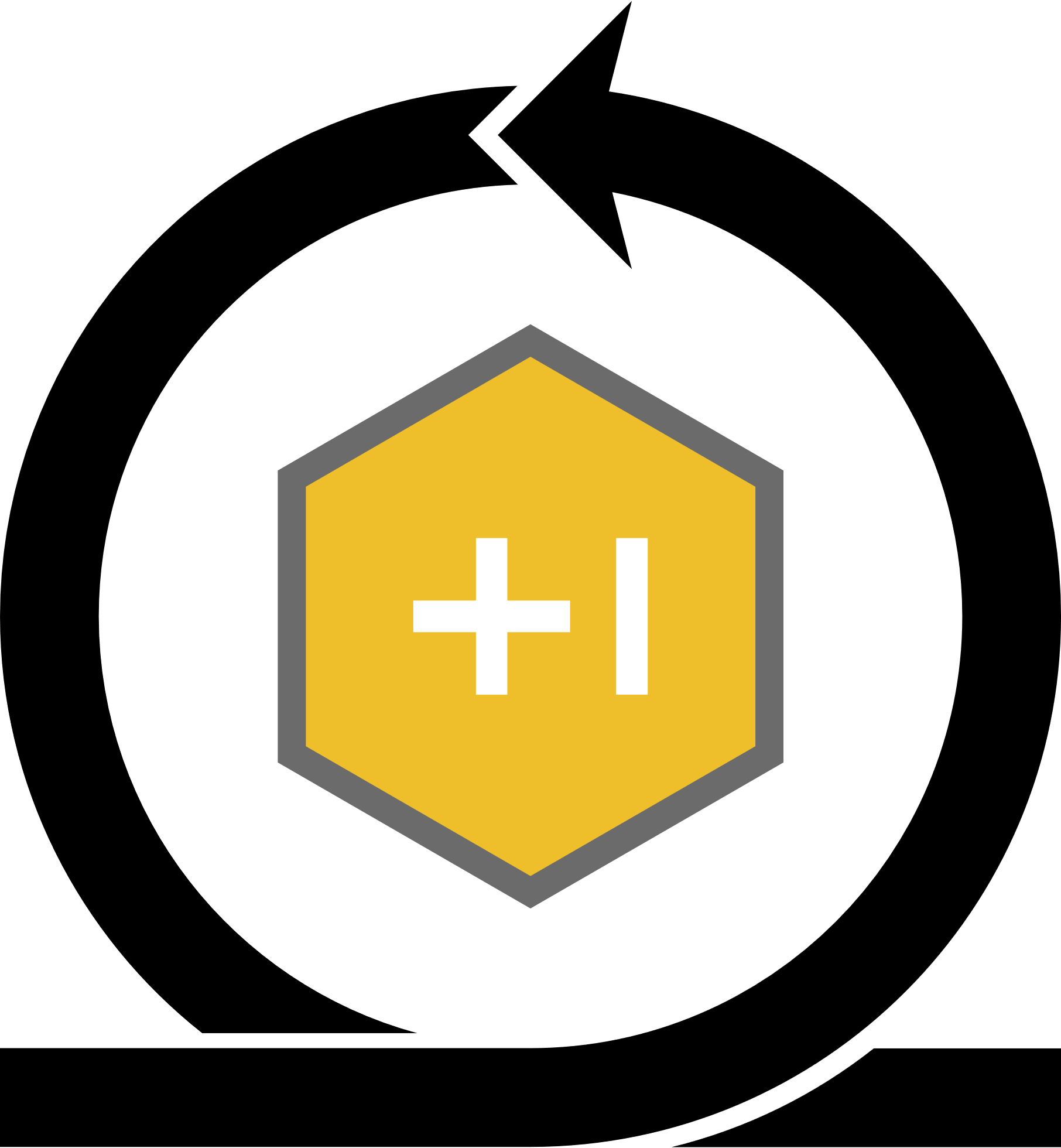 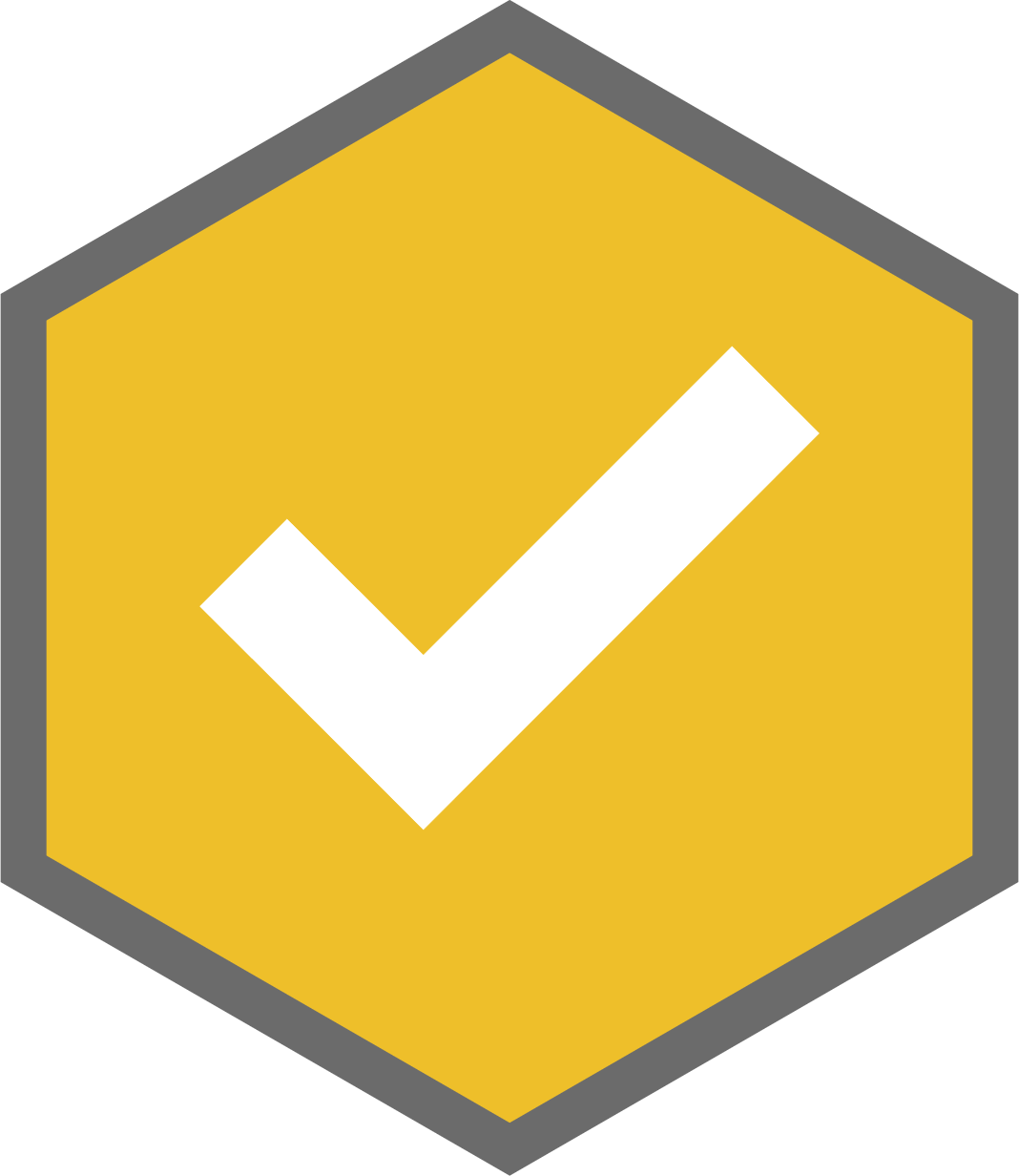 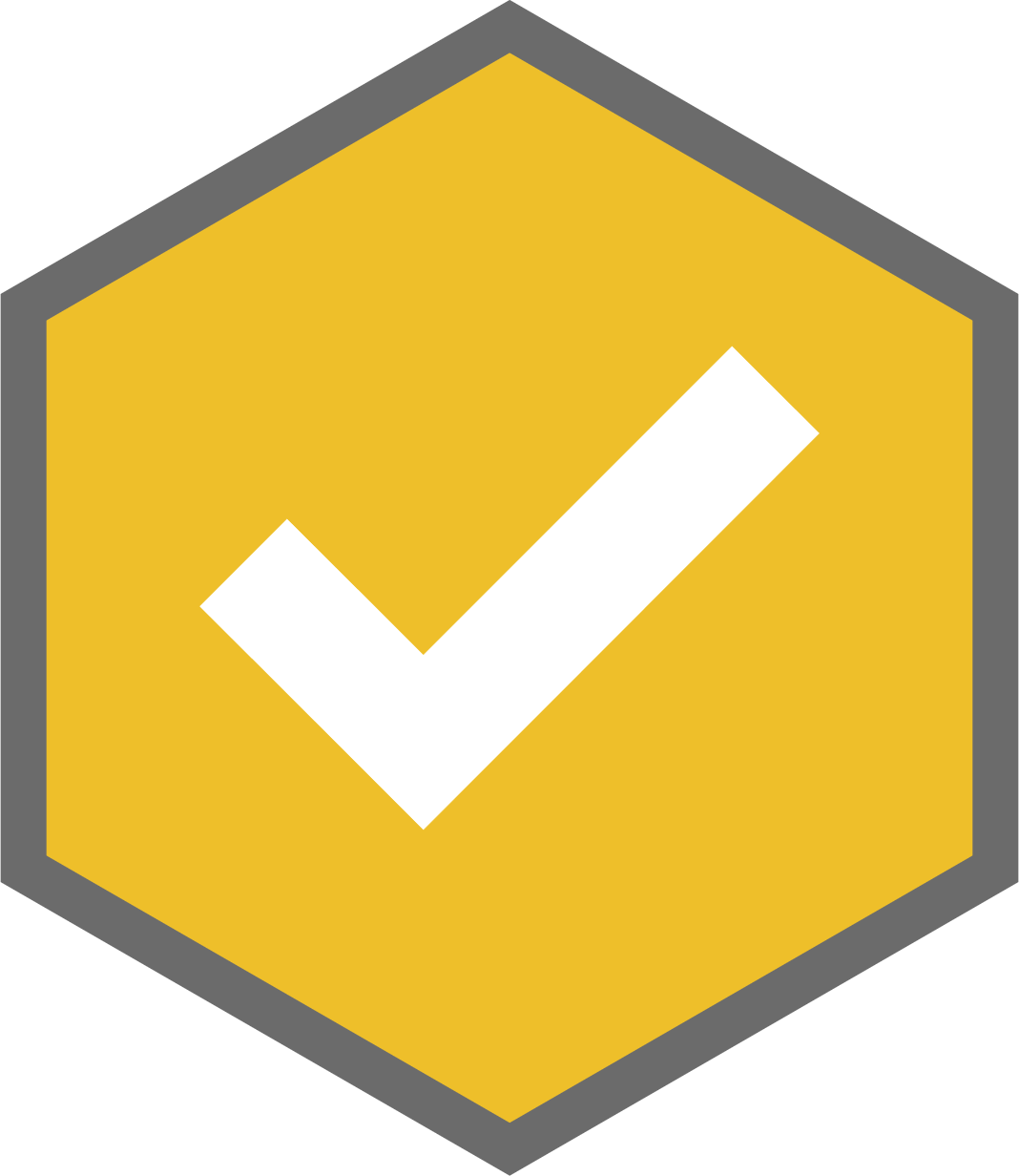 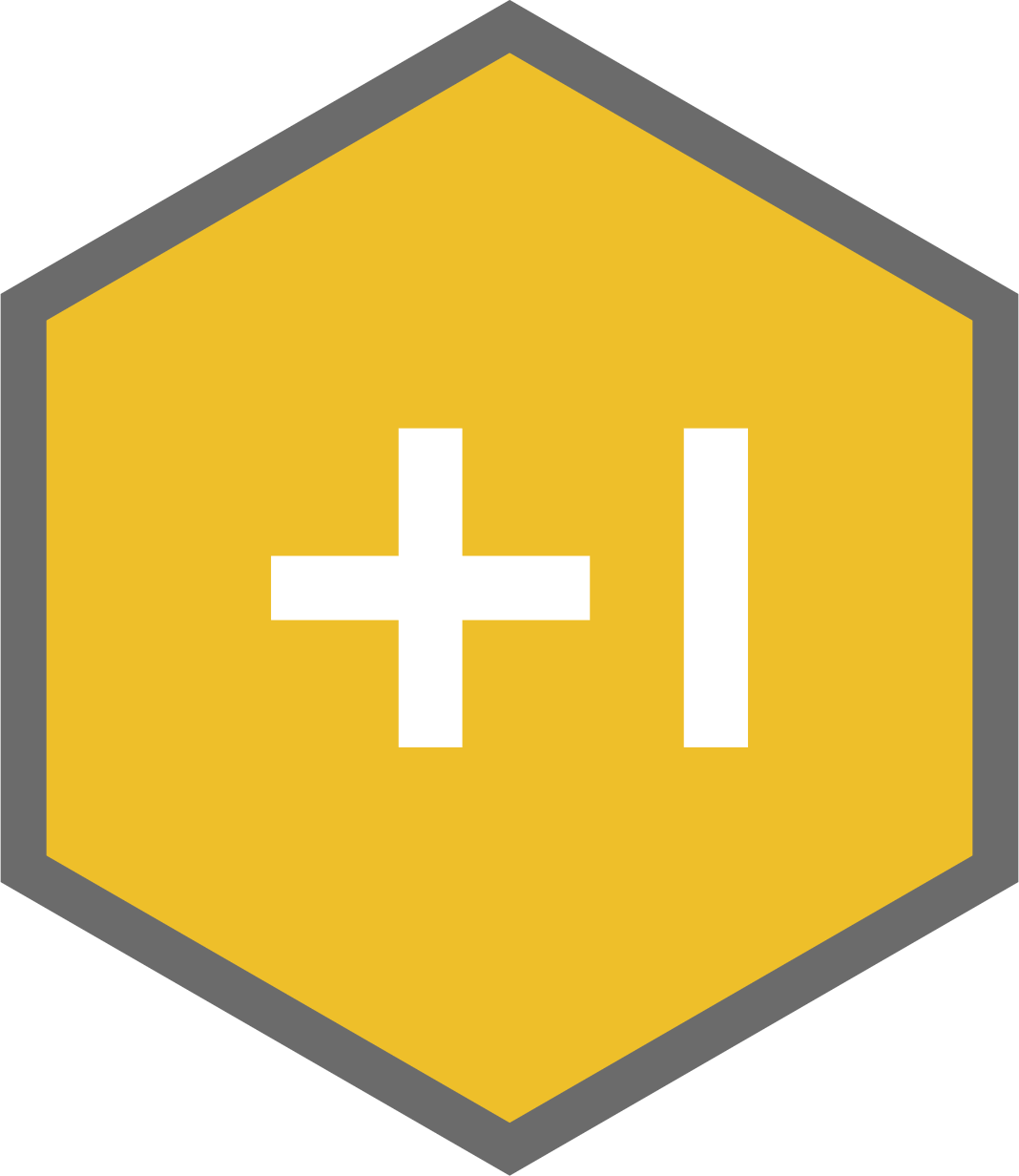 DEFINITION OF DONE
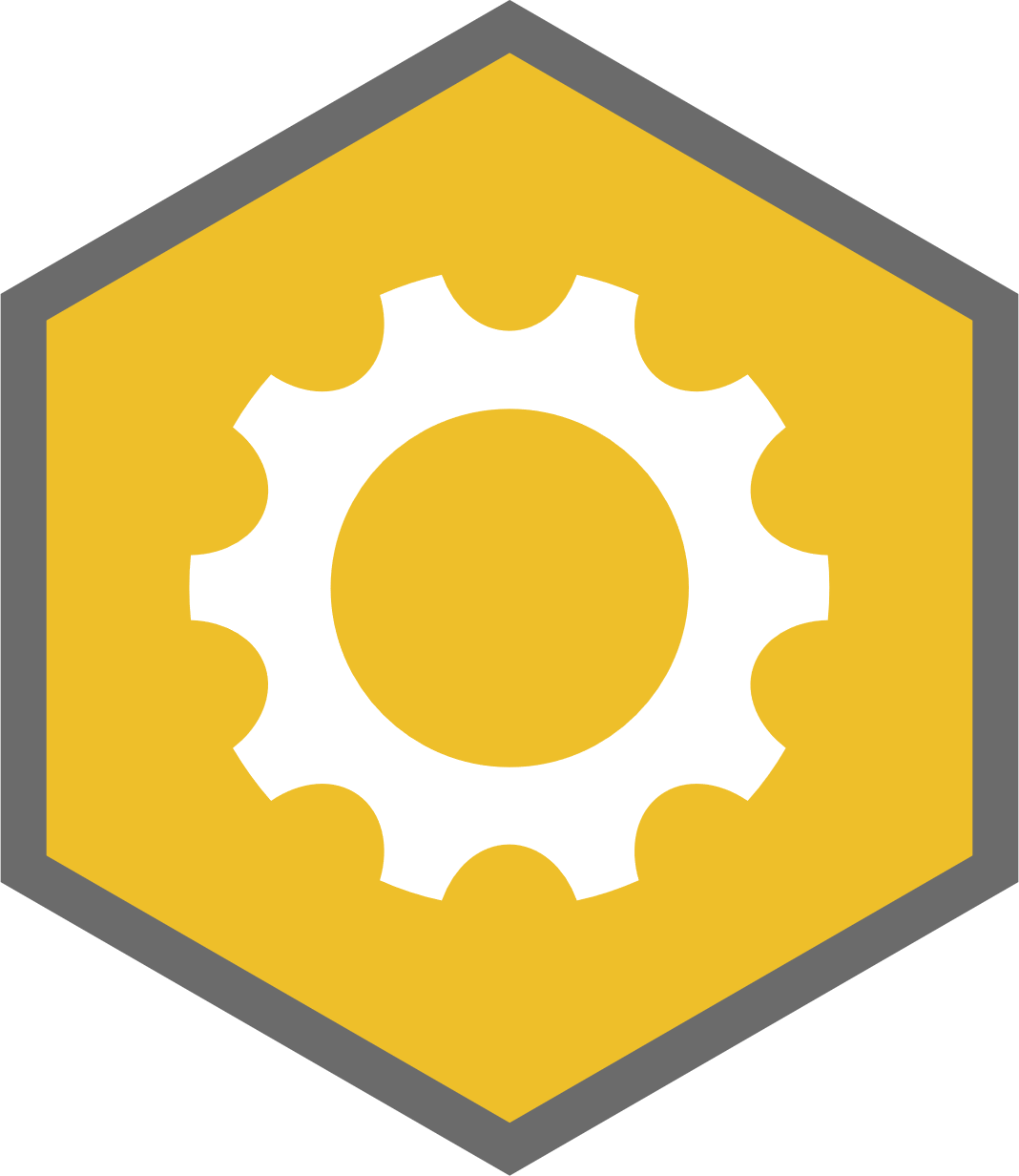 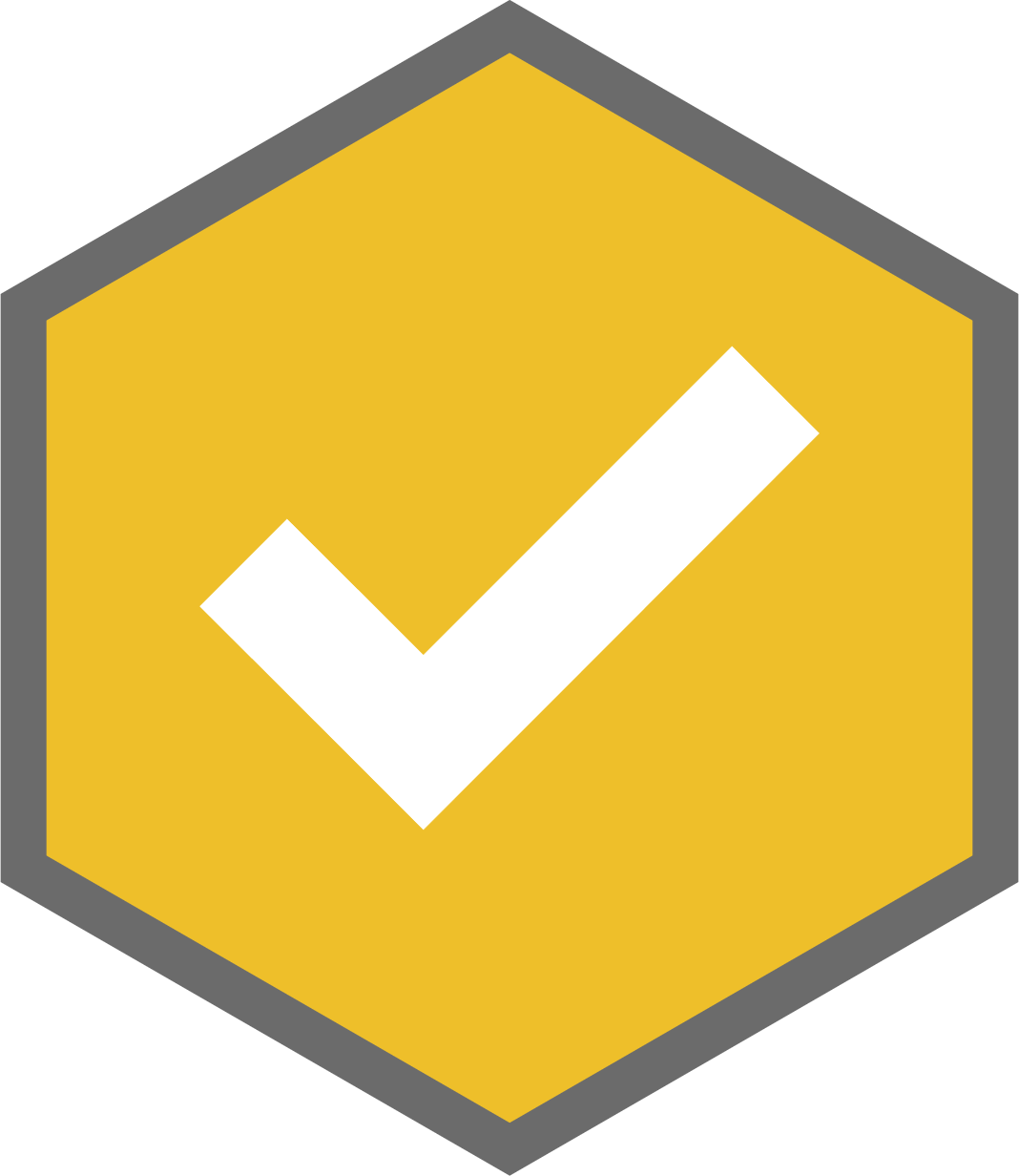 · Definition of ‘Done’       is used to assess when work is complete on the Product Increment      .
· When the definition of ‘Done’      is not a standard in the development organization, the Dev. Team of the Scrum Team must define what ‘Done’      is.
· Various Scrum Teams working on the same Product can only have one definition of ‘Done’      and have to define it together.
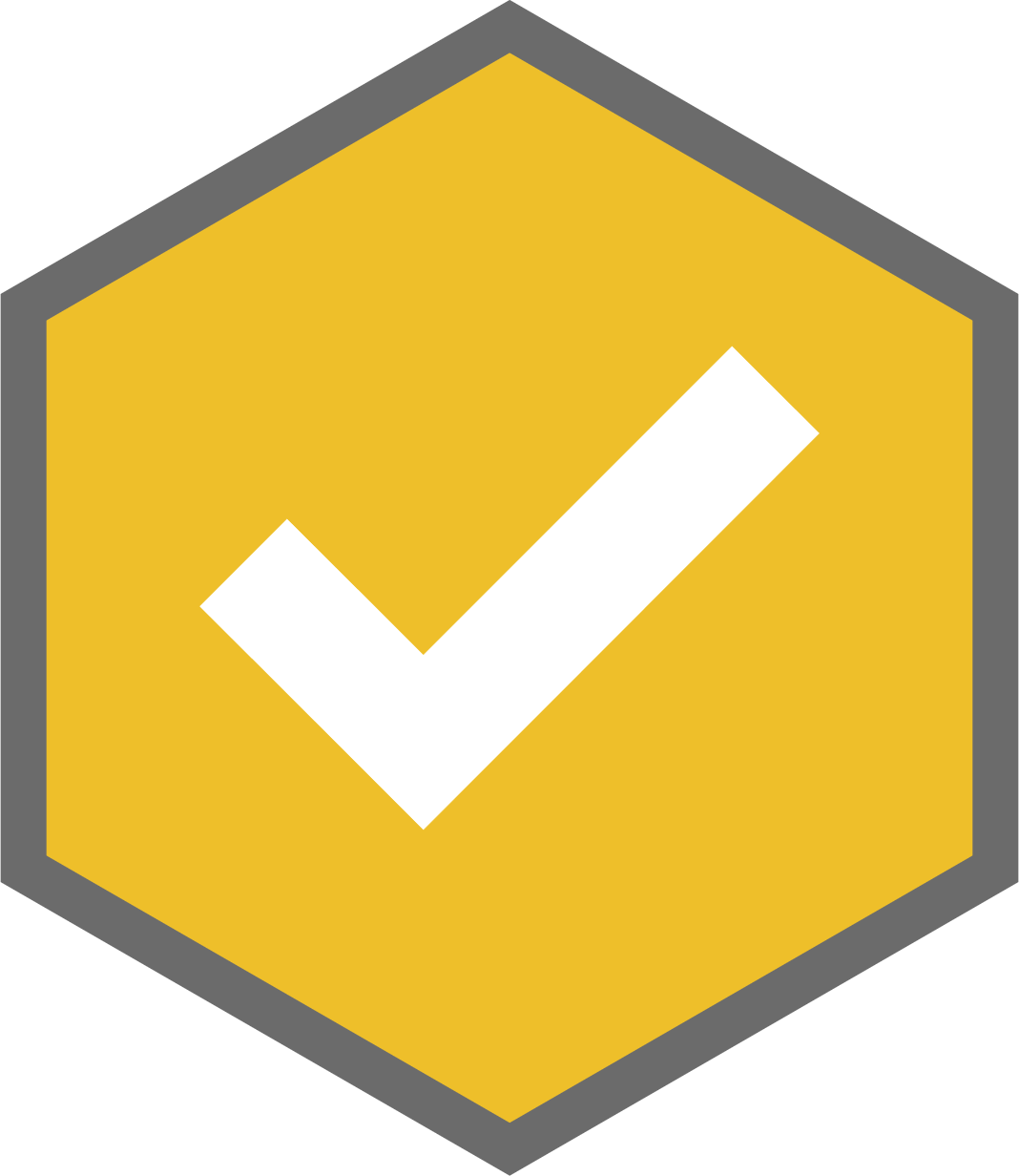 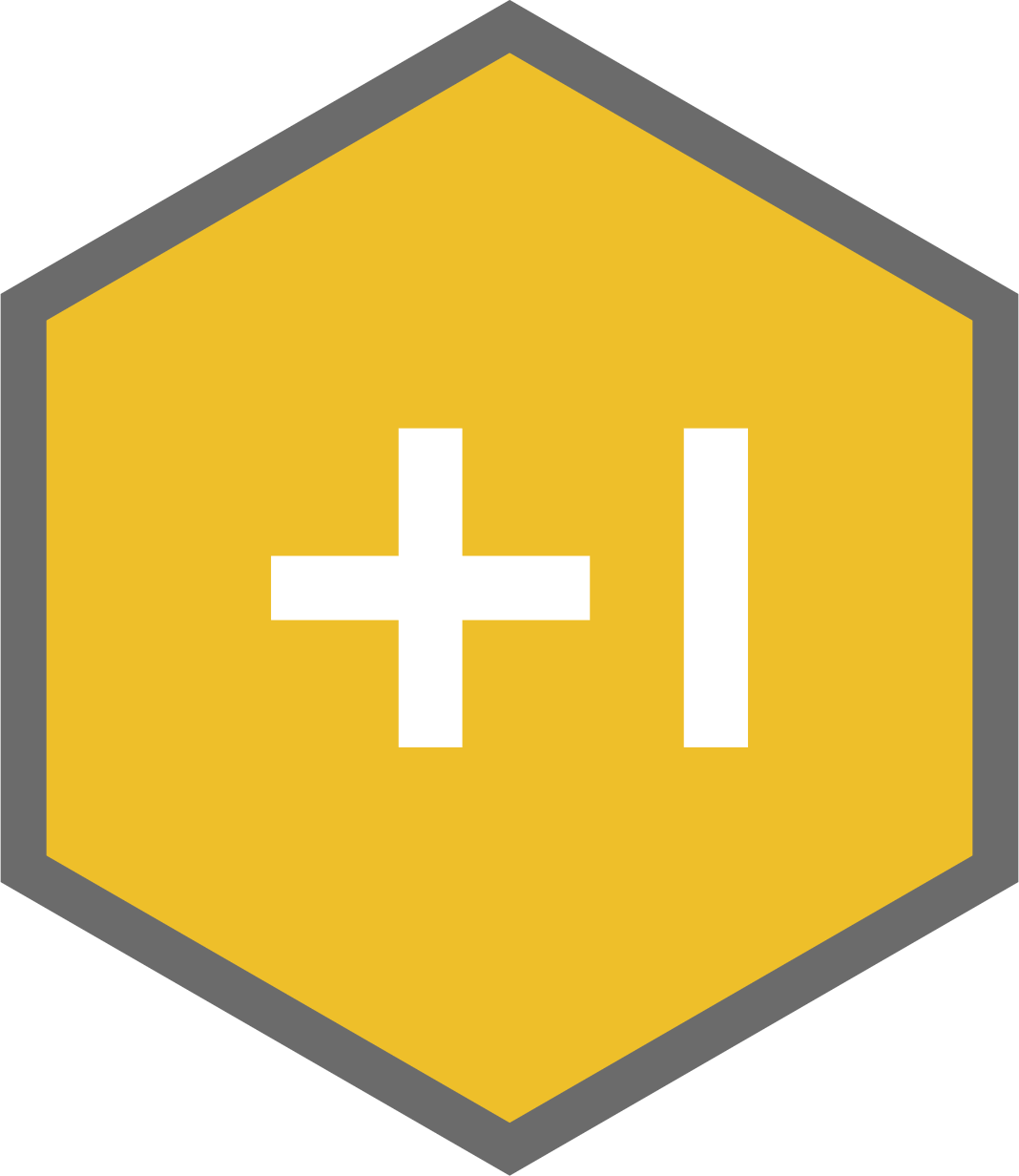 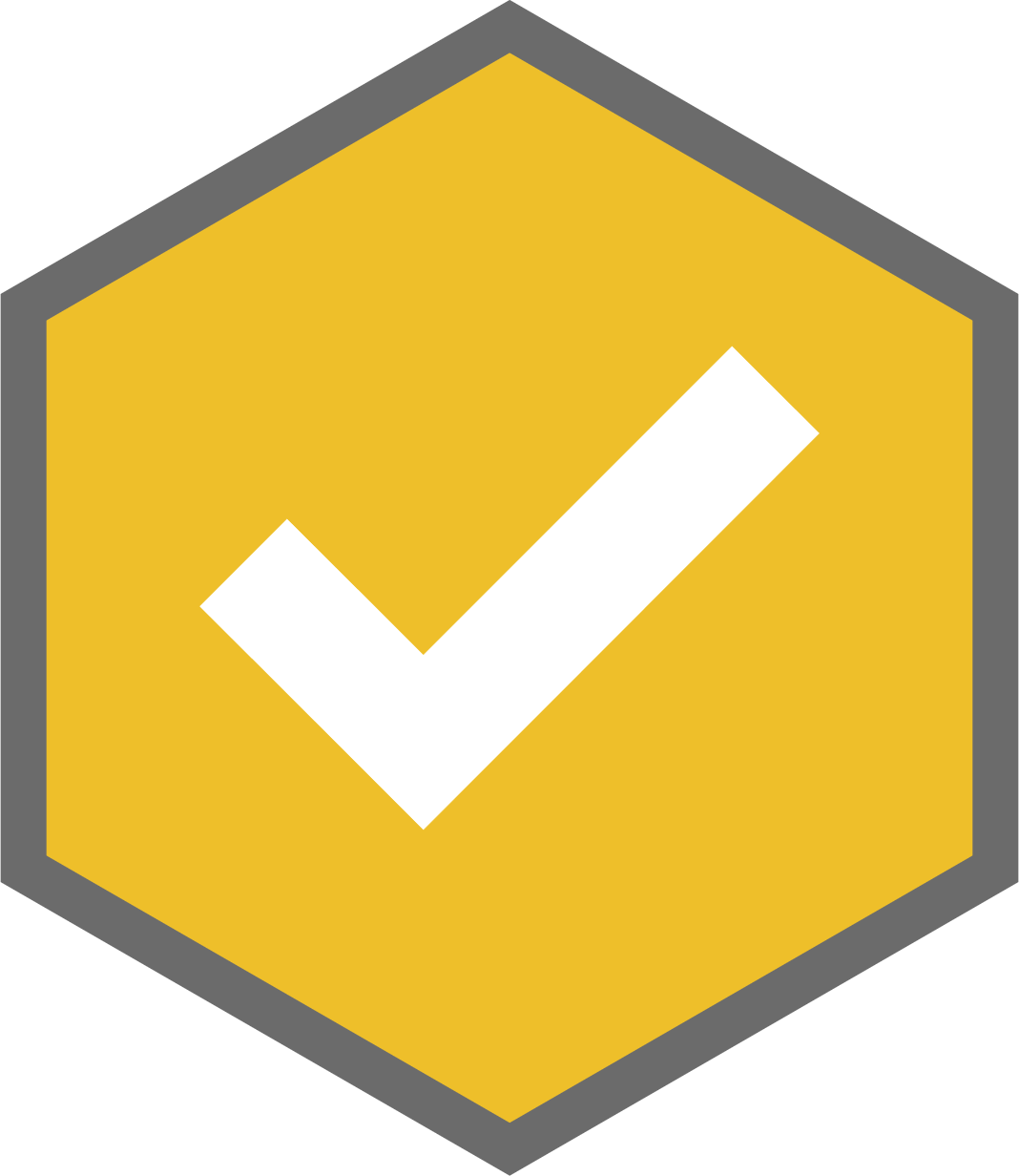 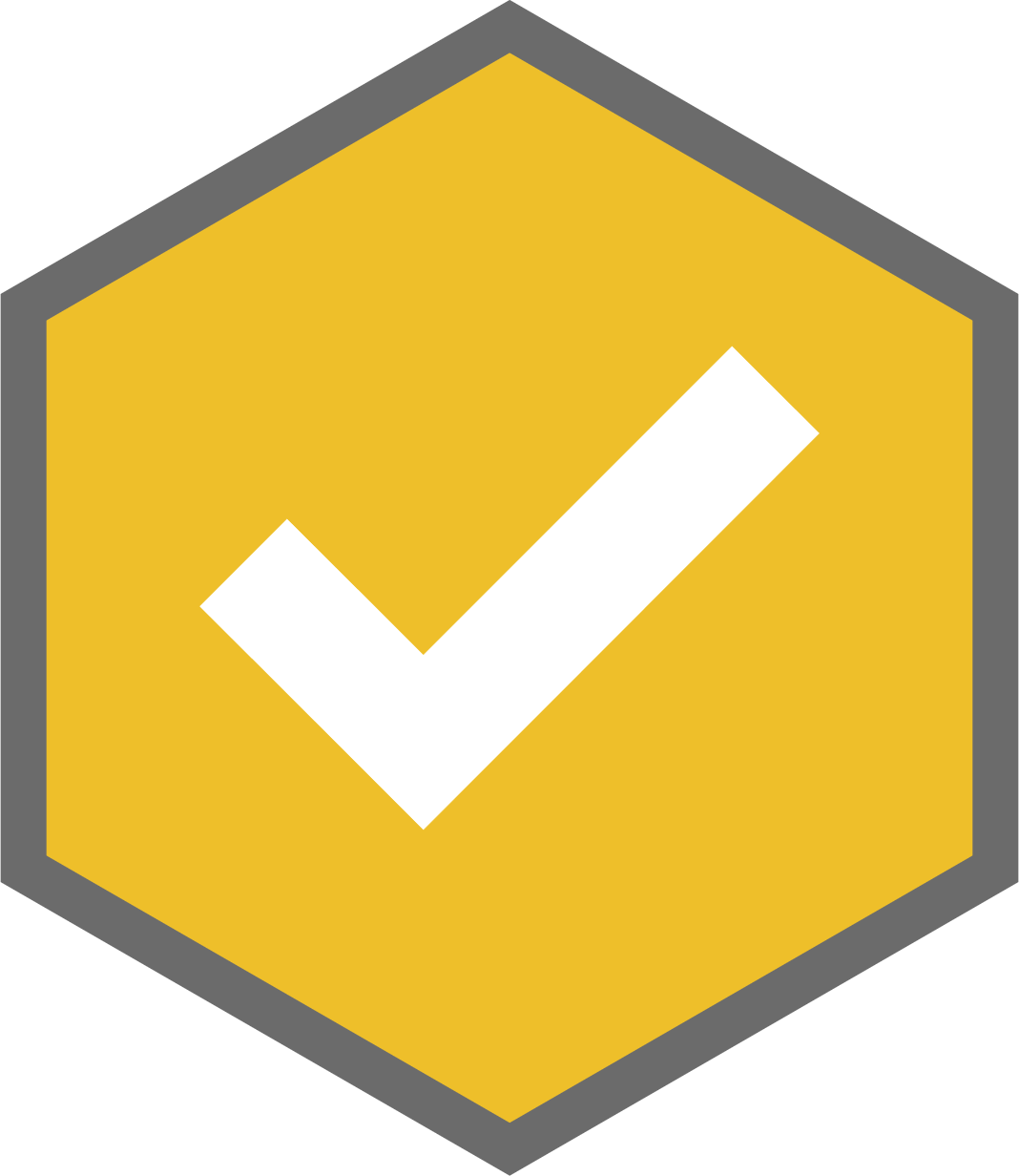 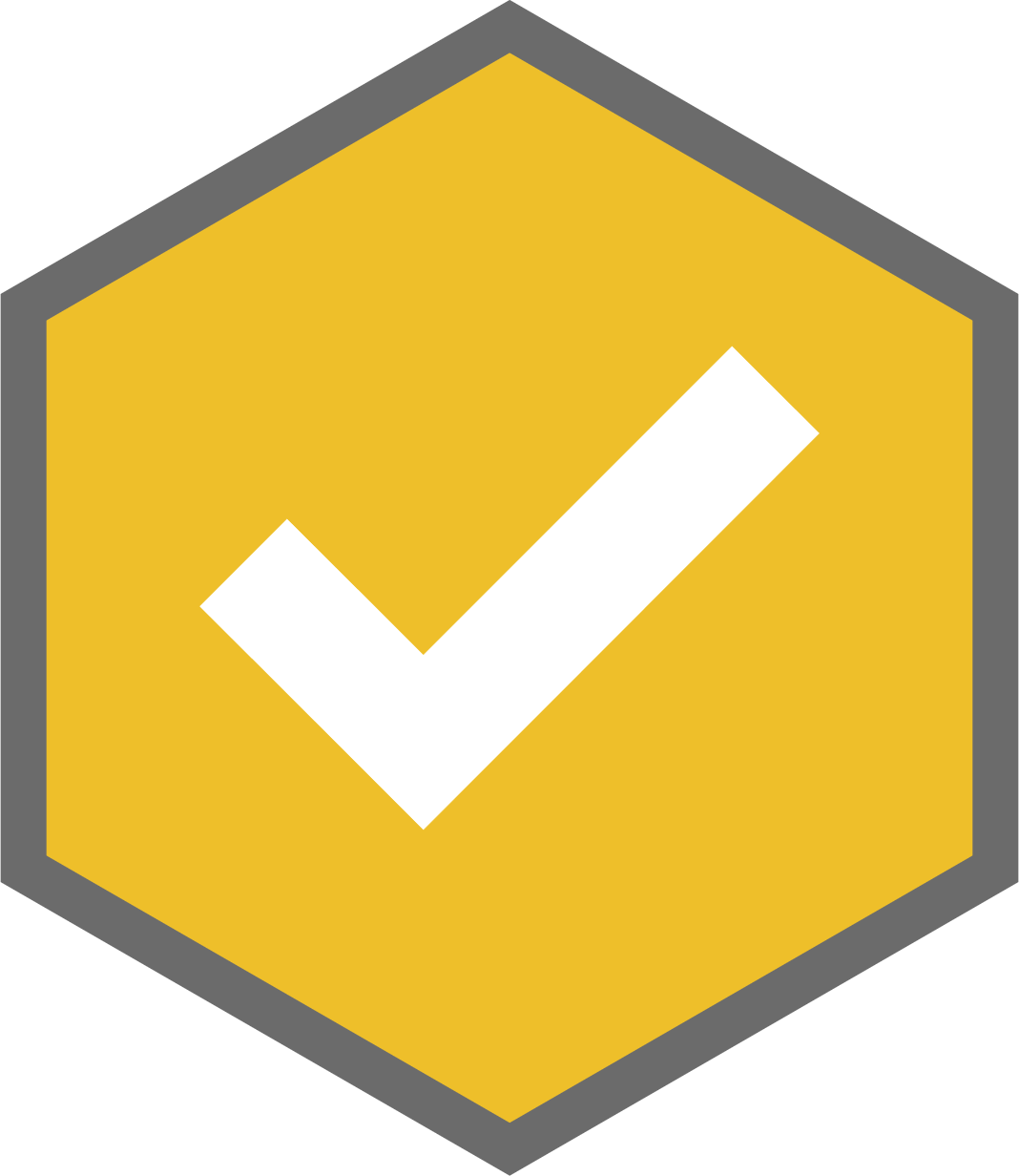 SPRINT REPRESENTATION
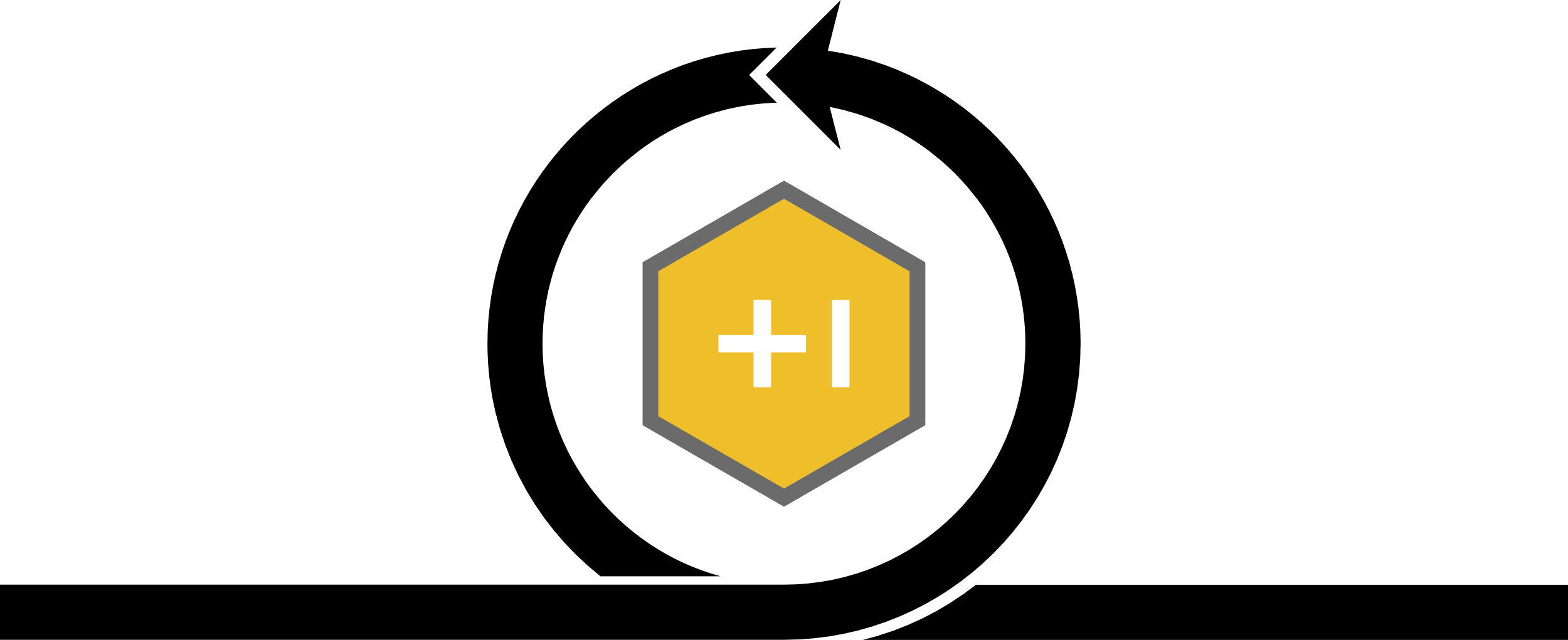 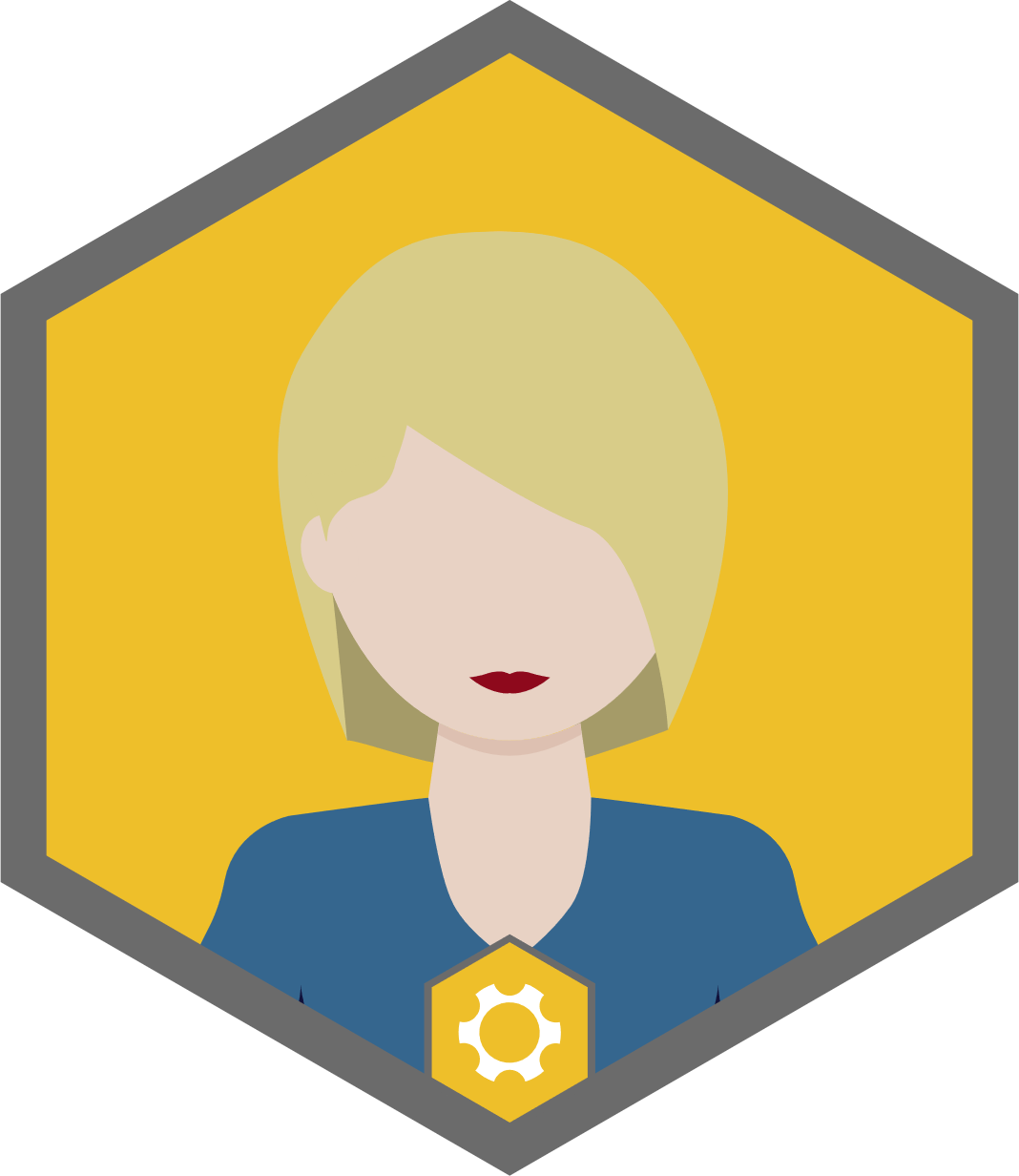 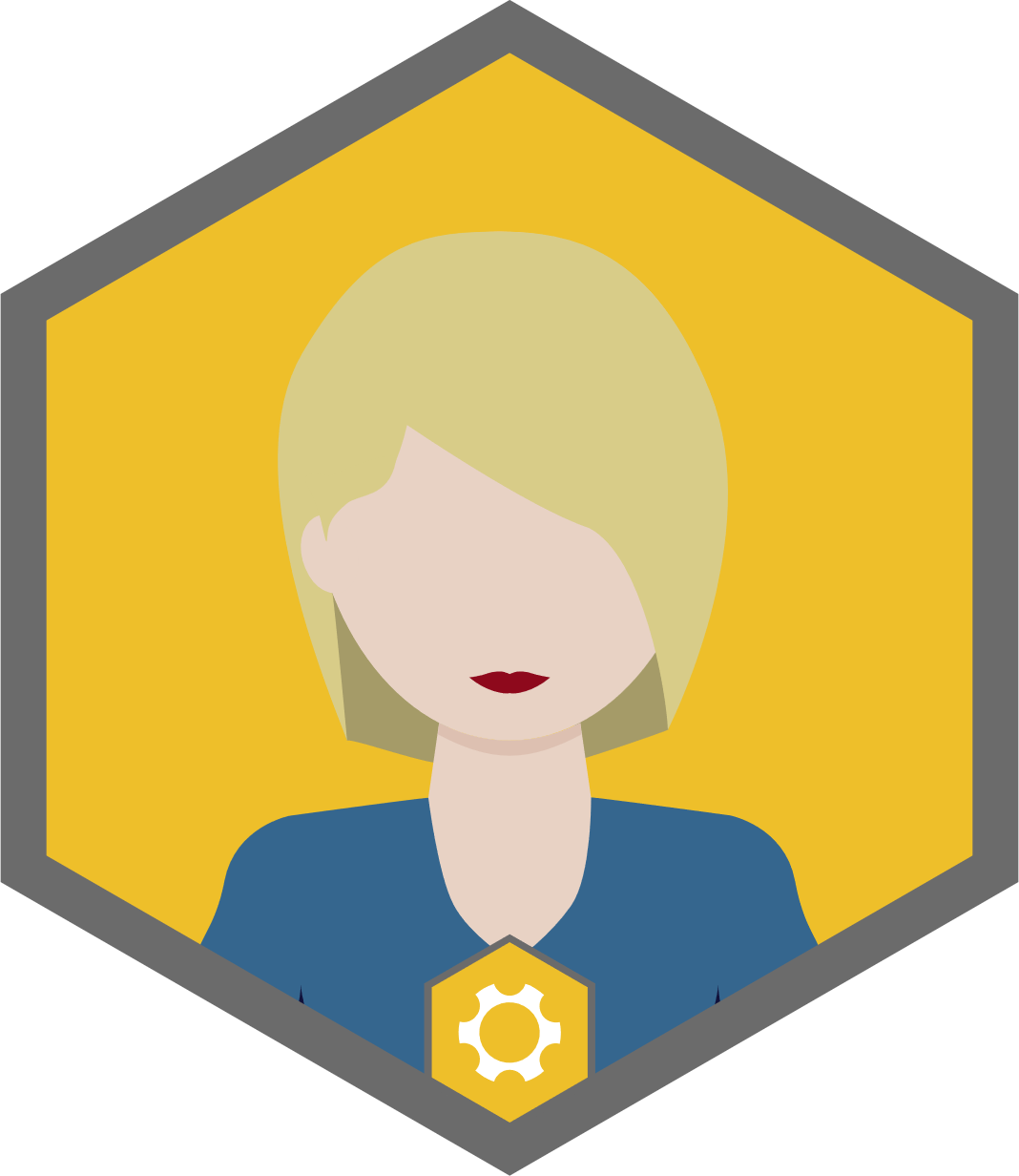 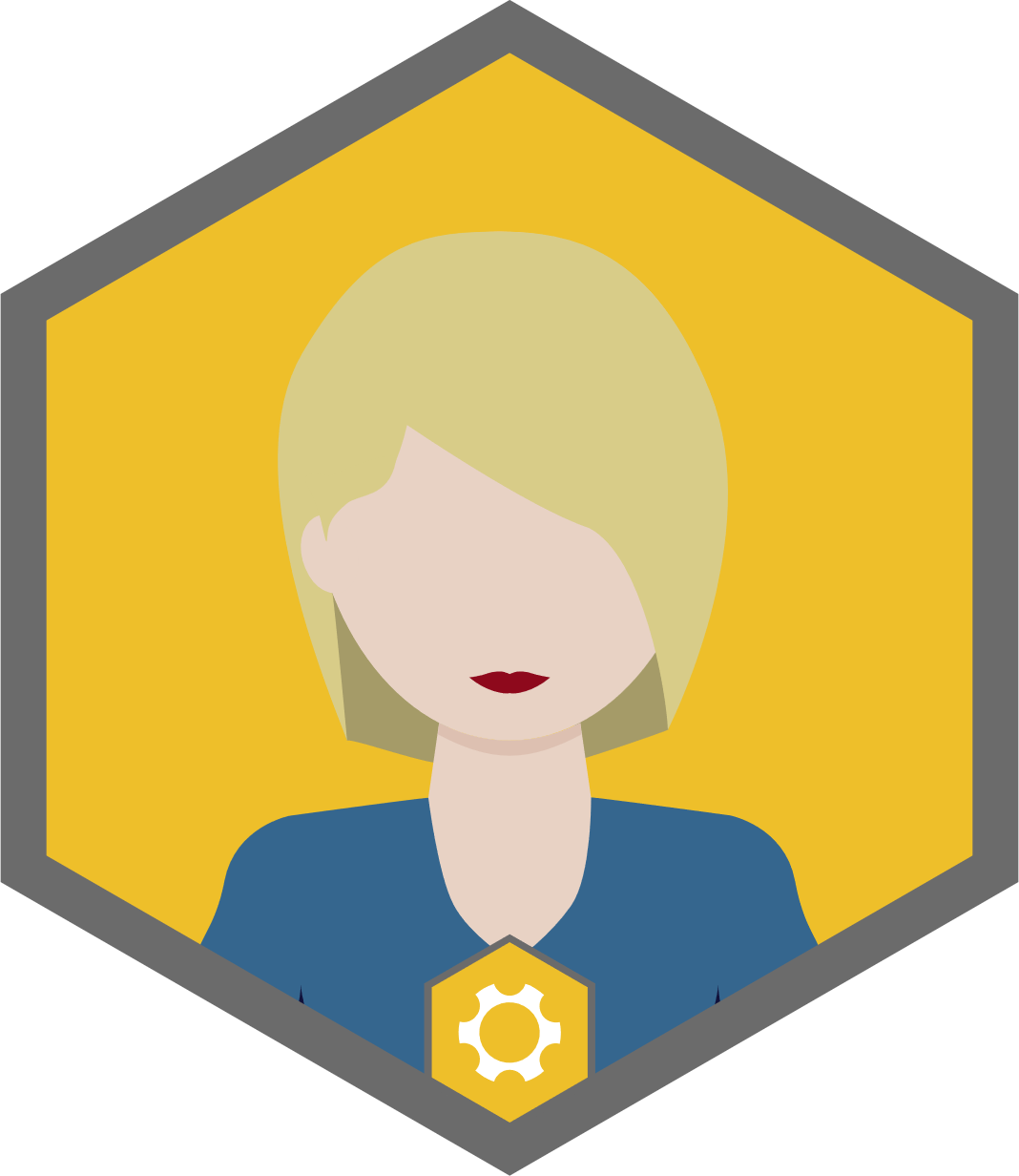 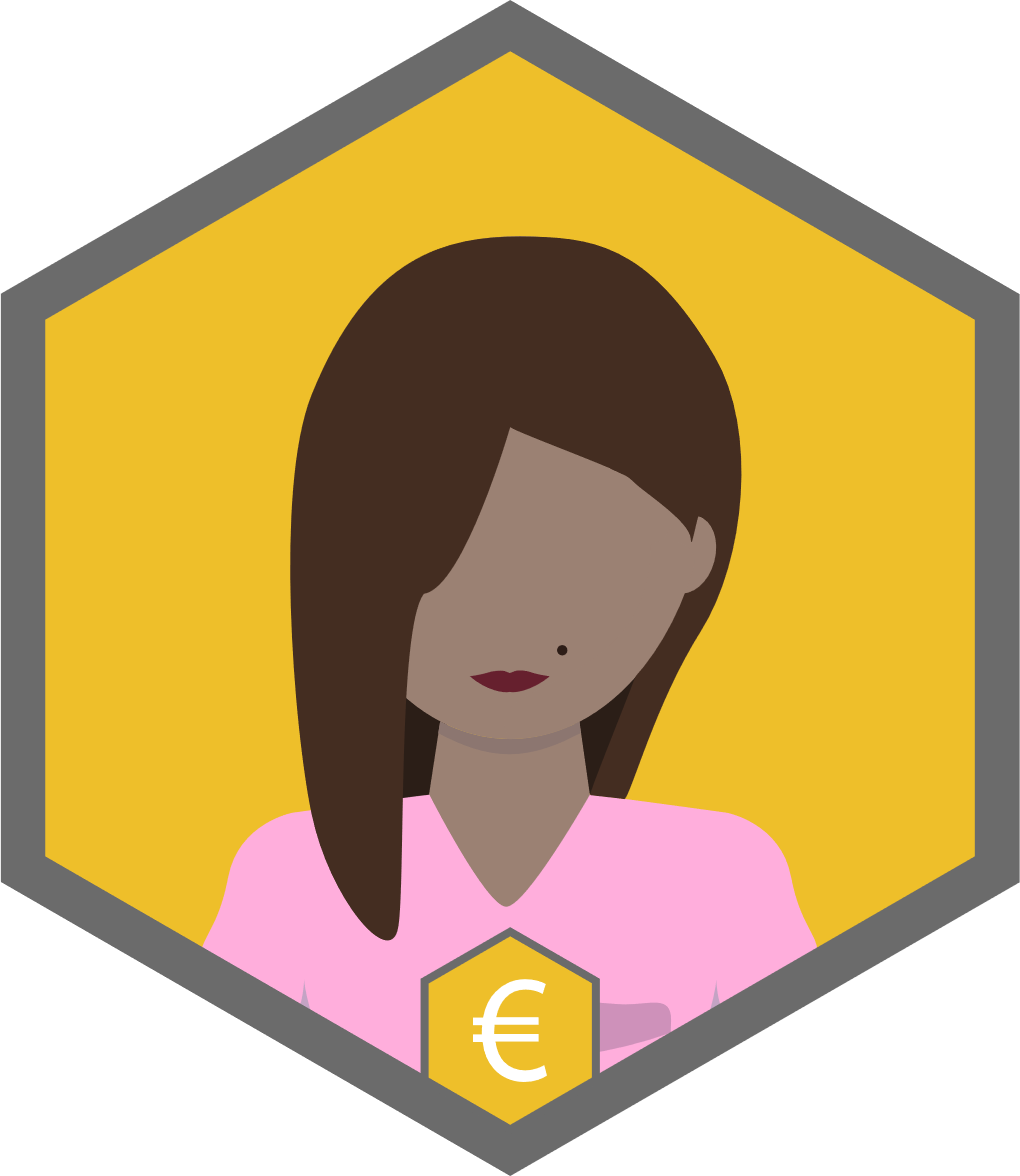 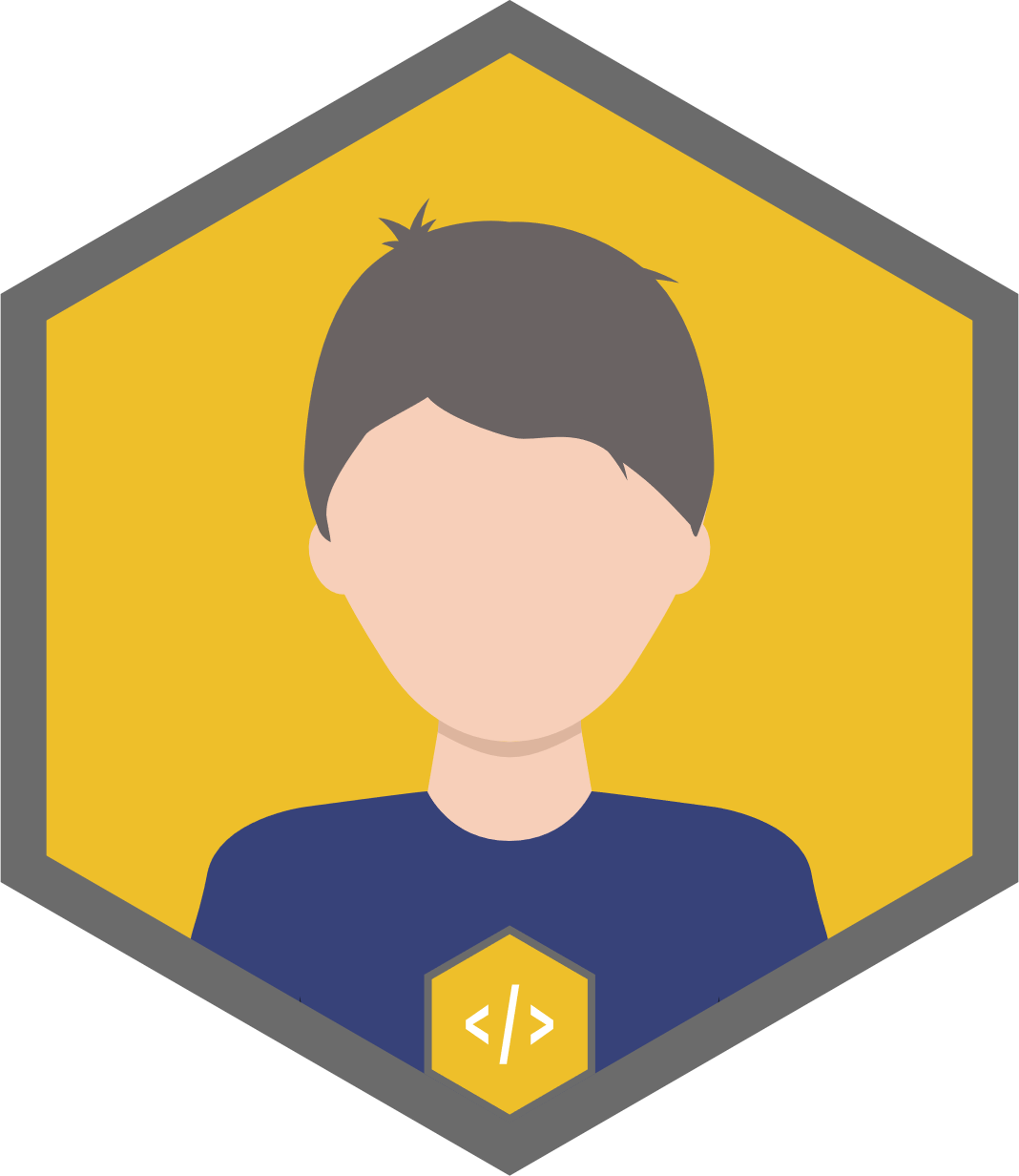 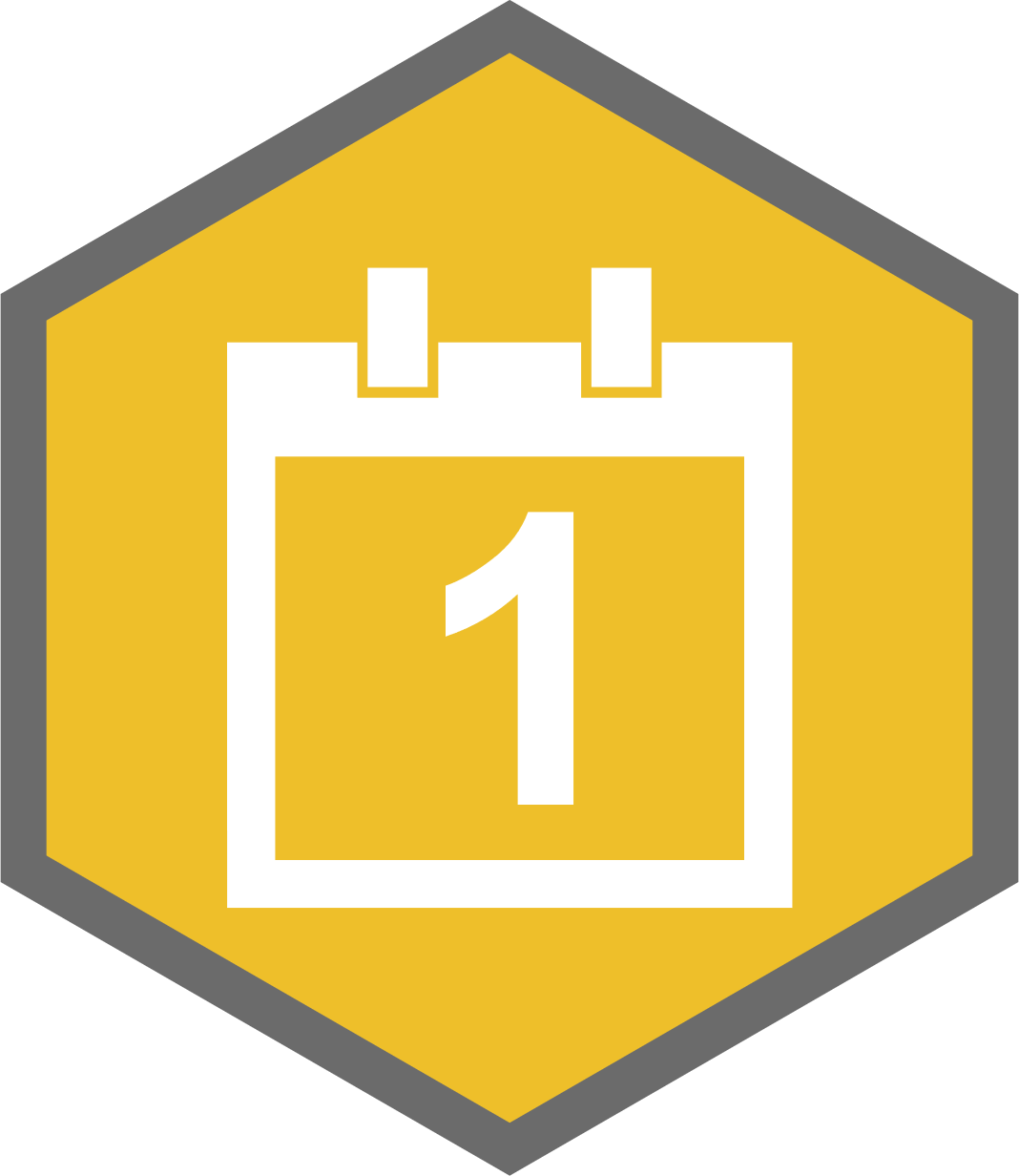 6
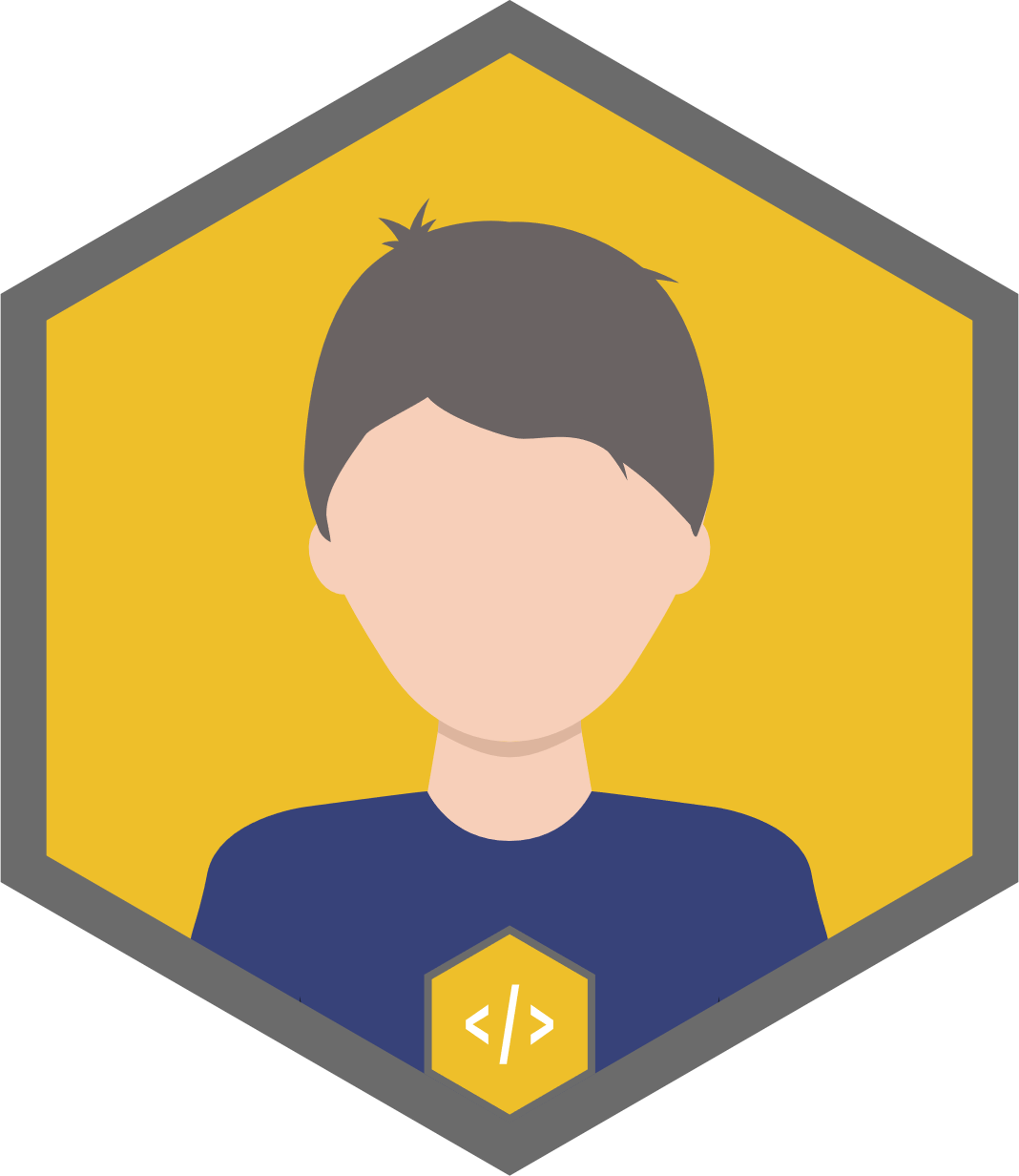 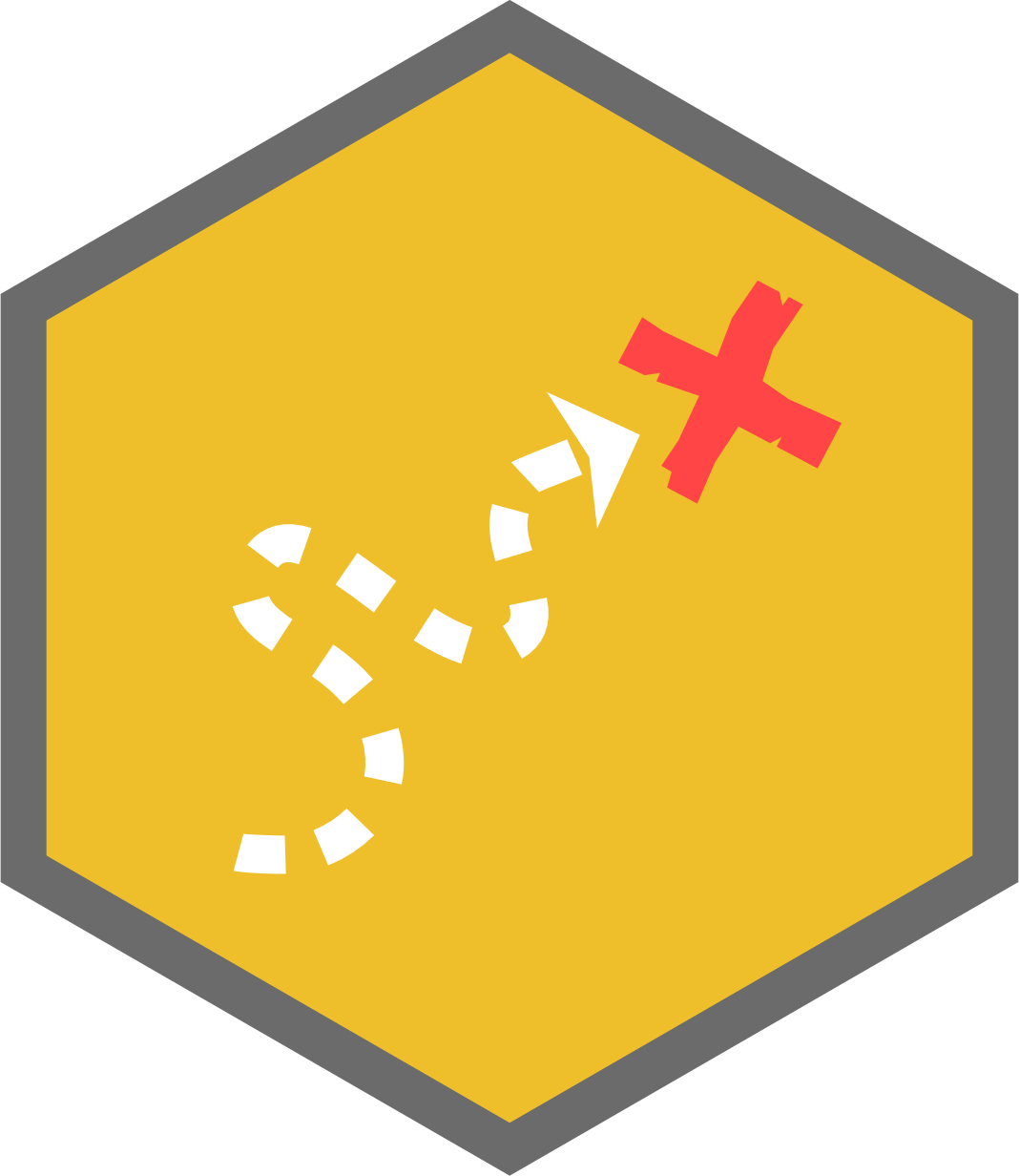 5
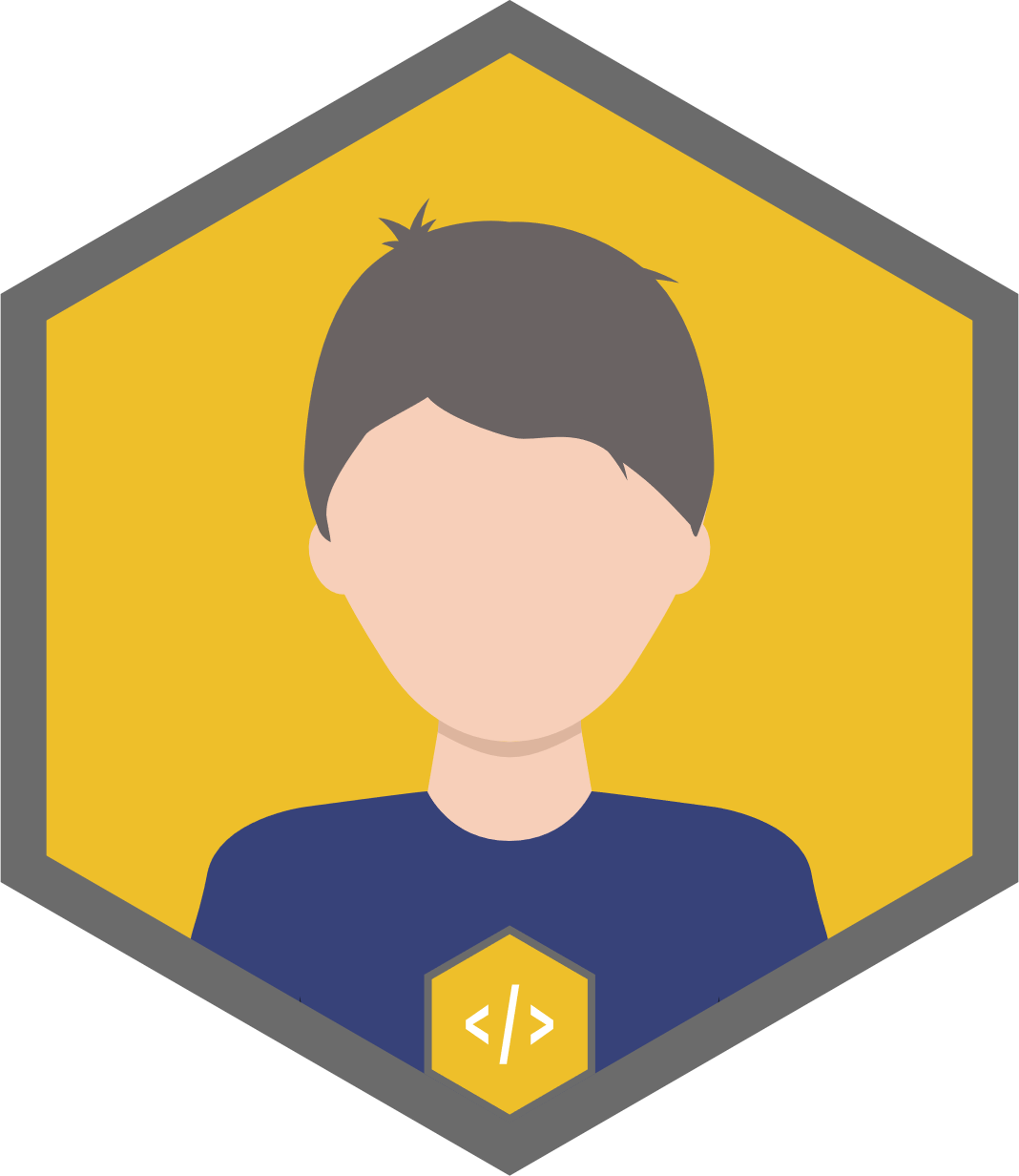 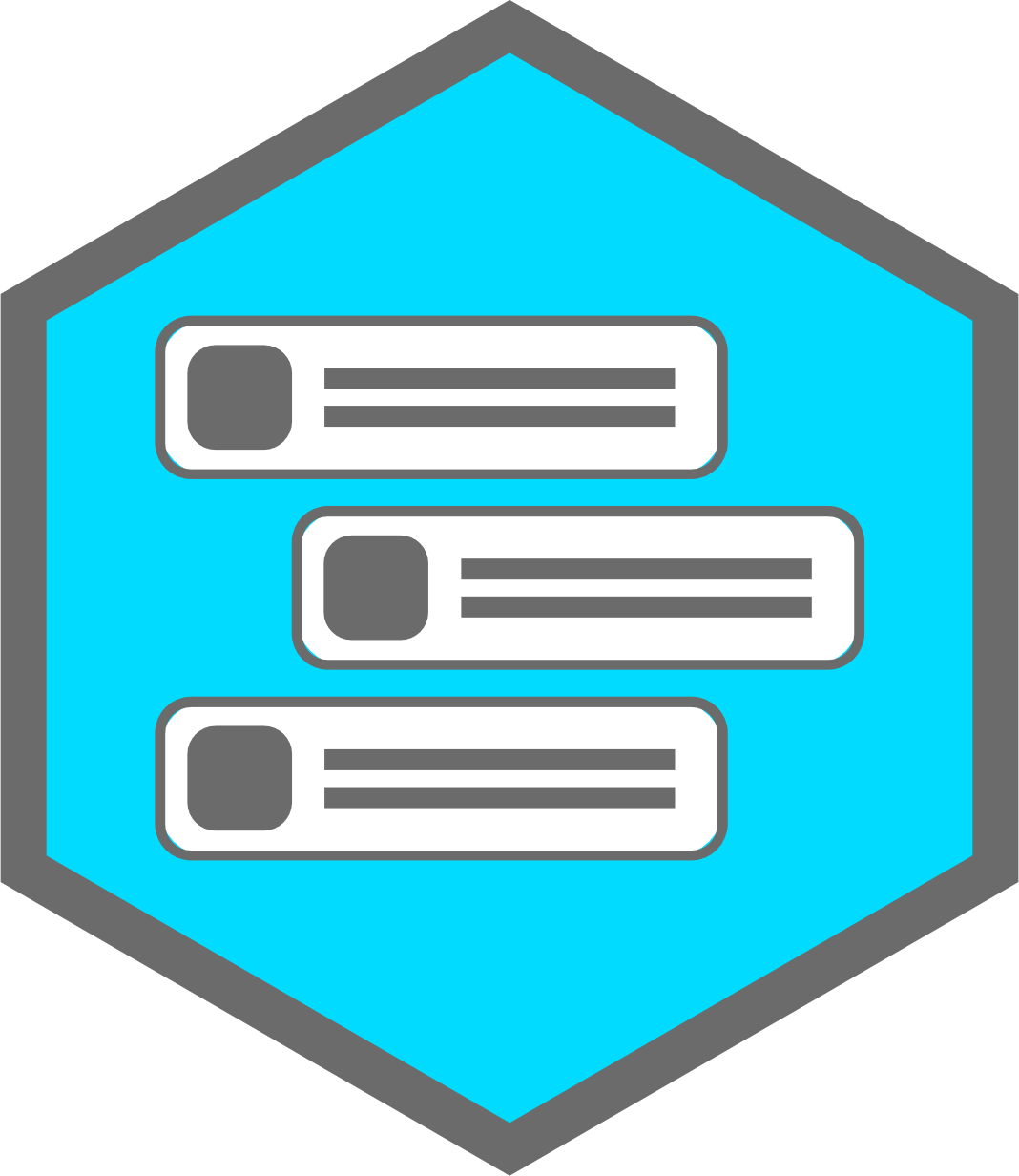 4
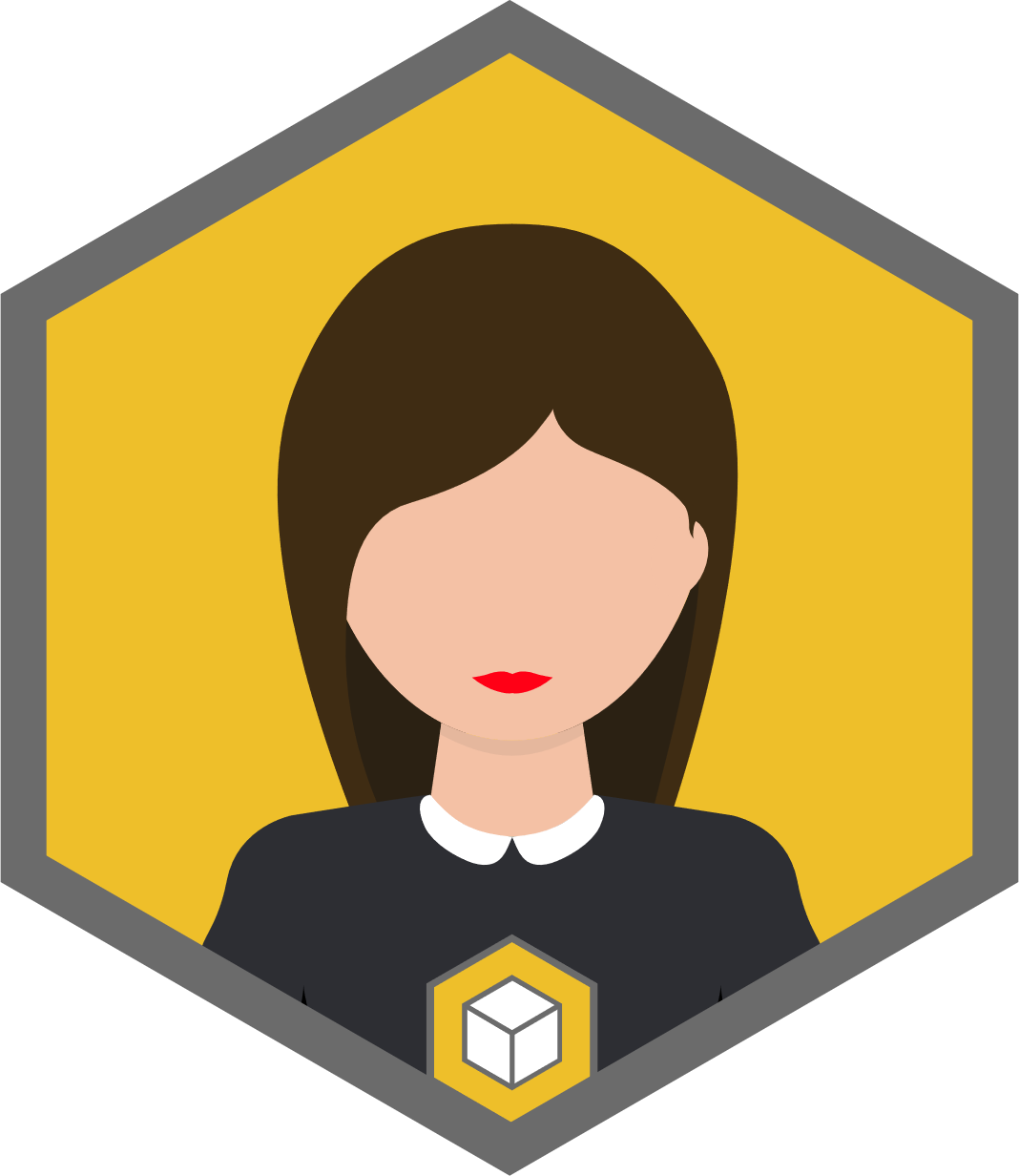 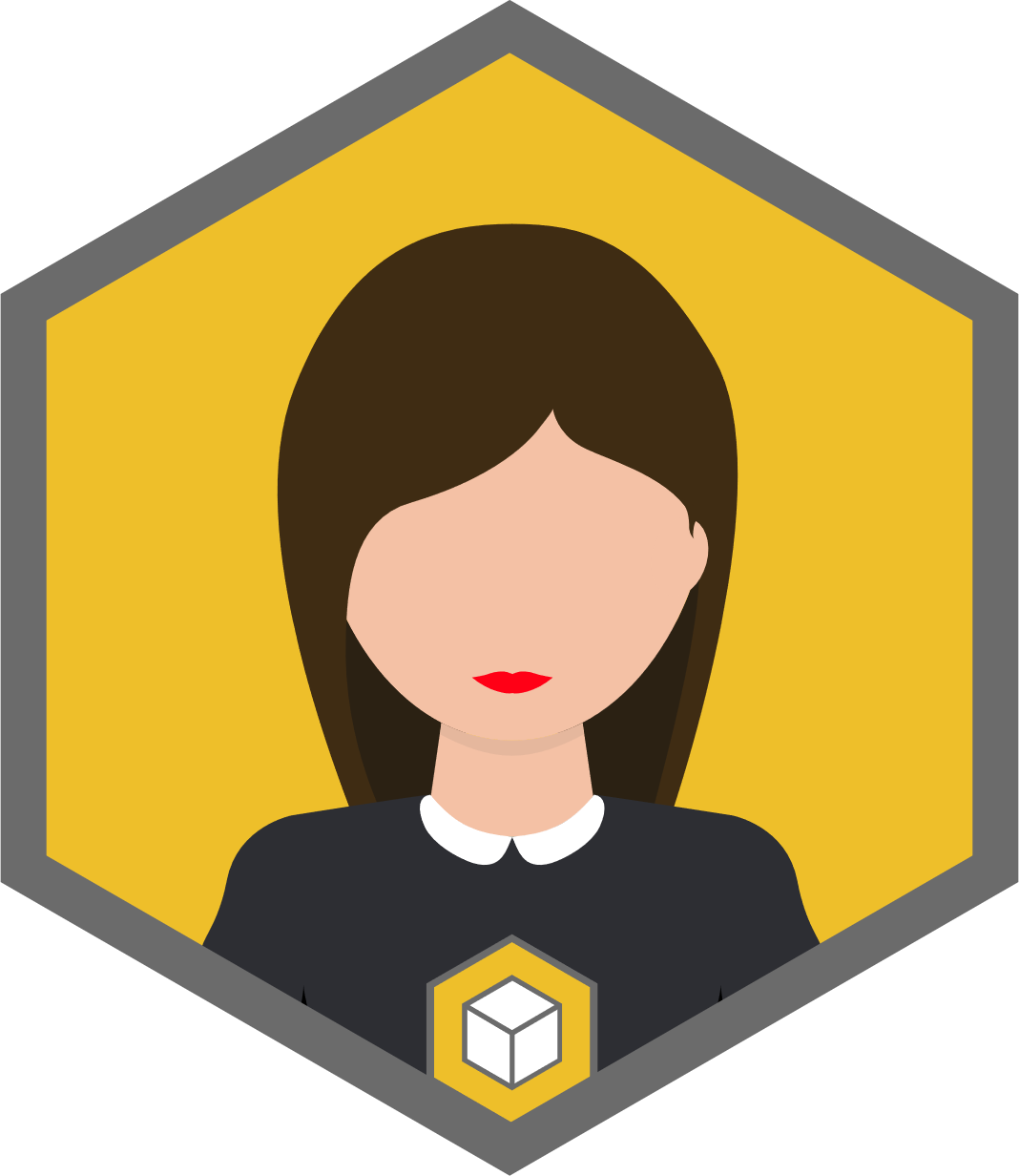 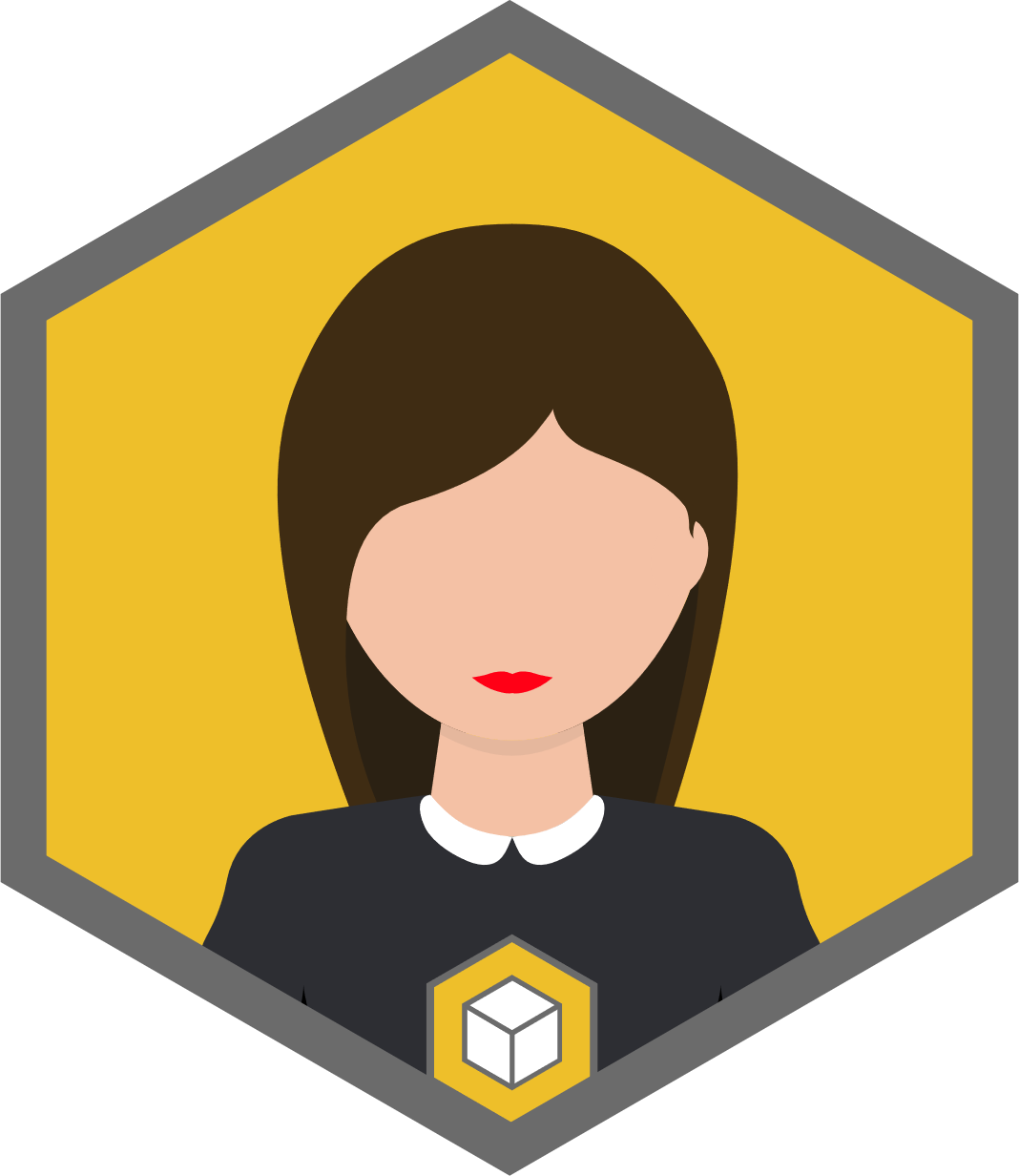 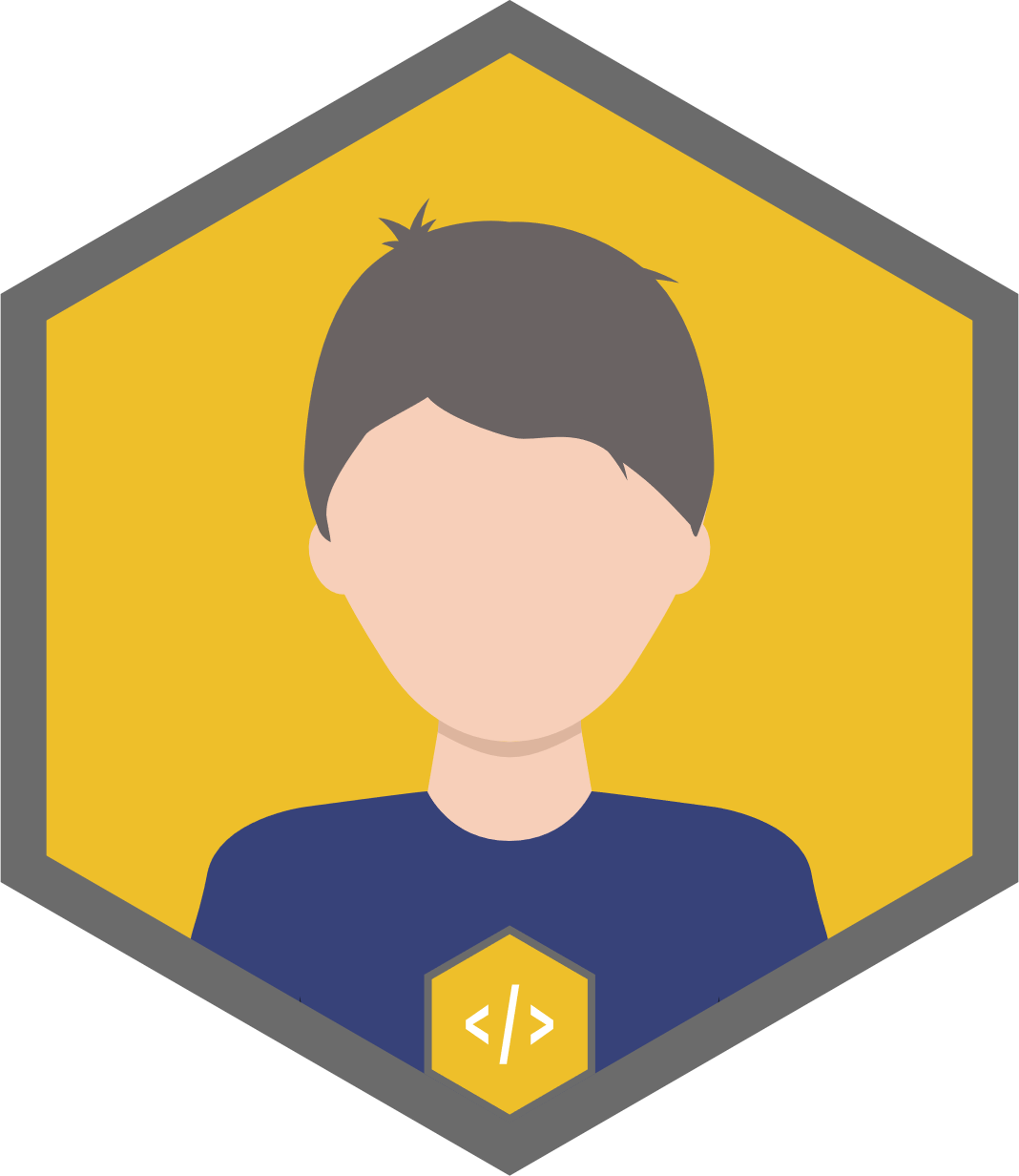 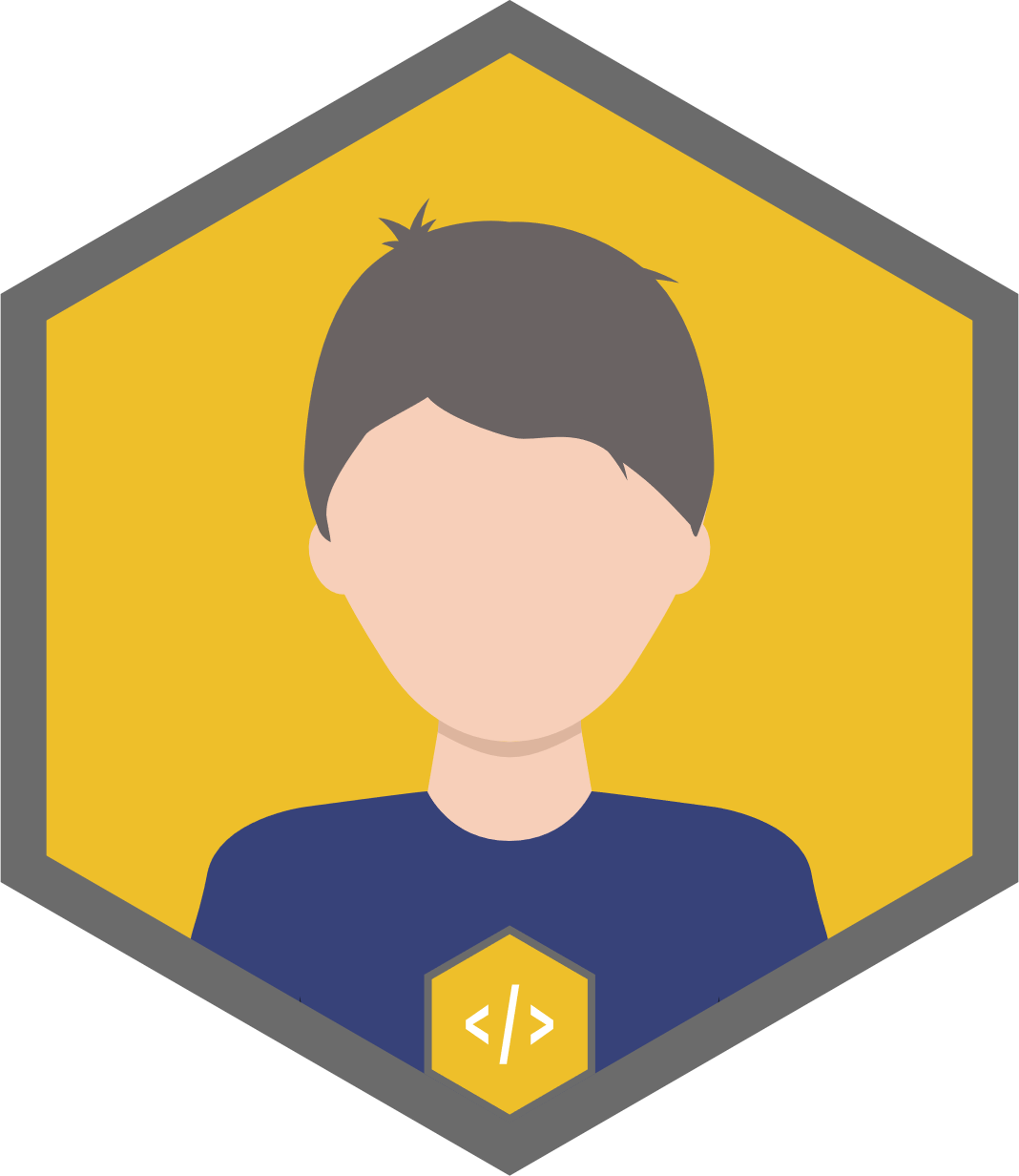 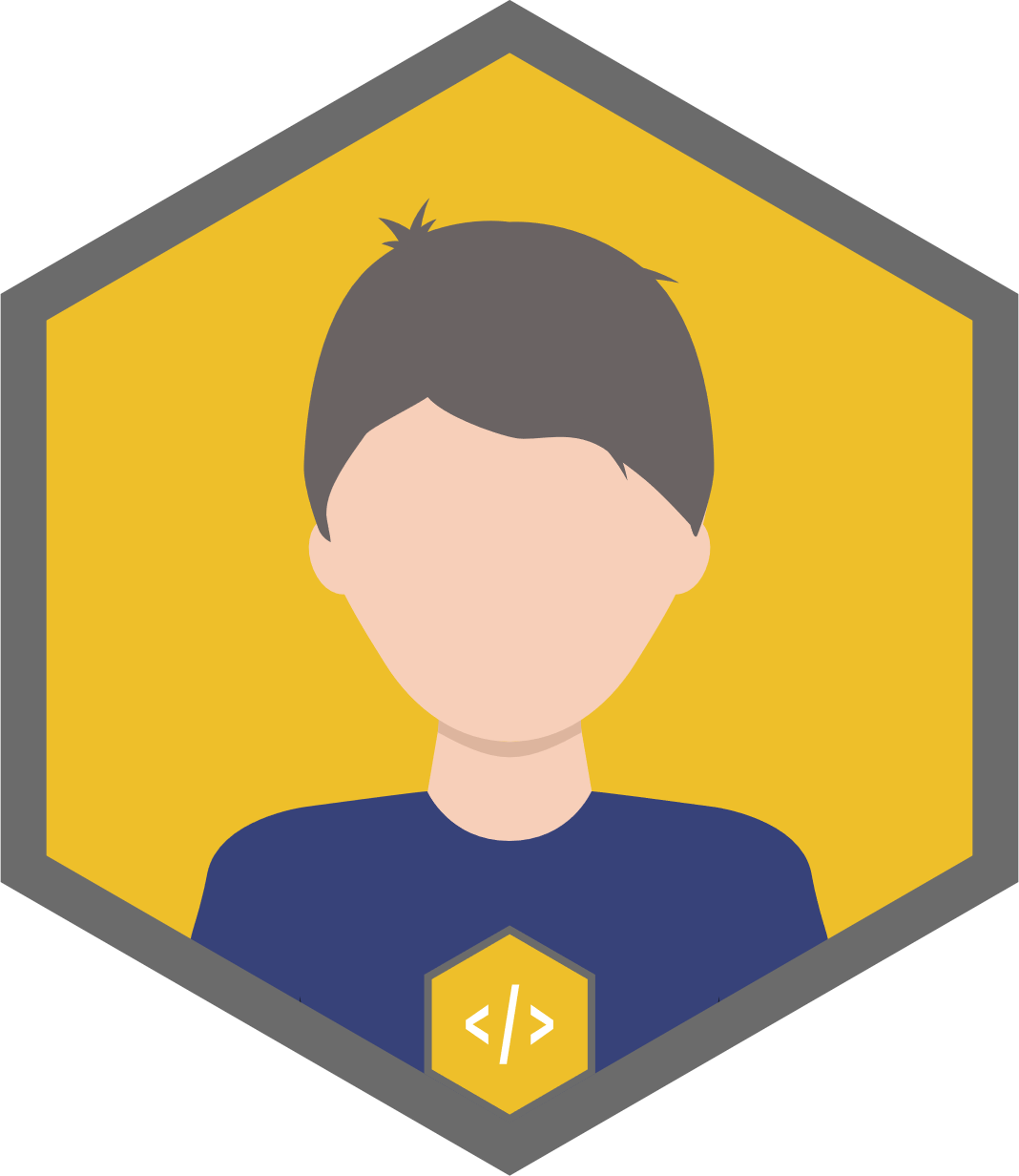 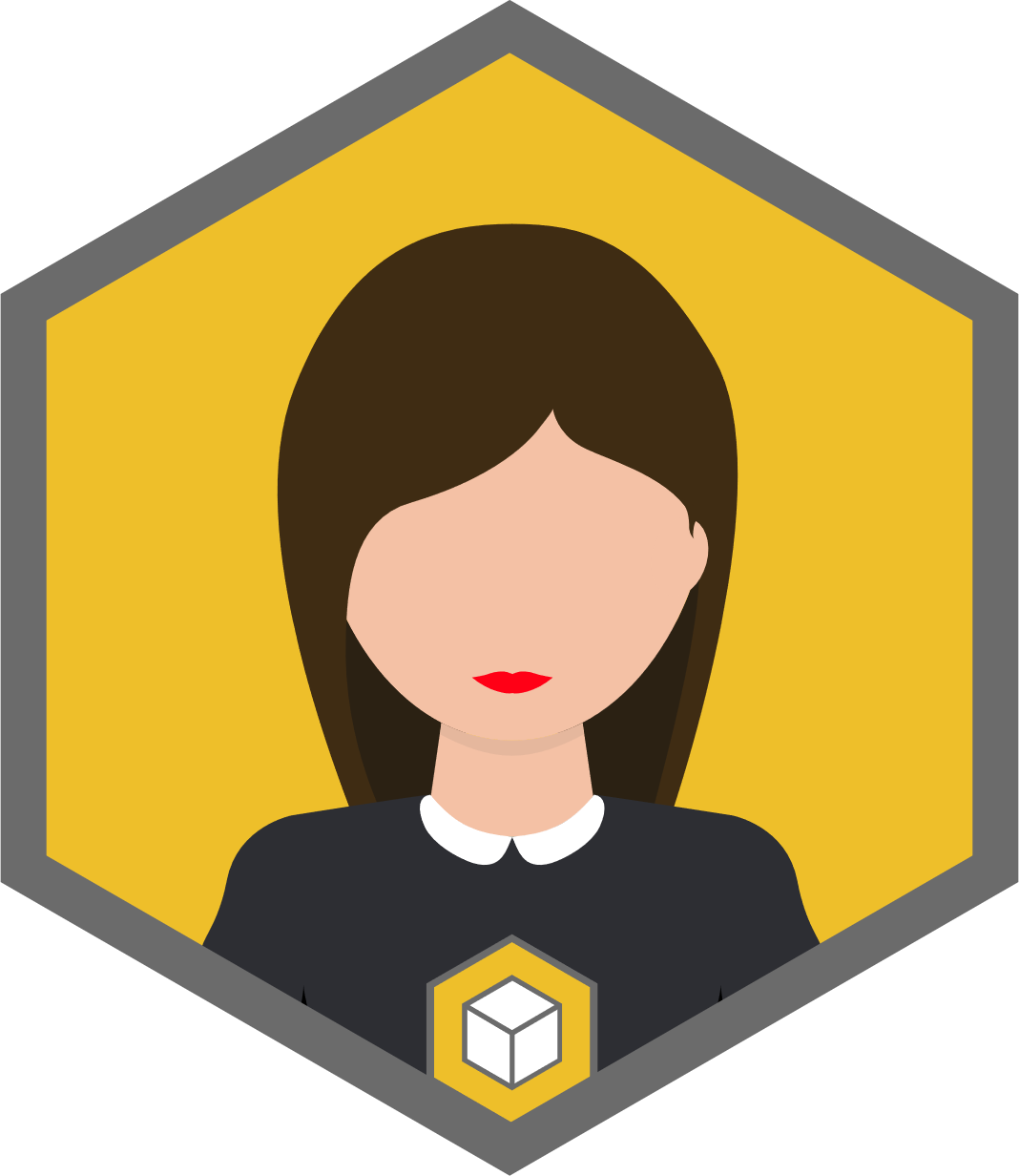 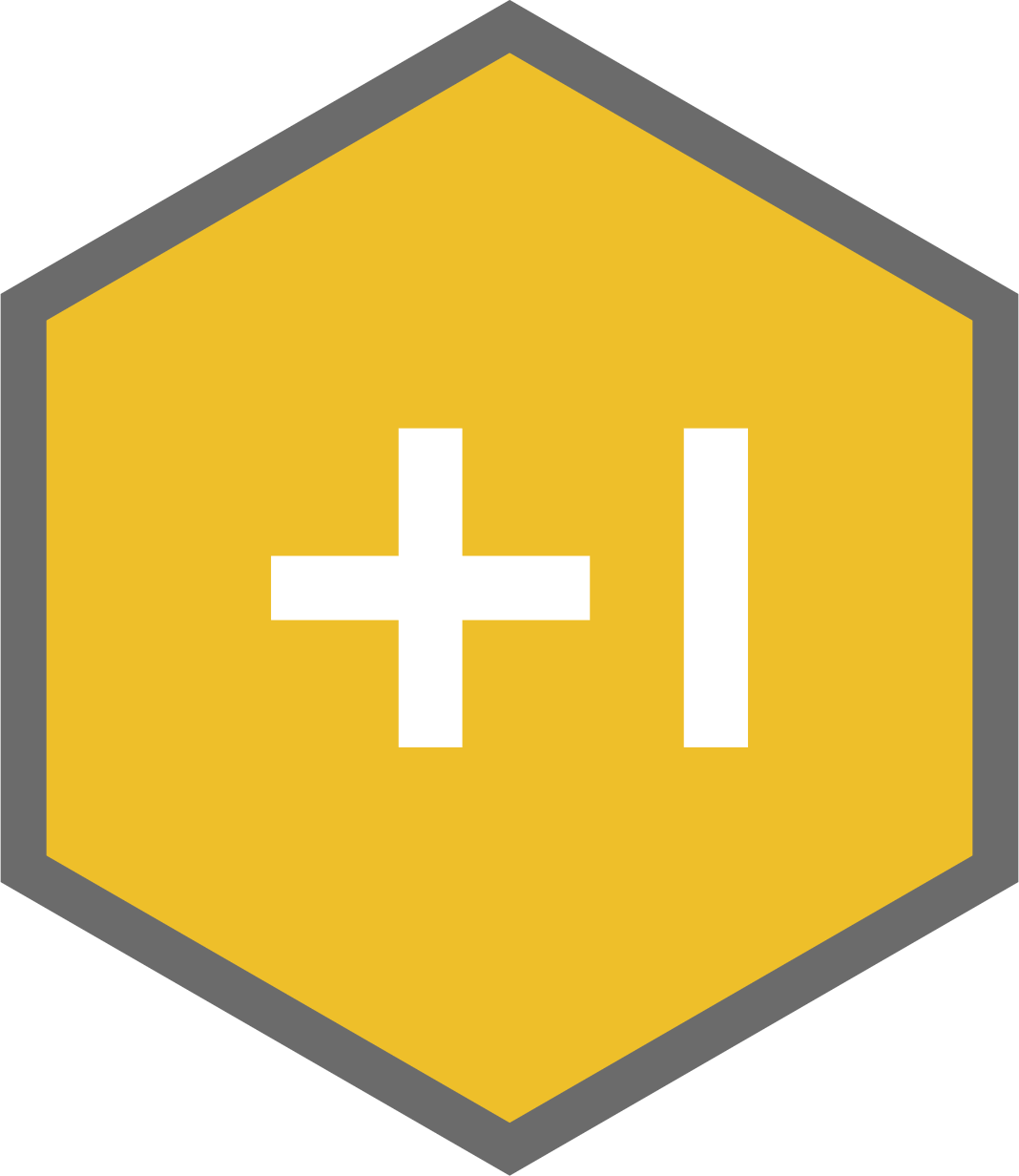 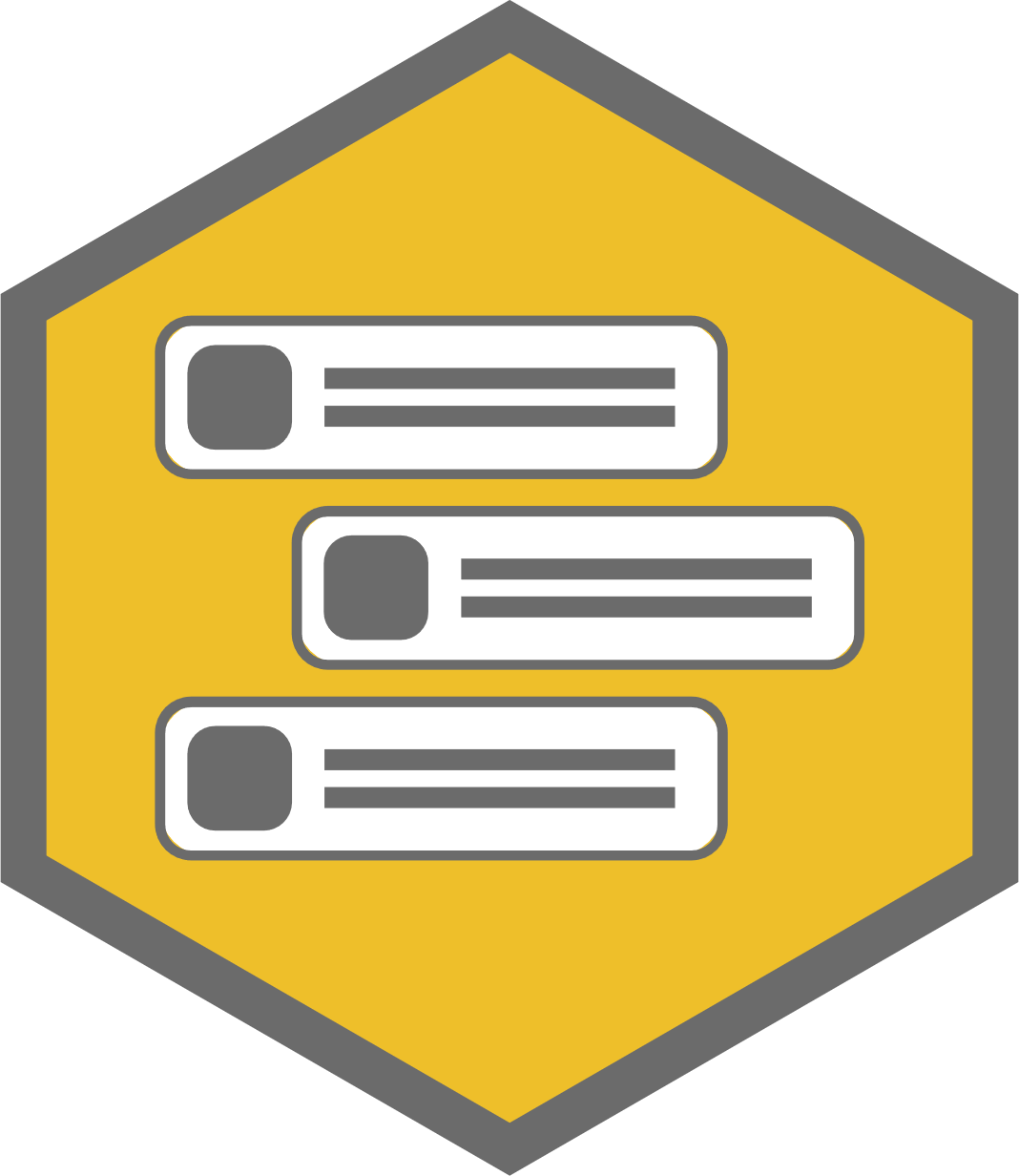 1
2
3
8
7
9
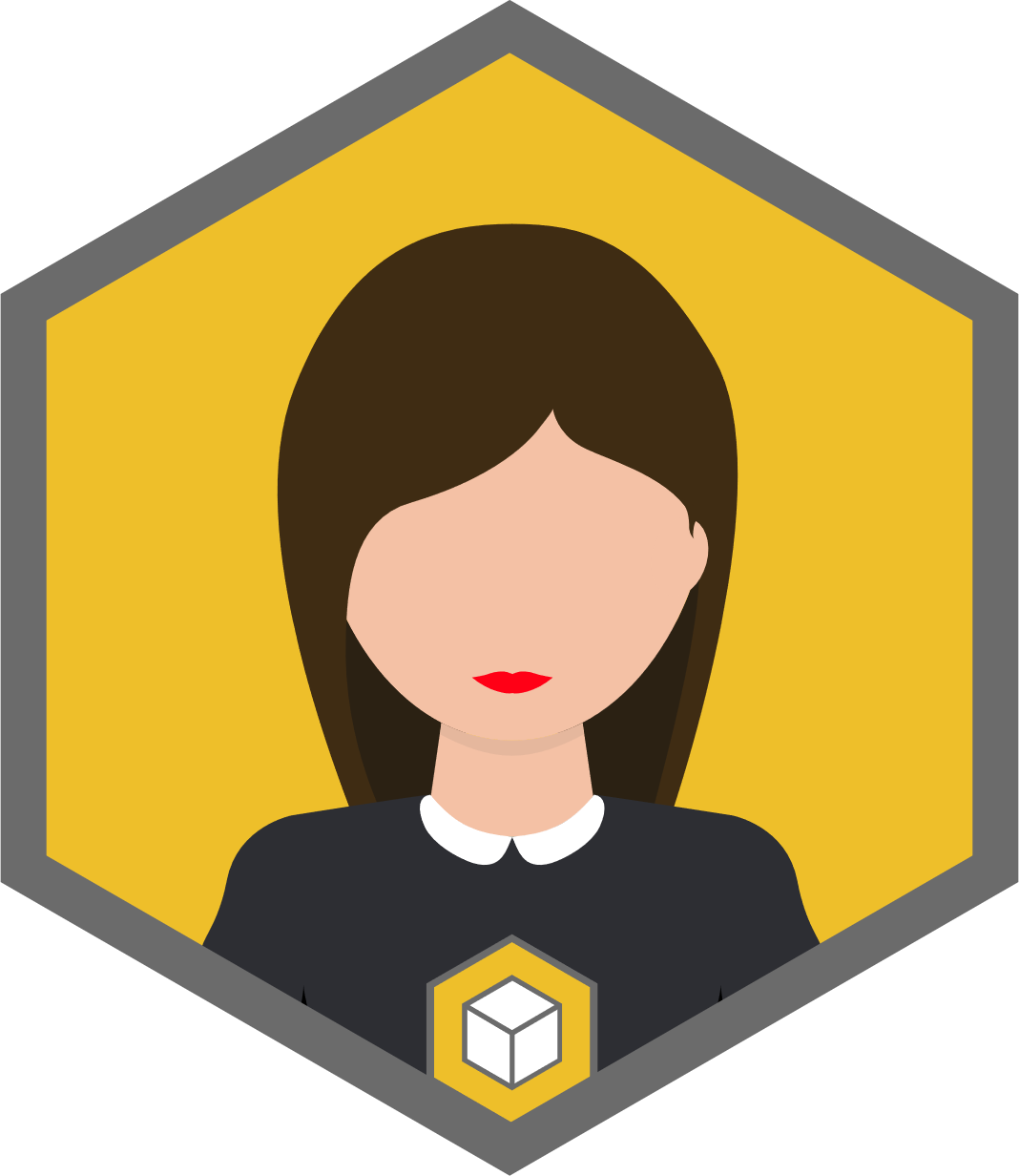 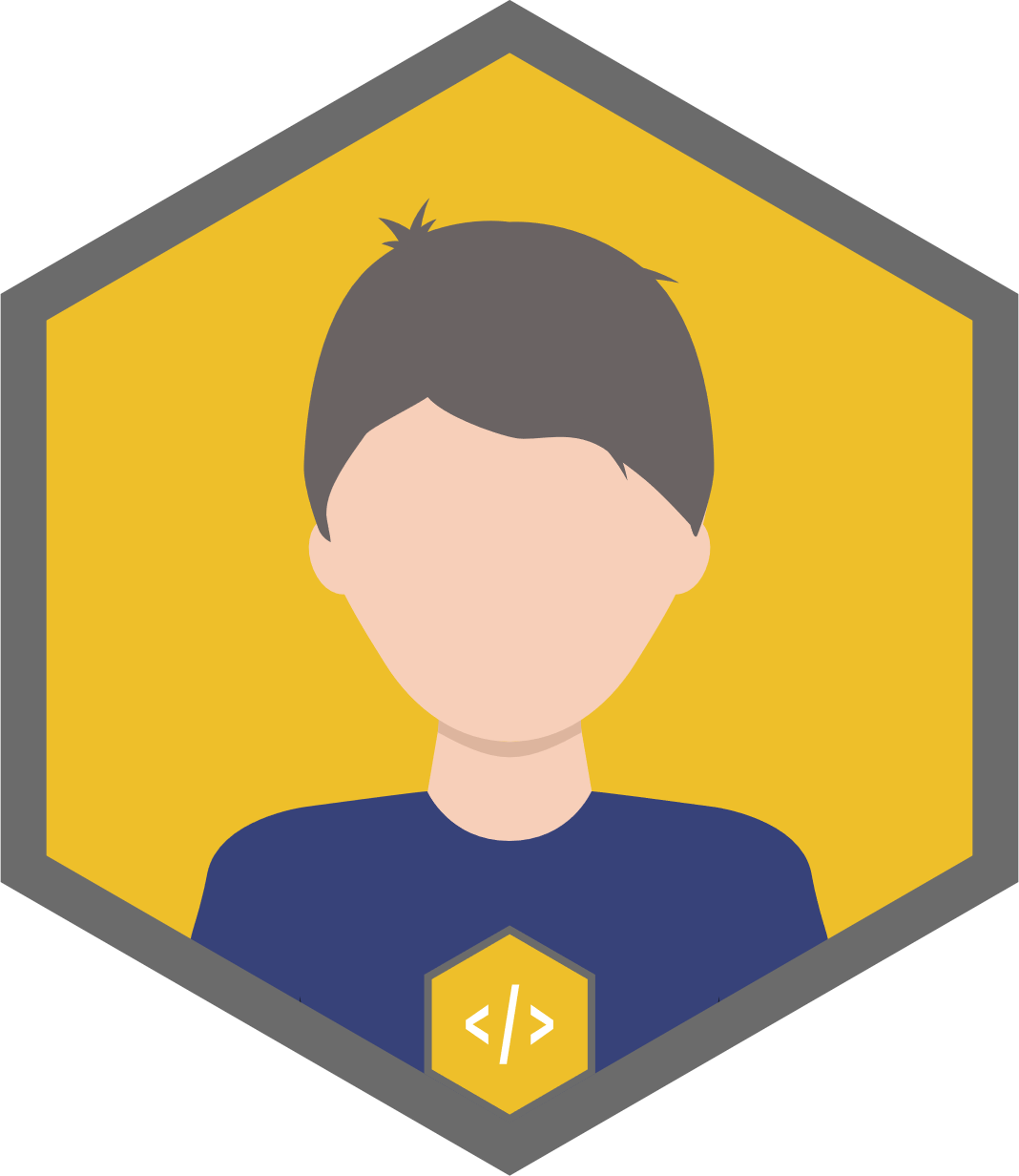 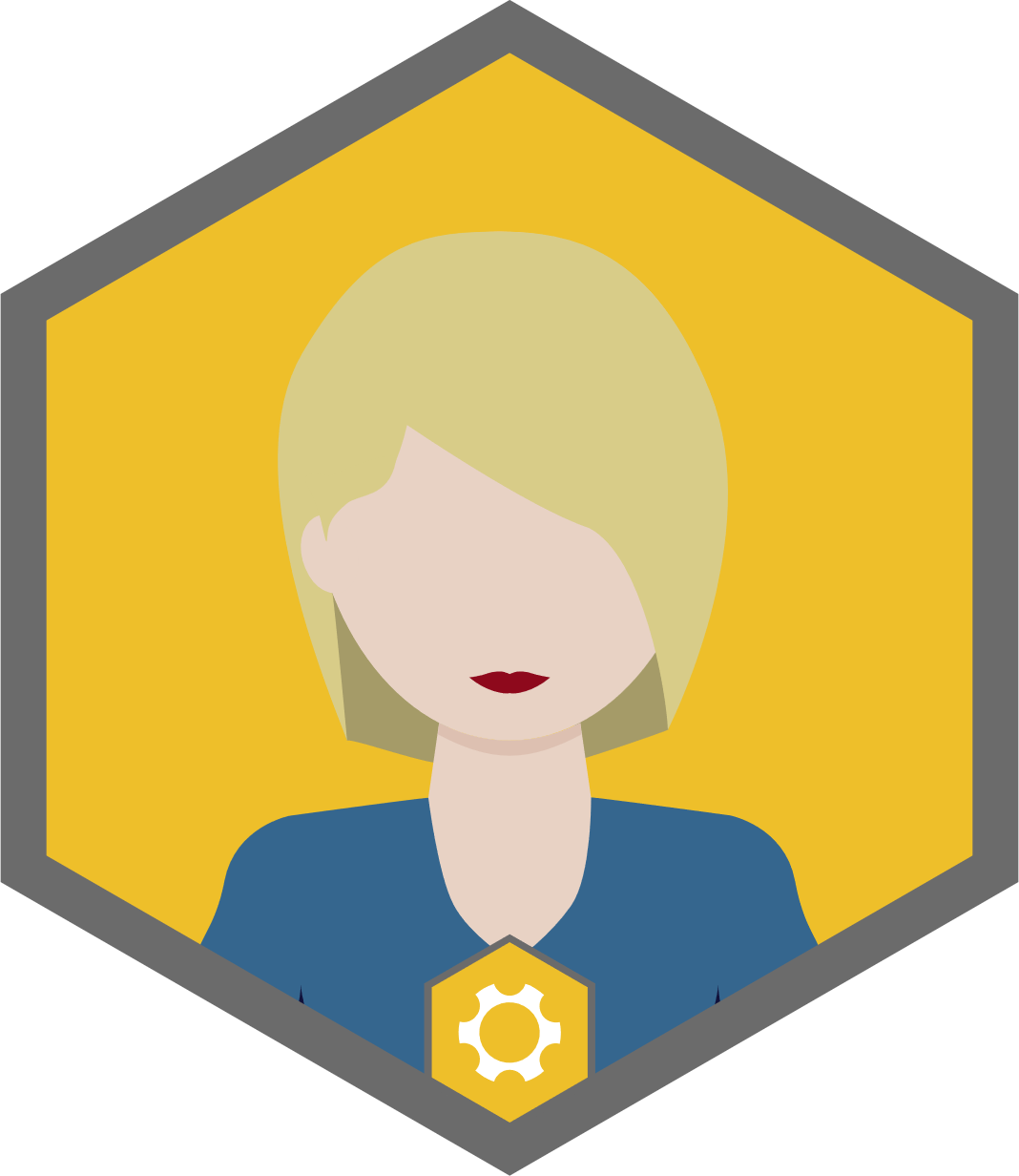 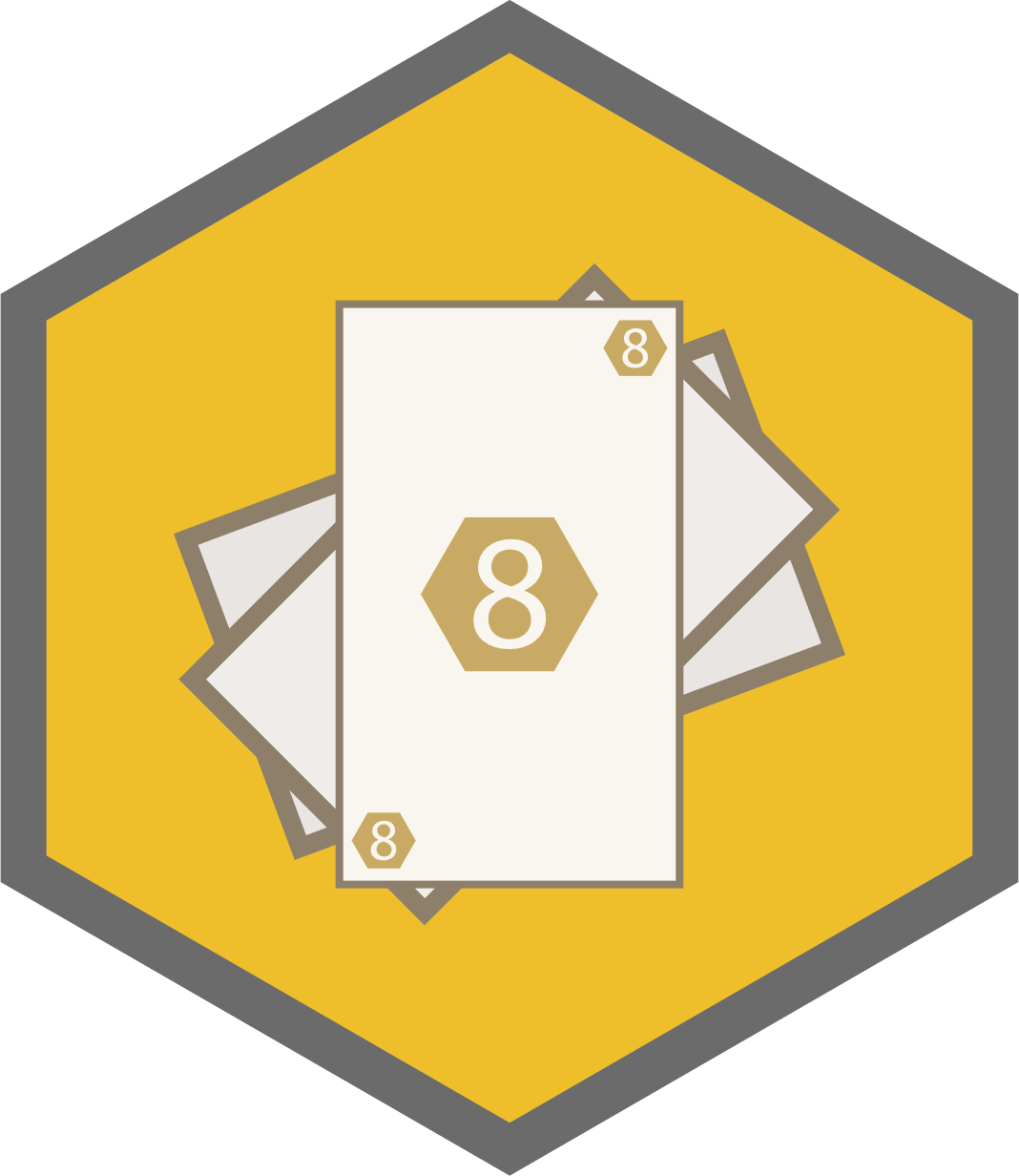 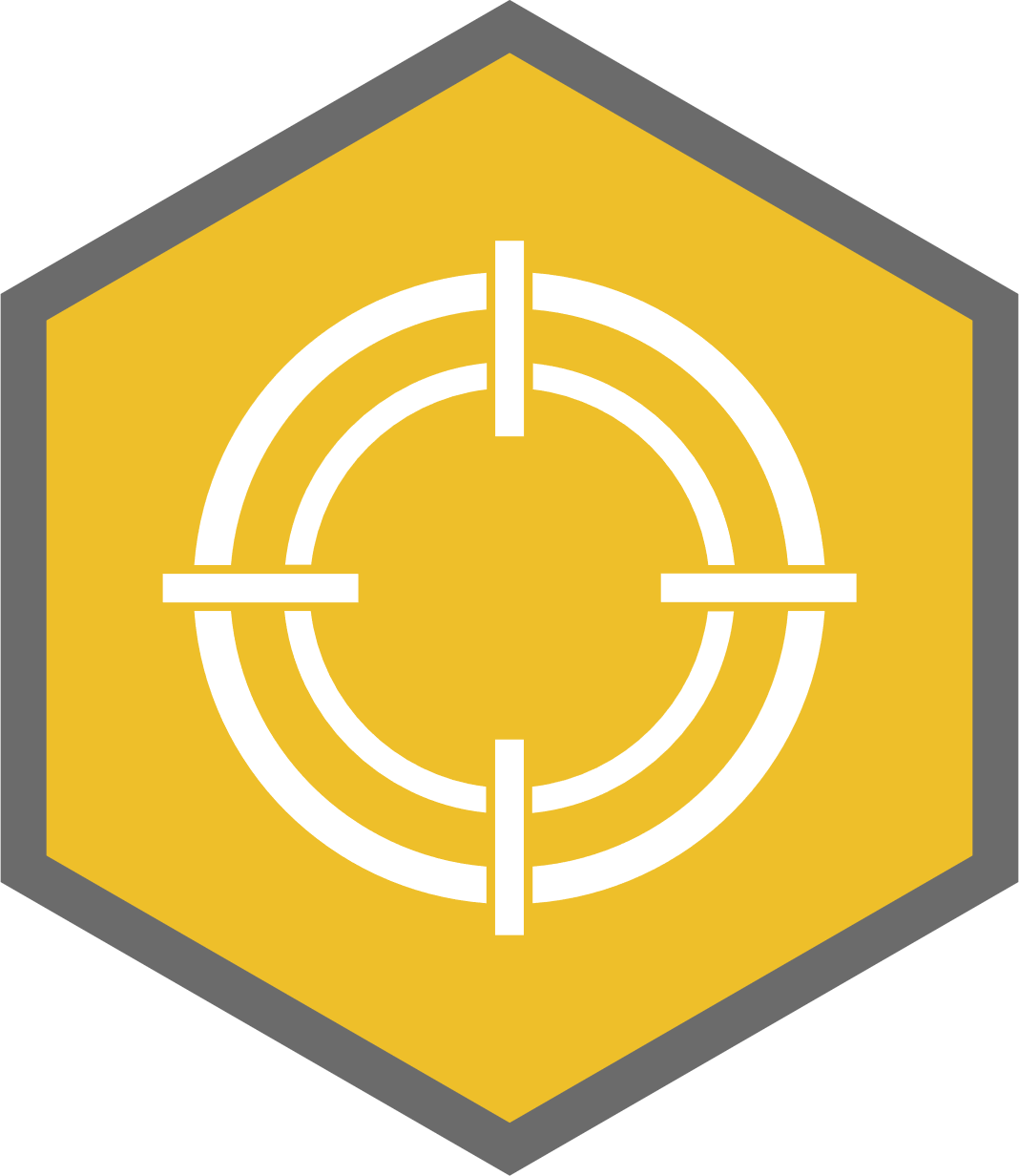 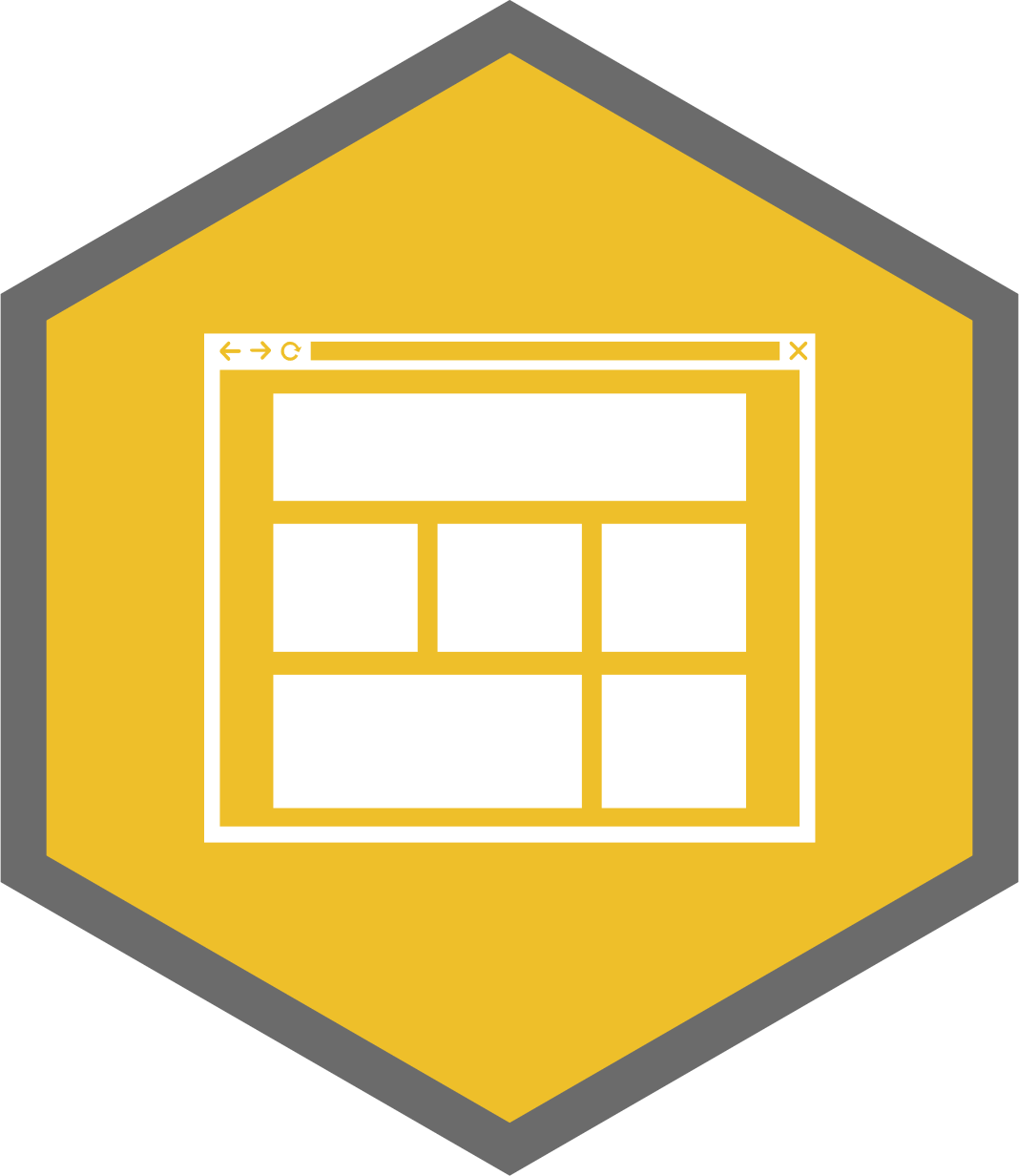 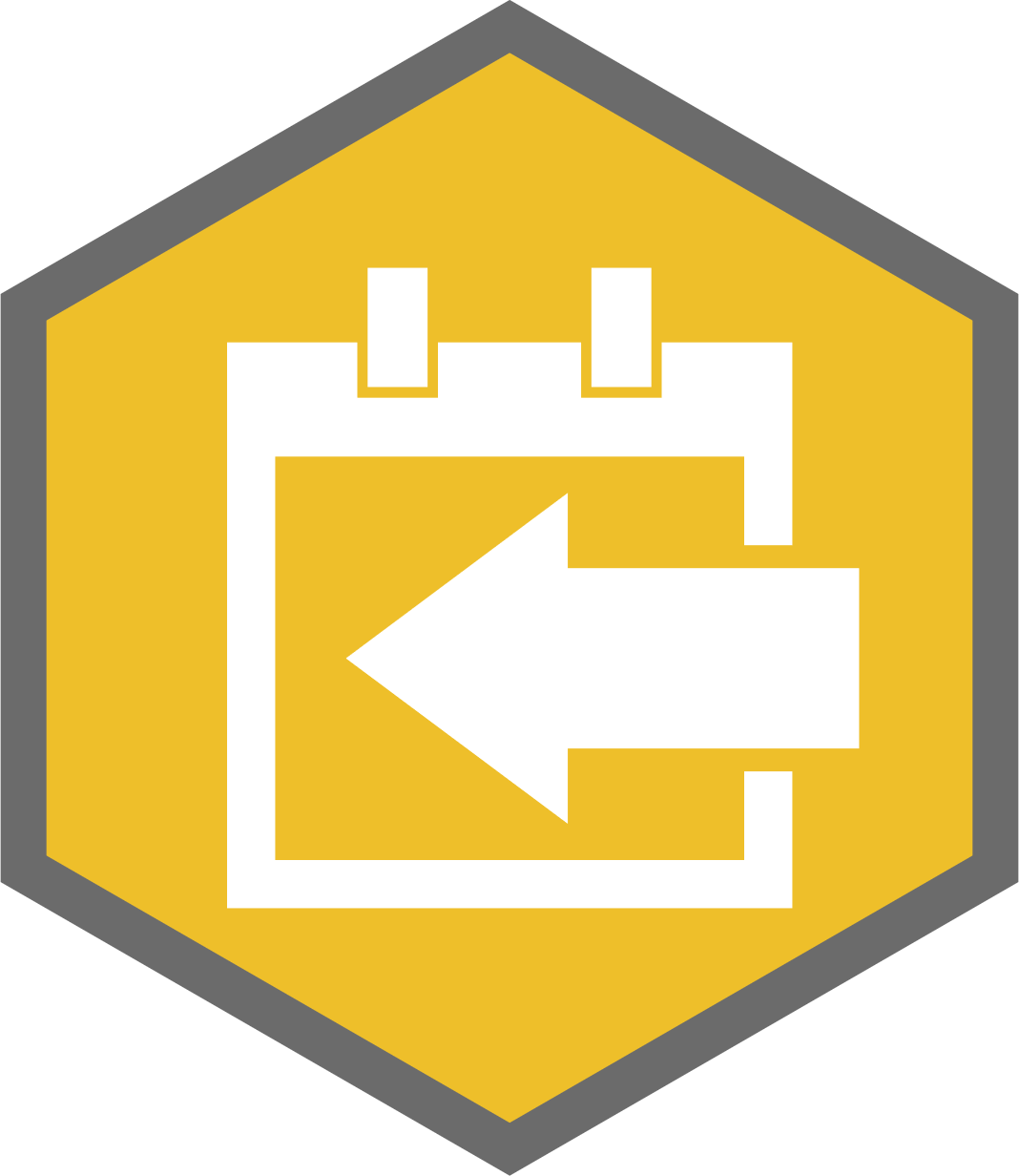